Financial Mathematics
Clicker review session, Midterm 02
1
0 of 5
1+1=
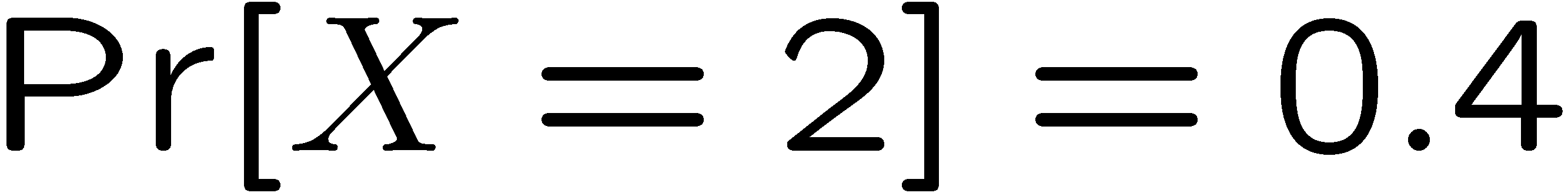 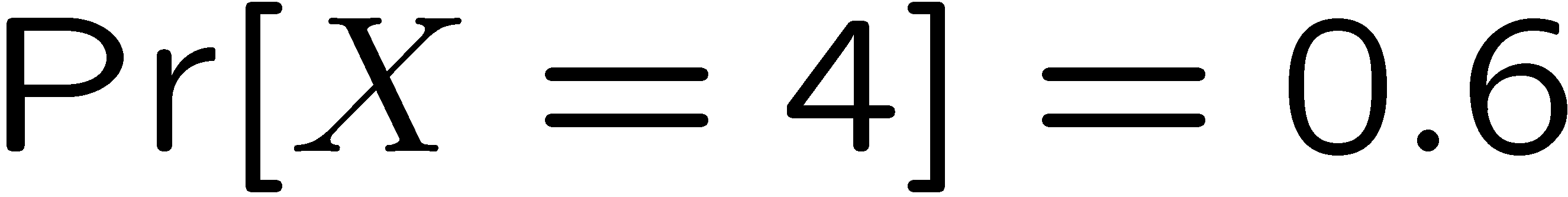 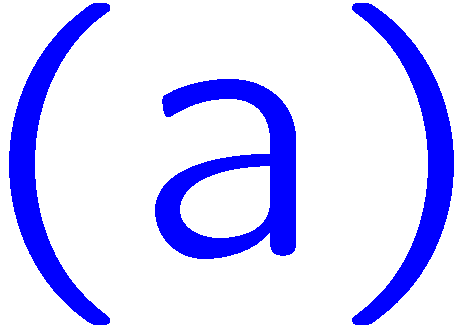 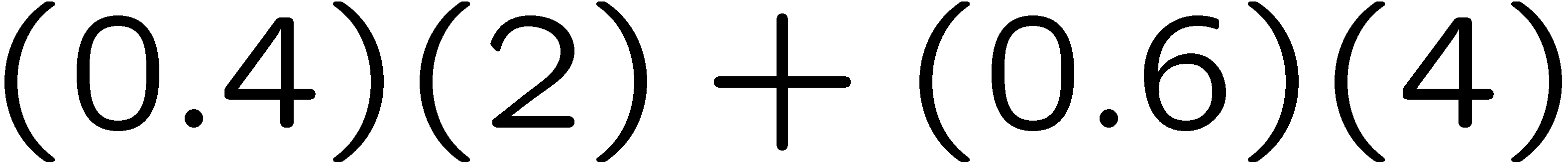 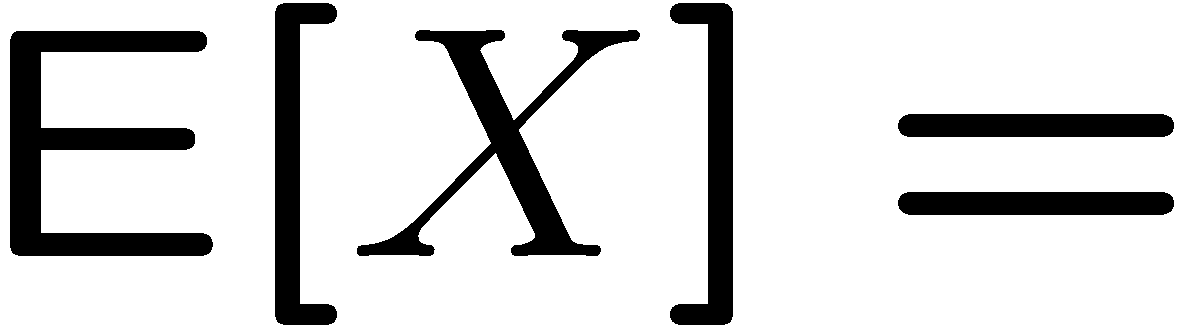 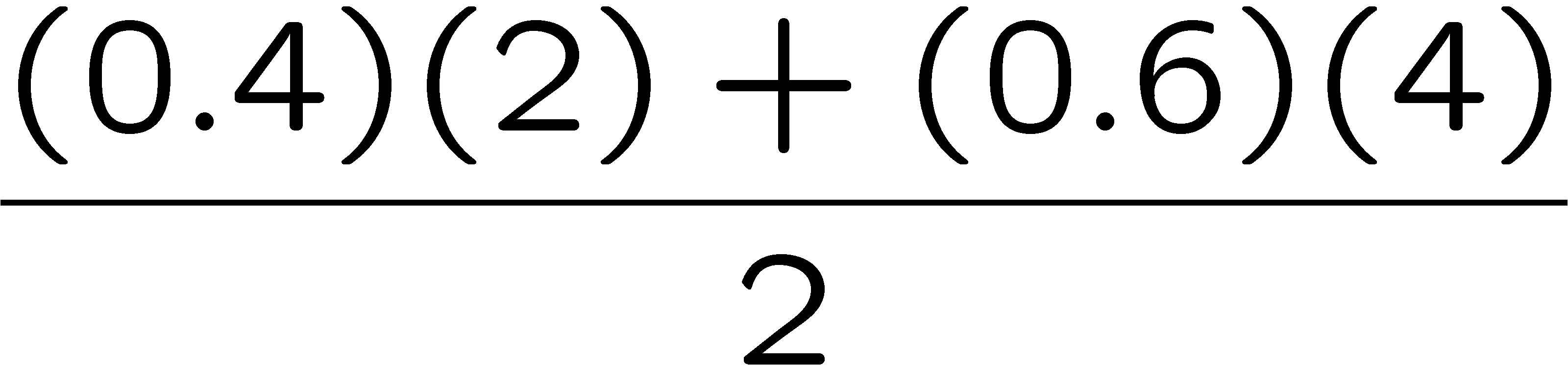 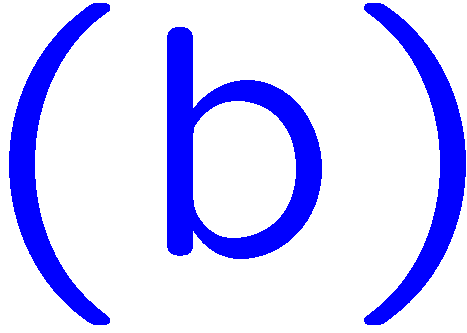 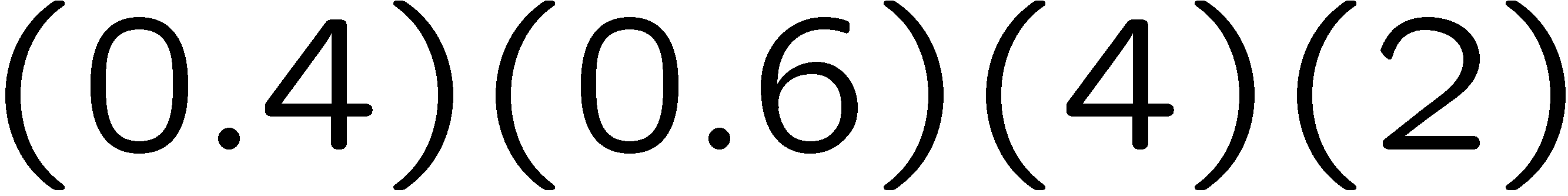 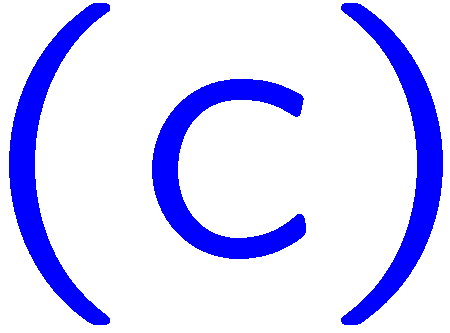 1
2
3
4
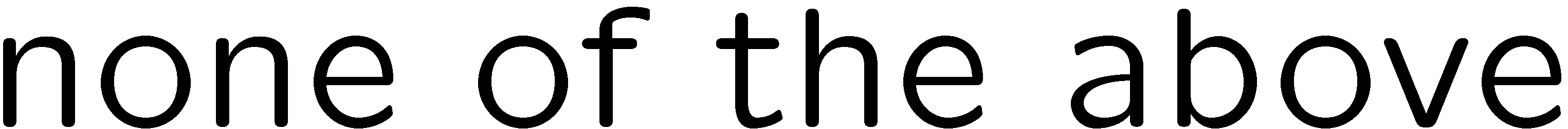 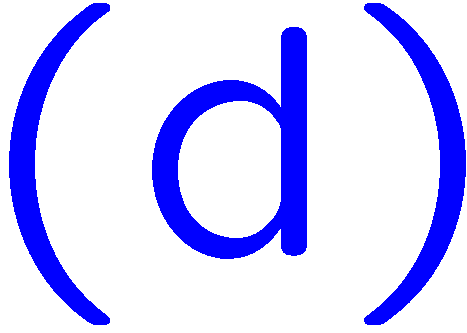 2
0 of 5
1+1=
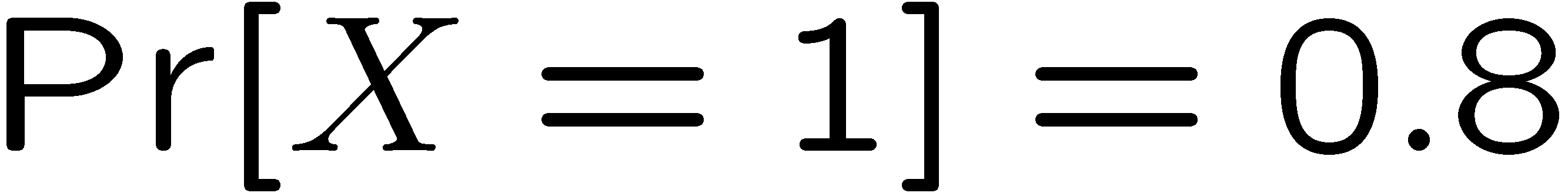 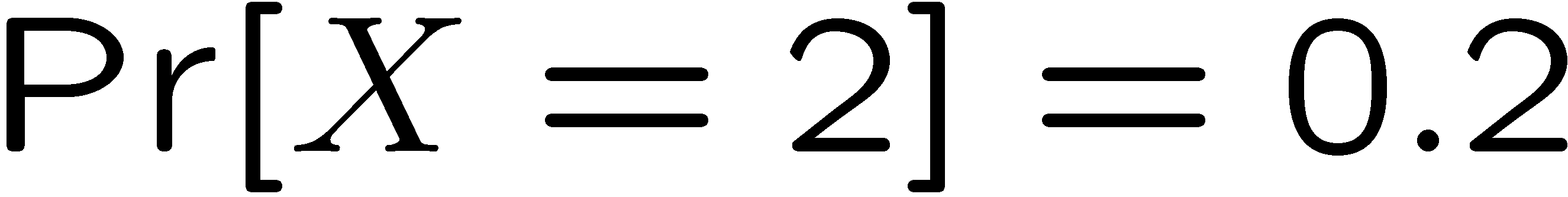 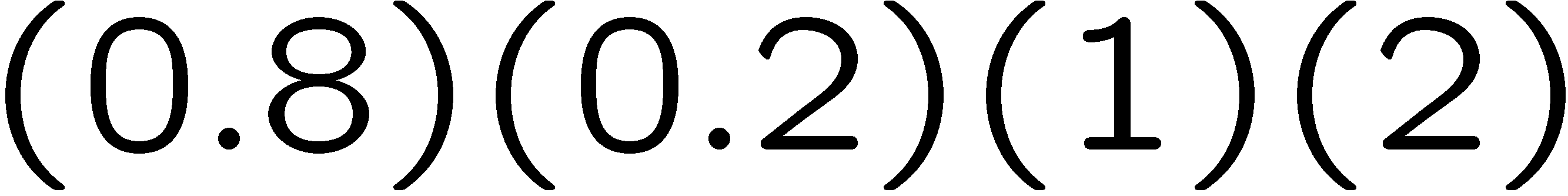 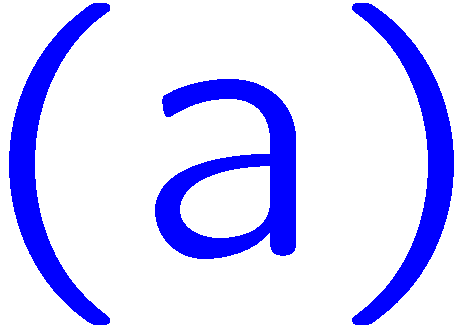 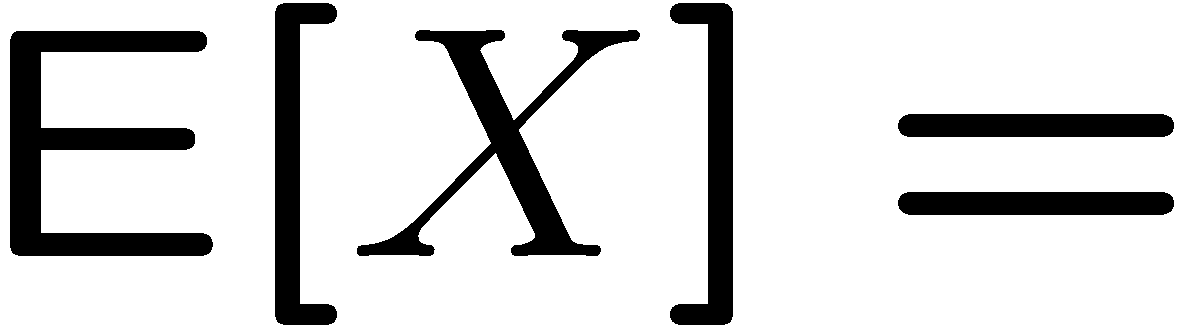 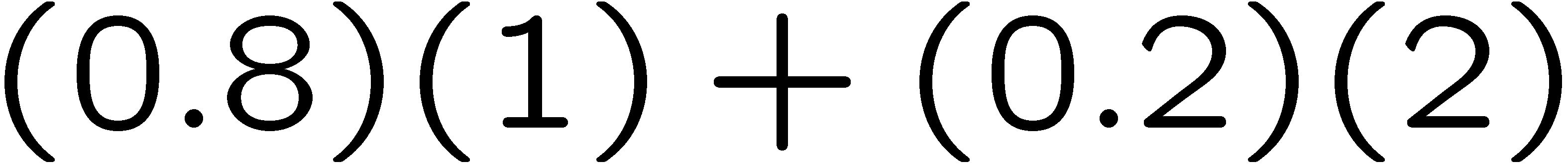 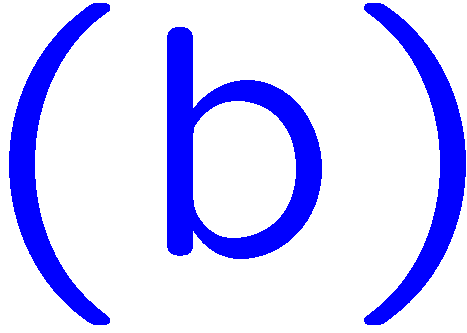 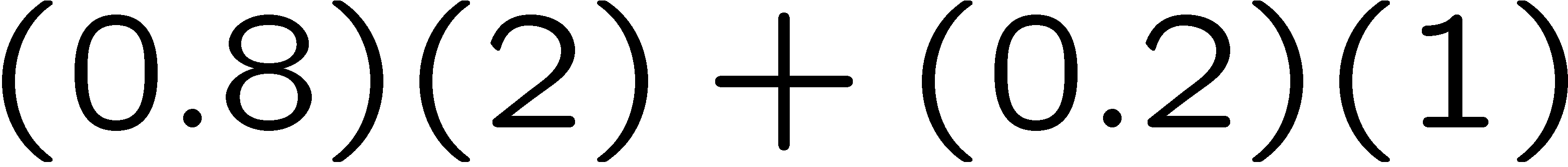 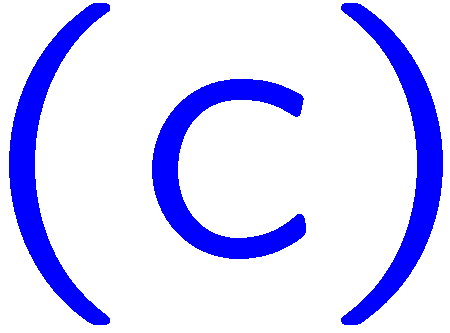 1
2
3
4
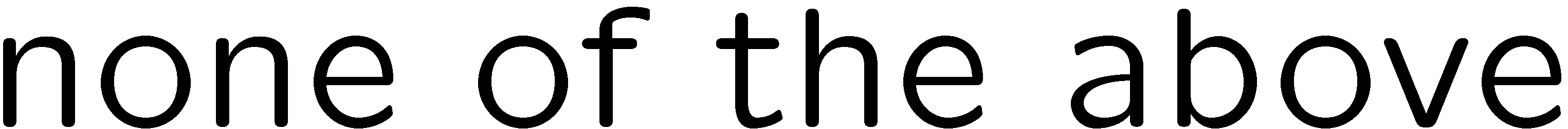 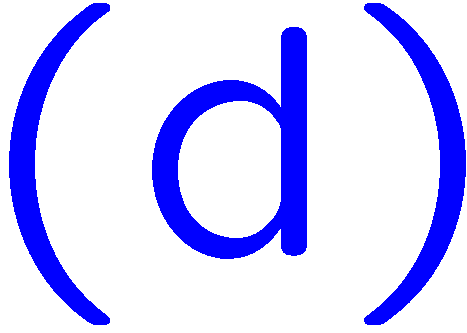 3
0 of 5
1+1=
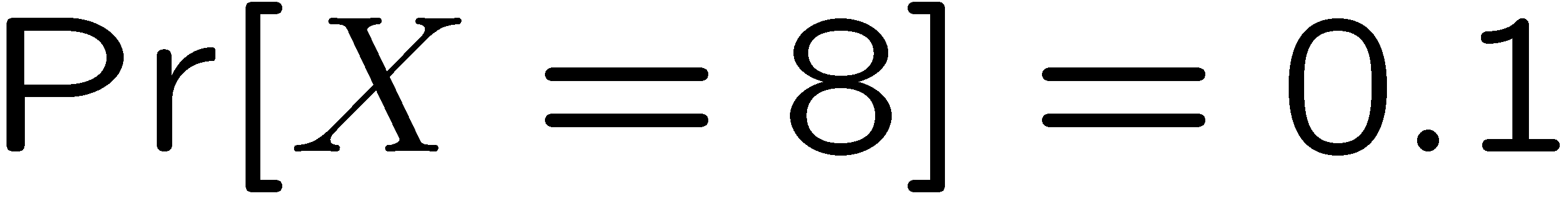 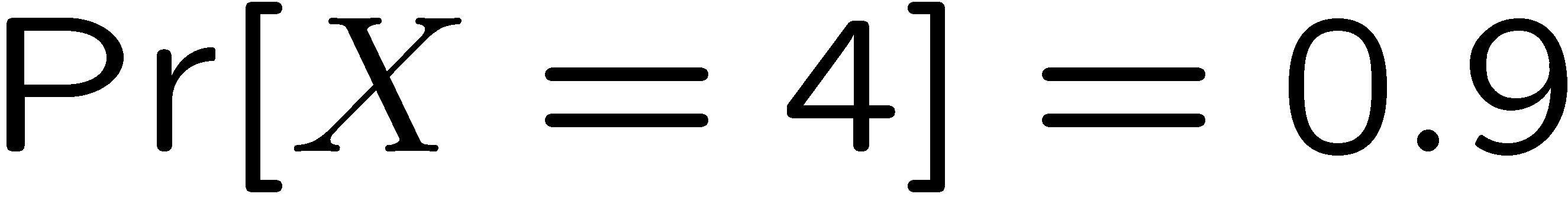 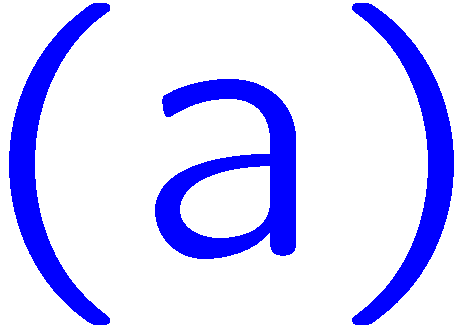 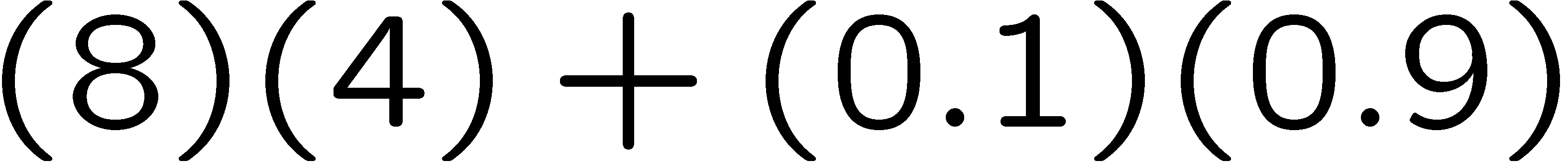 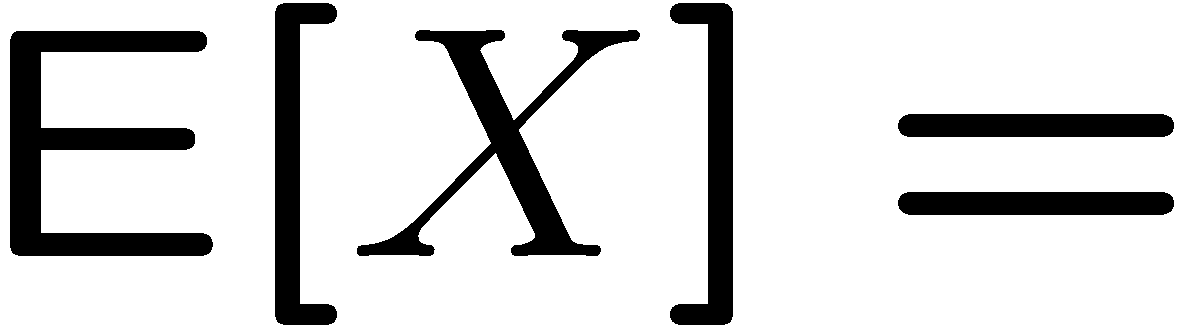 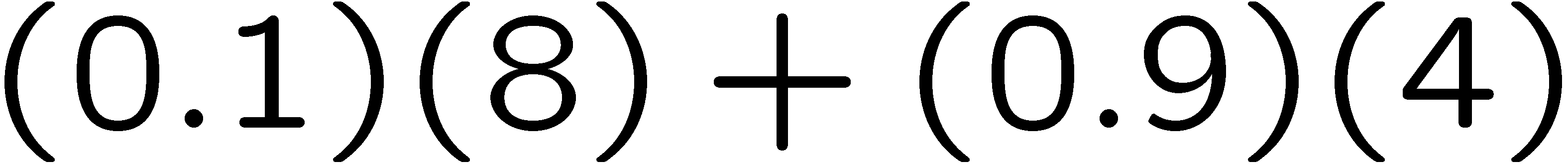 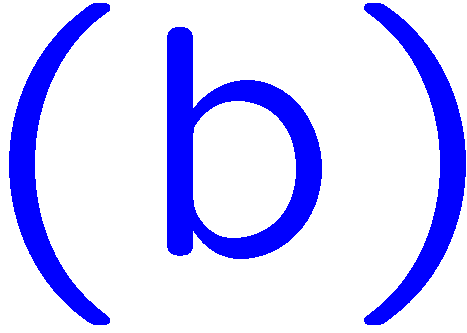 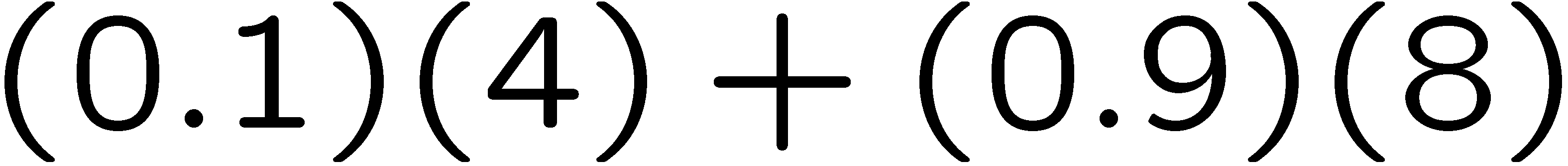 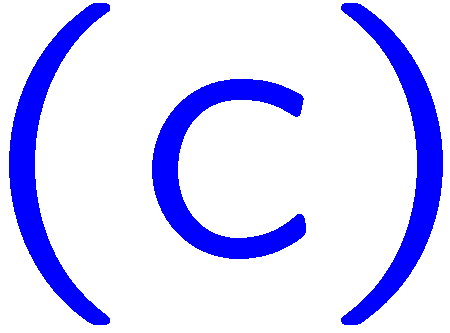 1
2
3
4
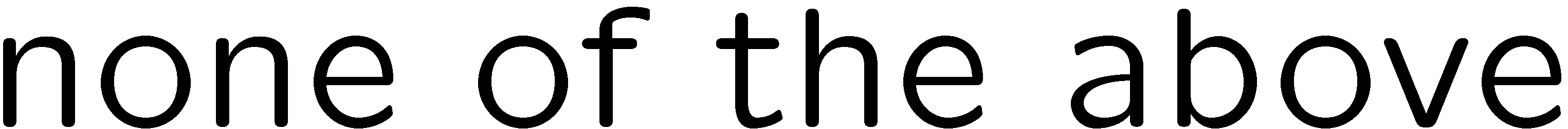 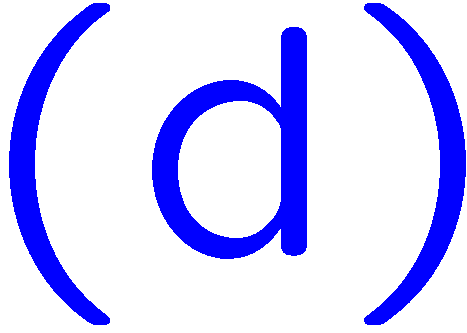 4
0 of 5
1+1=
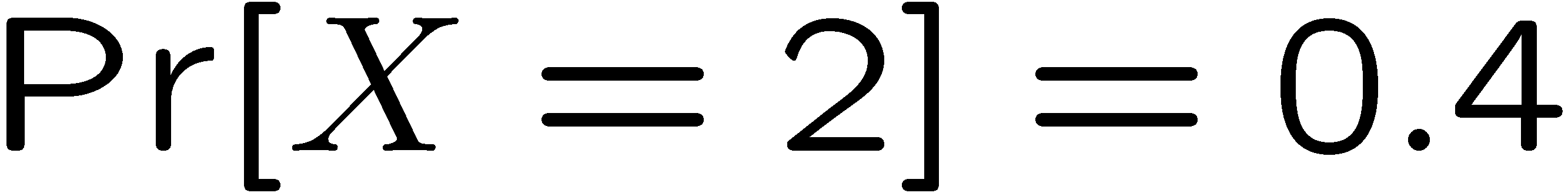 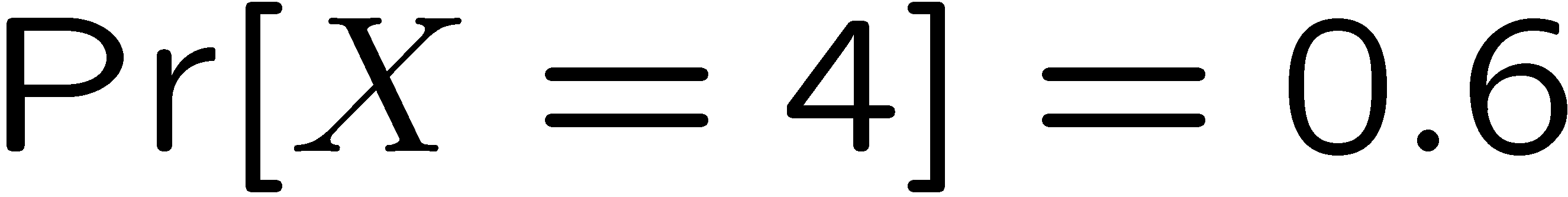 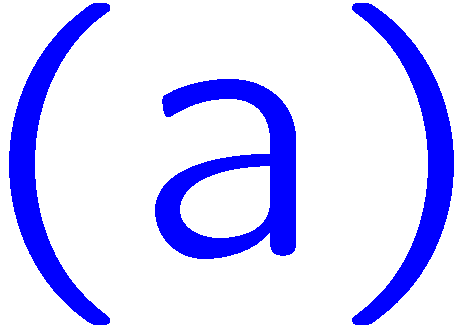 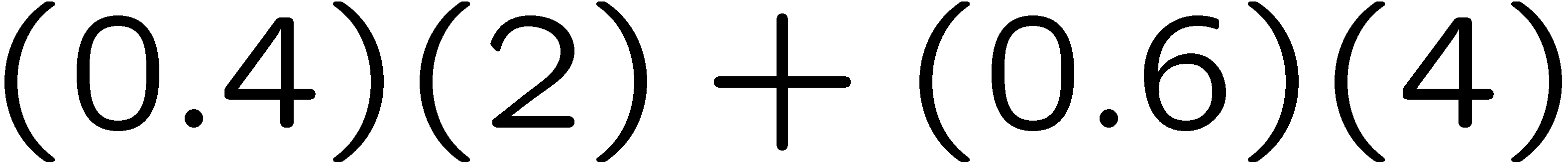 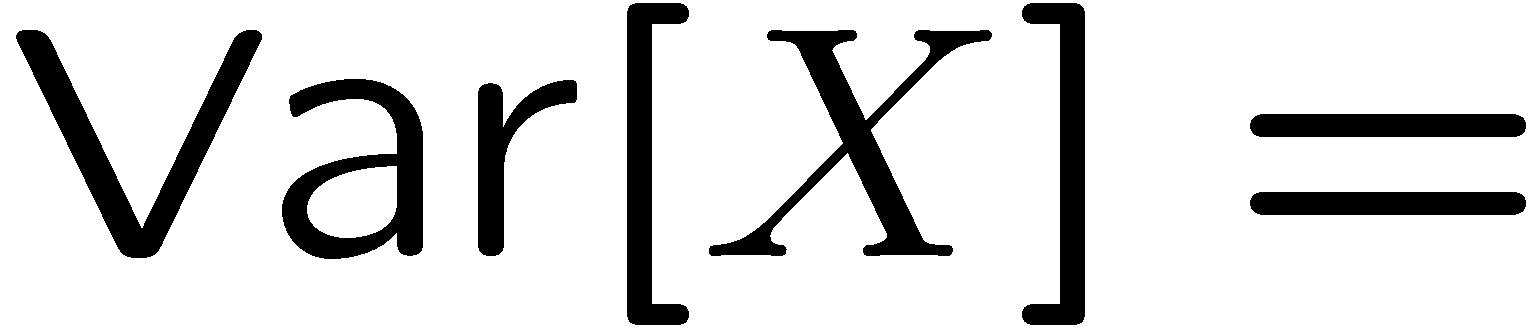 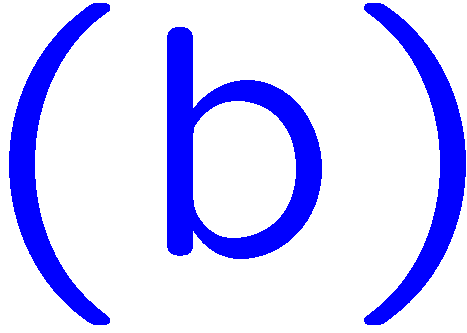 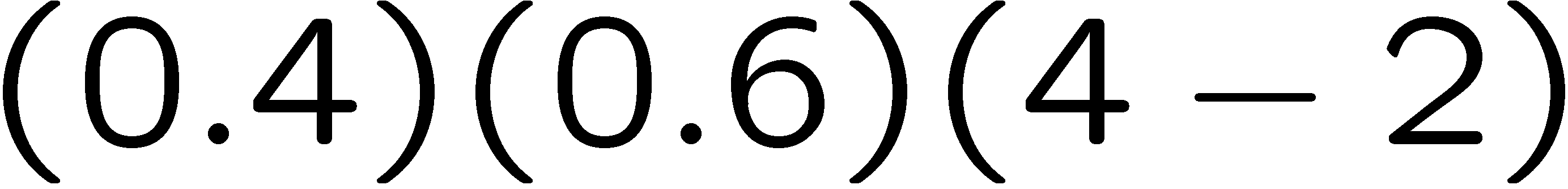 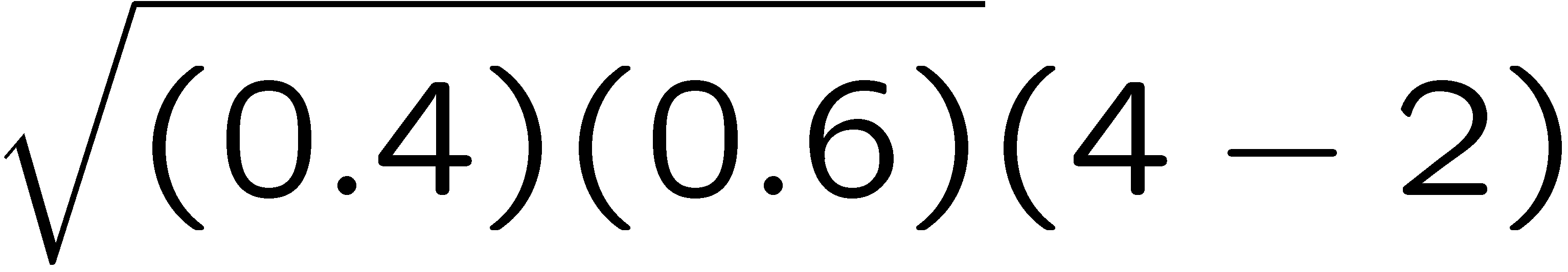 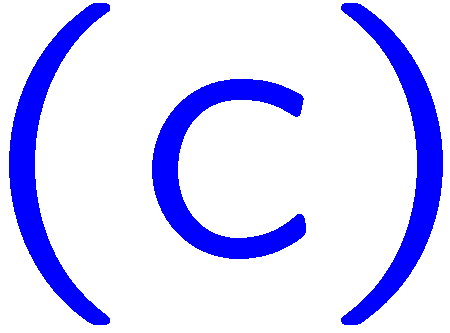 1
2
3
4
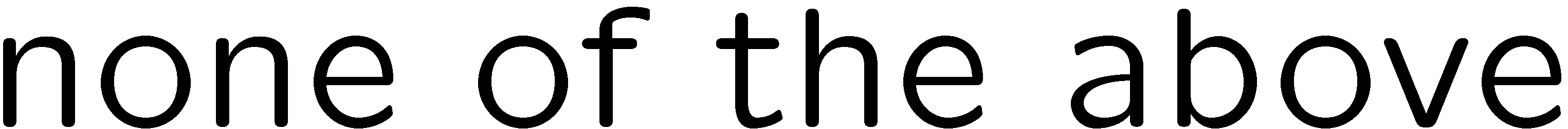 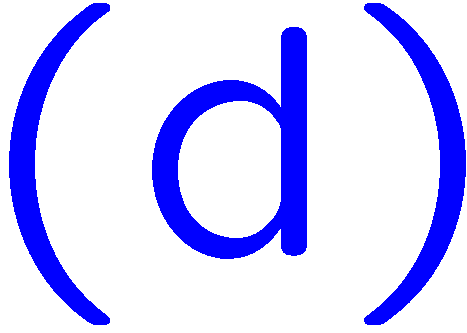 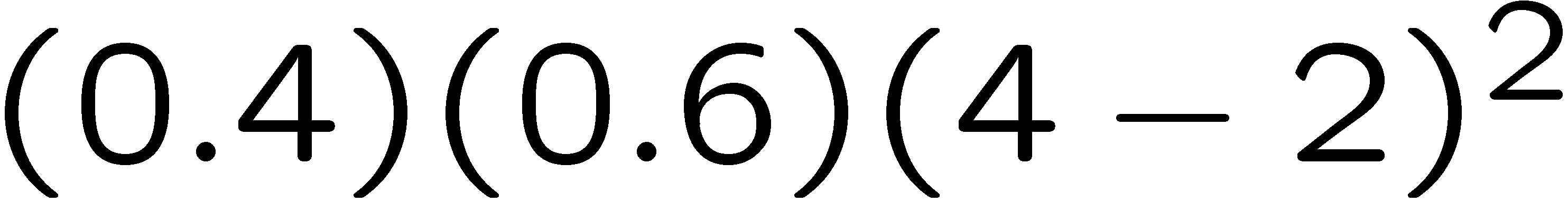 5
0 of 5
1+1=
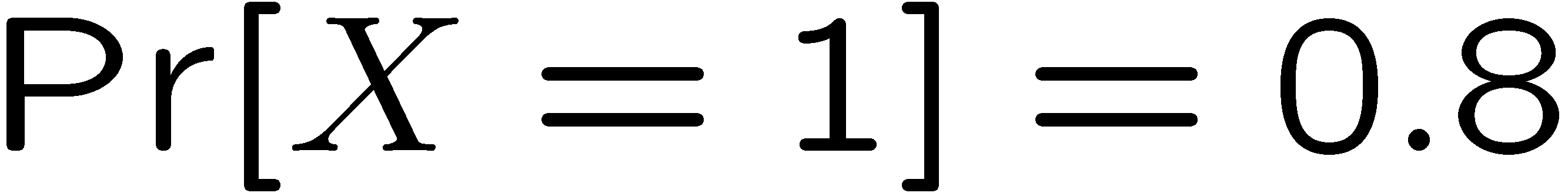 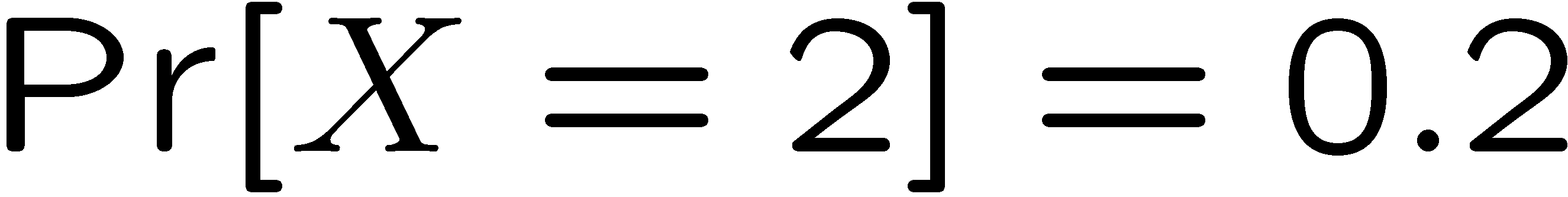 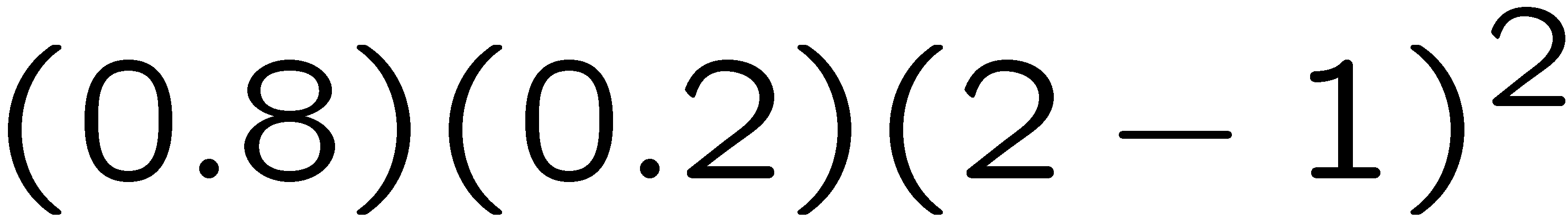 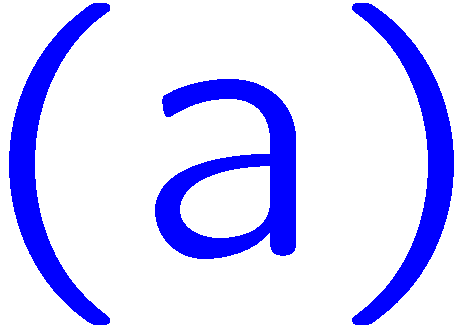 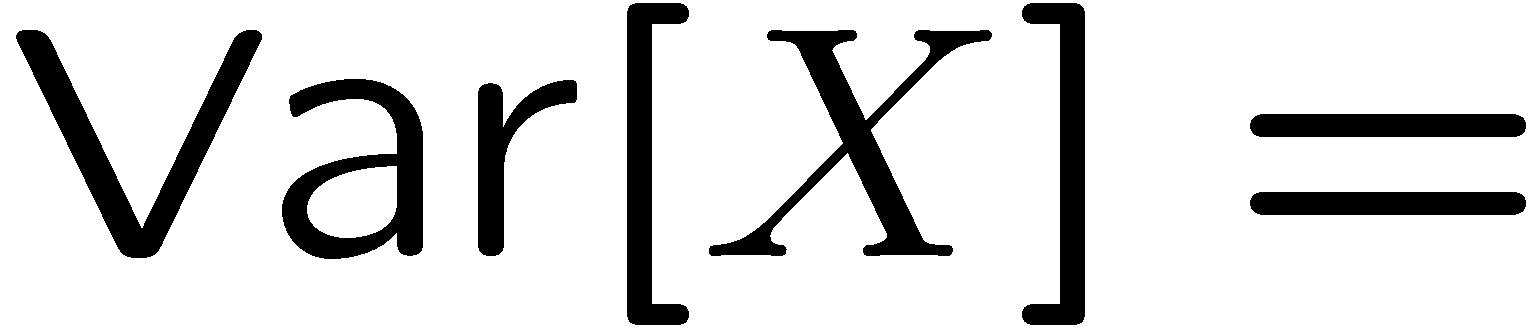 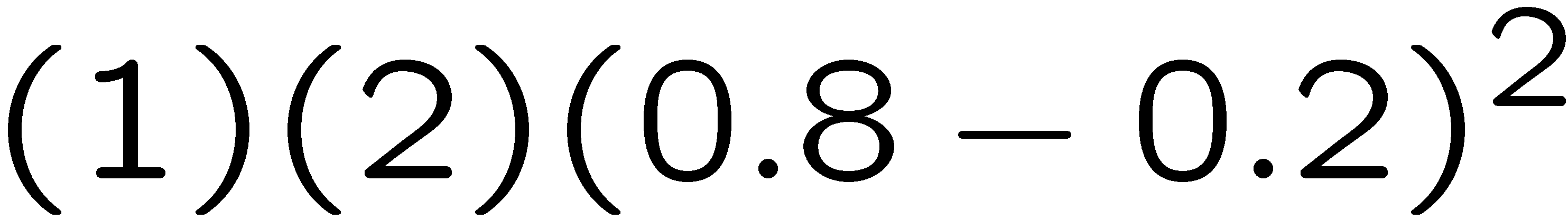 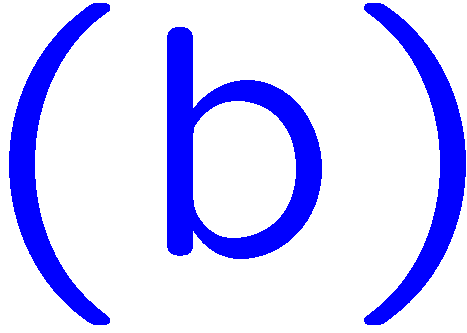 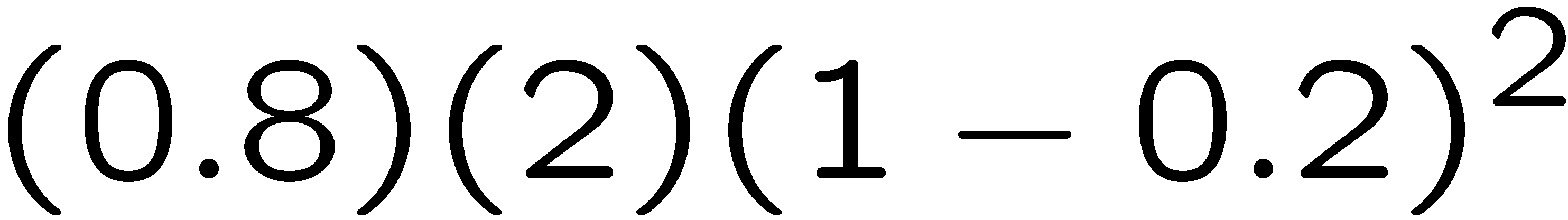 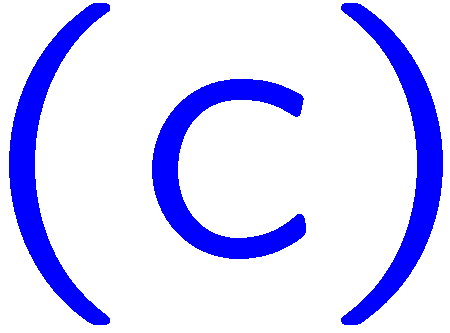 1
2
3
4
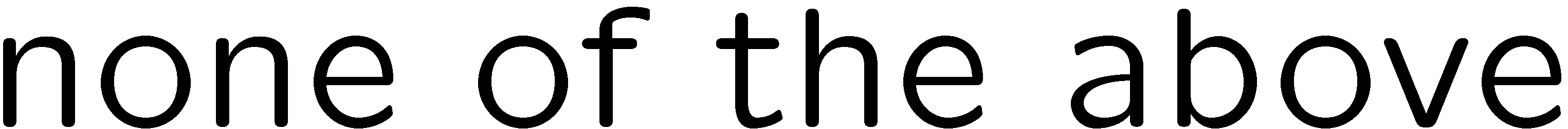 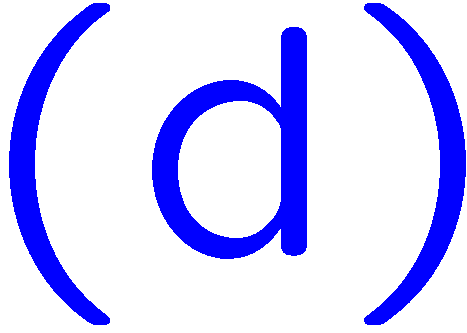 6
0 of 5
1+1=
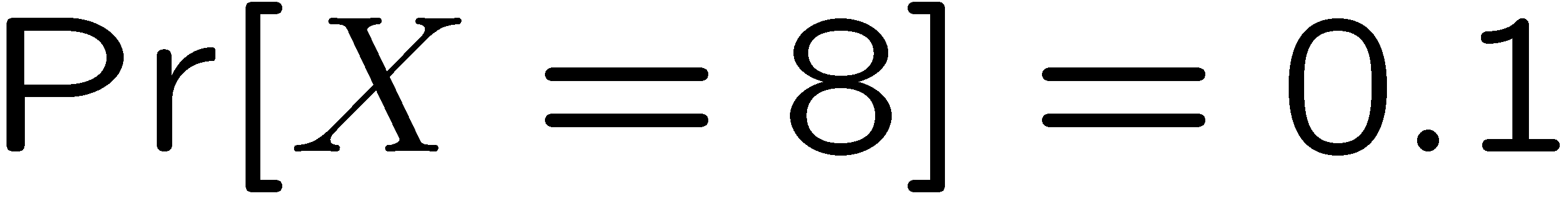 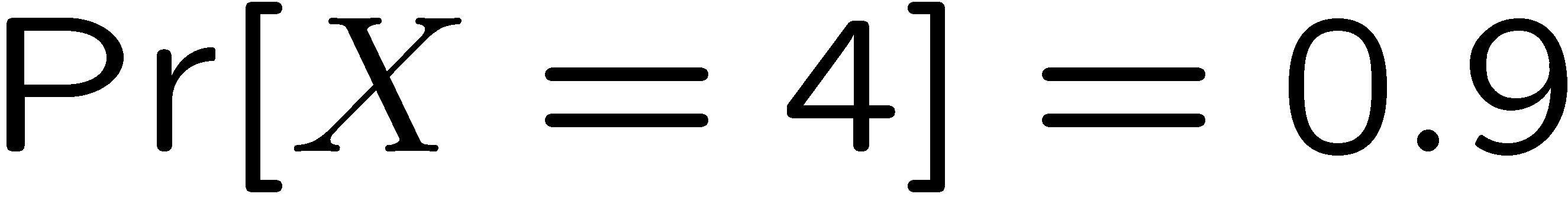 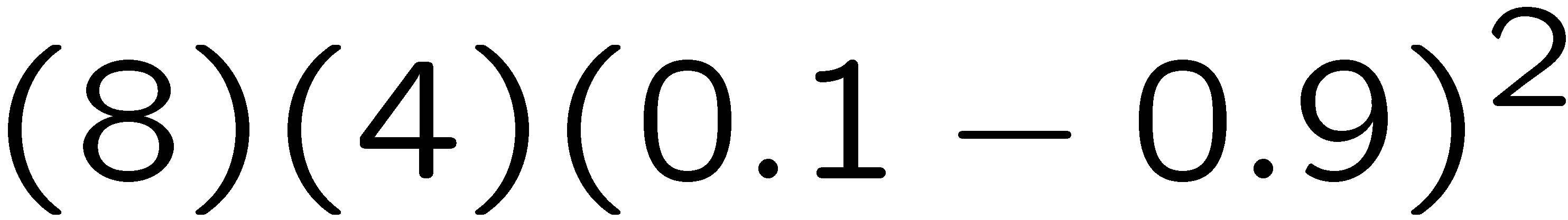 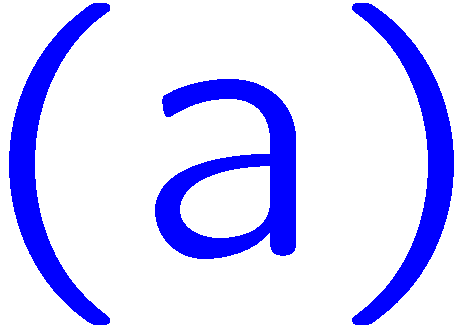 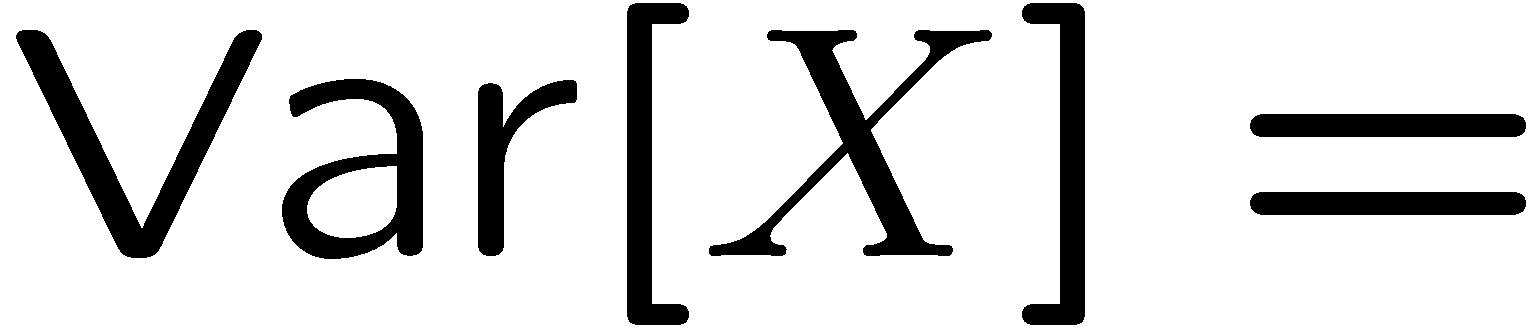 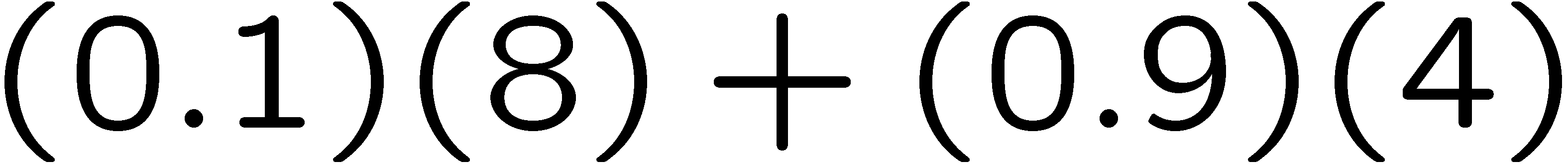 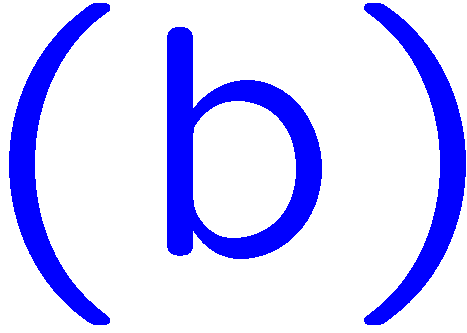 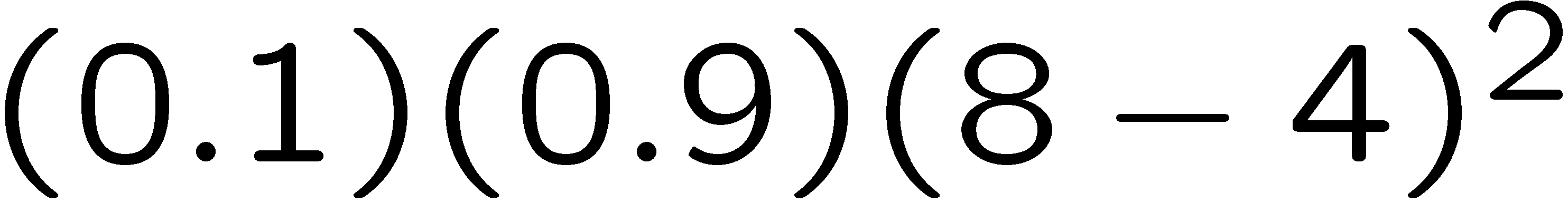 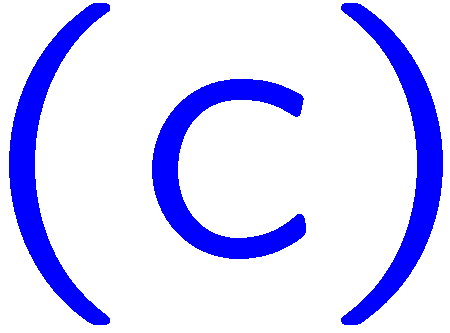 1
2
3
4
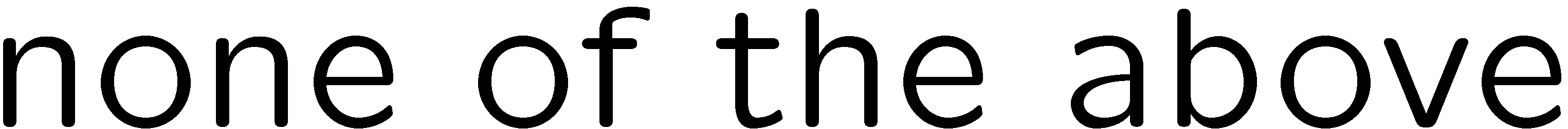 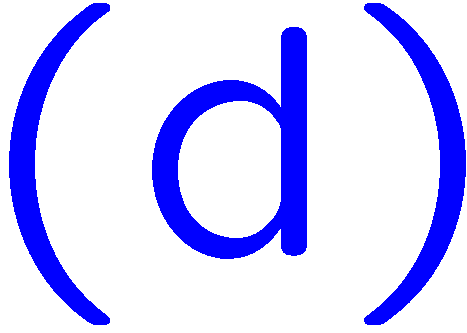 7
0 of 5
xxx
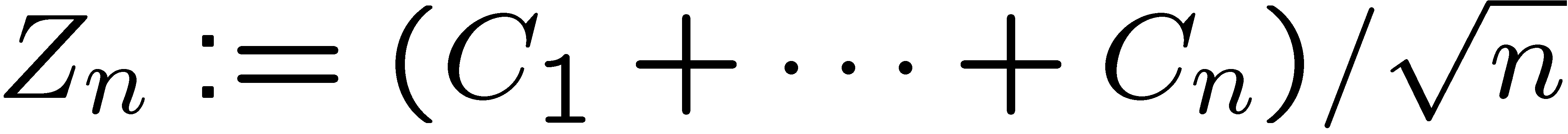 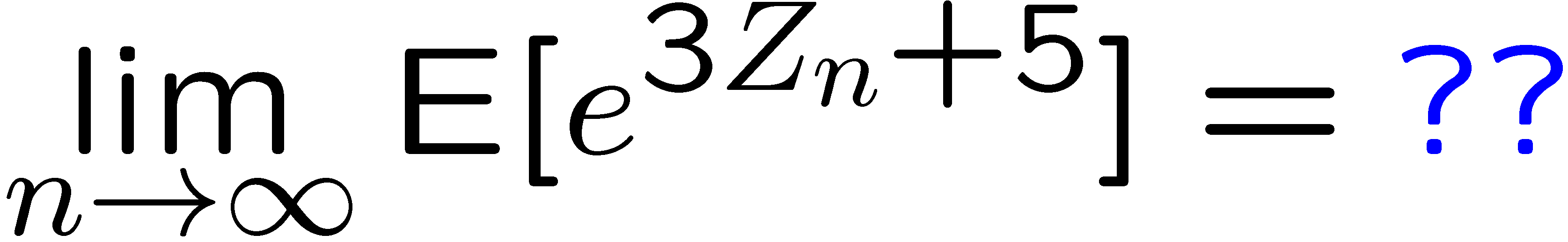 a
b
c
d
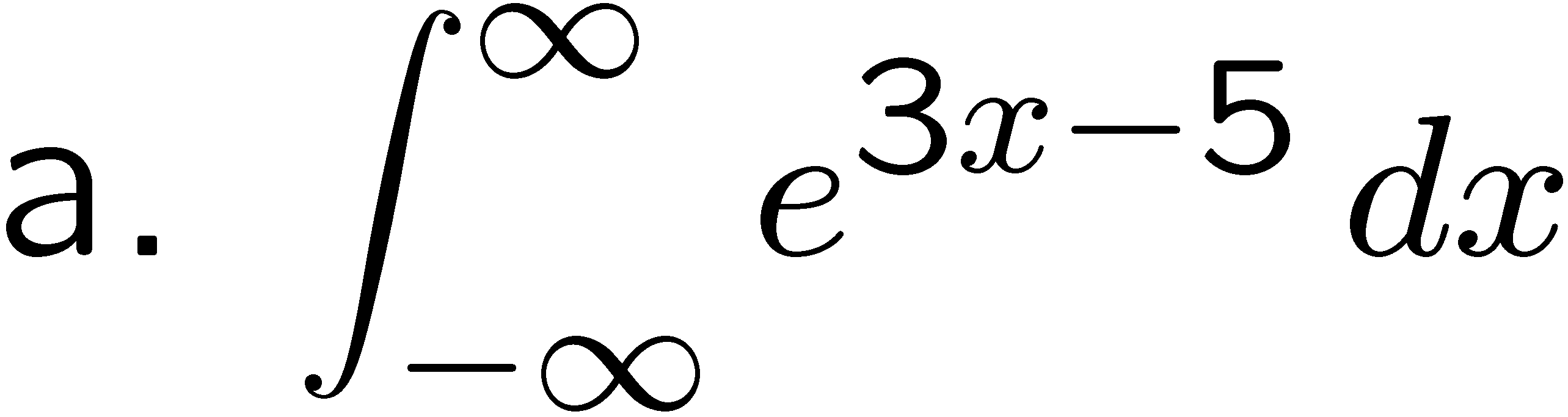 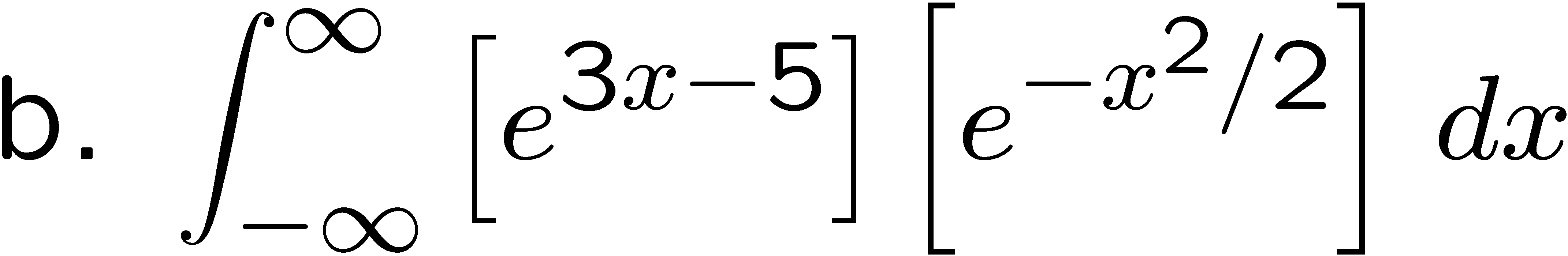 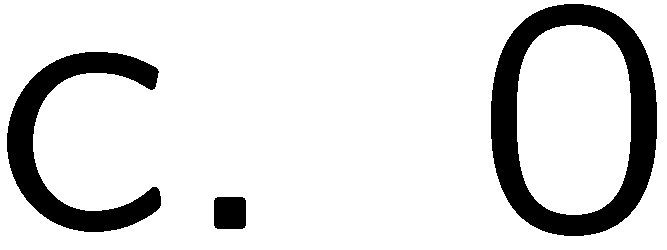 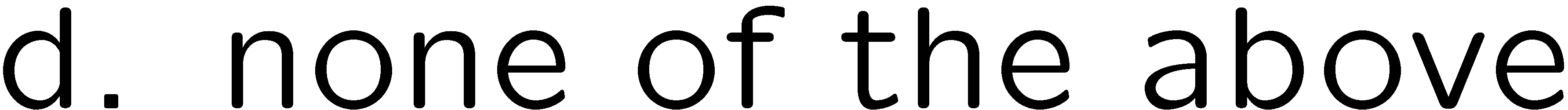 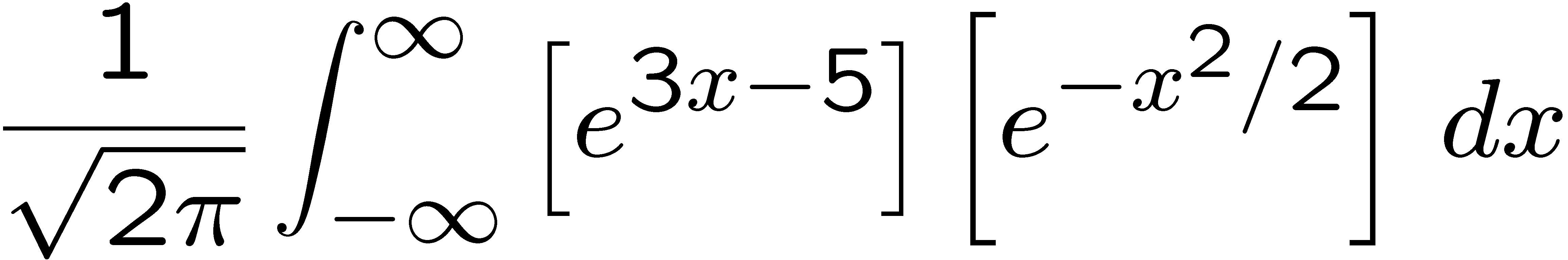 8
0 of 5
xxx
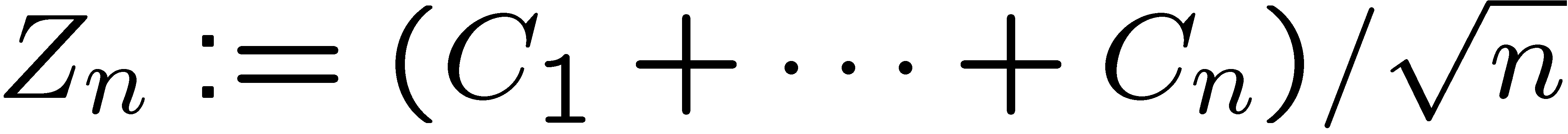 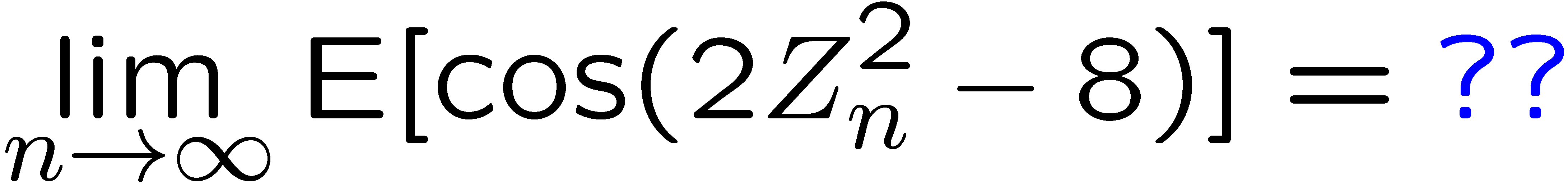 a
b
c
d
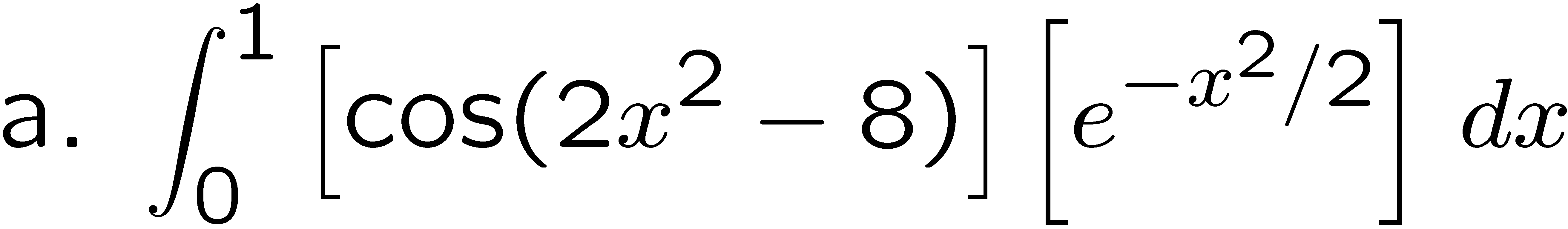 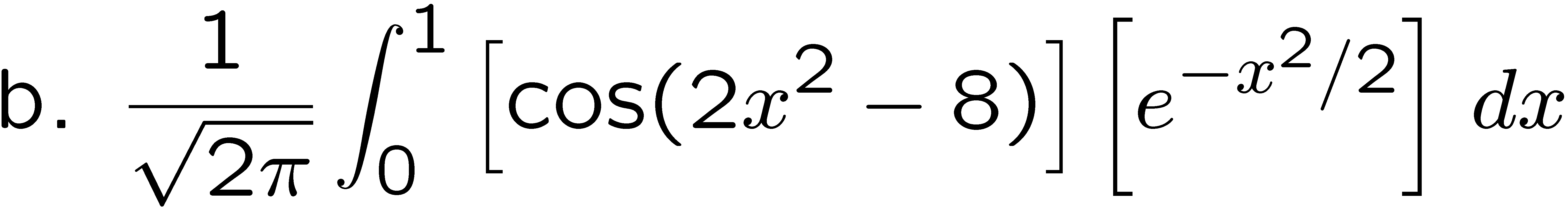 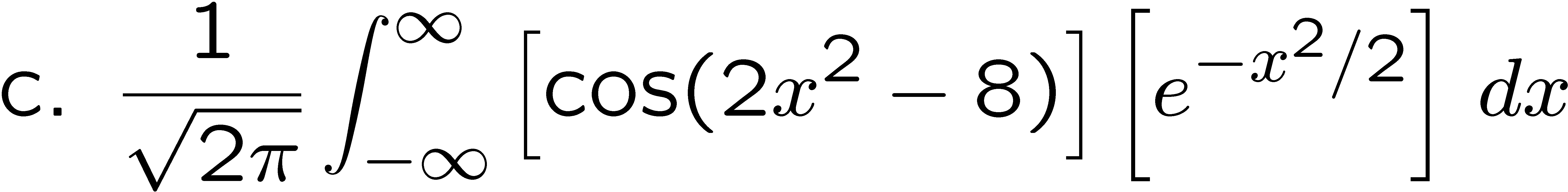 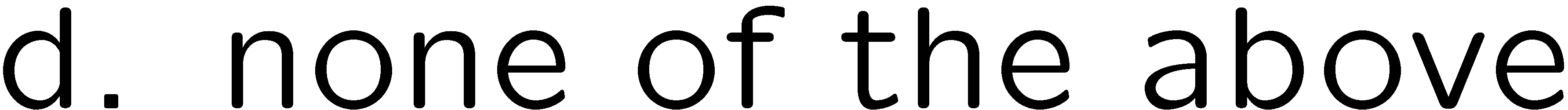 9
0 of 5
xxx
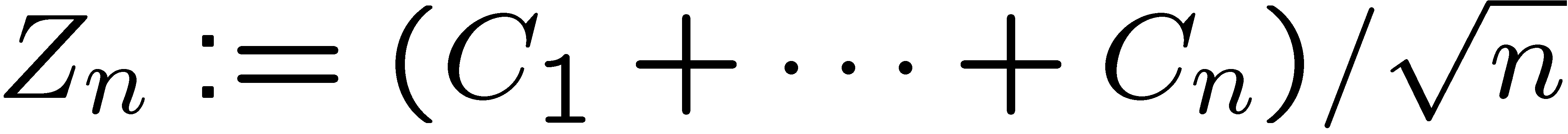 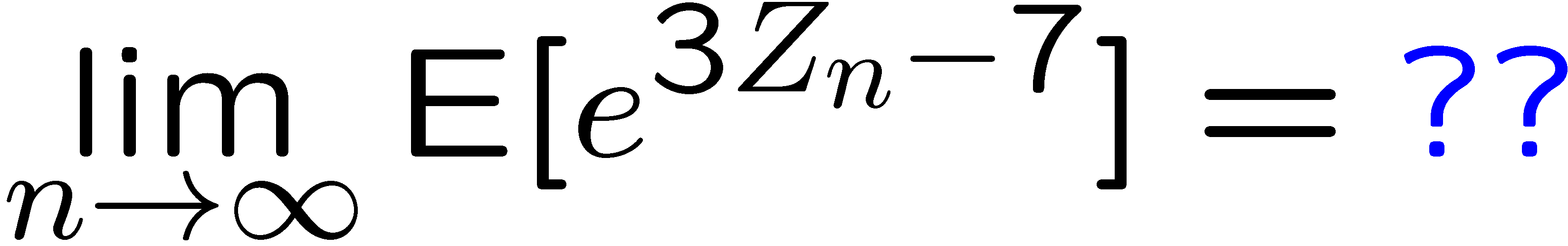 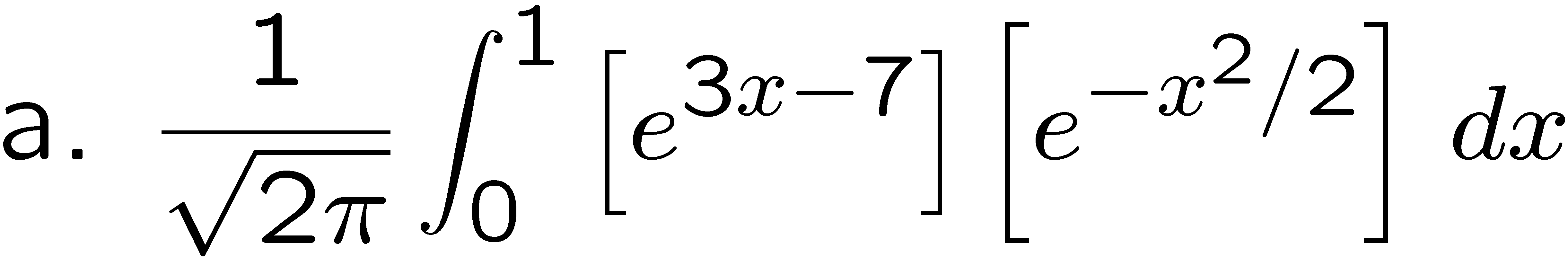 a
b
c
d
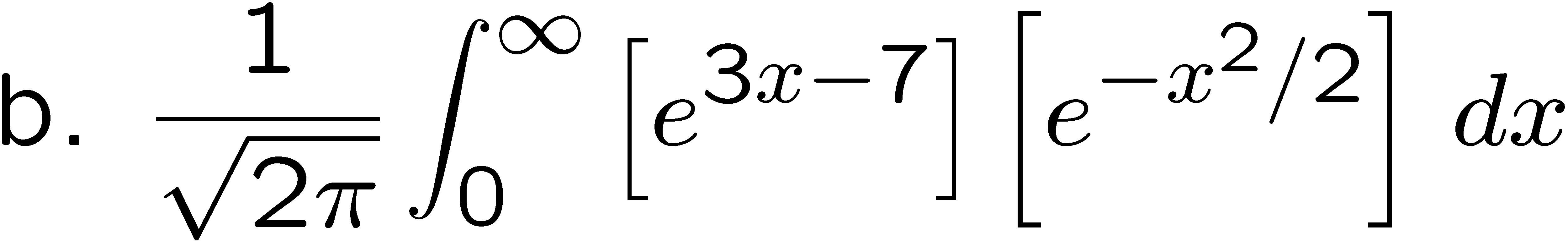 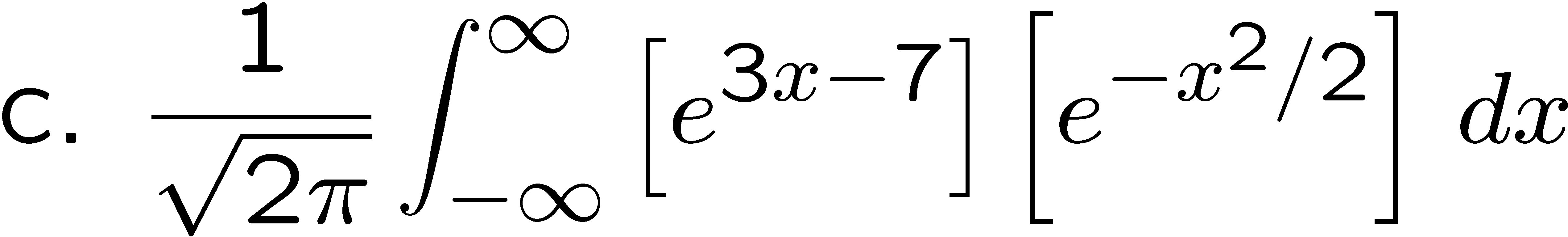 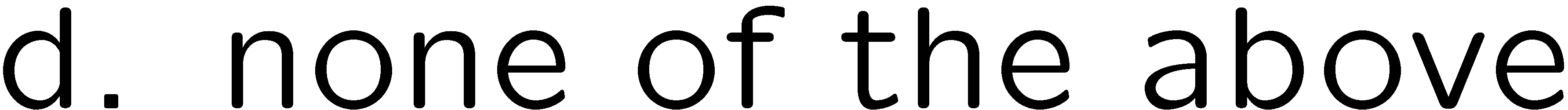 10
0 of 5
xxx
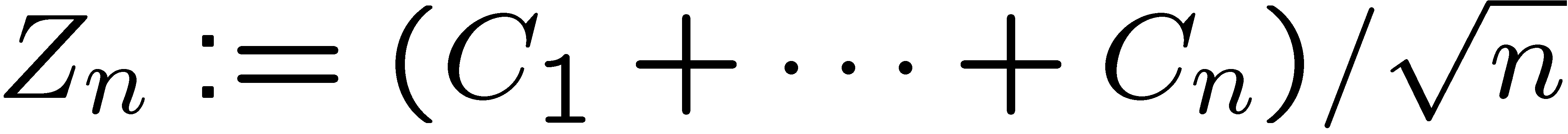 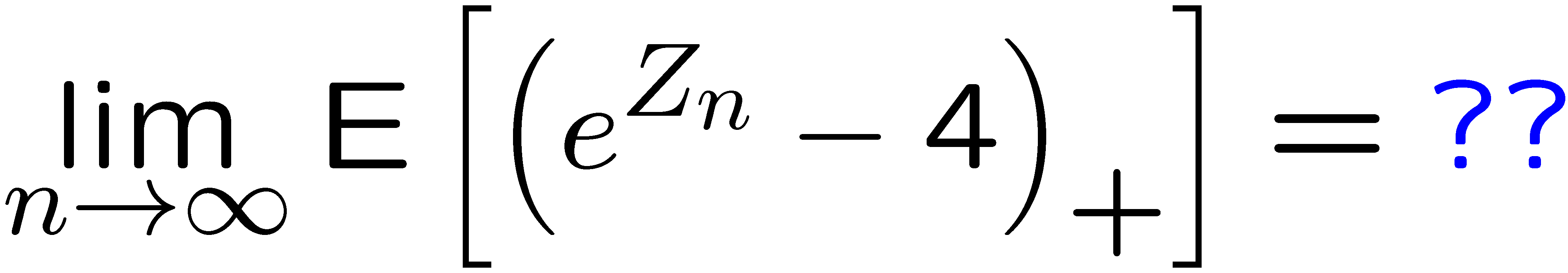 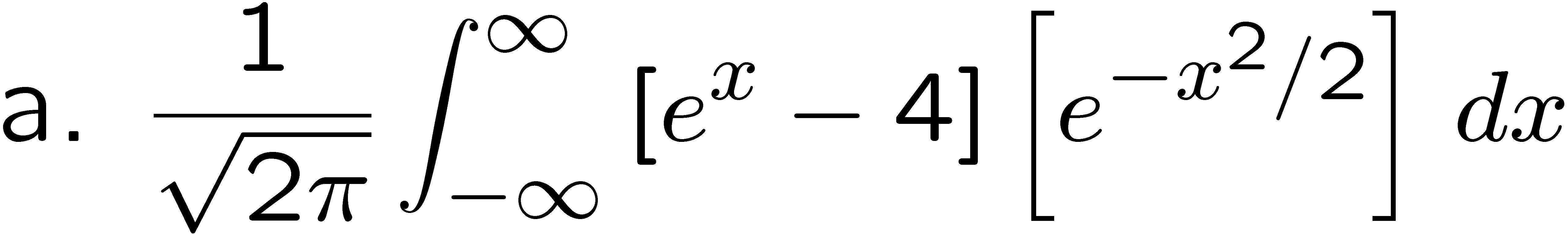 a
b
c
d
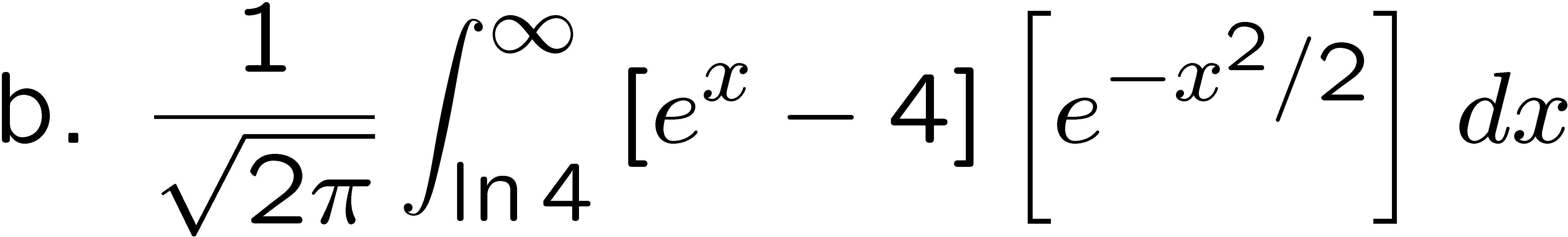 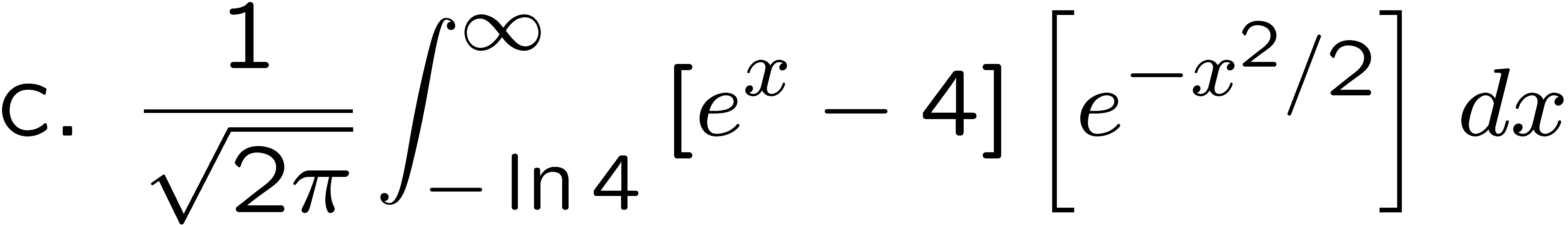 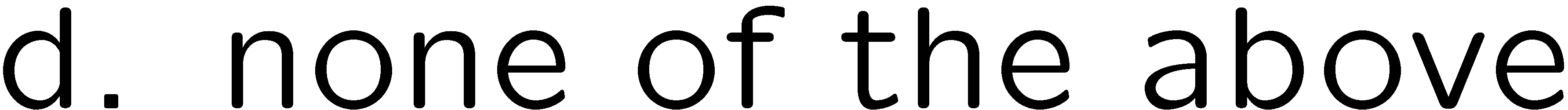 11
0 of 5
1+1=
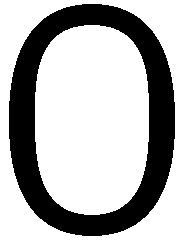 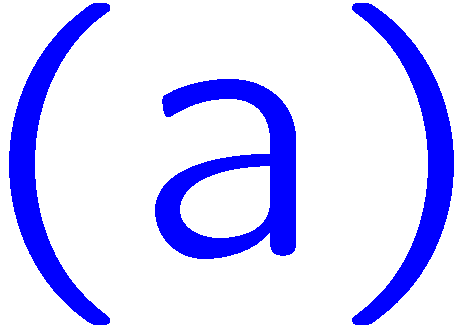 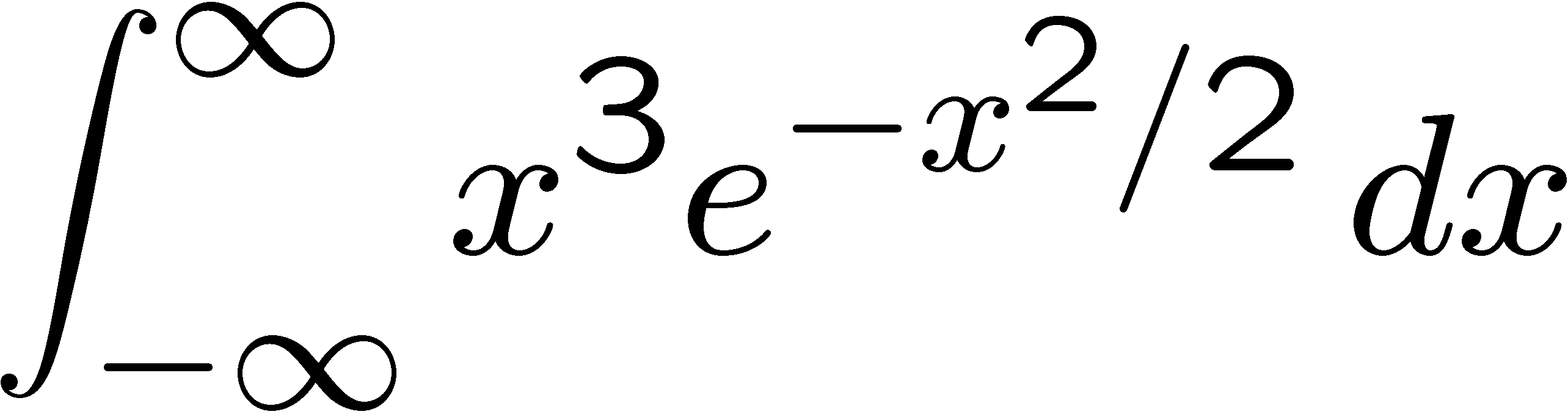 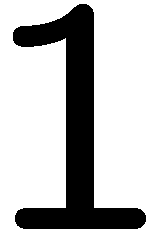 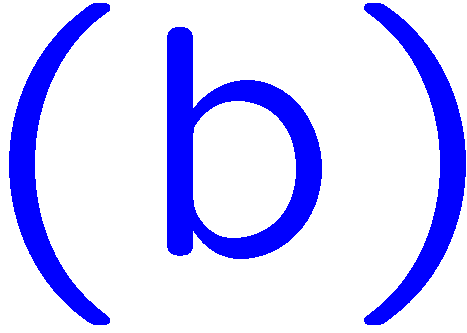 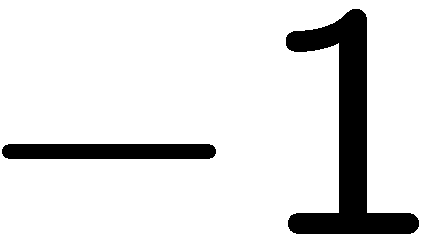 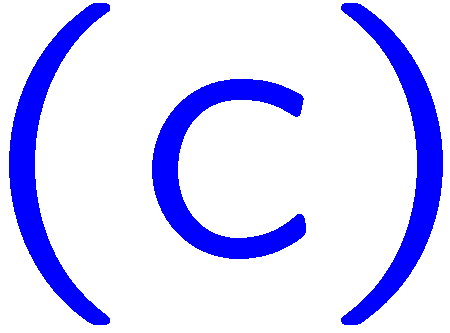 1
2
3
4
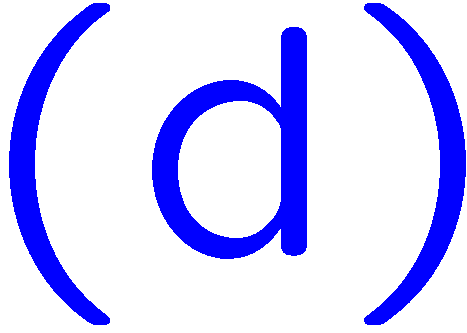 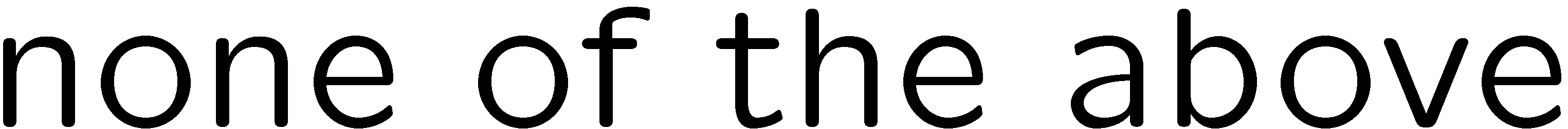 12
0 of 5
1+1=
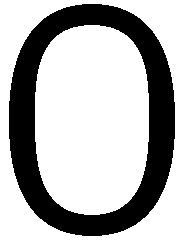 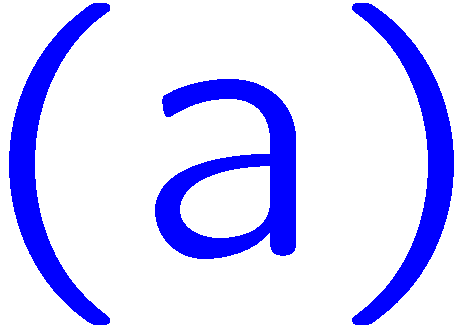 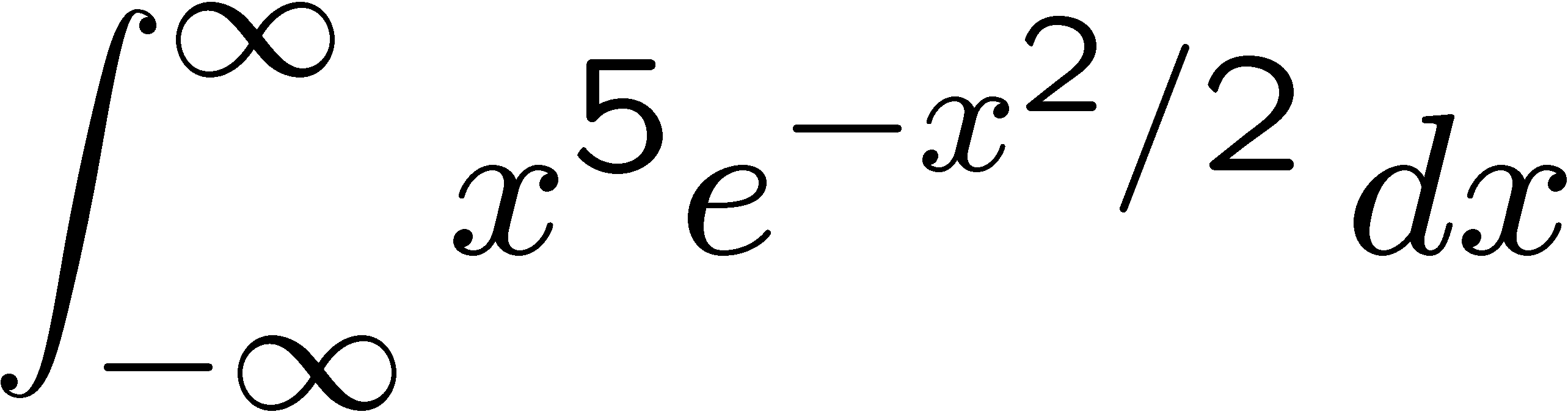 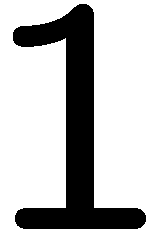 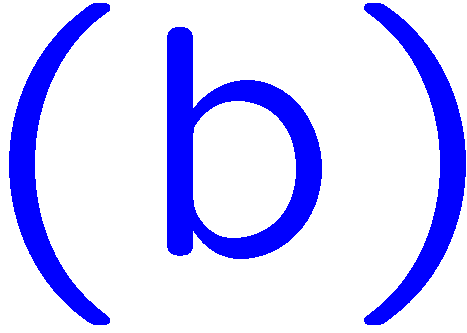 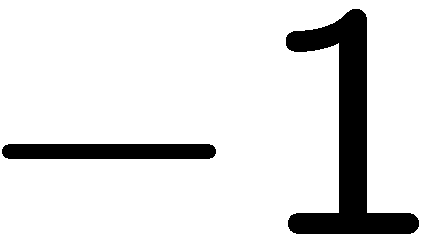 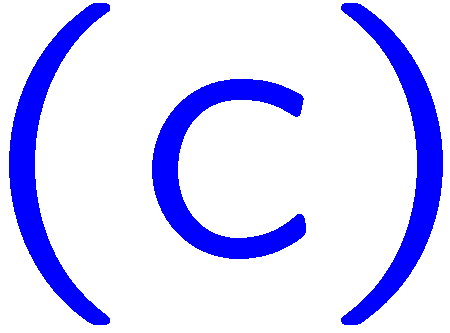 1
2
3
4
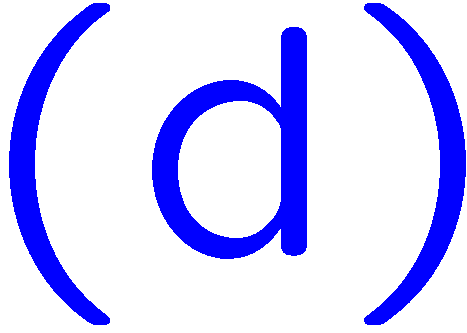 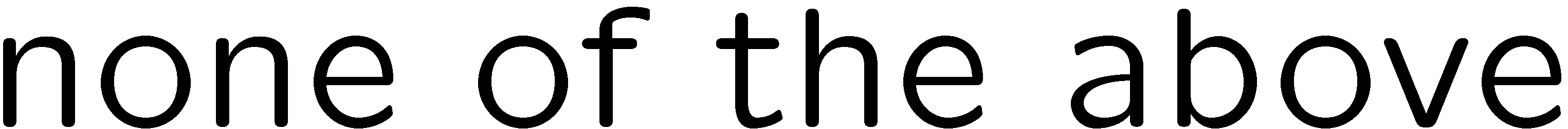 13
0 of 5
1+1=
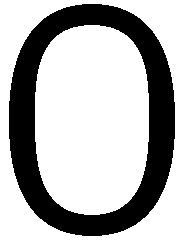 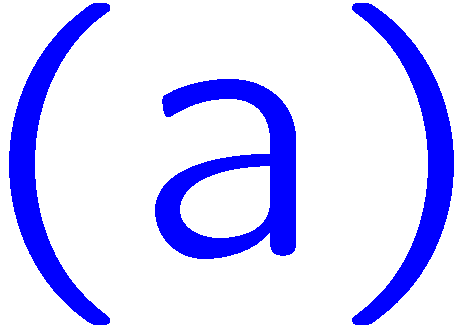 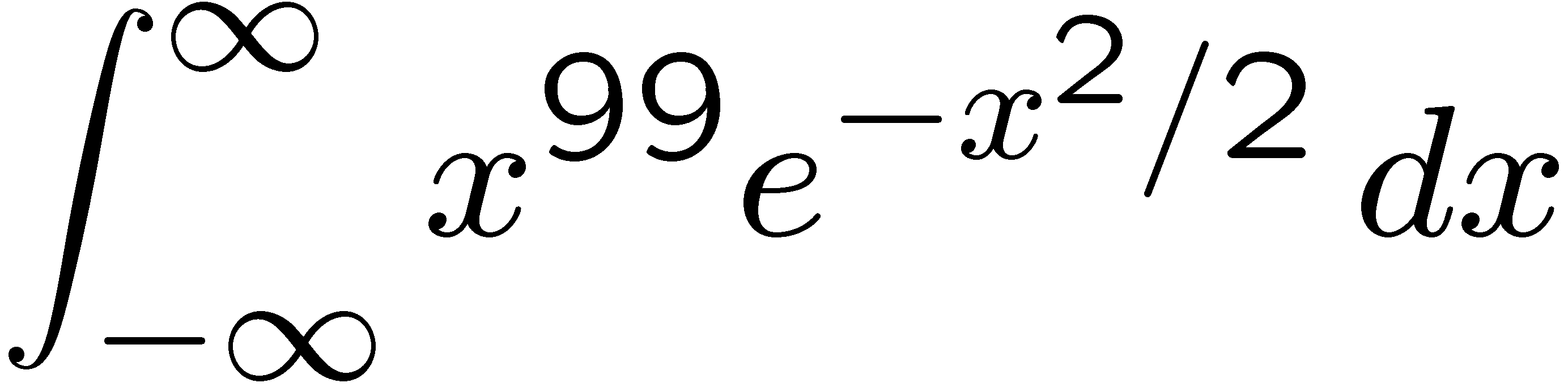 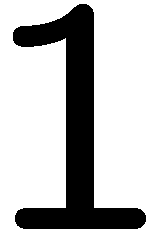 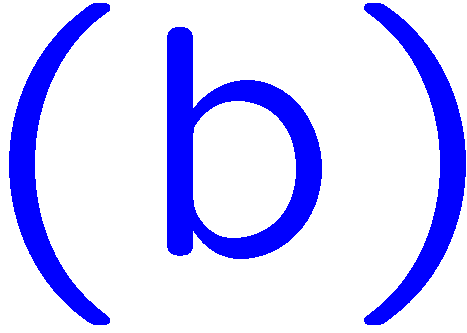 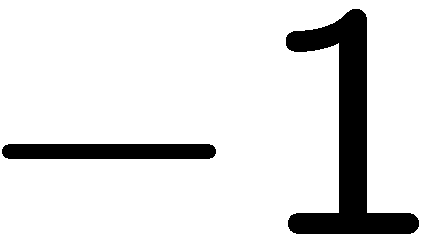 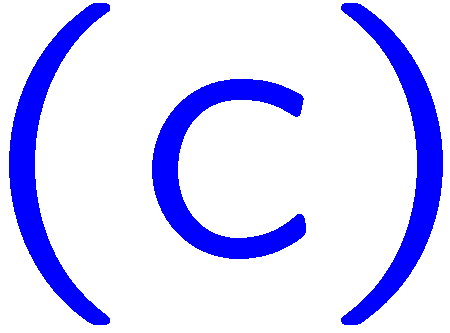 1
2
3
4
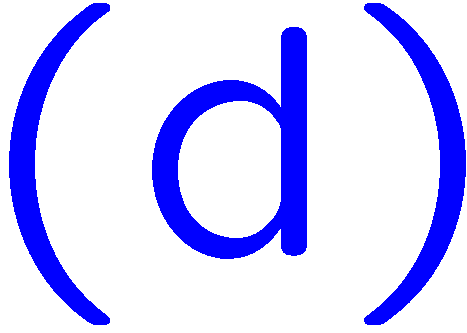 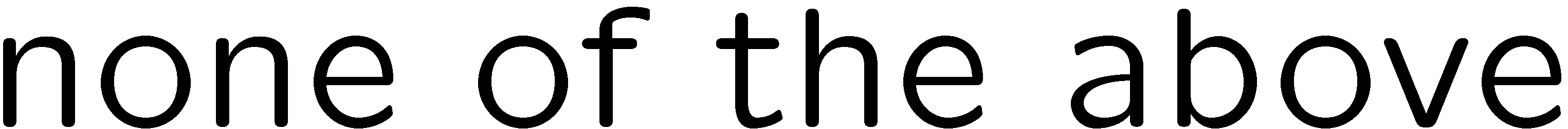 14
0 of 5
1+1=
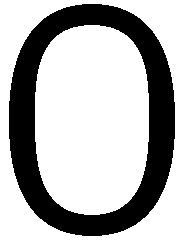 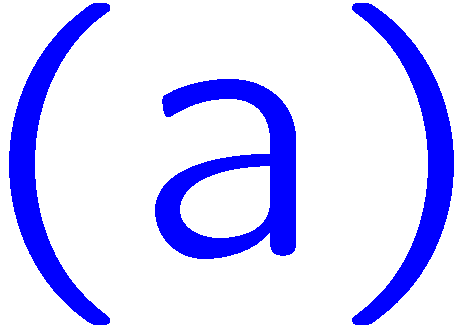 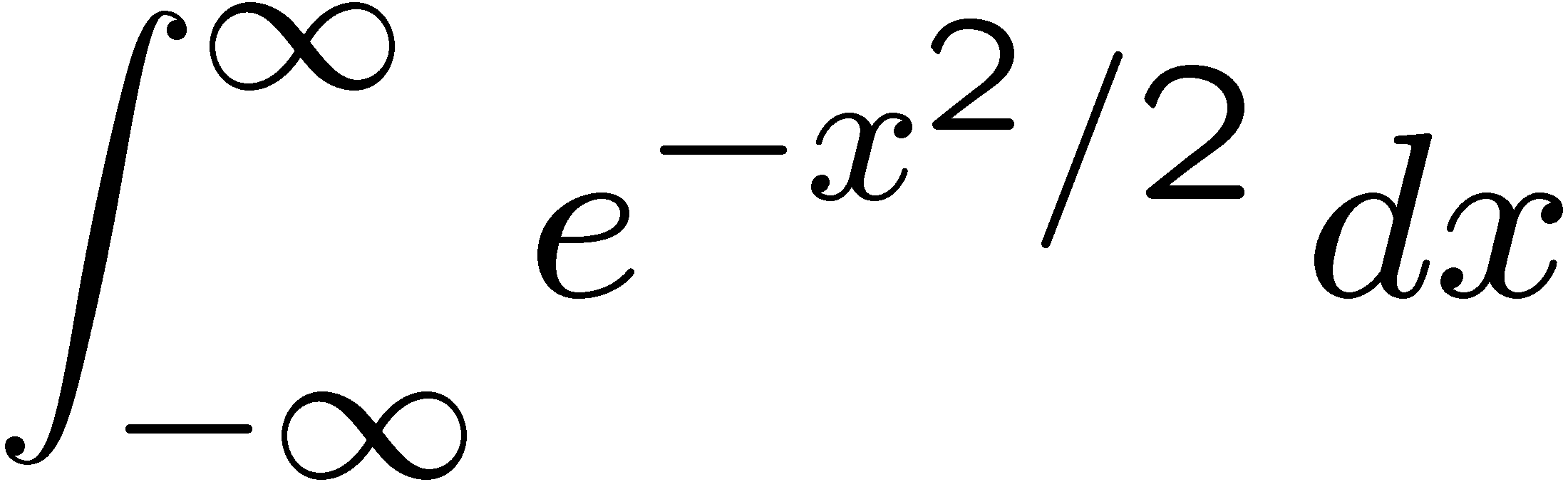 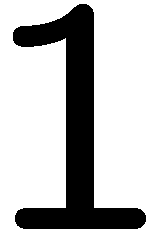 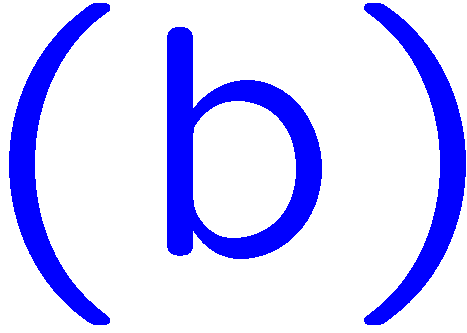 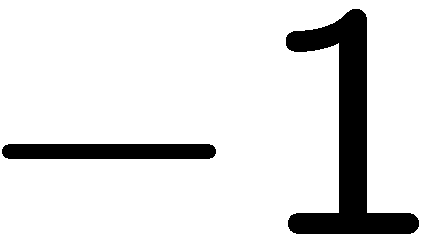 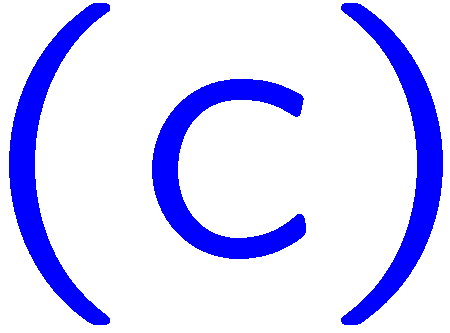 1
2
3
4
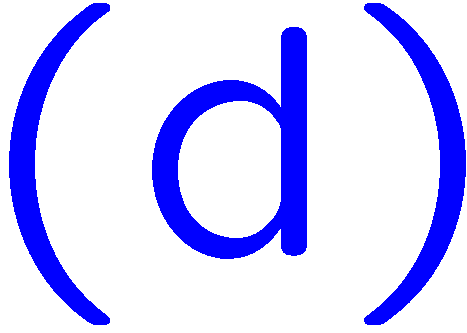 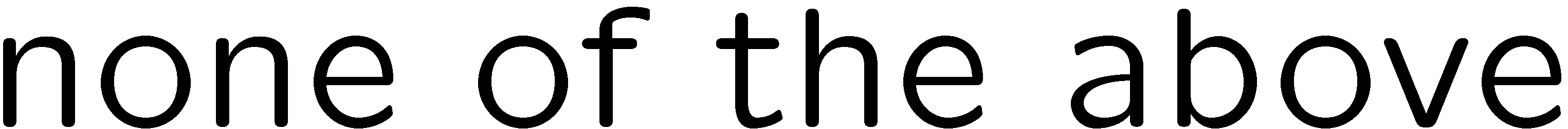 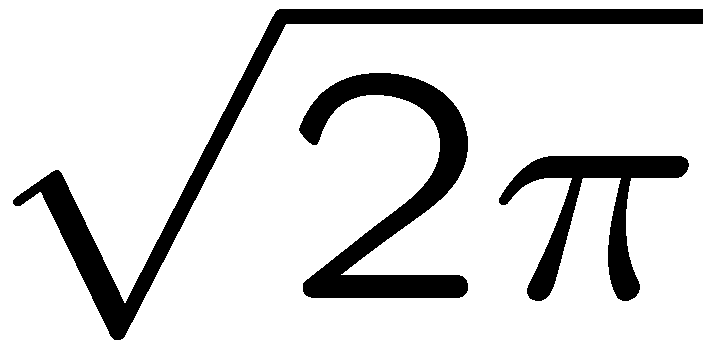 15
0 of 5
1+1=
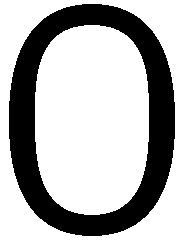 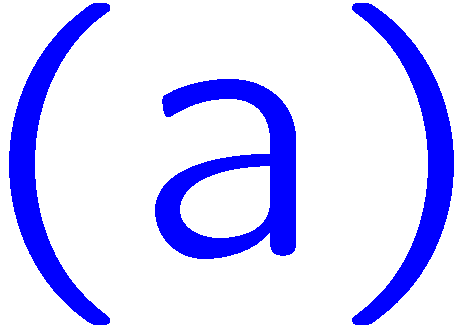 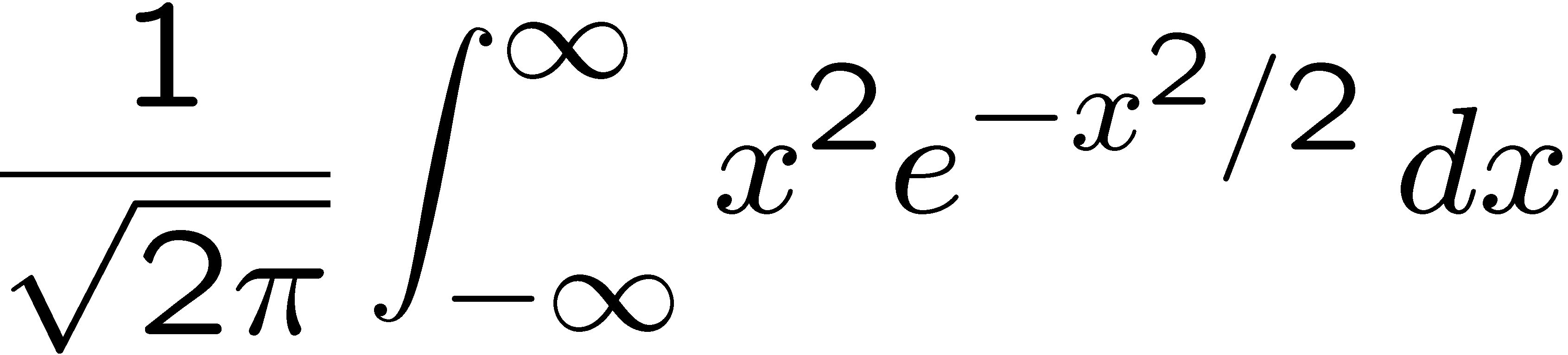 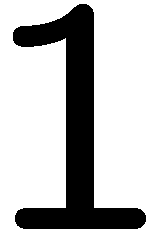 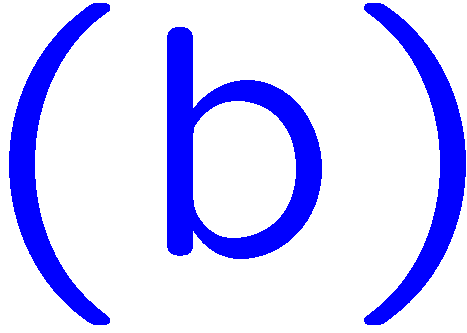 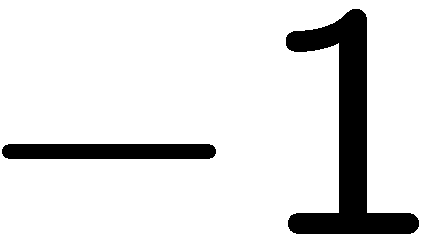 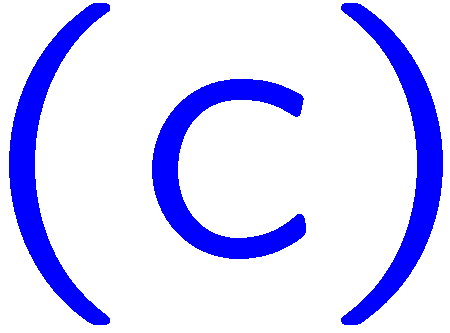 1
2
3
4
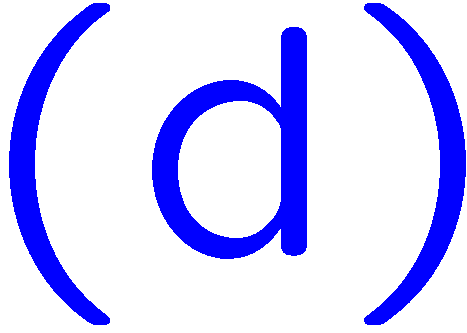 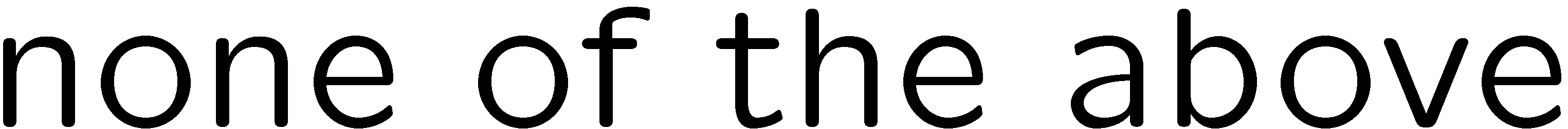 16
0 of 5
1+1=
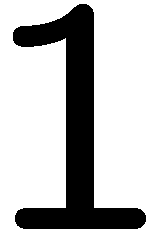 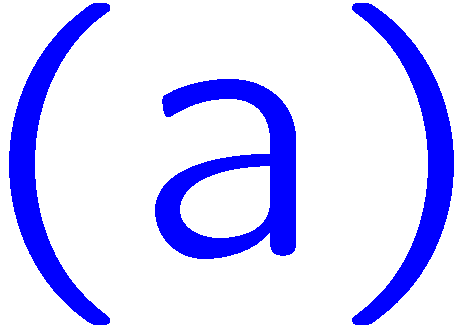 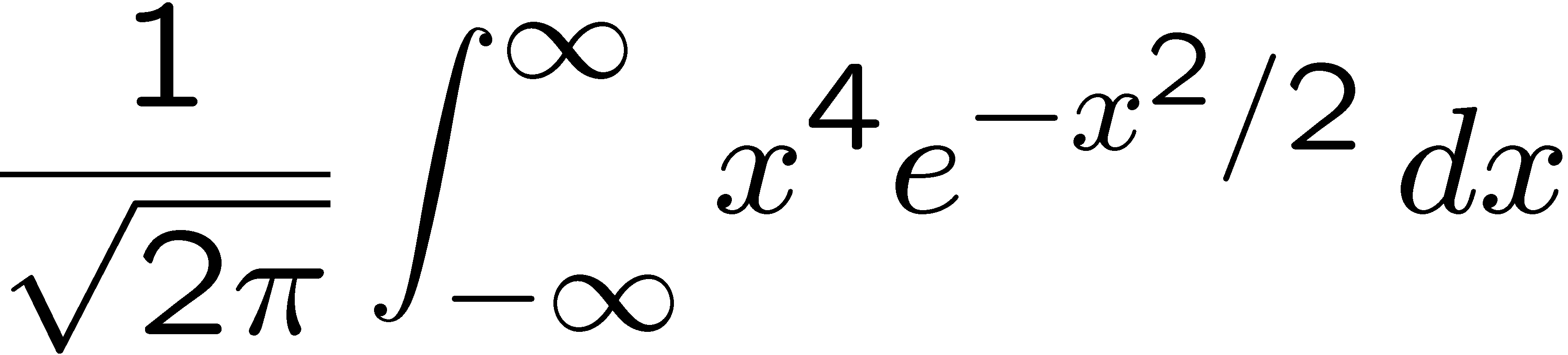 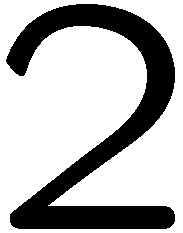 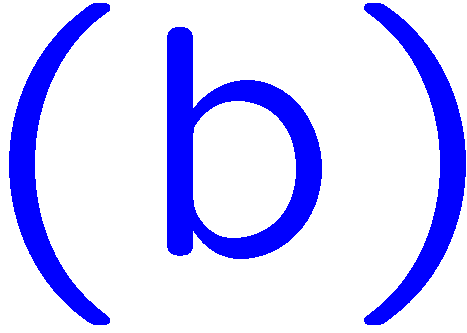 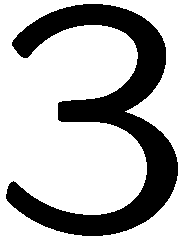 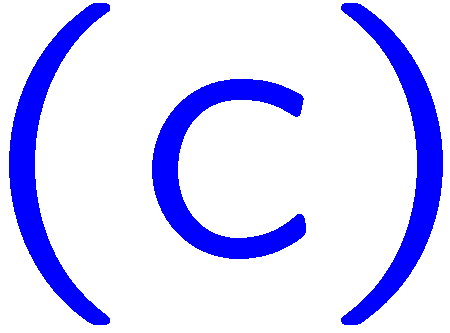 1
2
3
4
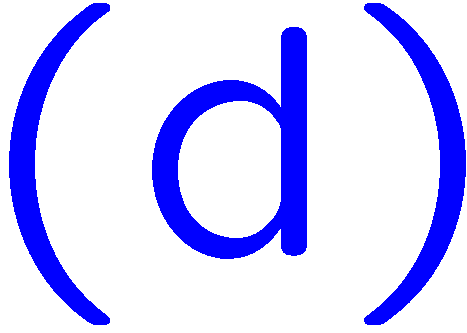 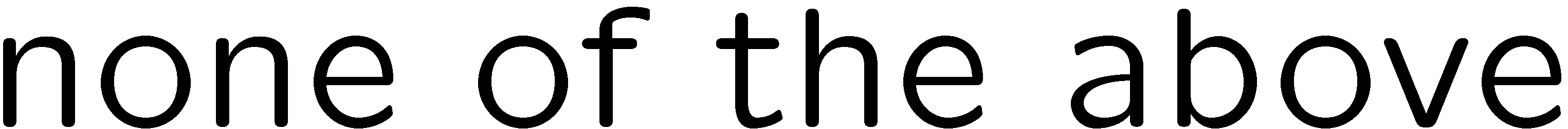 17
0 of 5
1+1=
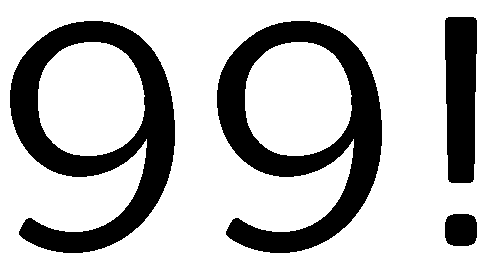 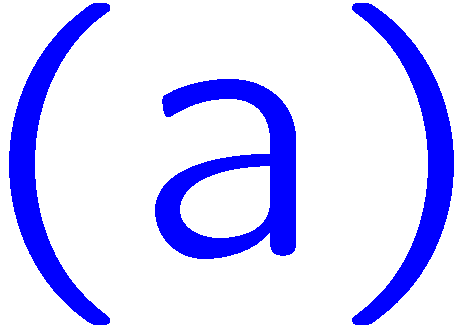 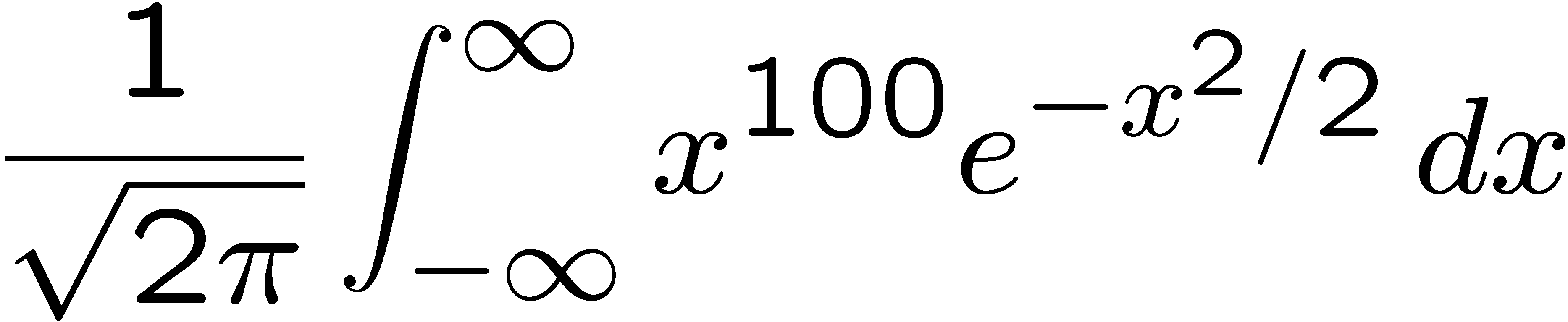 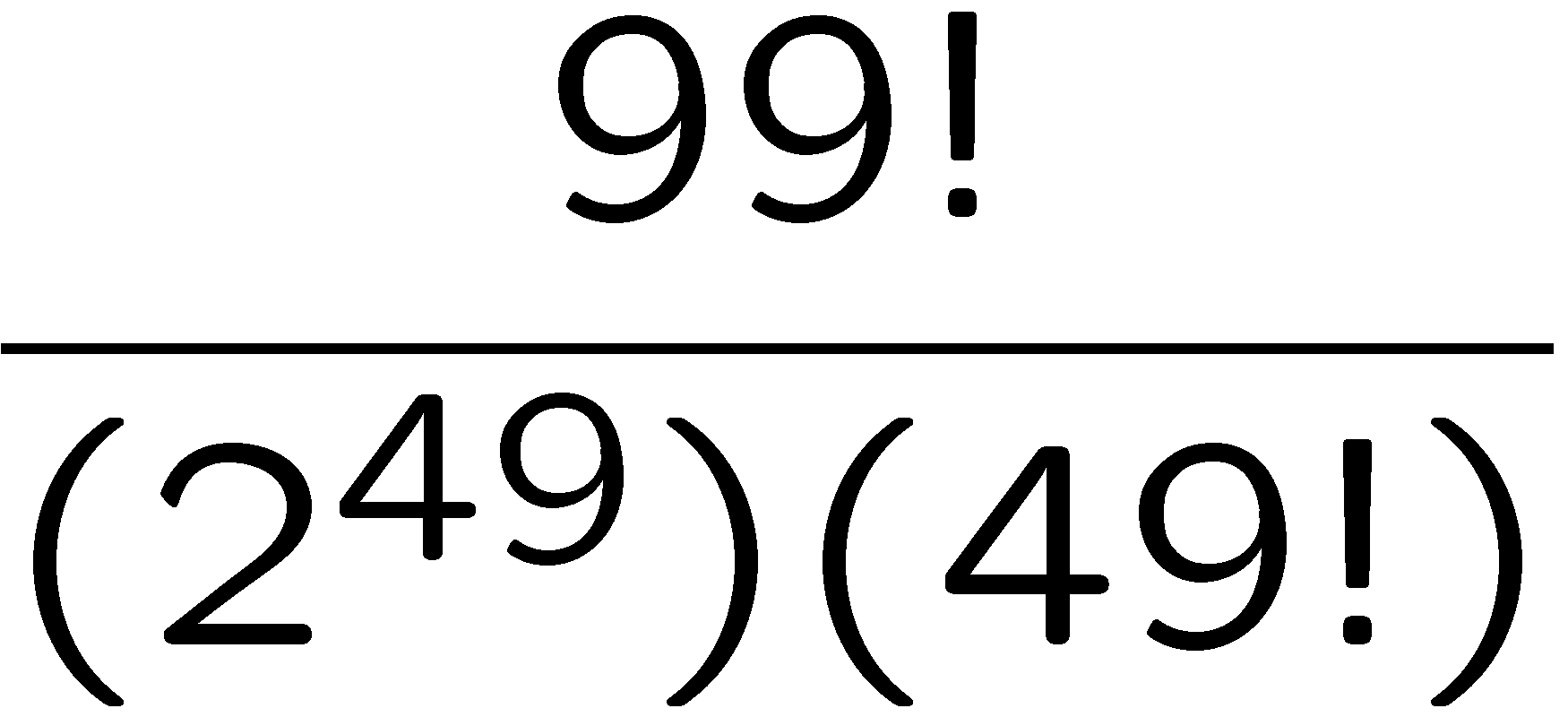 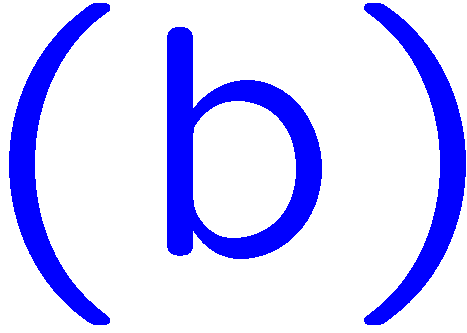 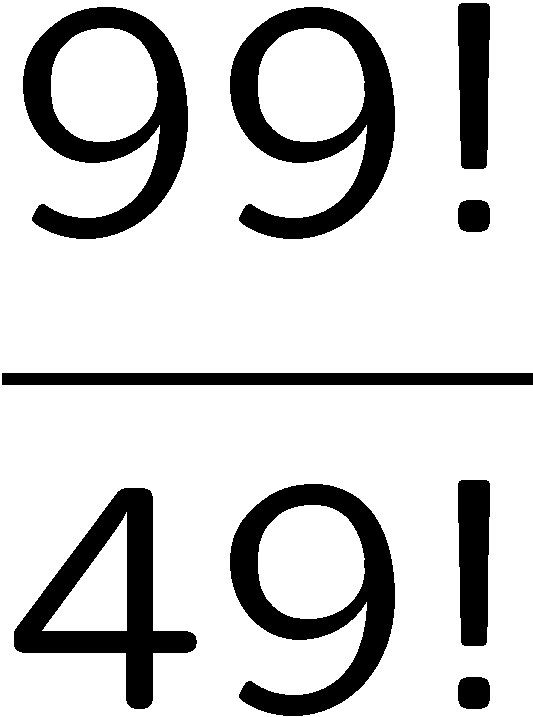 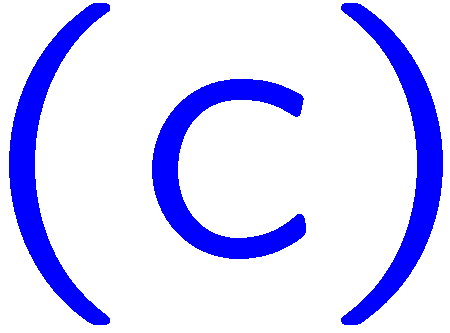 1
2
3
4
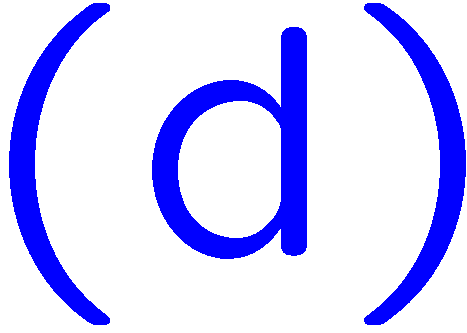 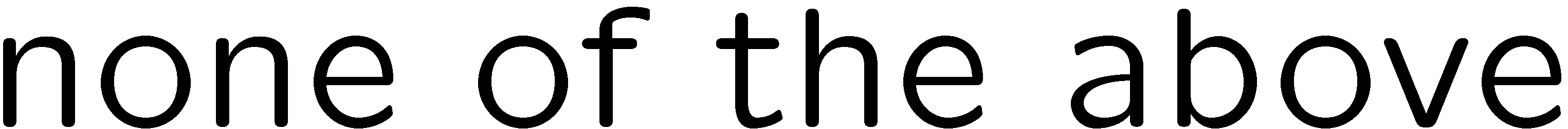 18
0 of 5
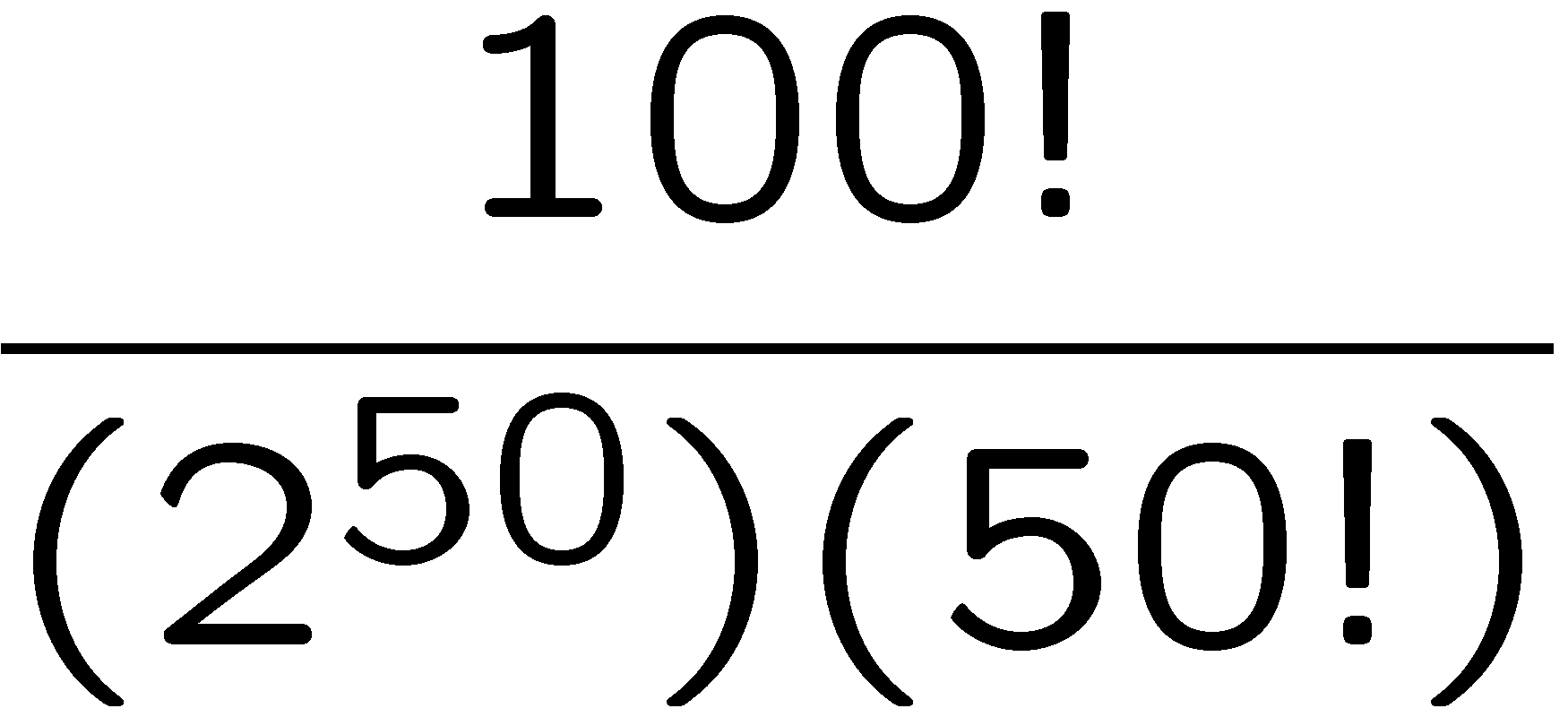 1+1=
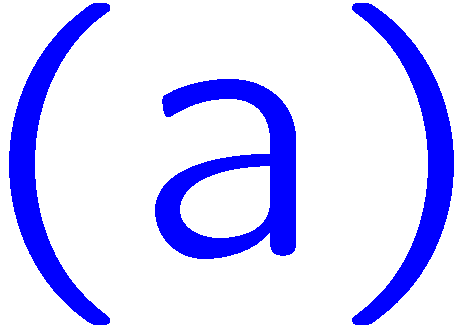 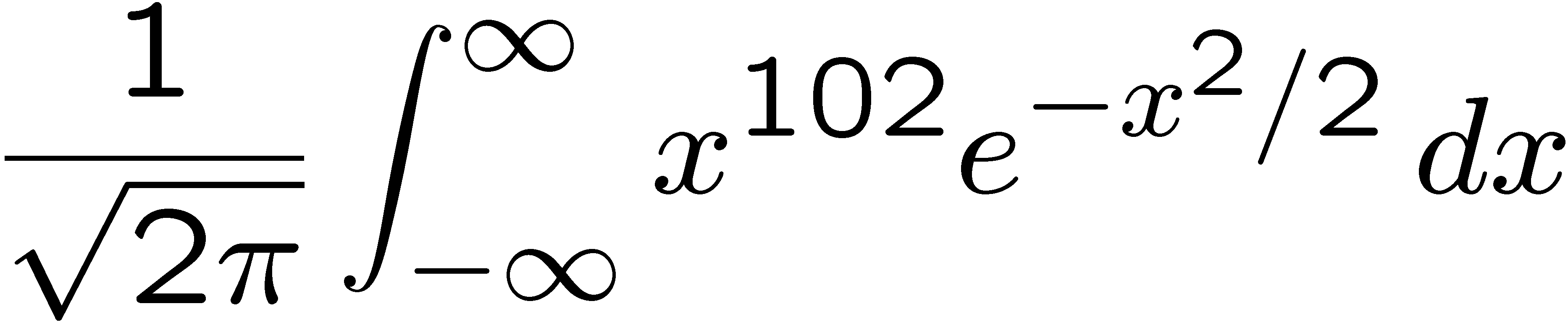 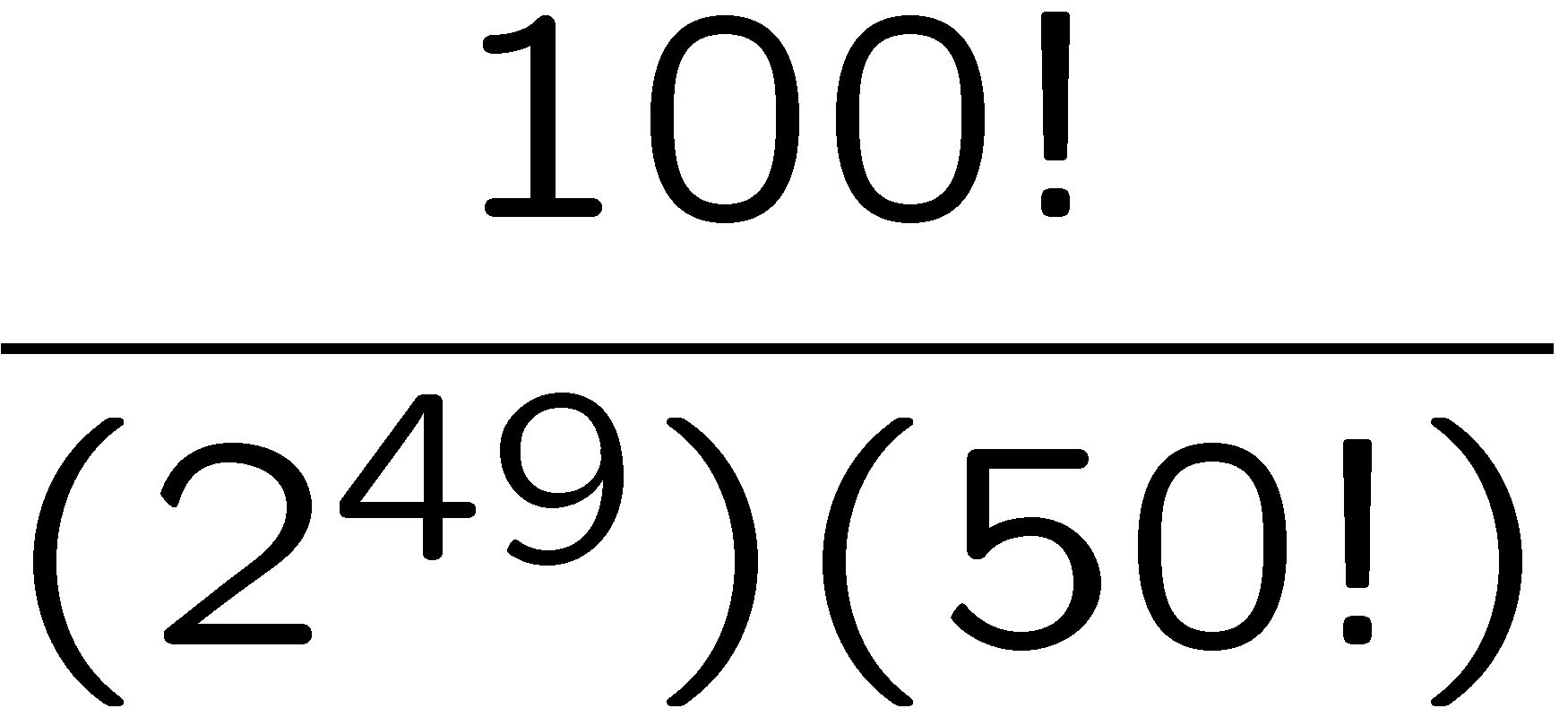 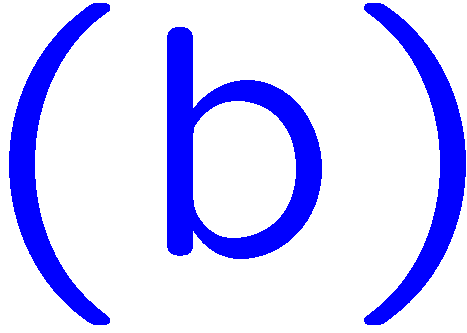 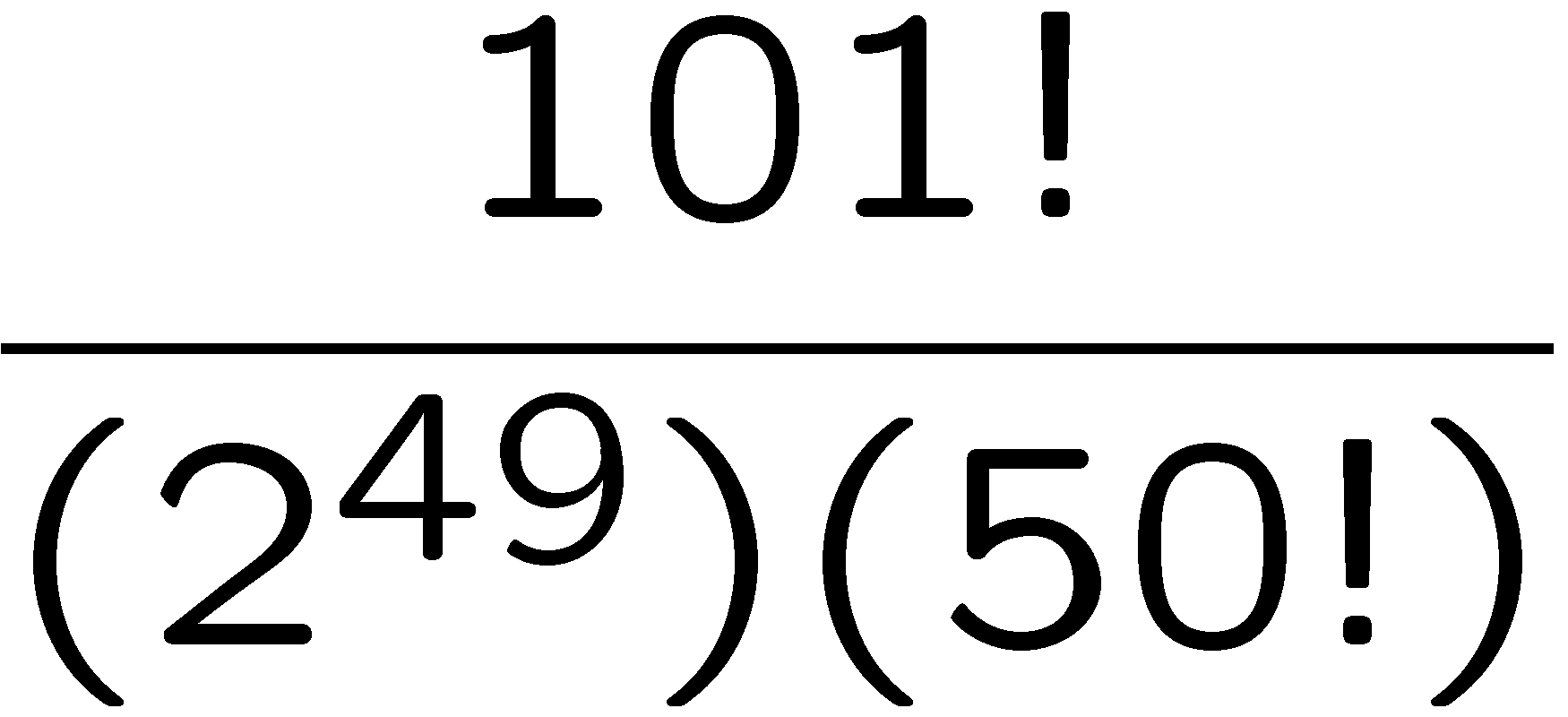 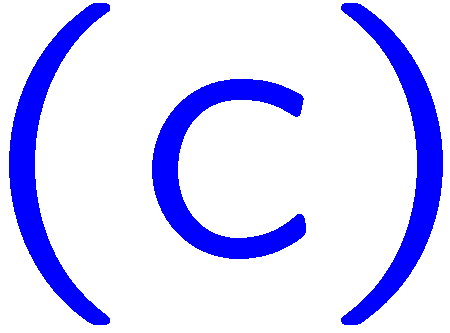 1
2
3
4
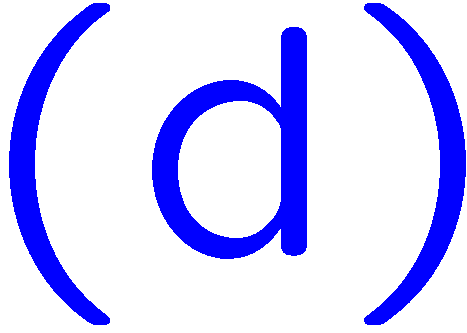 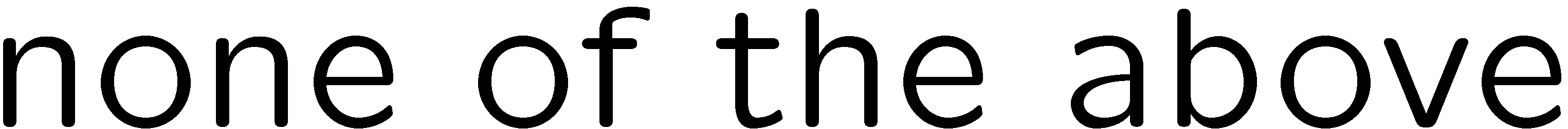 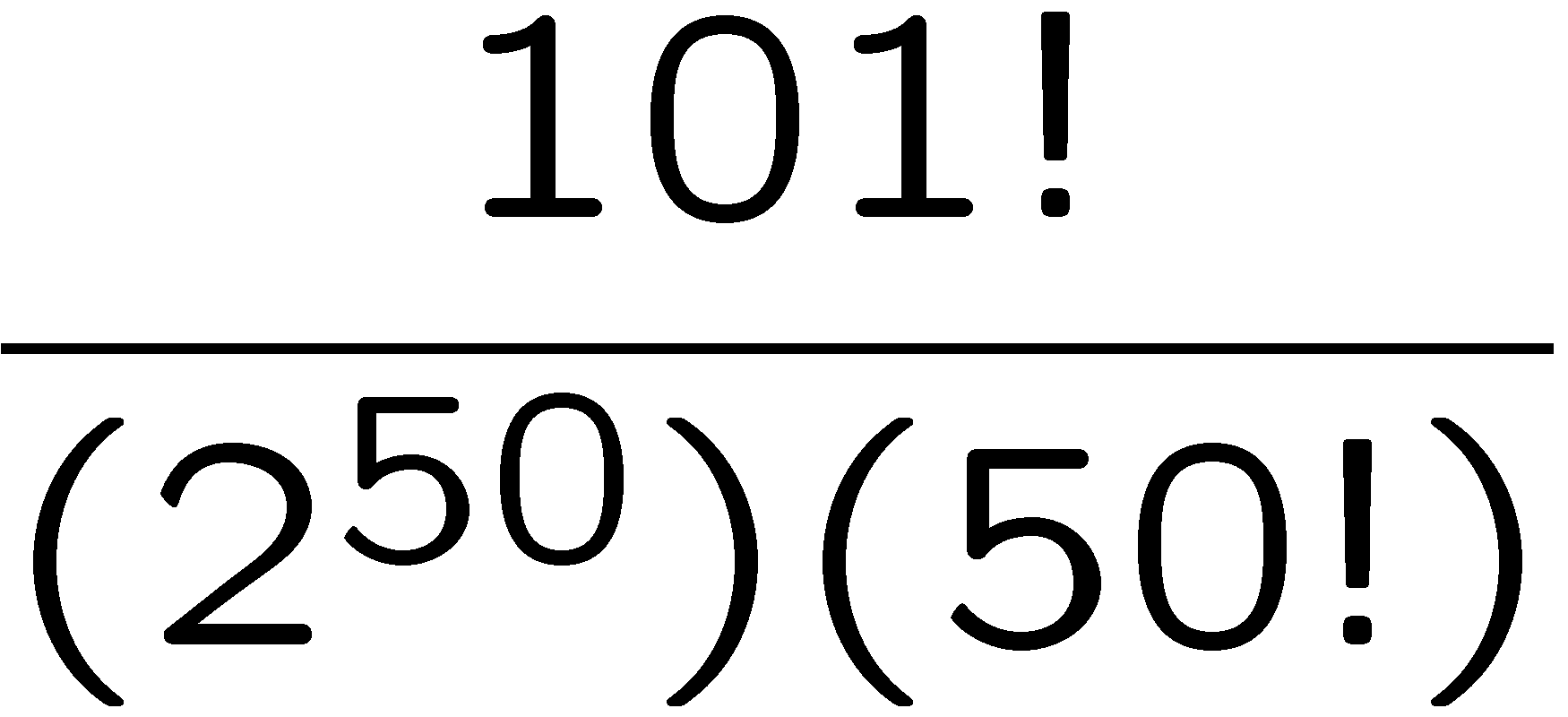 19
0 of 5
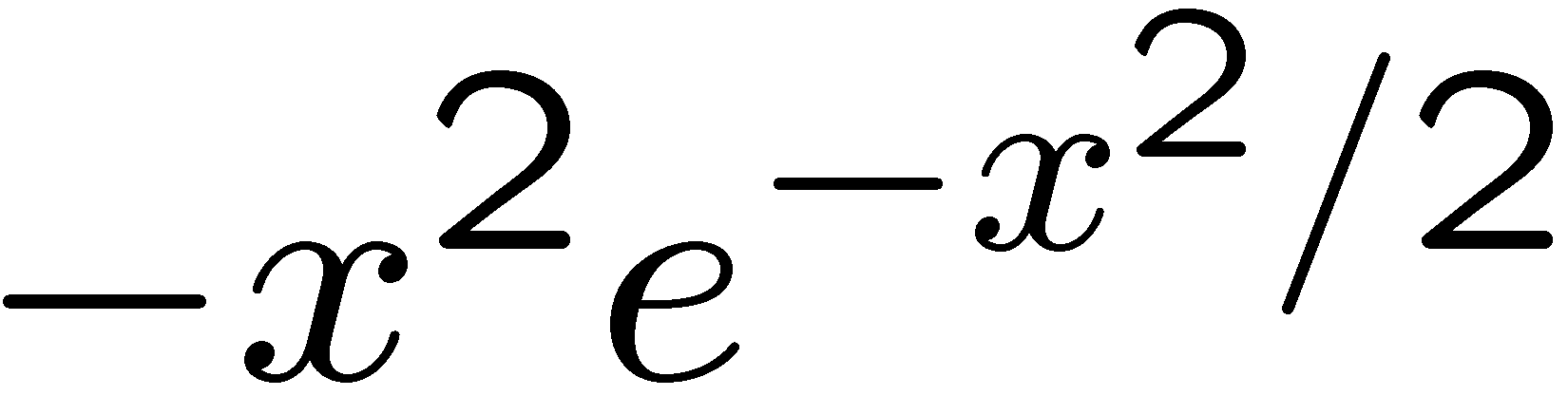 1+1=
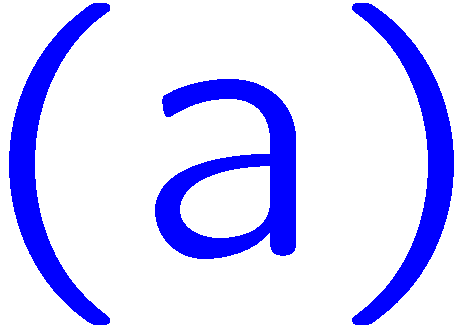 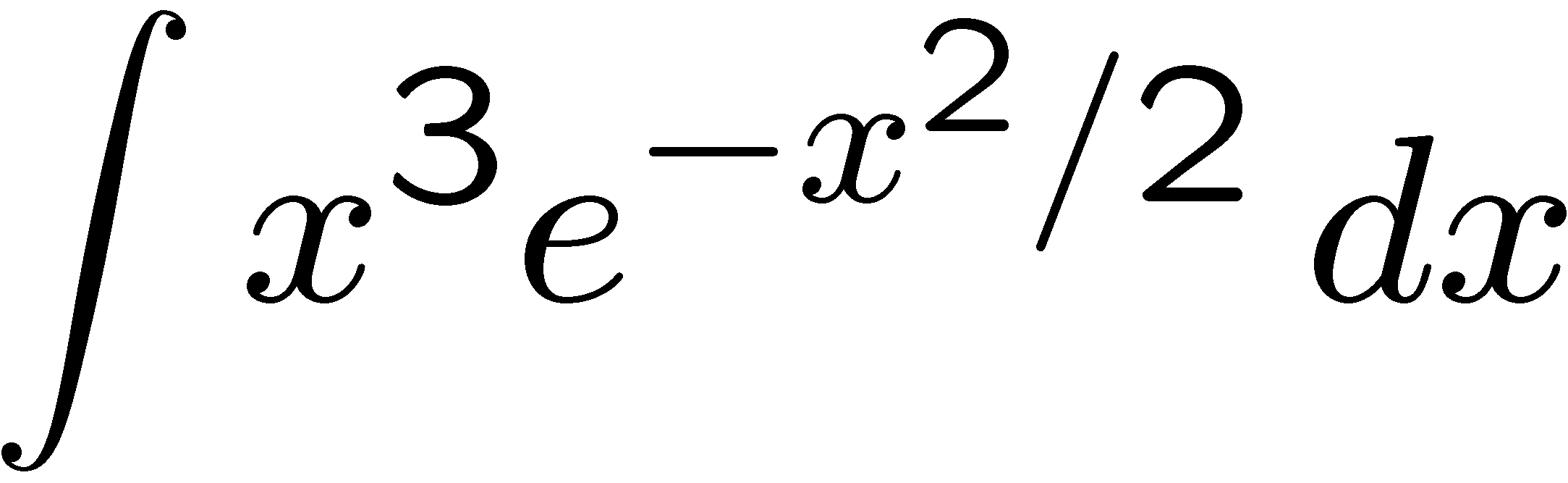 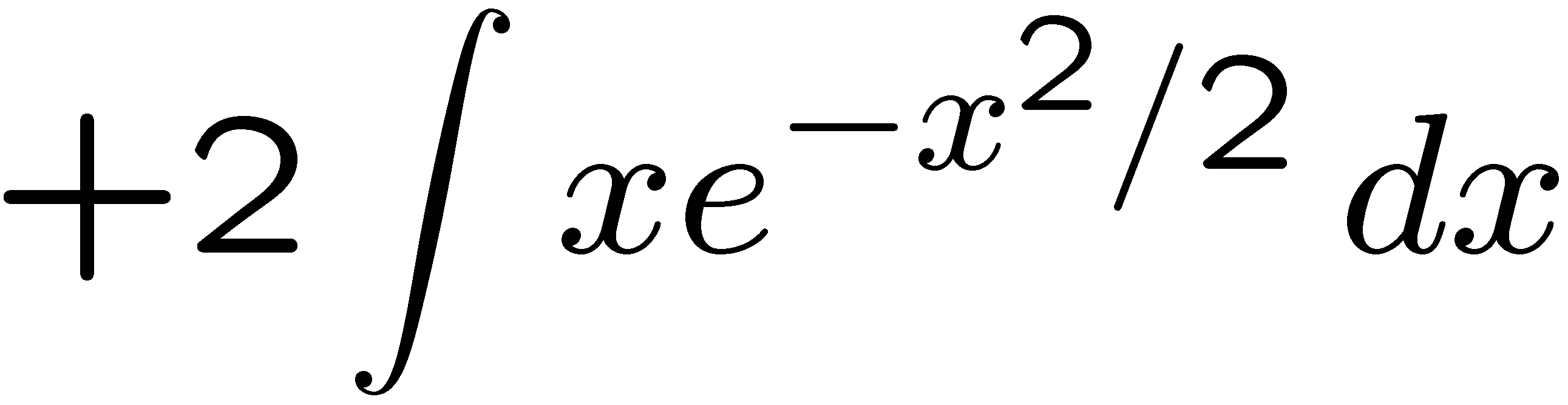 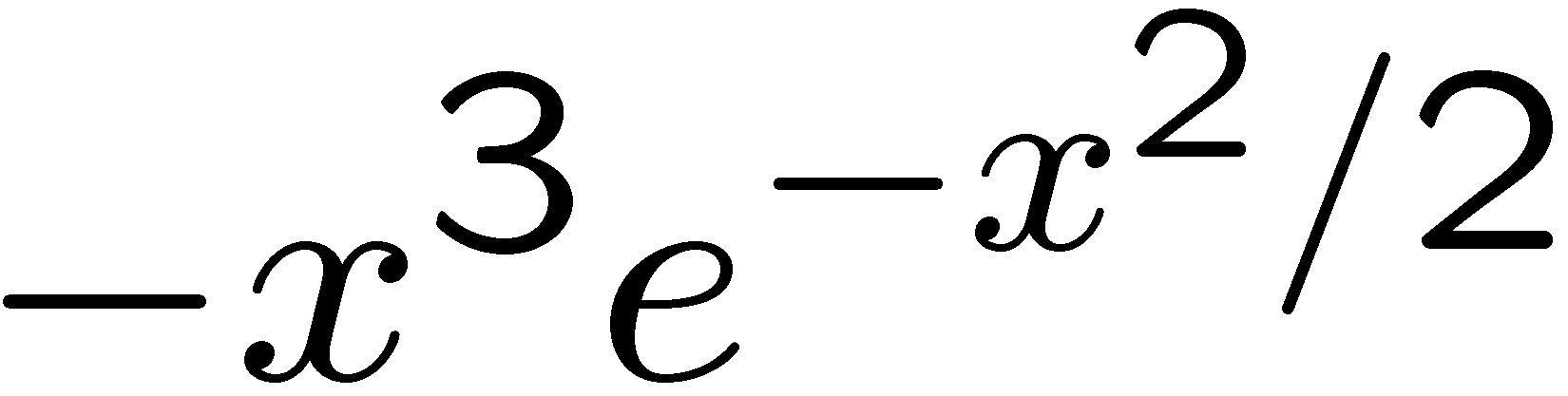 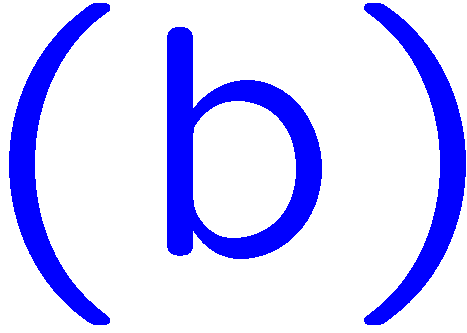 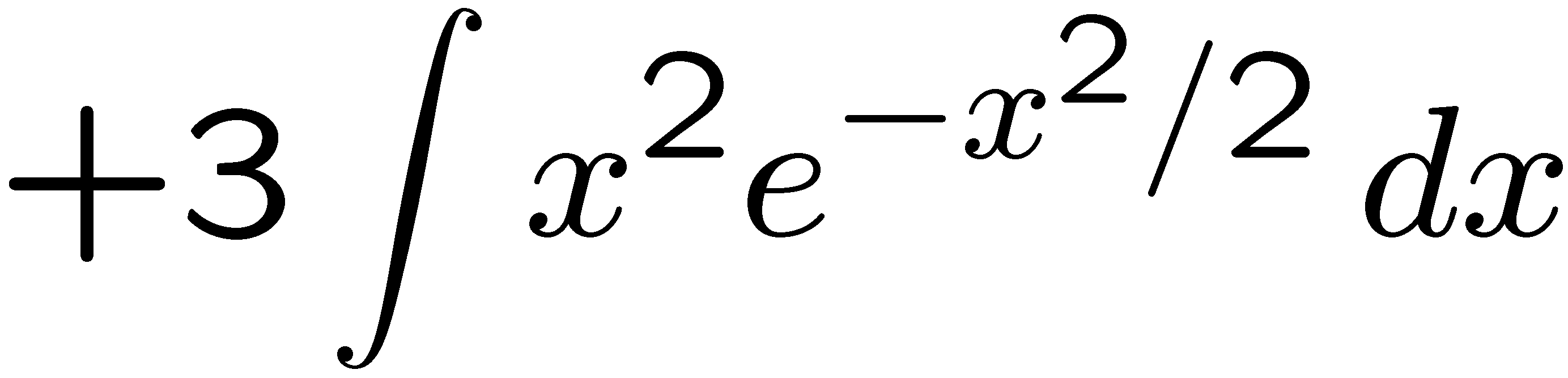 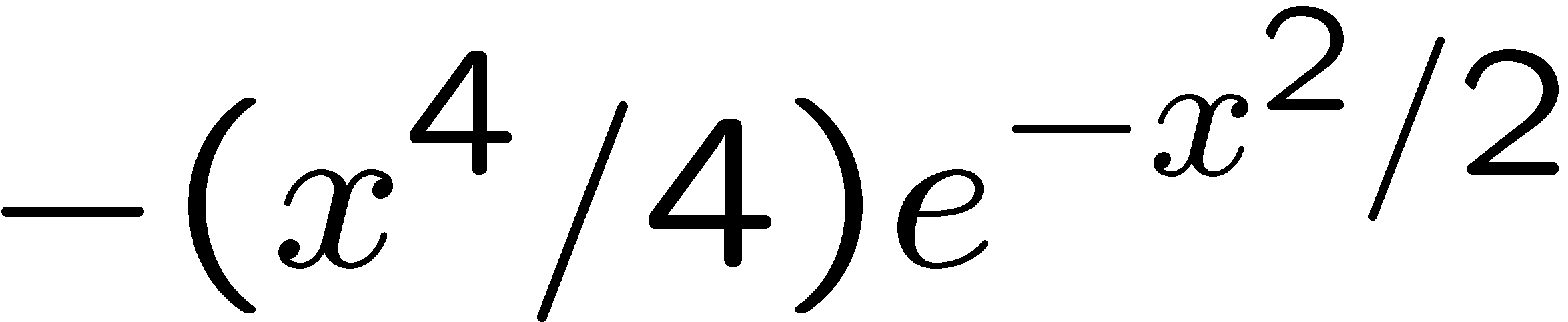 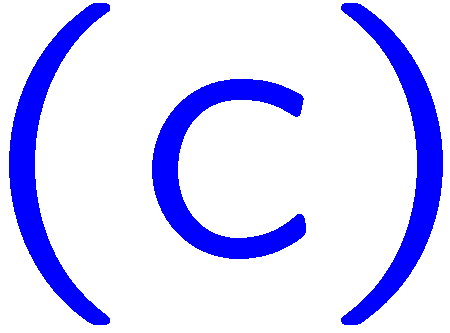 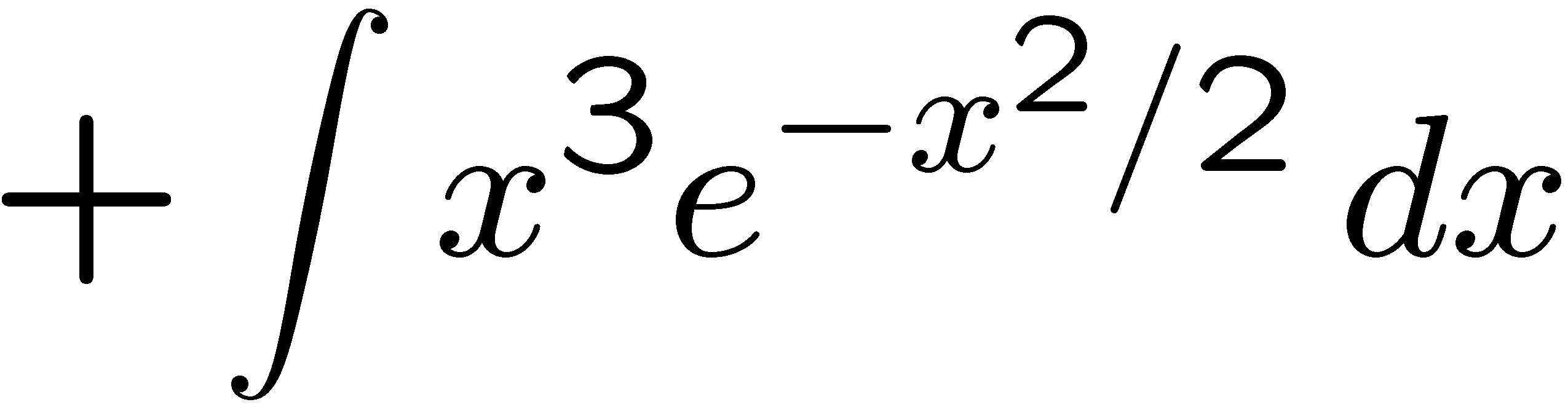 1
2
3
4
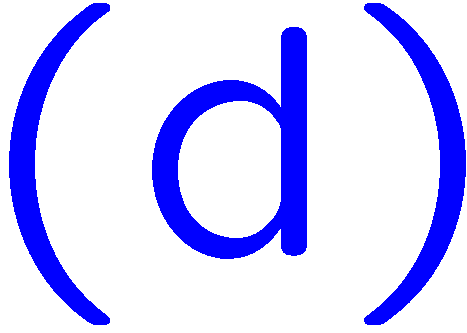 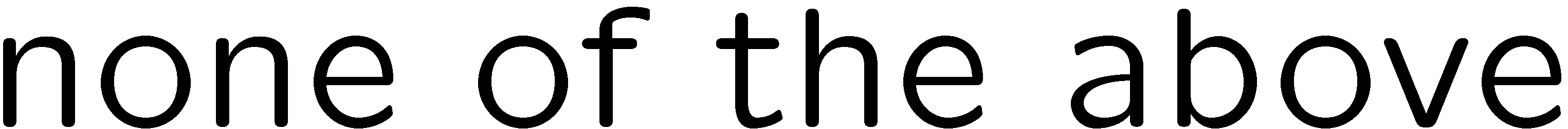 20
0 of 5
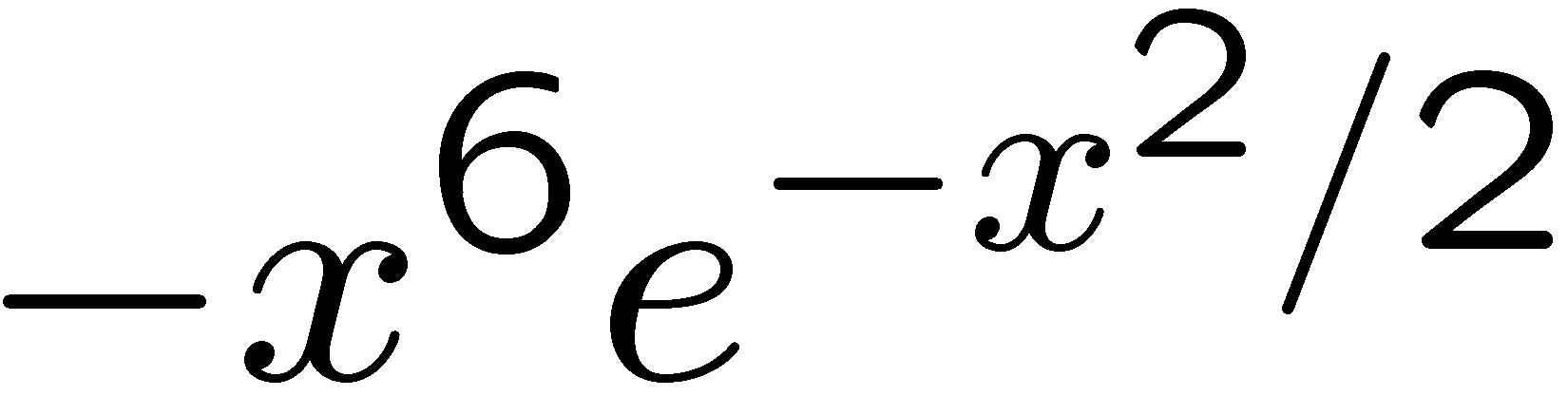 1+1=
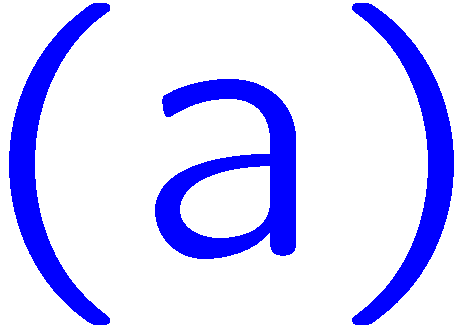 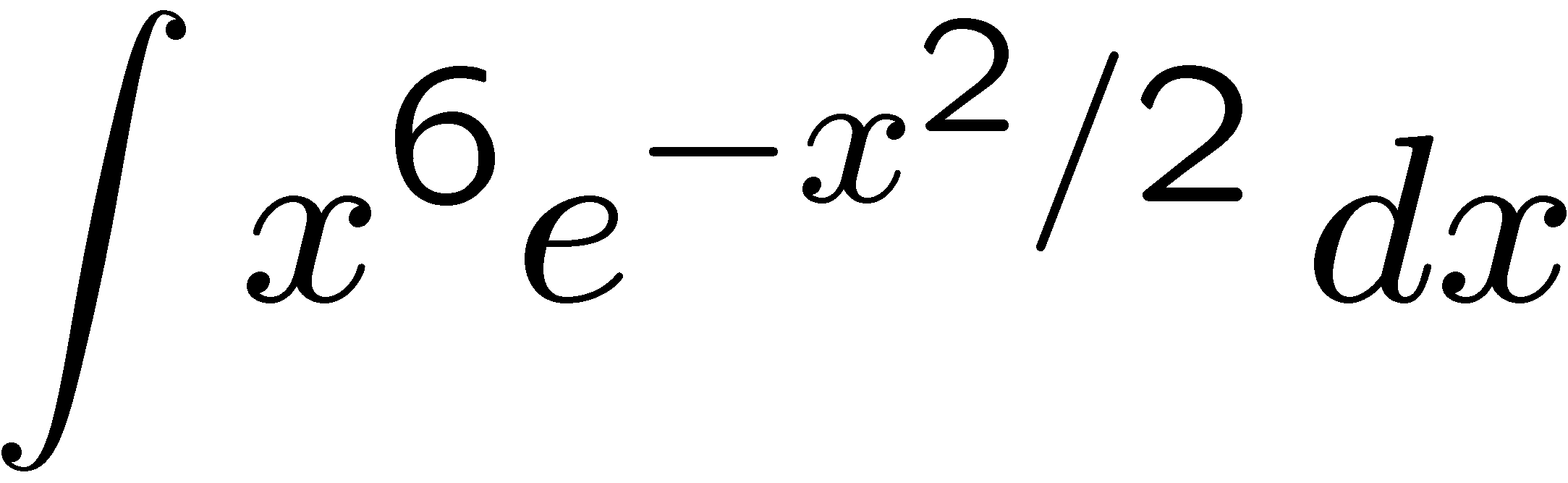 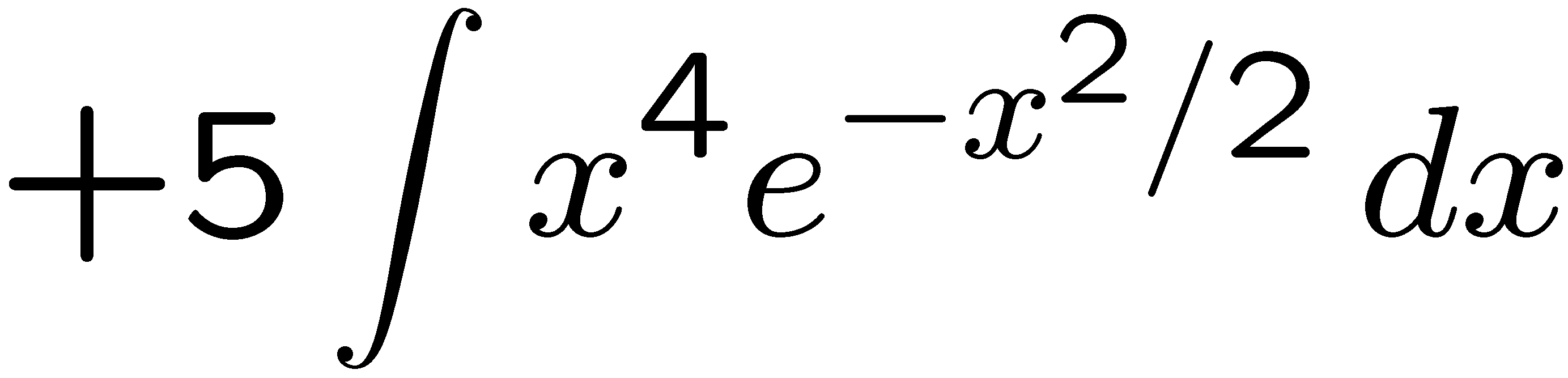 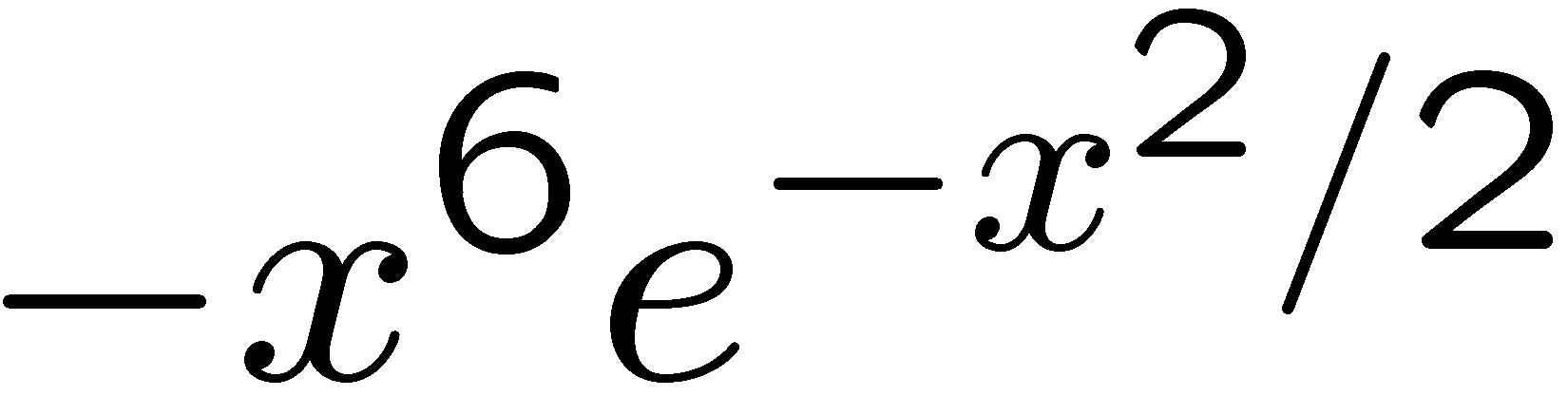 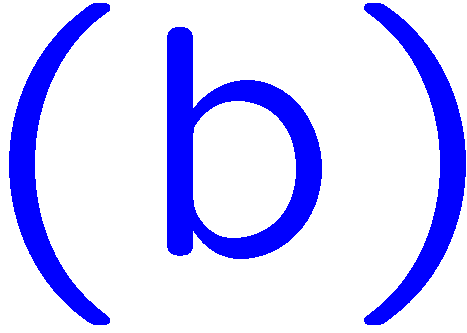 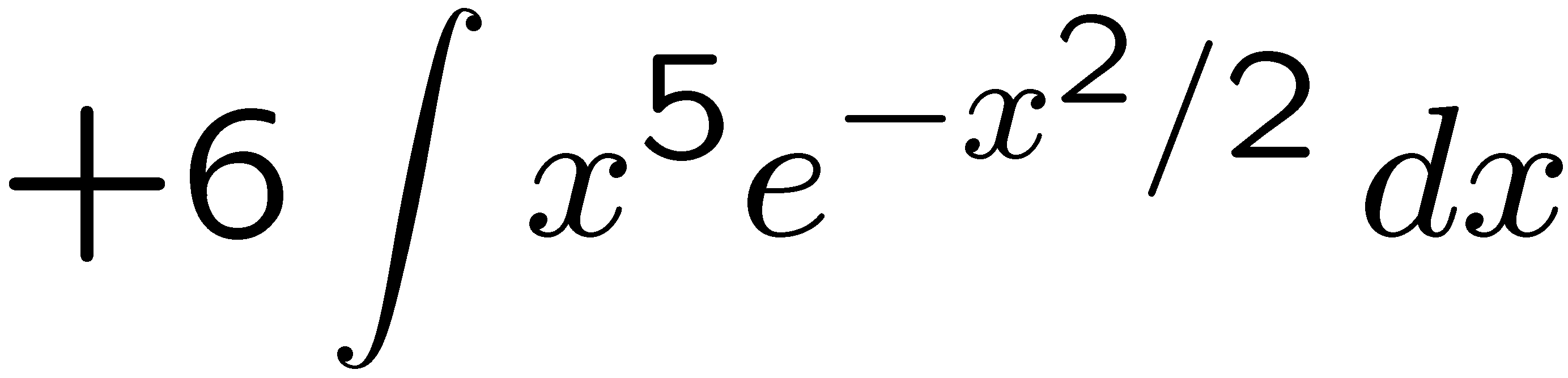 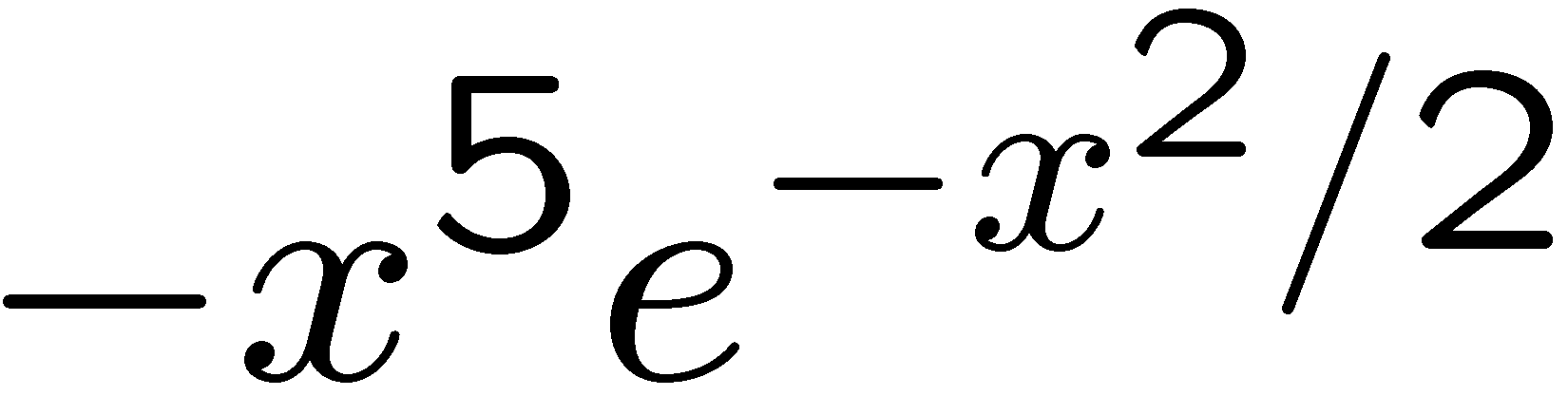 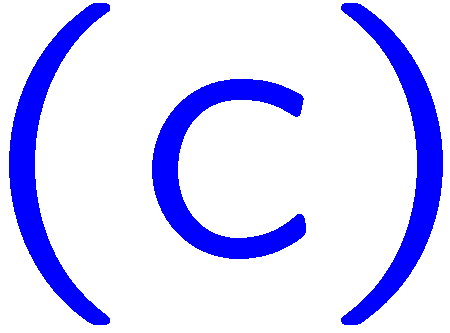 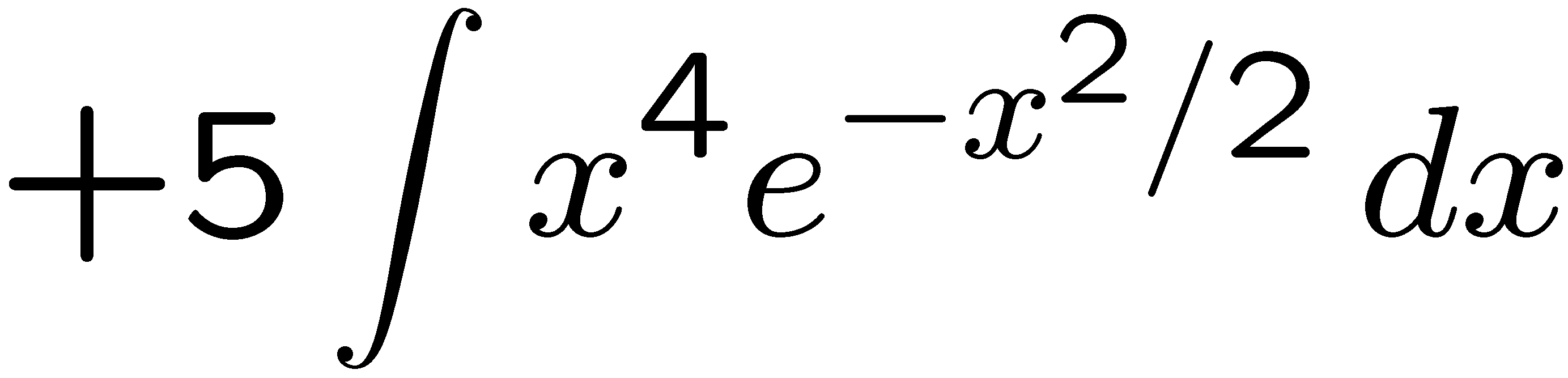 1
2
3
4
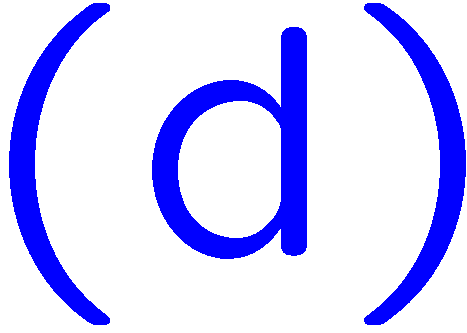 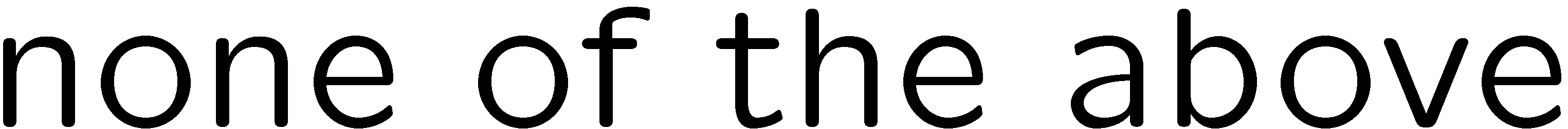 21
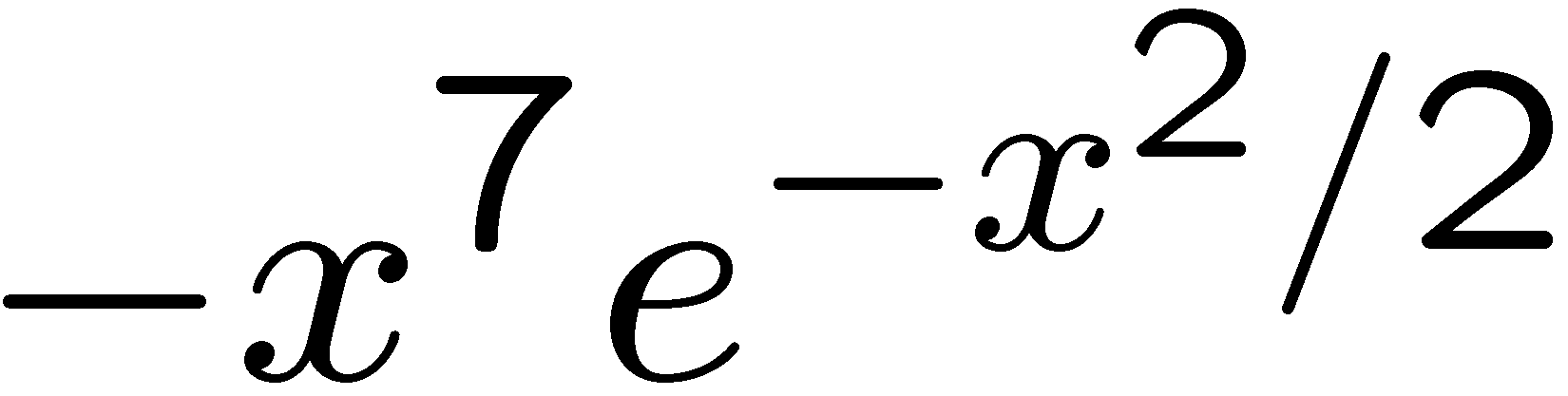 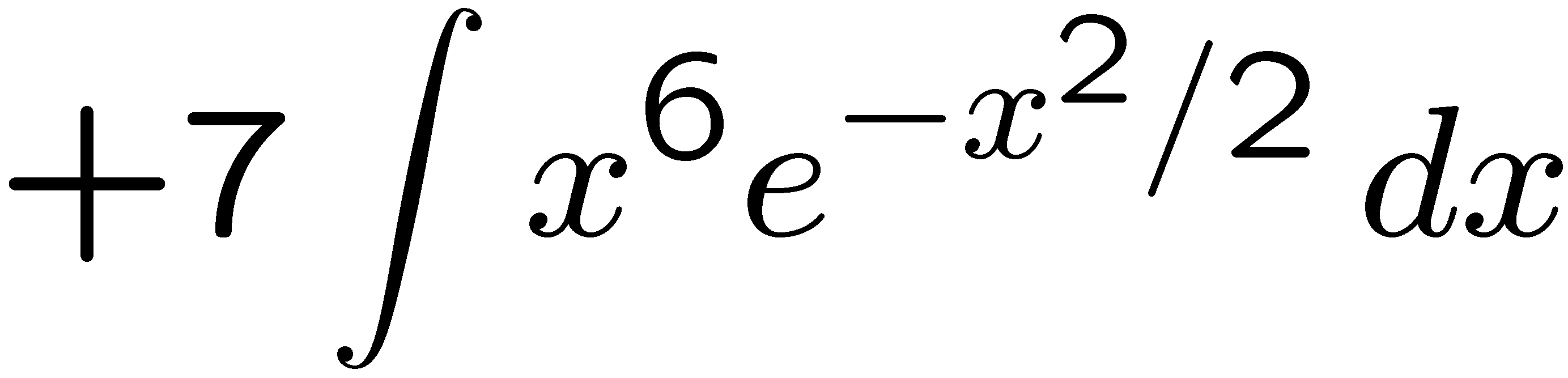 0 of 5
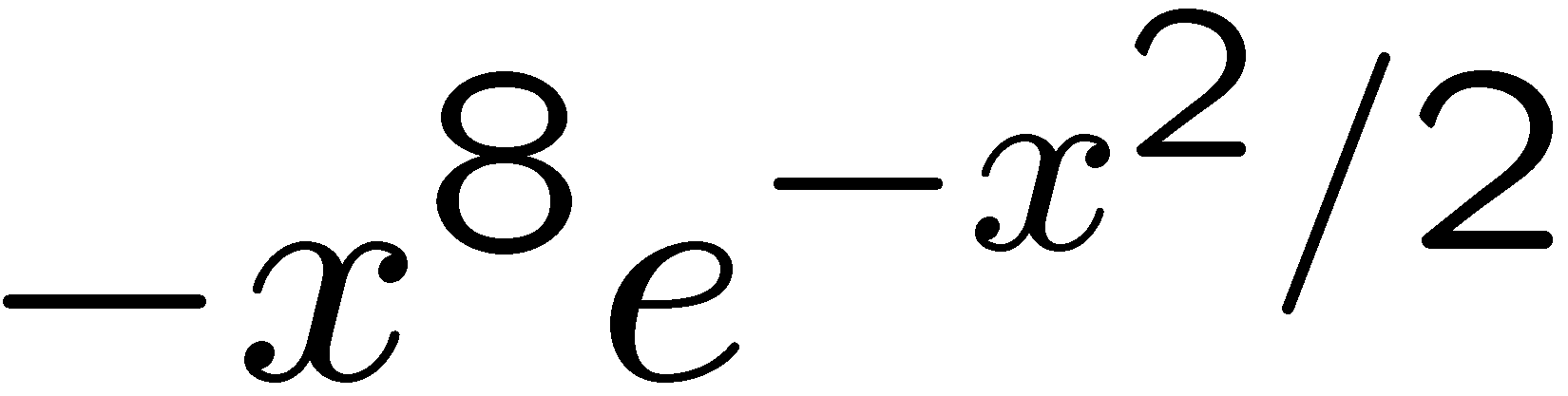 1+1=
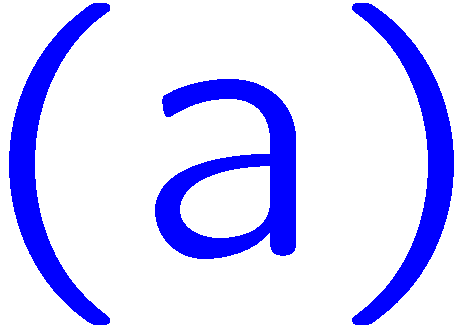 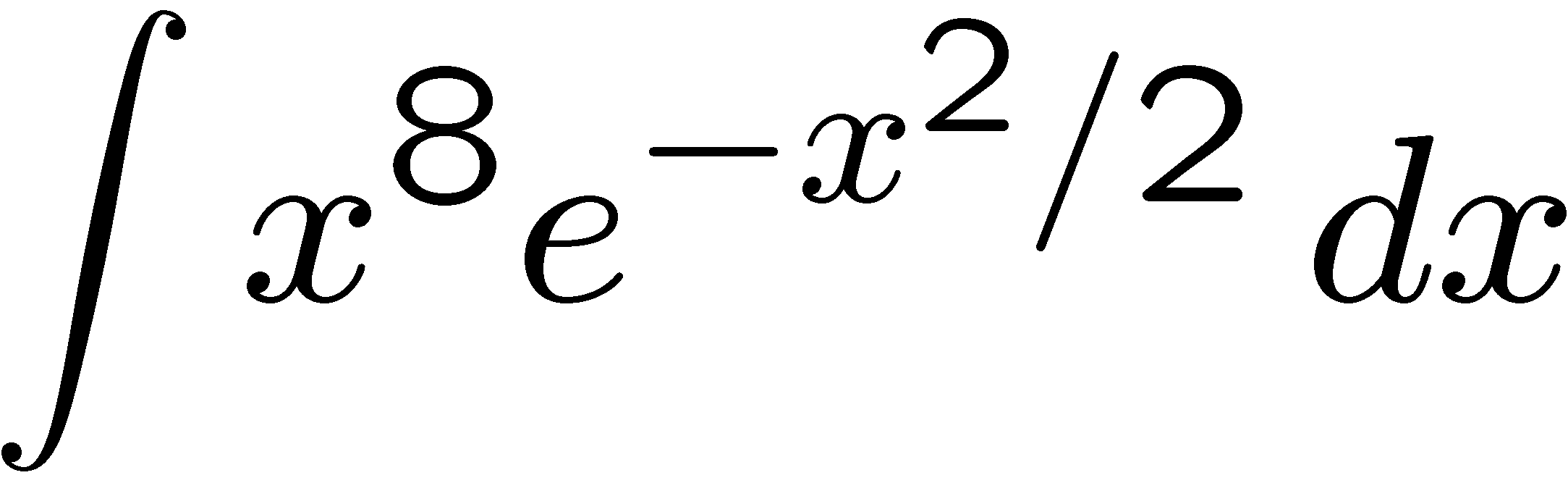 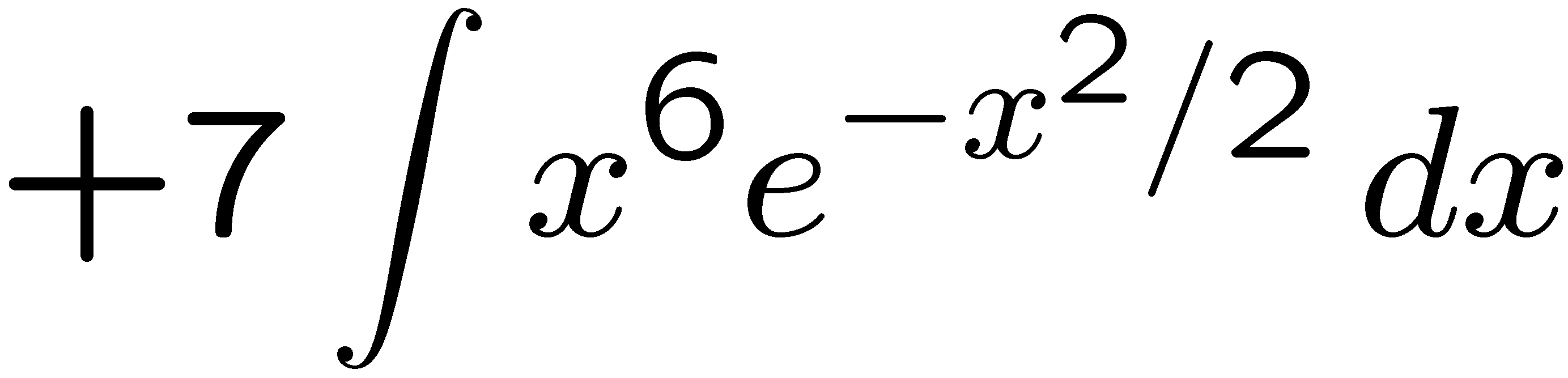 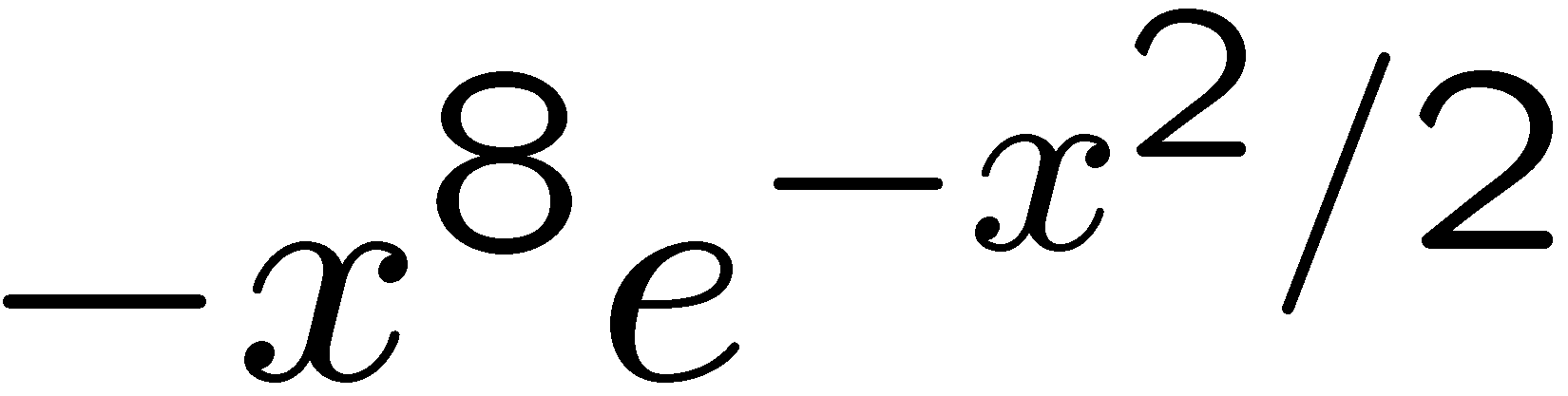 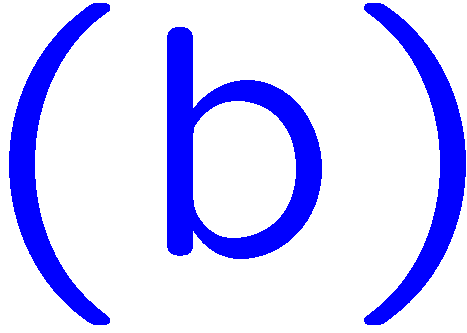 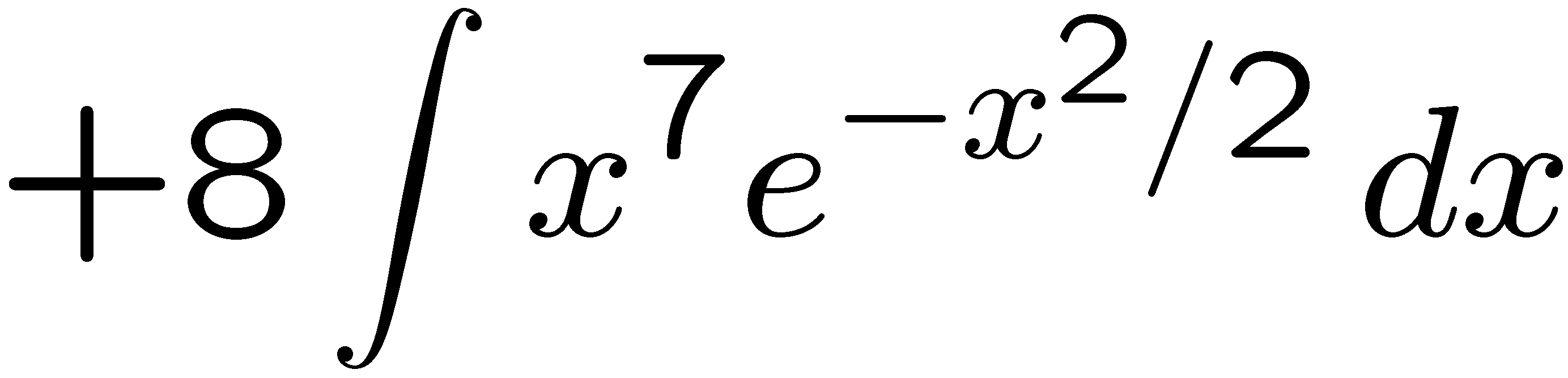 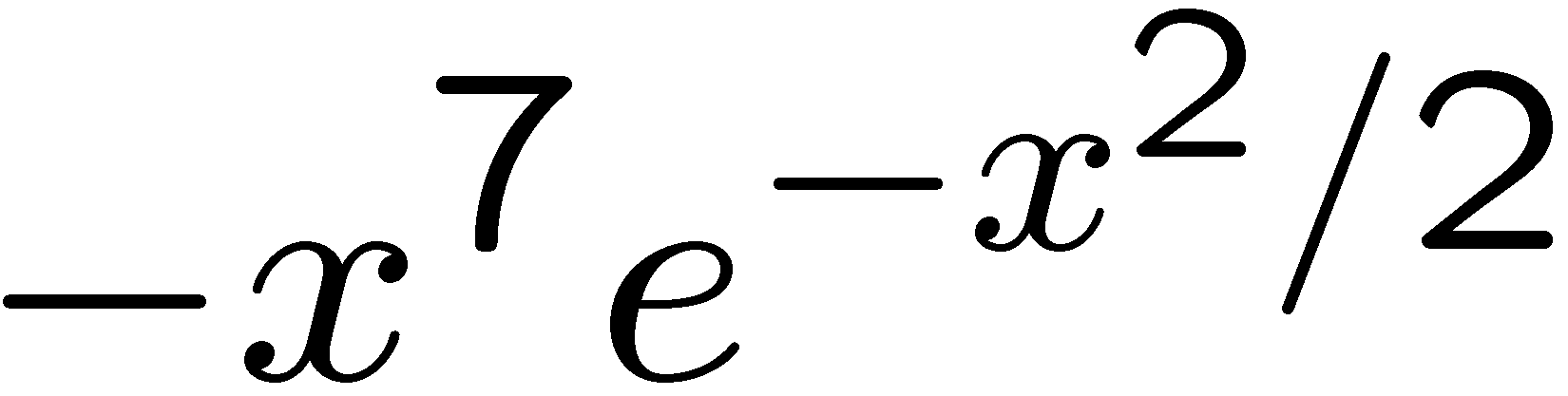 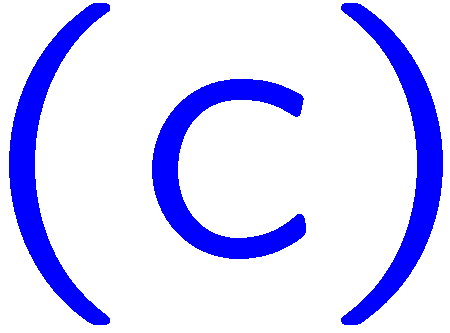 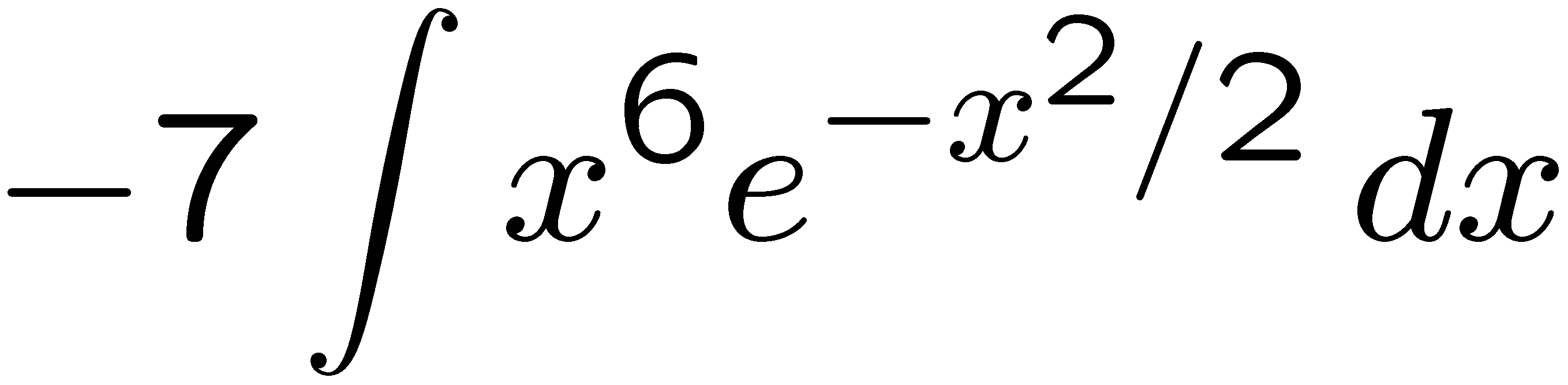 1
2
3
4
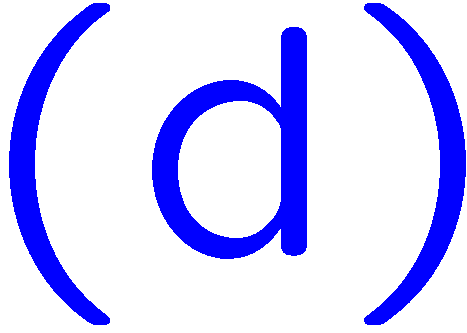 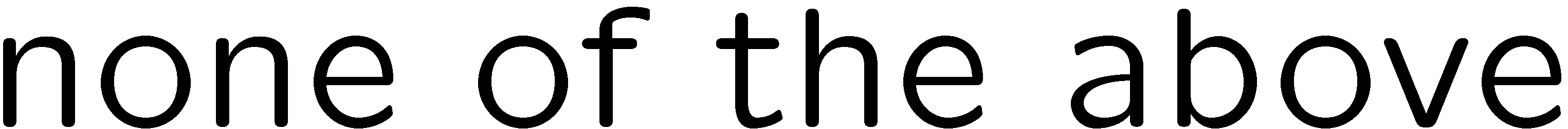 22
0 of 5
1+1=
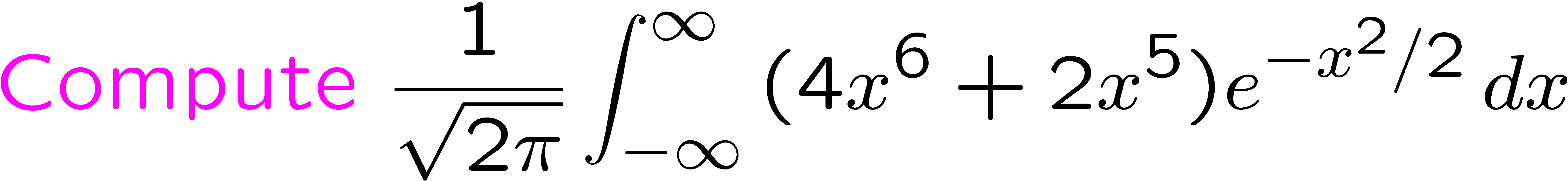 1
2
3
4
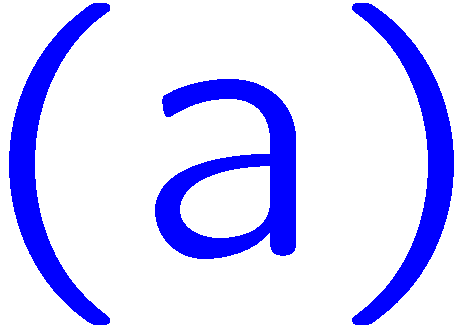 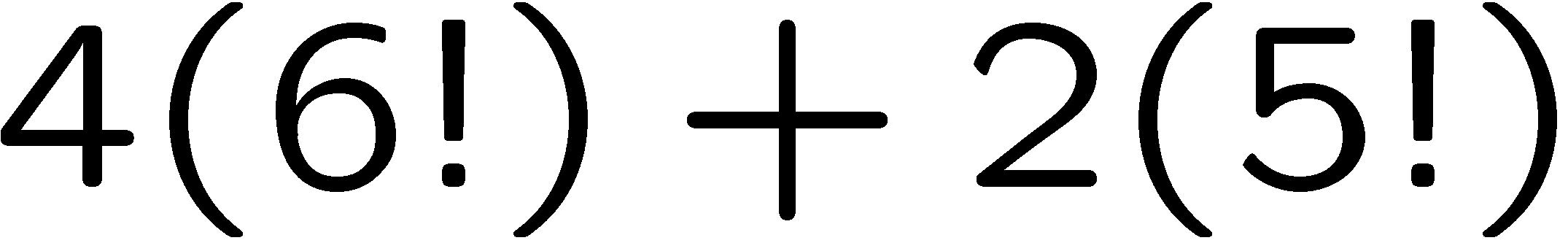 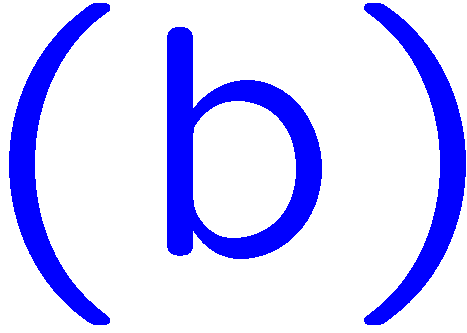 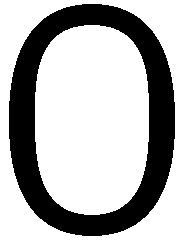 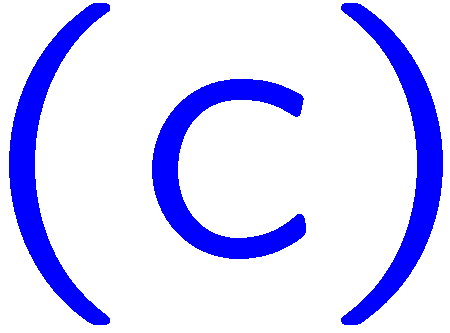 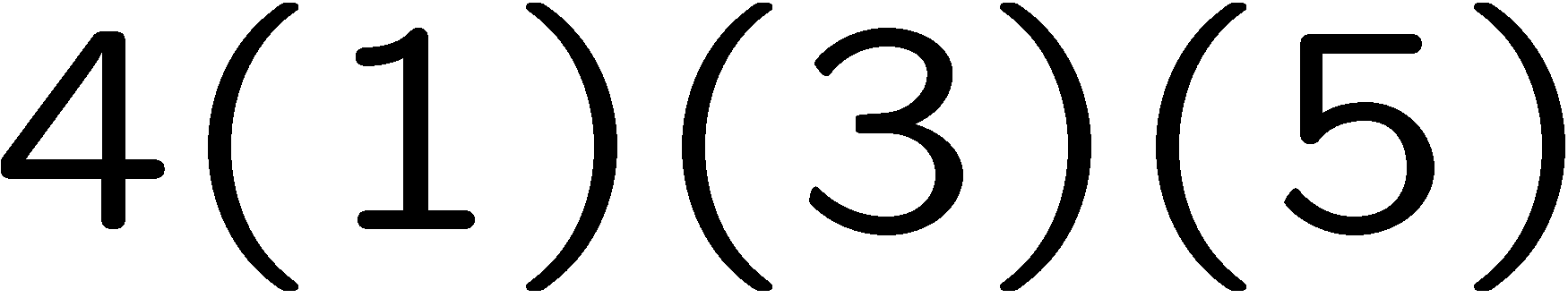 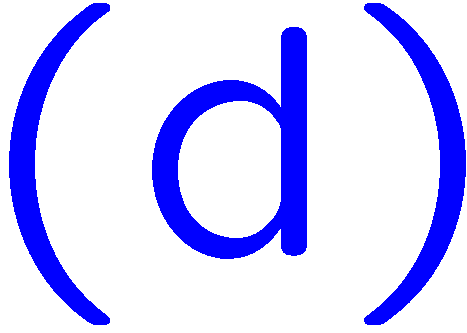 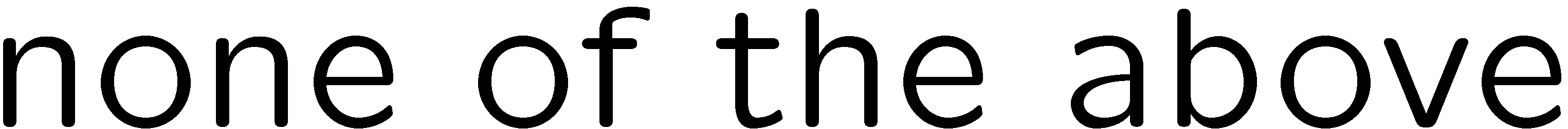 23
0 of 5
1+1=
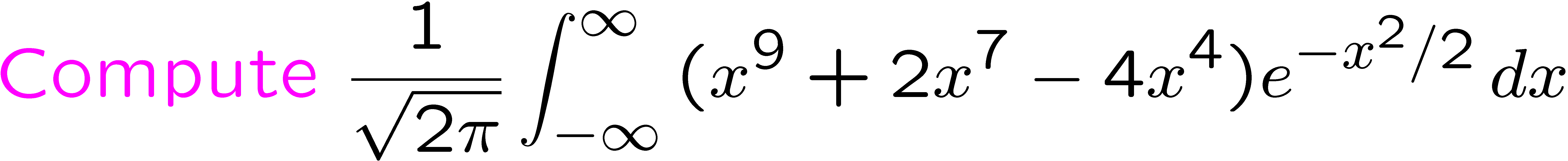 1
2
3
4
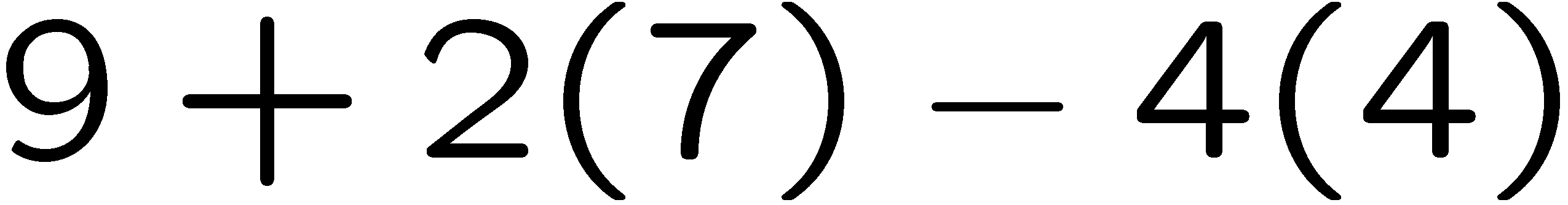 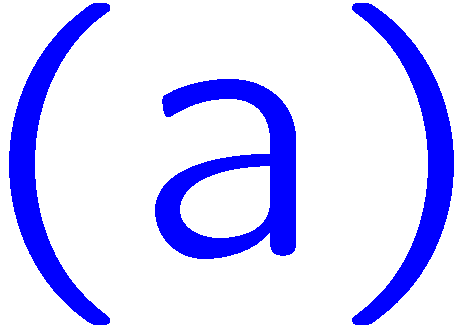 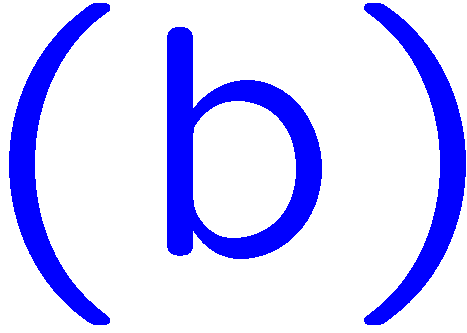 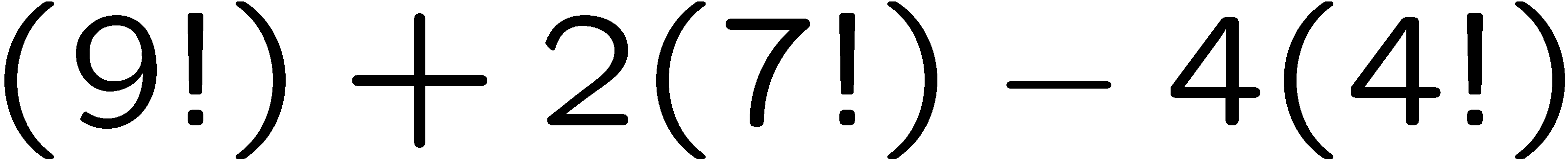 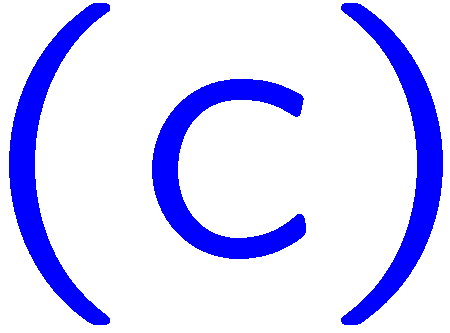 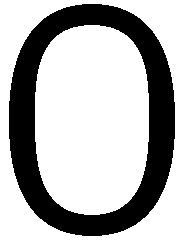 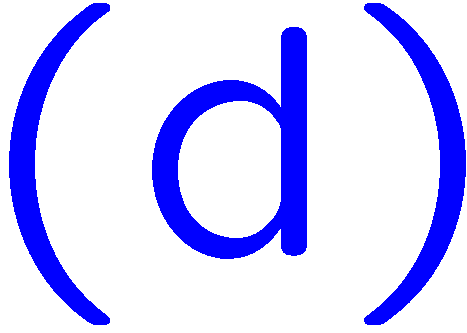 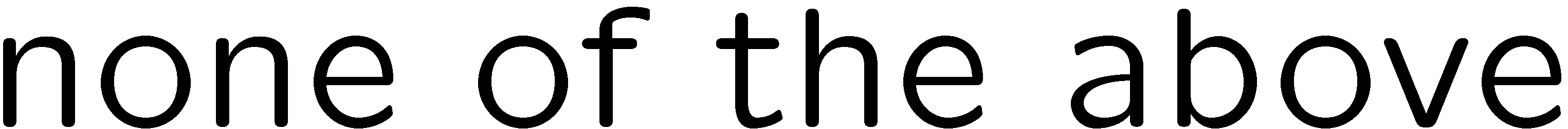 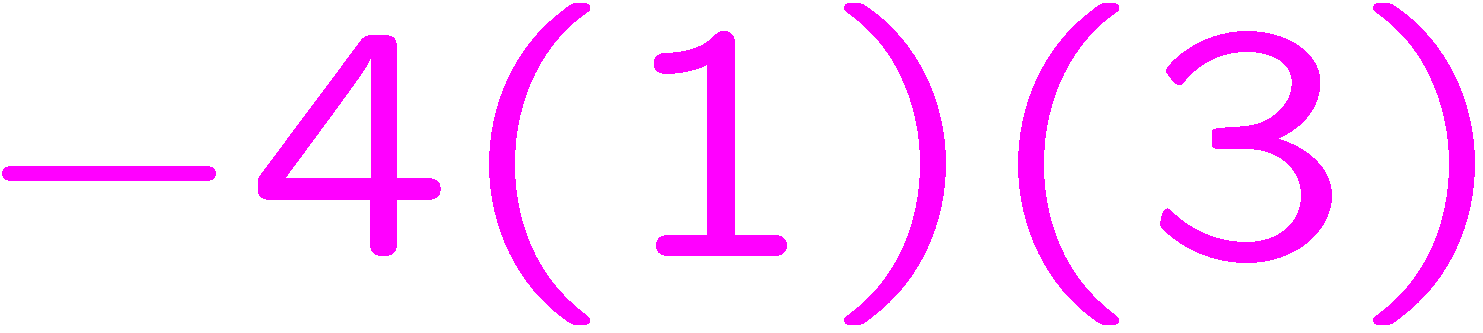 24
0 of 5
1+1=
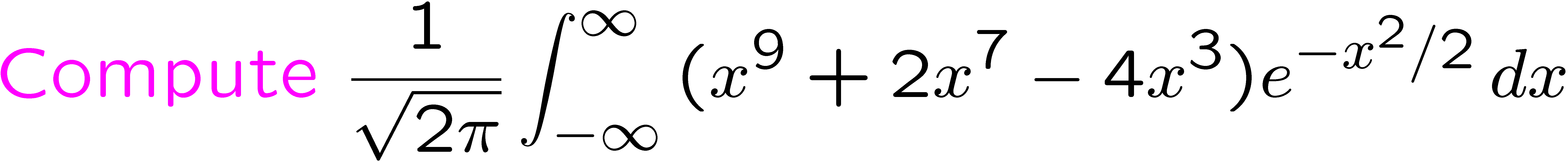 1
2
3
4
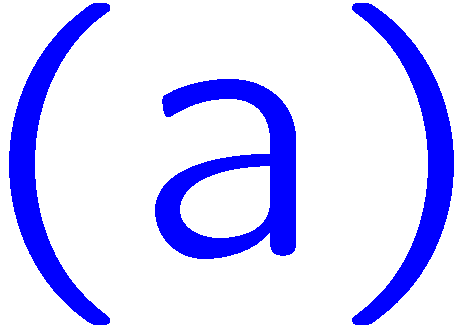 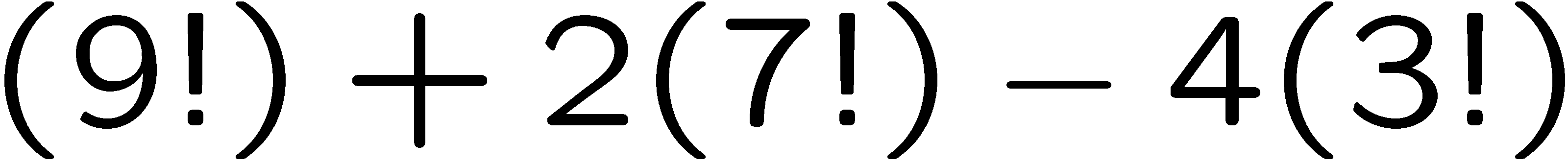 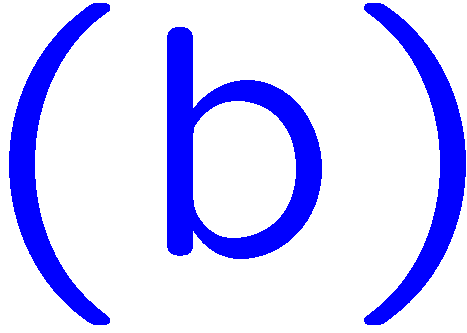 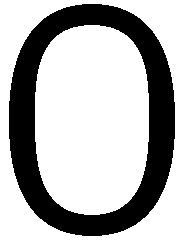 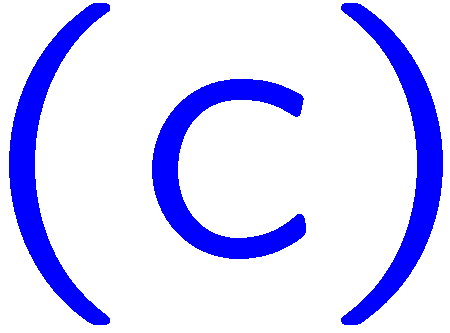 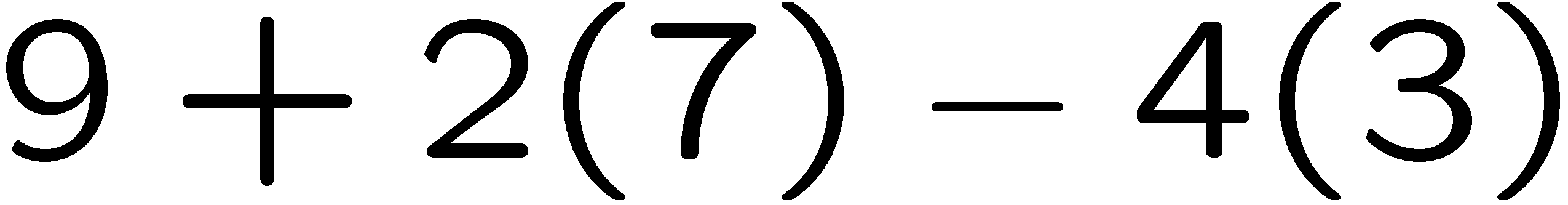 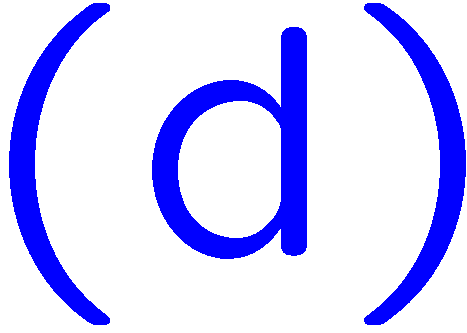 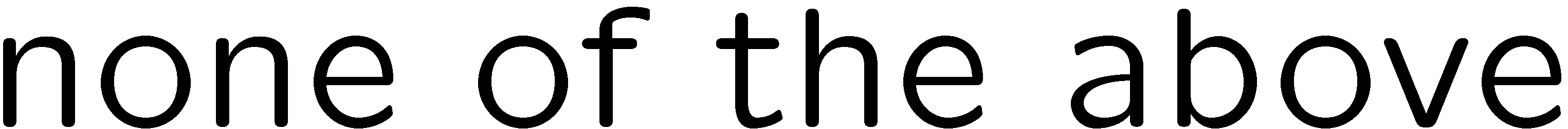 25
0 of 5
1+1=
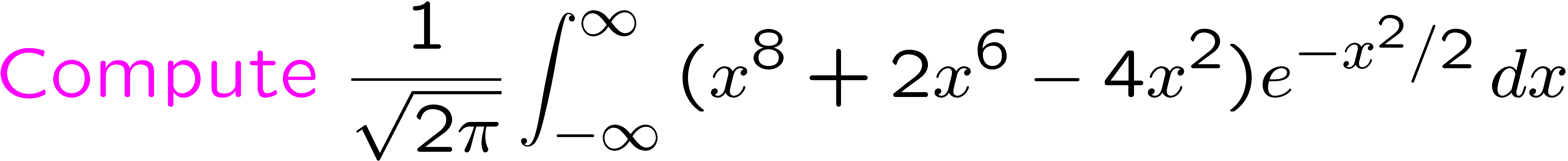 1
2
3
4
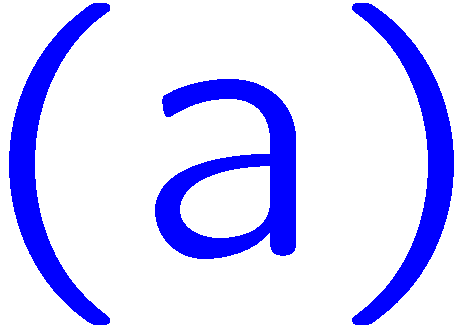 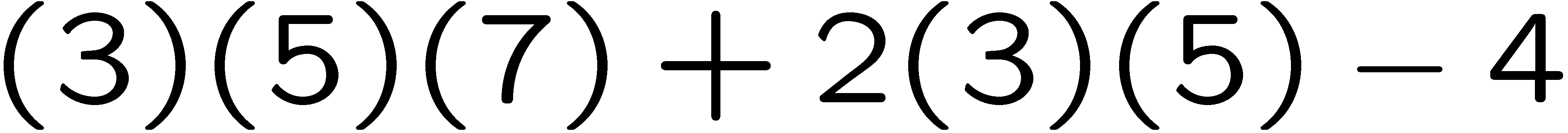 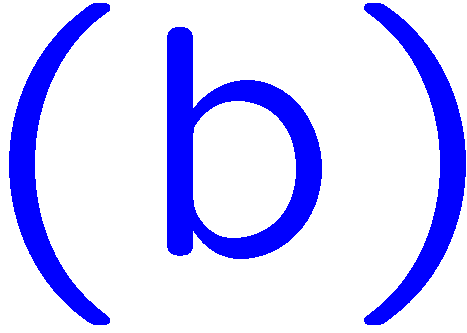 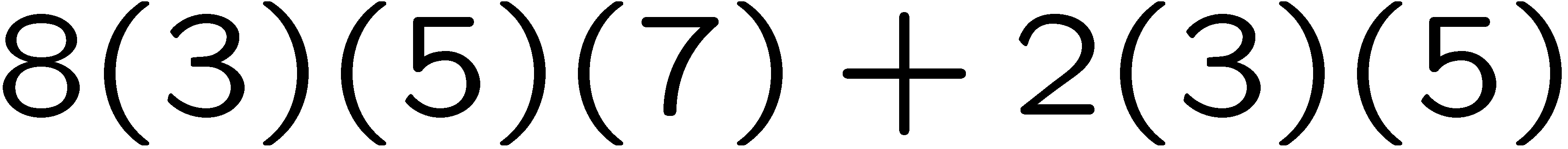 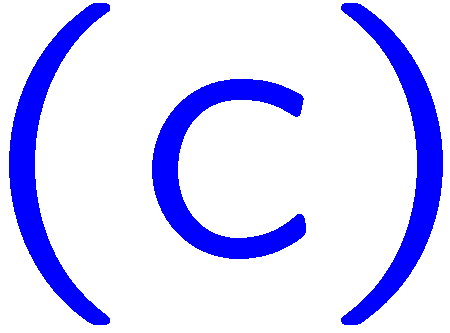 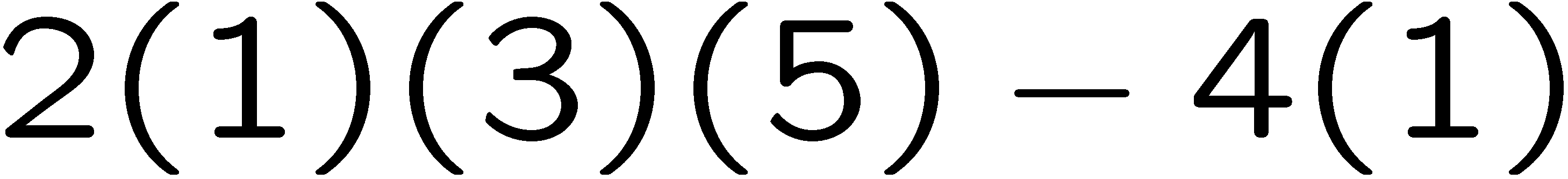 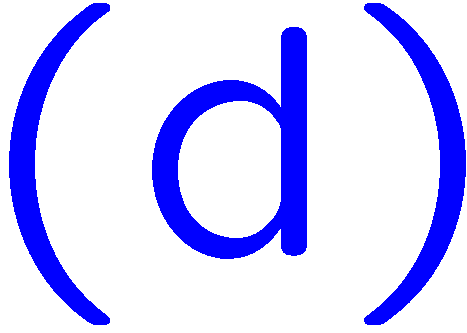 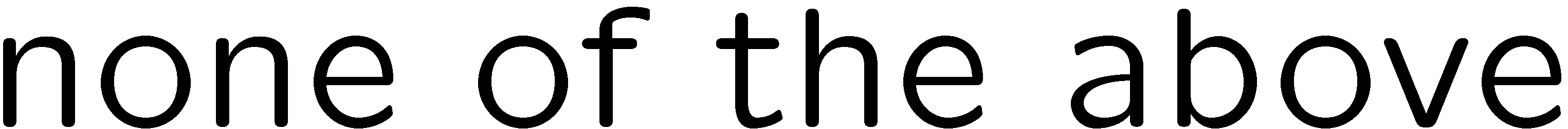 26
0 of 5
1+1=
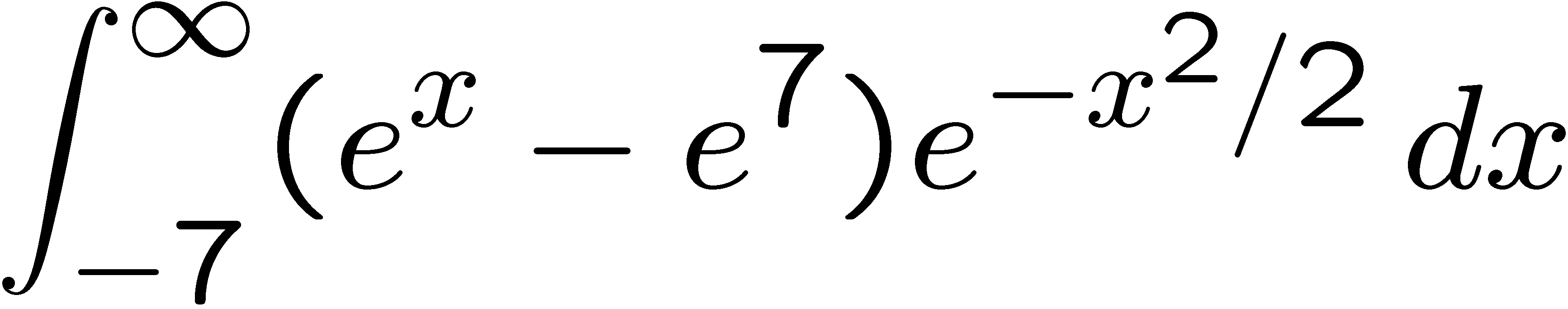 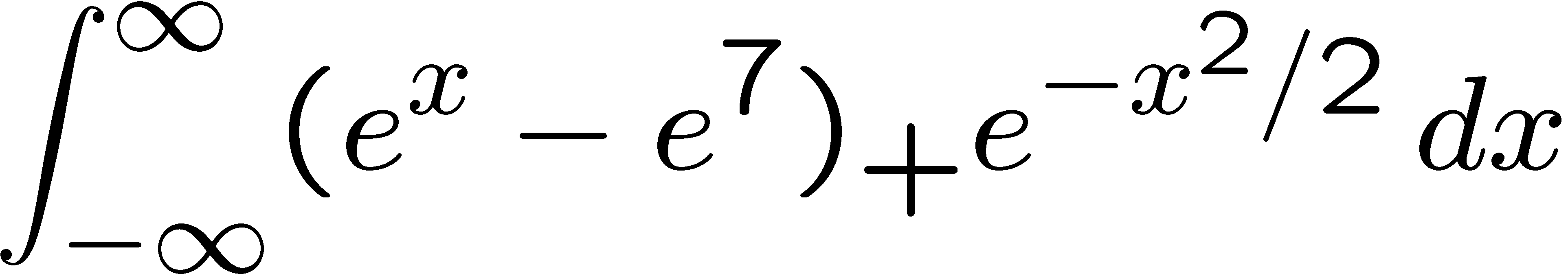 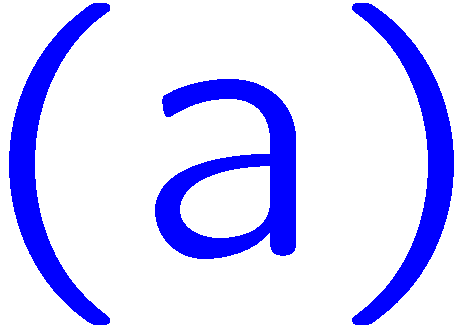 1
2
3
4
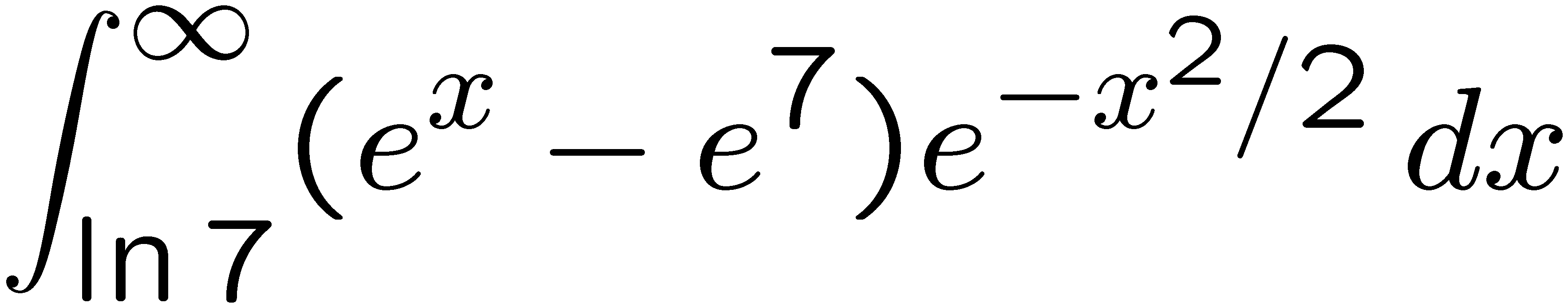 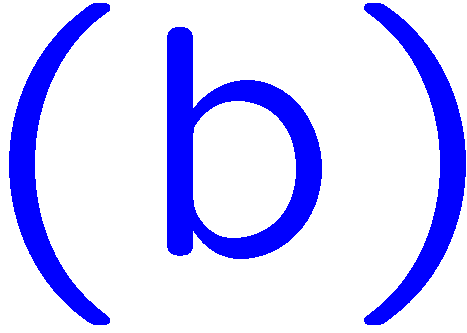 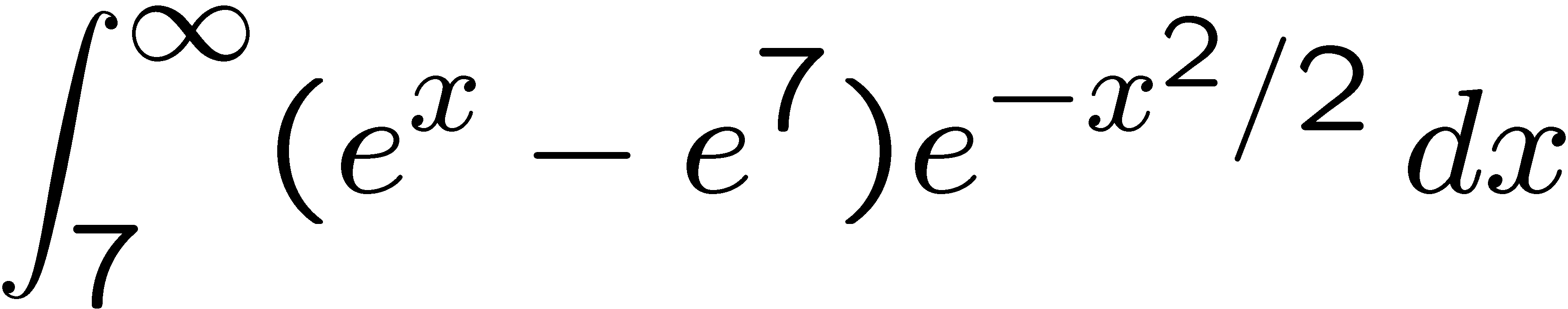 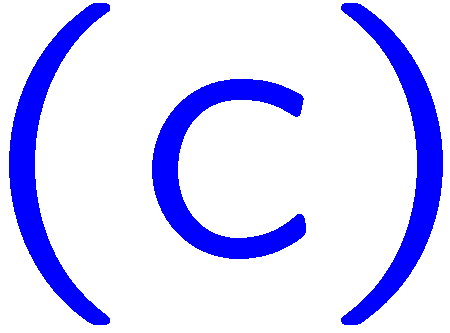 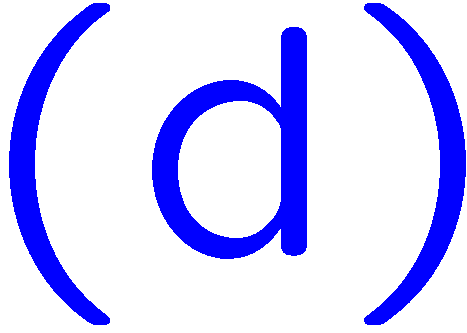 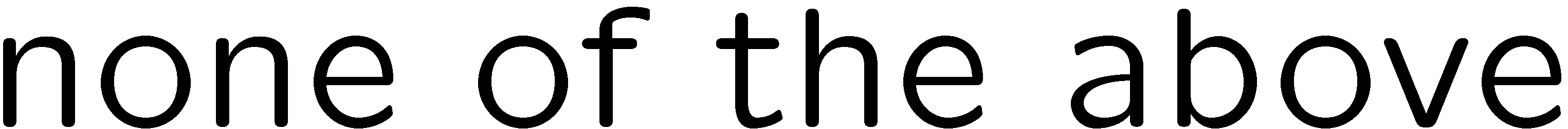 27
0 of 5
1+1=
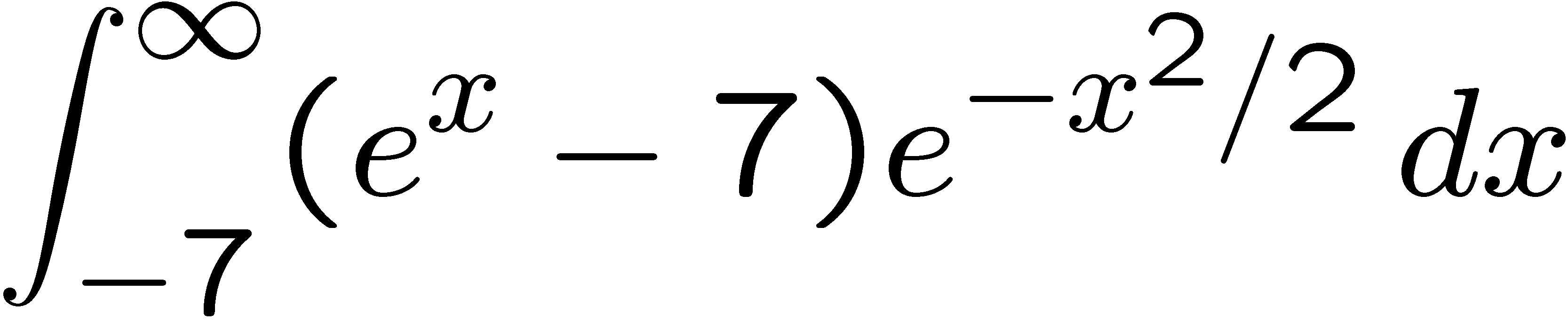 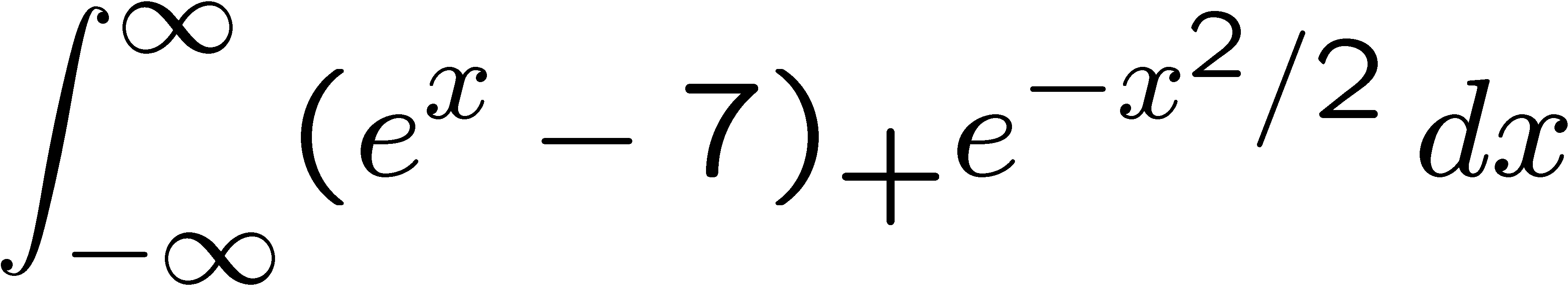 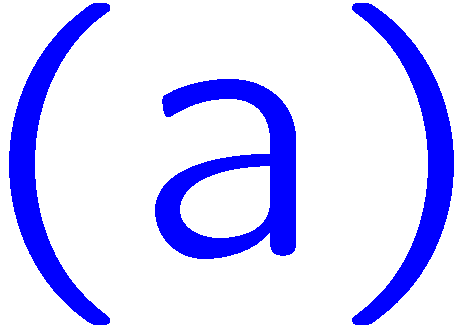 1
2
3
4
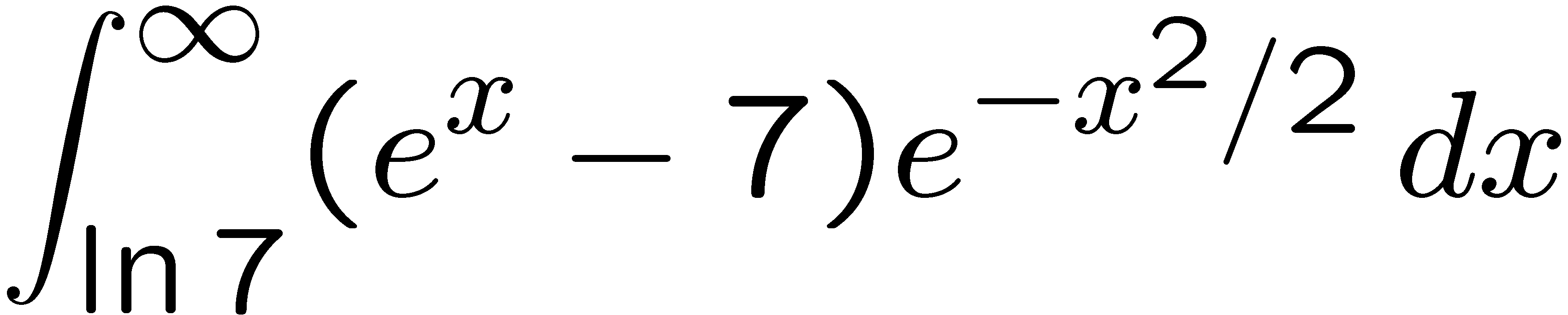 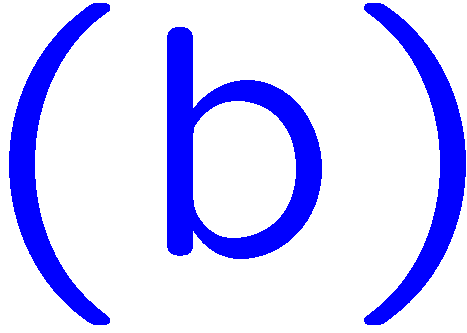 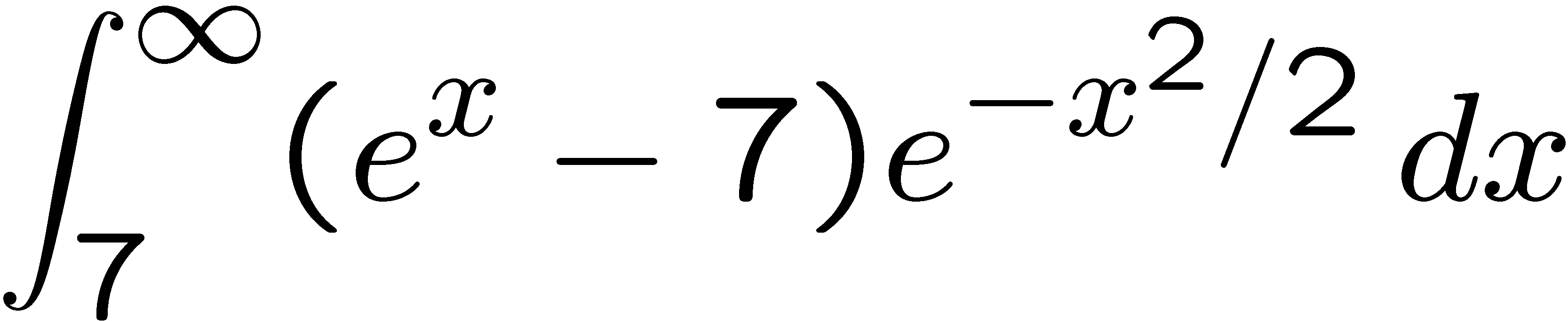 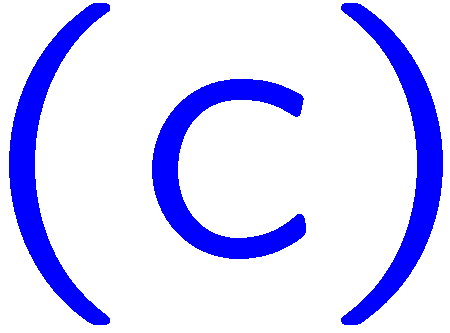 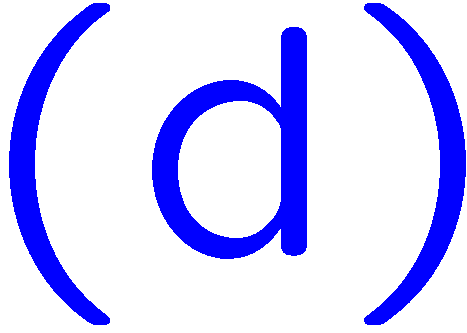 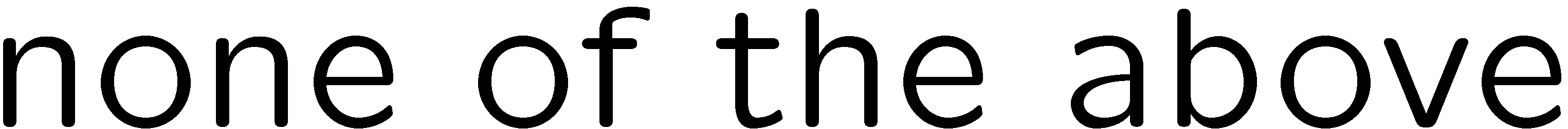 28
0 of 5
1+1=
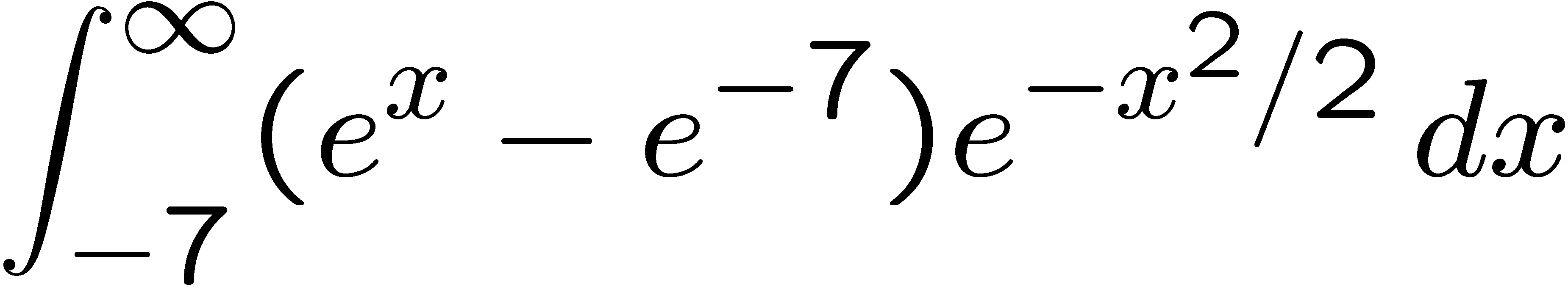 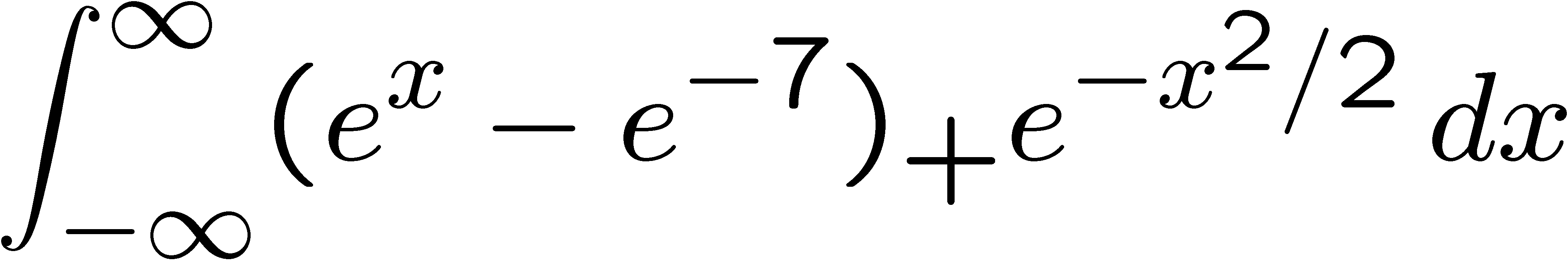 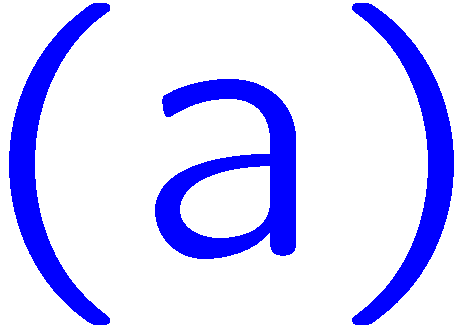 1
2
3
4
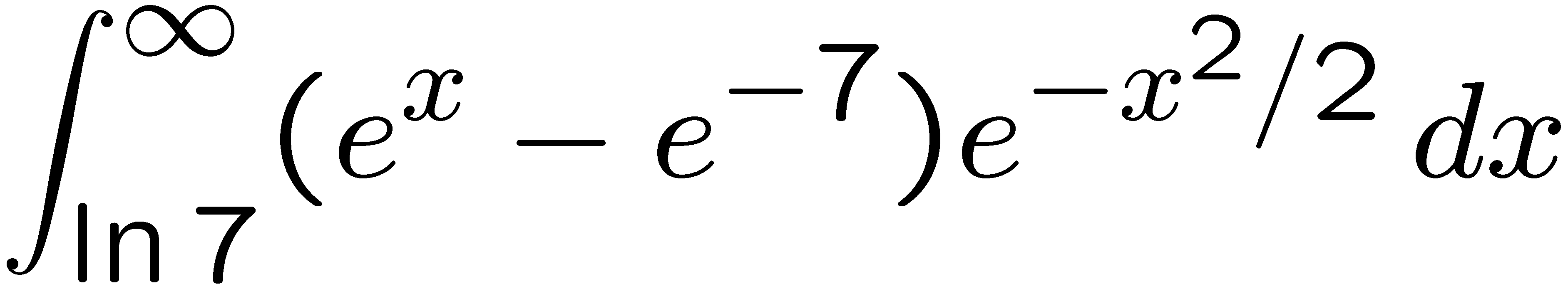 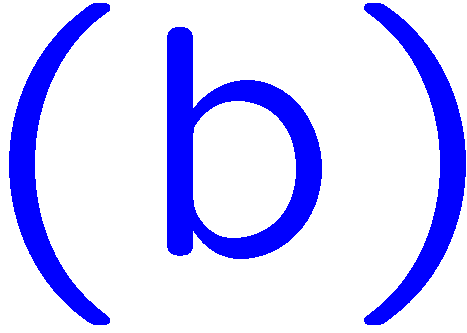 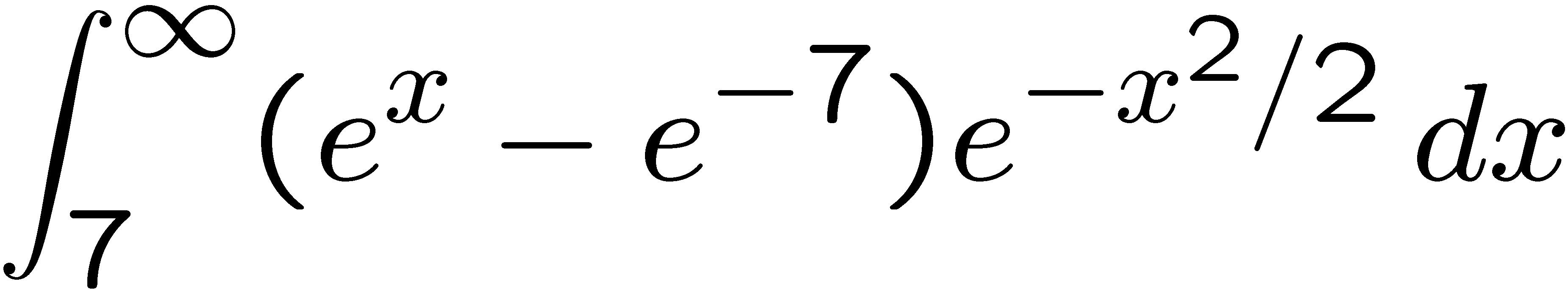 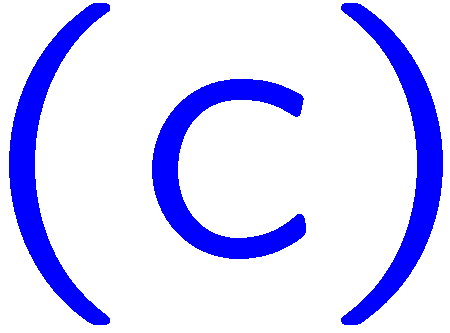 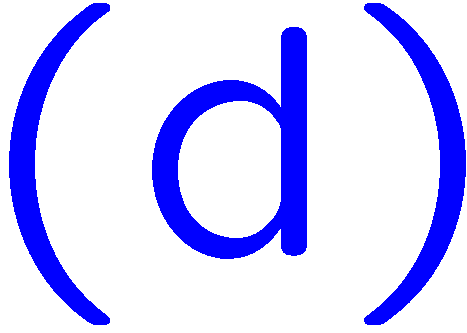 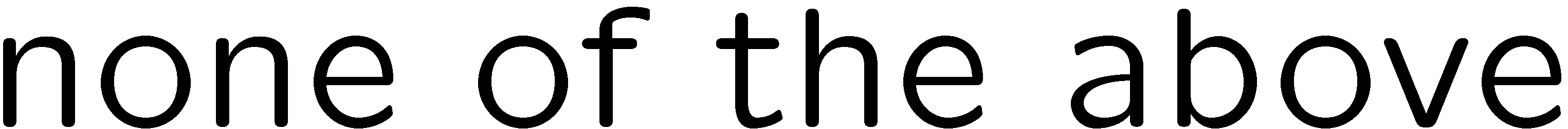 29
0 of 5
1+1=
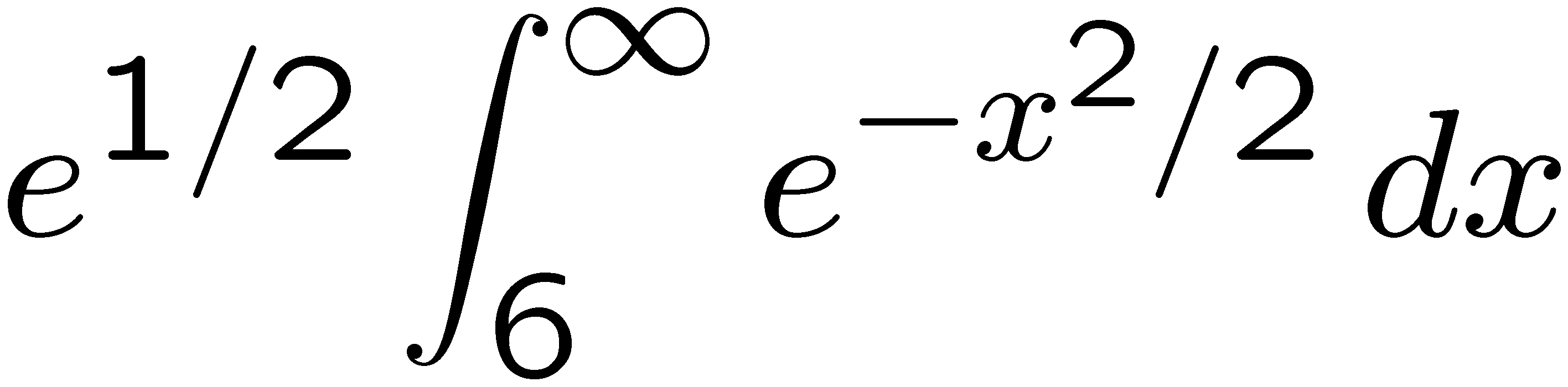 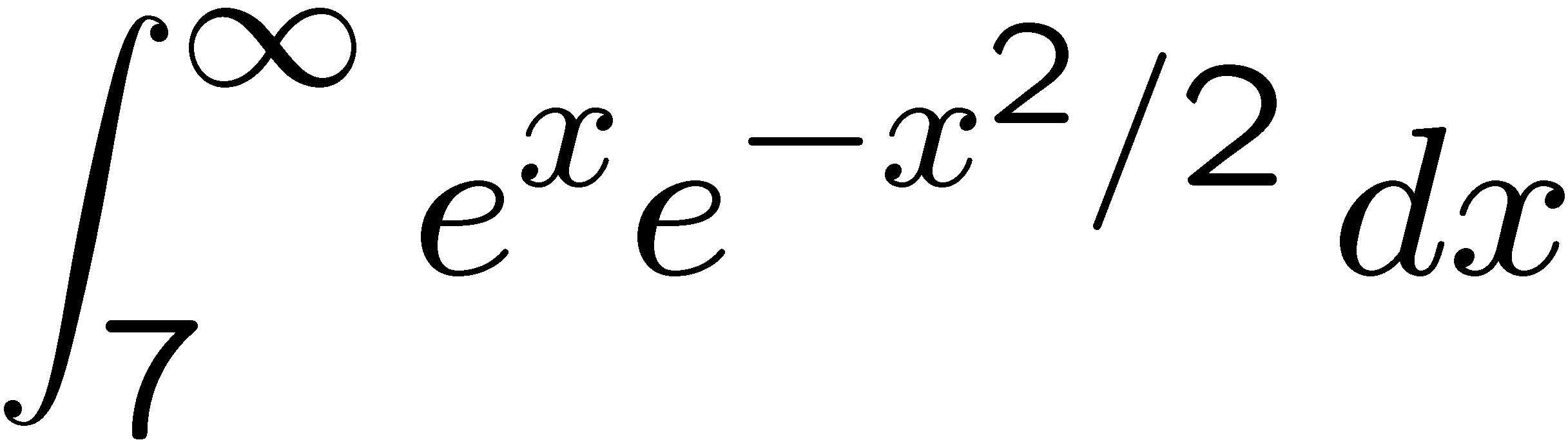 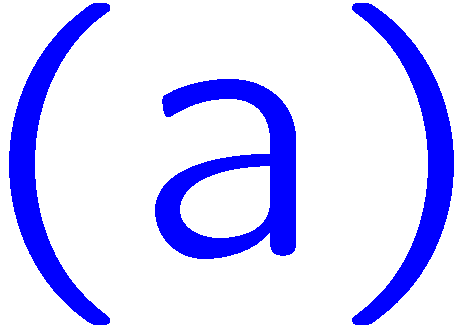 1
2
3
4
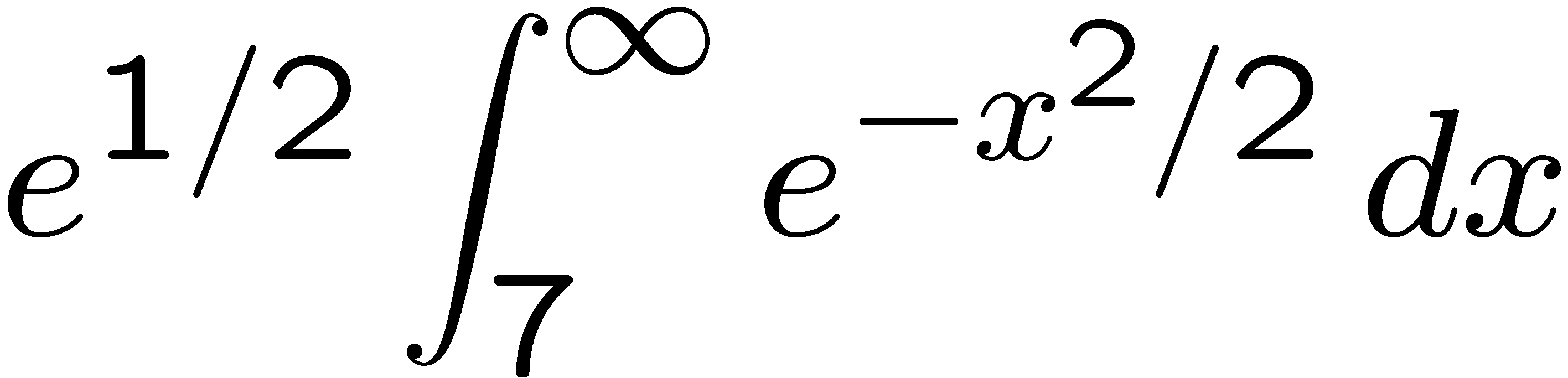 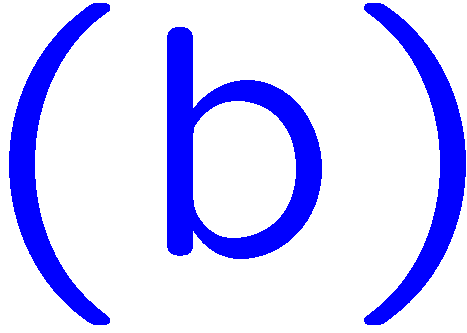 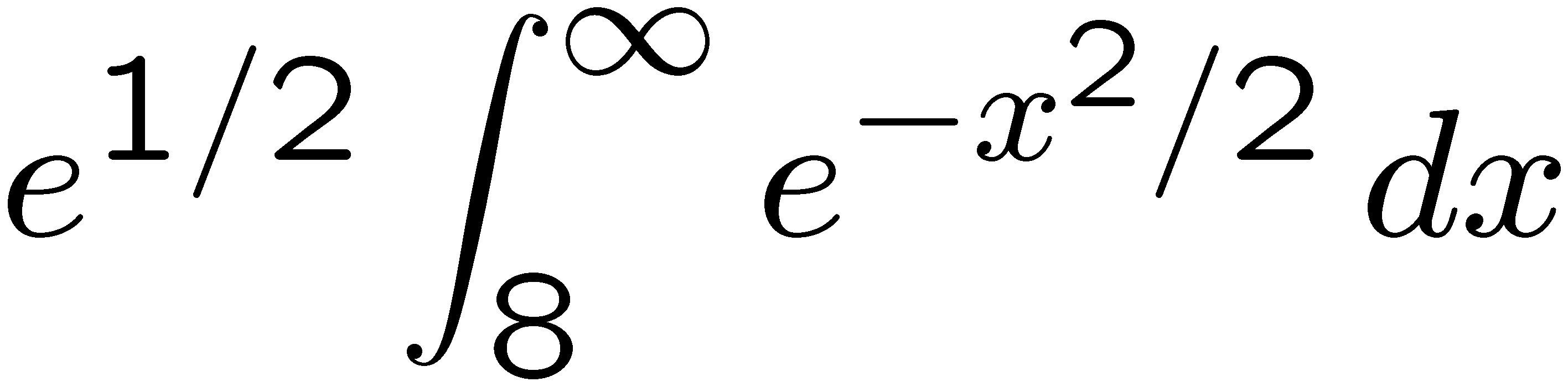 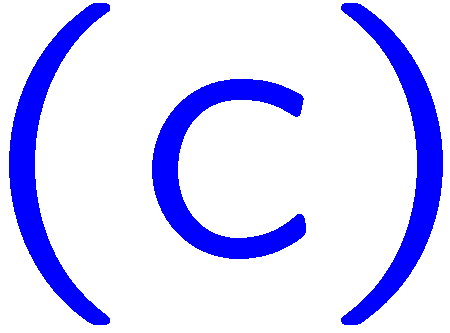 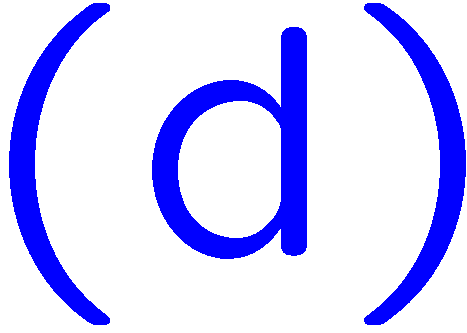 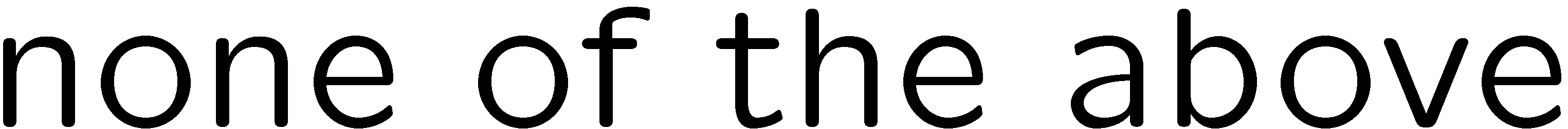 30
0 of 5
1+1=
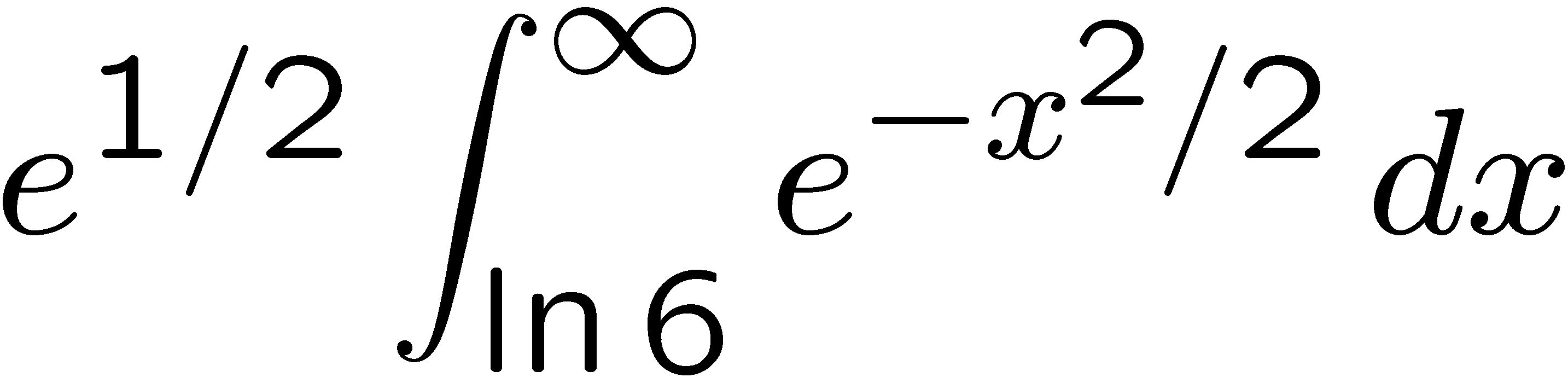 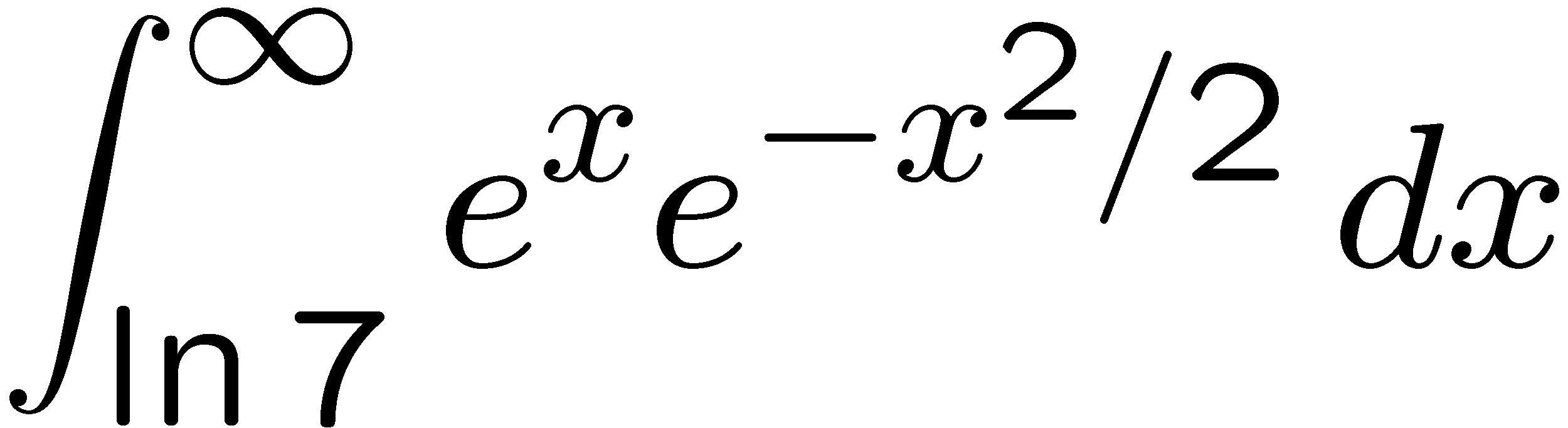 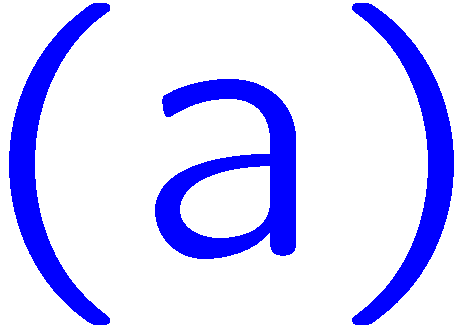 1
2
3
4
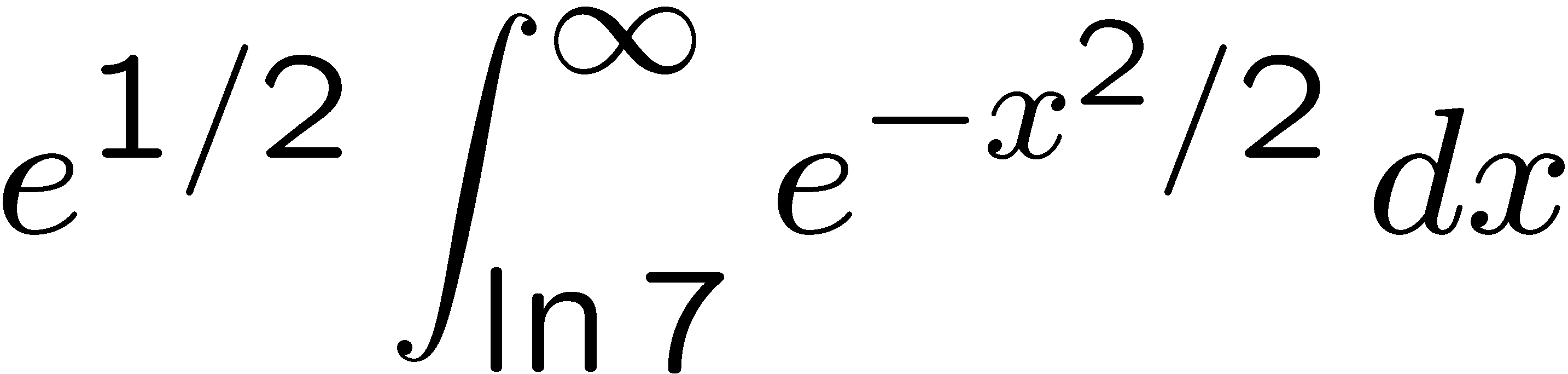 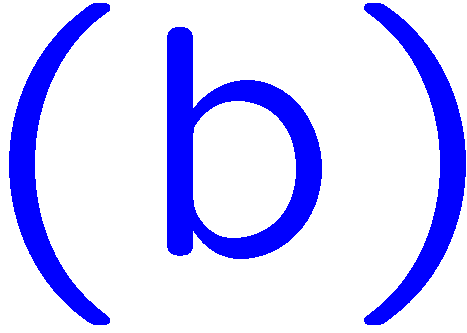 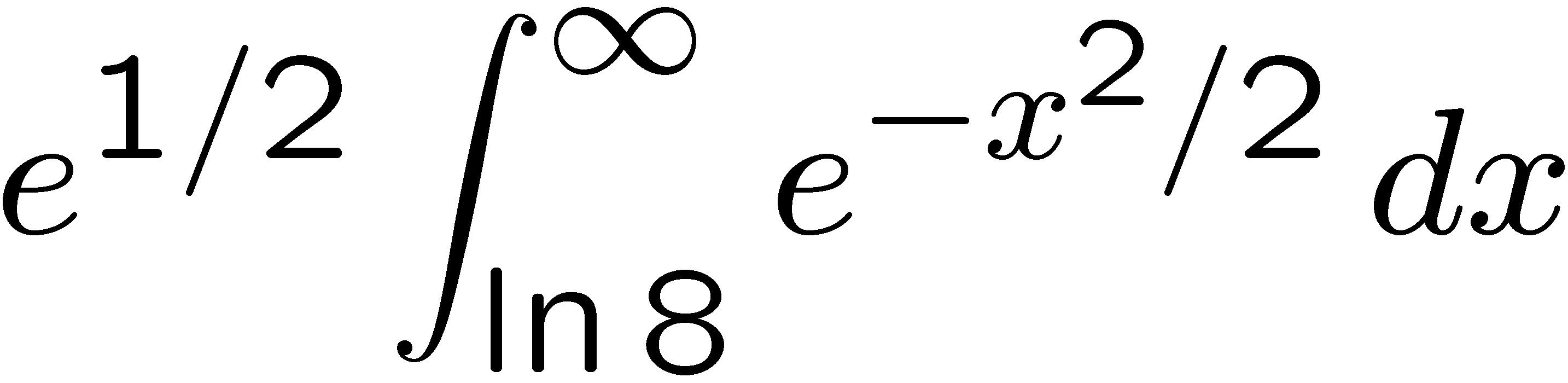 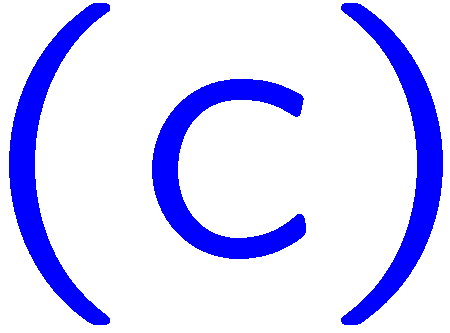 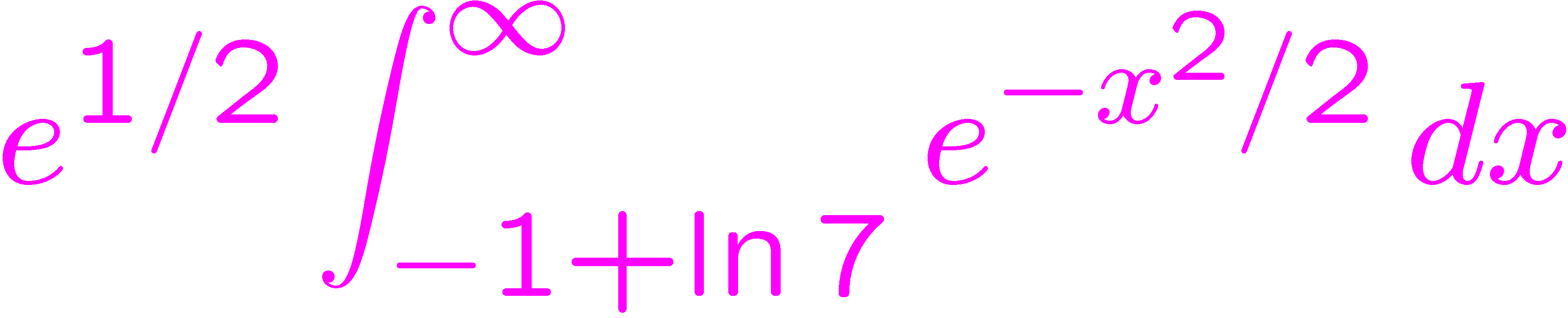 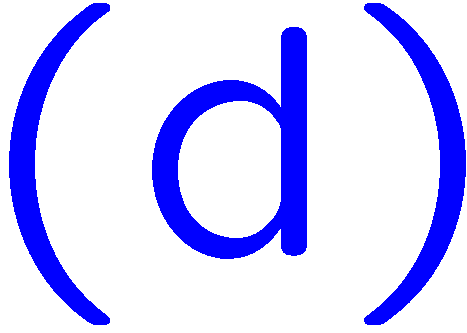 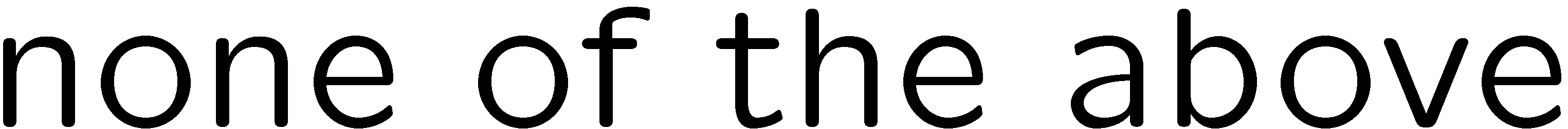 31
0 of 5
1+1=
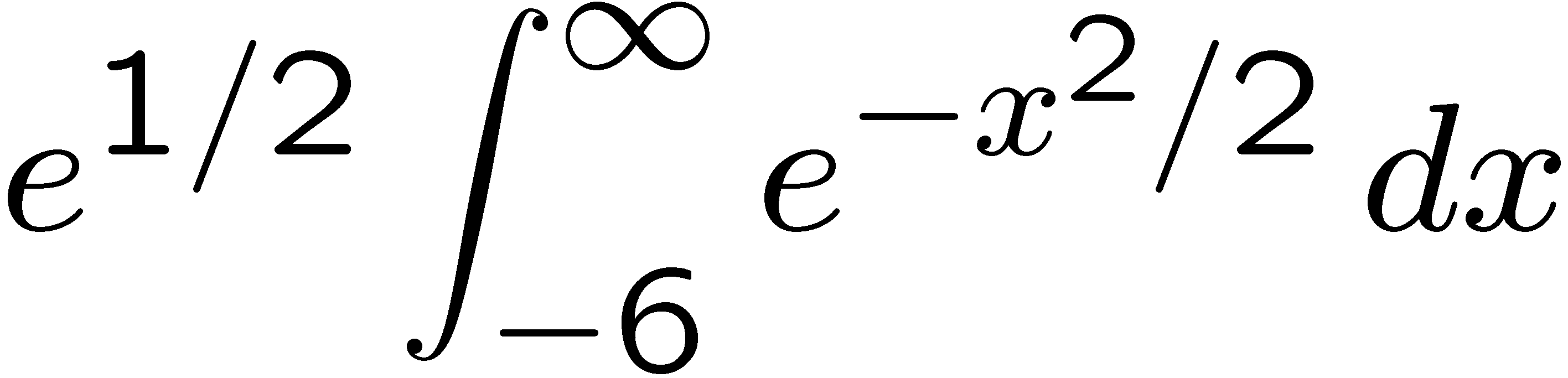 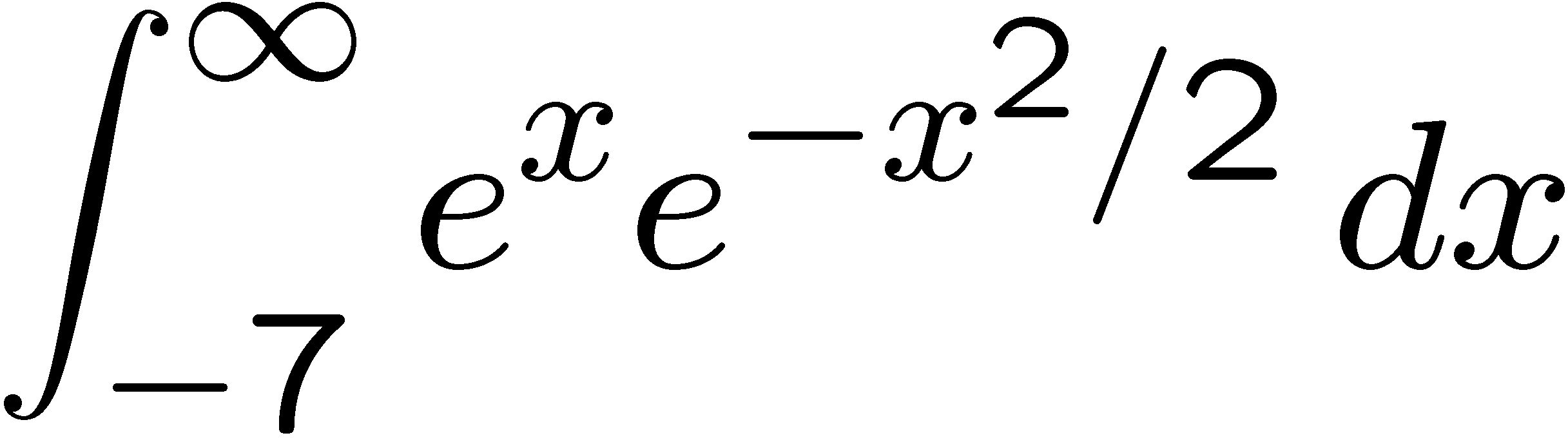 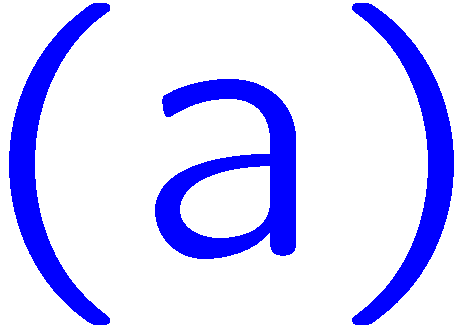 1
2
3
4
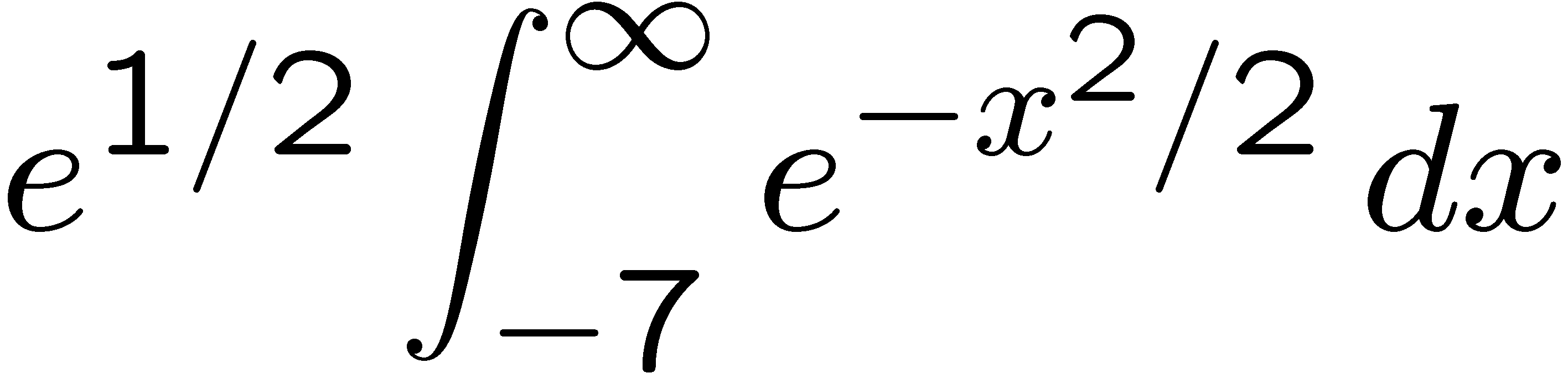 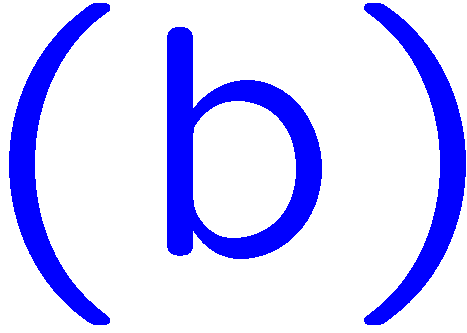 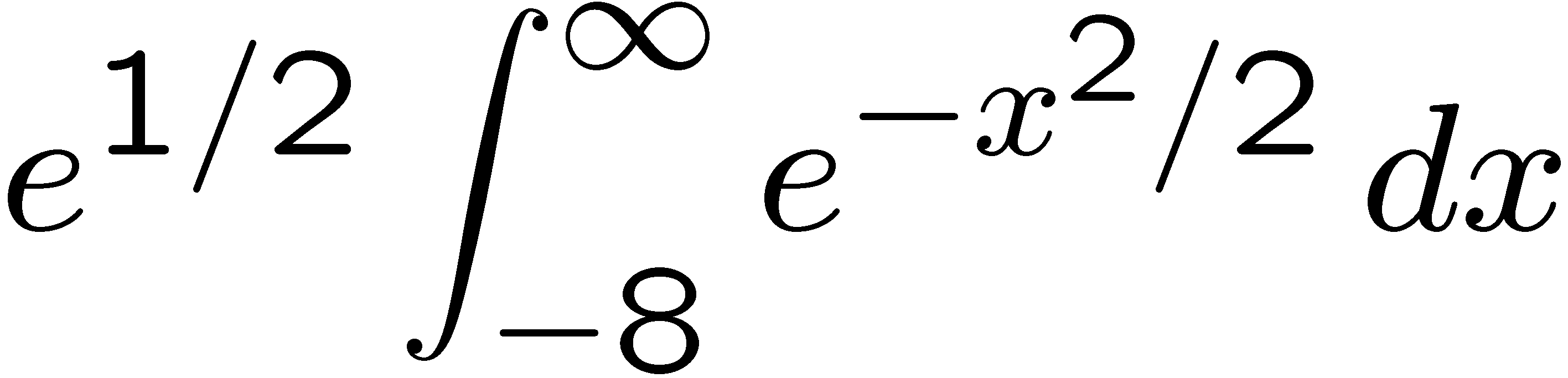 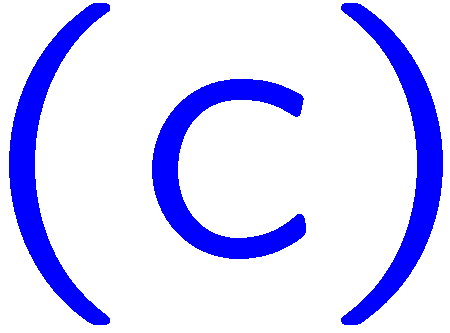 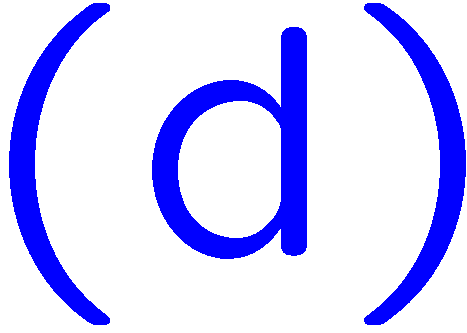 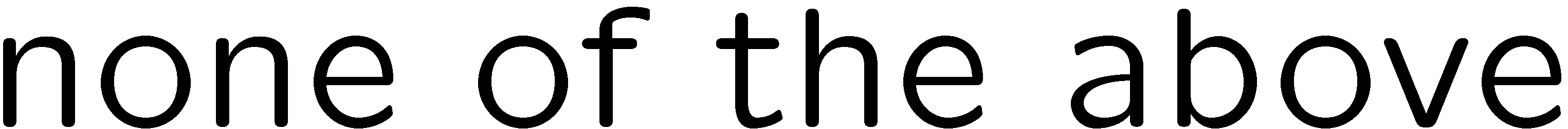 32
0 of 5
1+1=
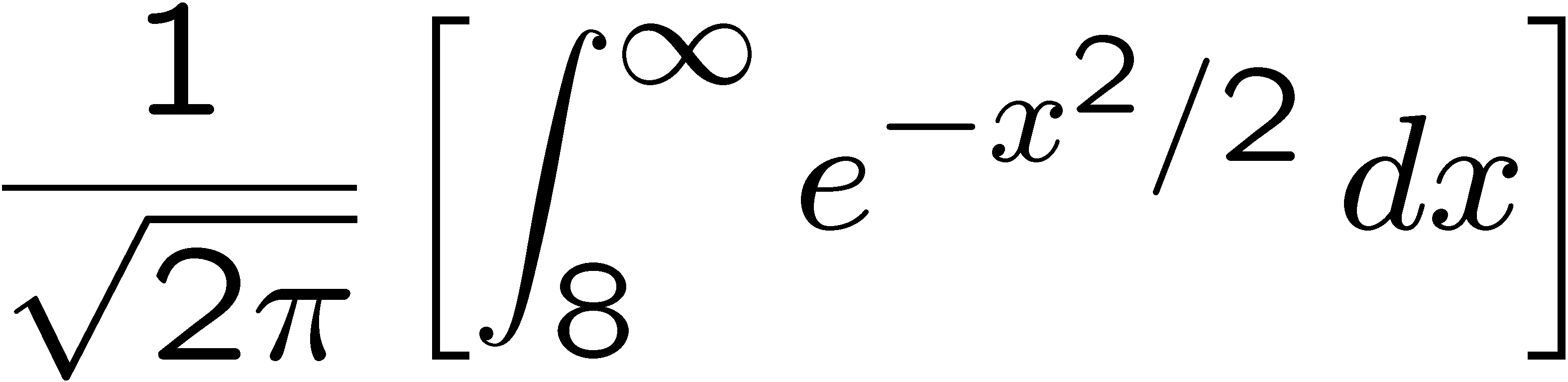 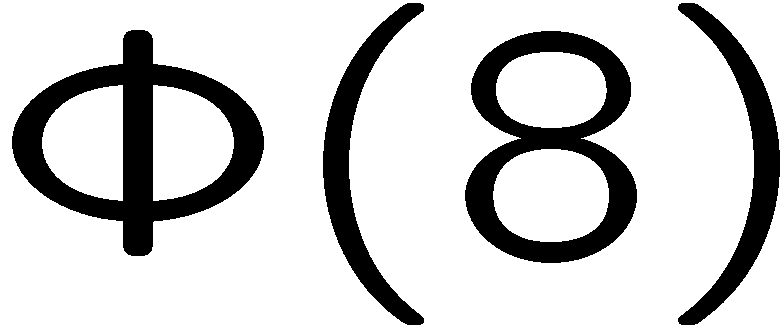 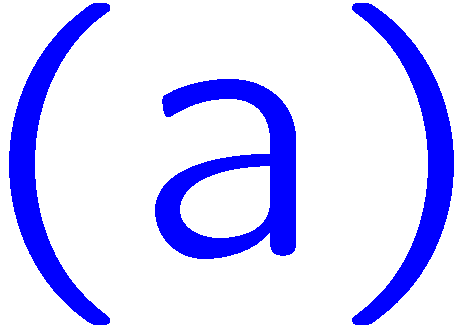 1
2
3
4
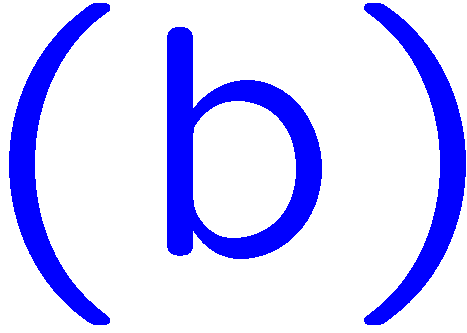 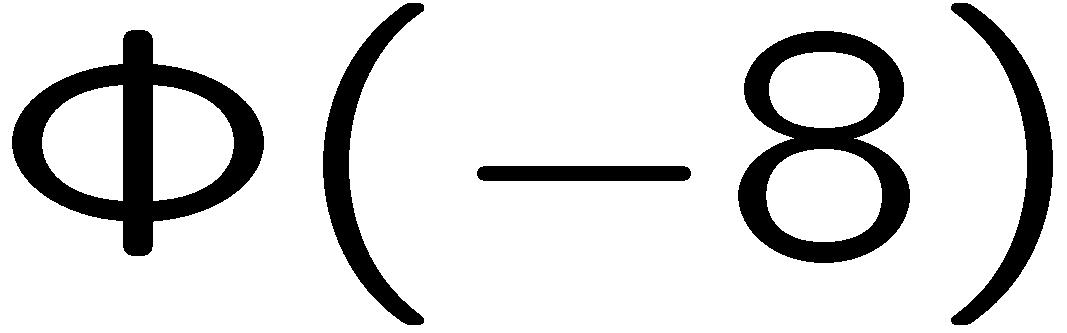 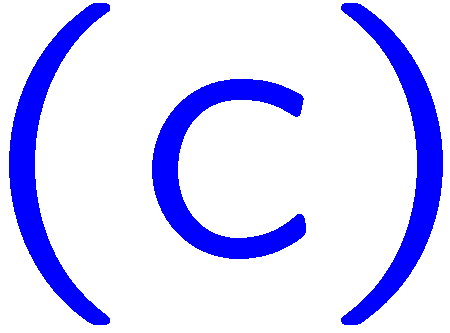 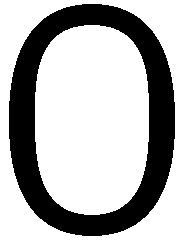 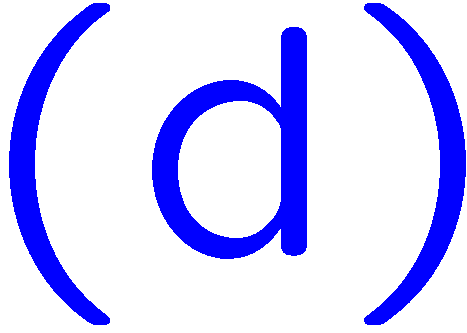 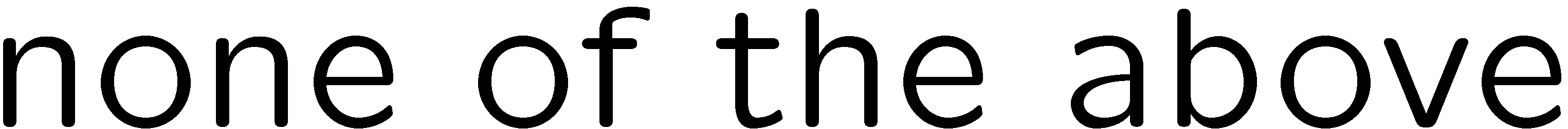 33
0 of 5
1+1=
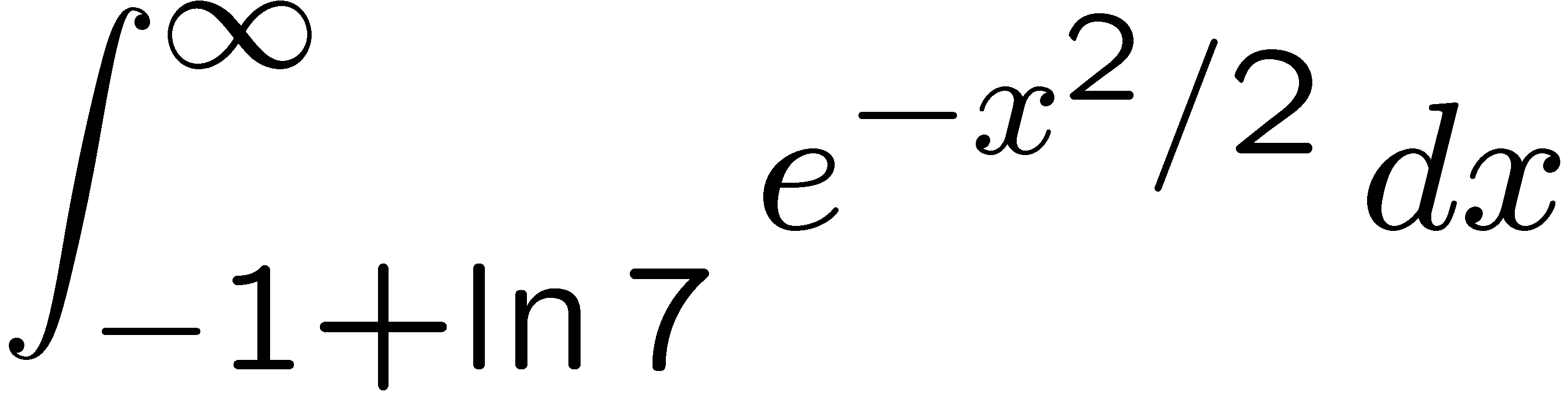 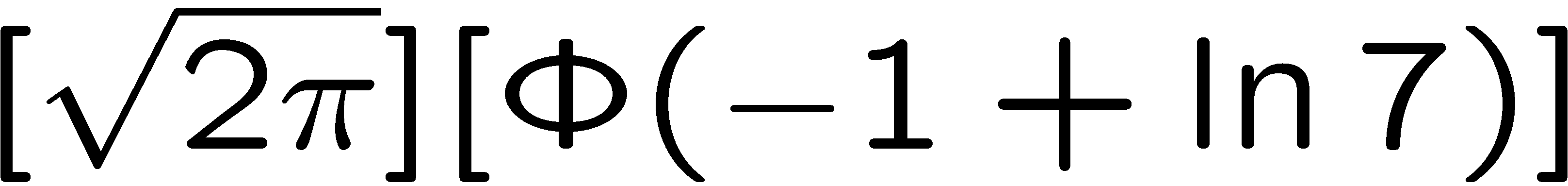 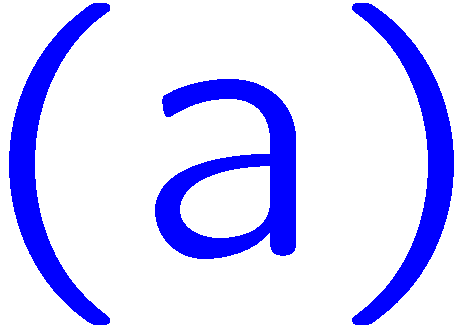 1
2
3
4
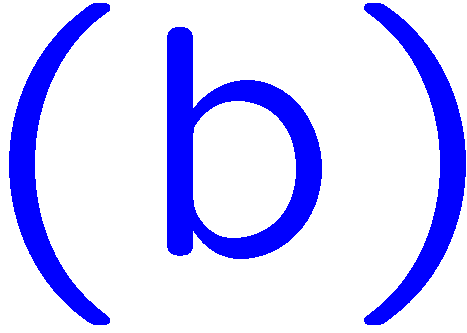 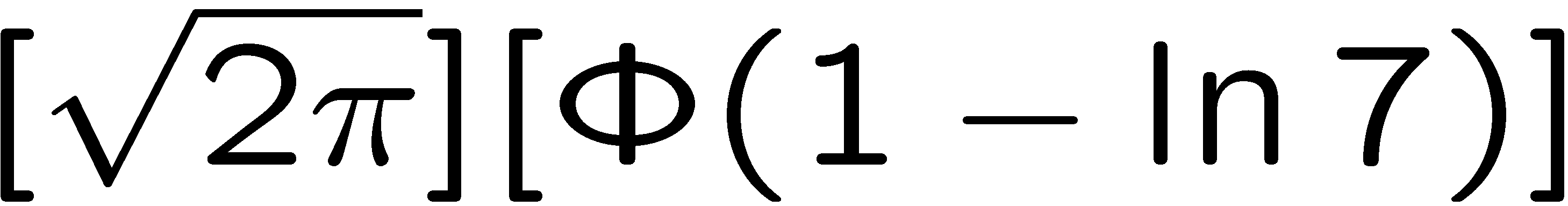 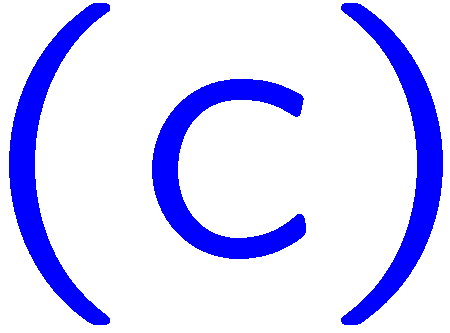 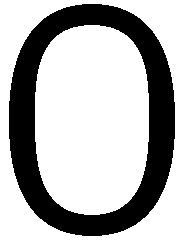 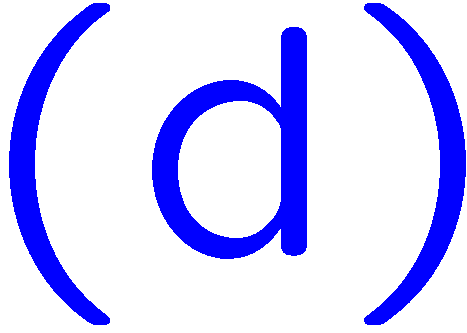 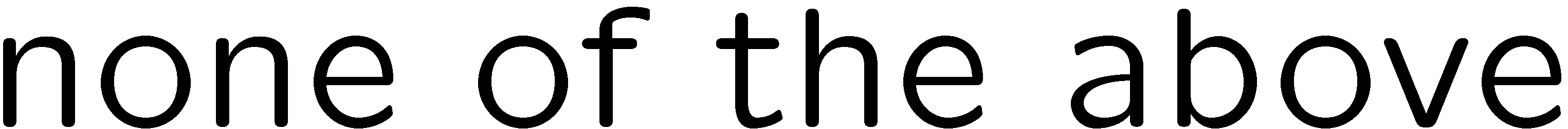 34
0 of 5
1+1=
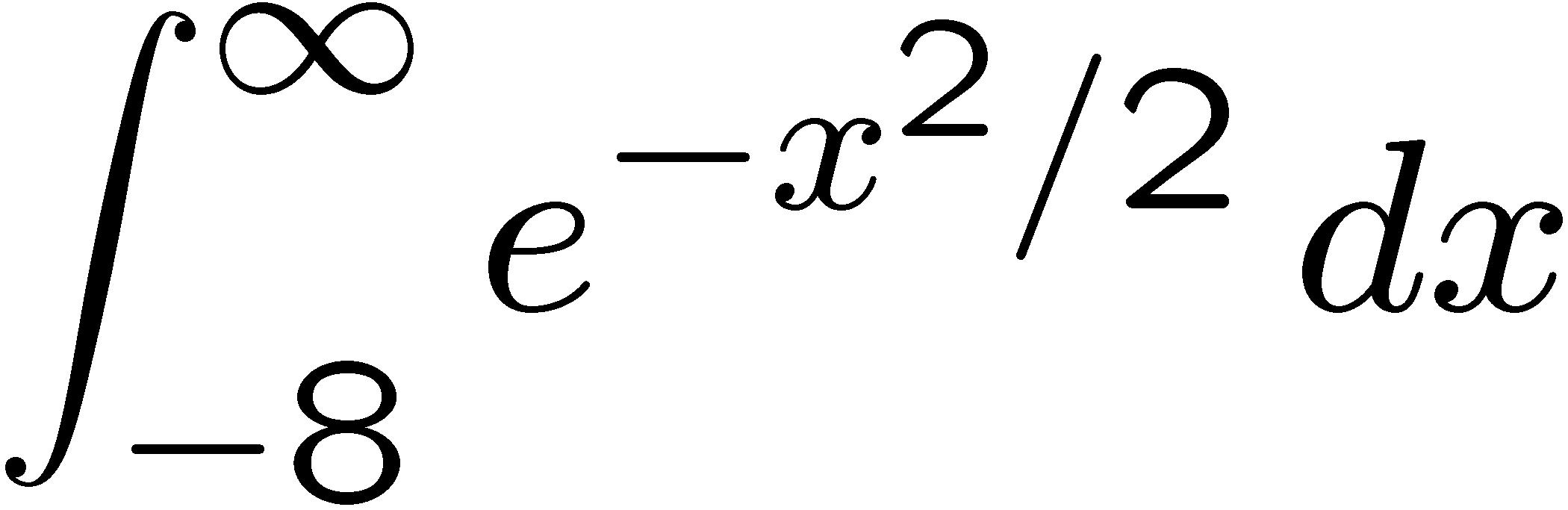 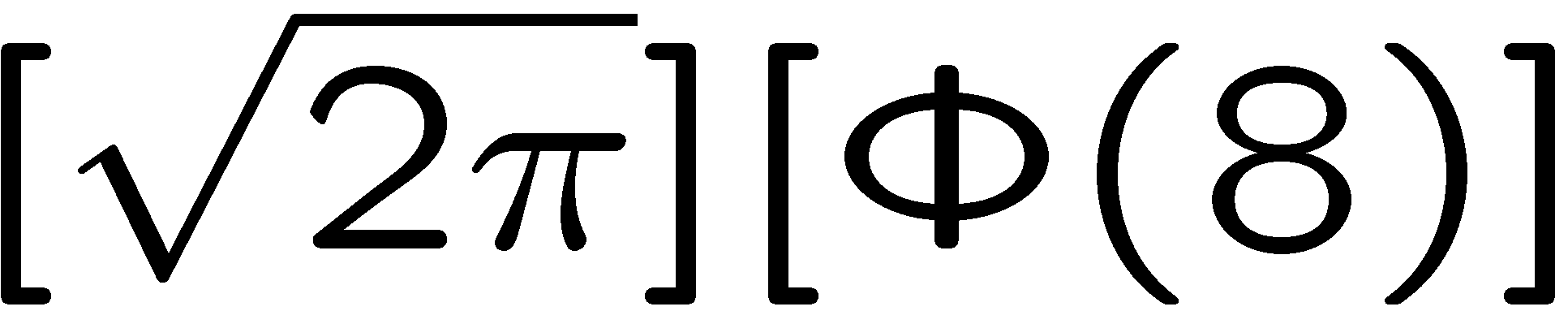 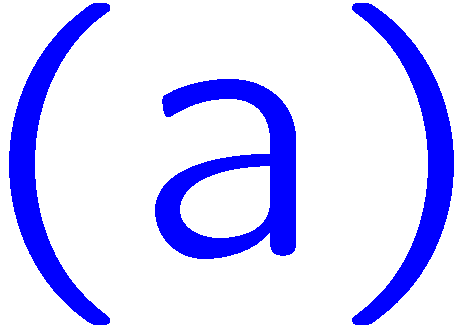 1
2
3
4
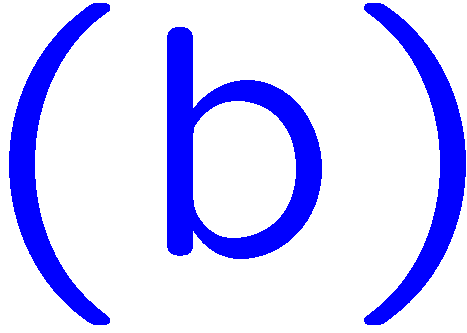 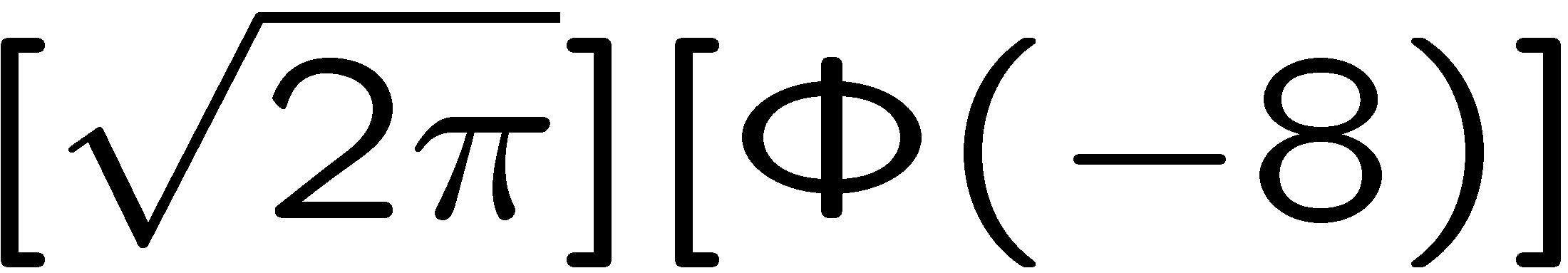 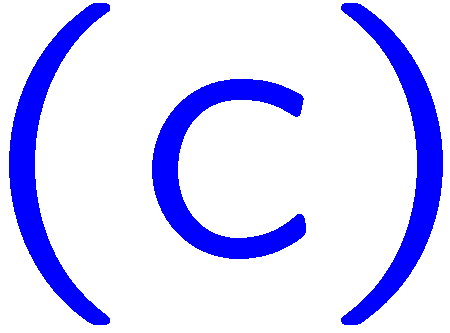 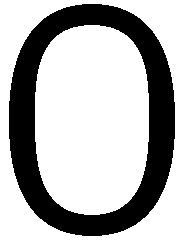 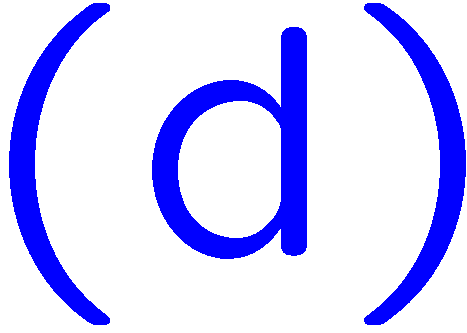 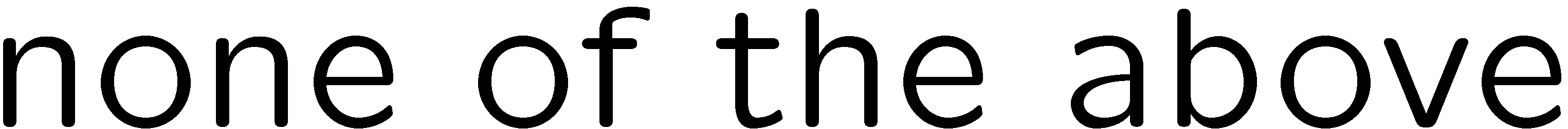 35
0 of 5
1+1=
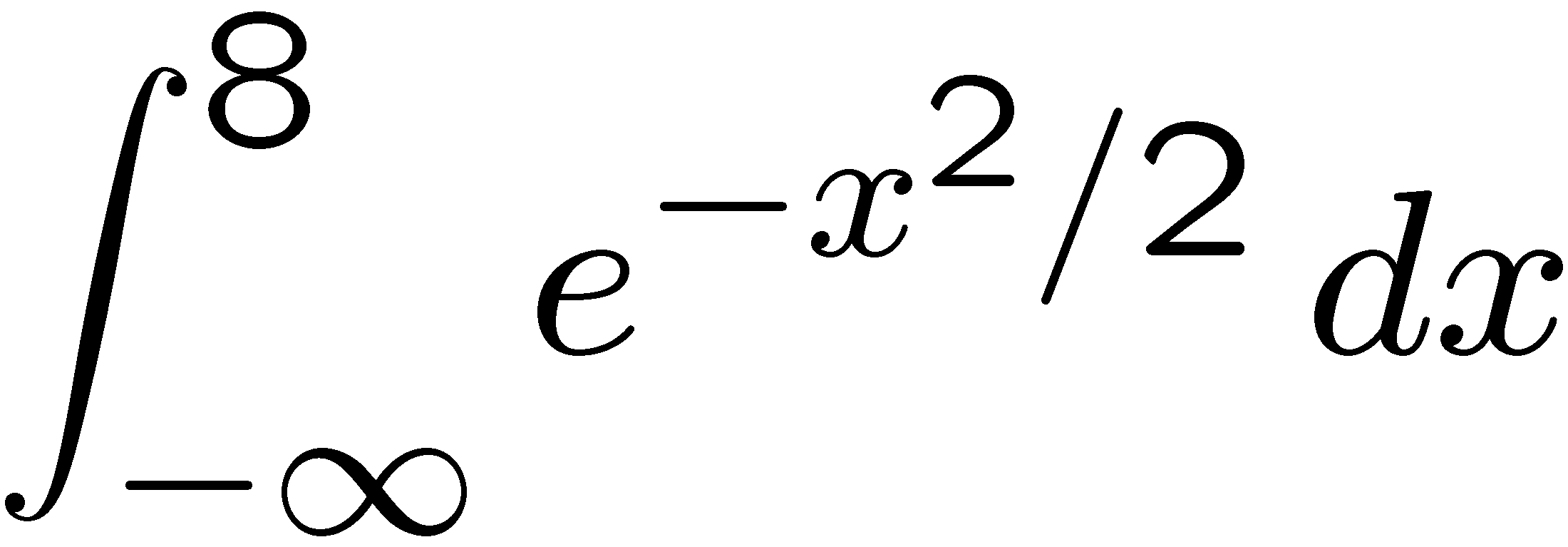 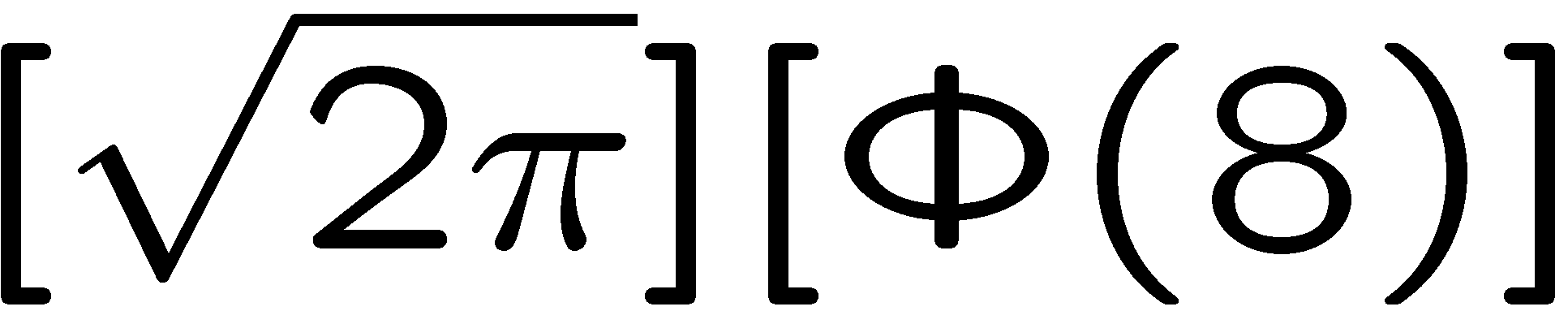 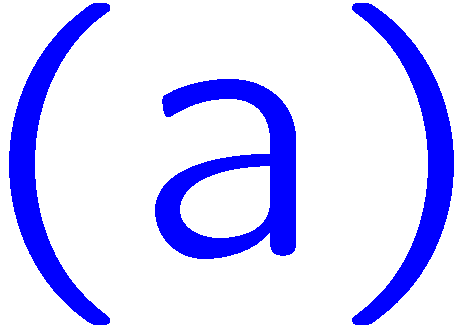 1
2
3
4
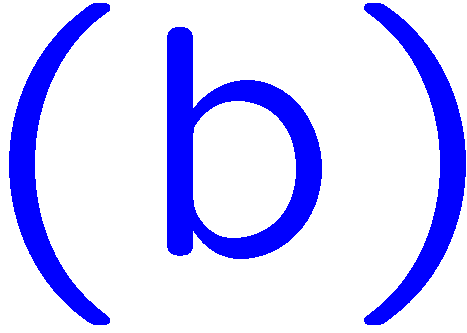 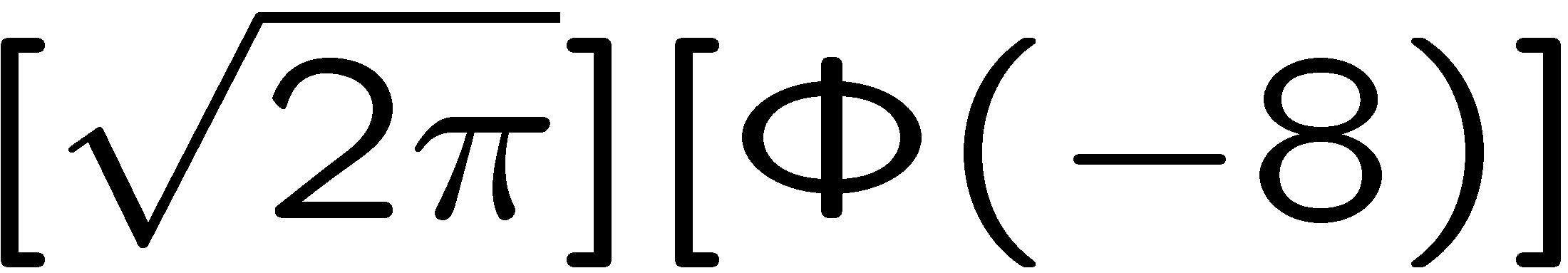 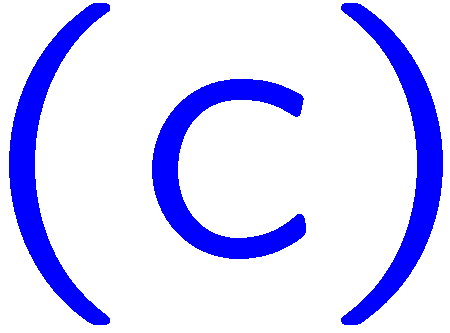 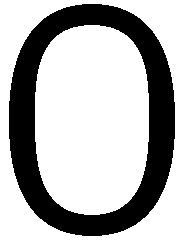 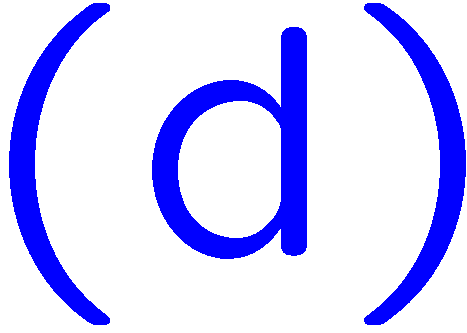 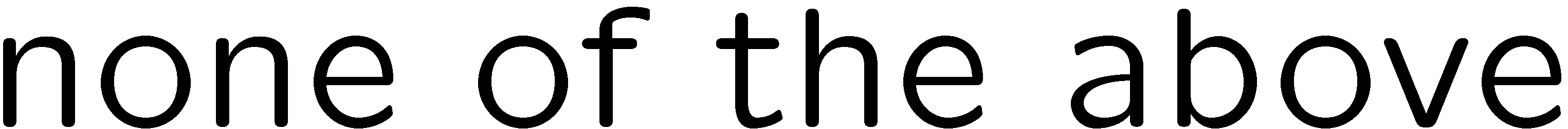 36
0 of 5
1+1=
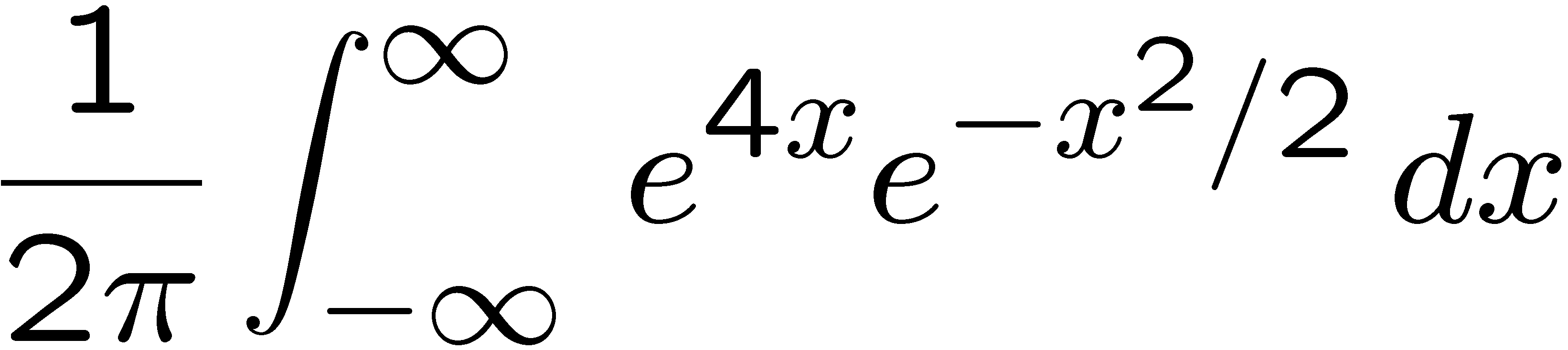 1
2
3
4
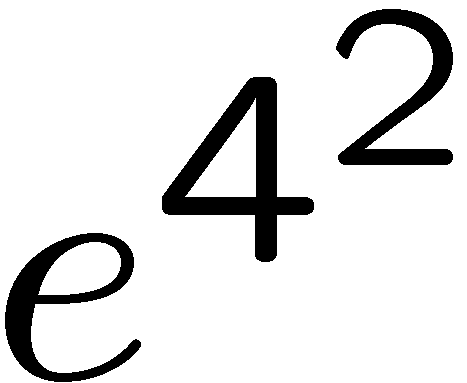 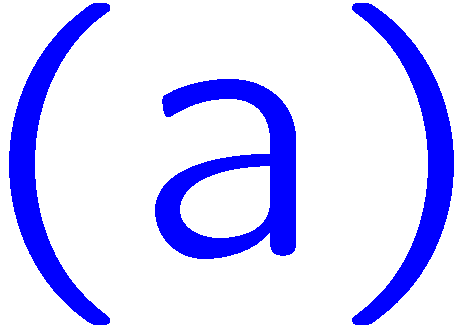 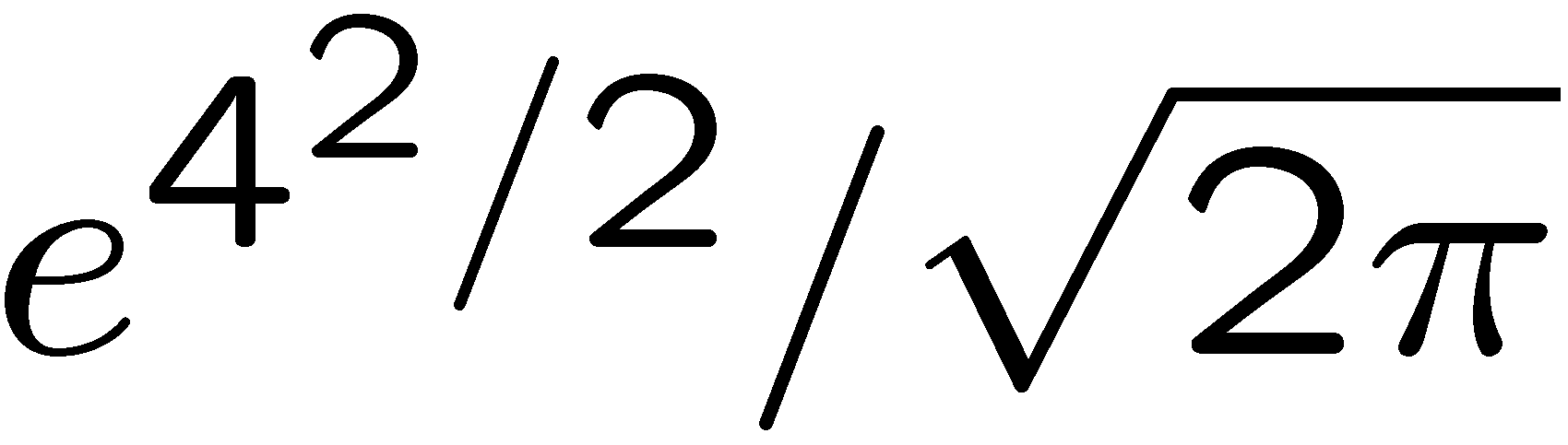 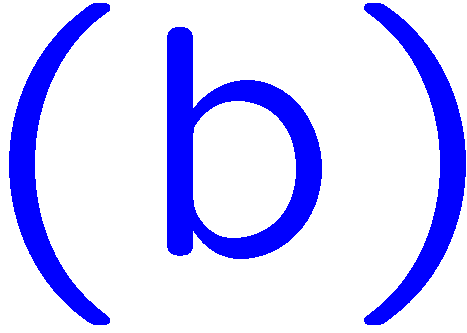 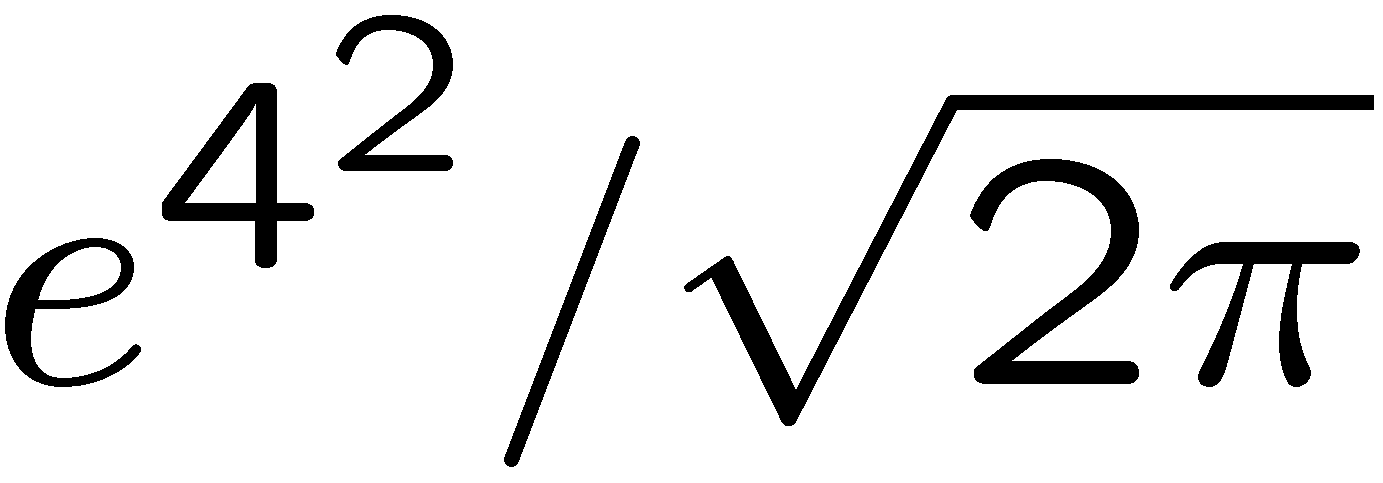 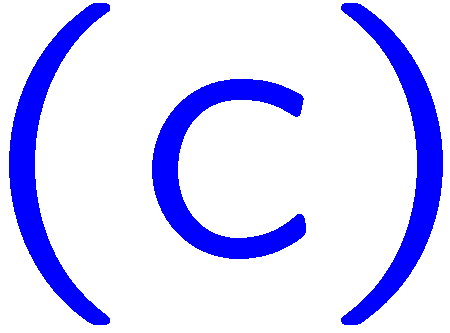 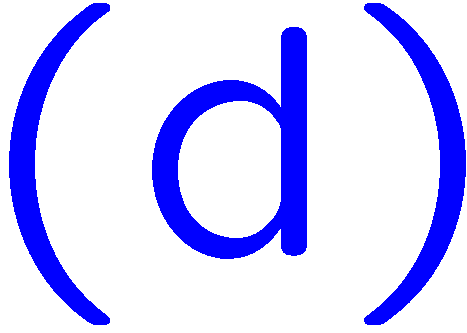 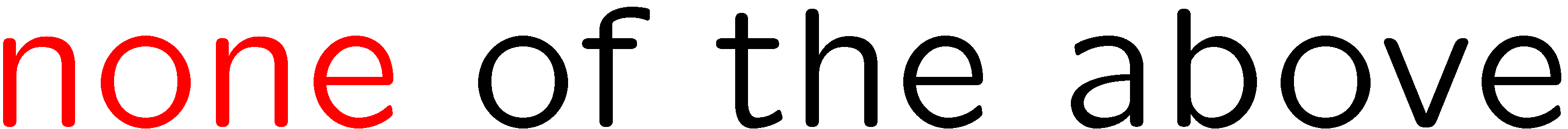 37
0 of 5
1+1=
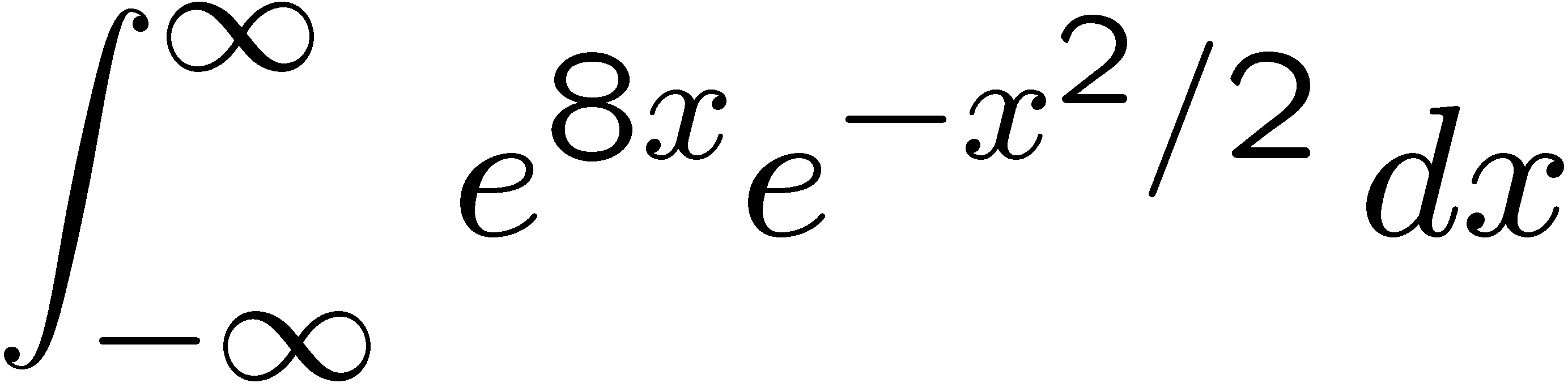 1
2
3
4
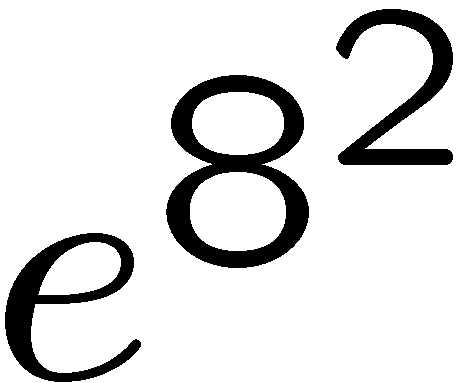 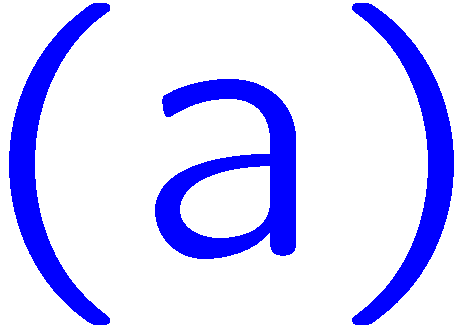 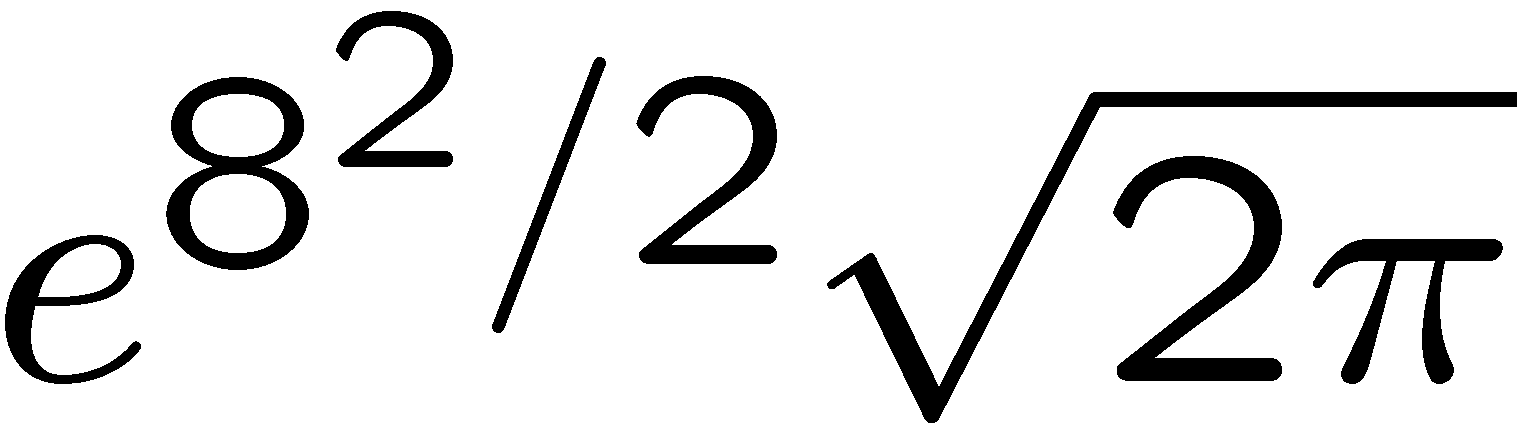 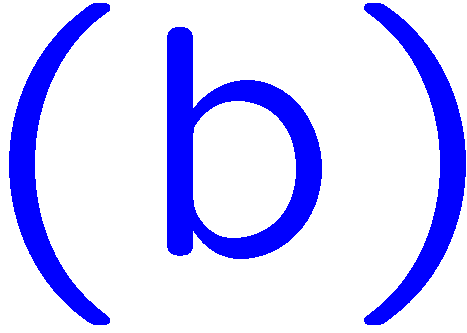 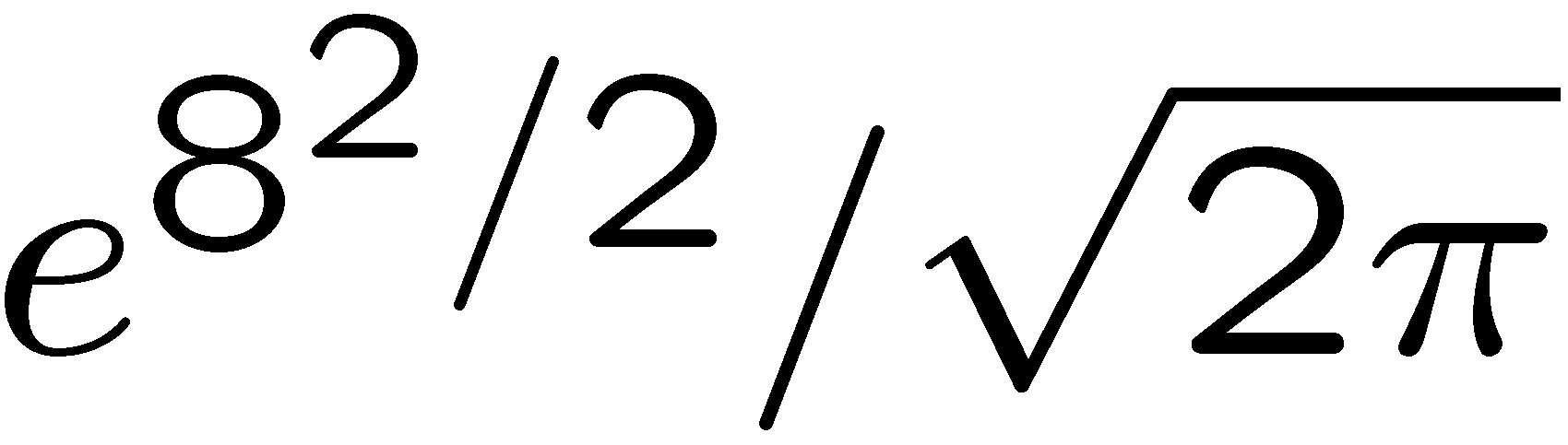 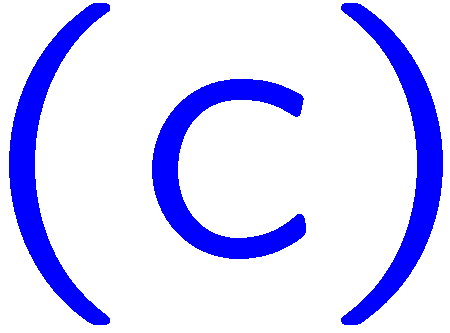 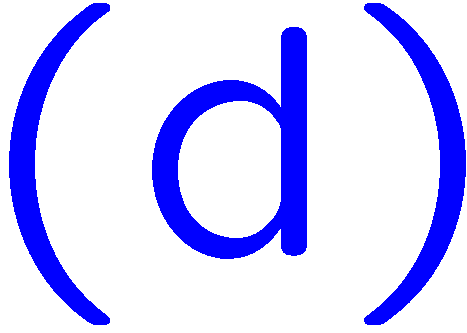 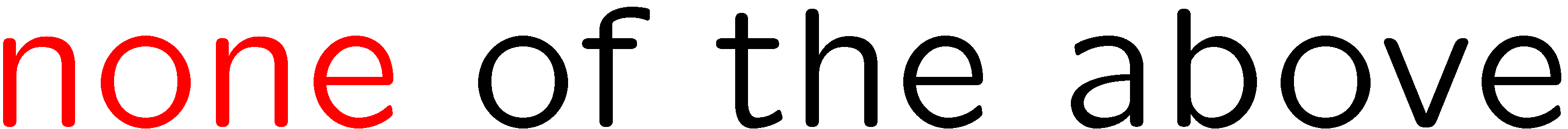 38
0 of 5
1+1=
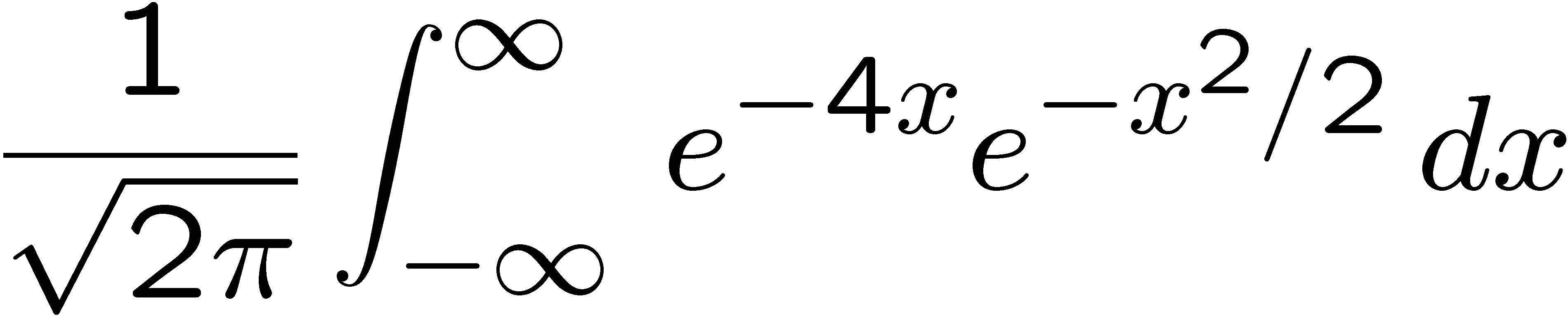 1
2
3
4
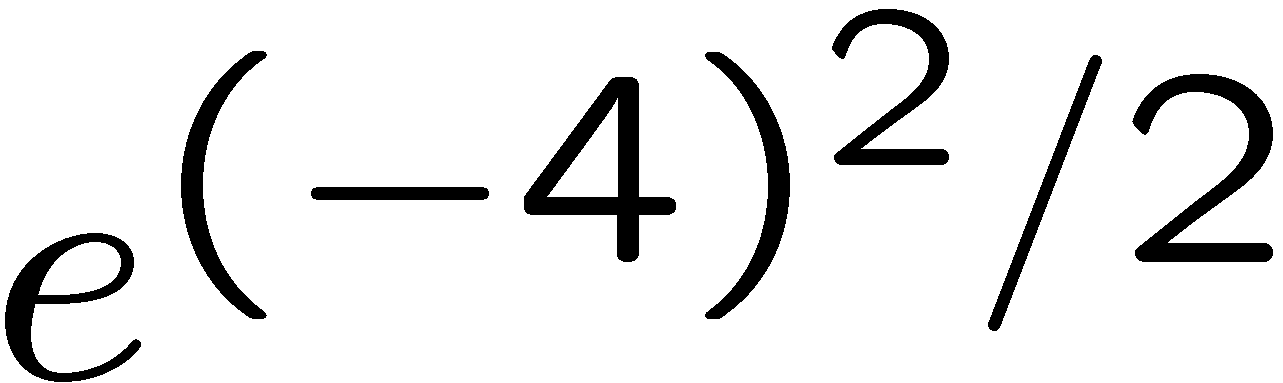 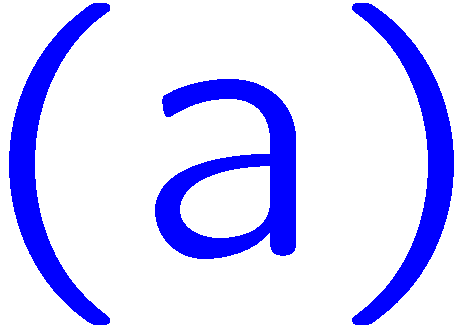 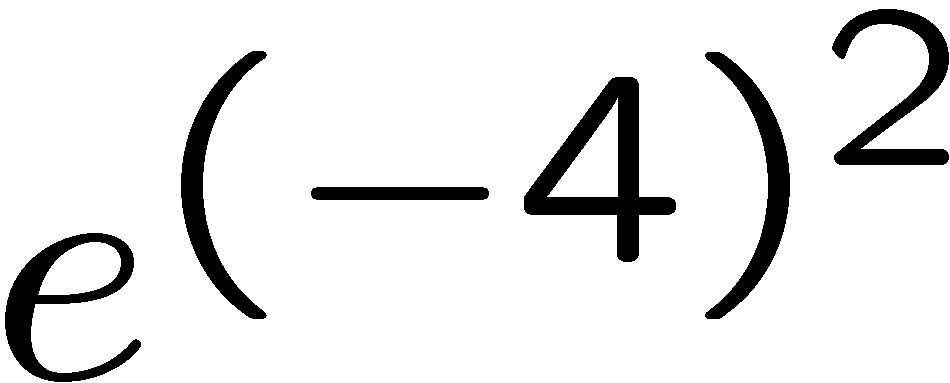 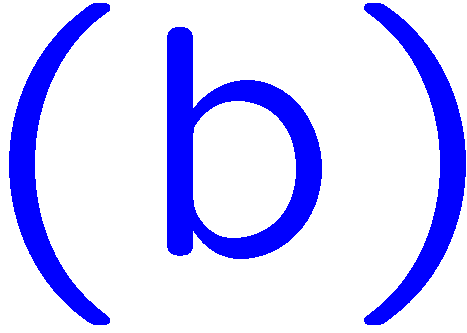 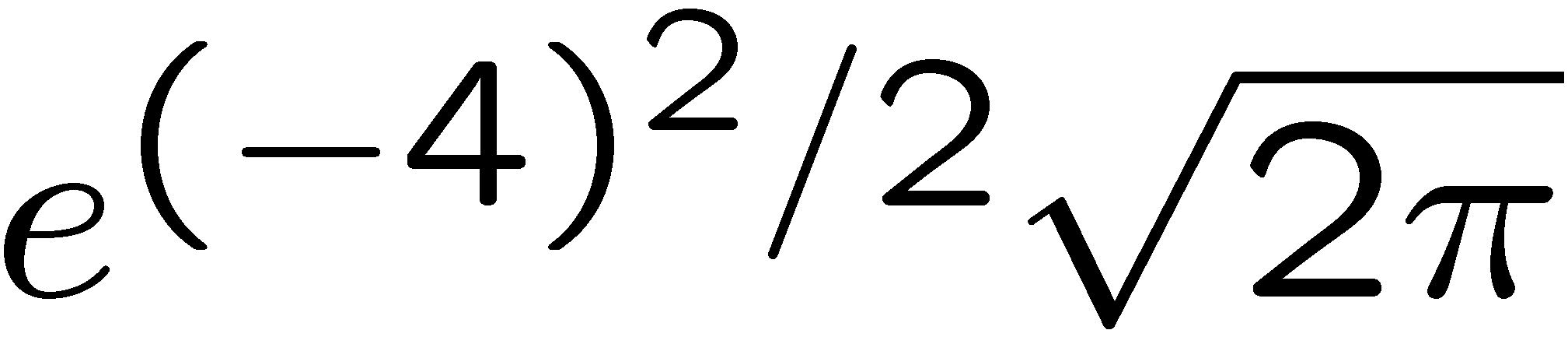 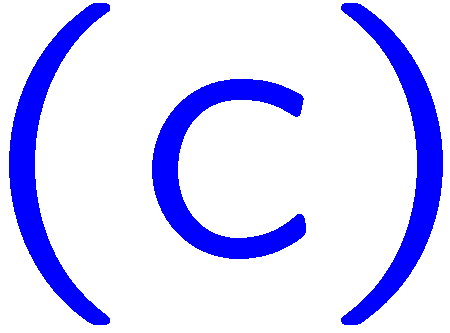 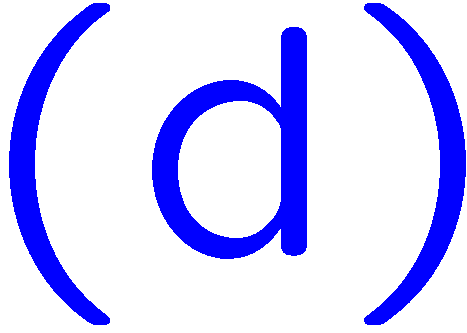 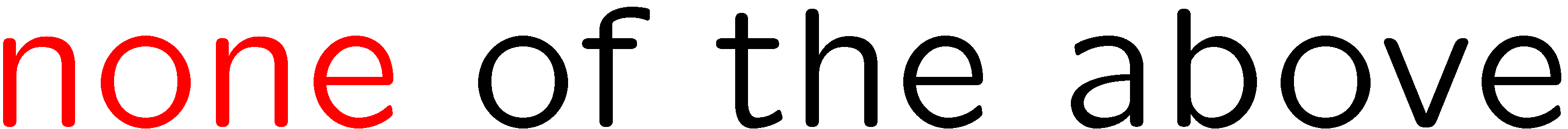 39
0 of 5
1+1=
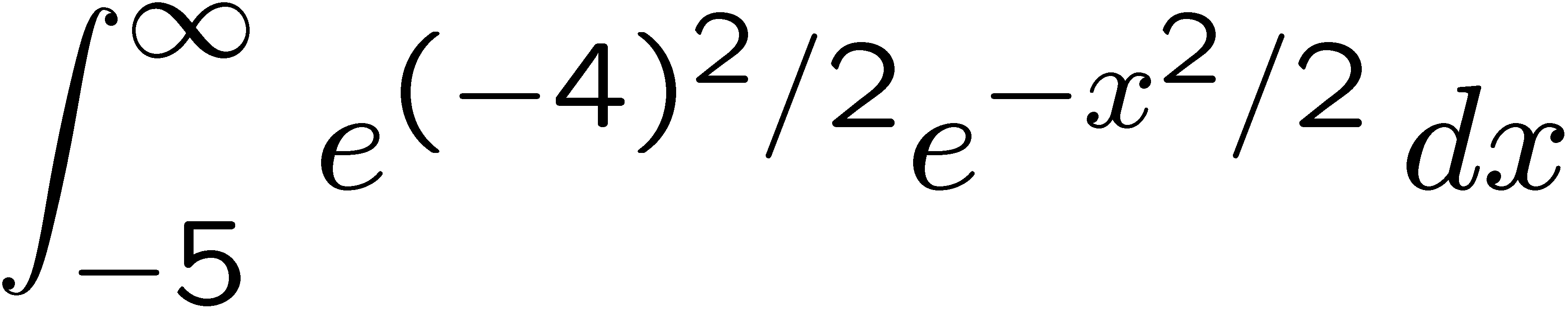 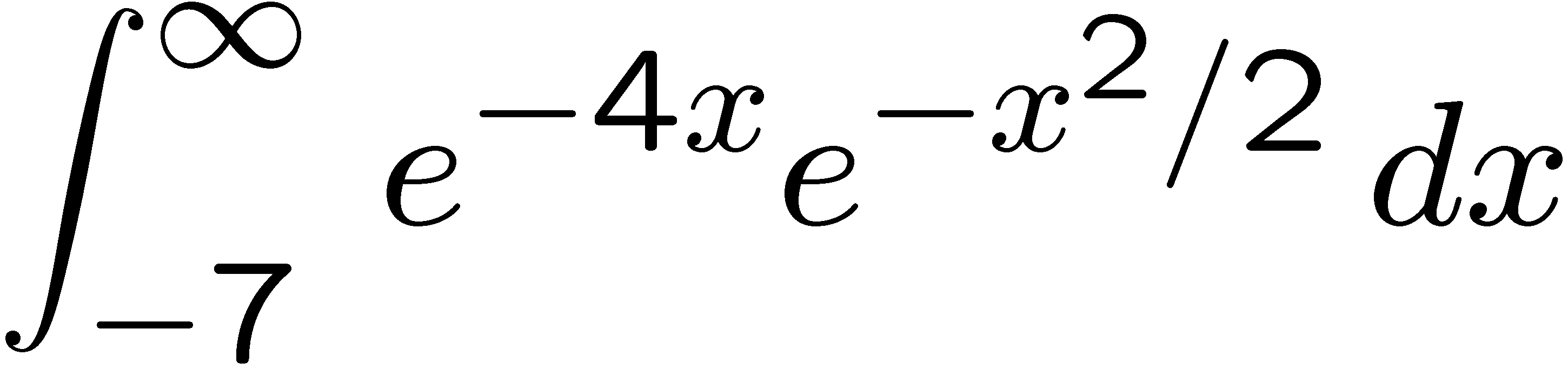 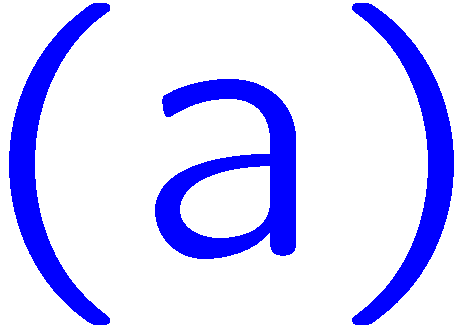 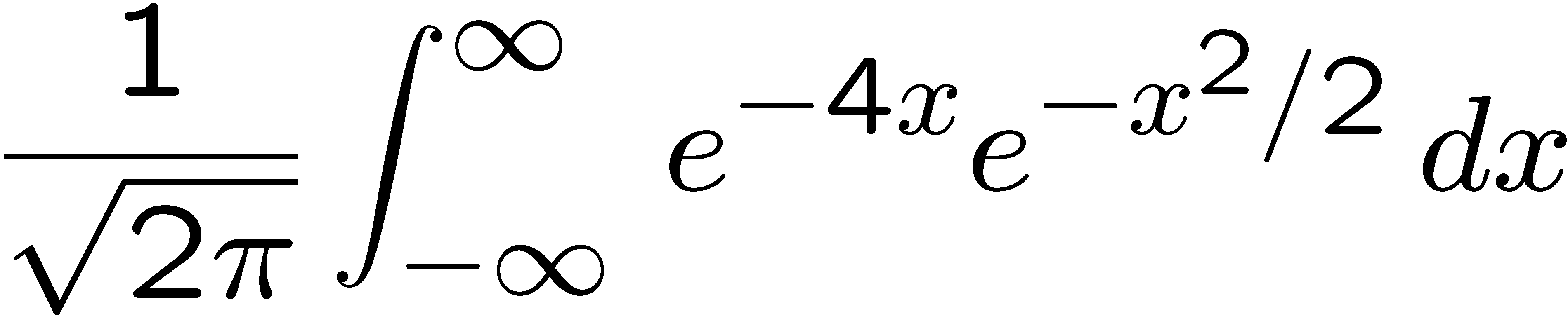 1
2
3
4
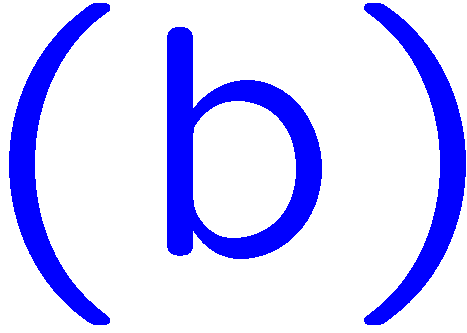 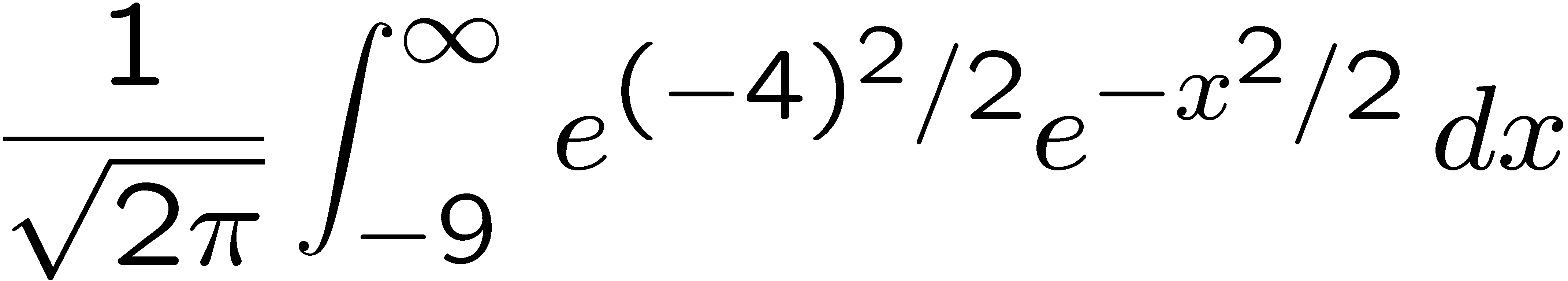 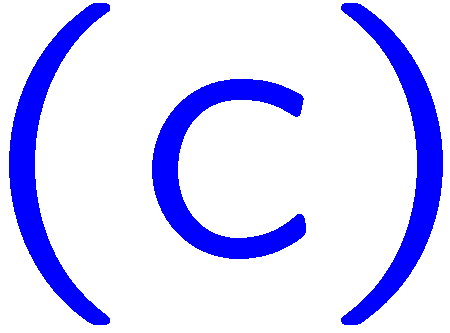 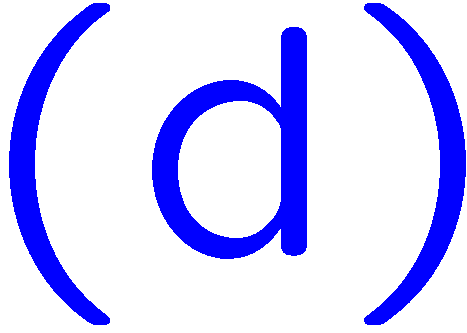 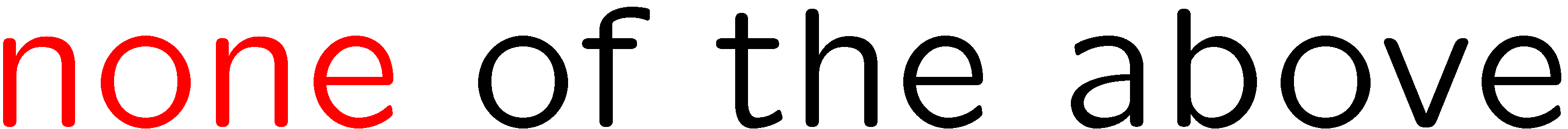 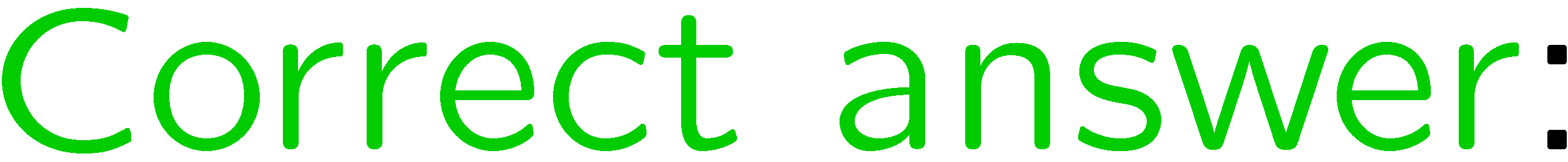 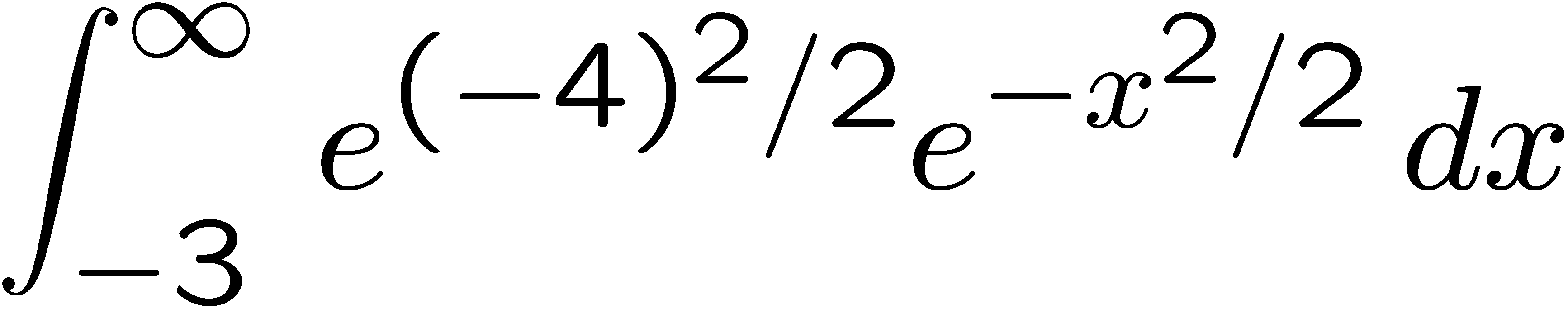 40
0 of 5
1+1=
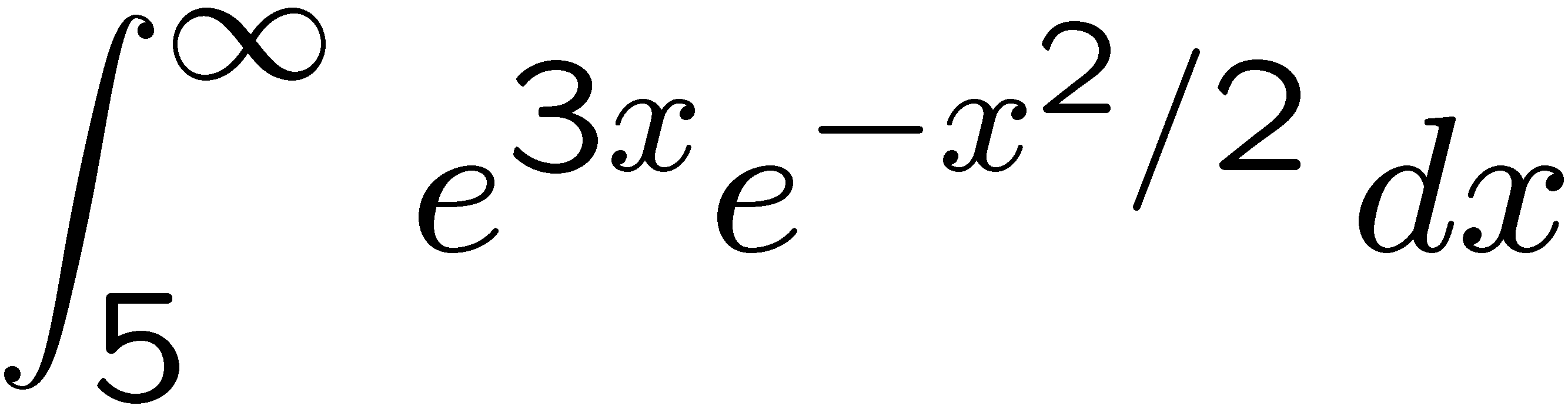 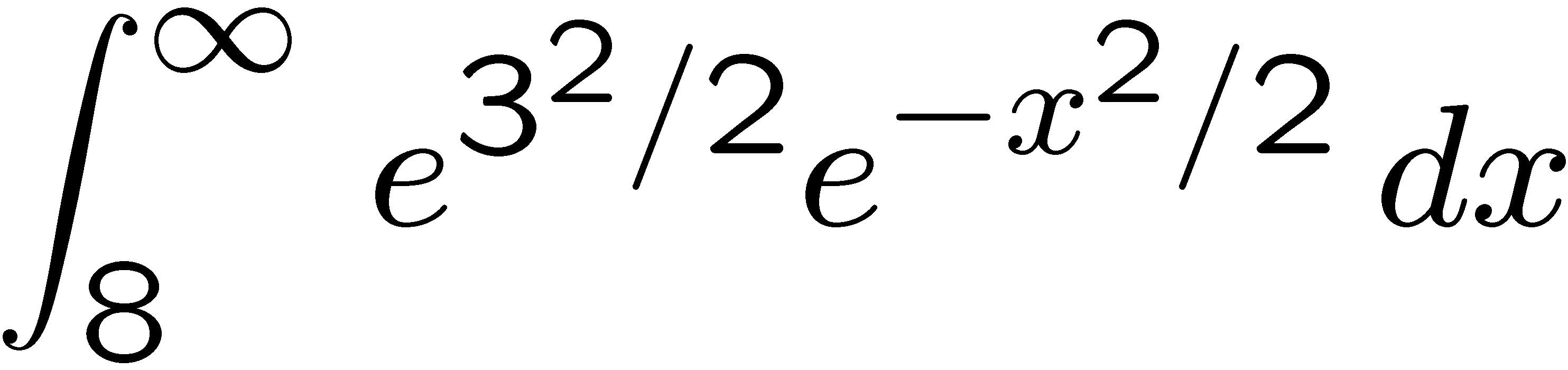 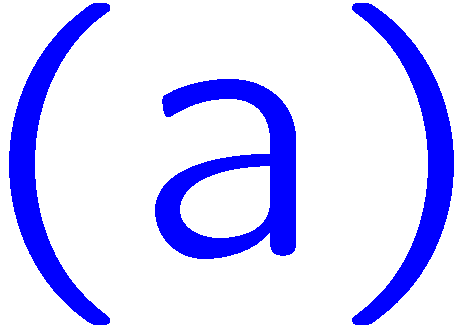 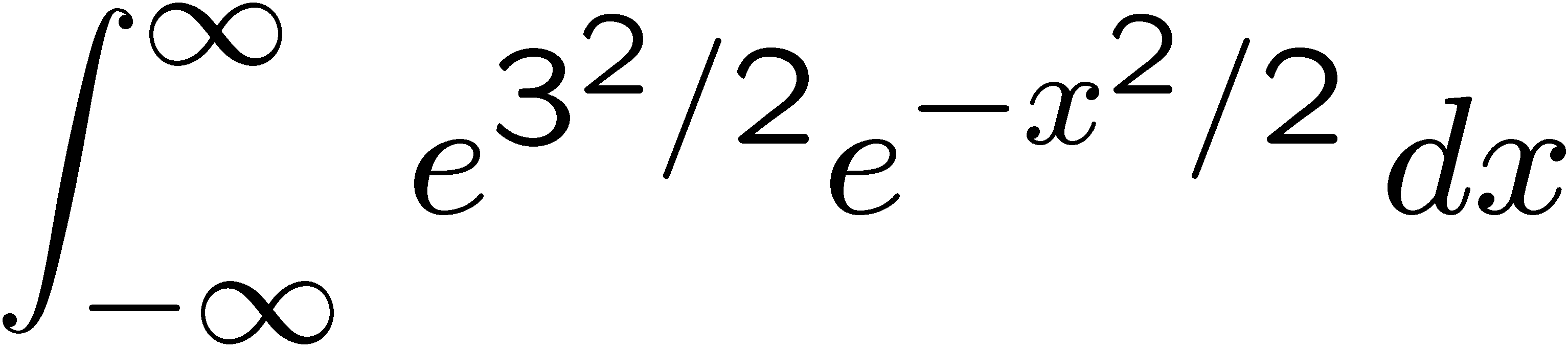 1
2
3
4
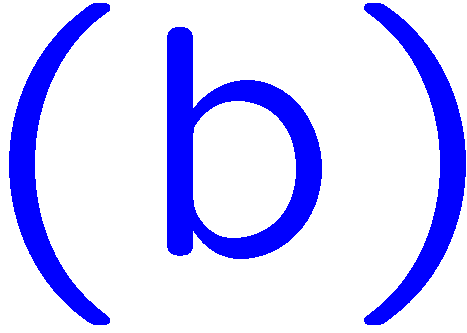 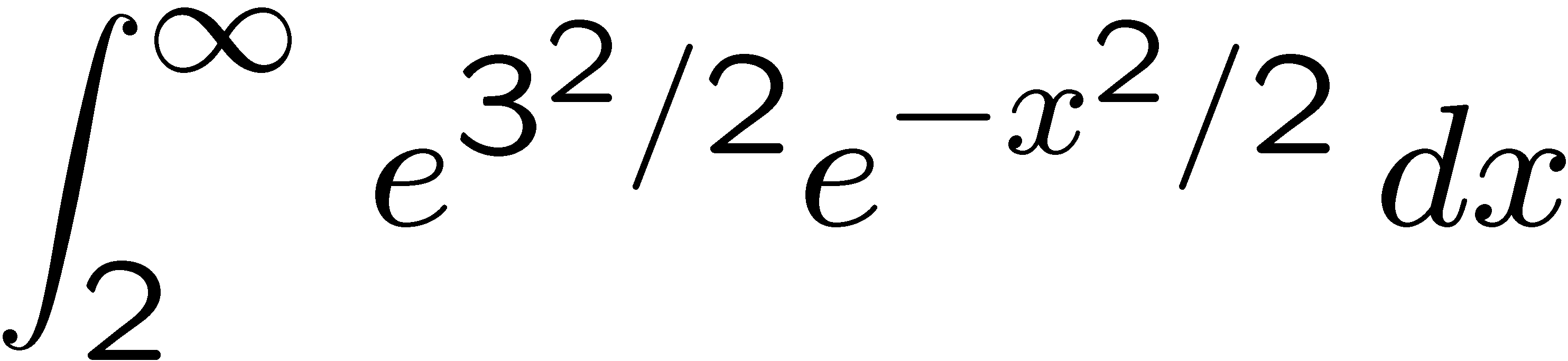 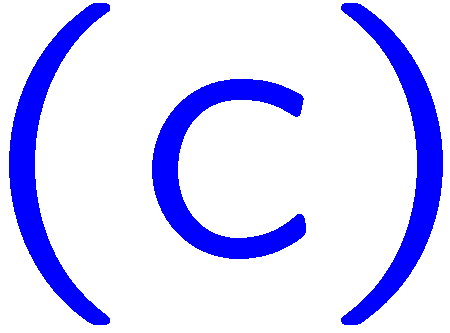 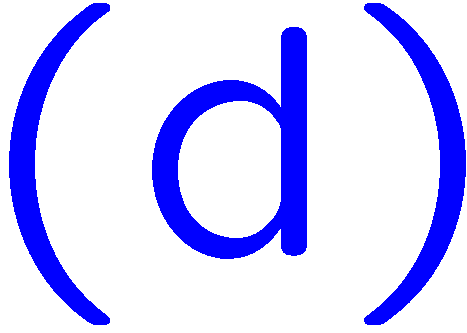 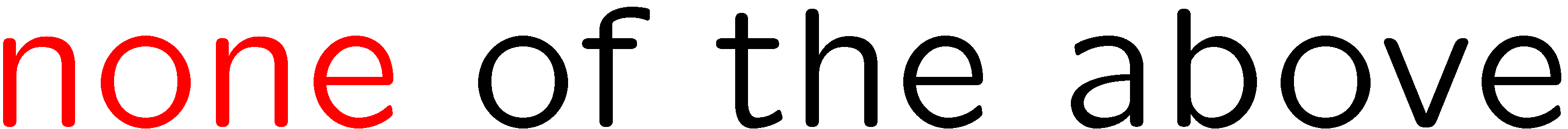 41
0 of 5
1+1=
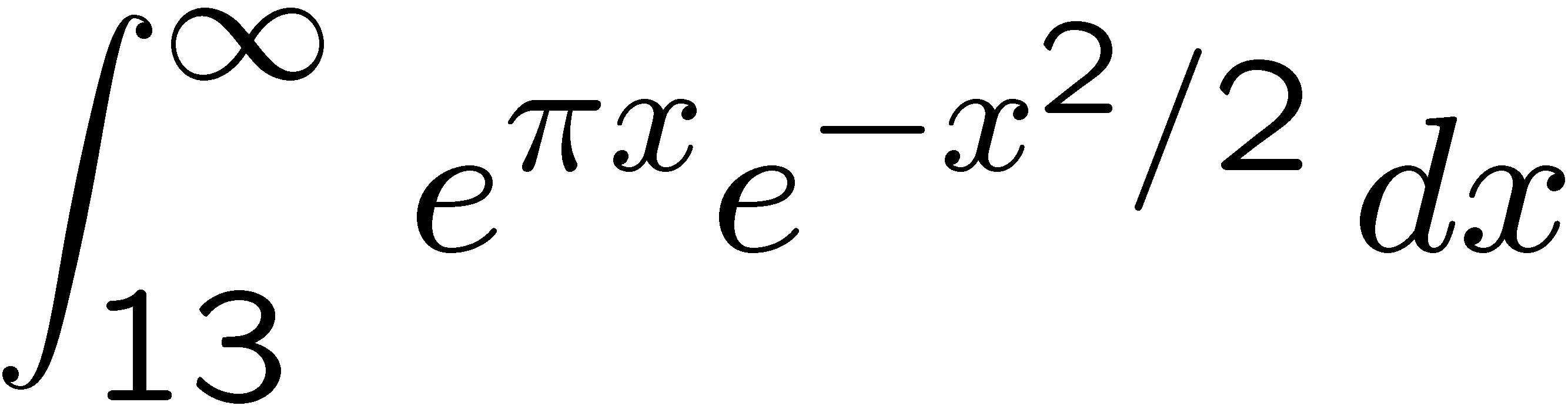 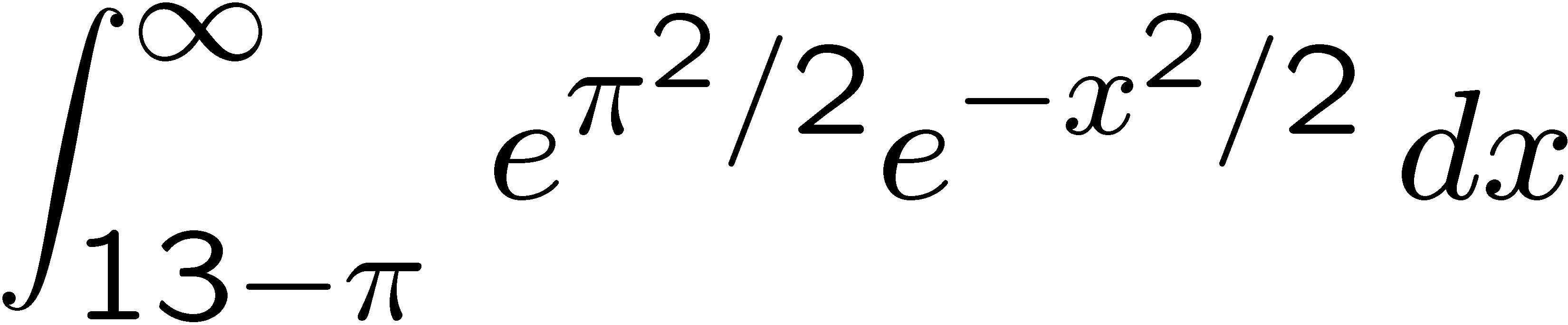 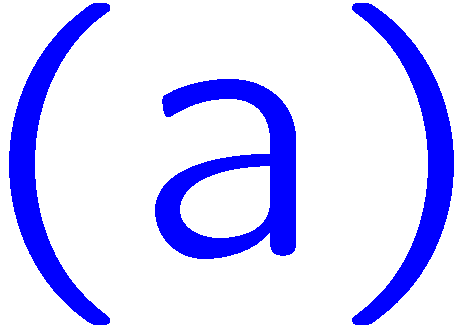 1
2
3
4
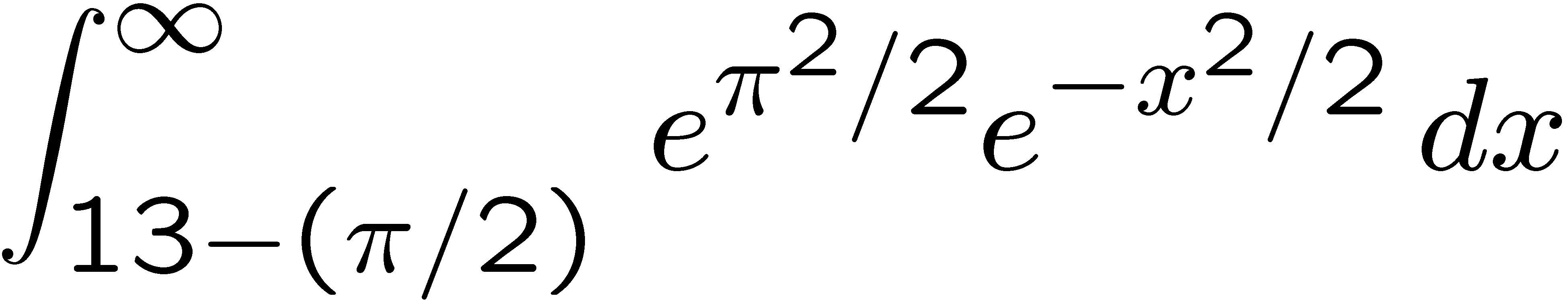 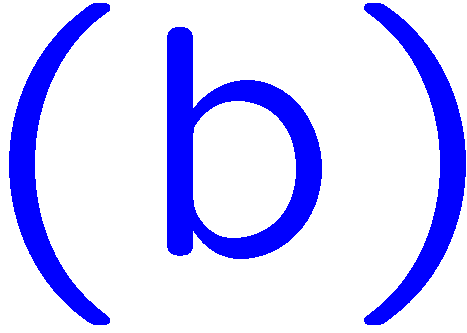 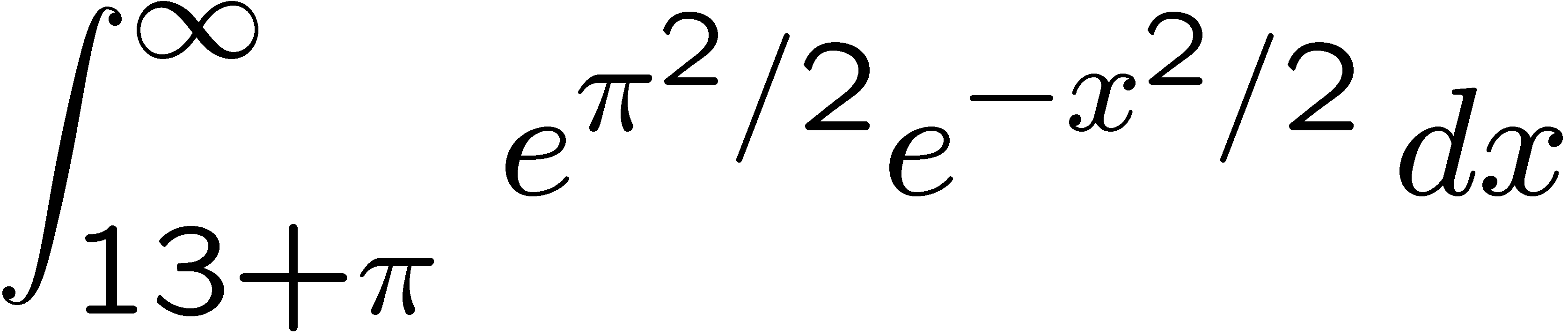 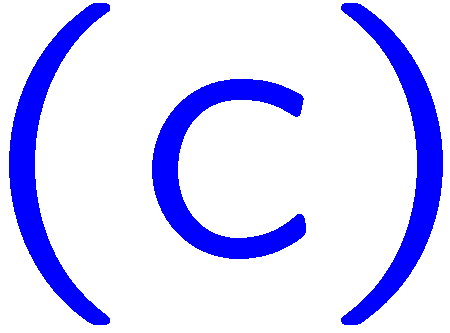 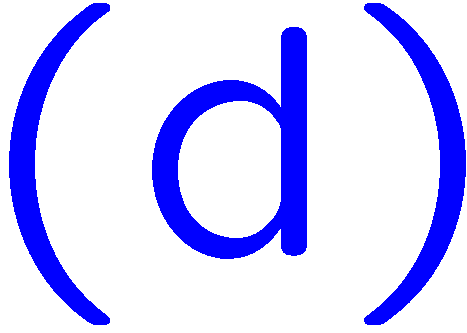 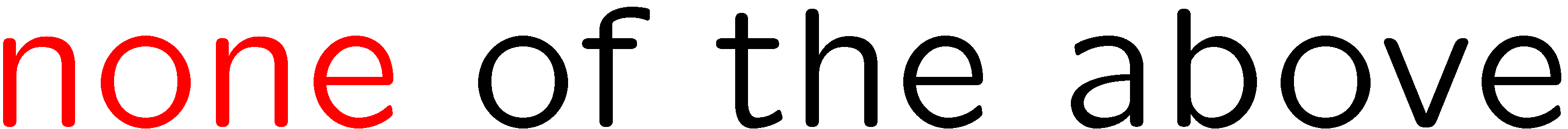 42
0 of 5
1+1=
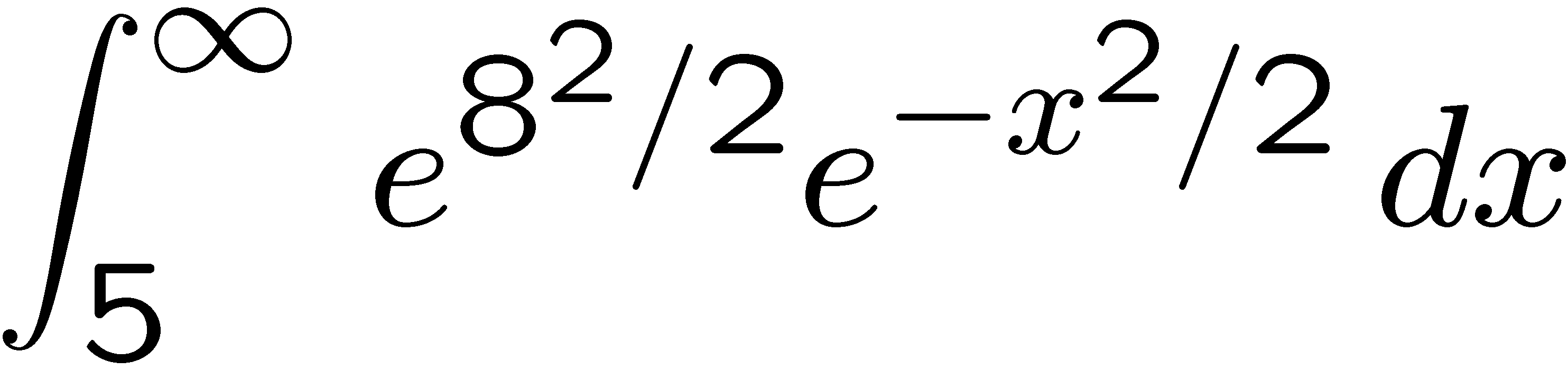 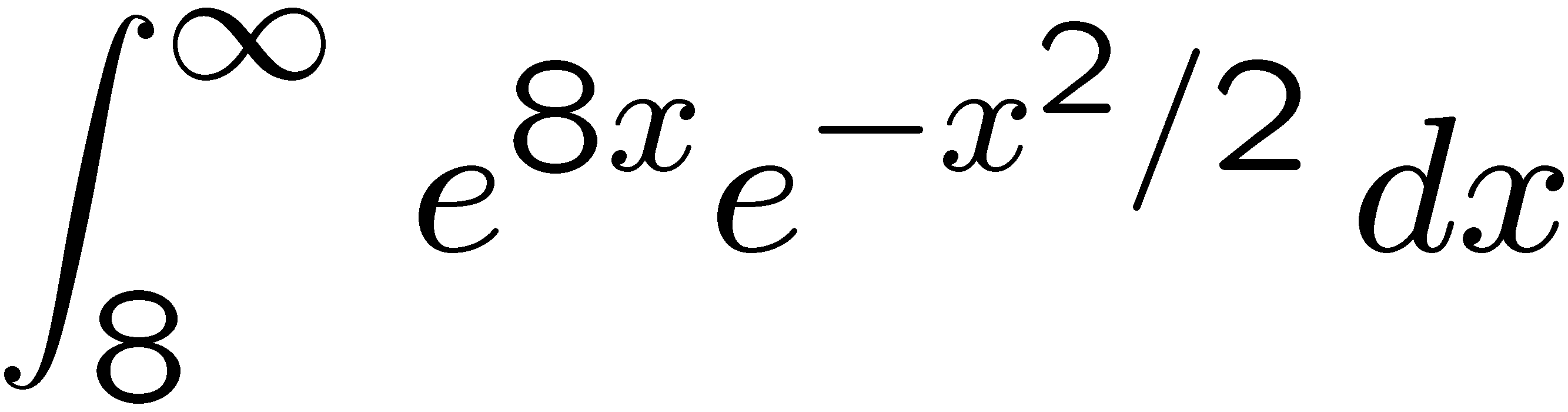 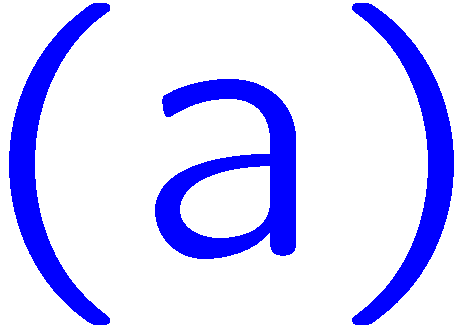 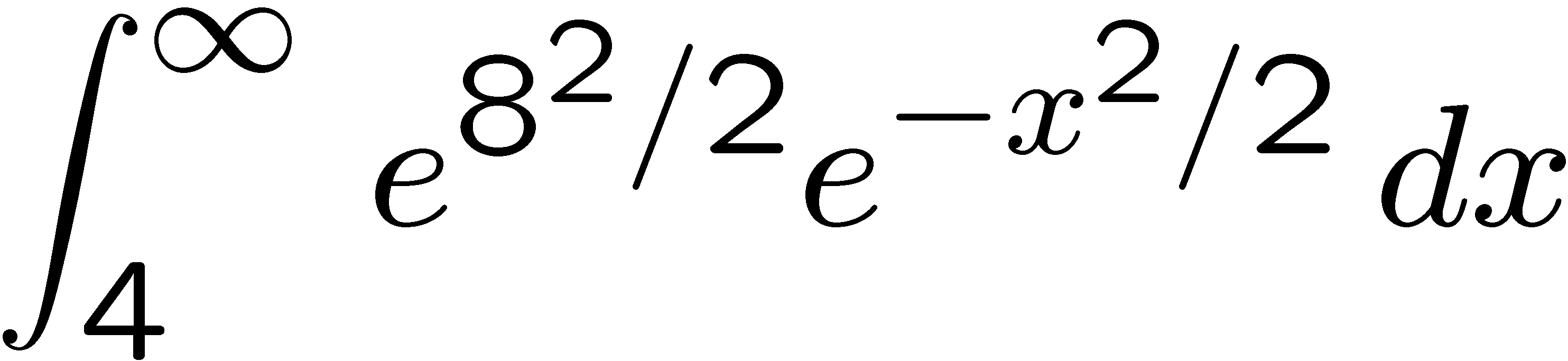 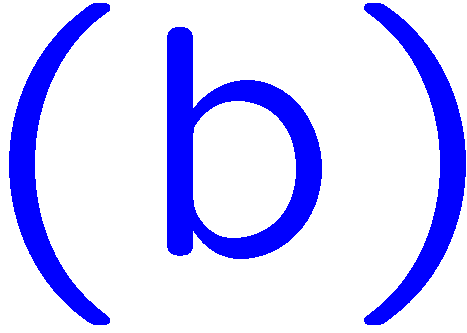 1
2
3
4
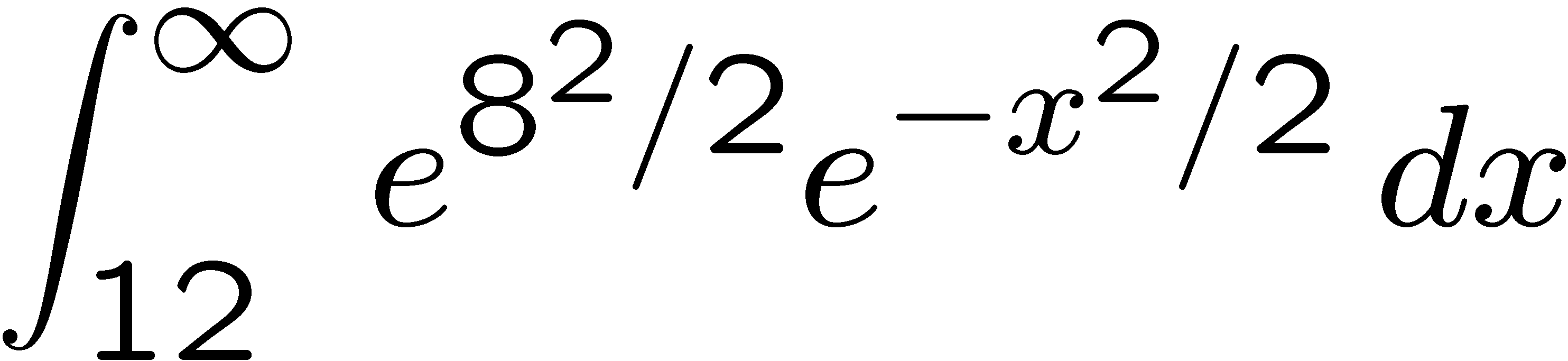 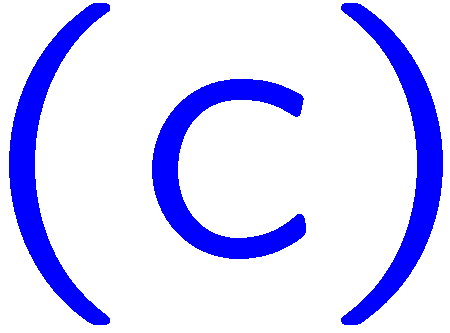 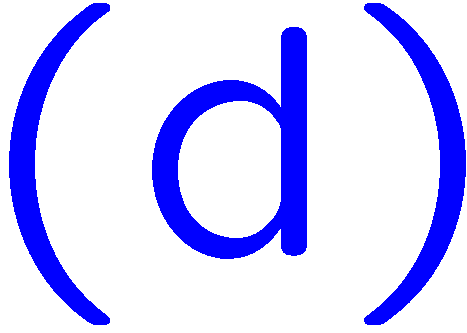 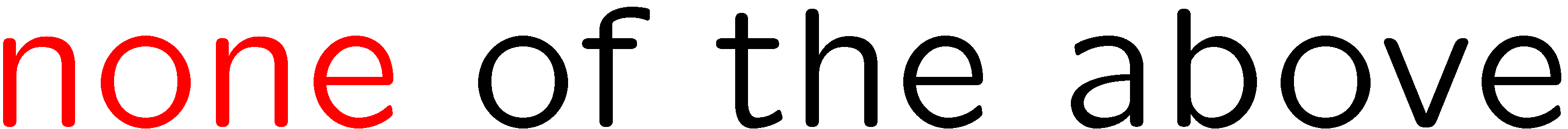 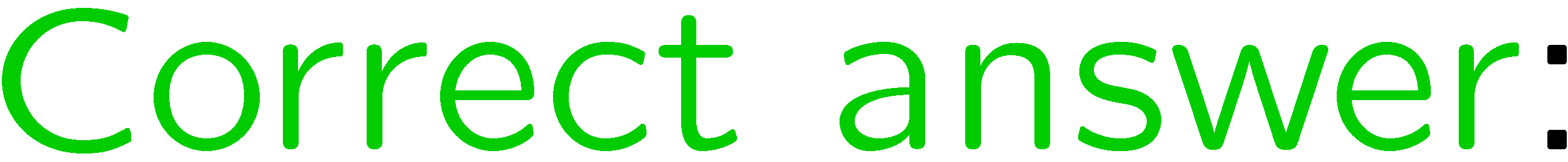 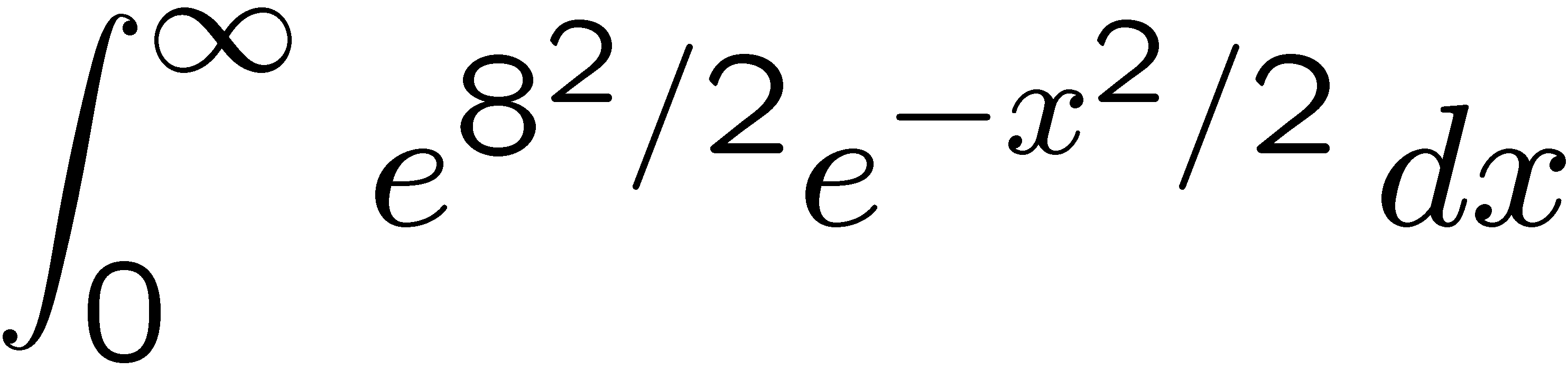 43
0 of 5
1+1=
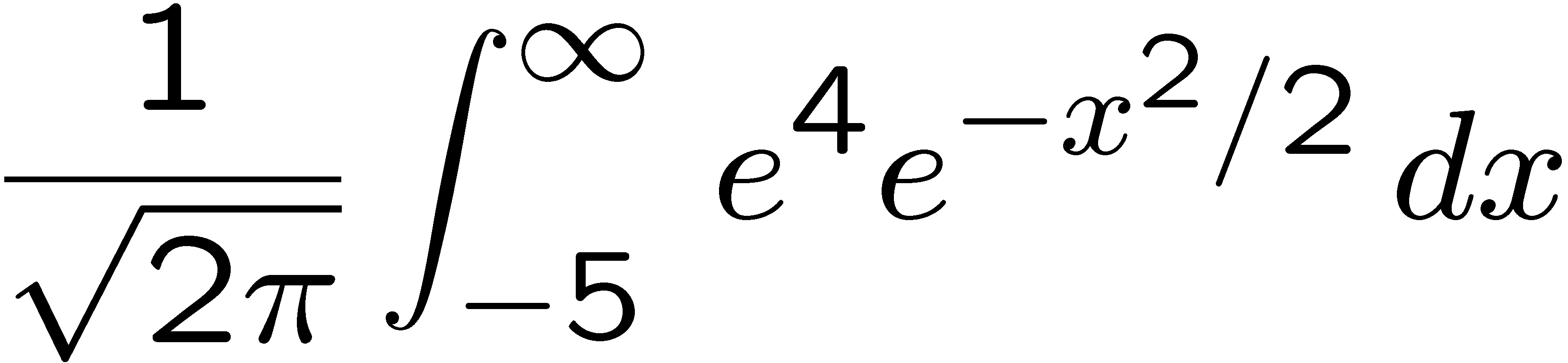 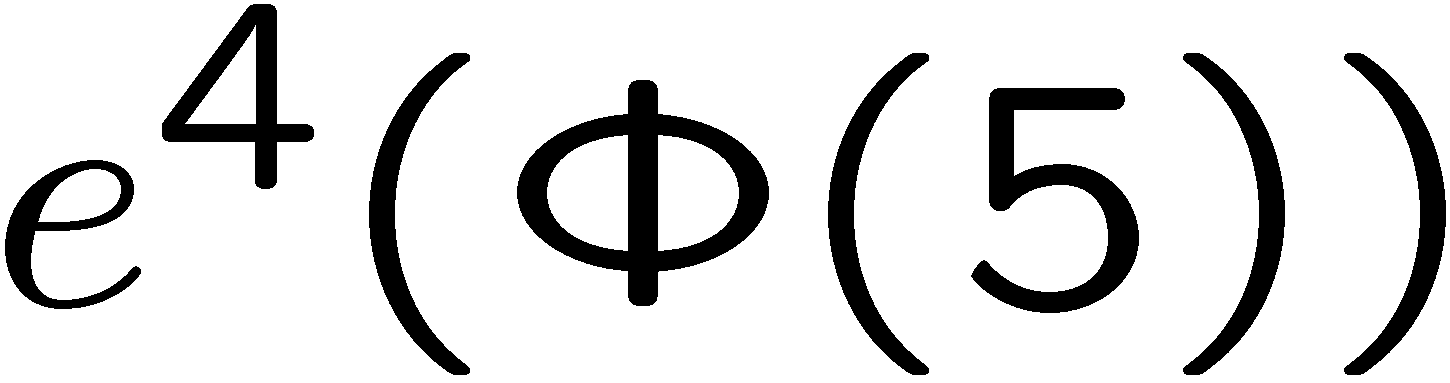 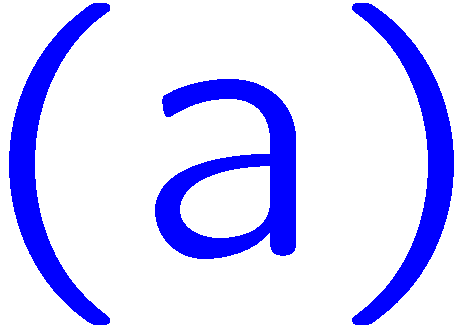 1
2
3
4
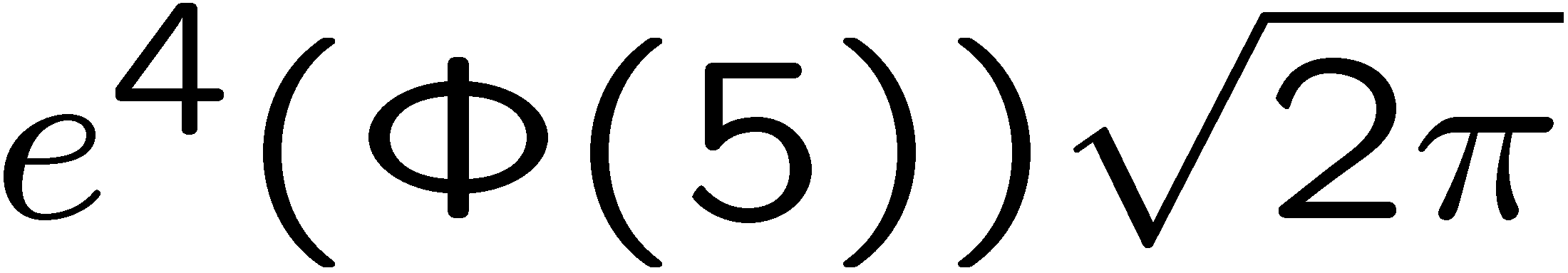 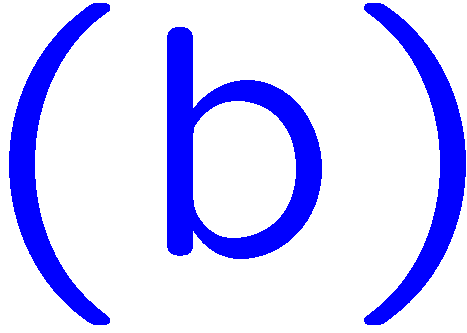 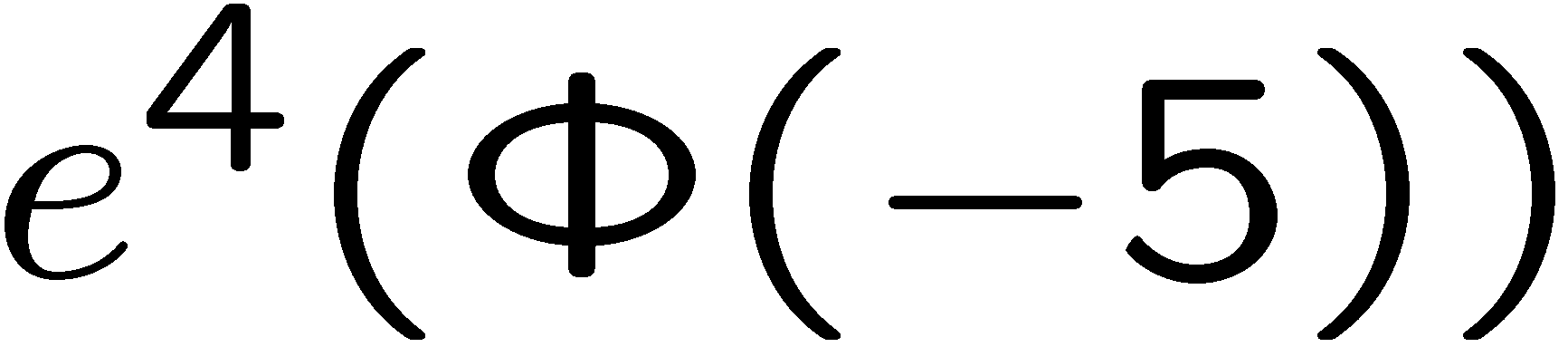 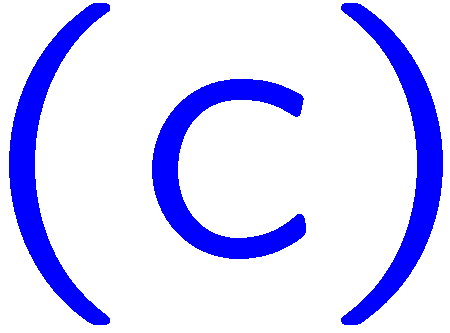 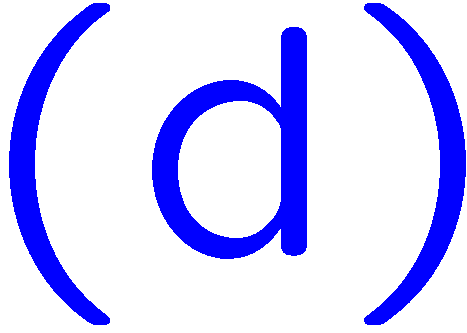 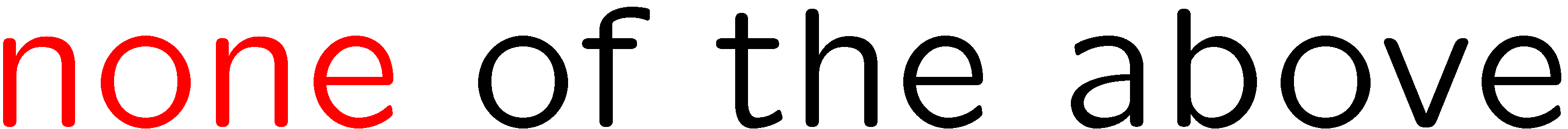 44
0 of 5
1+1=
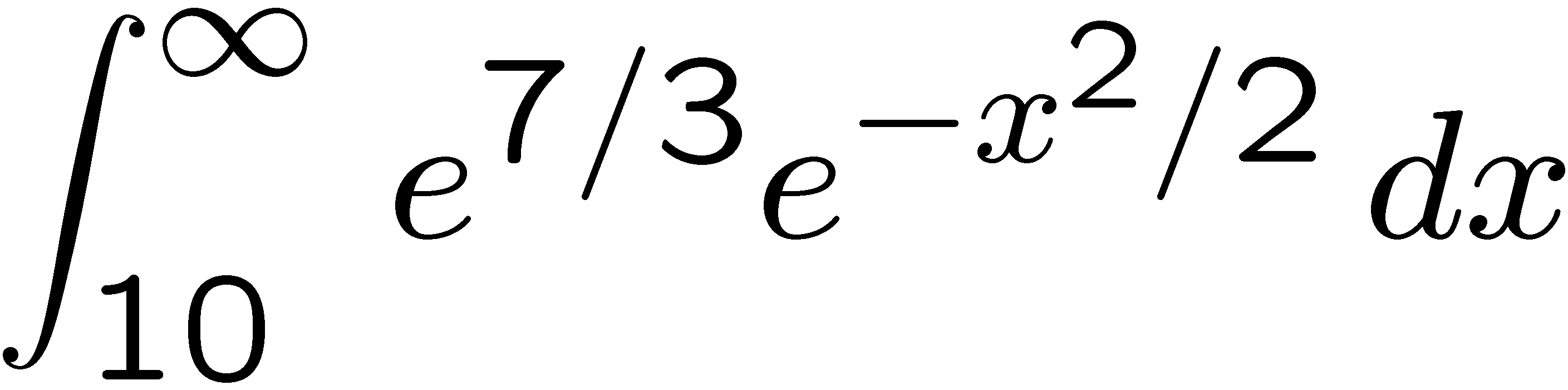 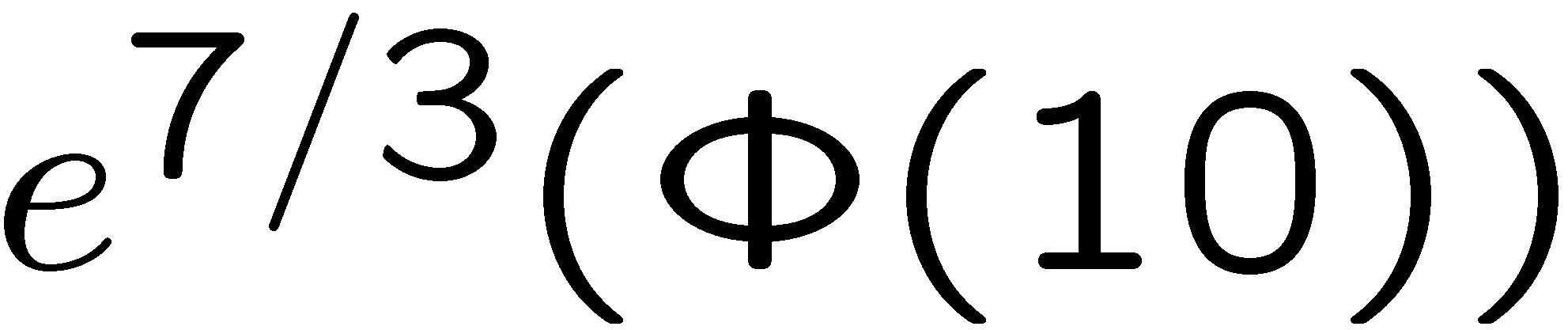 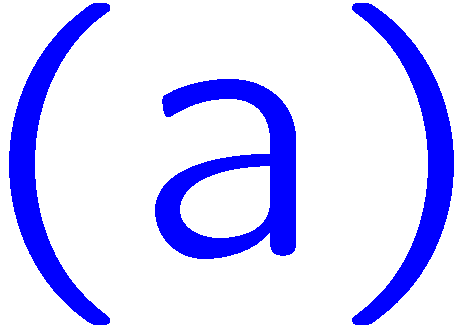 1
2
3
4
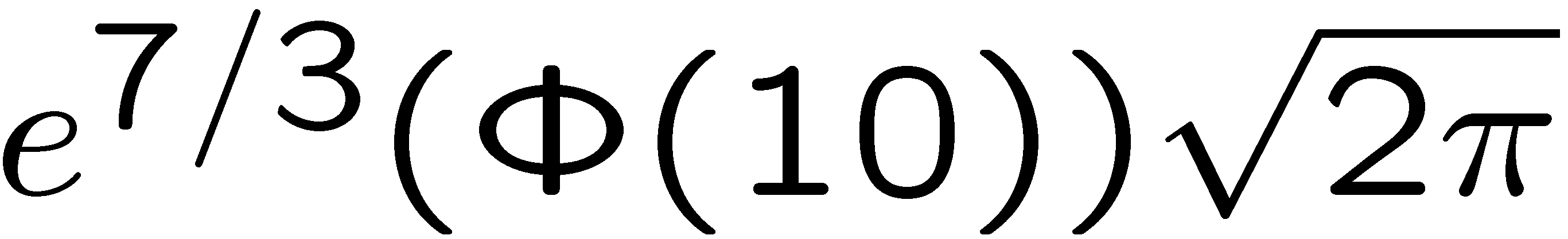 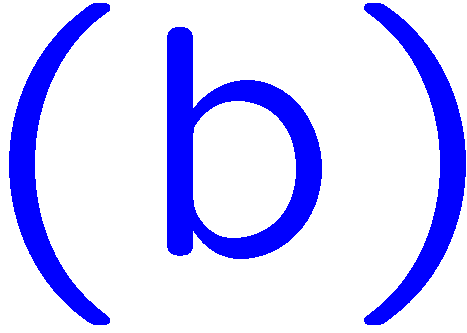 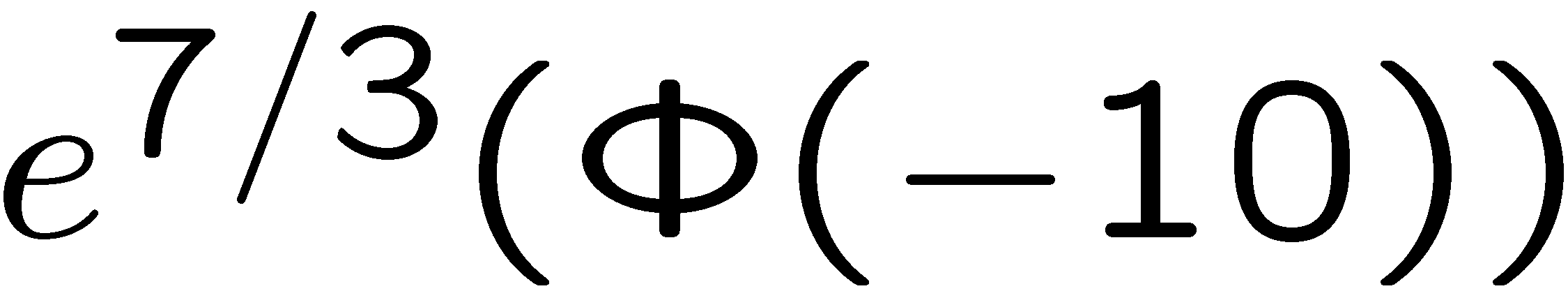 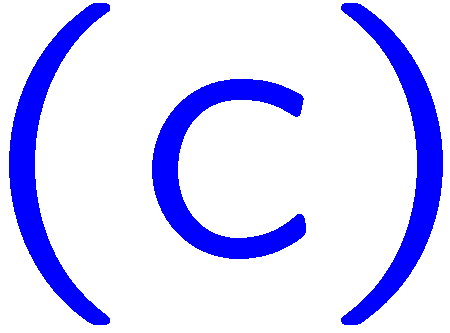 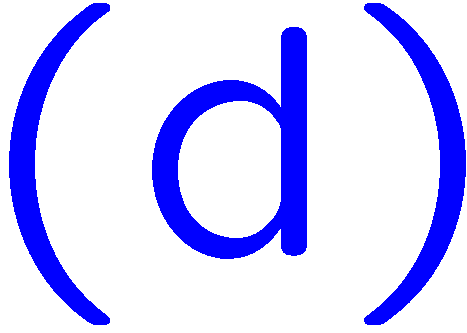 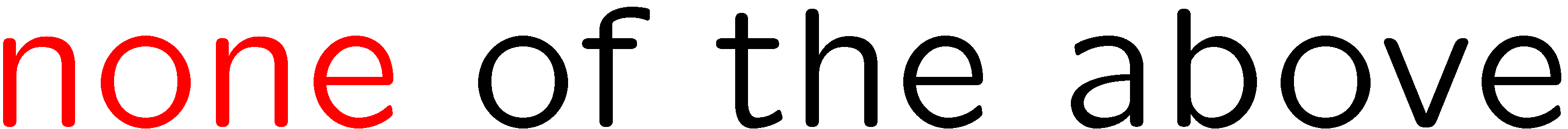 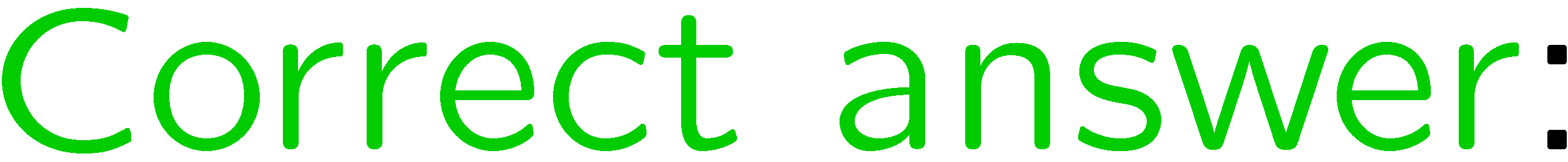 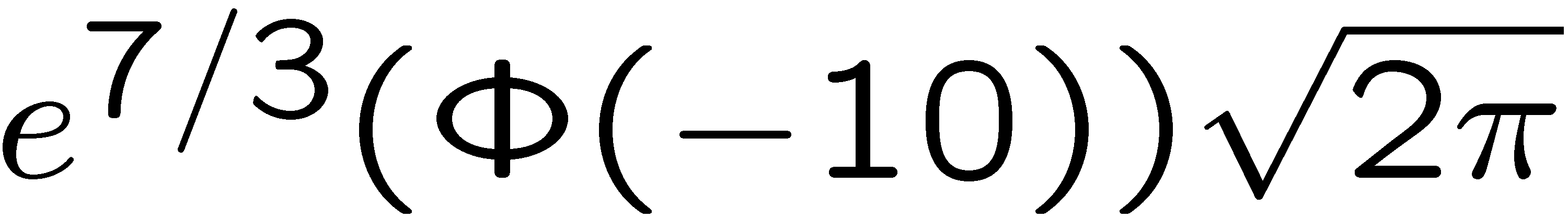 45
0 of 5
1+1=
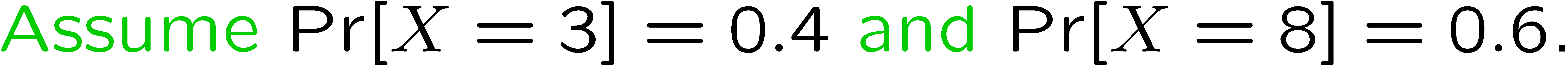 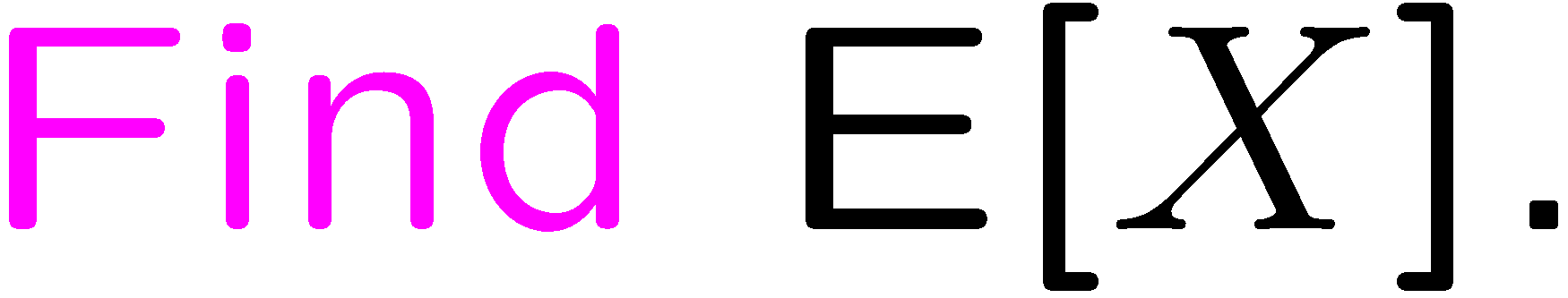 1
2
3
4
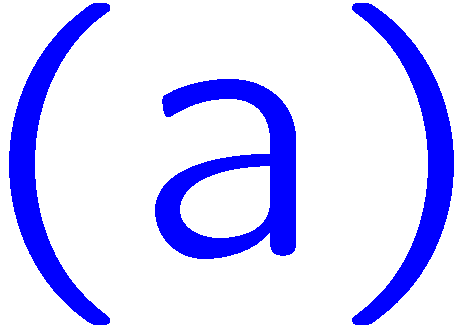 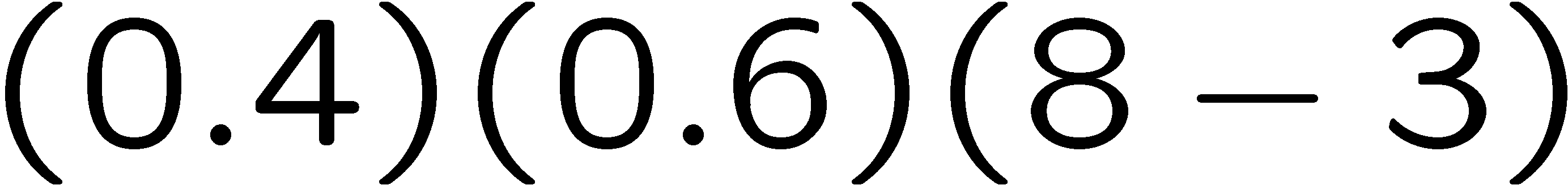 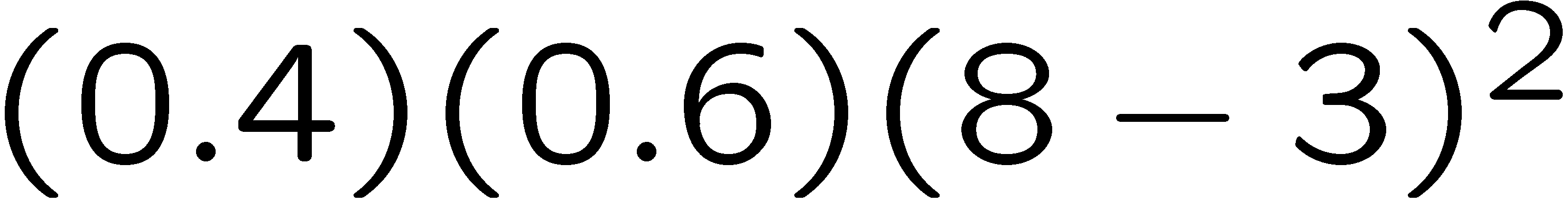 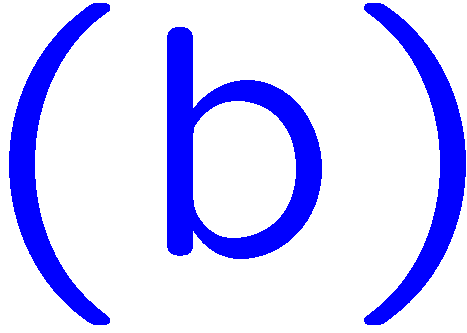 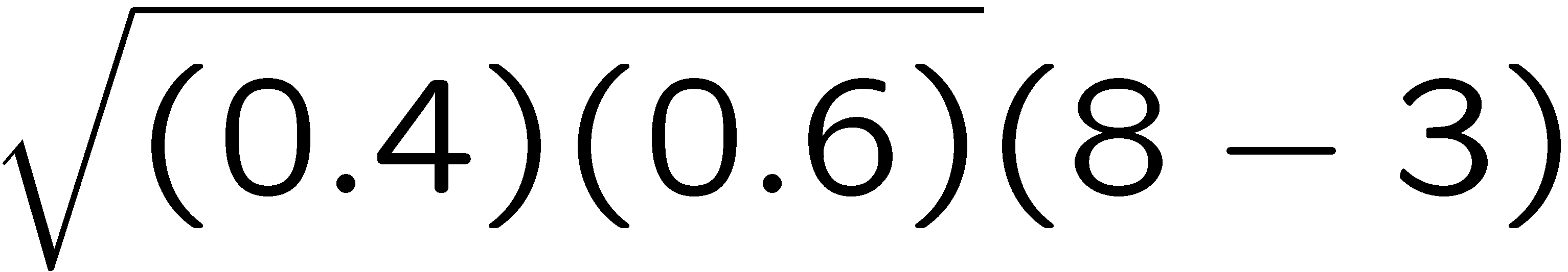 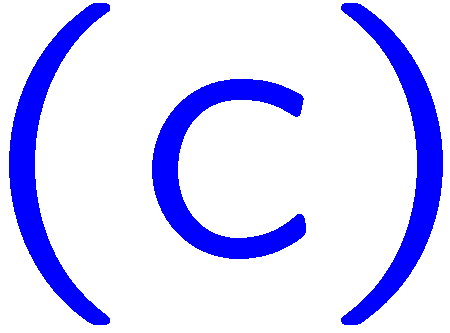 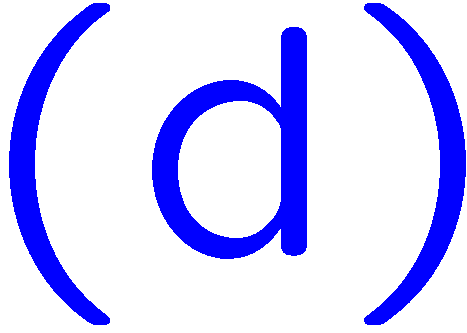 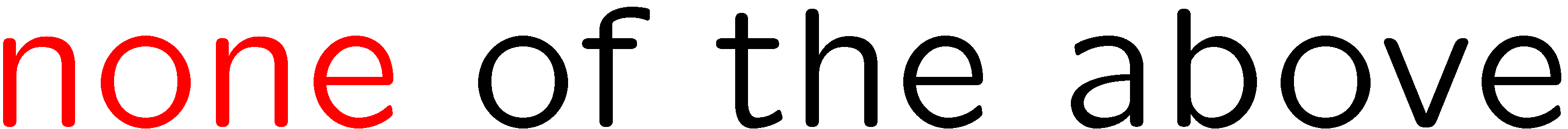 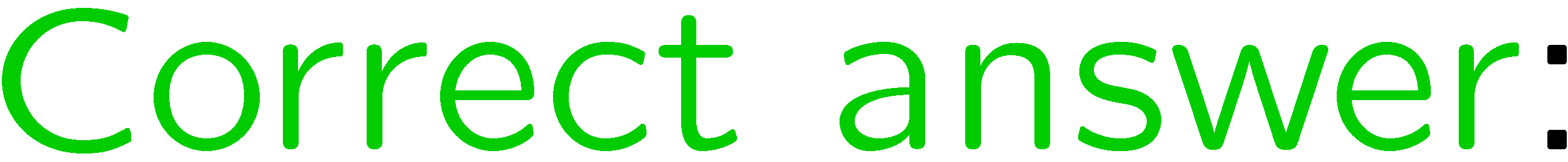 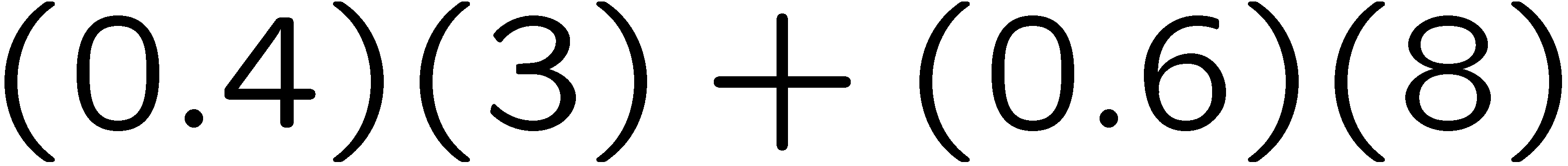 46
0 of 5
1+1=
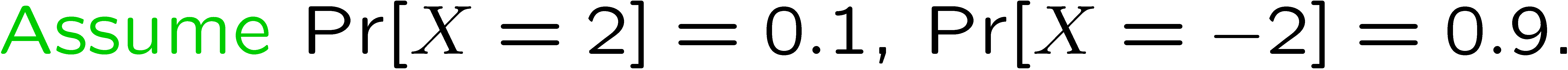 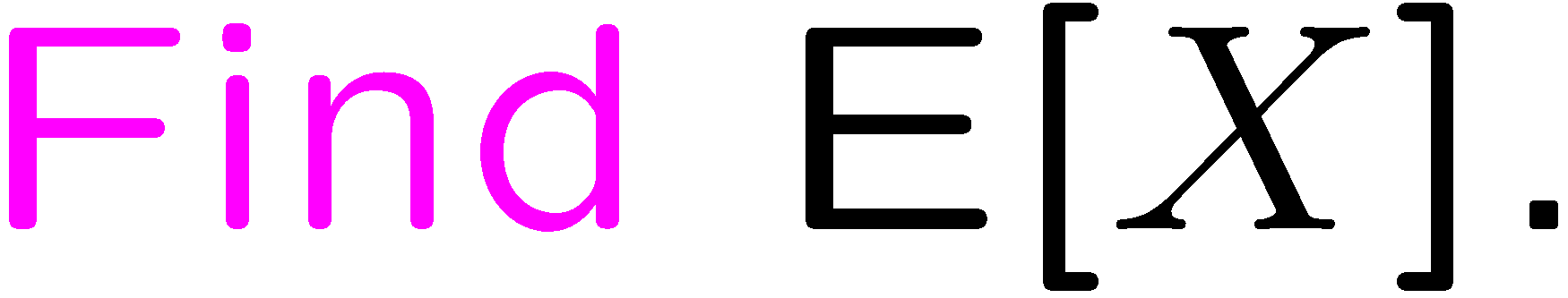 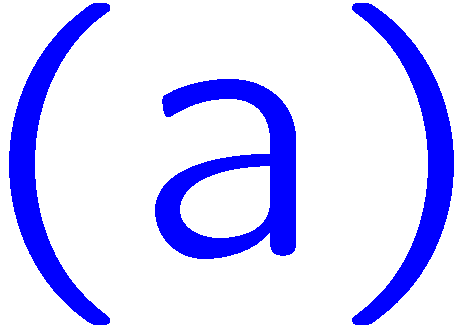 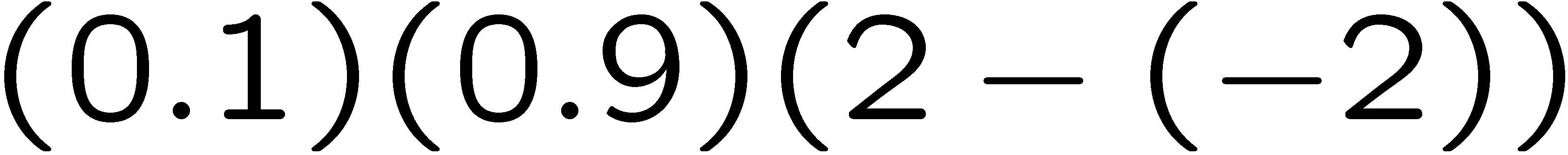 1
2
3
4
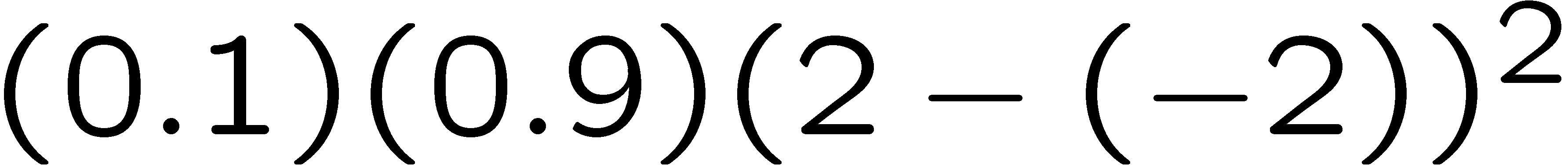 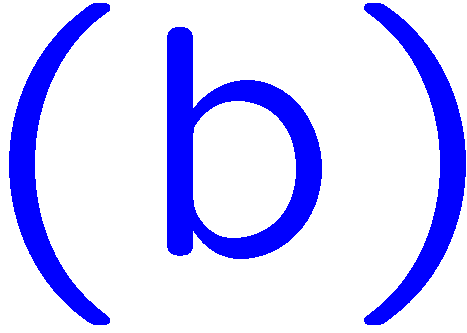 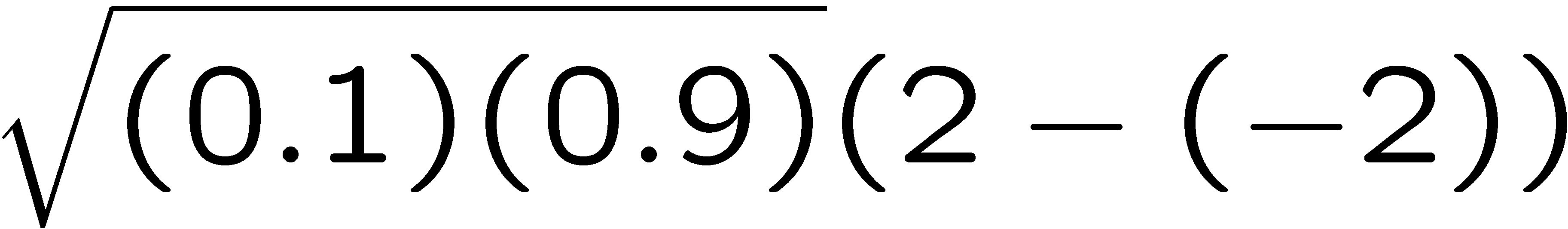 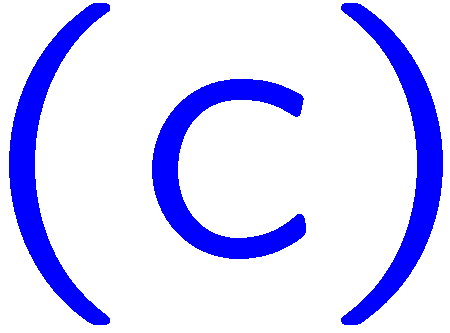 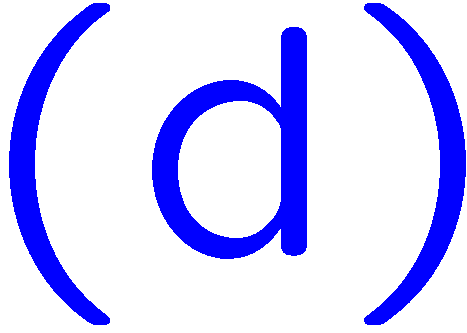 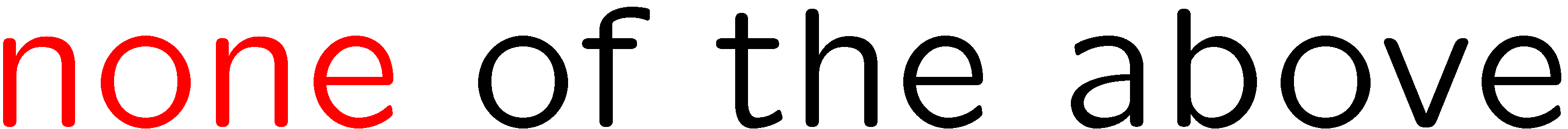 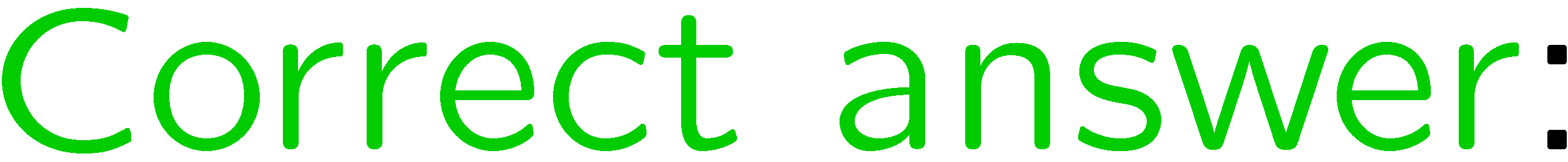 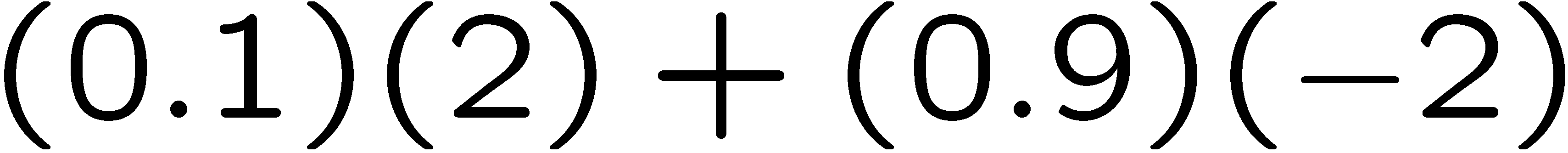 47
0 of 5
1+1=
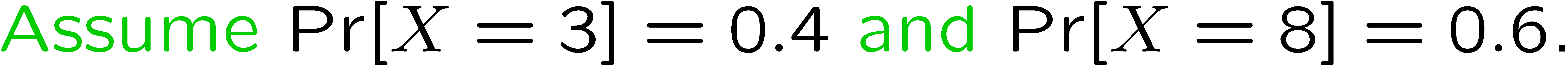 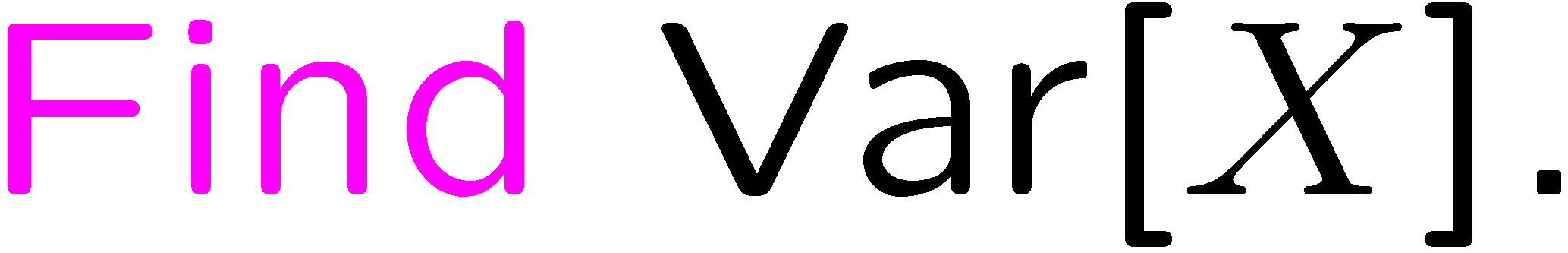 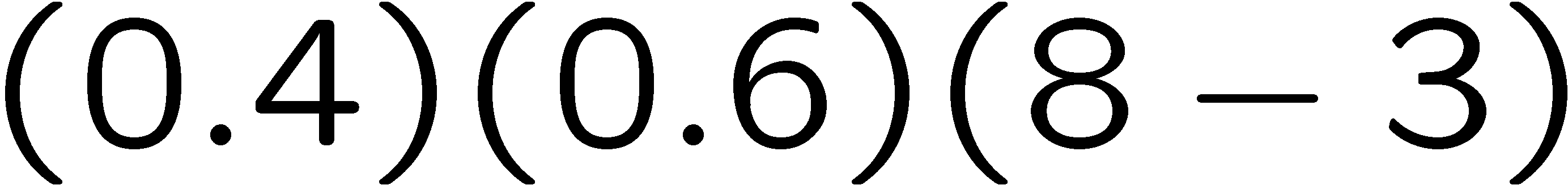 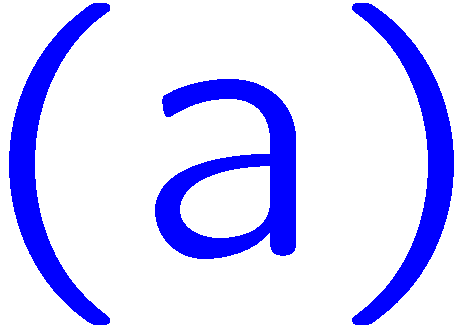 1
2
3
4
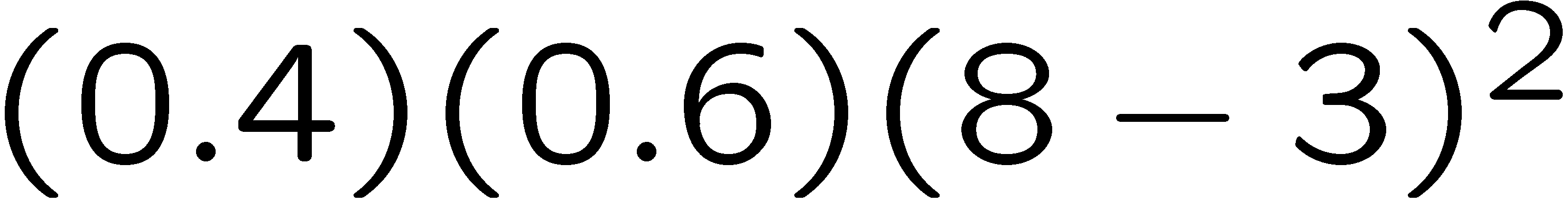 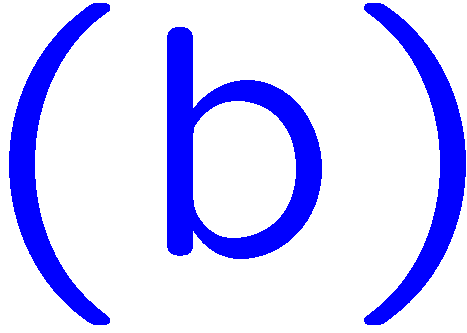 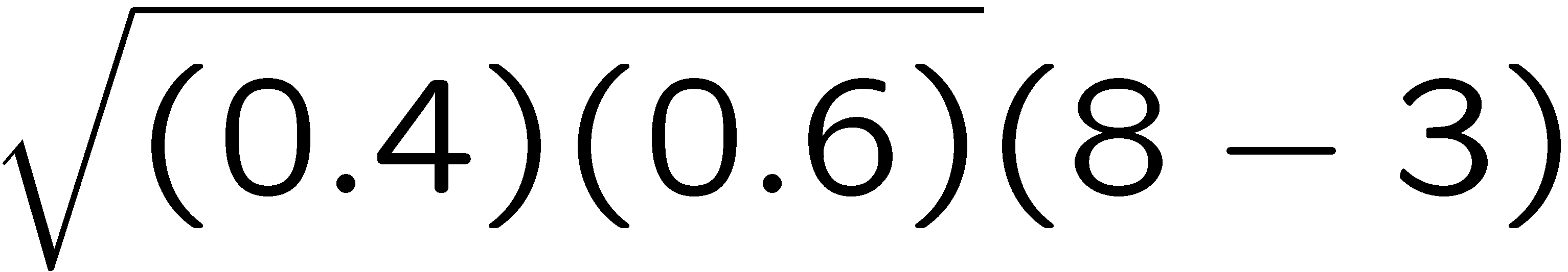 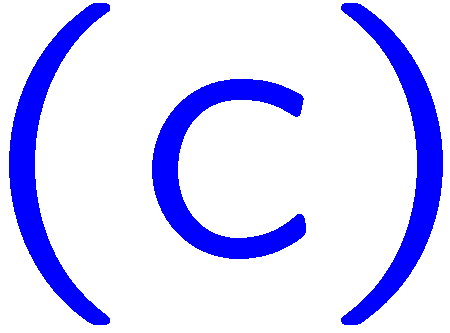 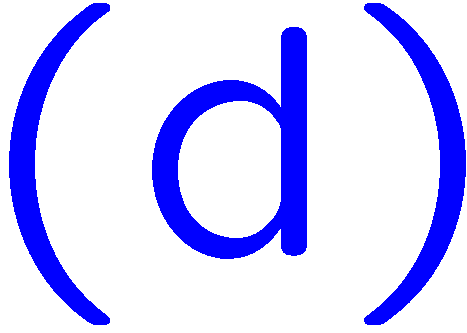 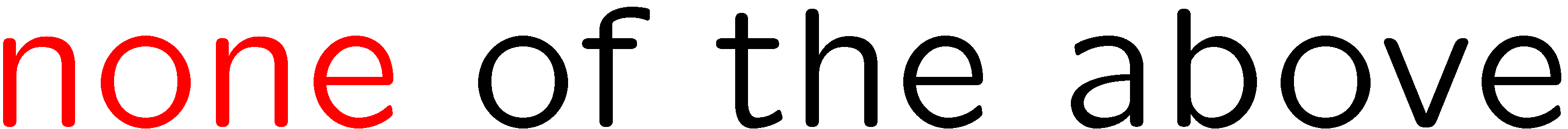 48
0 of 5
1+1=
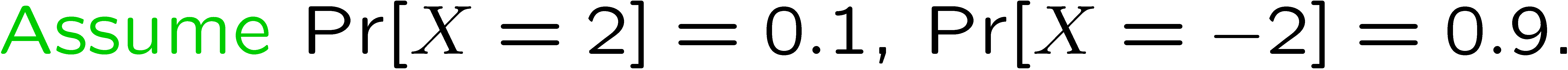 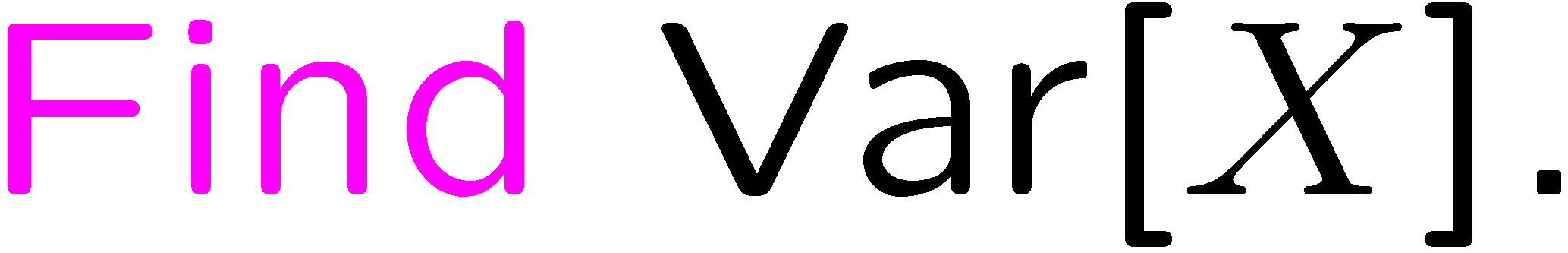 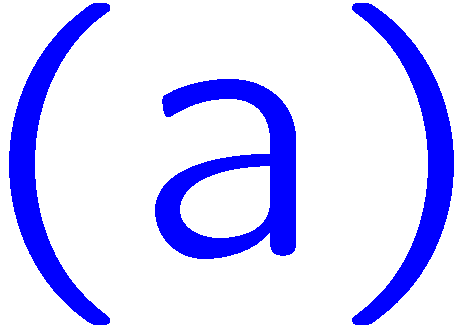 1
2
3
4
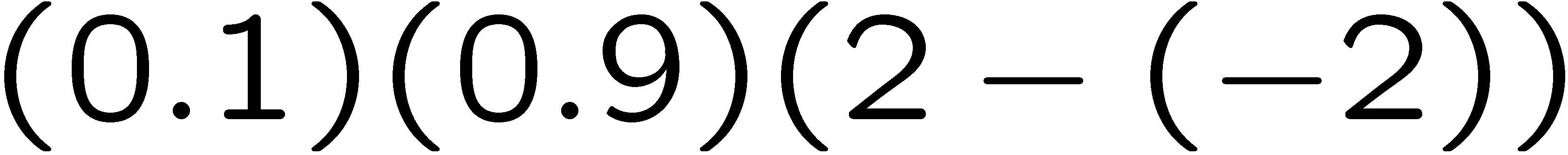 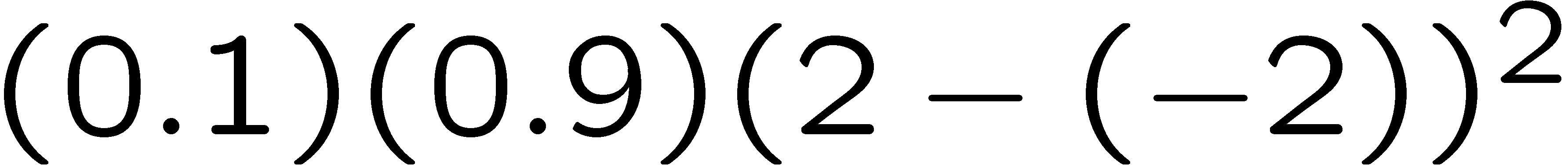 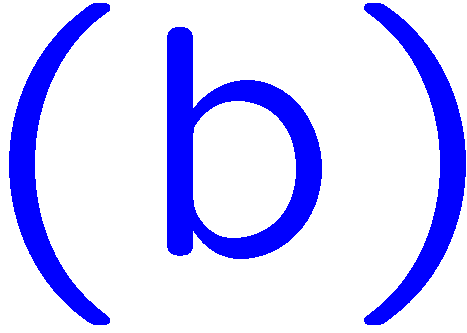 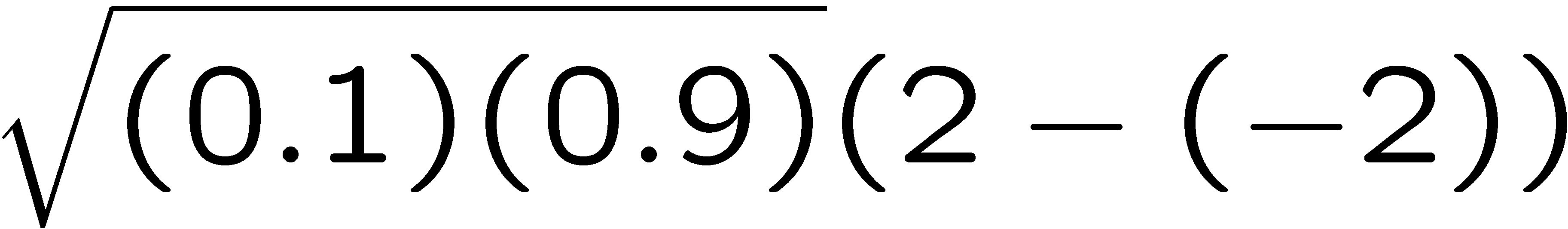 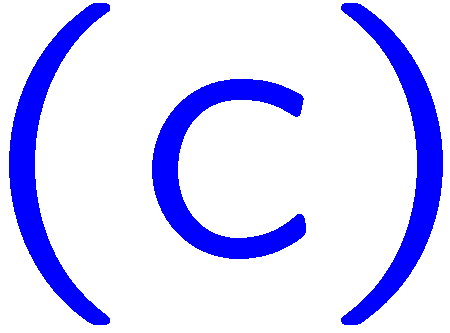 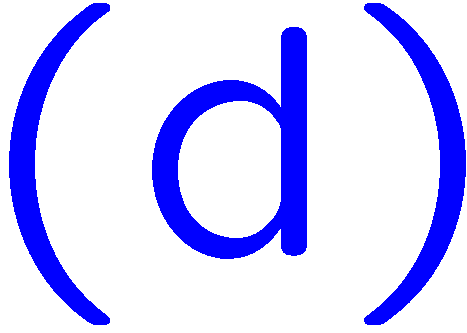 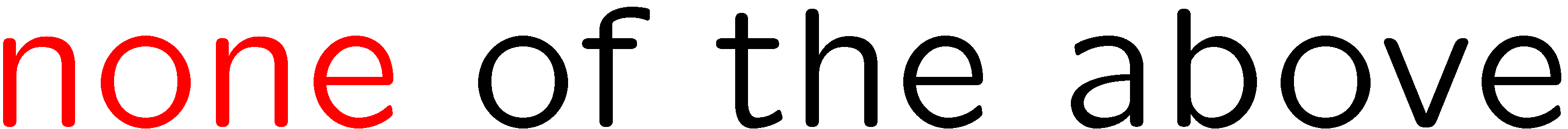 49
0 of 5
1+1=
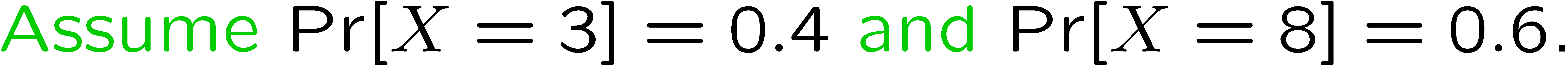 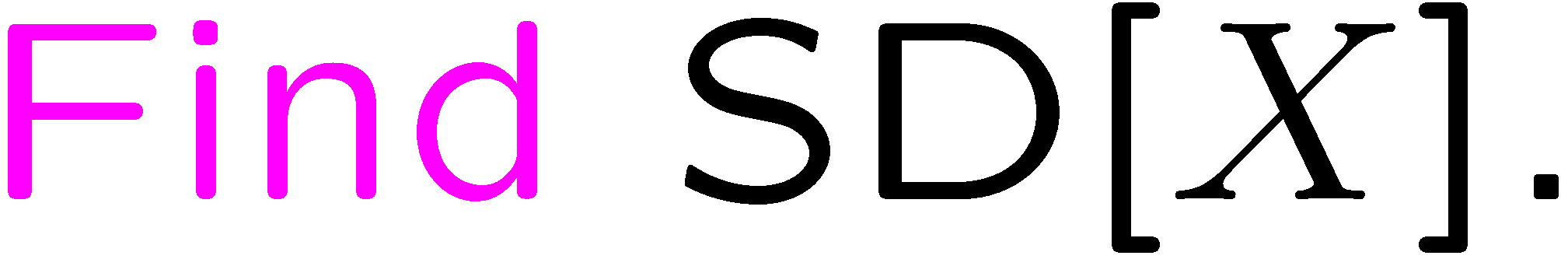 1
2
3
4
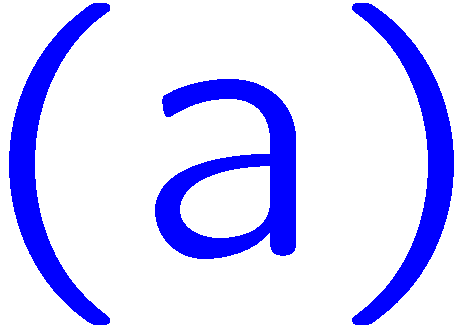 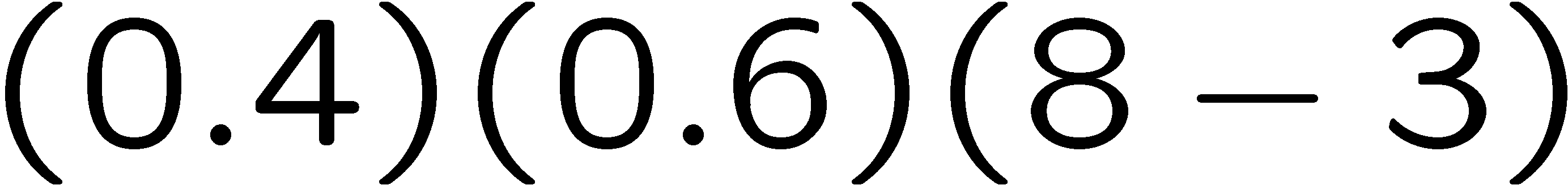 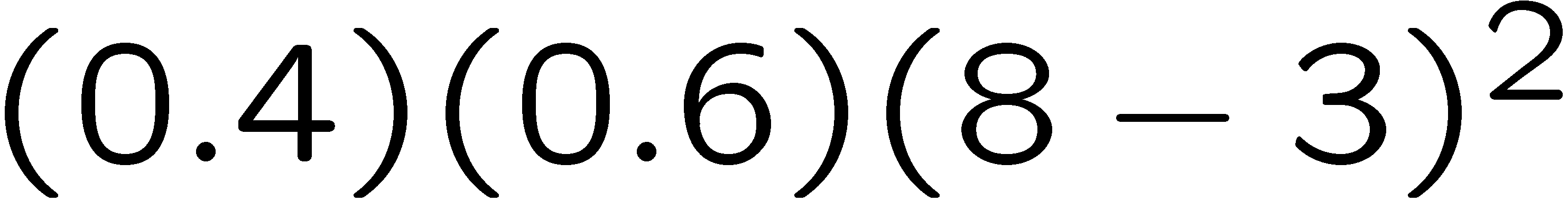 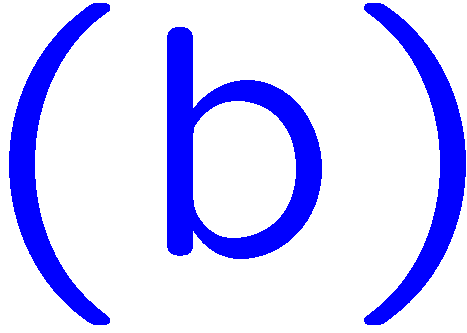 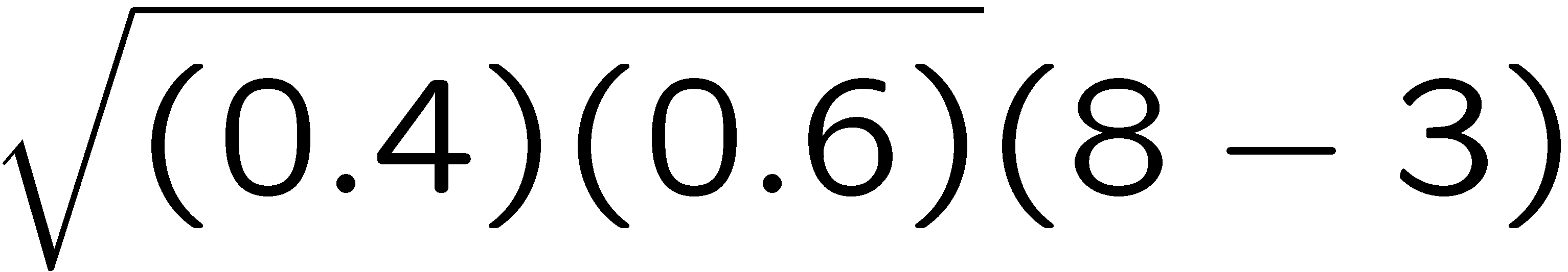 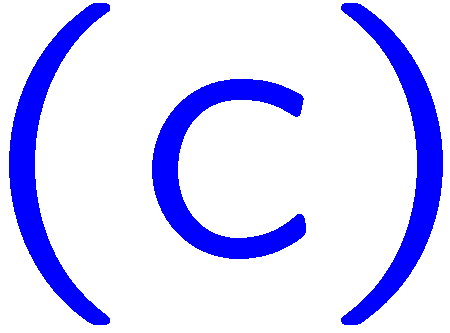 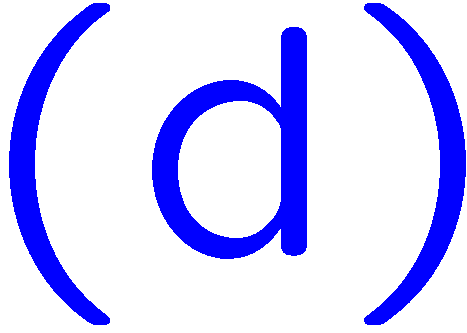 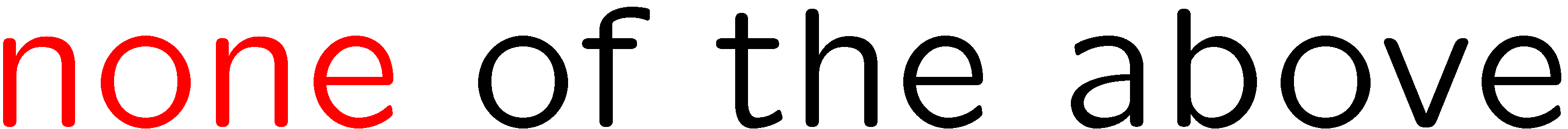 50
0 of 5
1+1=
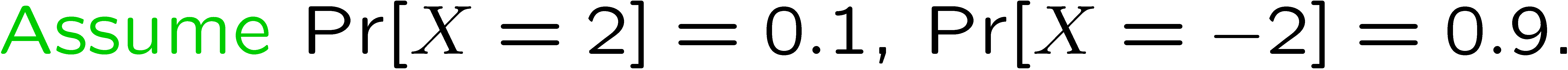 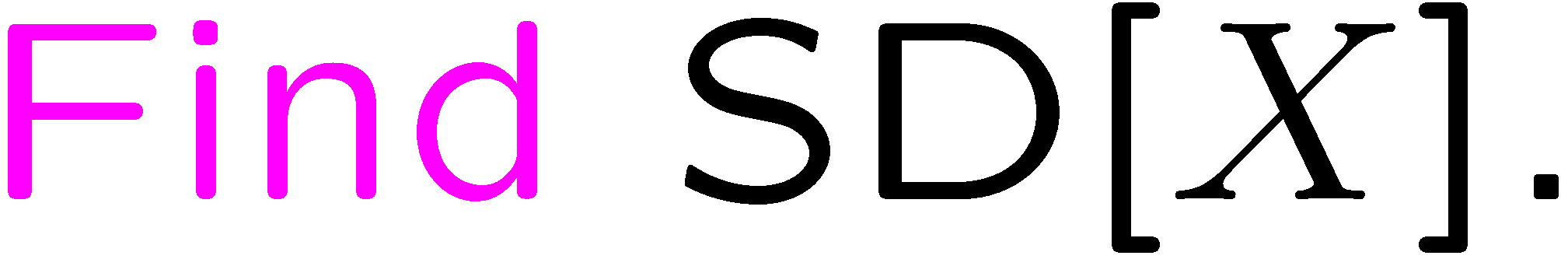 1
2
3
4
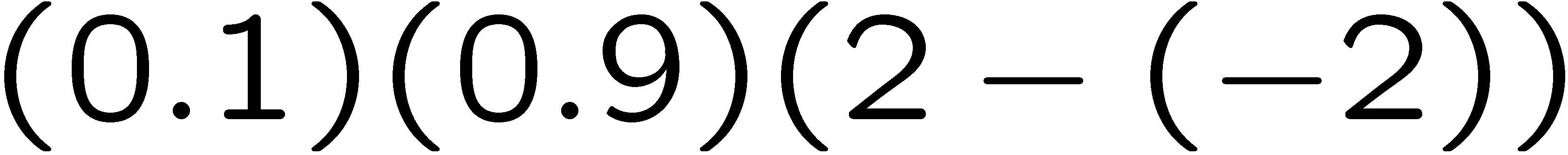 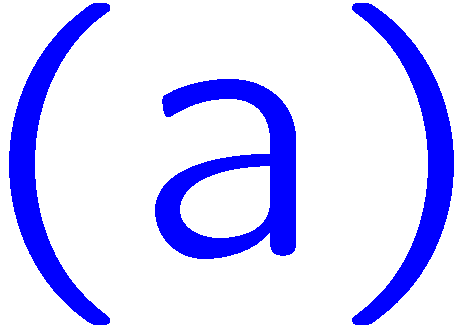 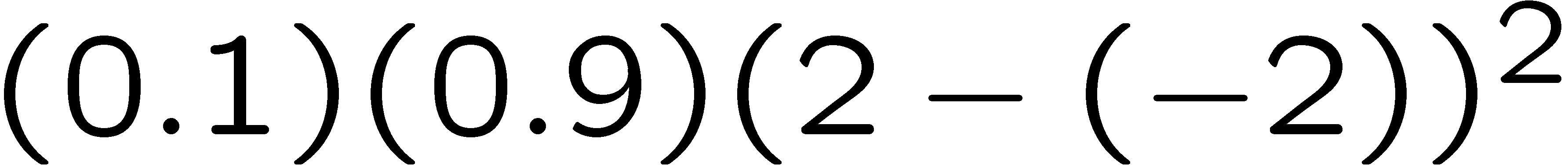 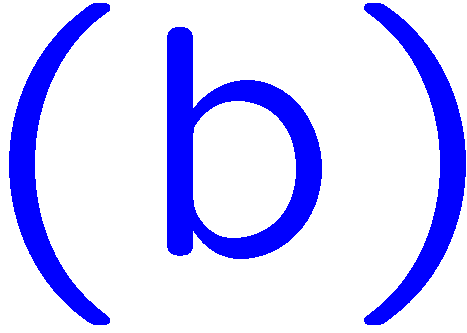 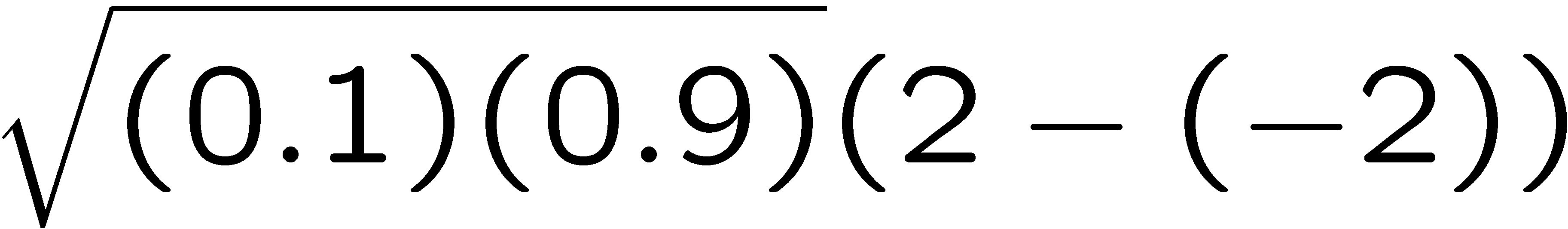 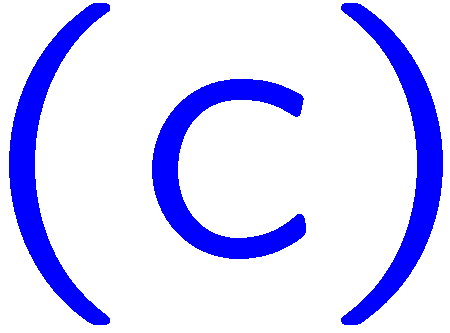 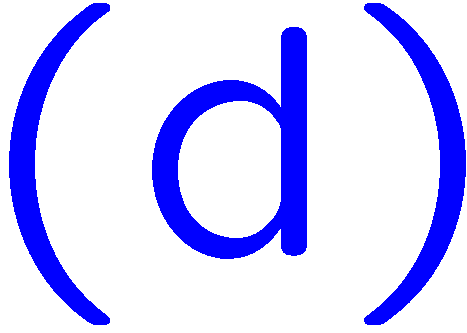 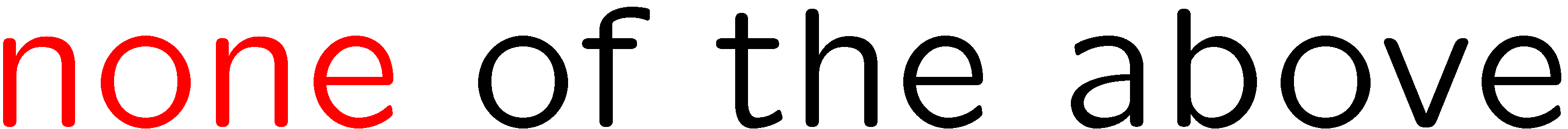 51
0 of 5
1+1=
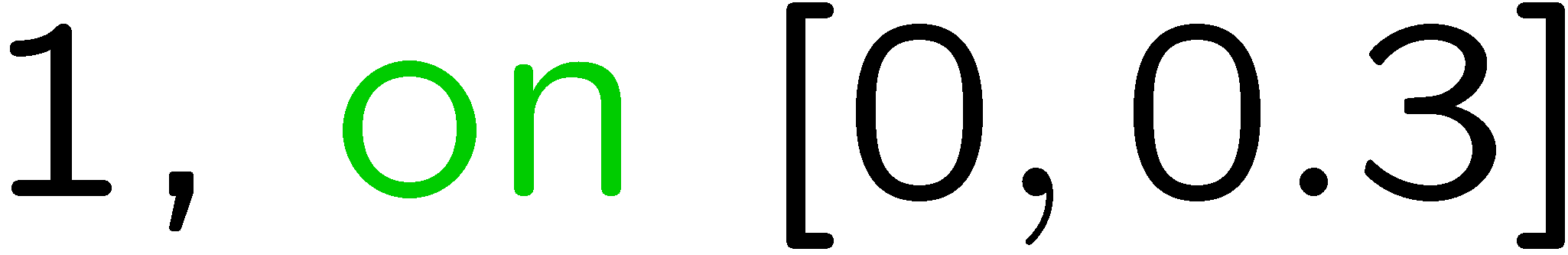 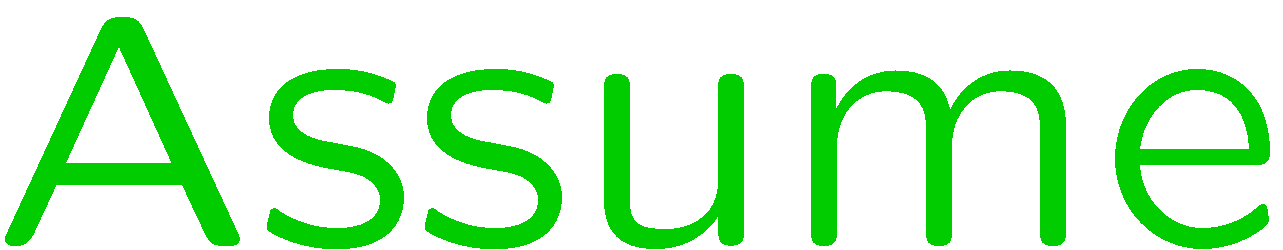 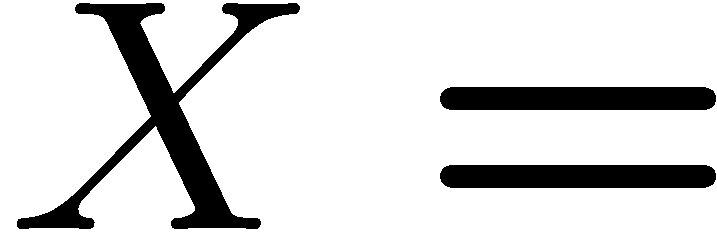 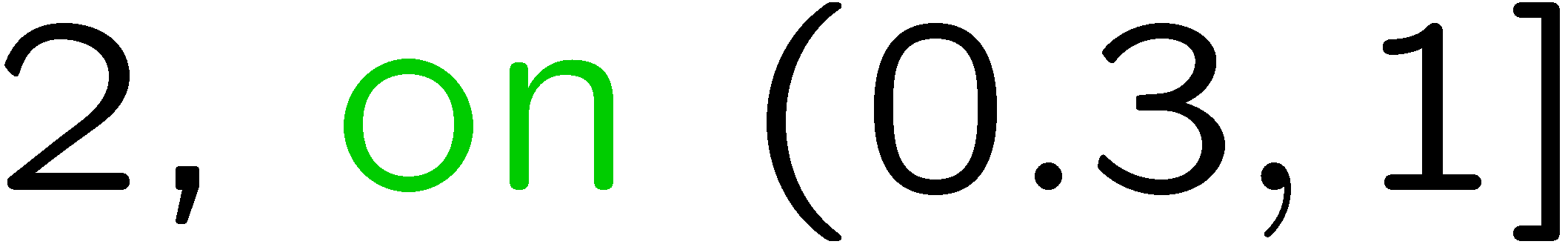 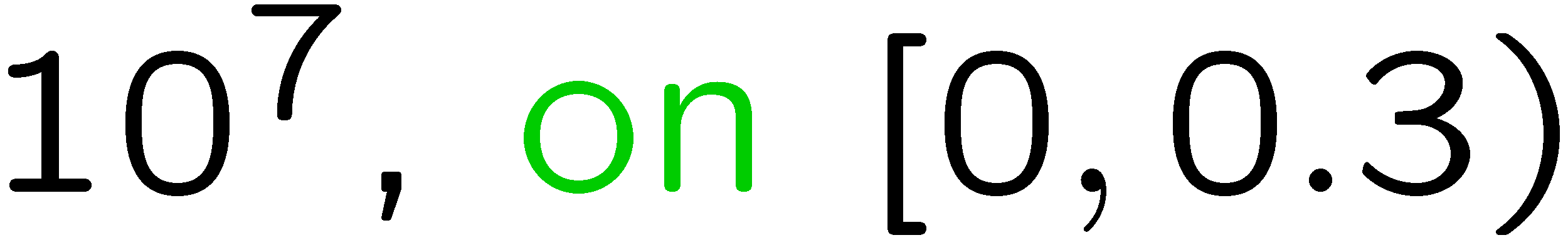 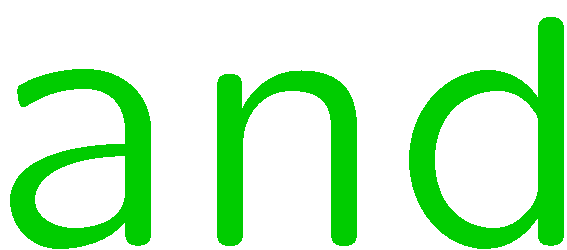 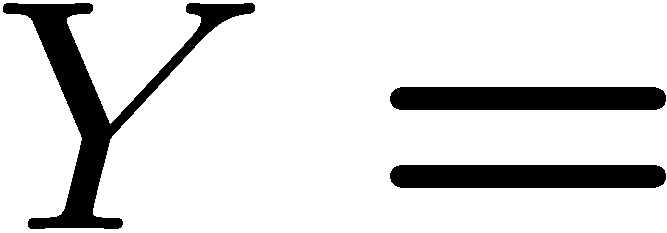 1
2
3
4
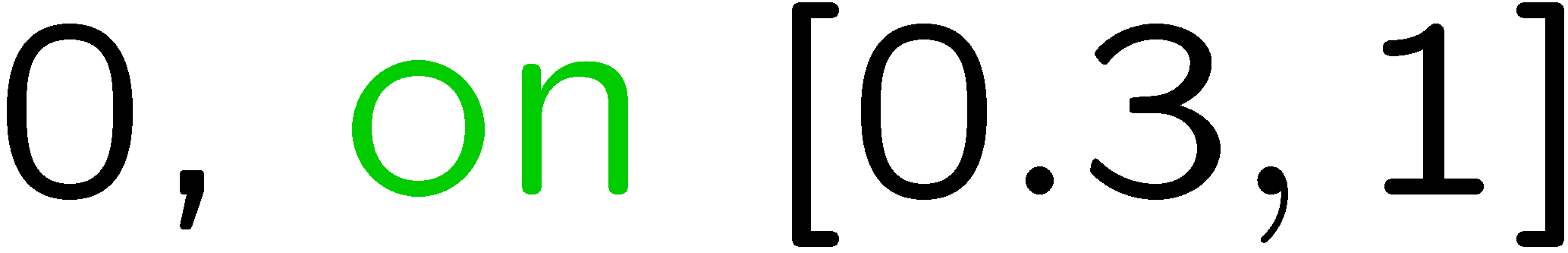 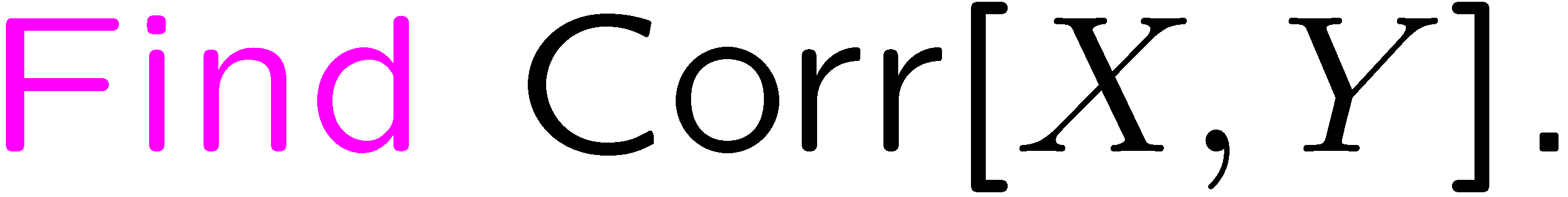 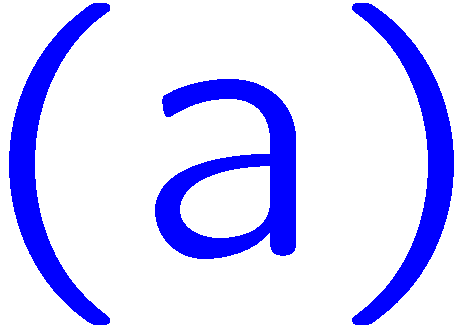 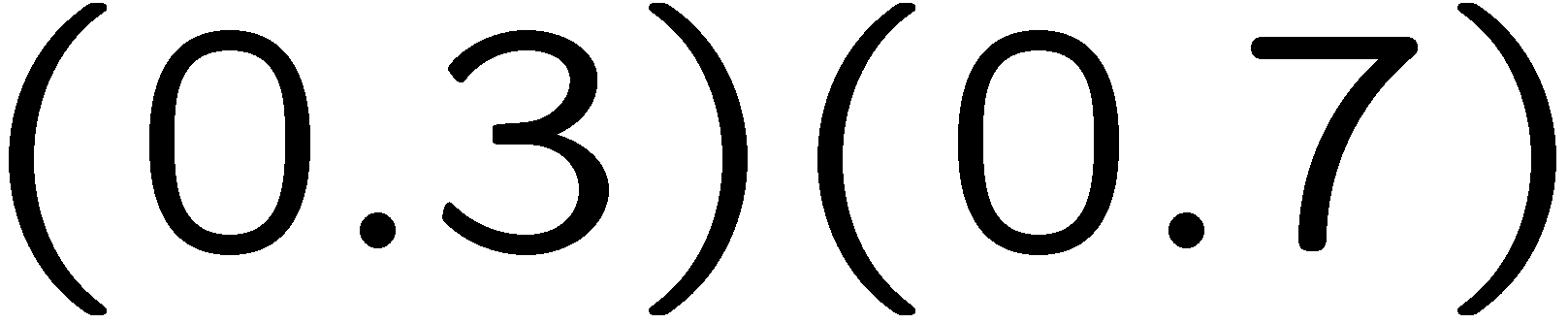 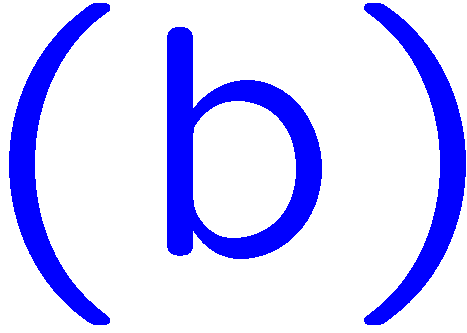 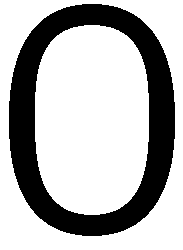 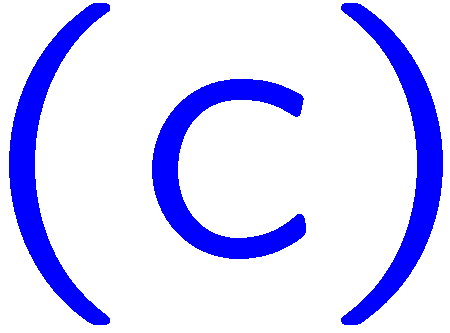 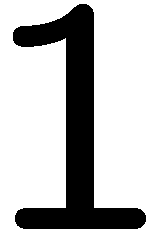 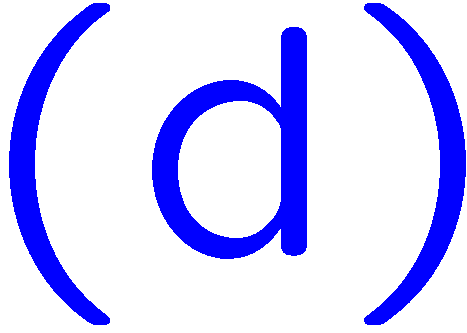 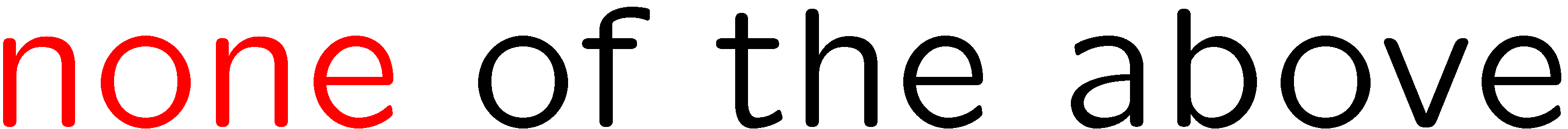 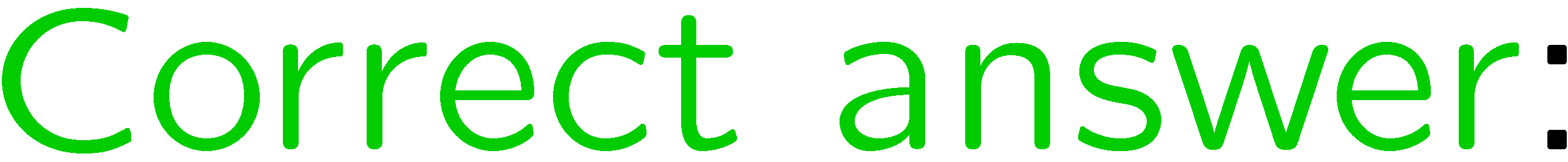 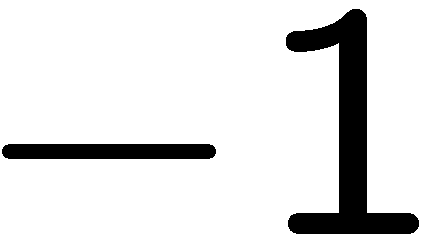 52
0 of 5
1+1=
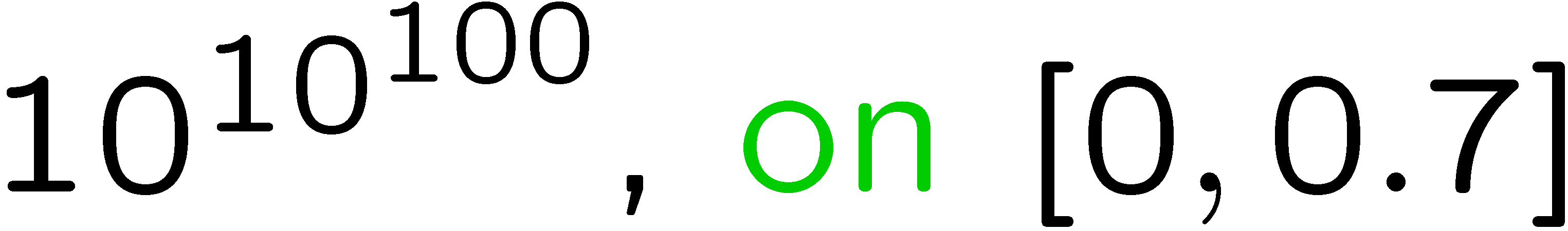 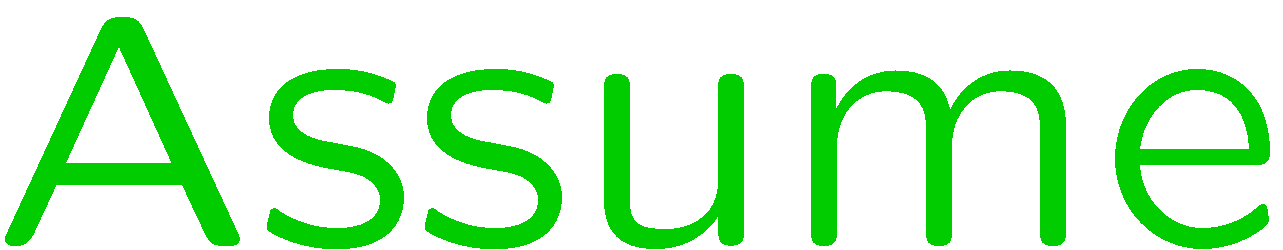 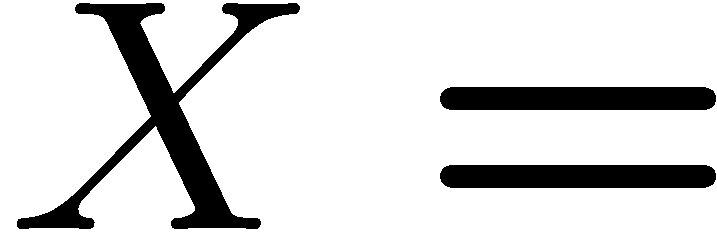 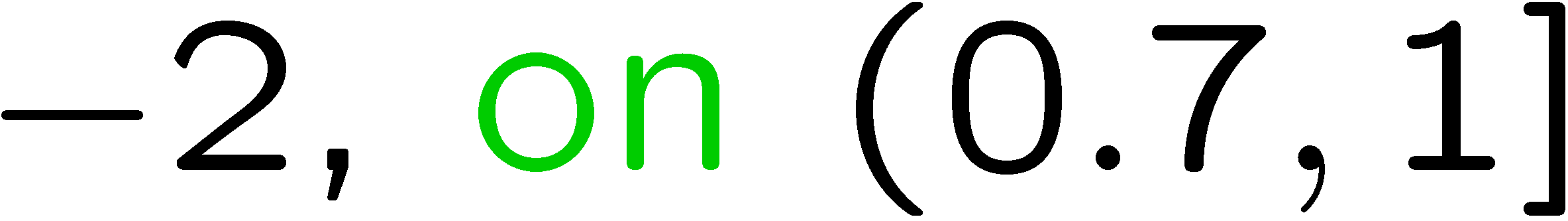 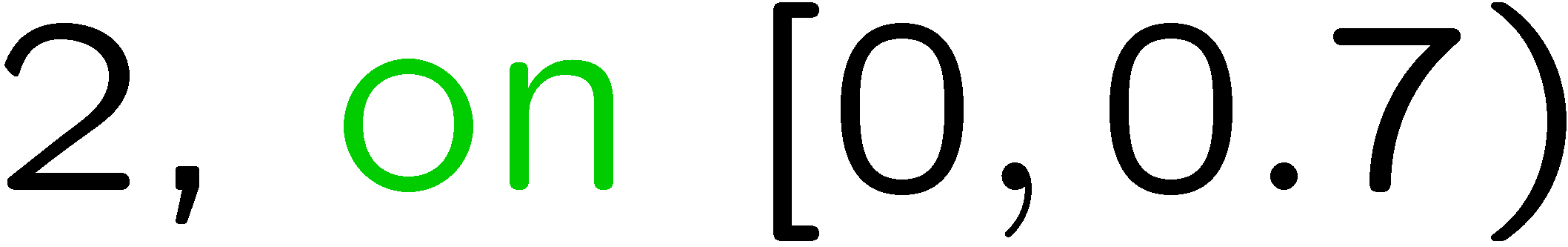 1
2
3
4
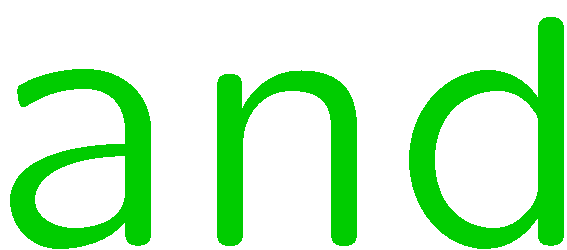 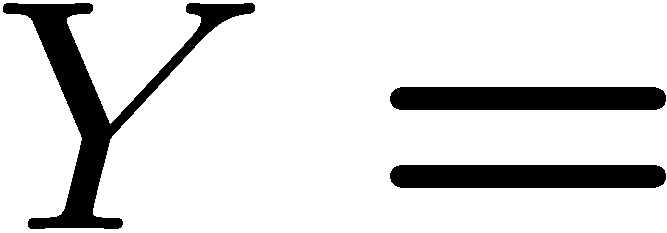 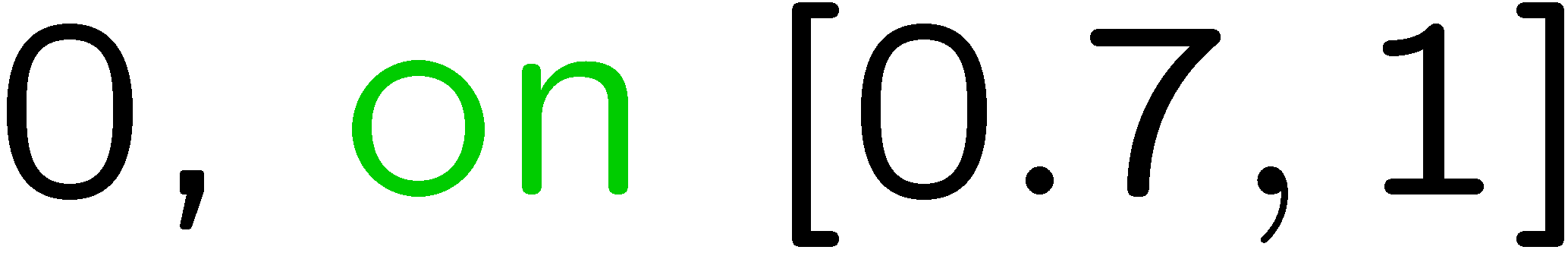 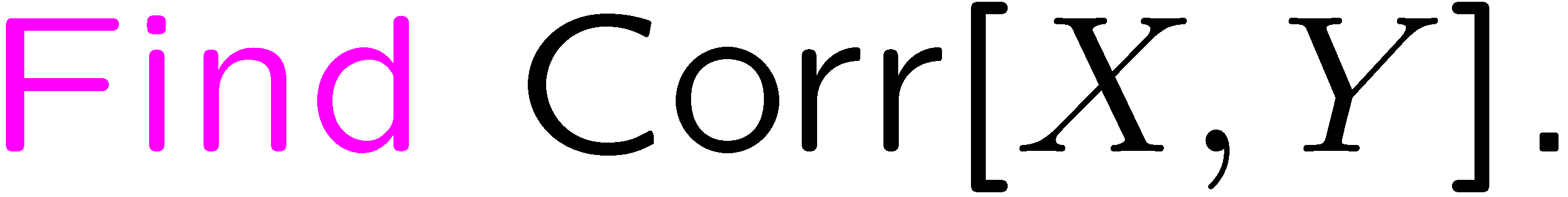 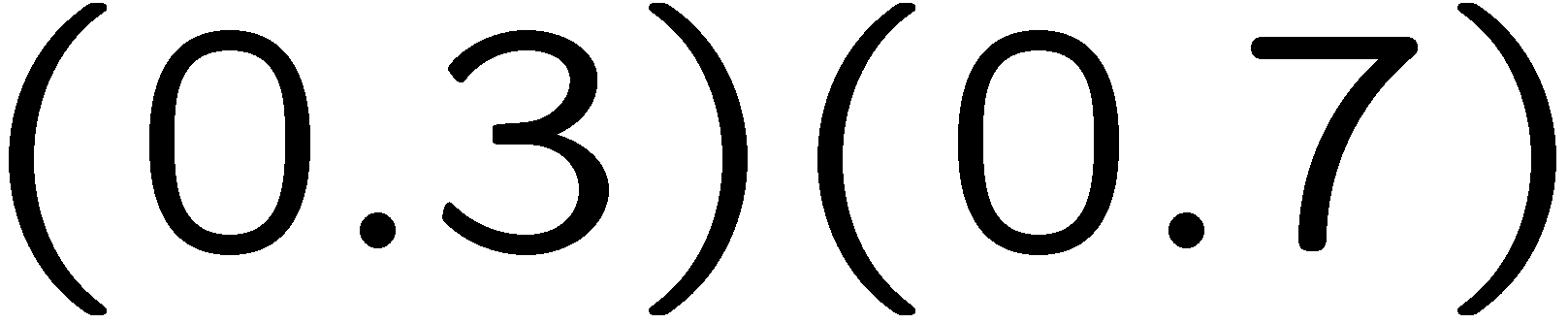 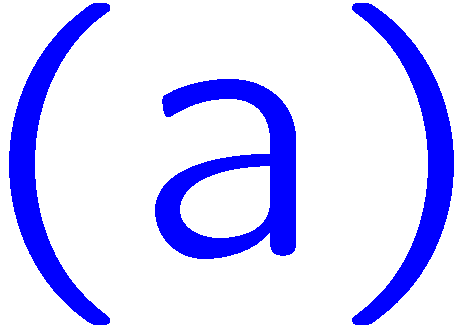 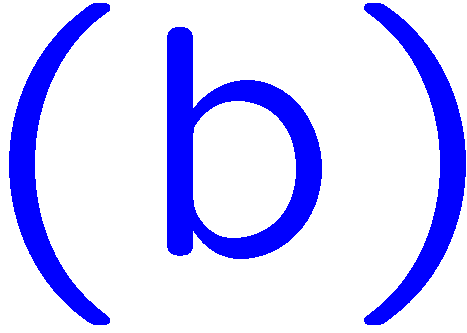 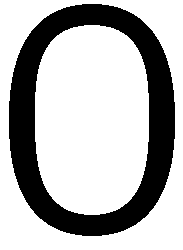 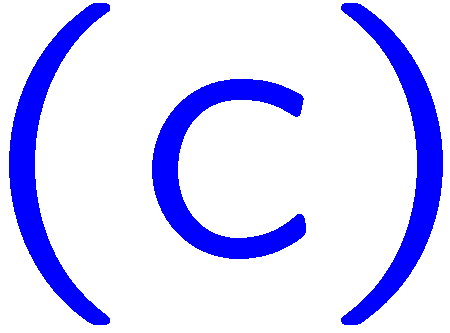 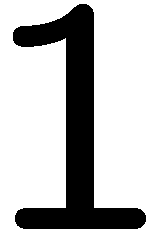 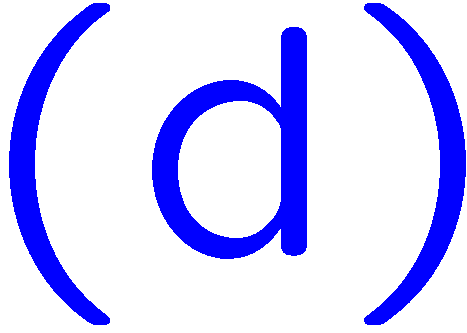 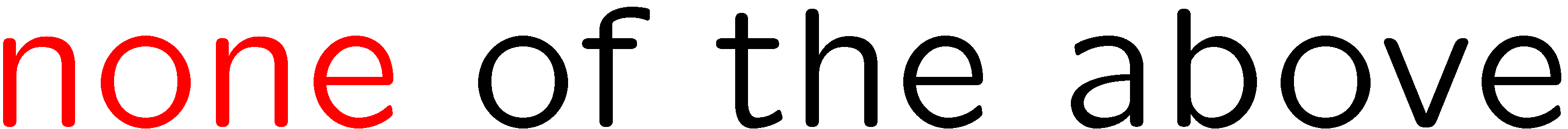 53
0 of 5
1+1=
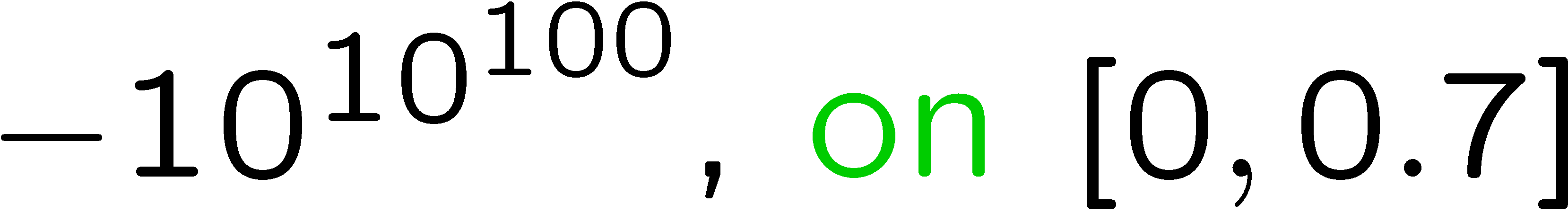 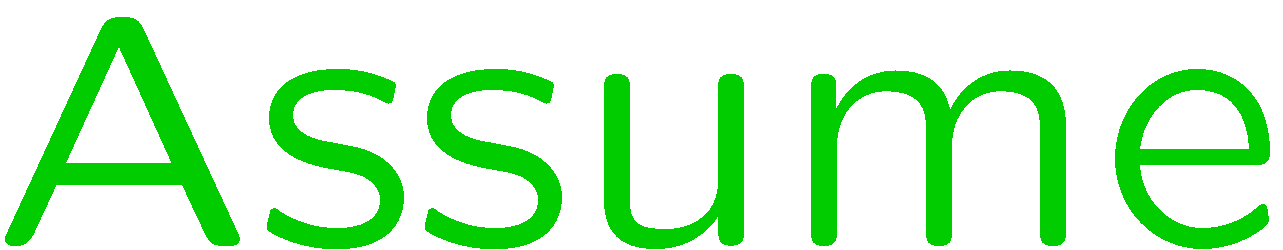 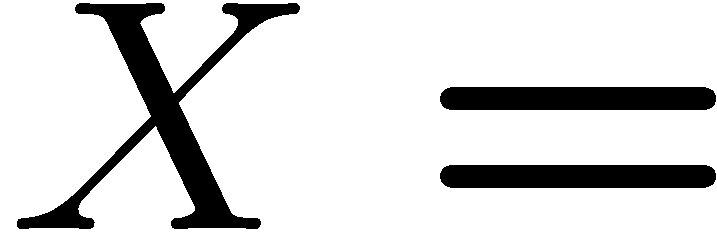 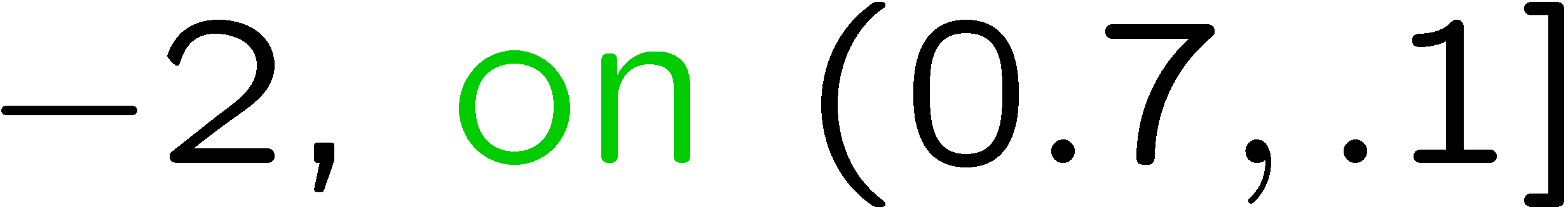 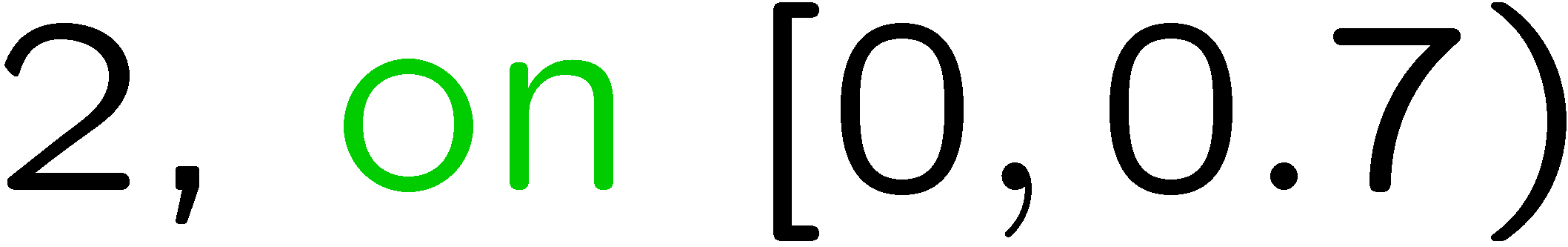 1
2
3
4
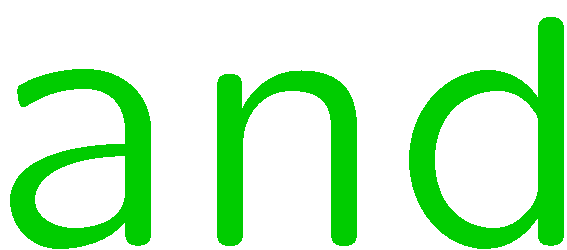 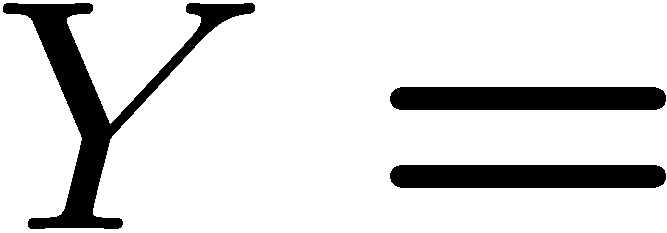 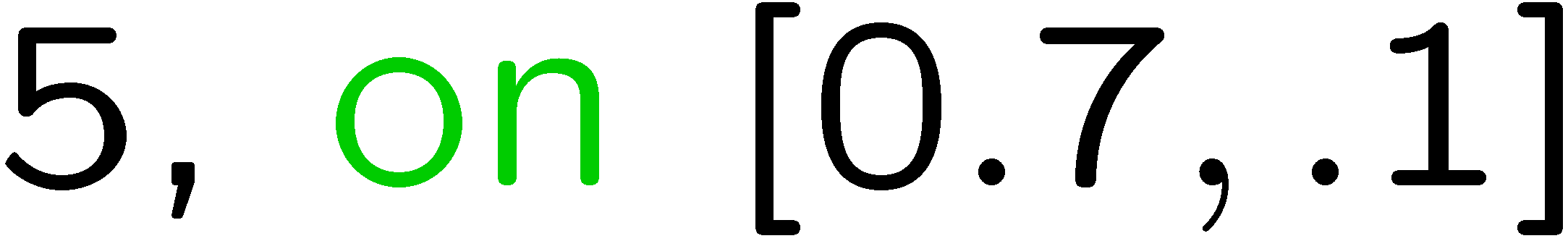 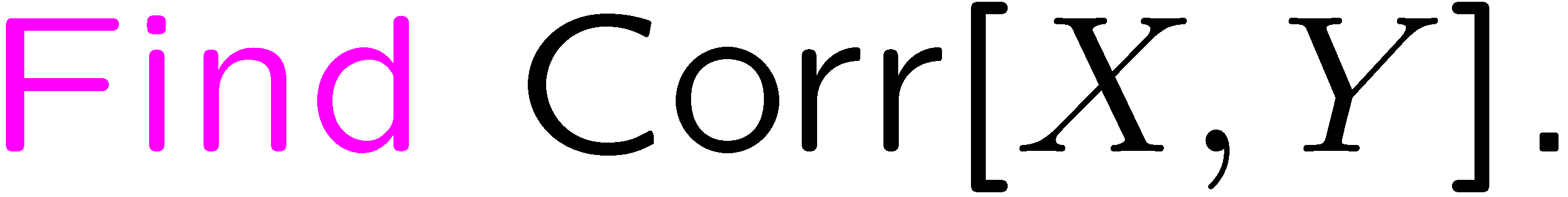 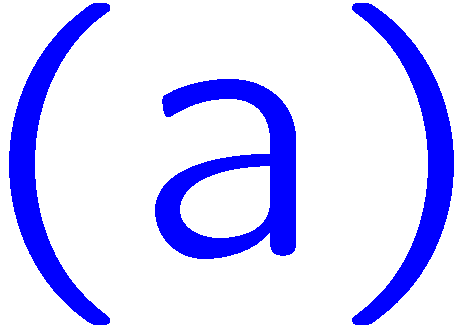 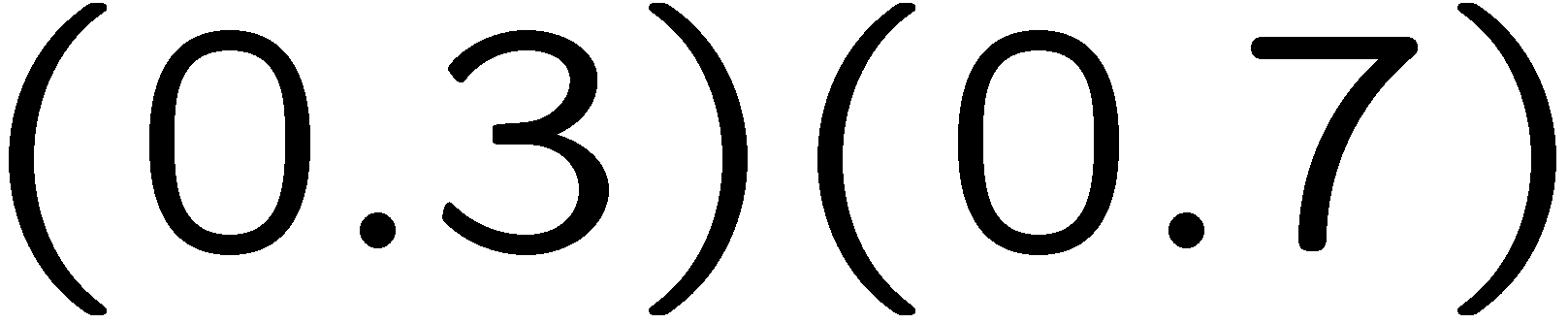 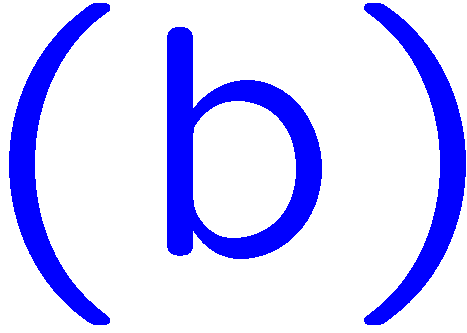 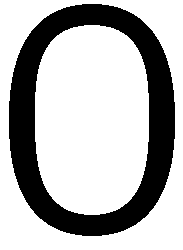 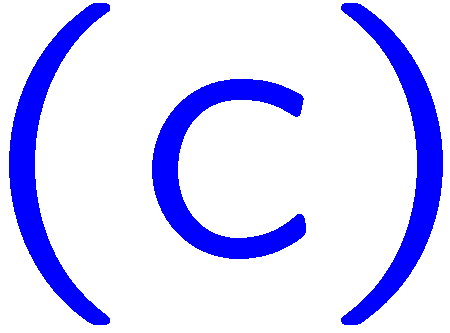 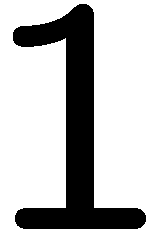 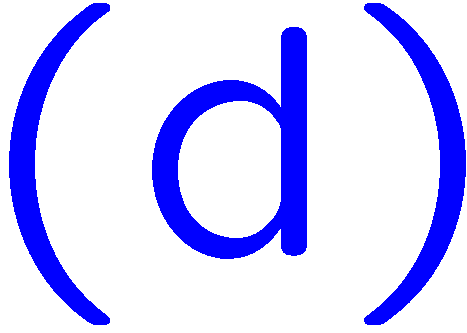 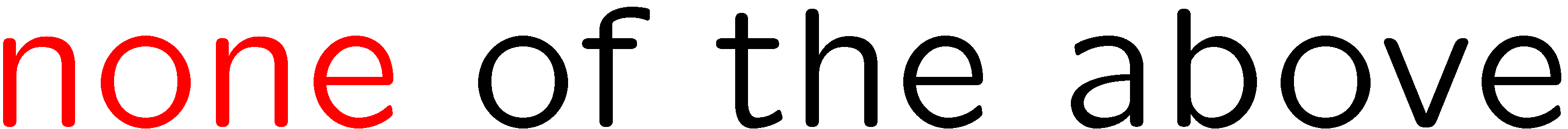 54
0 of 5
1+1=
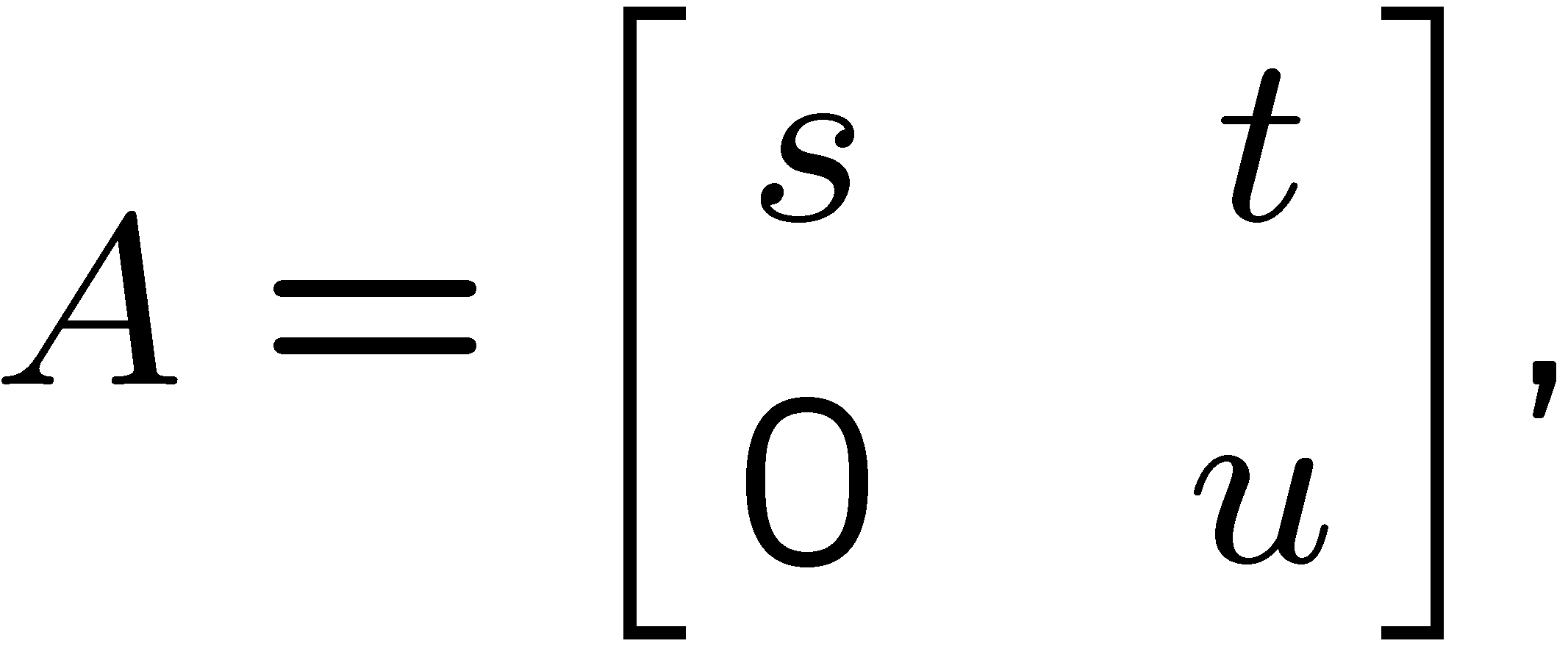 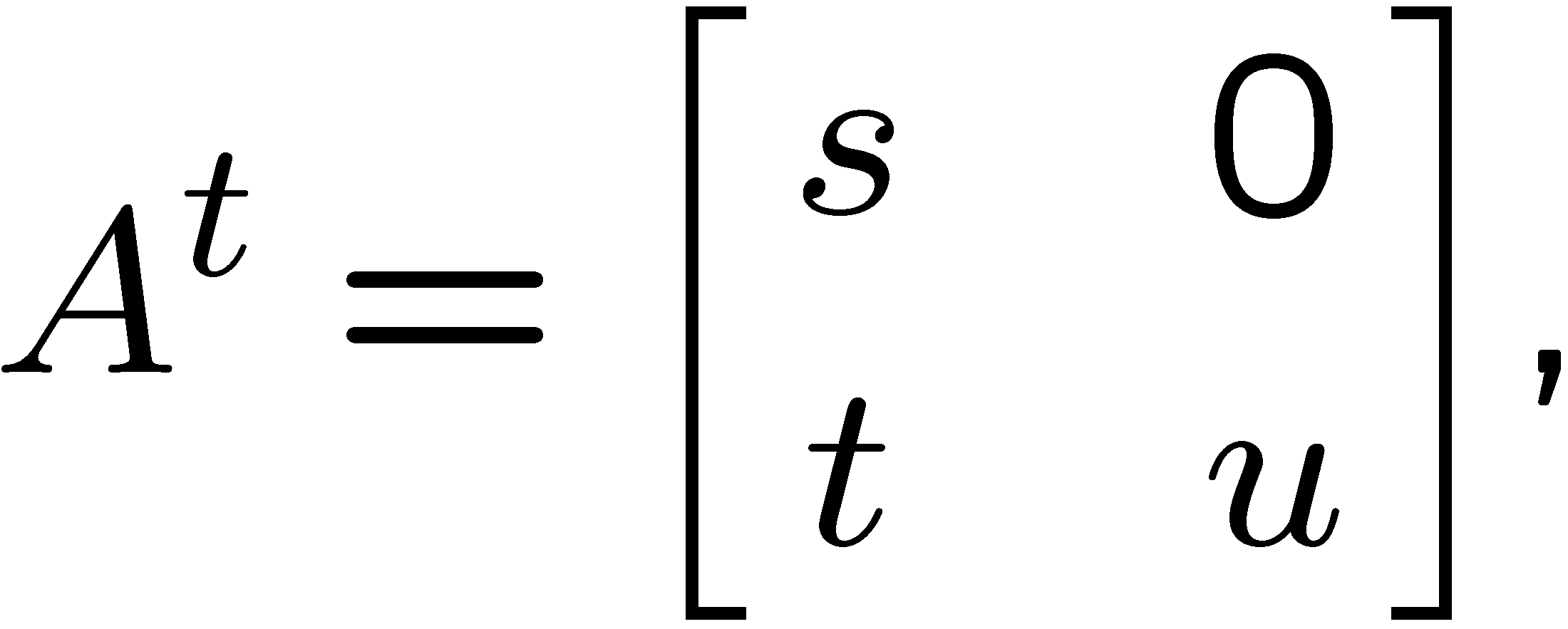 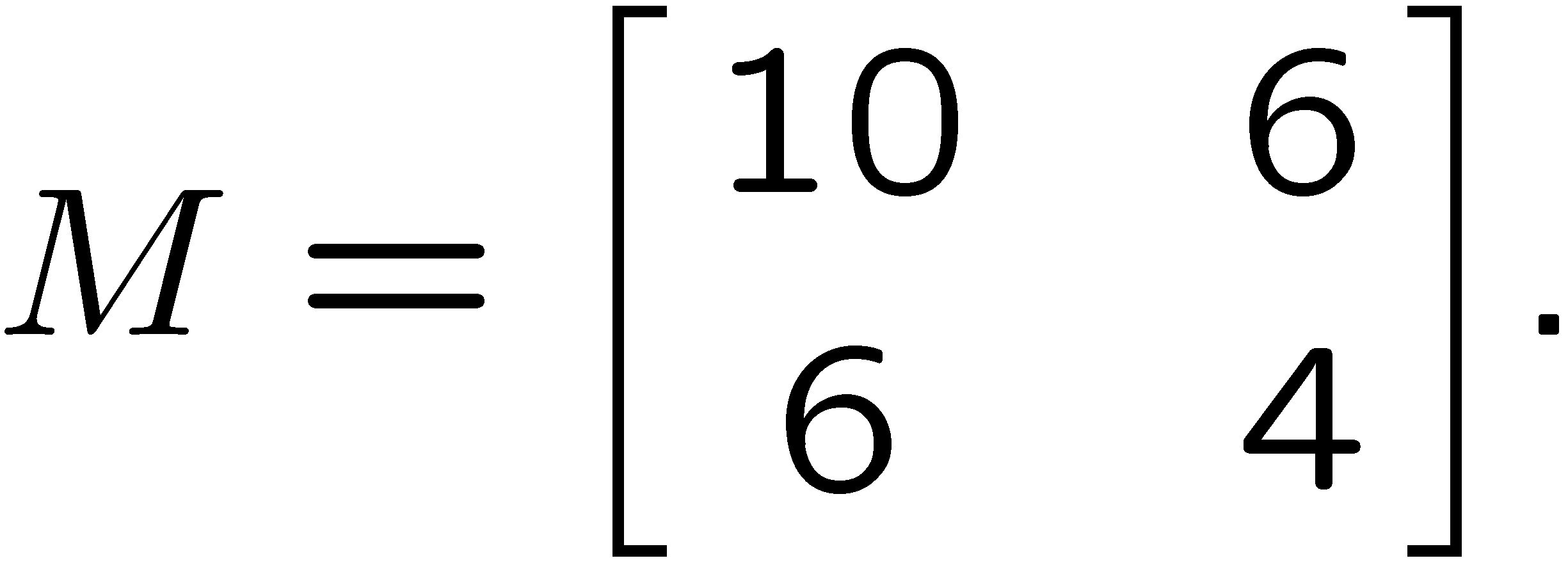 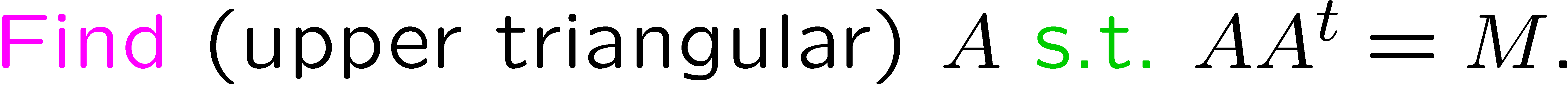 1
2
3
4
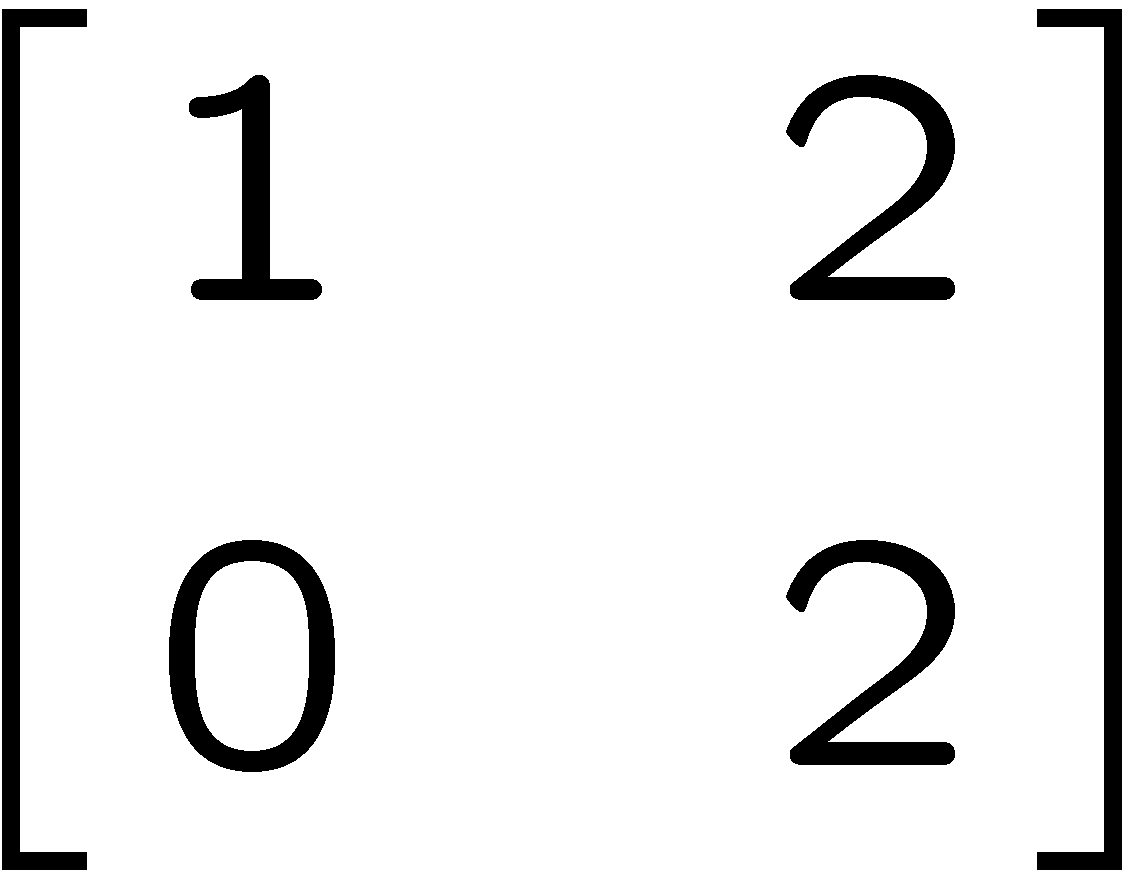 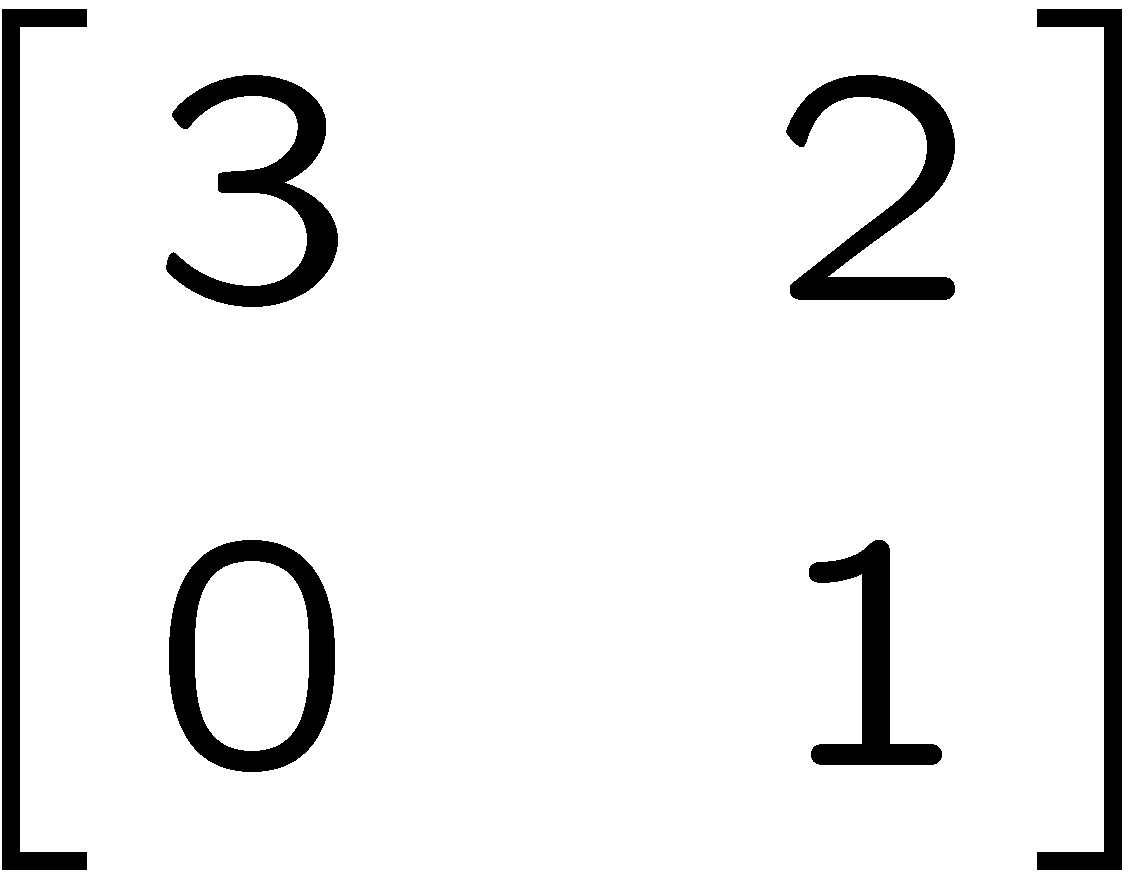 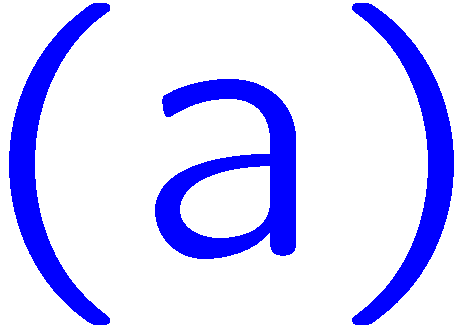 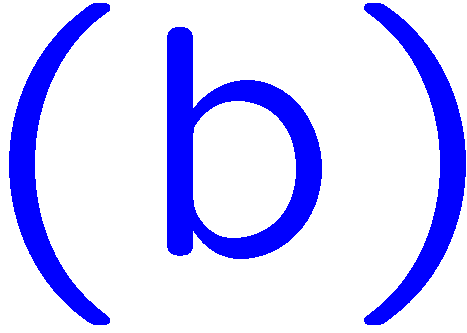 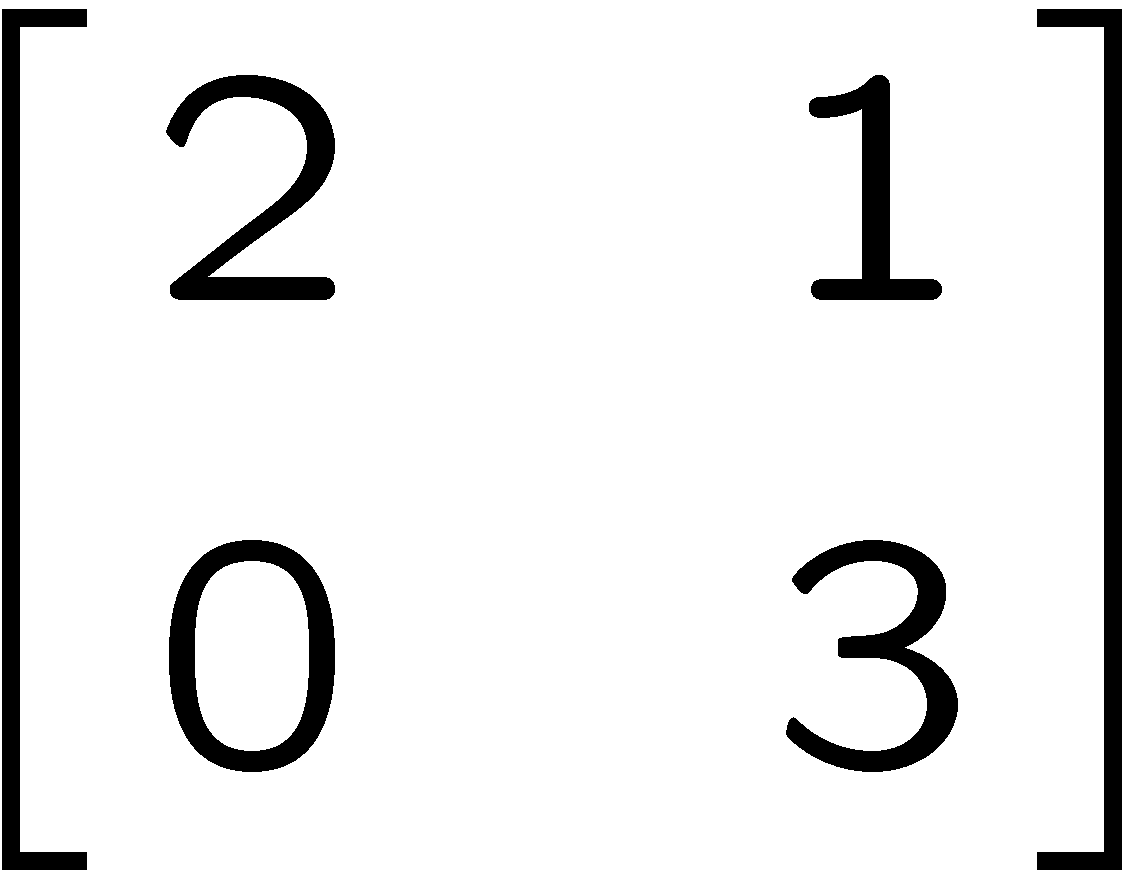 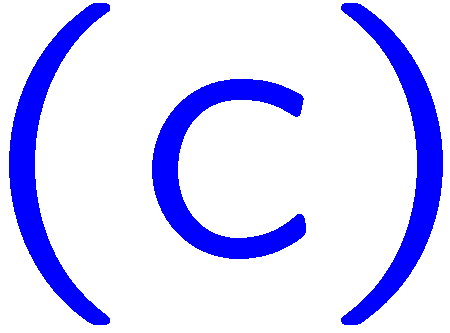 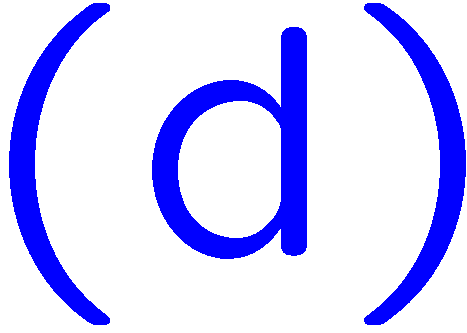 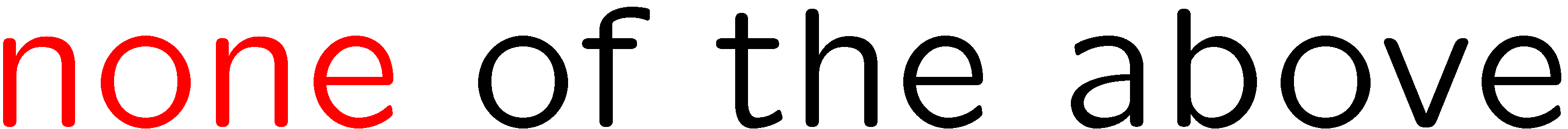 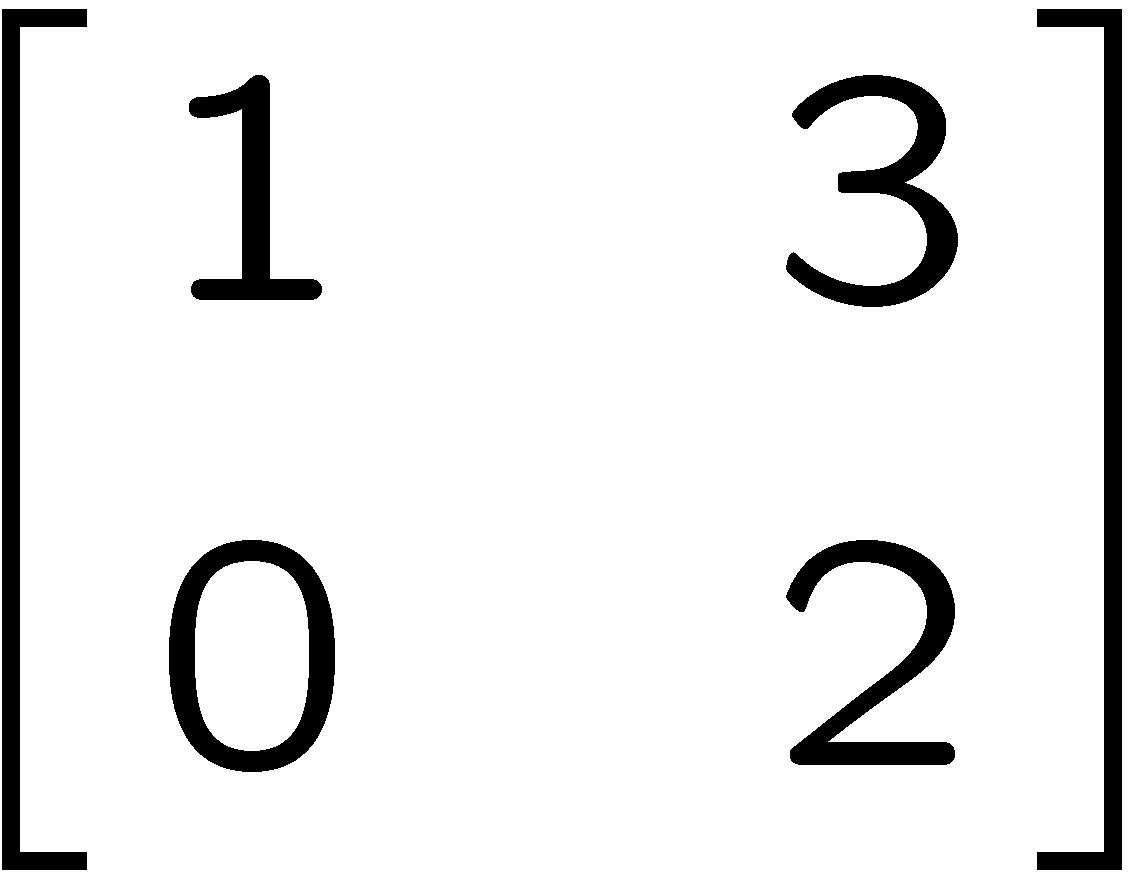 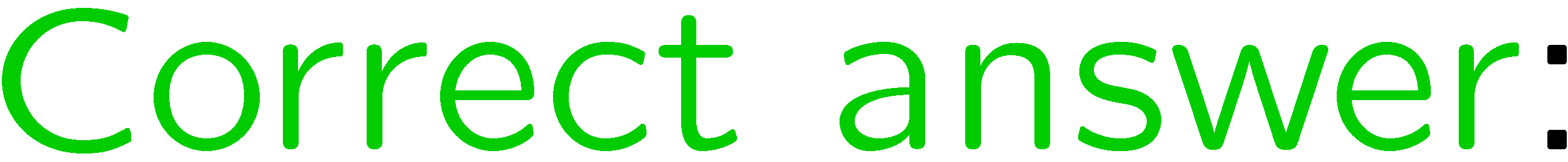 55
0 of 5
1+1=
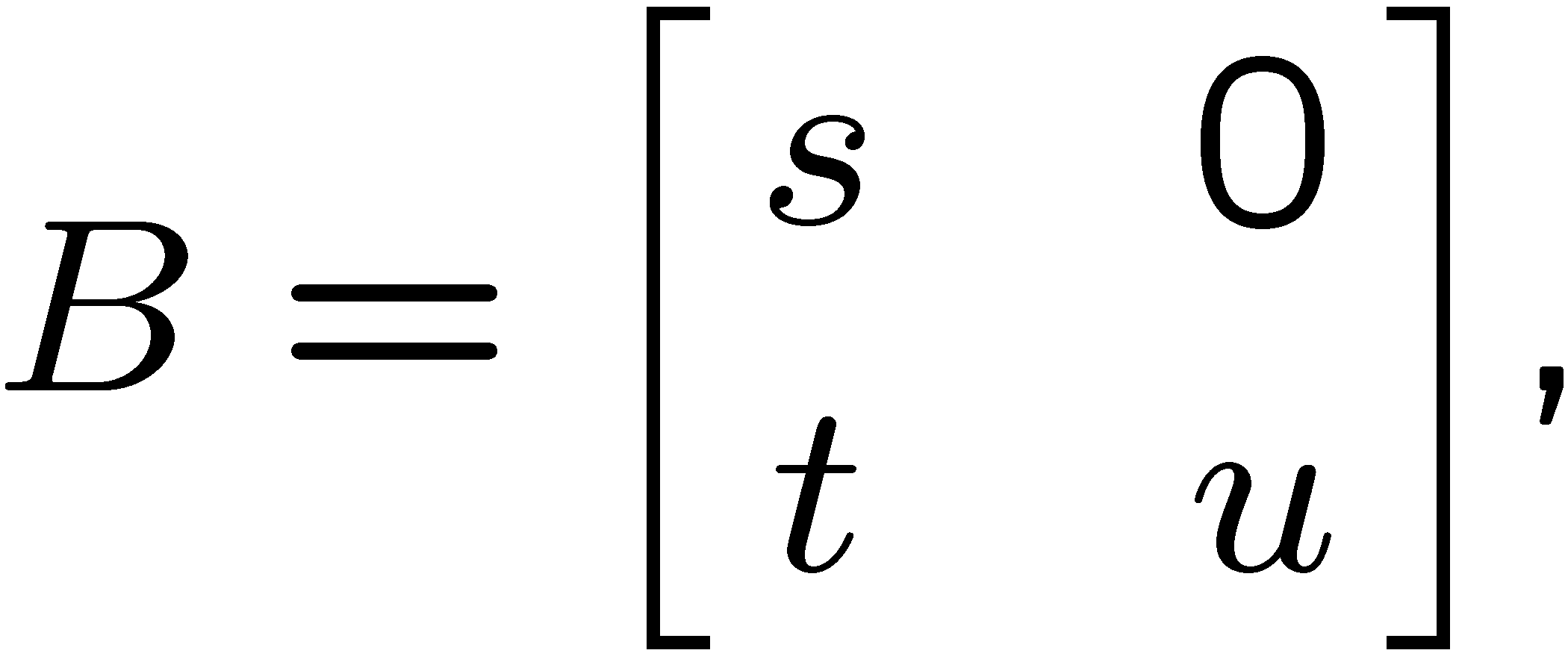 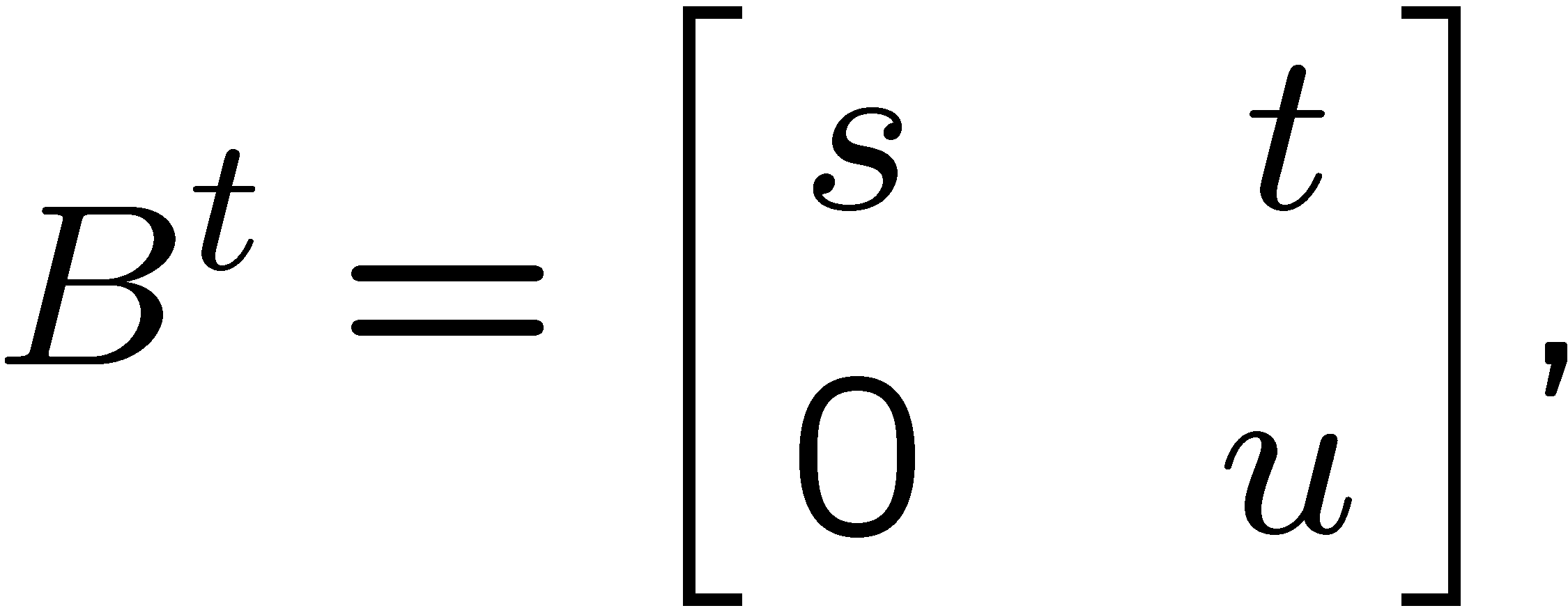 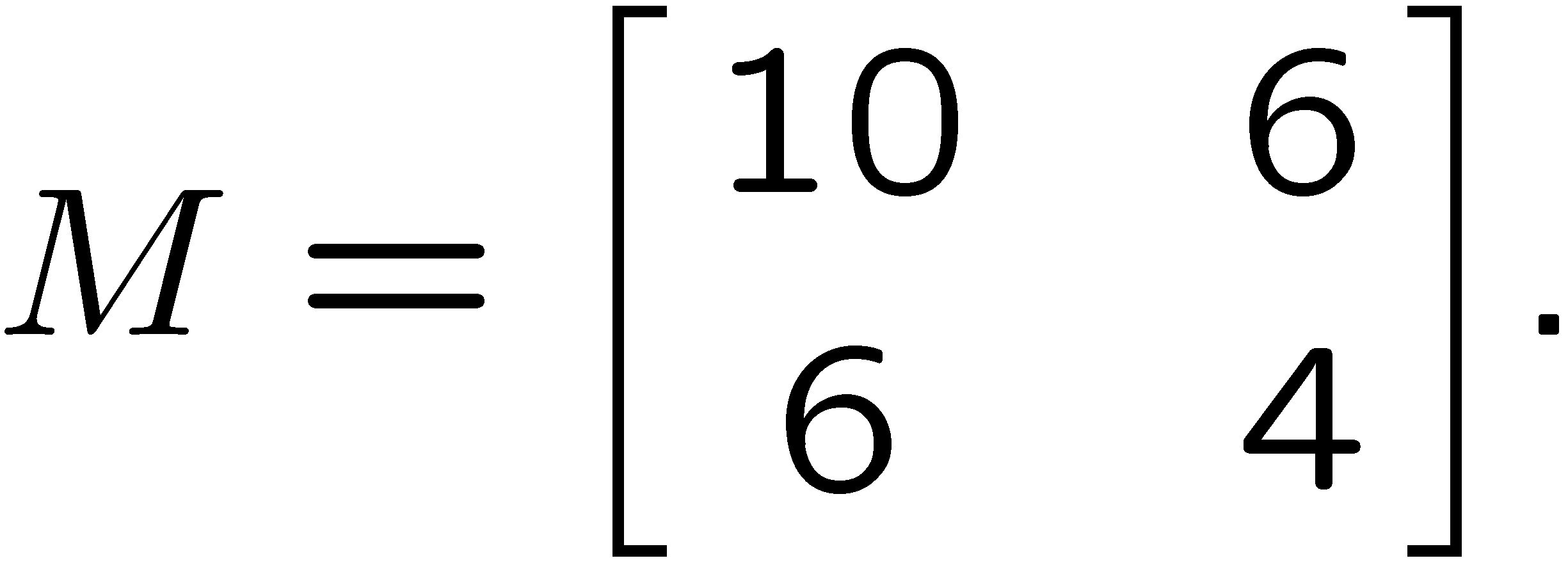 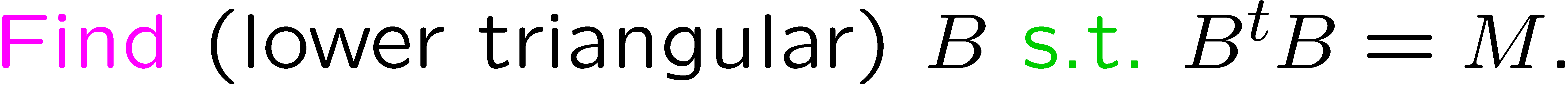 1
2
3
4
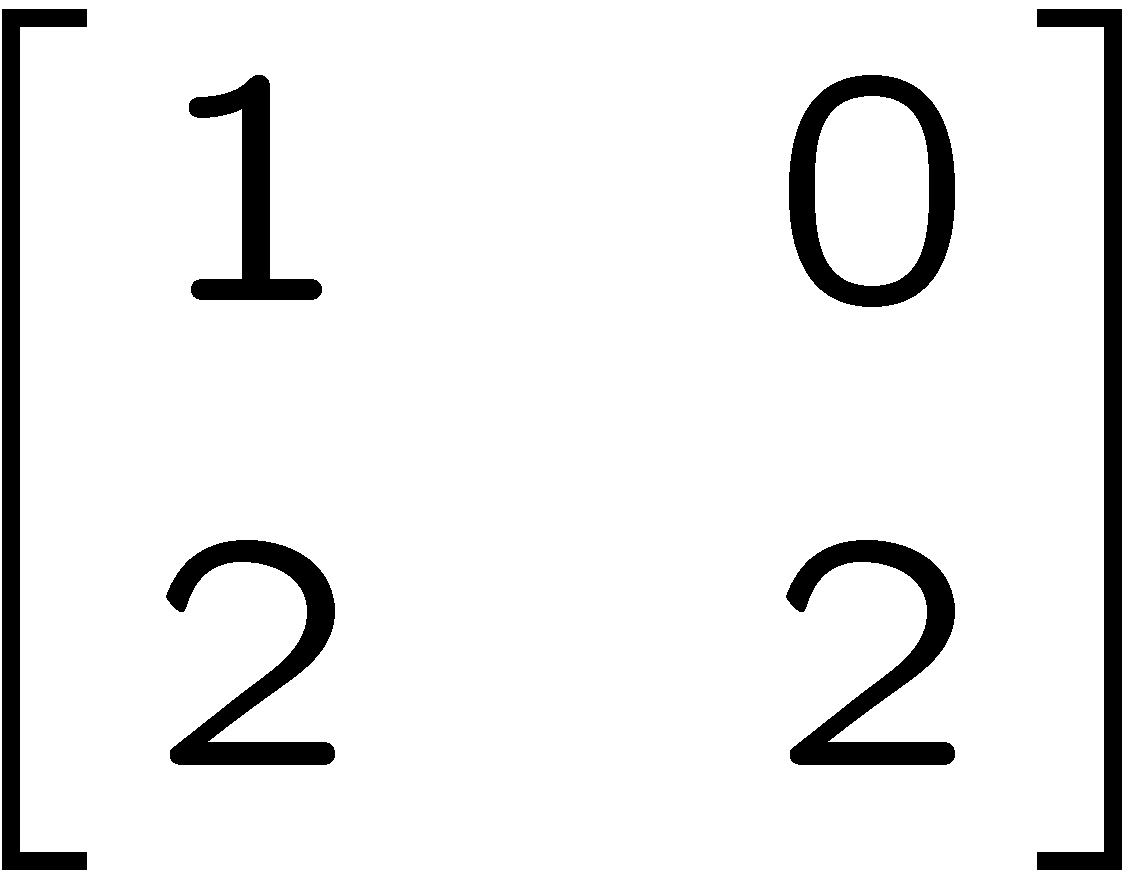 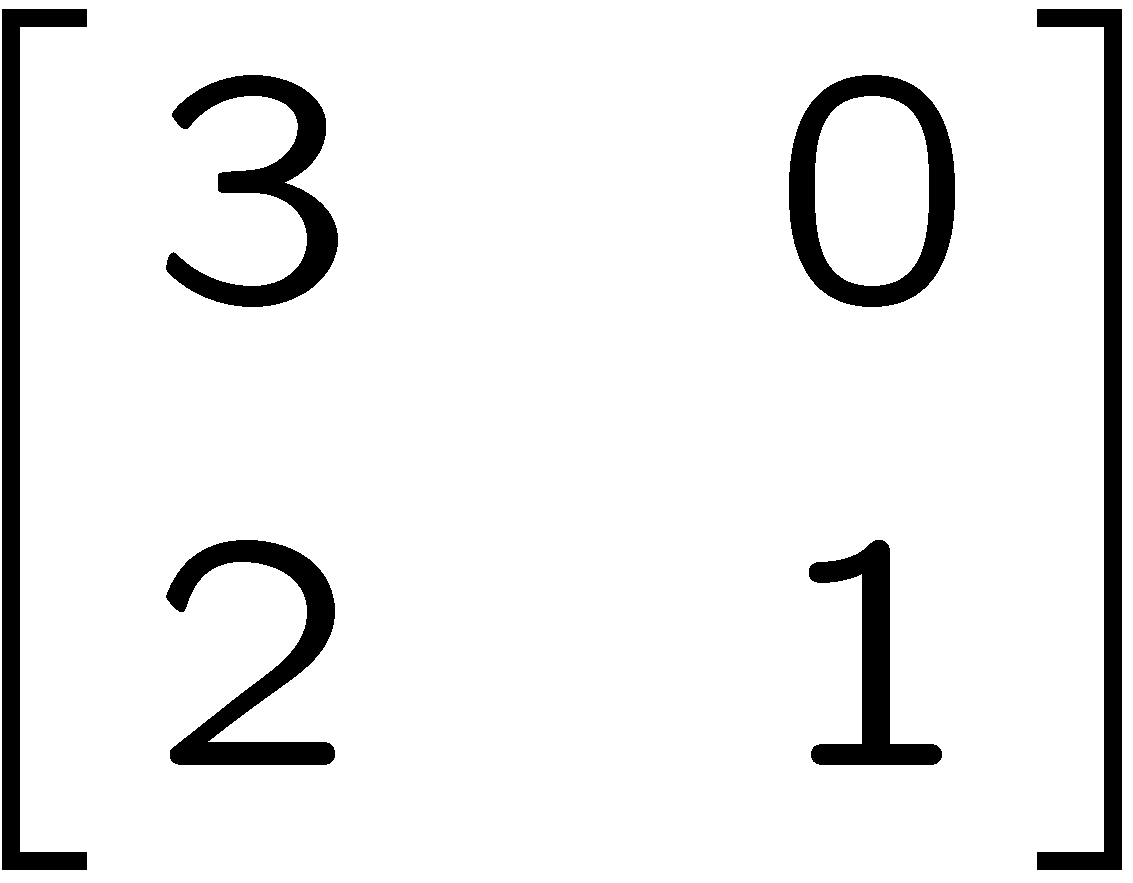 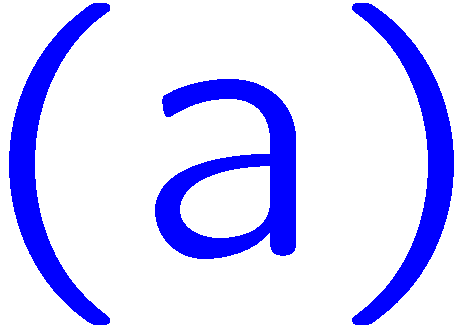 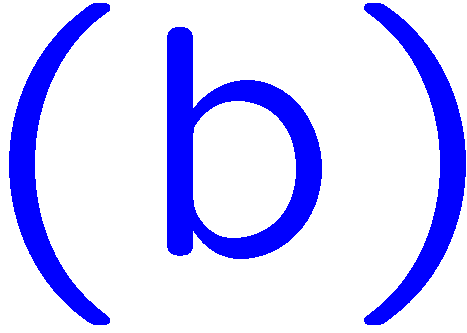 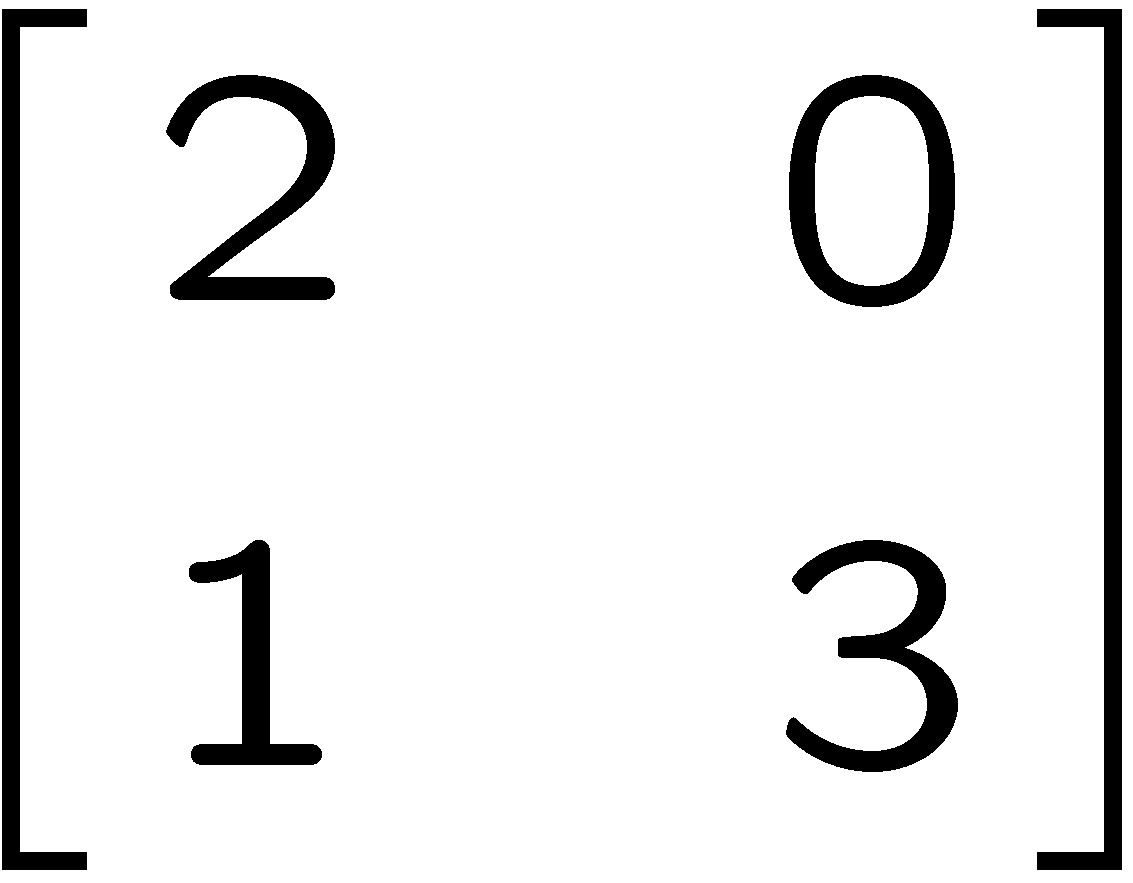 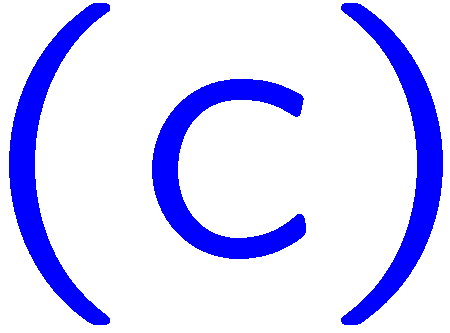 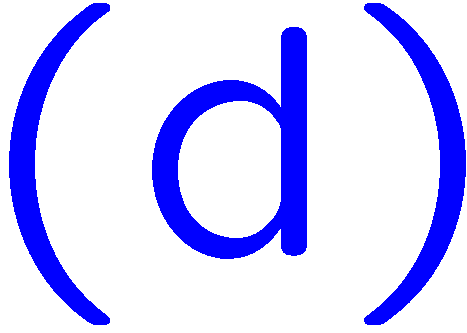 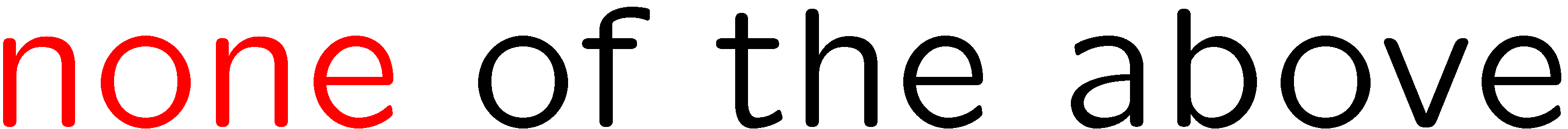 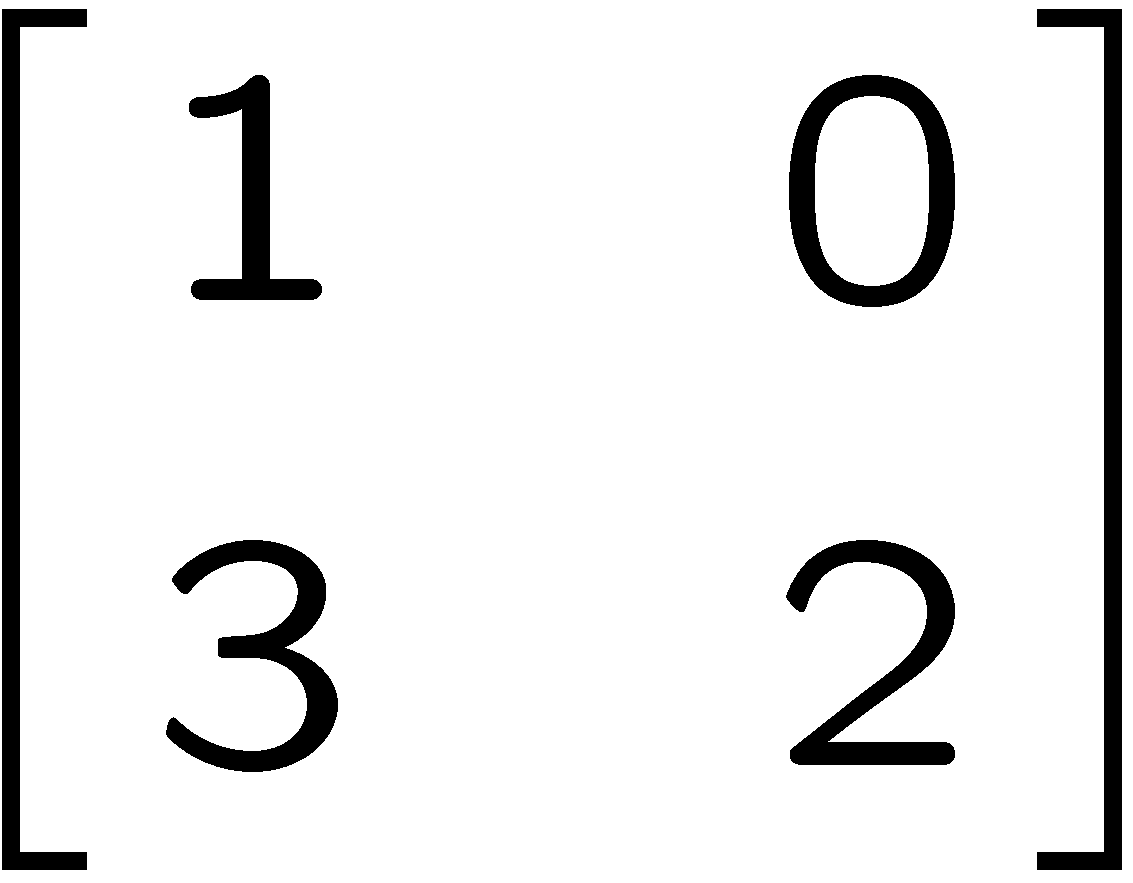 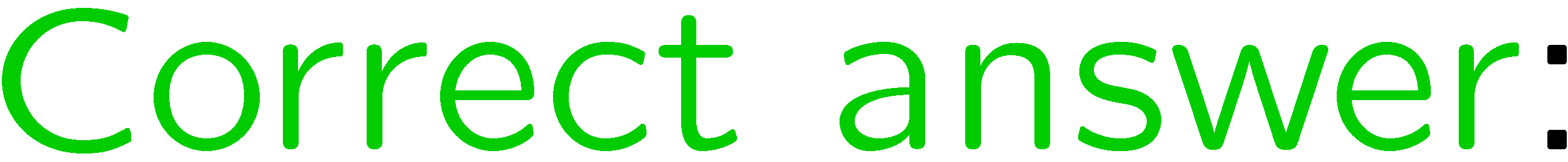 56
0 of 5
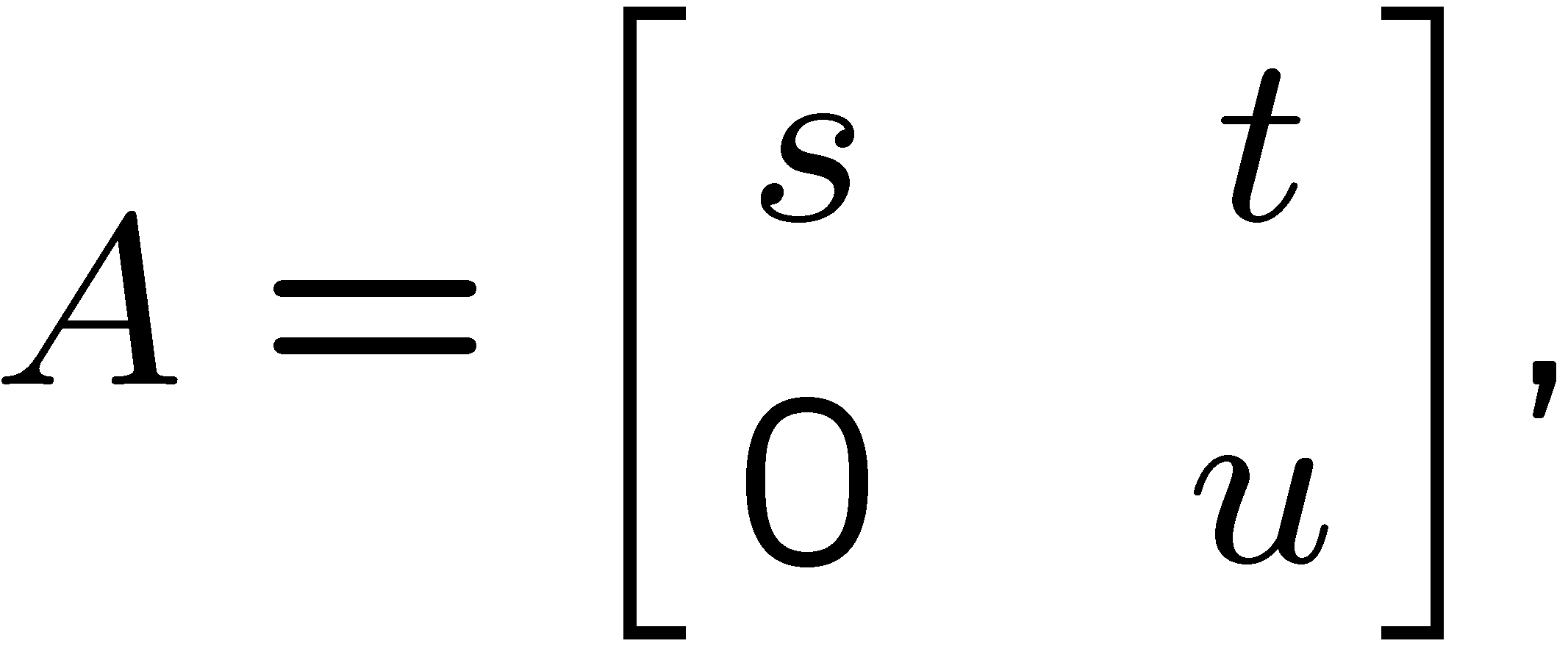 1+1=
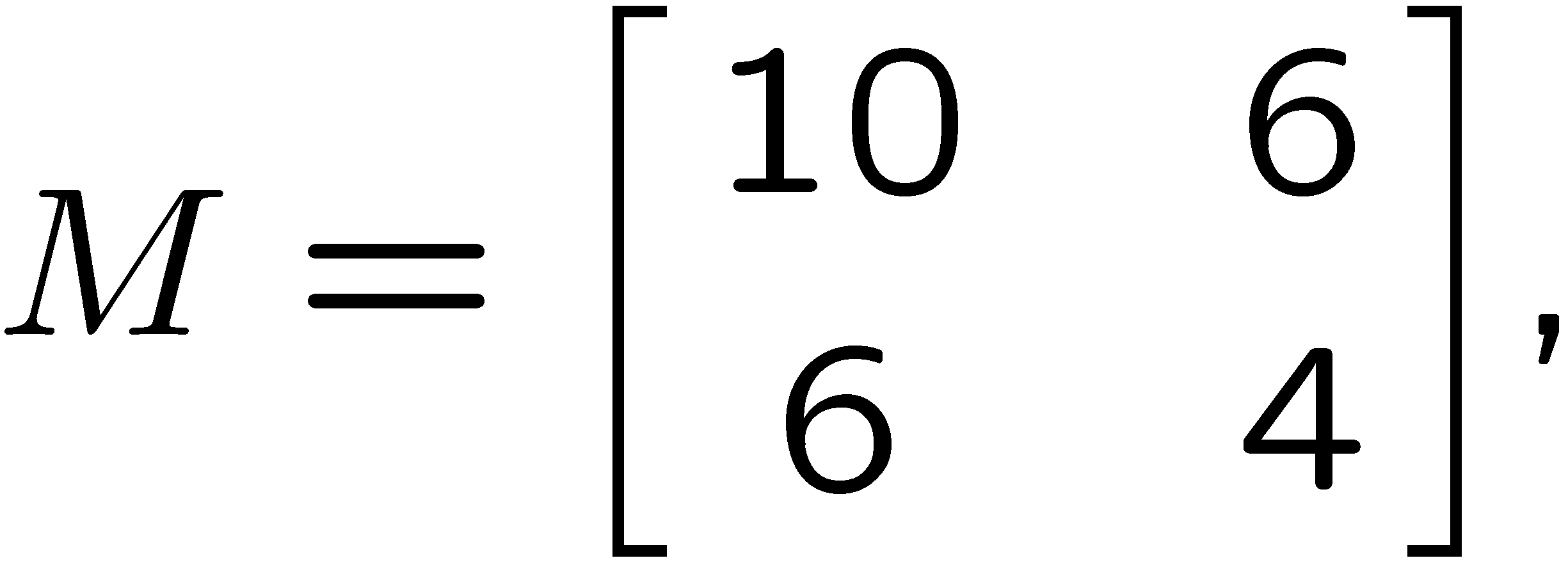 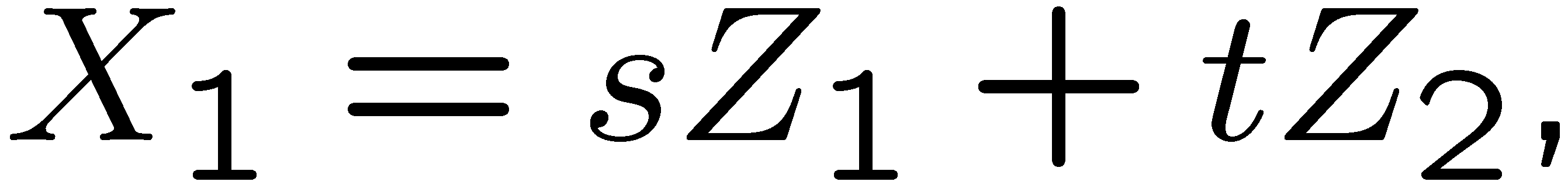 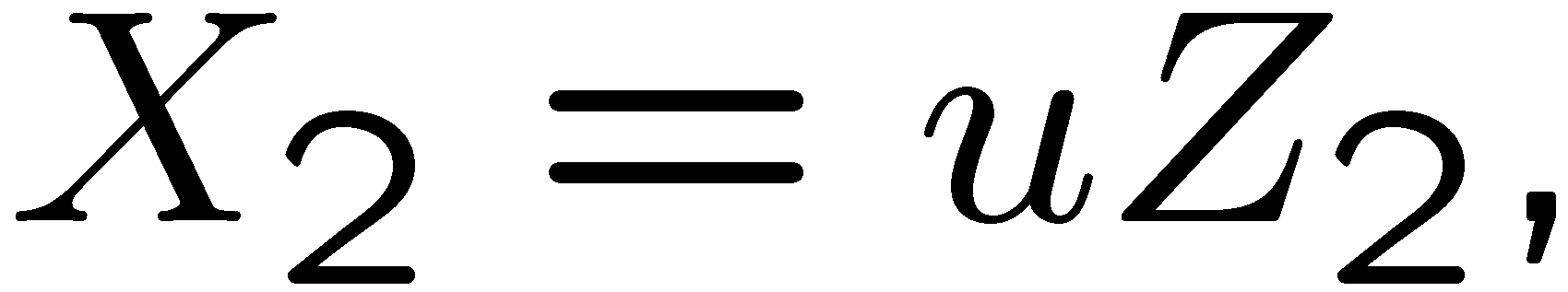 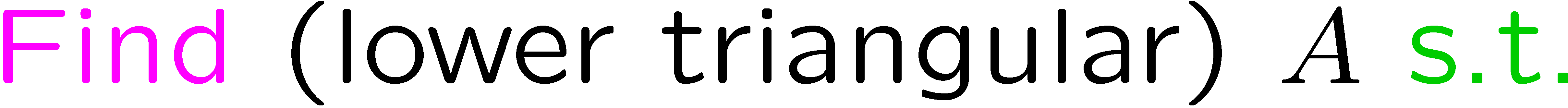 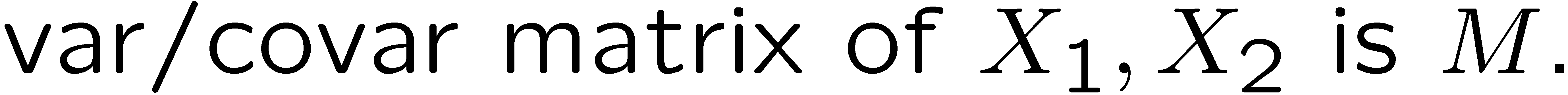 1
2
3
4
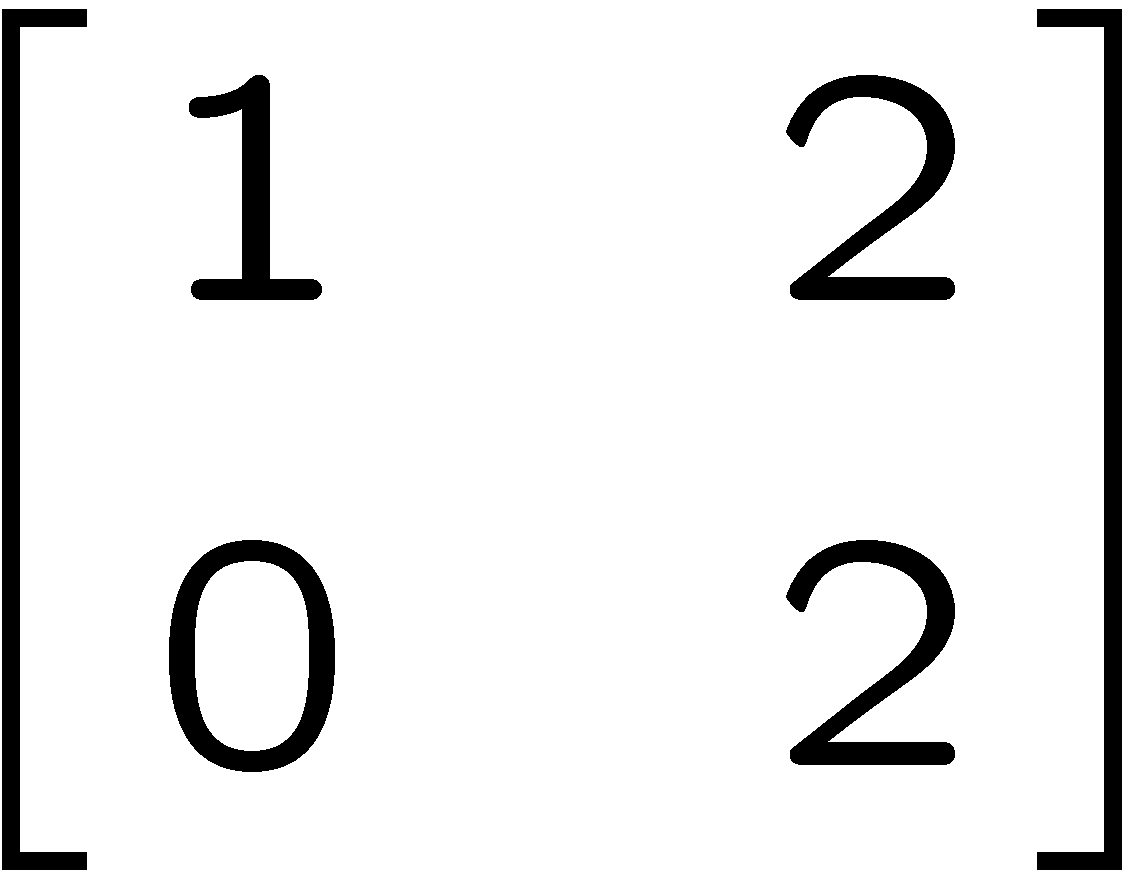 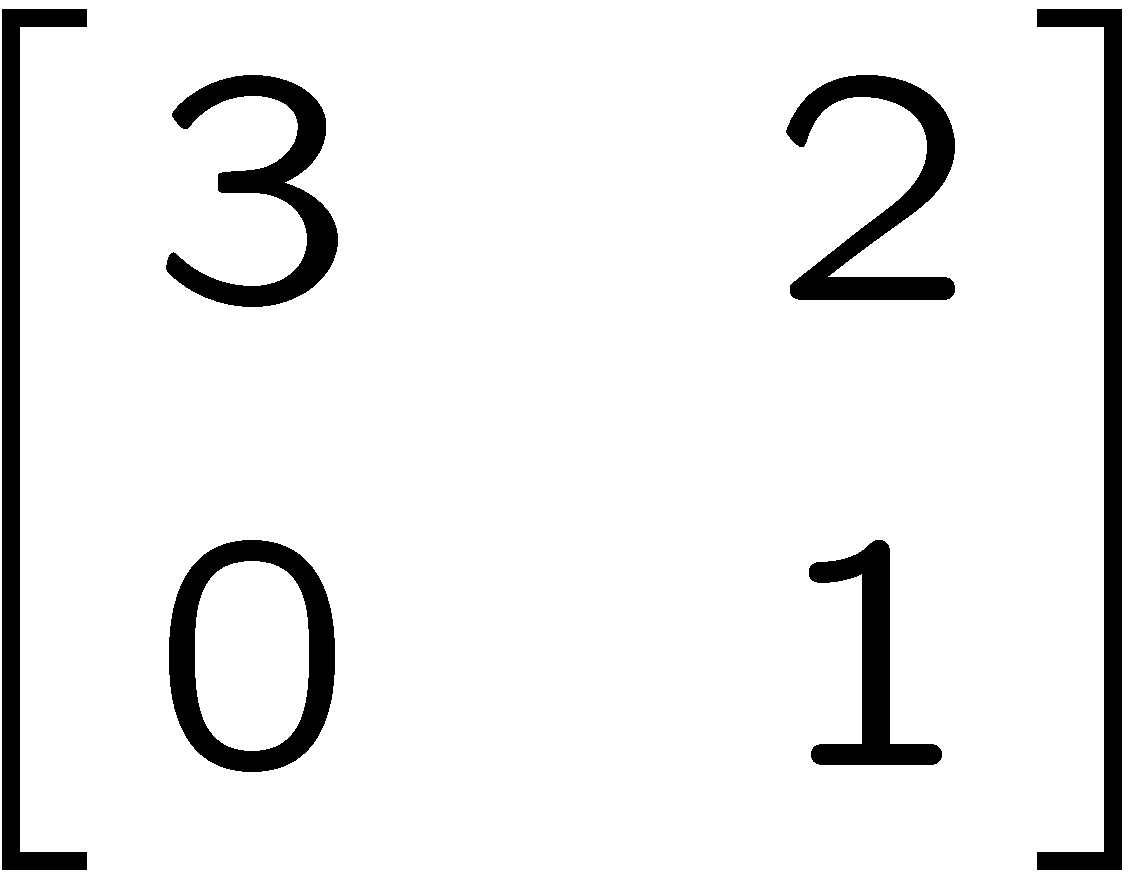 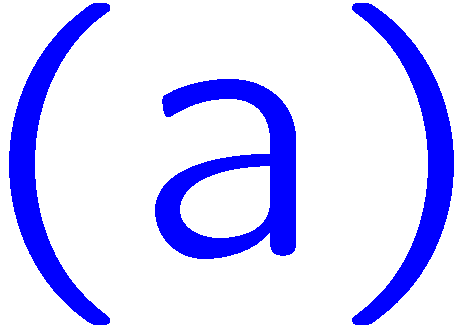 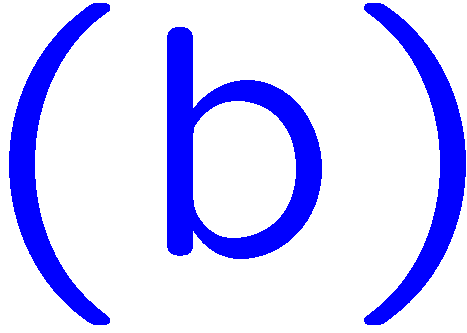 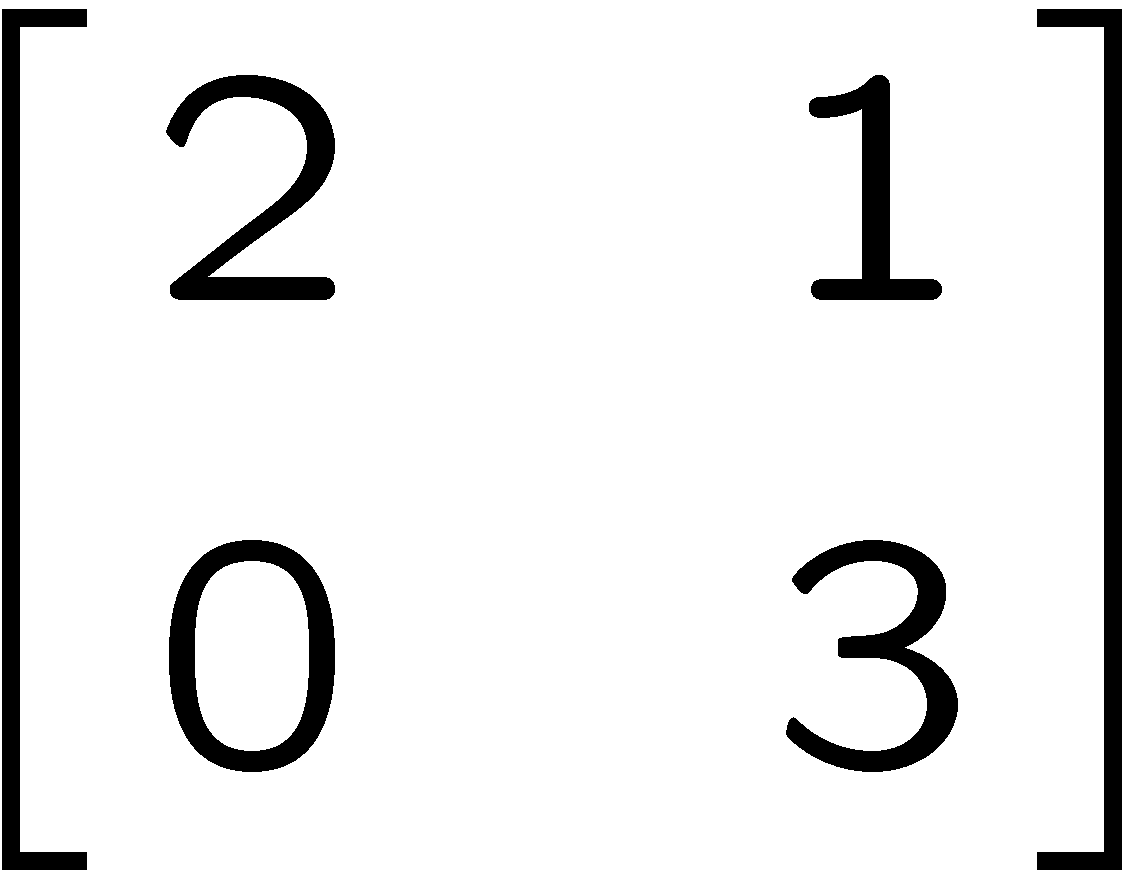 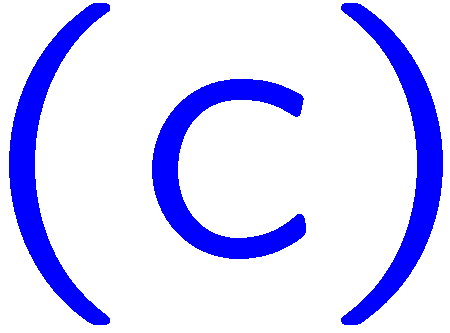 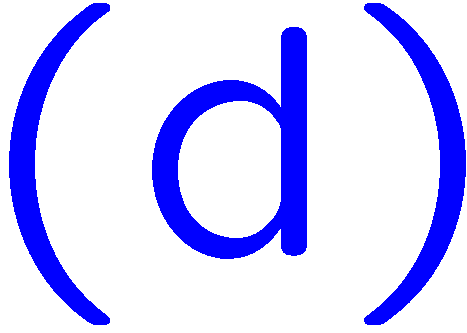 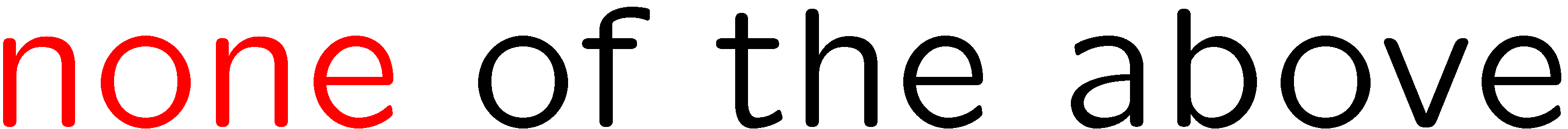 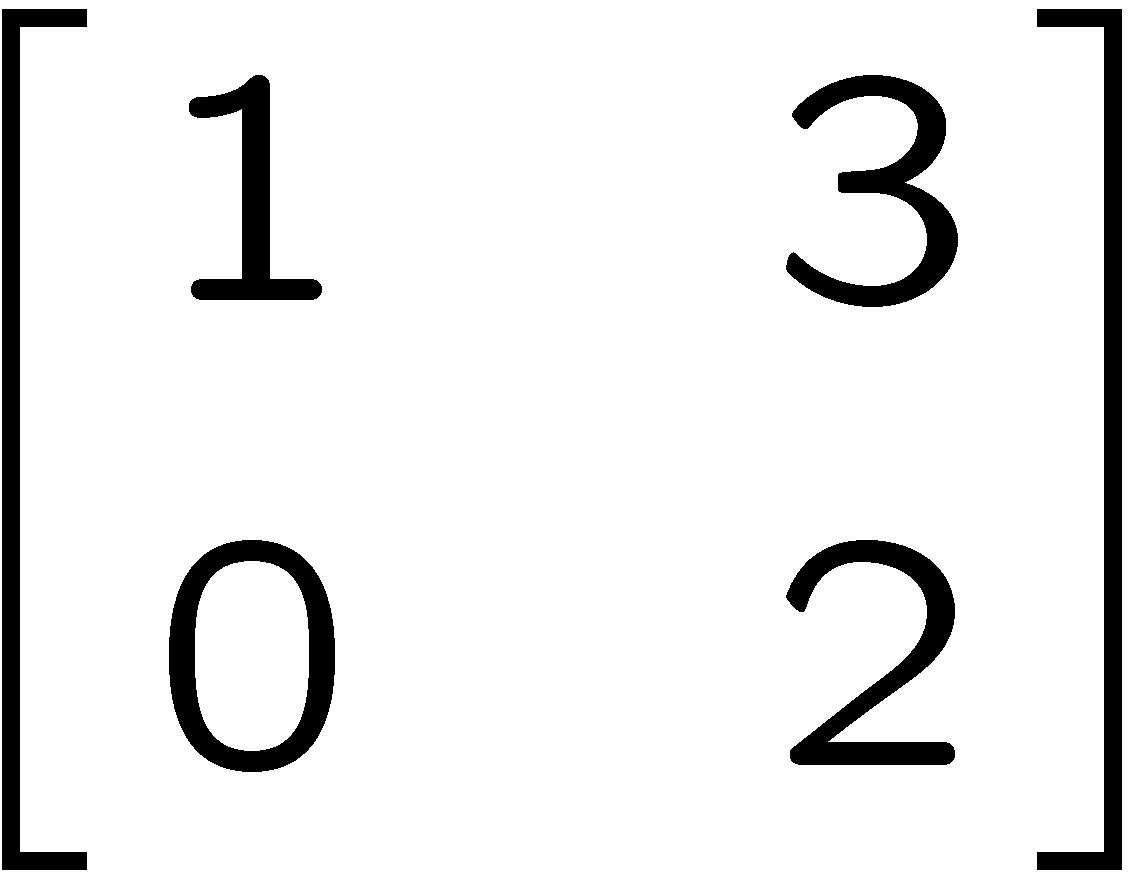 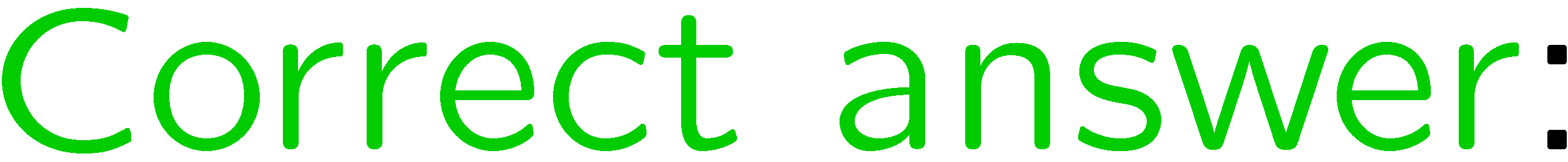 57
0 of 5
1+1=
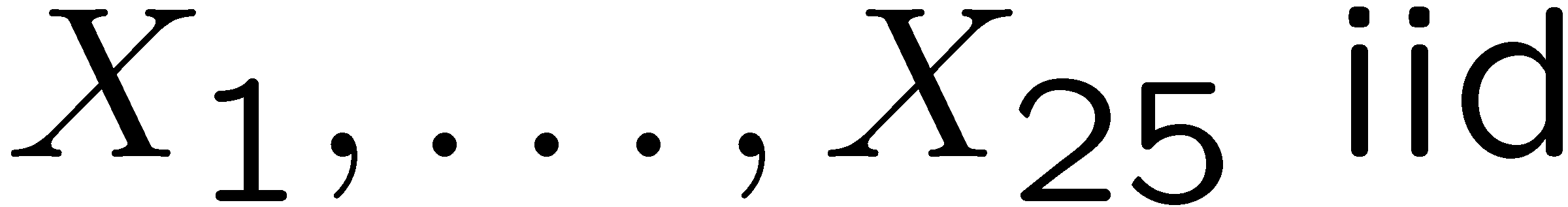 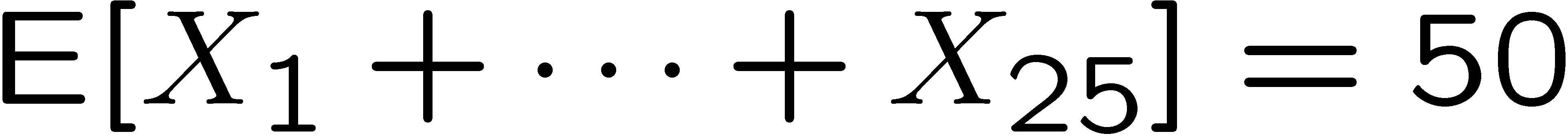 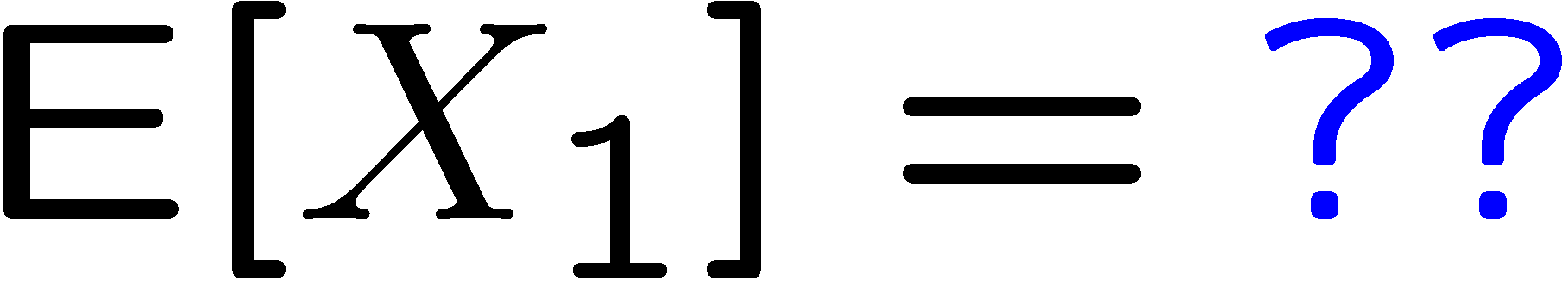 1
2
3
4
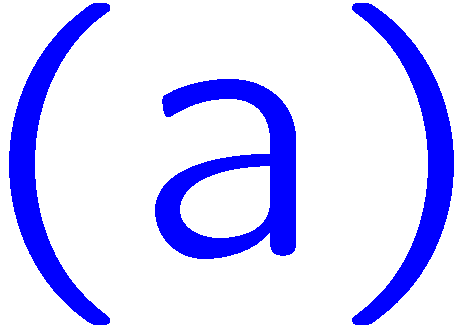 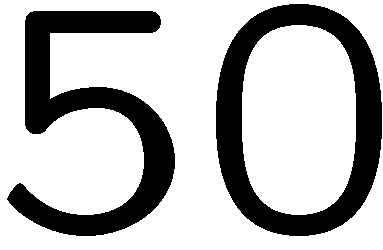 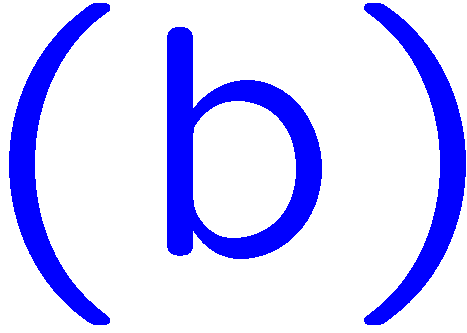 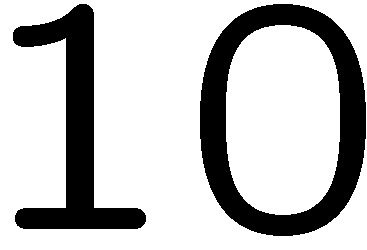 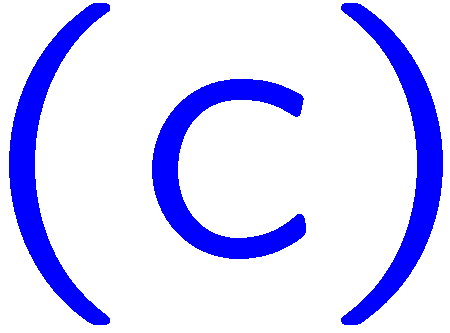 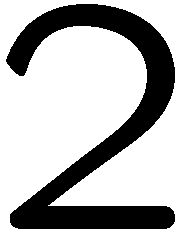 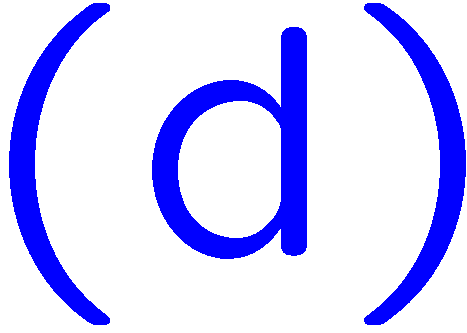 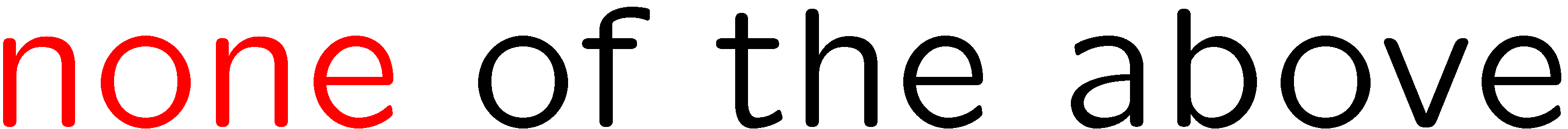 58
0 of 5
1+1=
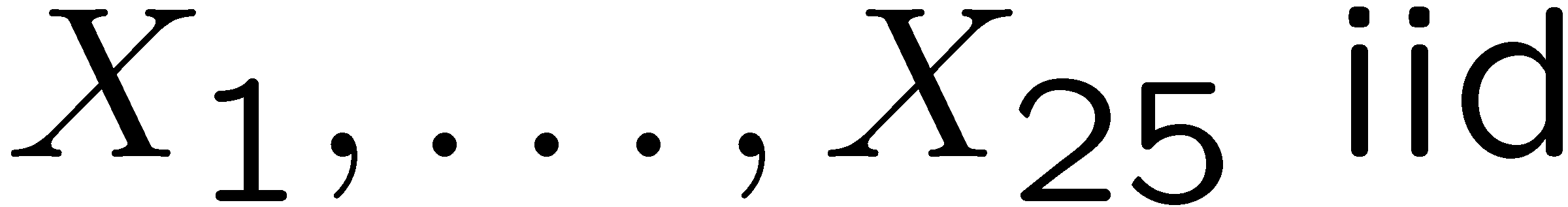 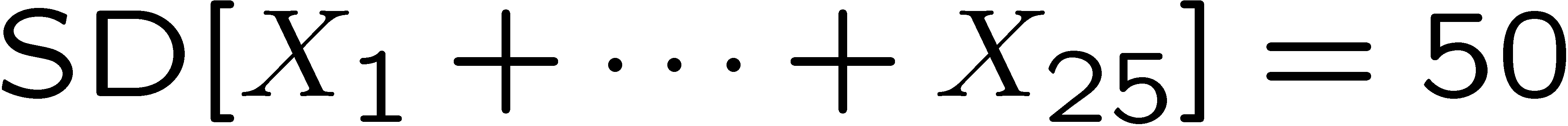 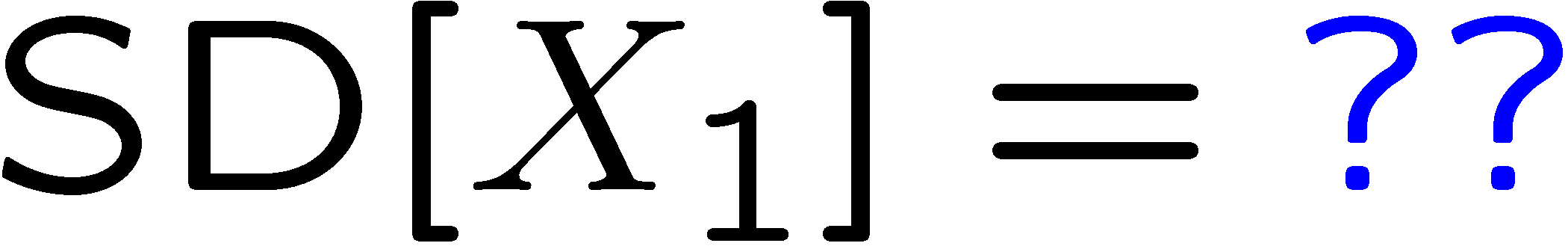 1
2
3
4
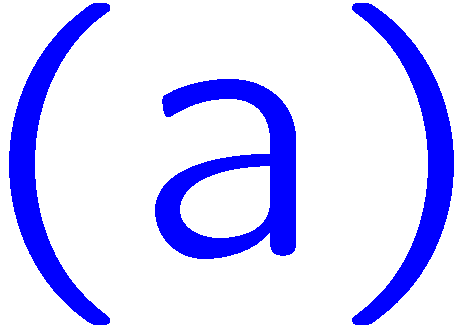 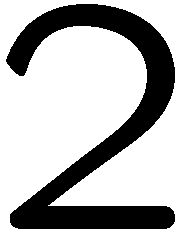 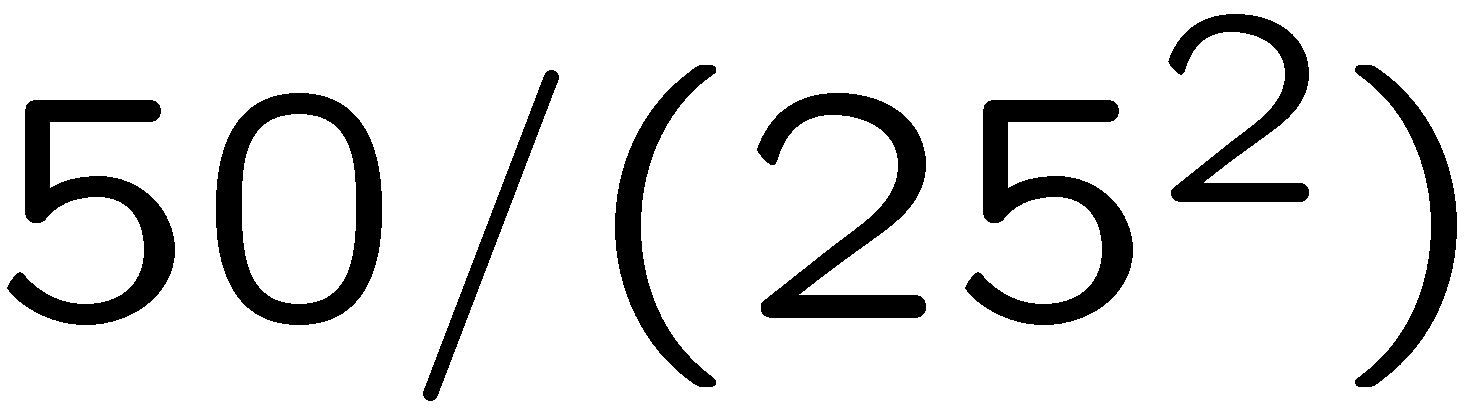 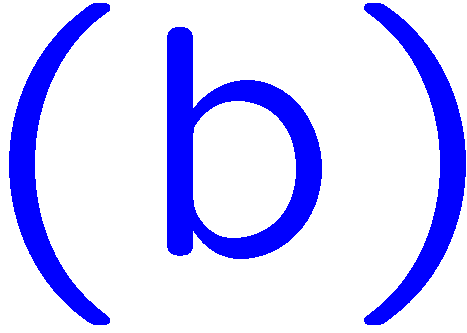 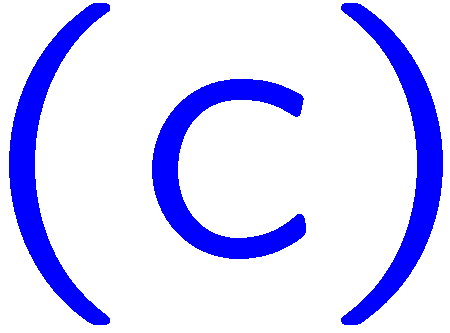 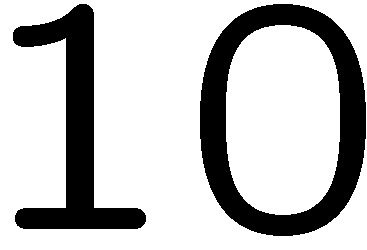 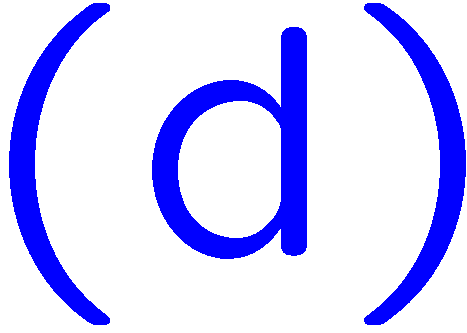 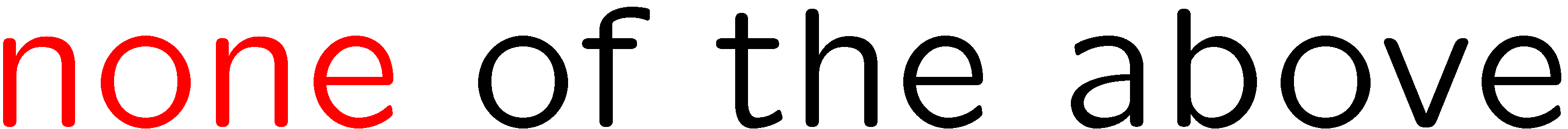 59
0 of 5
xxx
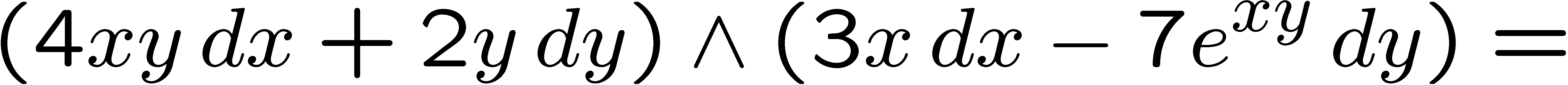 a
b
c
d
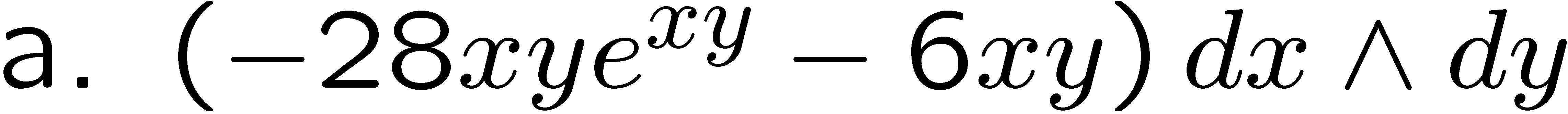 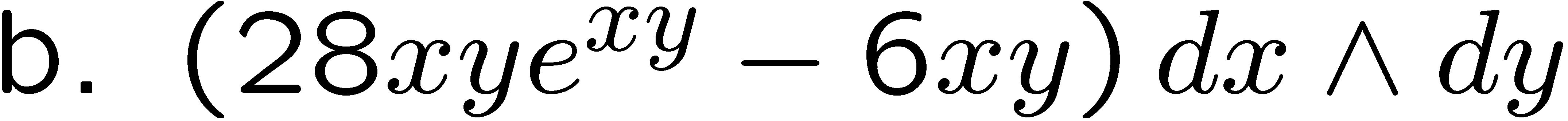 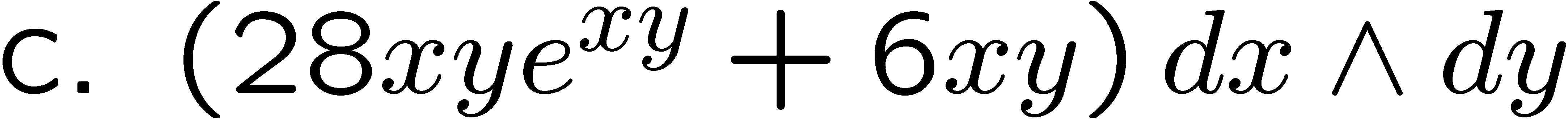 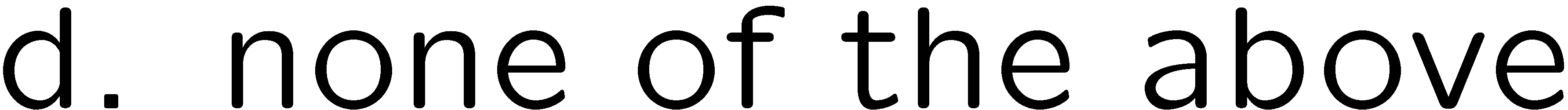 60
0 of 5
xxx
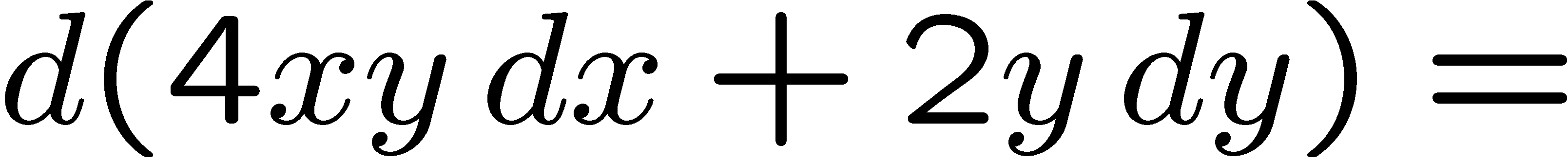 a
b
c
d
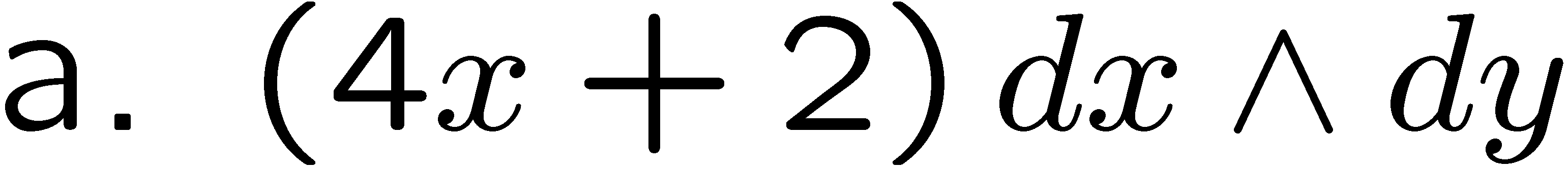 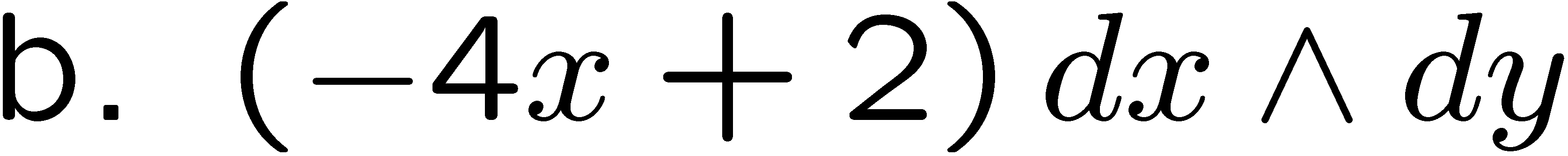 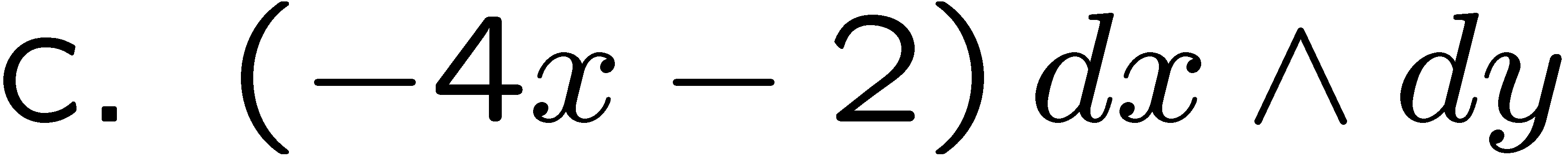 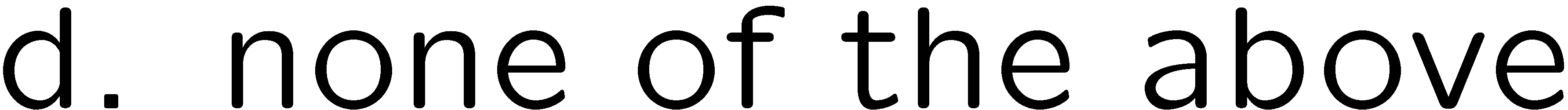 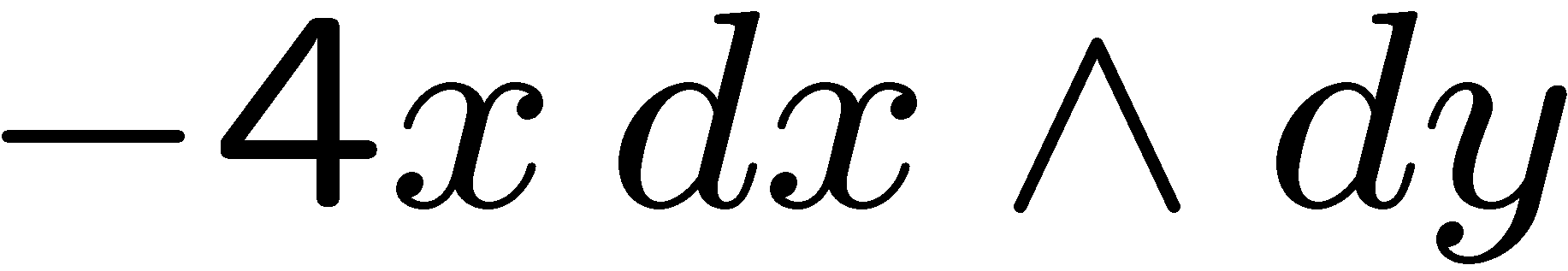 61
0 of 5
1+1=
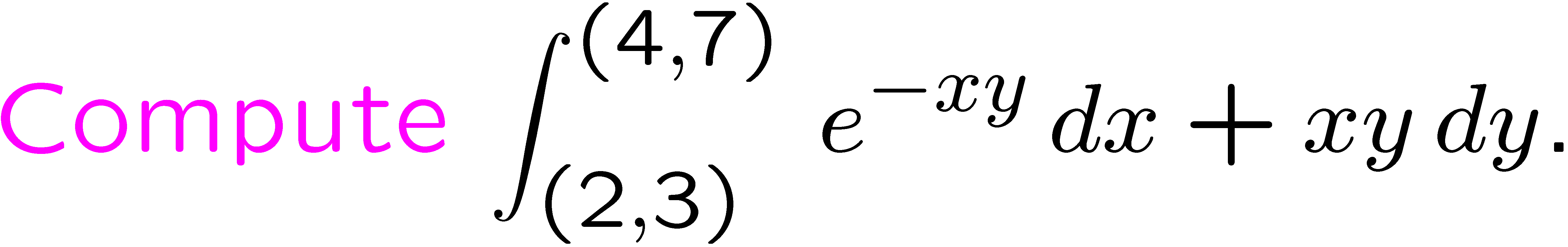 1
2
3
4
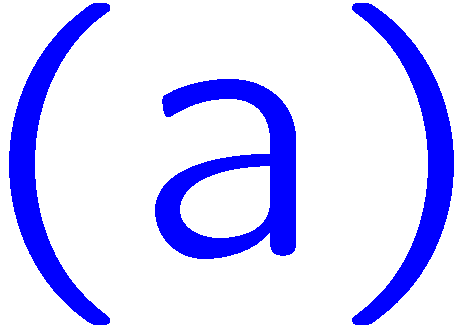 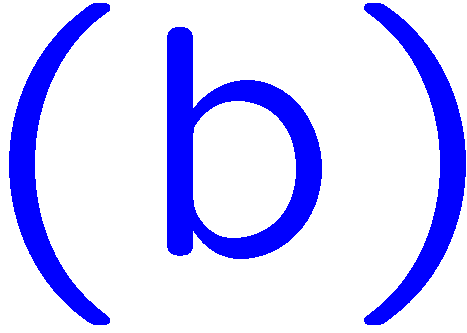 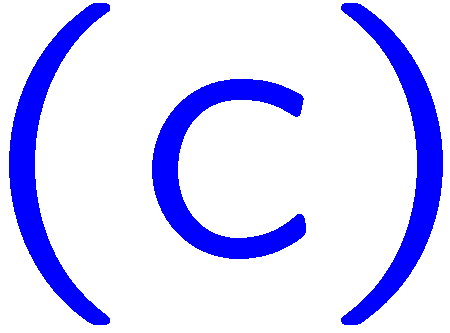 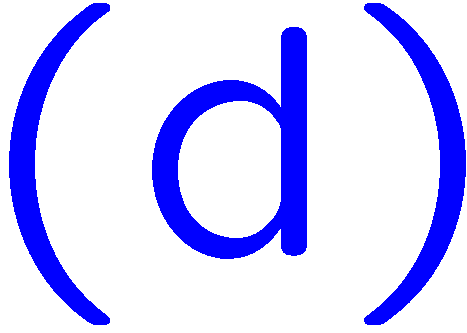 62
0 of 5
1+1=
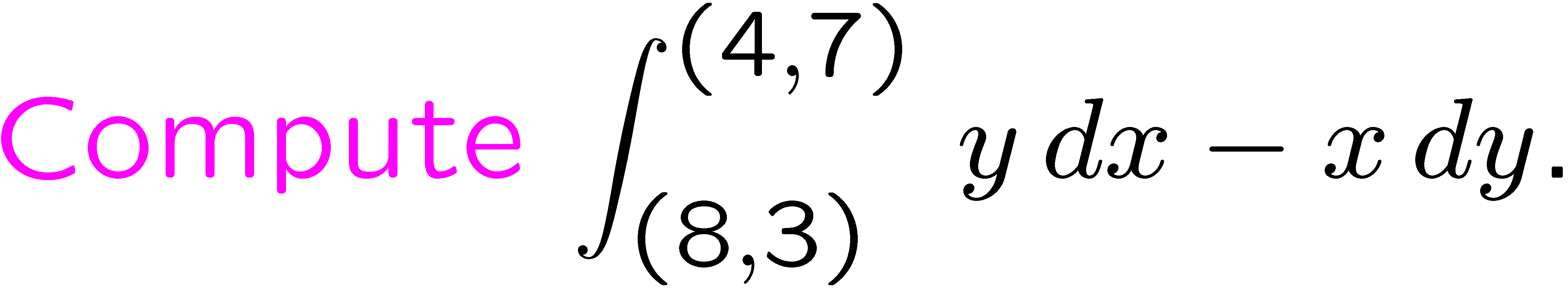 1
2
3
4
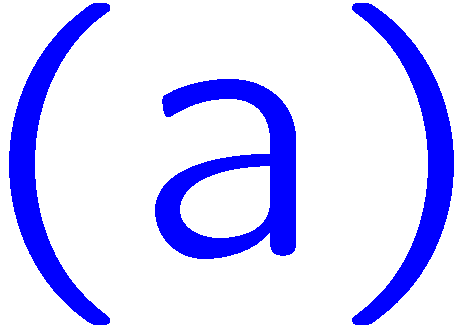 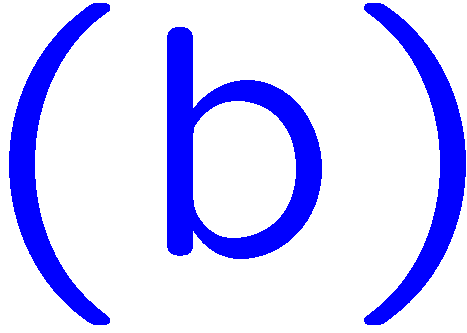 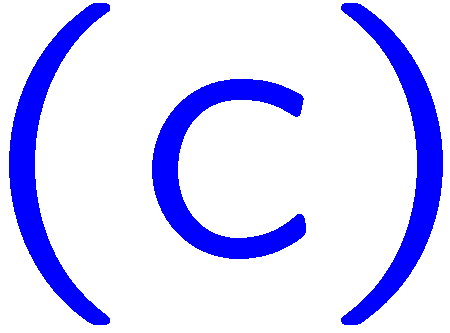 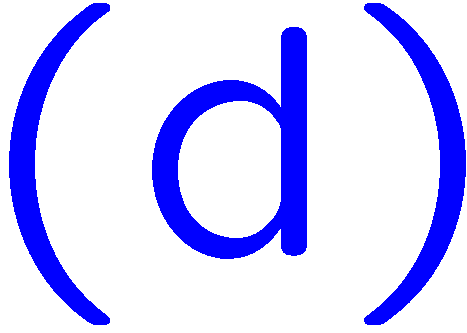 63
0 of 5
1+1=
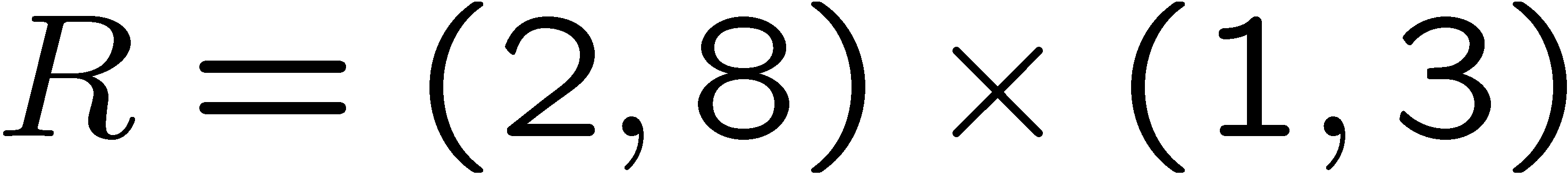 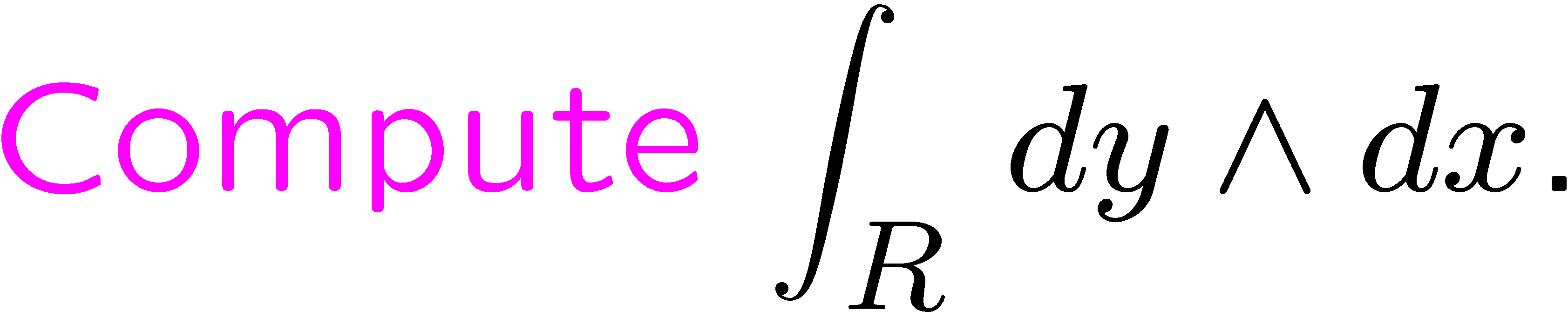 1
2
3
4
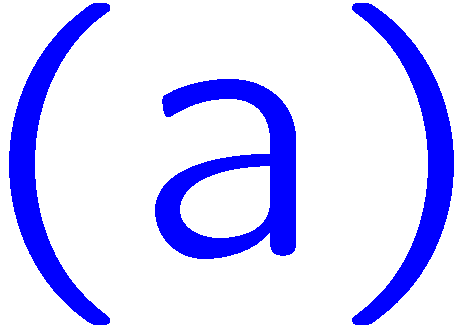 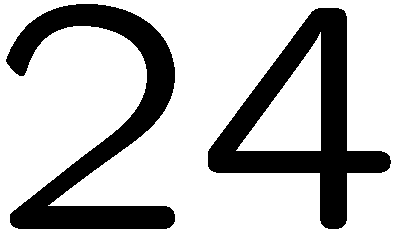 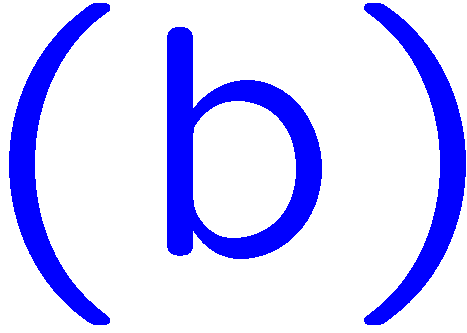 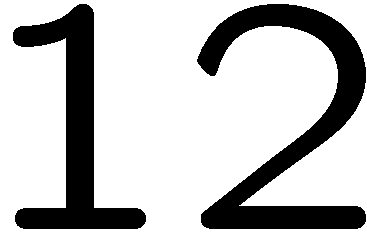 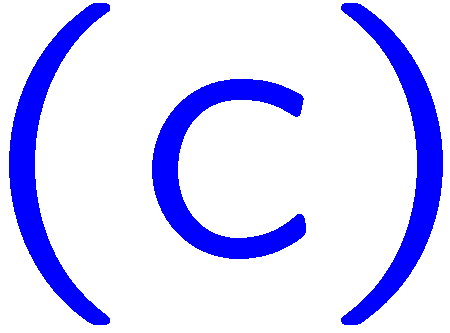 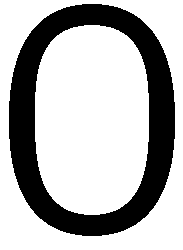 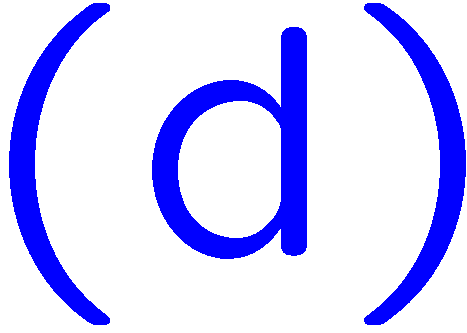 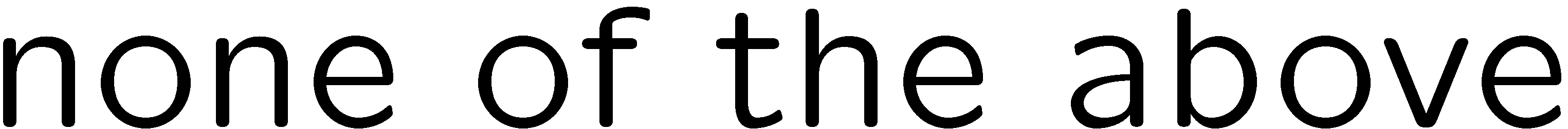 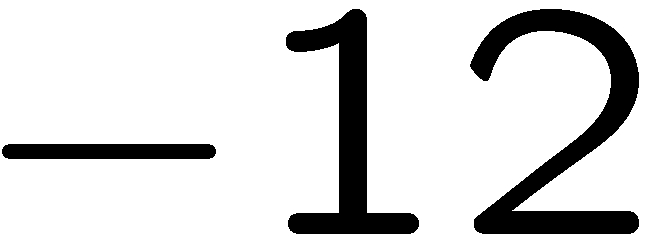 64
0 of 5
1+1=
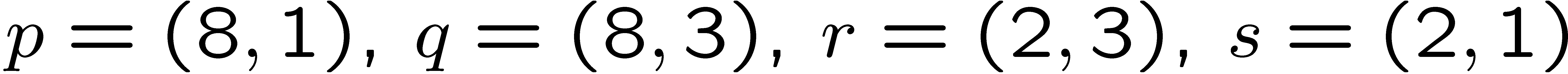 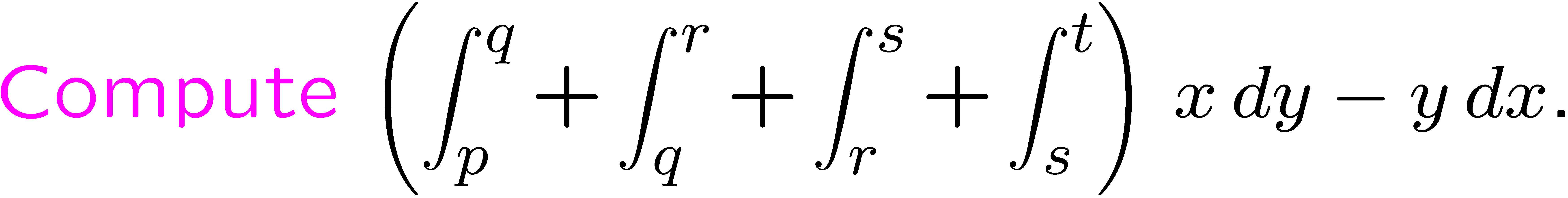 1
2
3
4
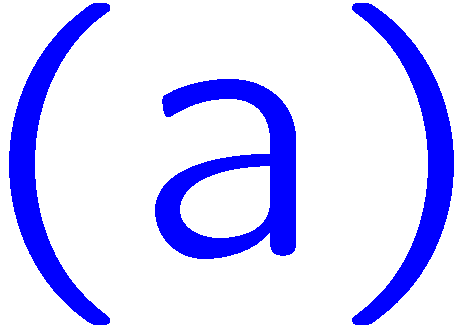 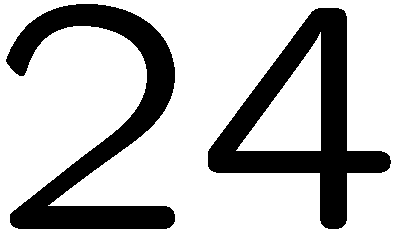 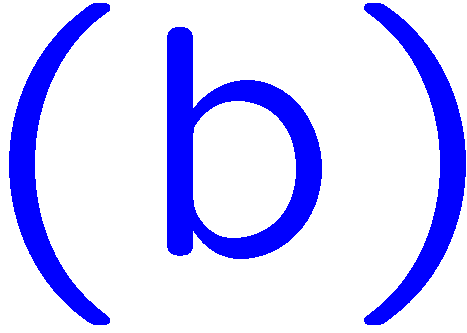 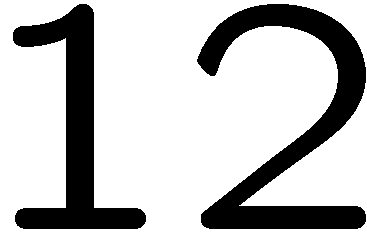 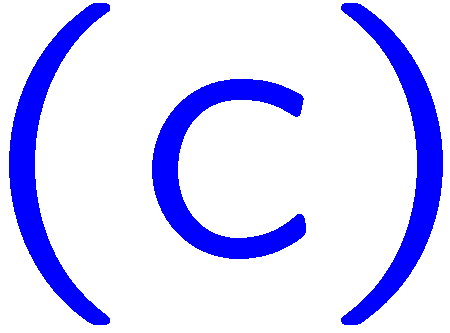 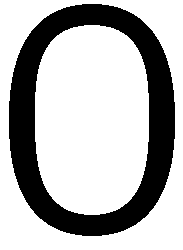 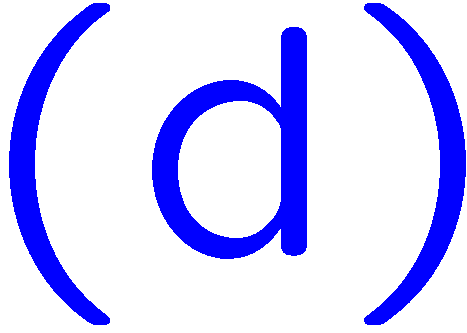 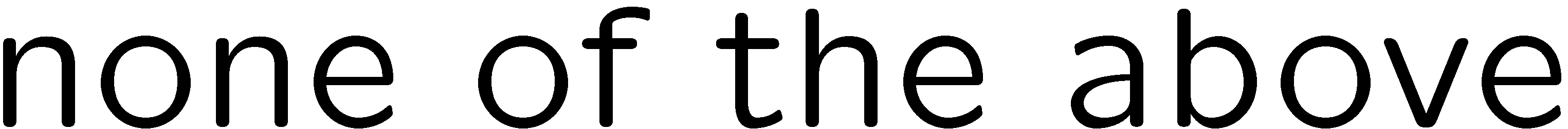 65
0 of 5
1+1=
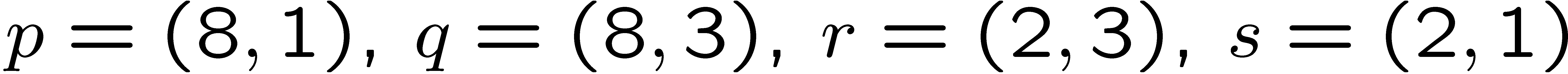 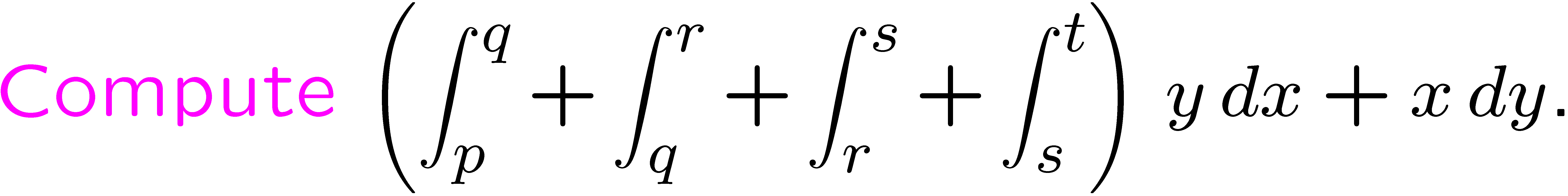 1
2
3
4
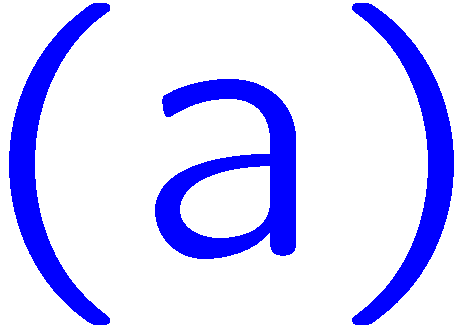 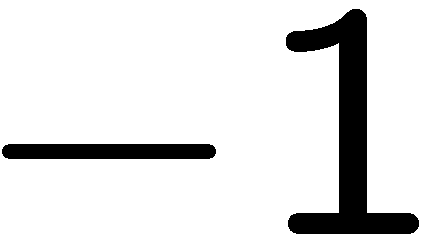 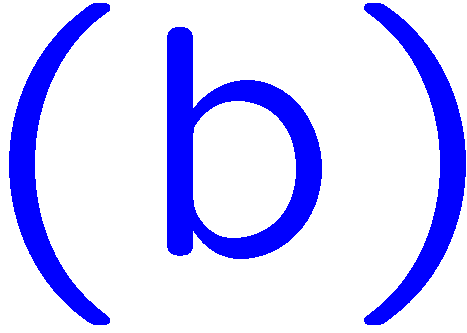 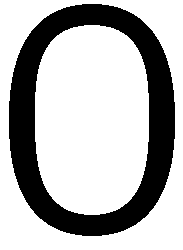 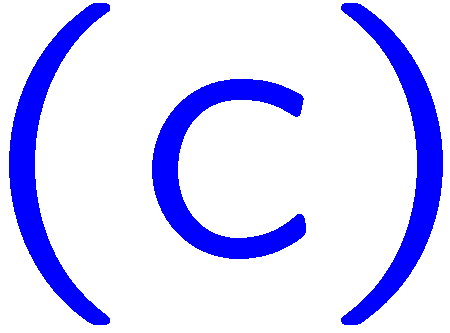 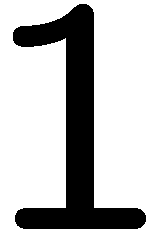 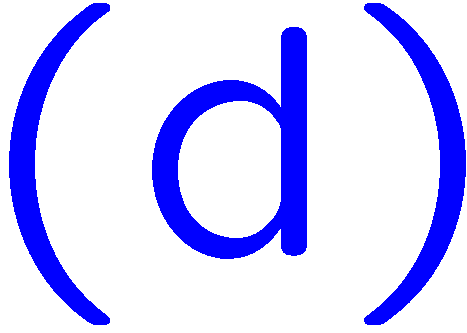 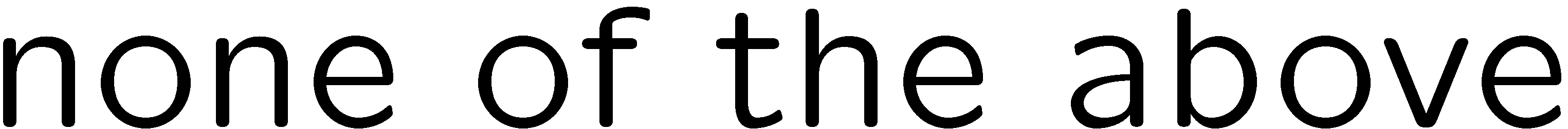 66
0 of 5
1+1=
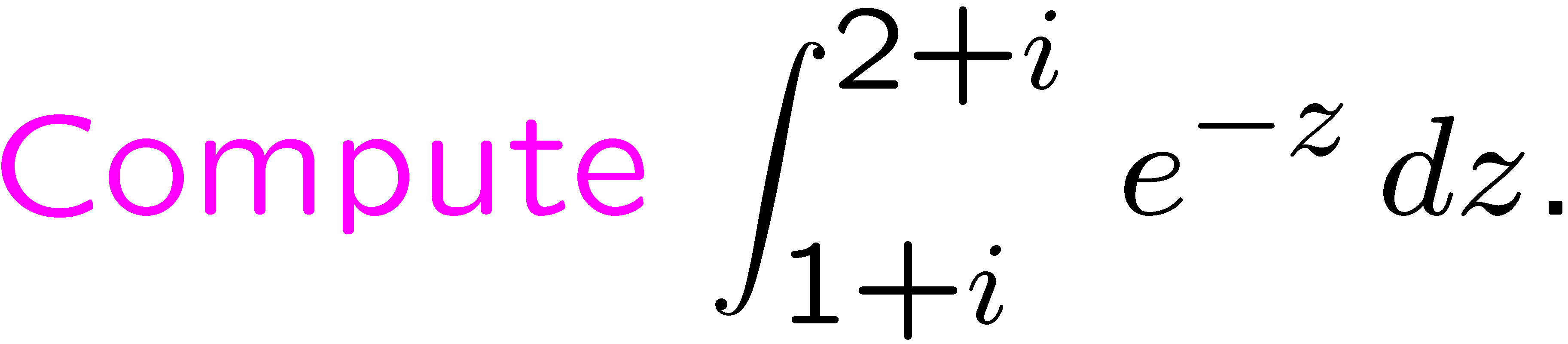 1
2
3
4
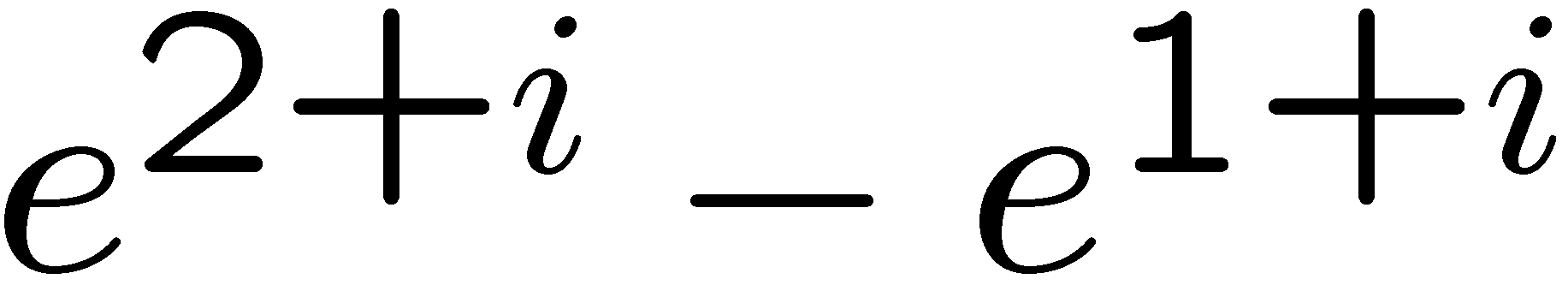 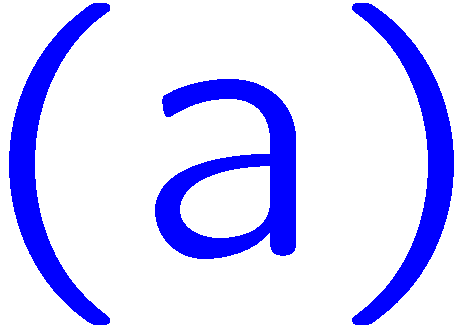 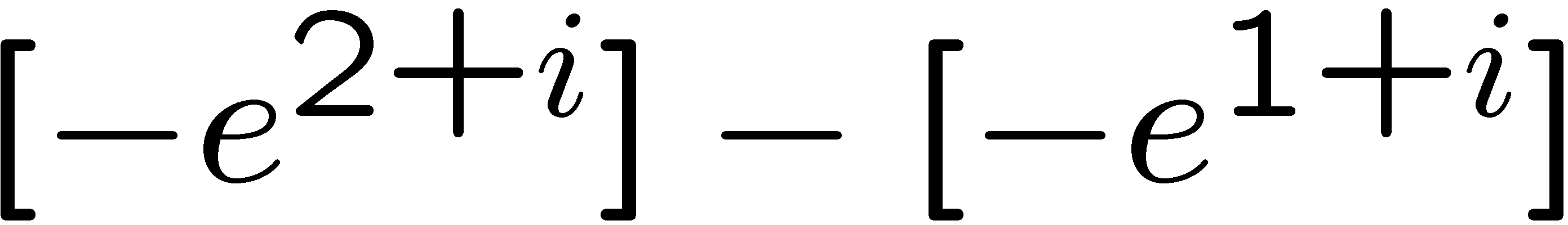 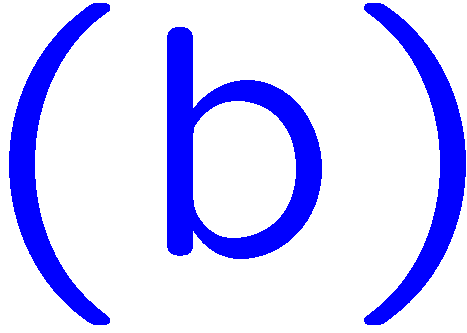 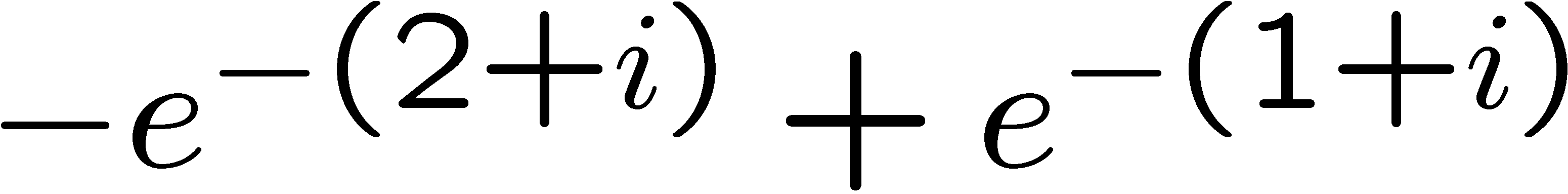 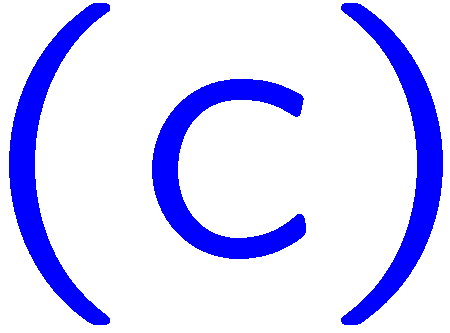 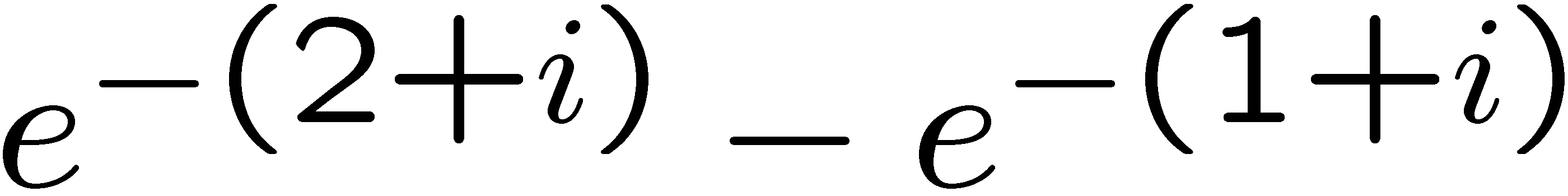 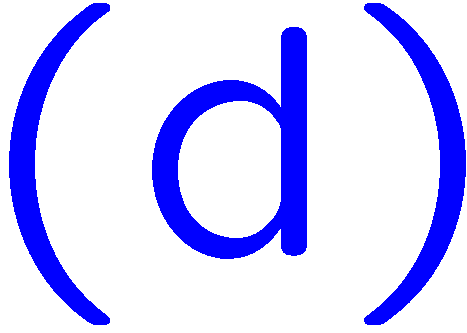 67
0 of 5
1+1=
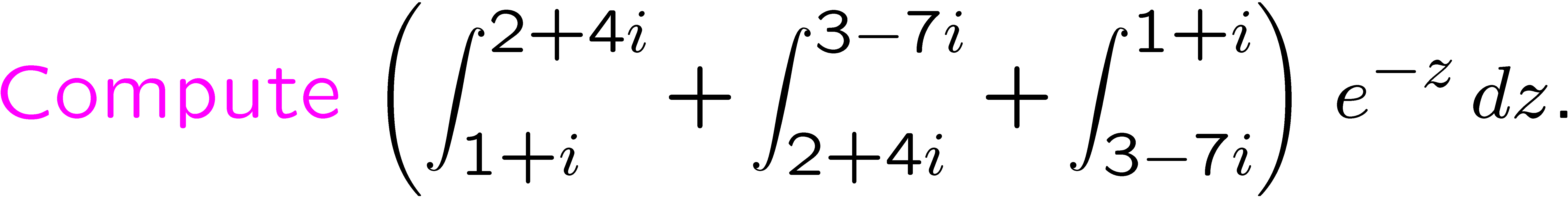 1
2
3
4
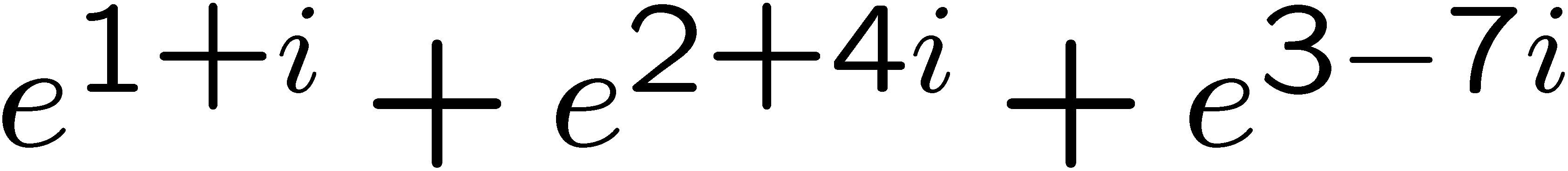 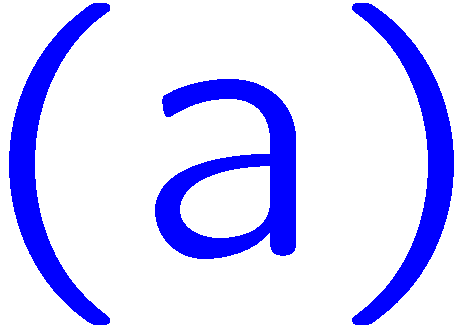 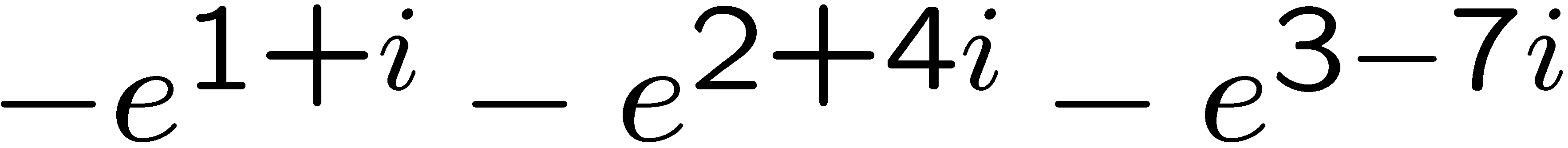 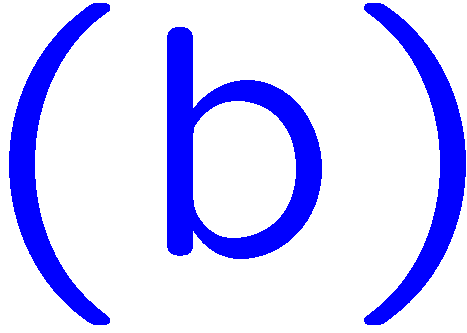 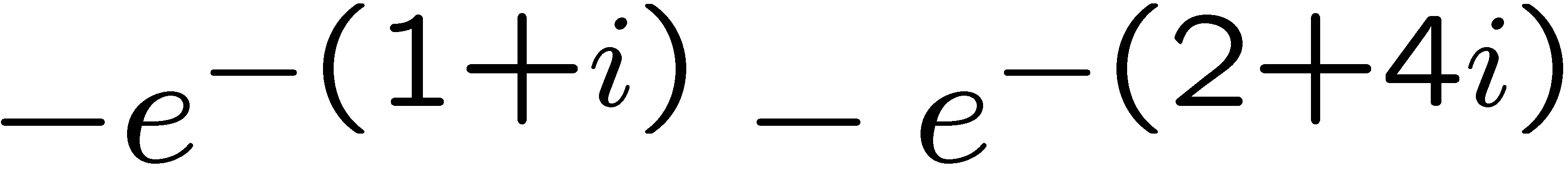 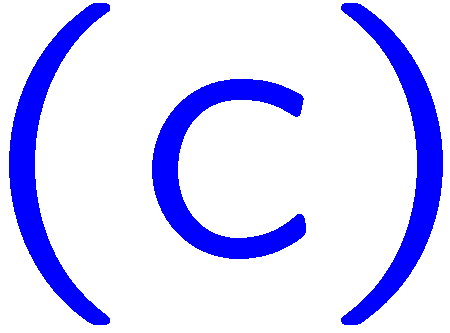 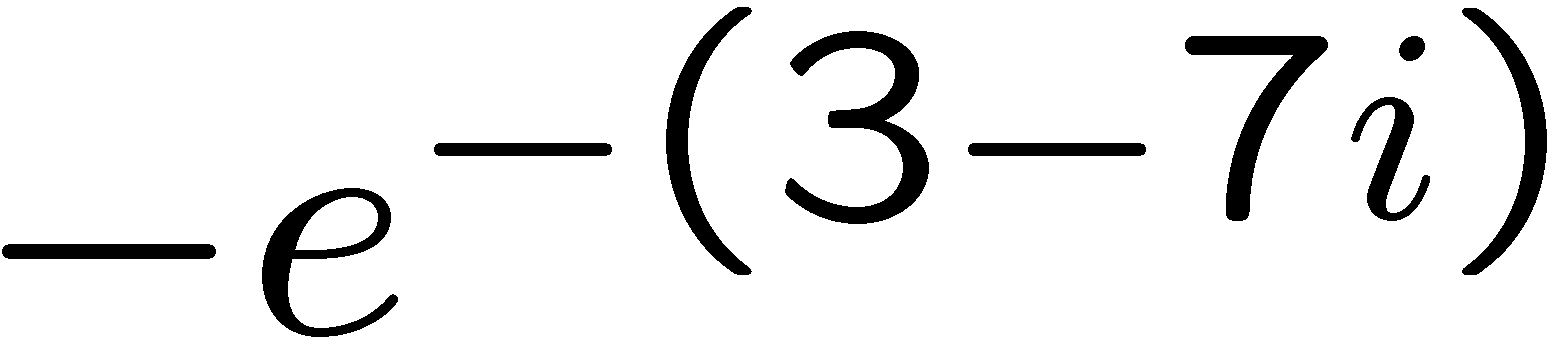 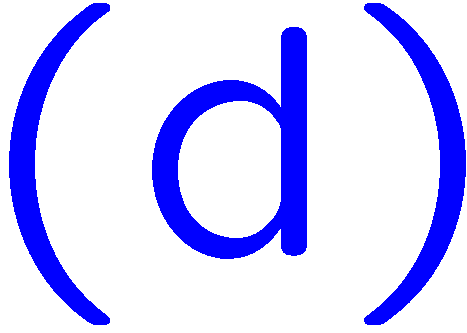 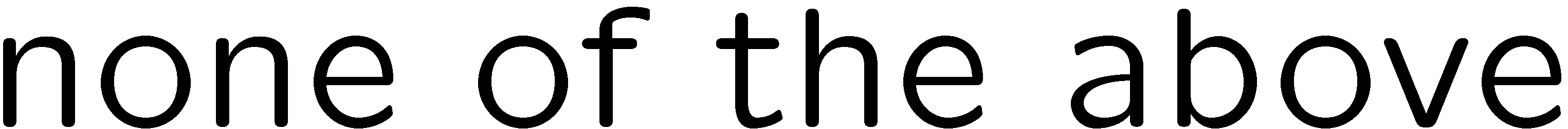 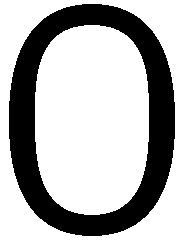 68
0 of 5
1+1=
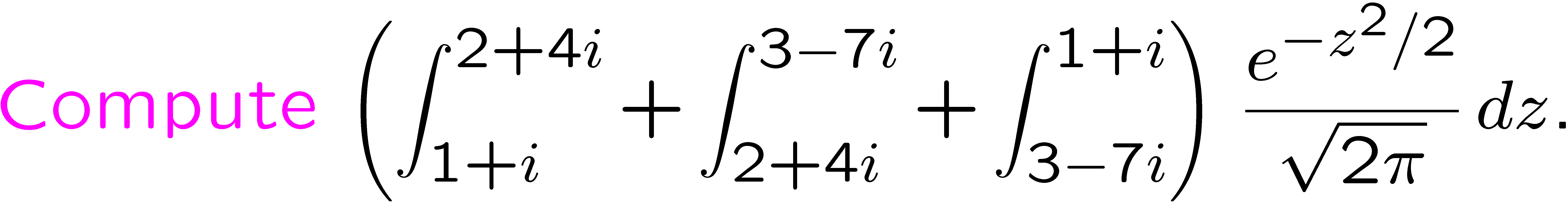 1
2
3
4
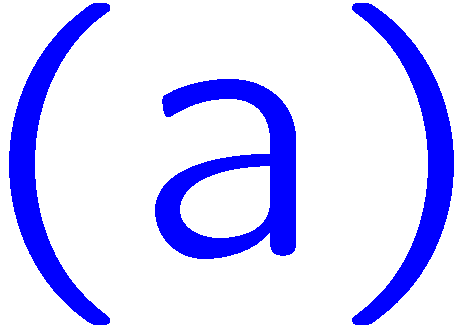 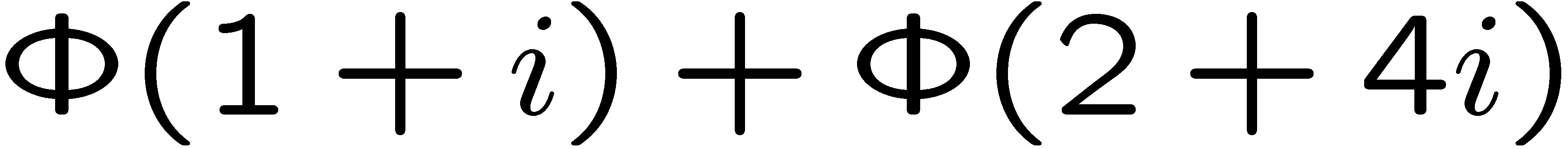 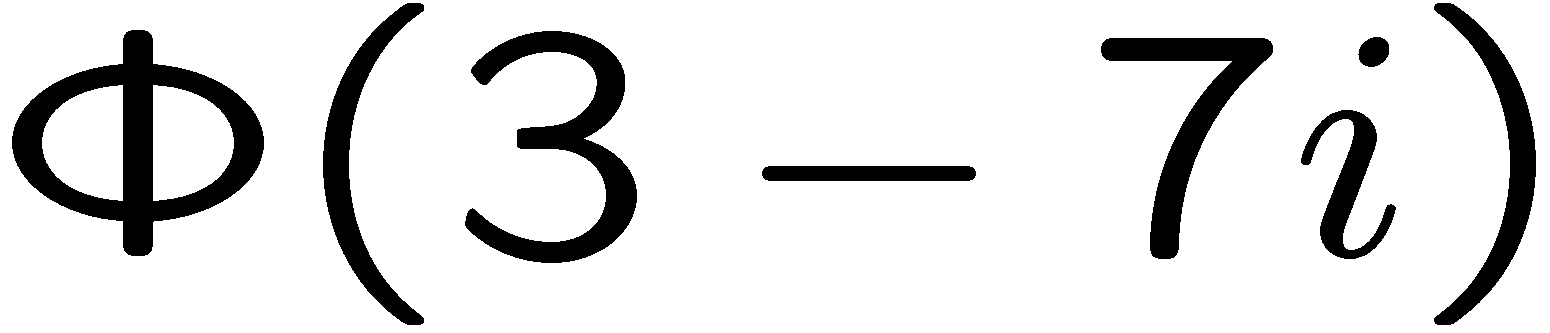 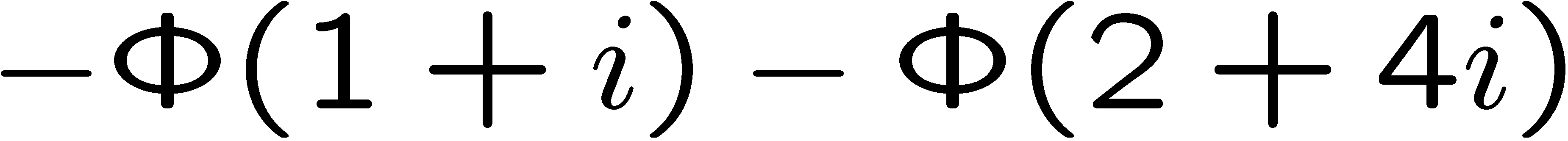 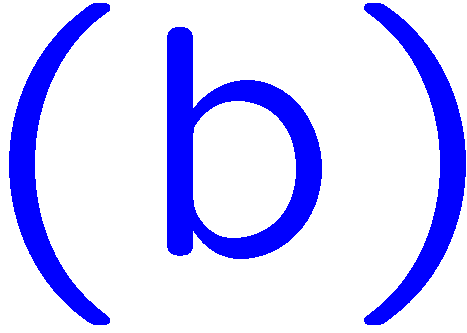 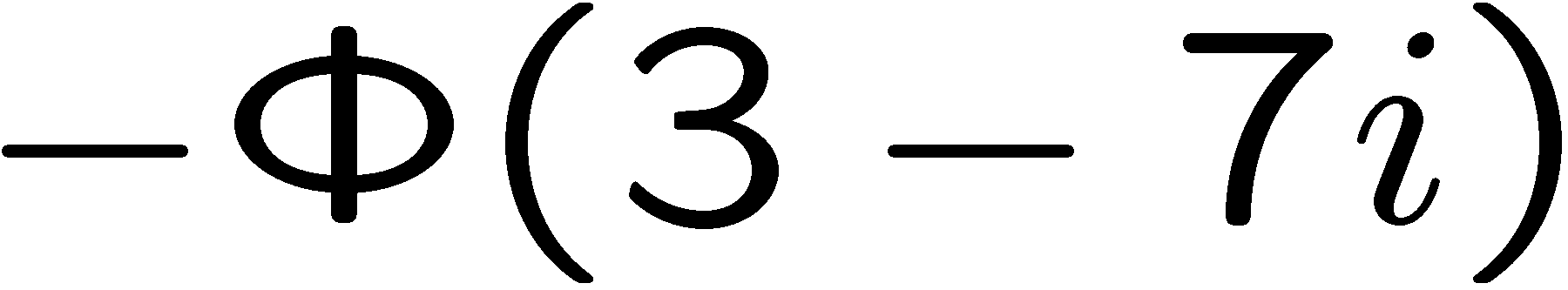 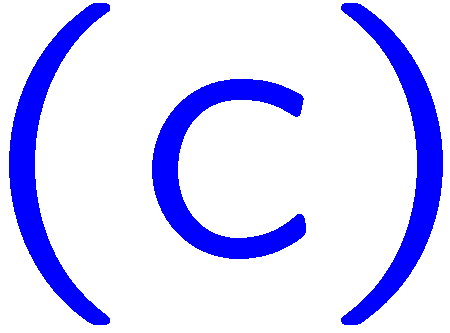 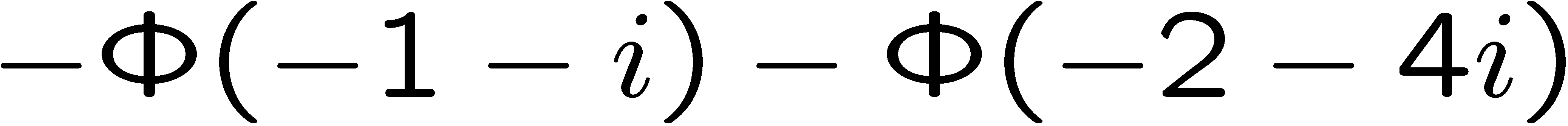 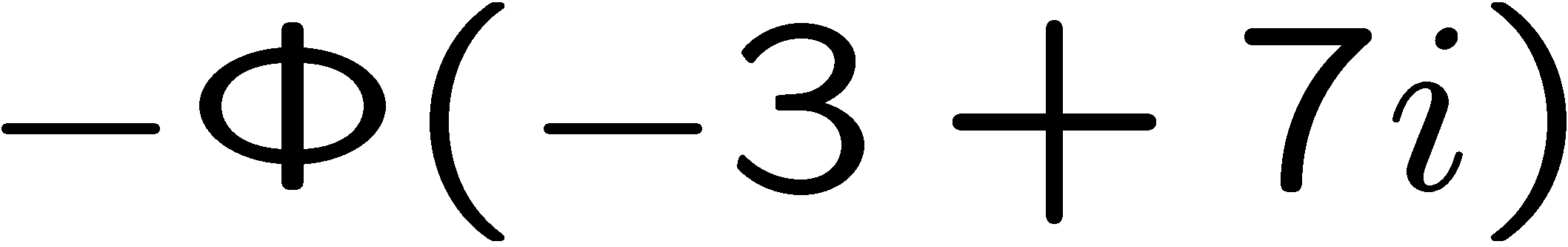 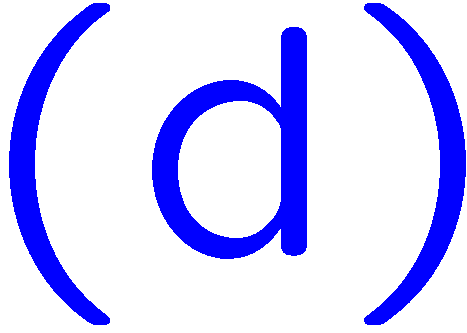 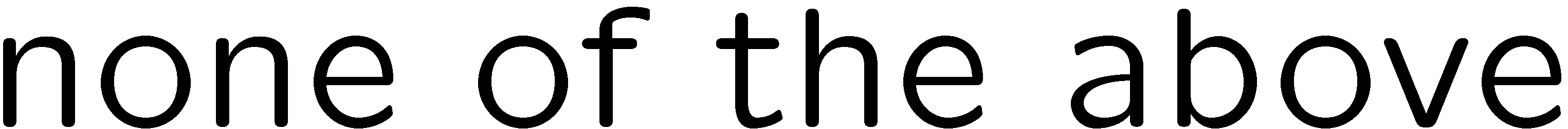 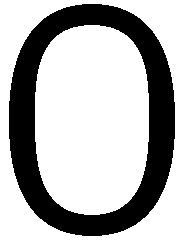 69
0 of 5
1+1=
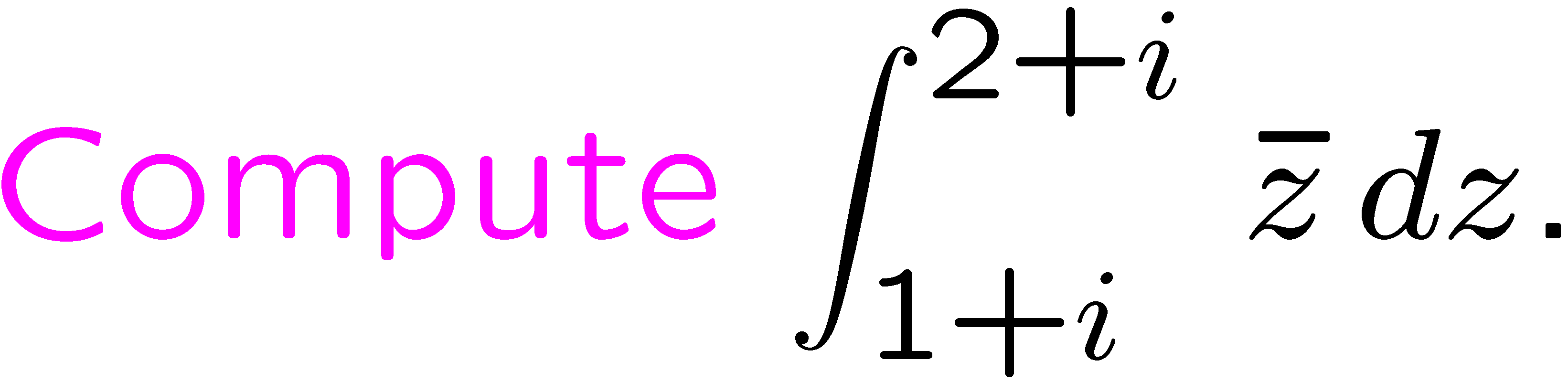 1
2
3
4
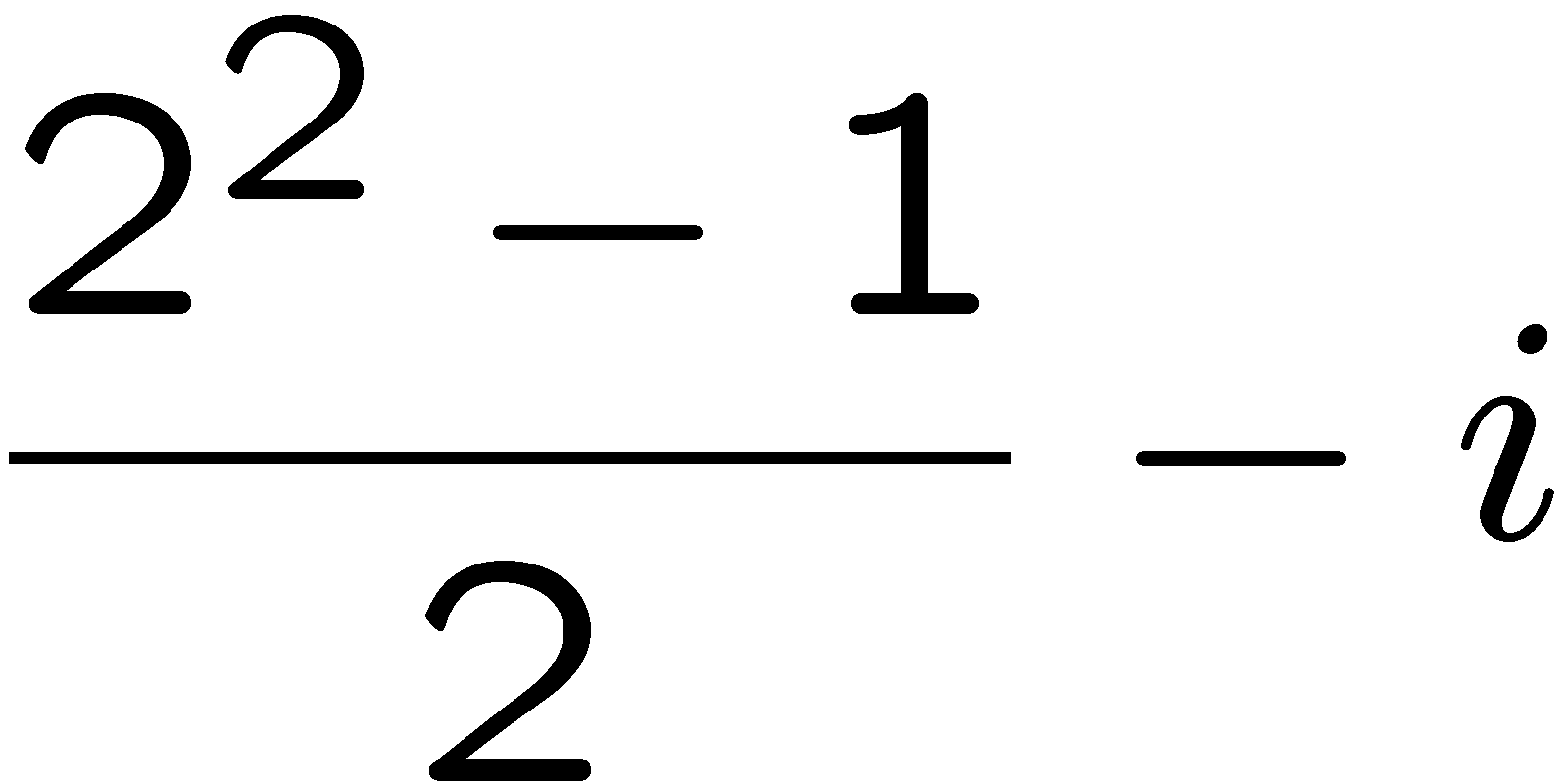 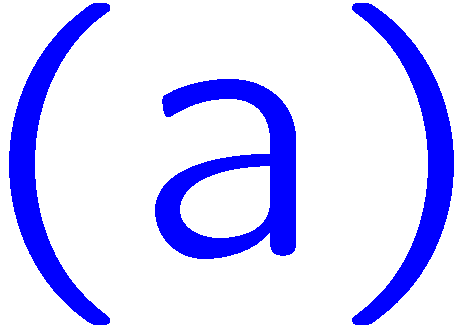 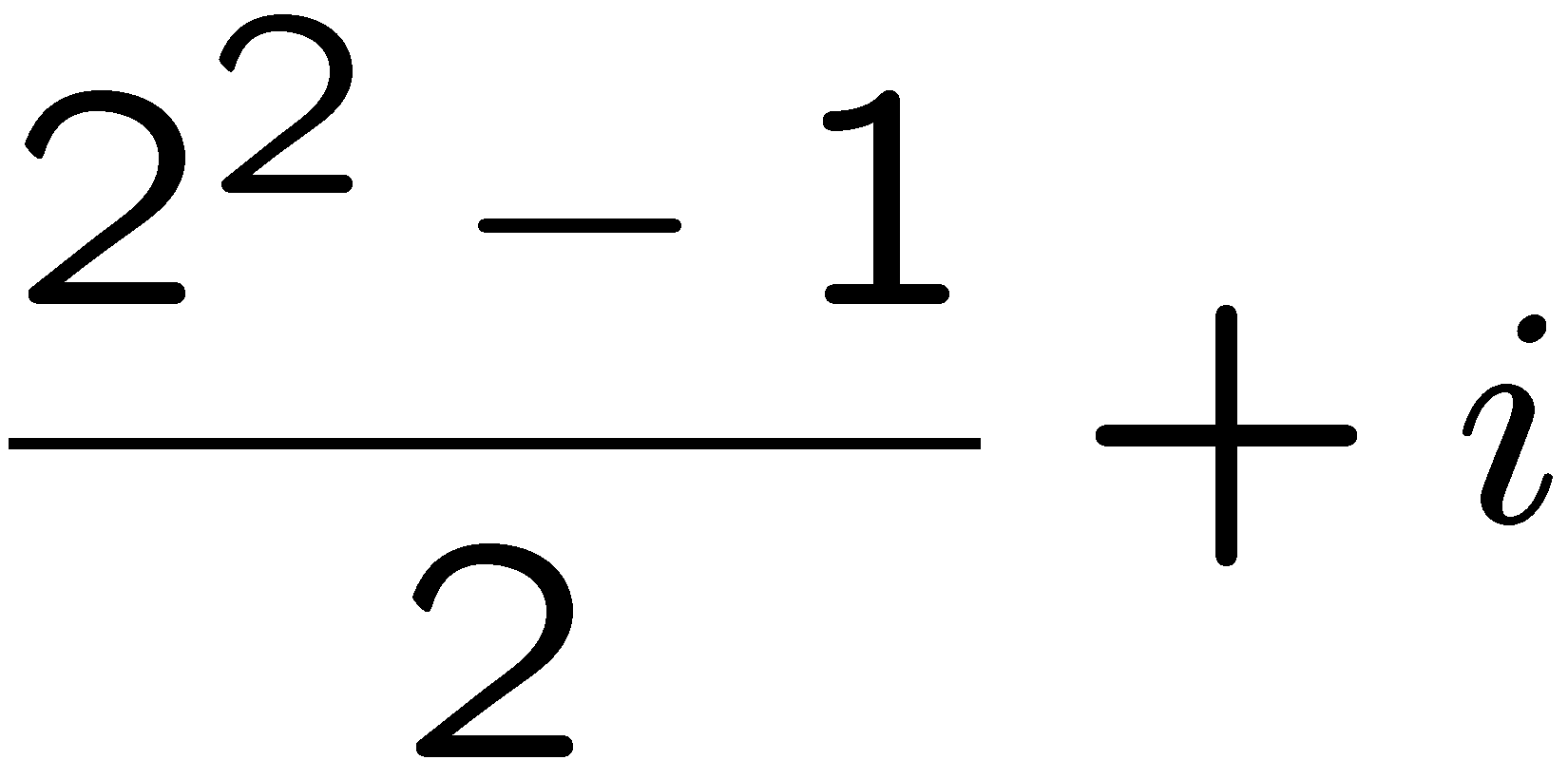 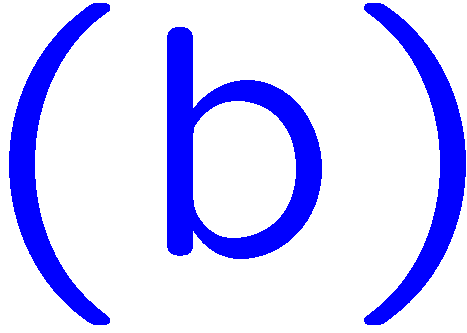 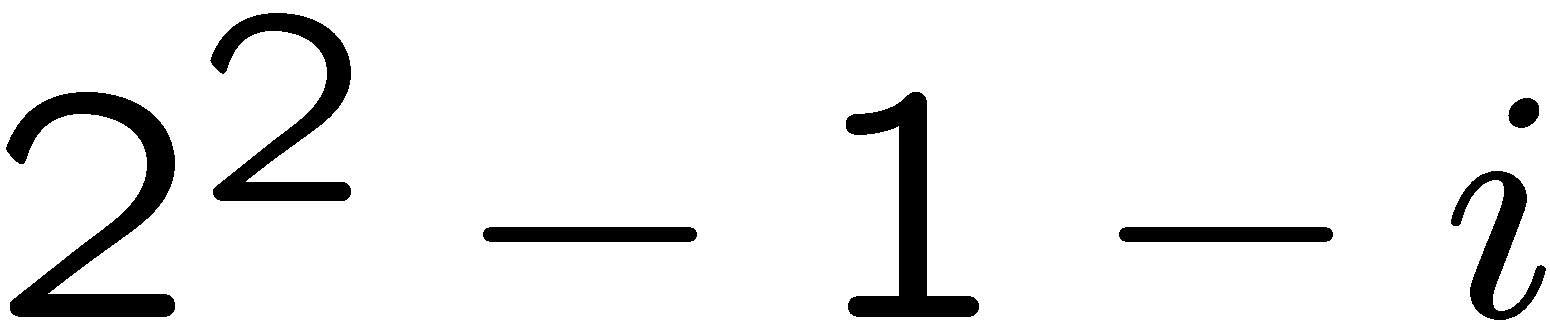 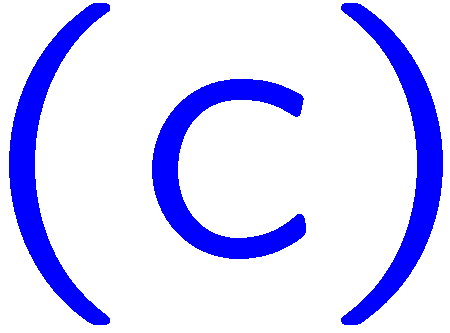 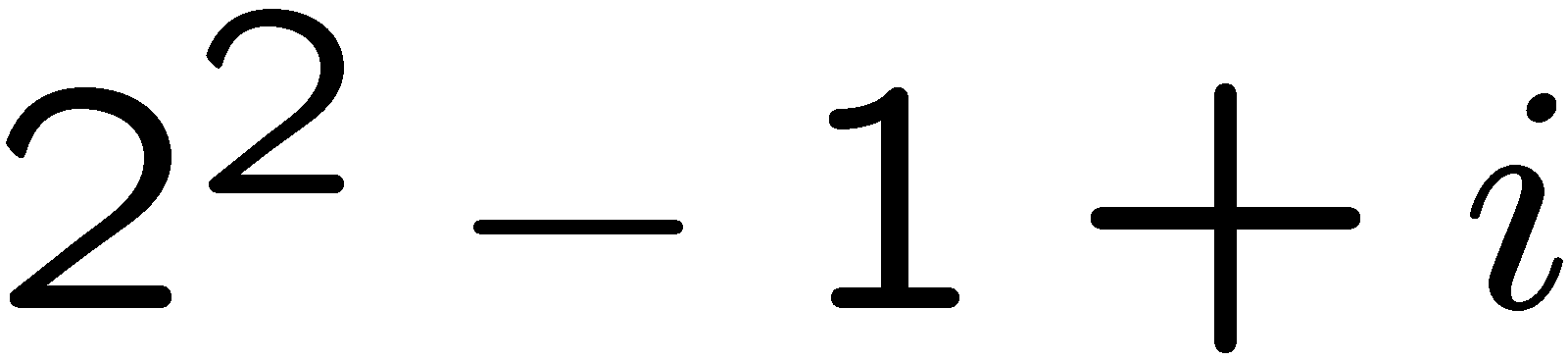 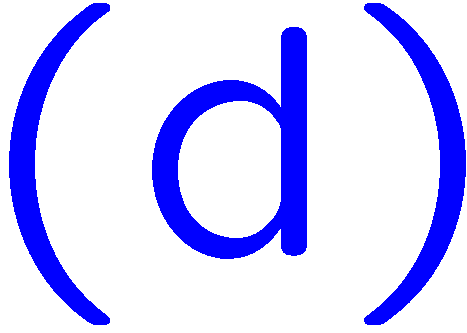 70
0 of 5
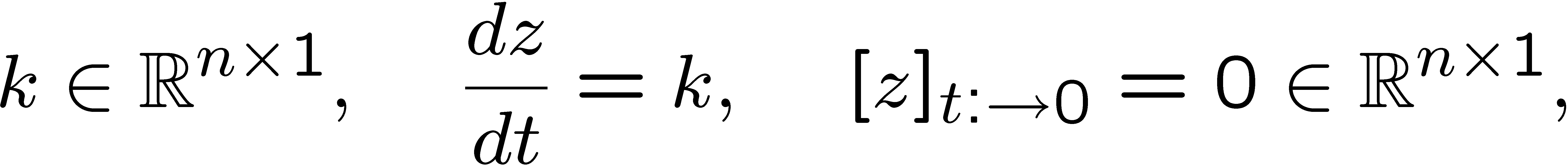 xxx
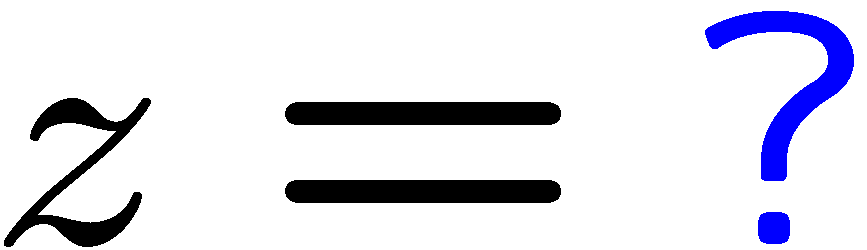 a
b
c
d
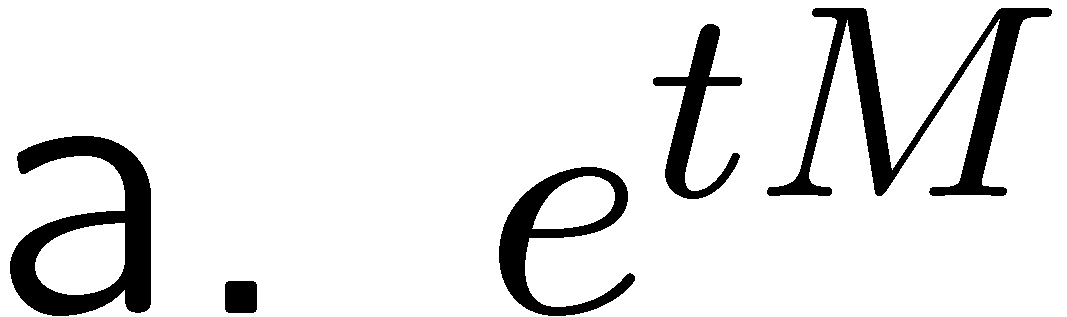 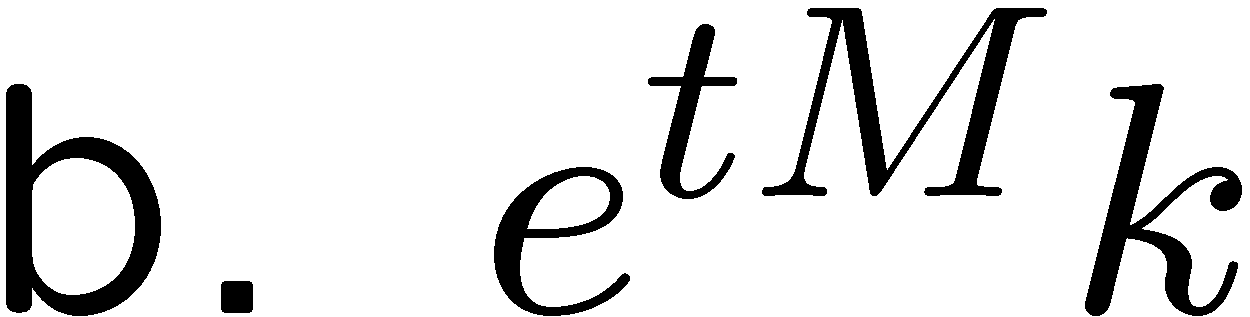 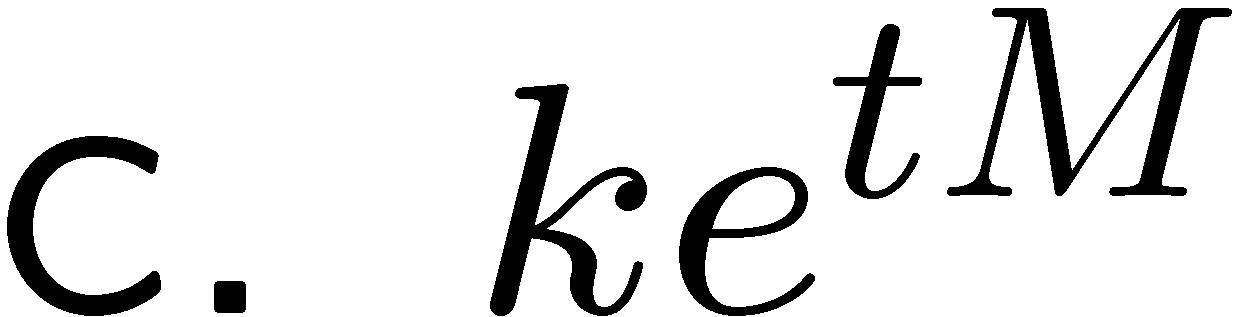 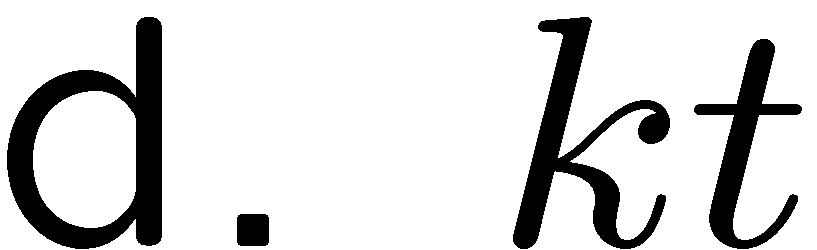 71
0 of 5
xxx
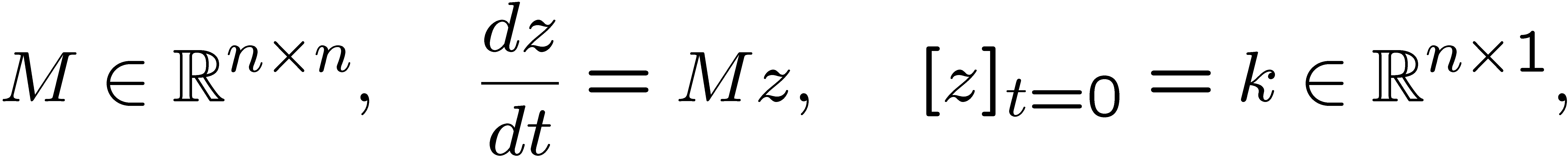 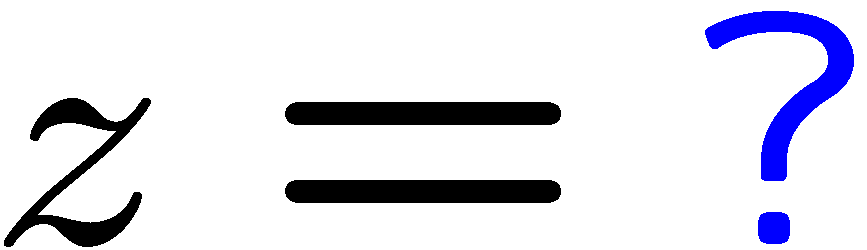 a
b
c
d
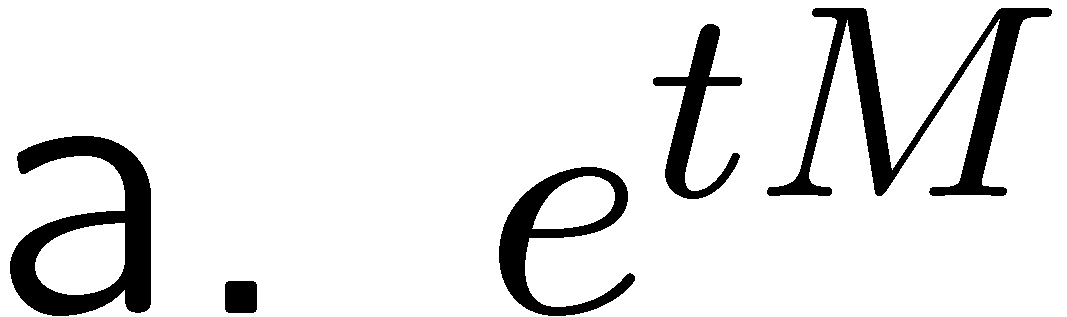 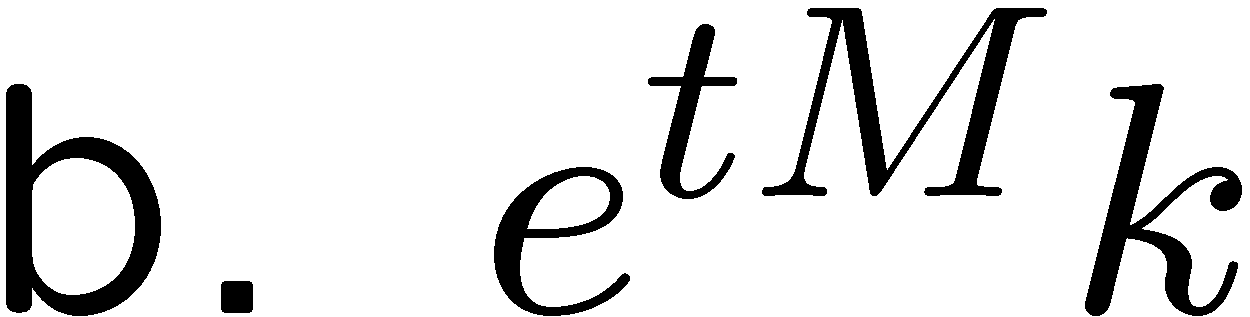 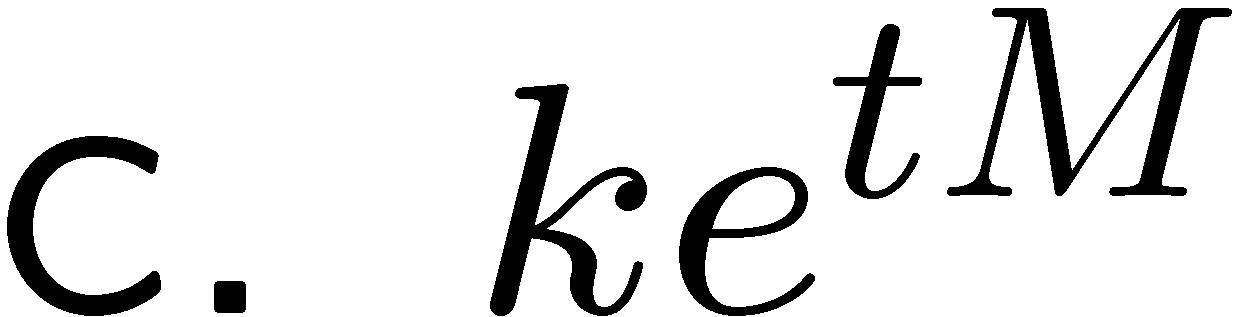 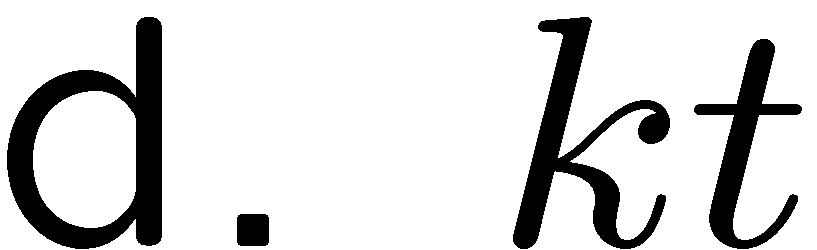 72
0 of 5
xxx
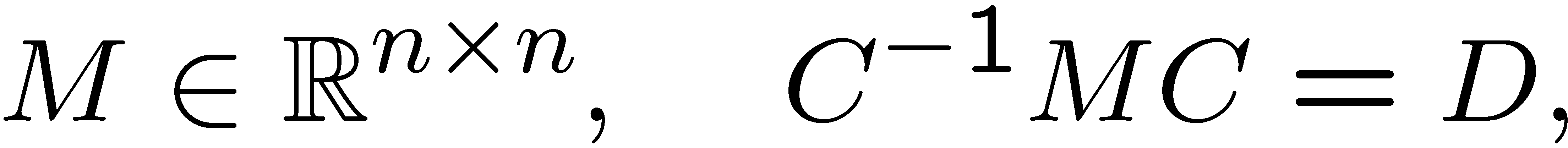 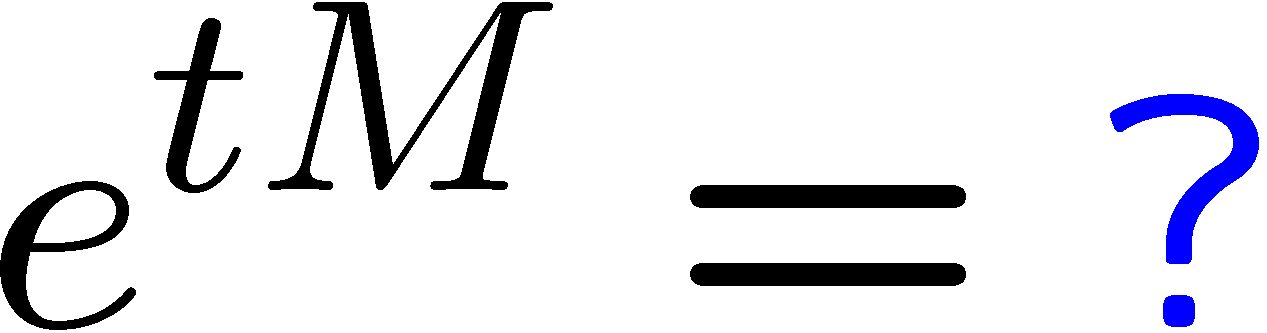 a
b
c
d
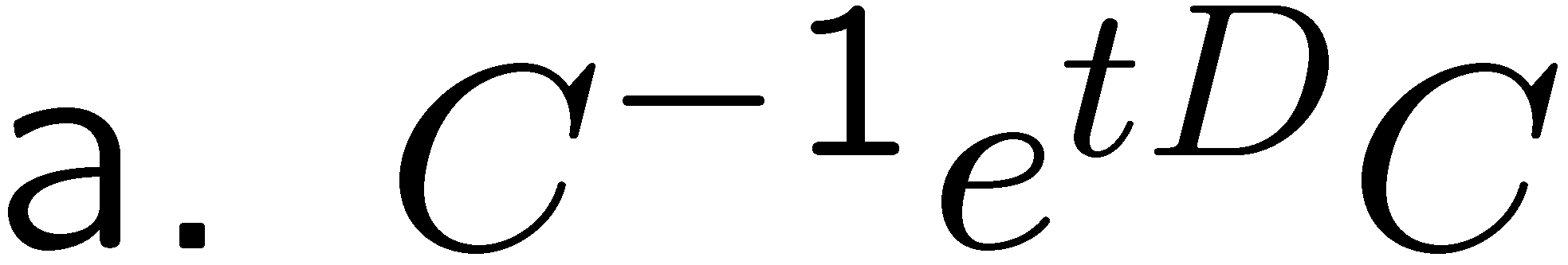 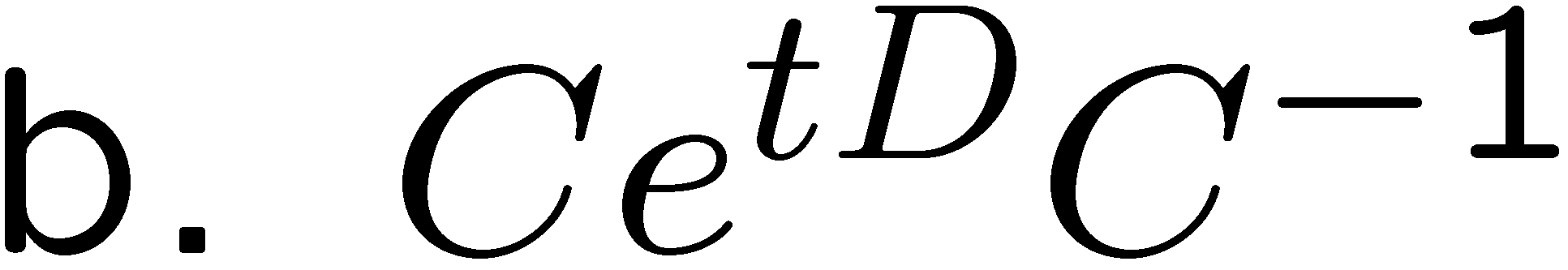 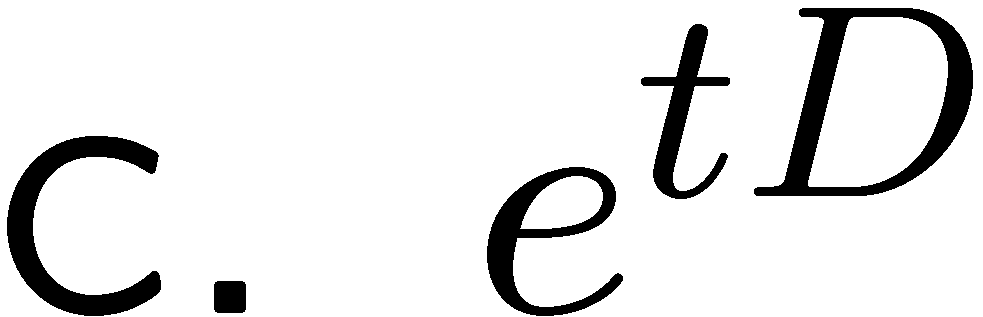 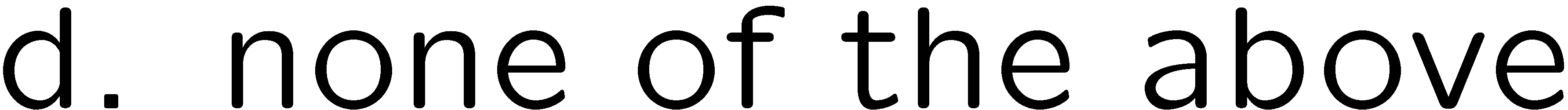 73
0 of 5
xxx
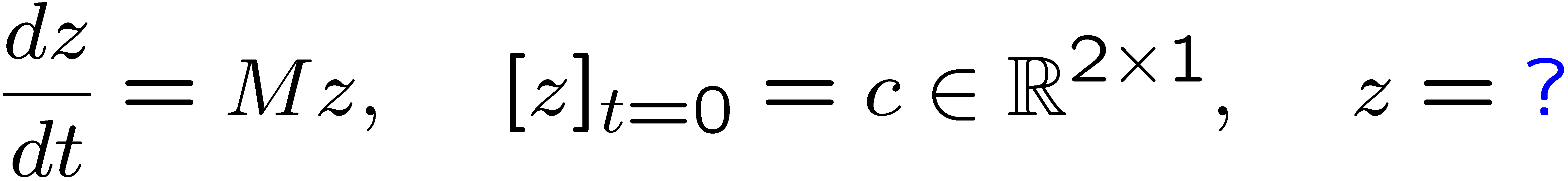 a
b
c
d
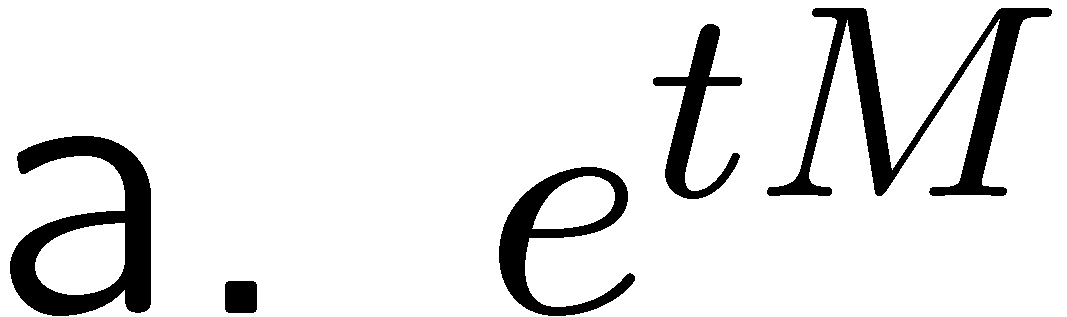 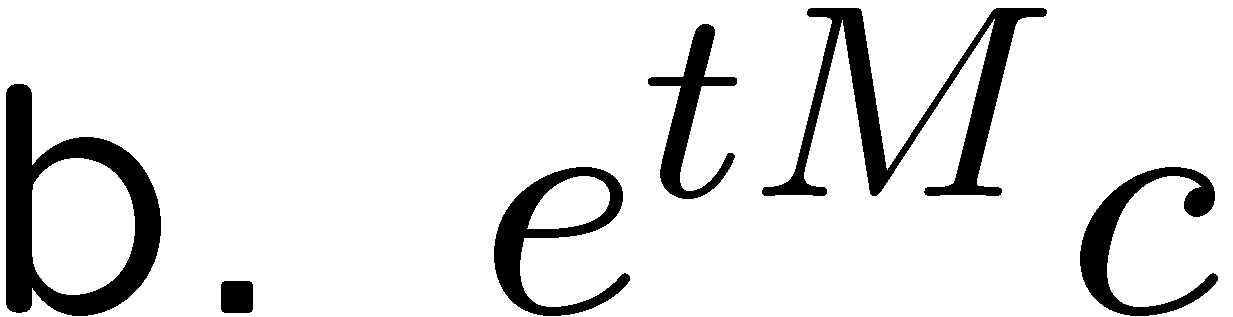 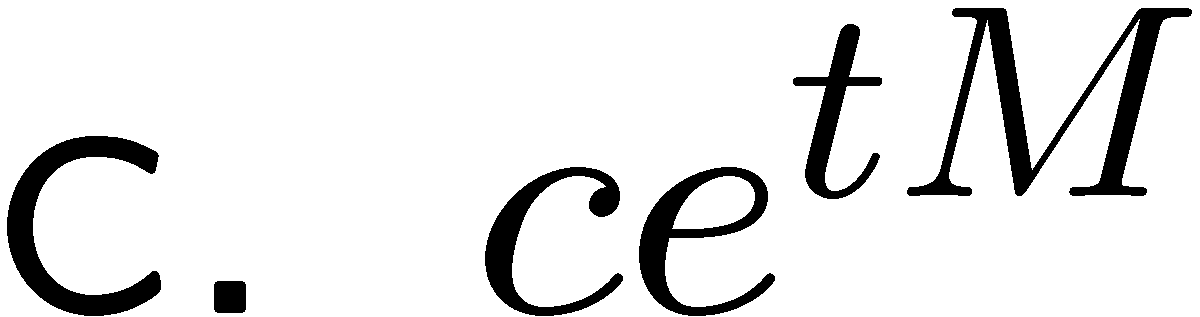 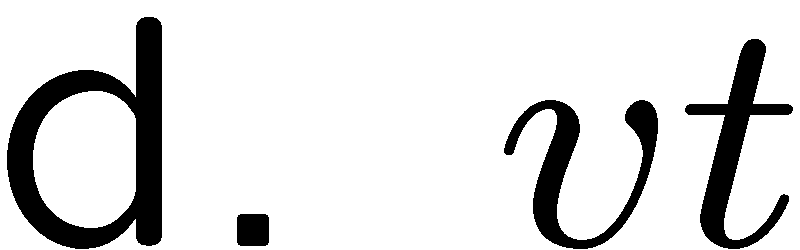 74
Financial Mathematics
Regular review session, Midterm 02
75
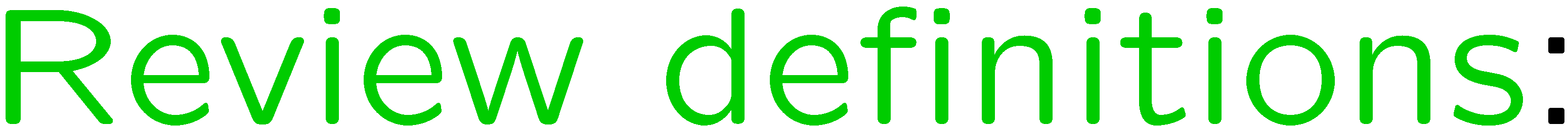 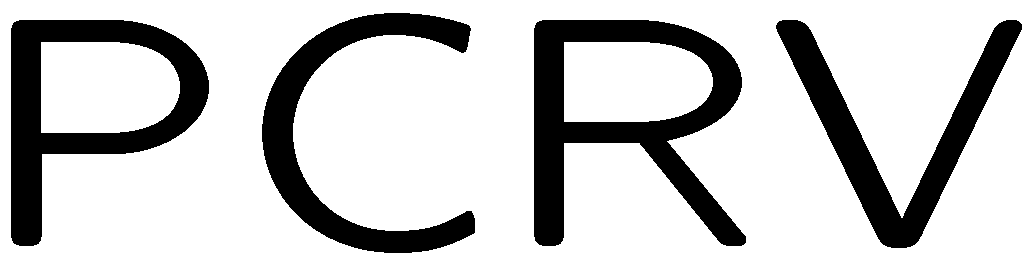 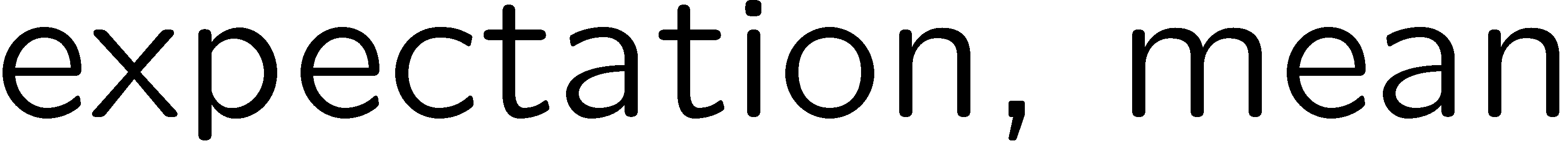 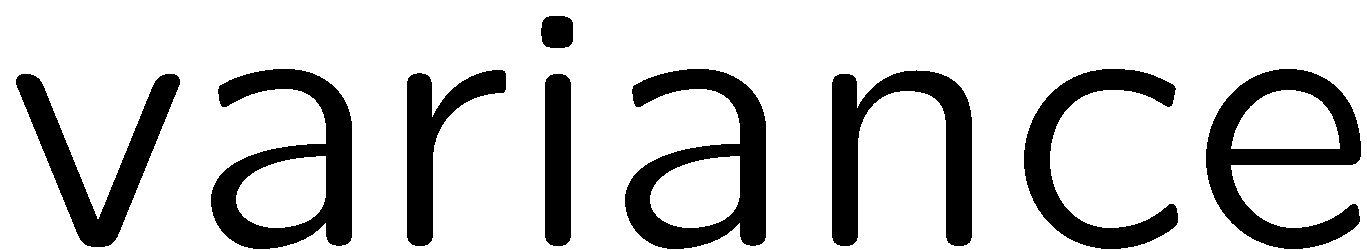 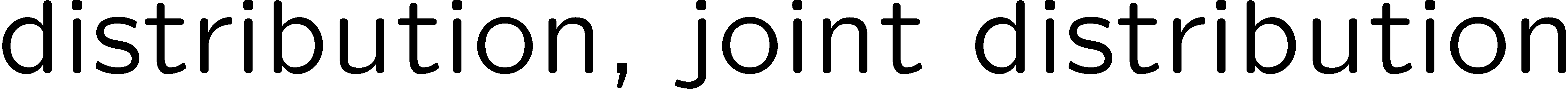 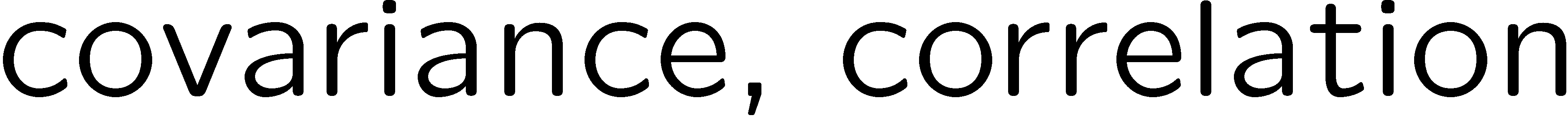 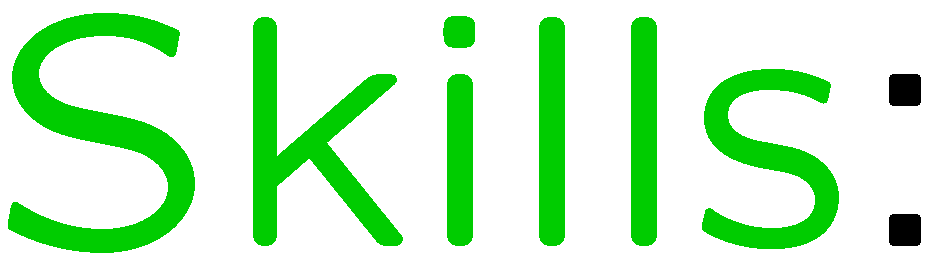 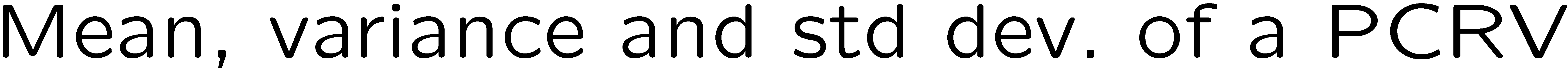 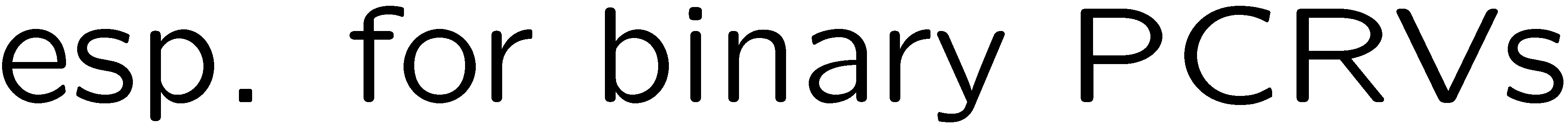 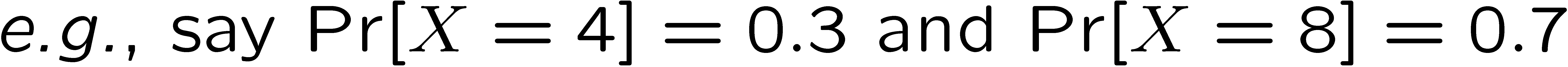 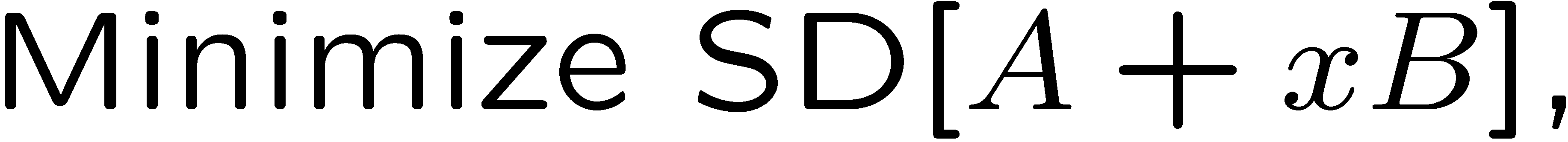 76
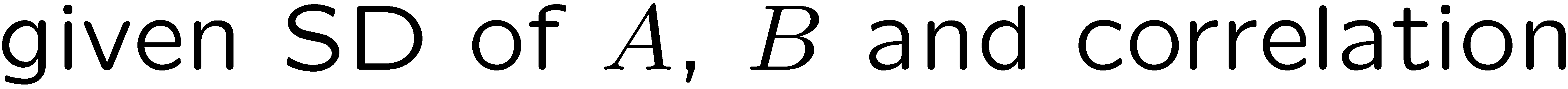 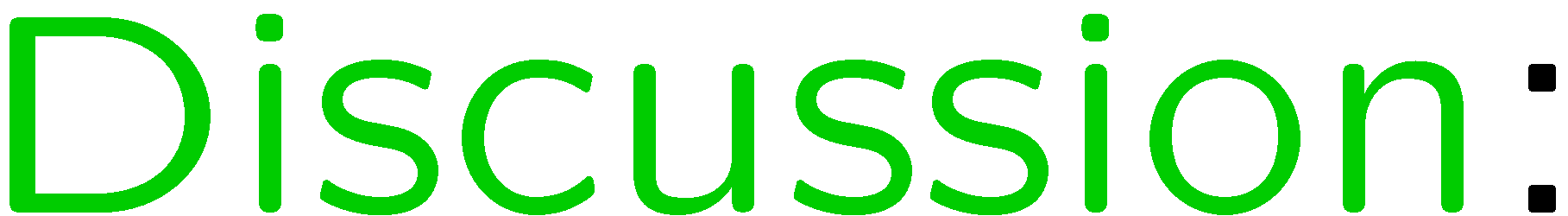 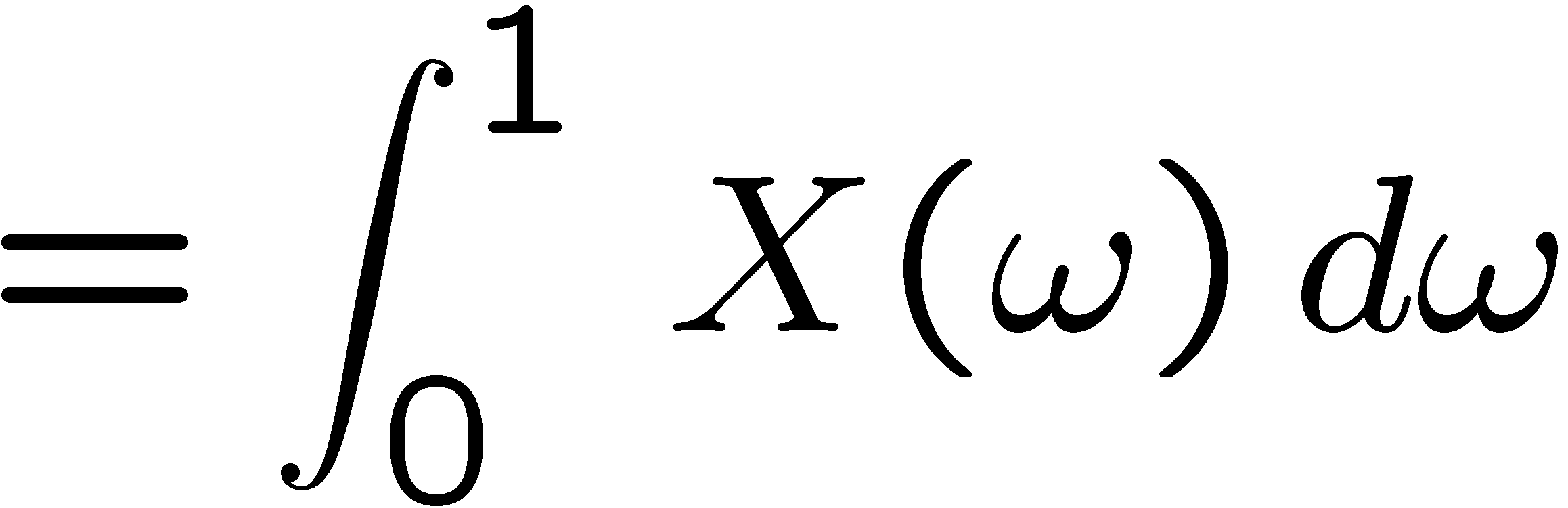 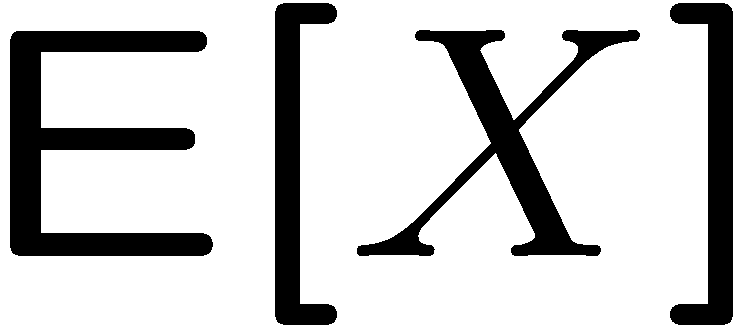 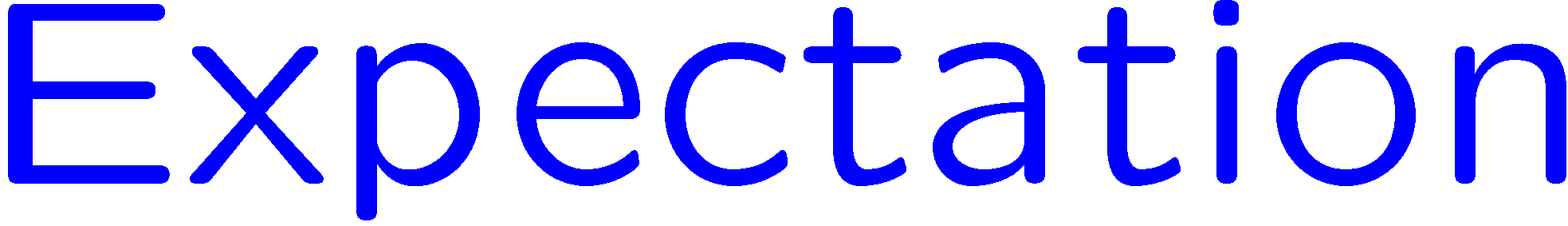 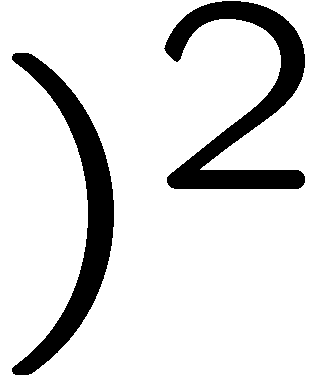 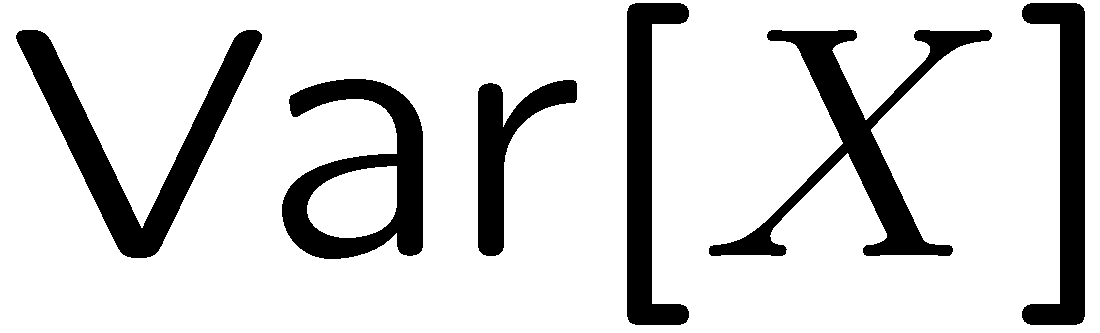 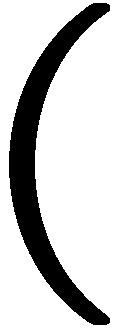 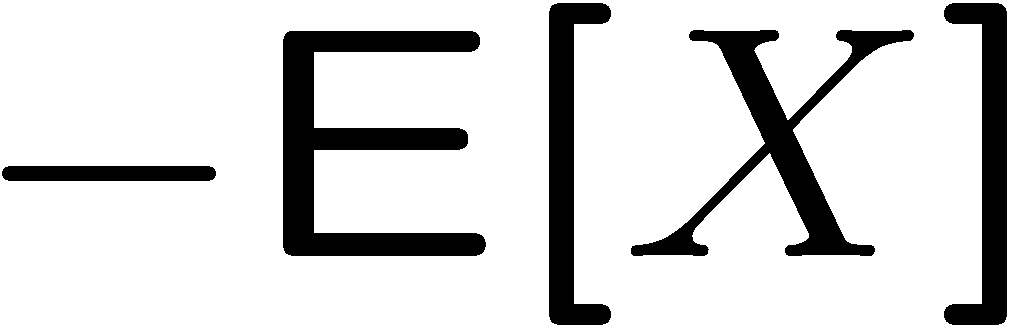 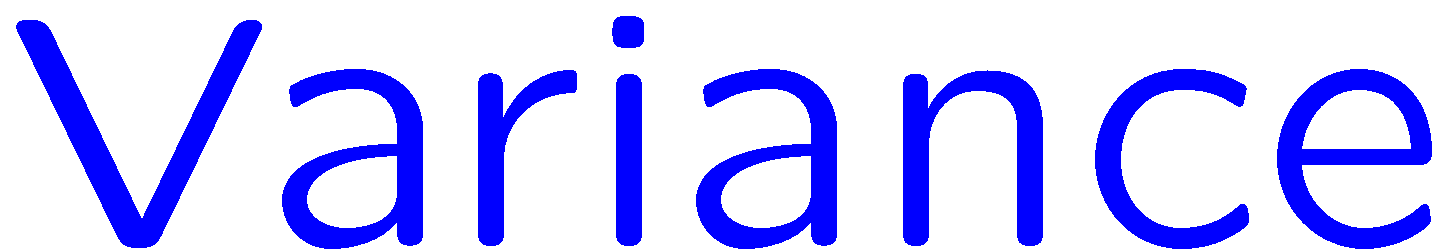 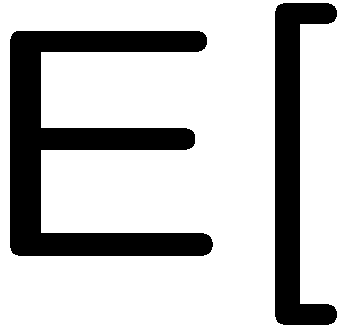 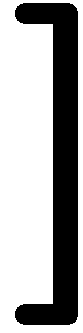 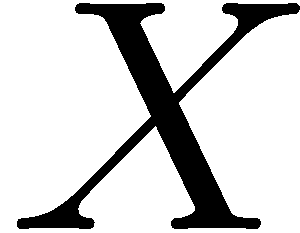 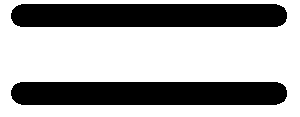 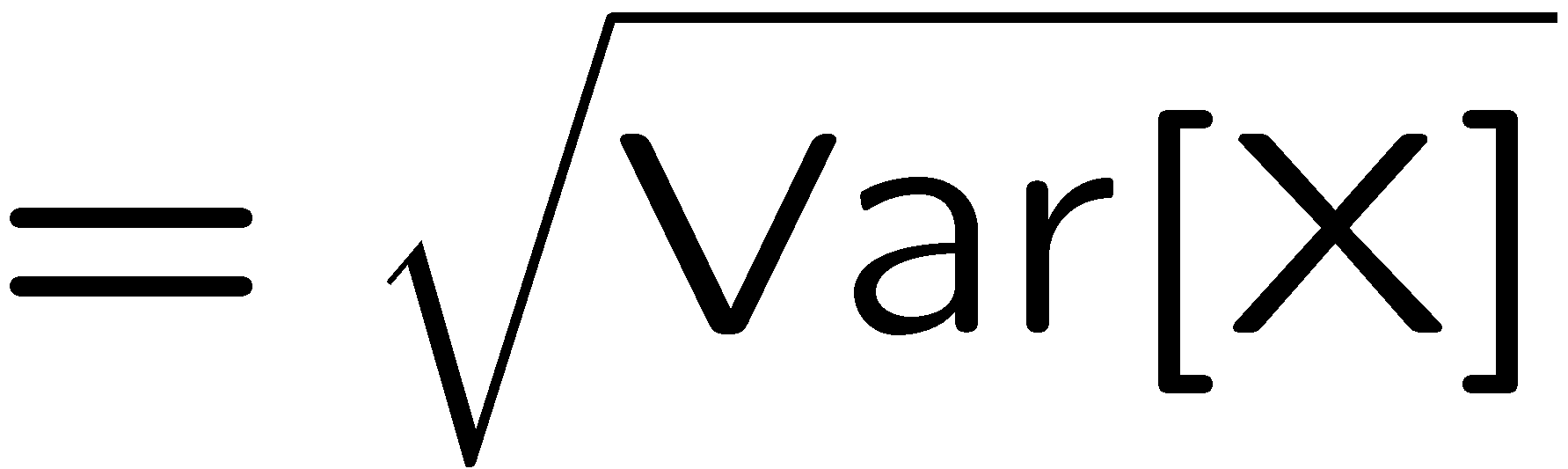 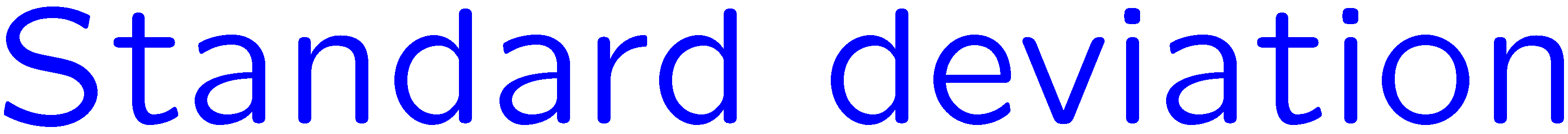 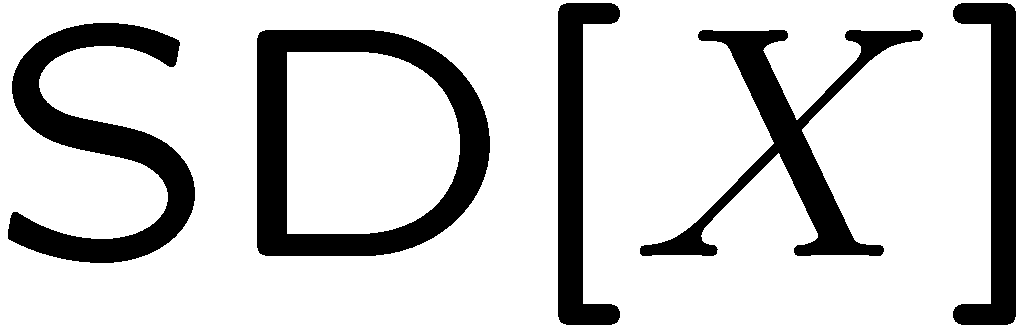 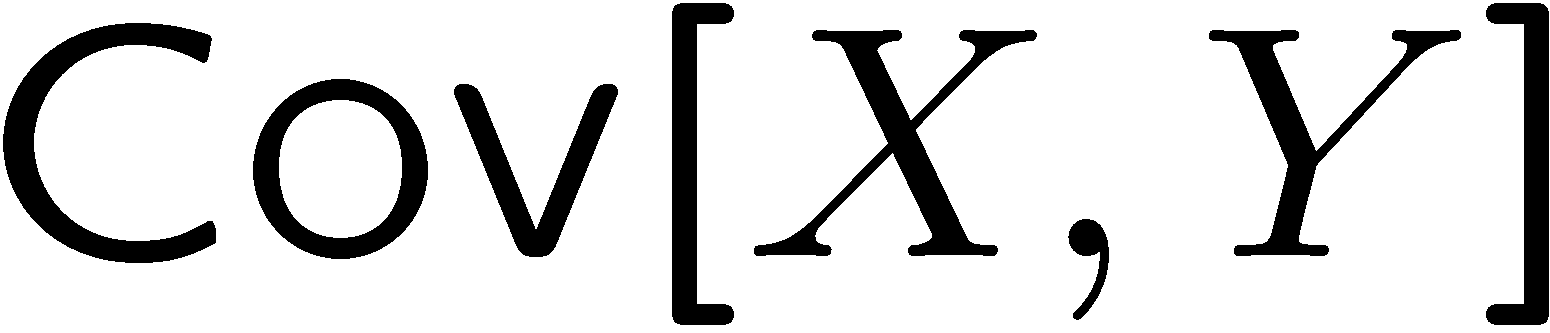 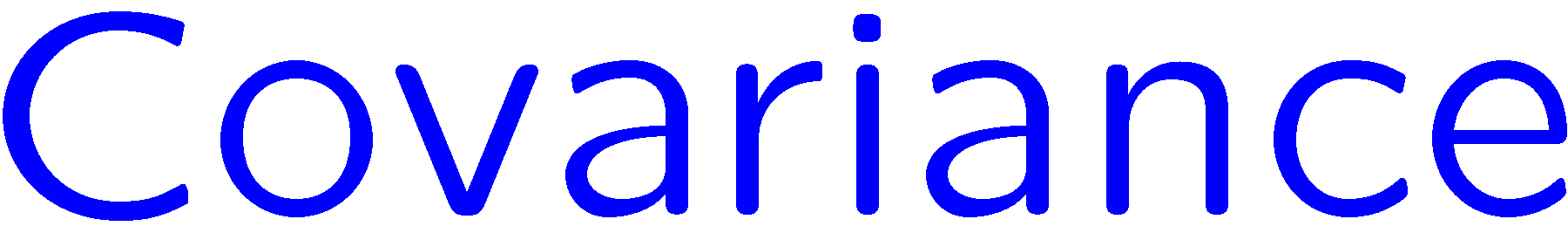 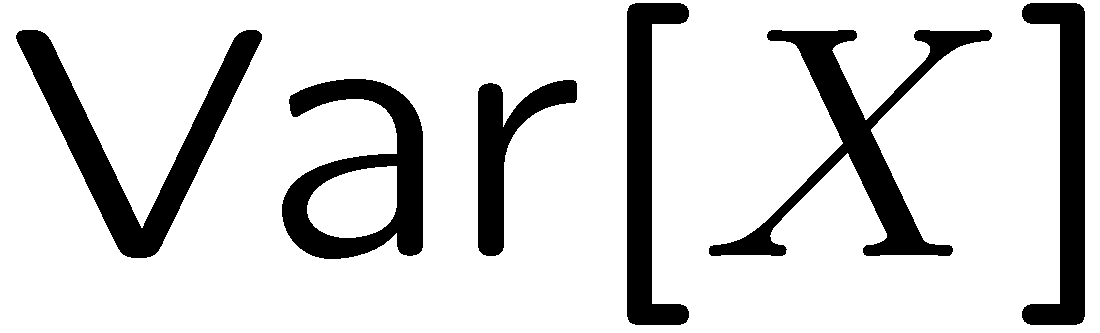 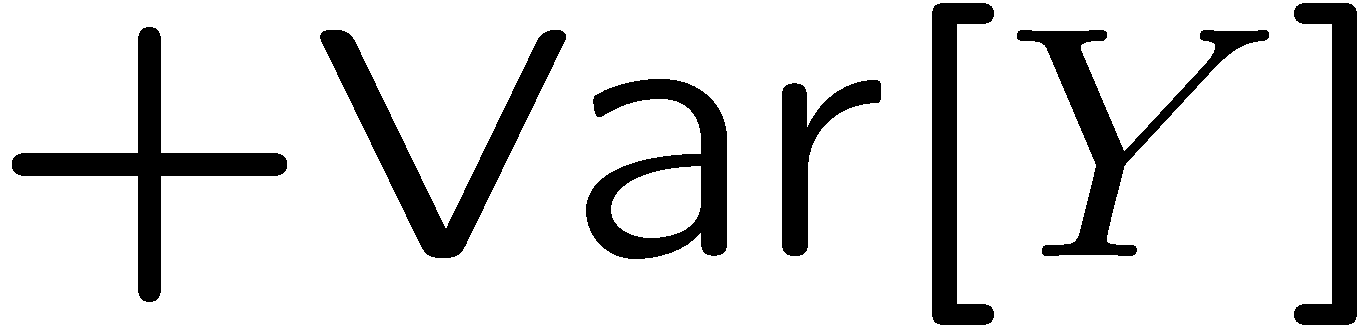 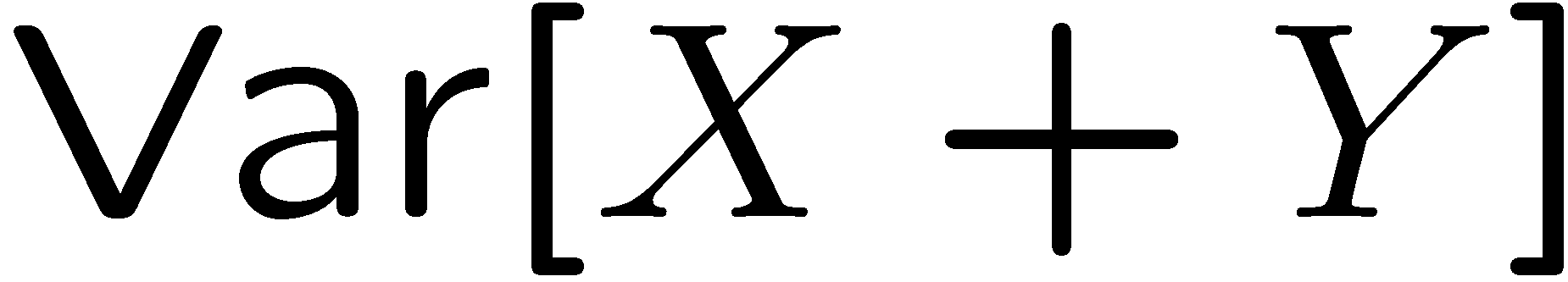 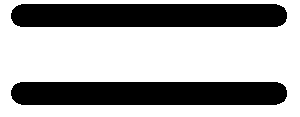 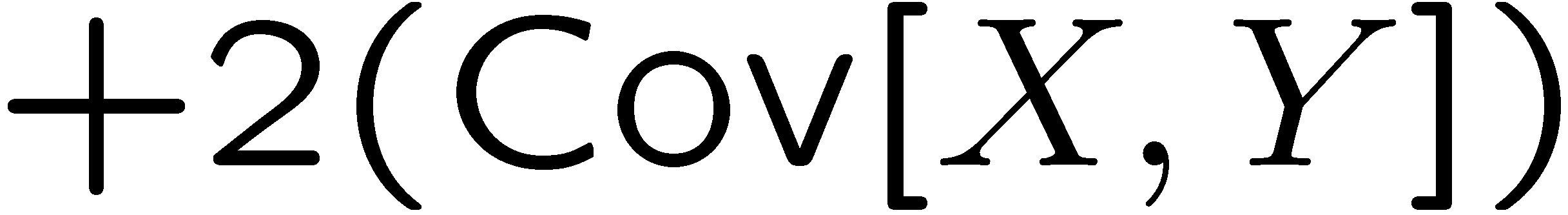 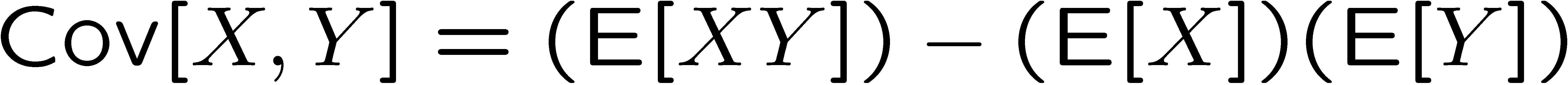 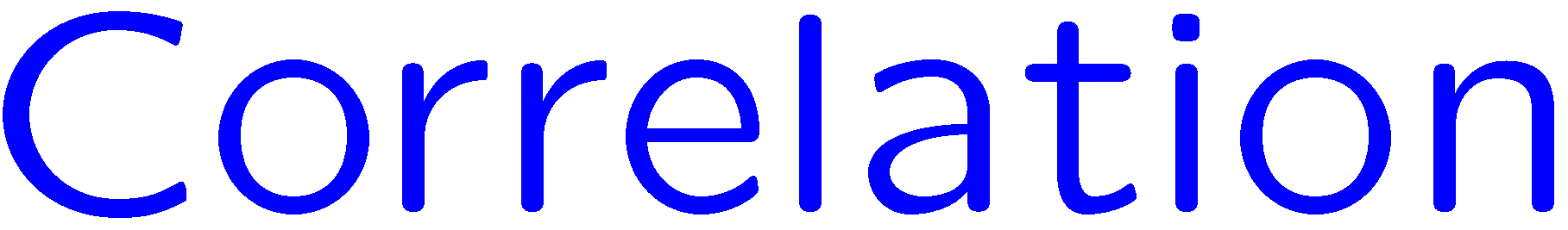 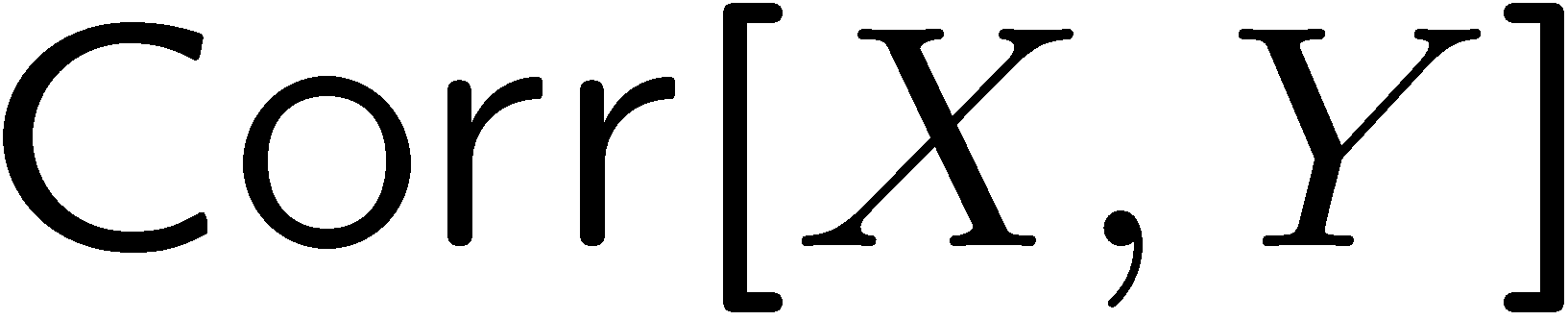 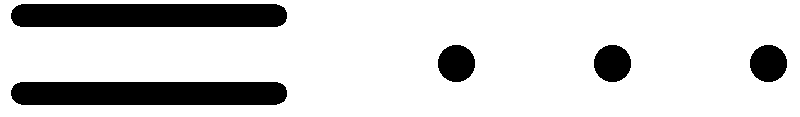 77
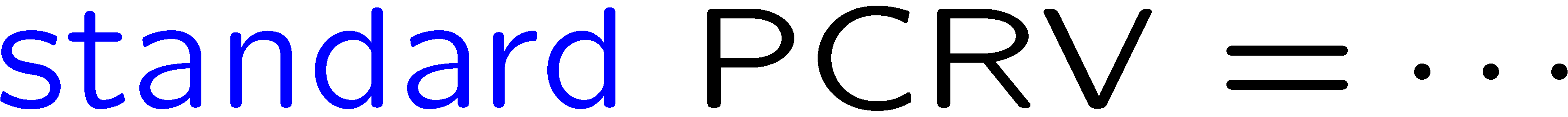 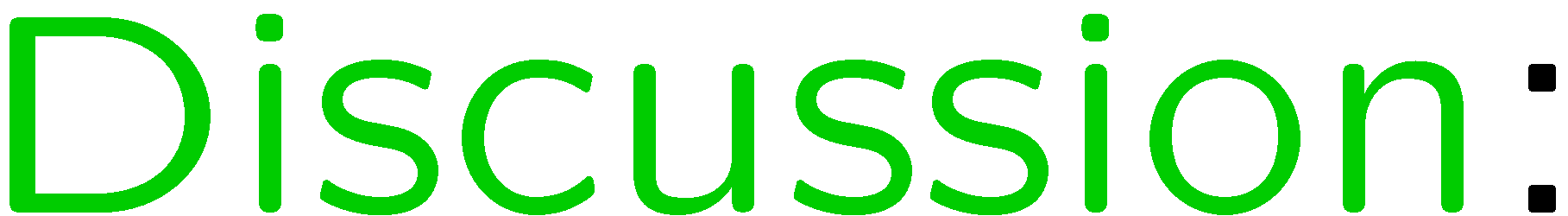 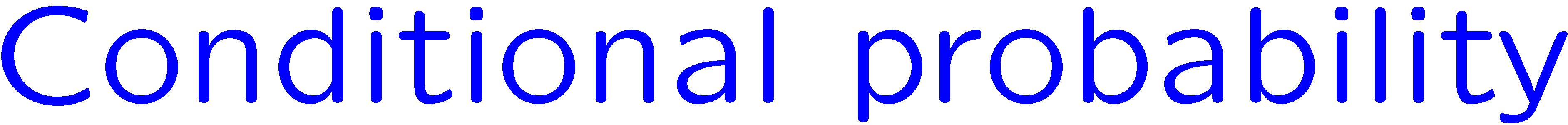 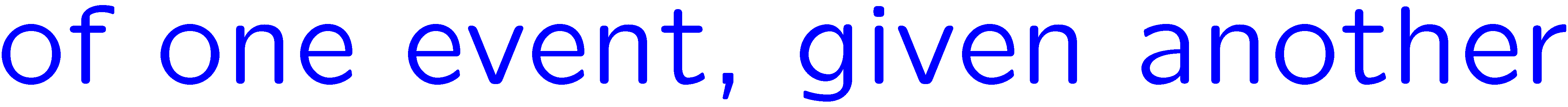 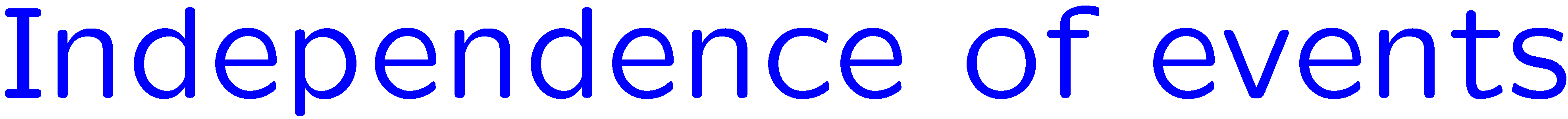 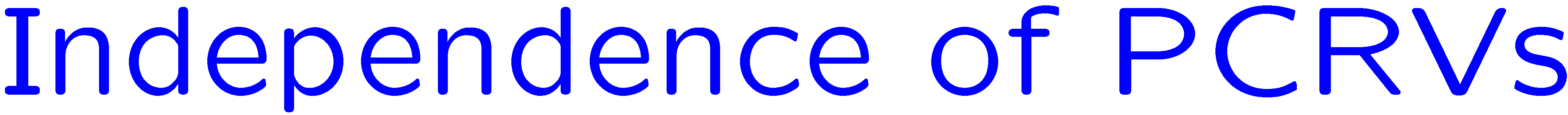 78
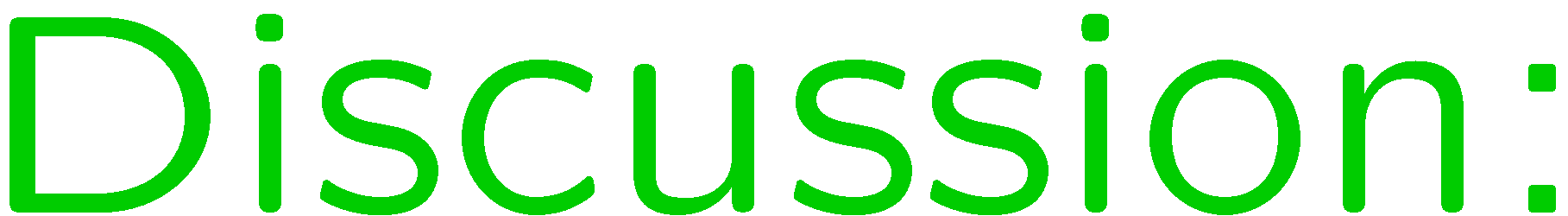 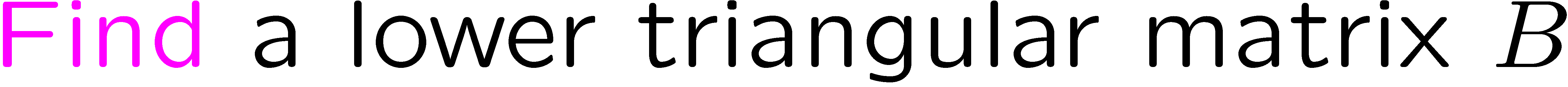 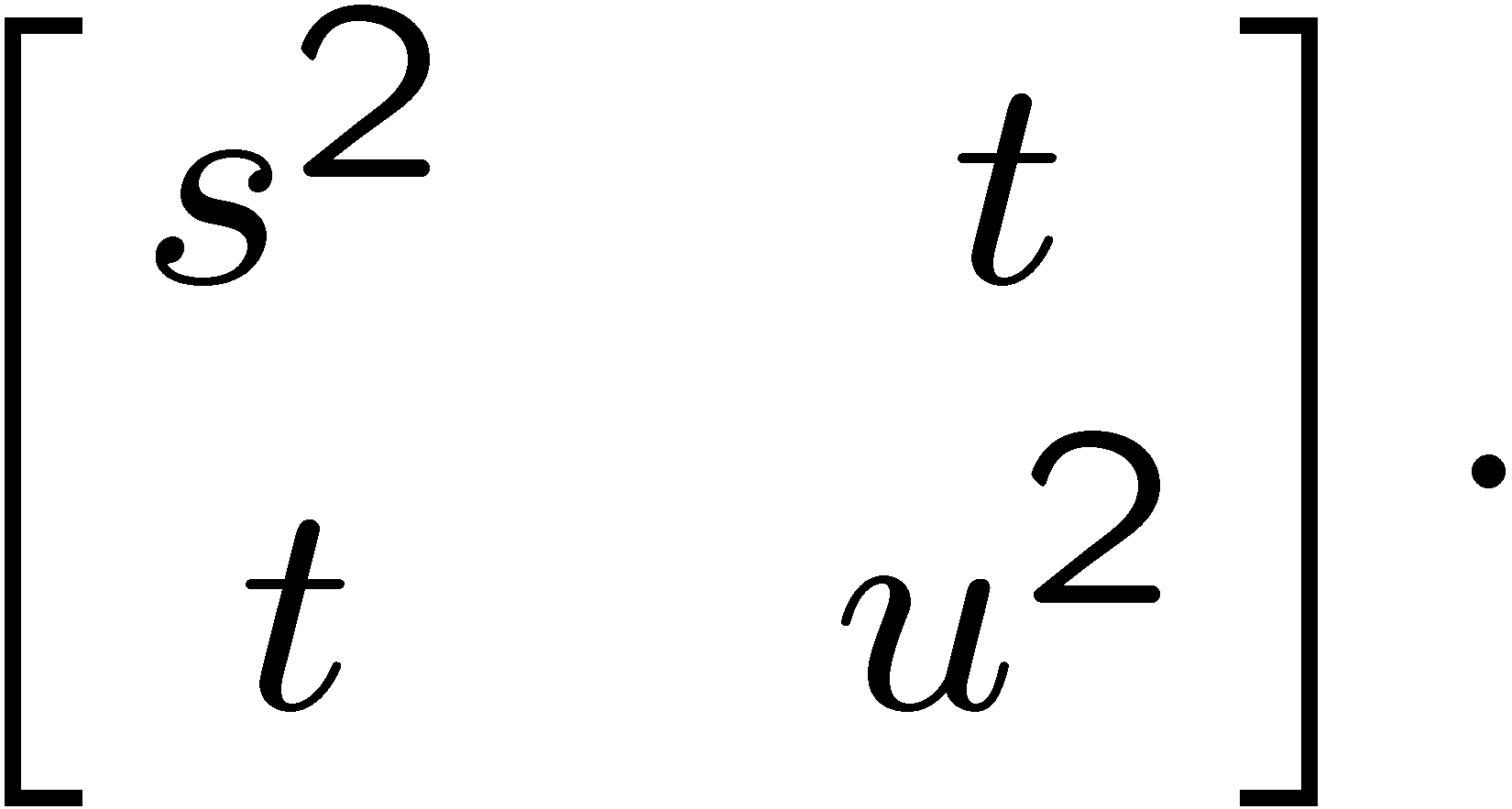 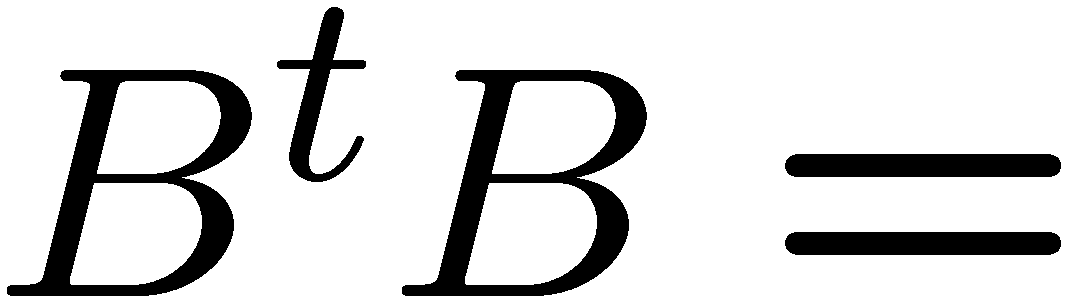 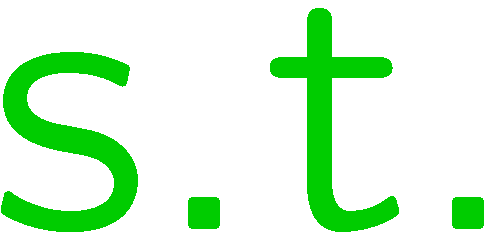 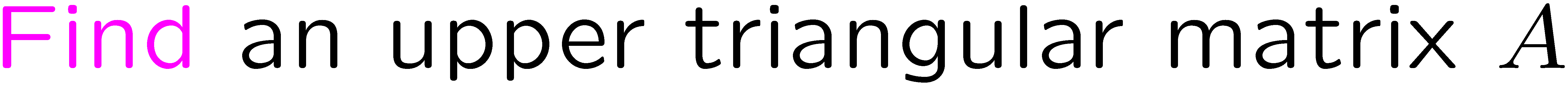 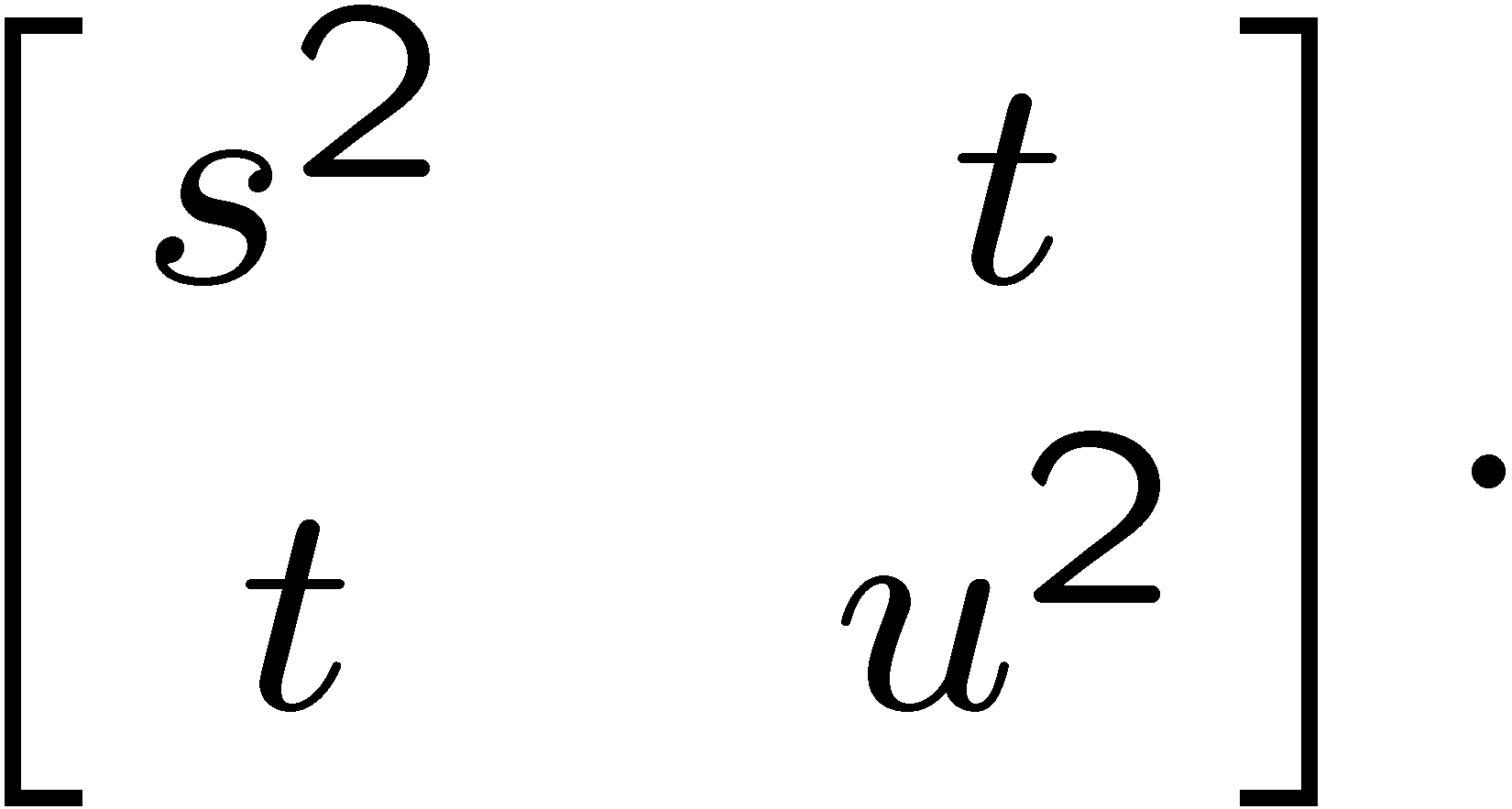 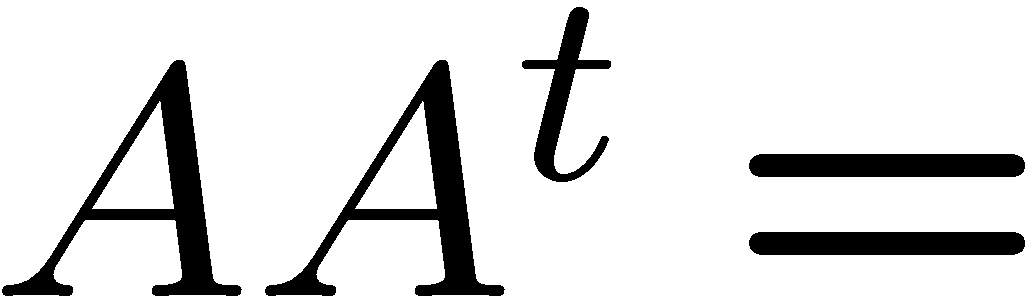 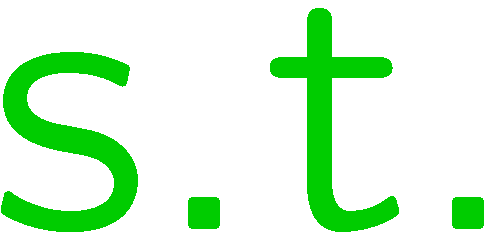 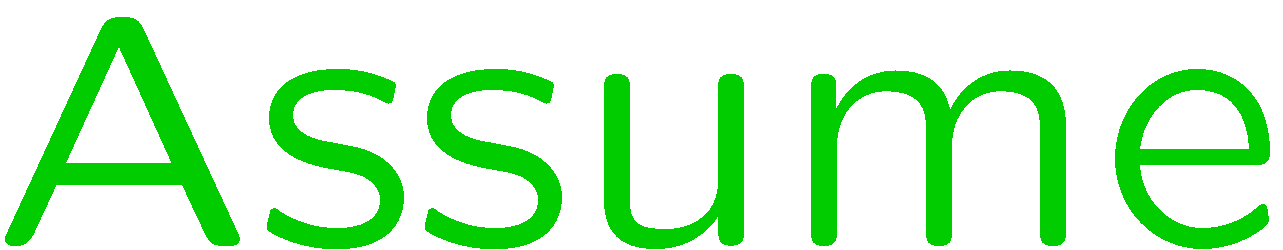 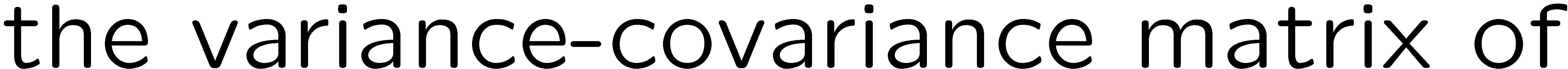 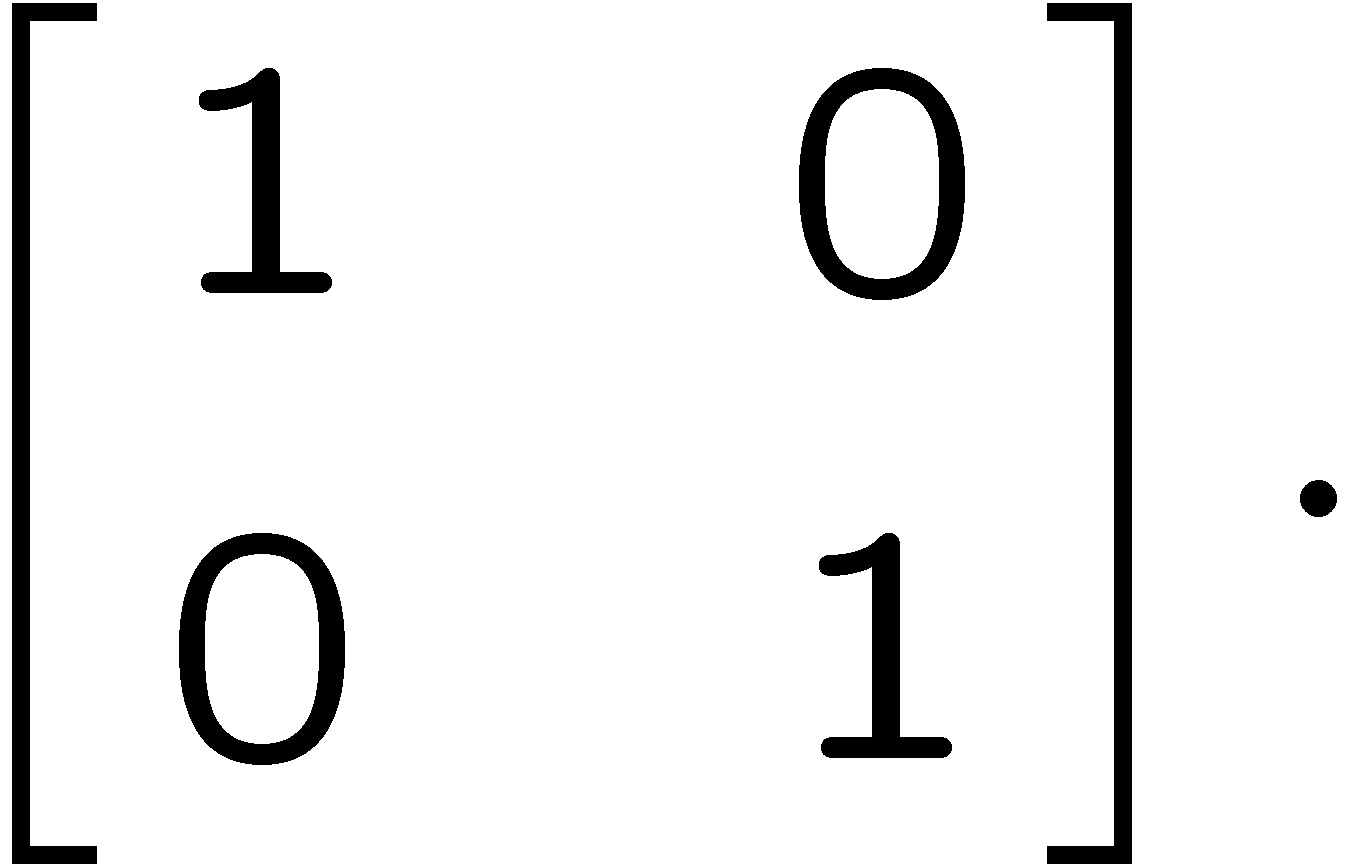 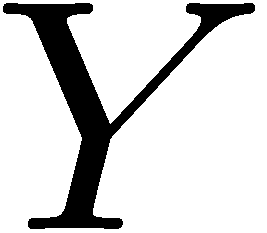 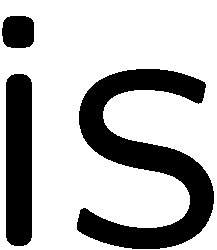 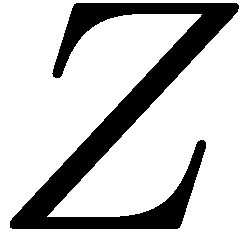 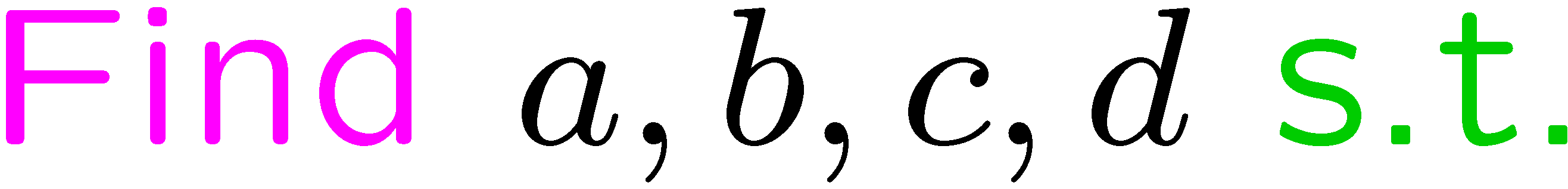 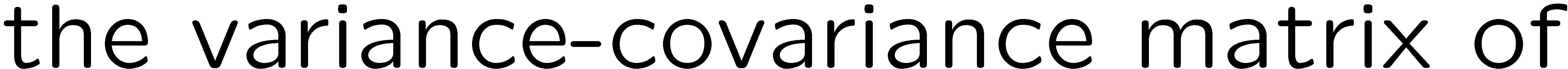 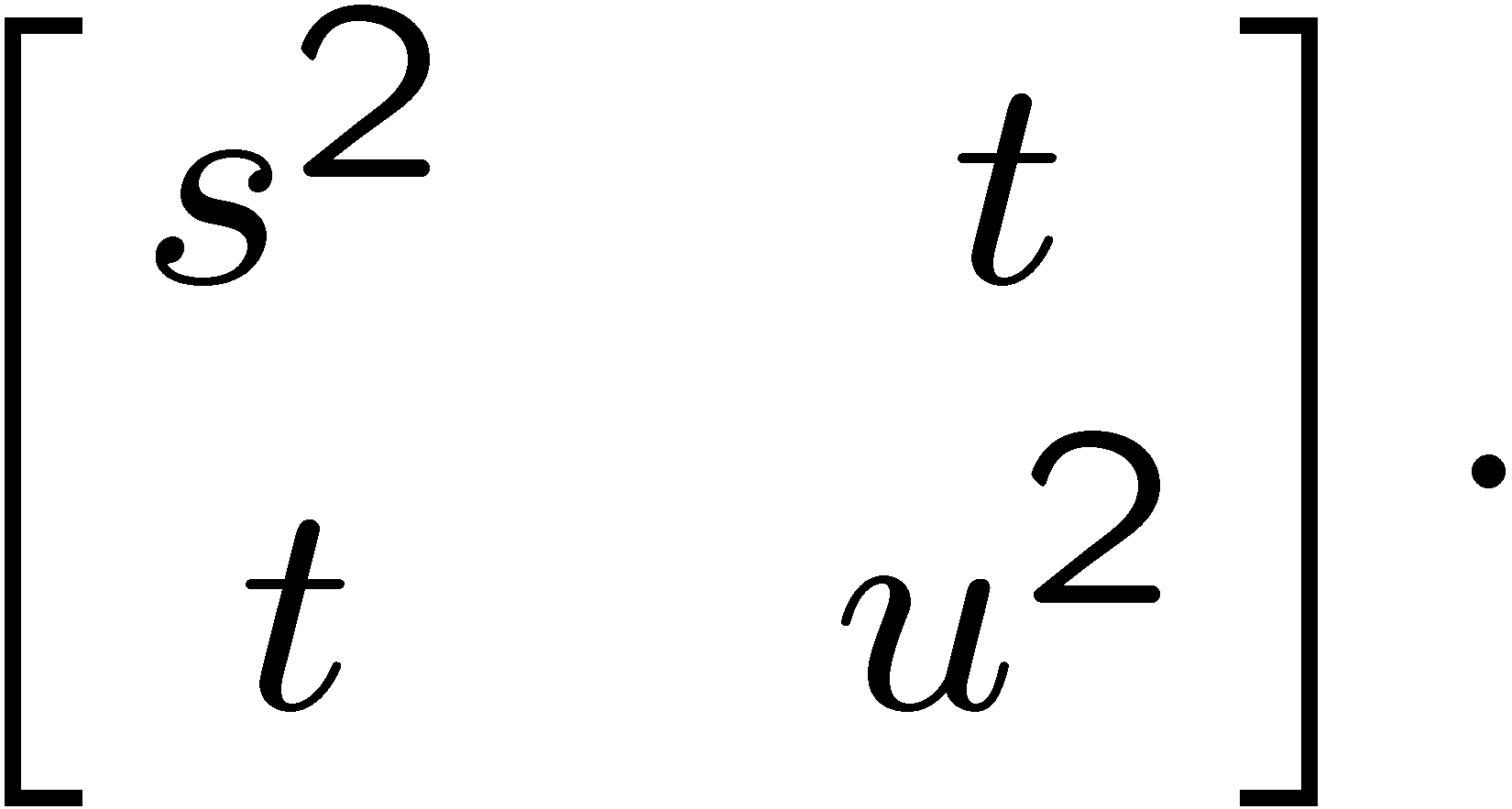 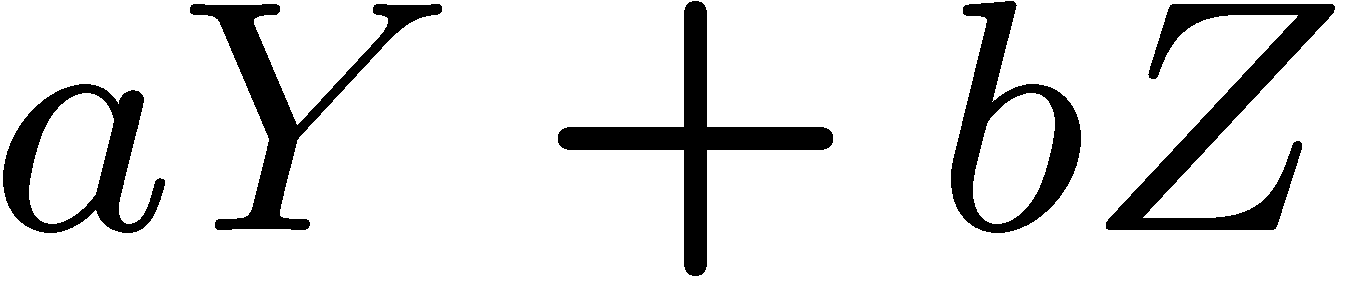 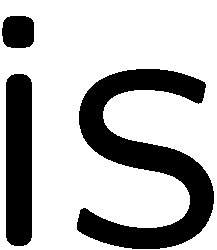 79
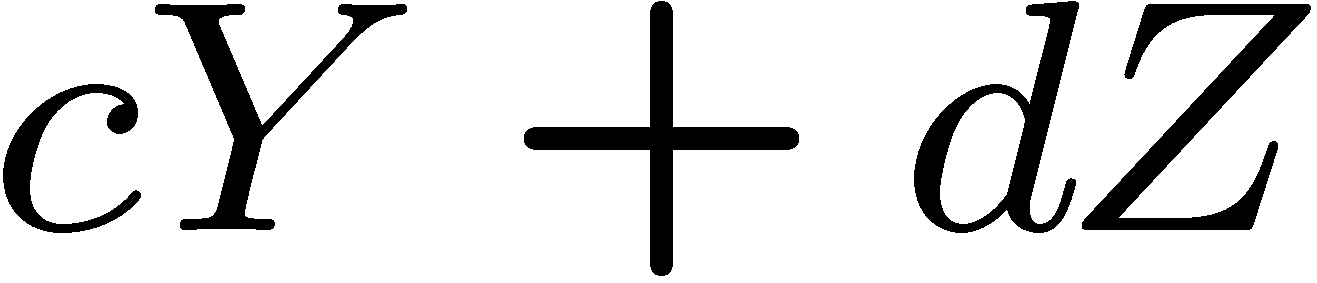 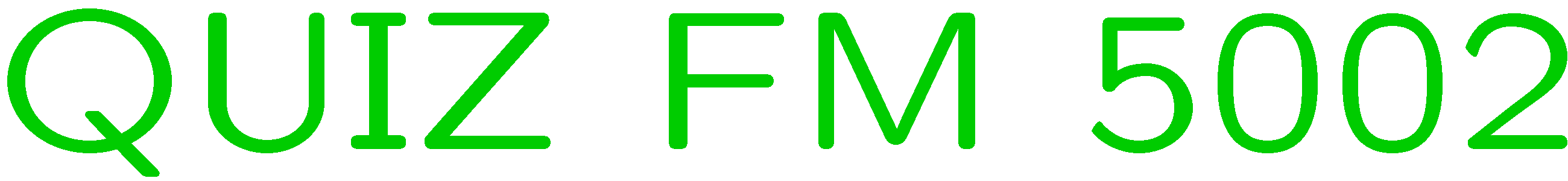 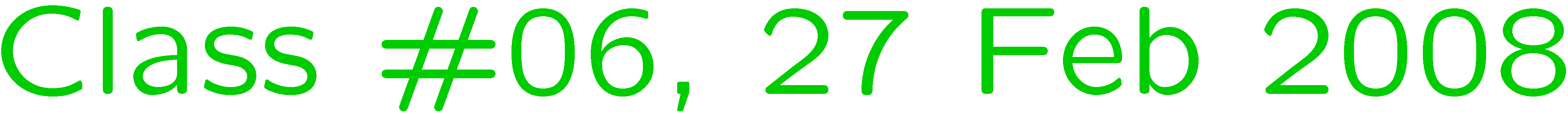 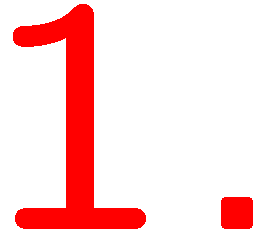 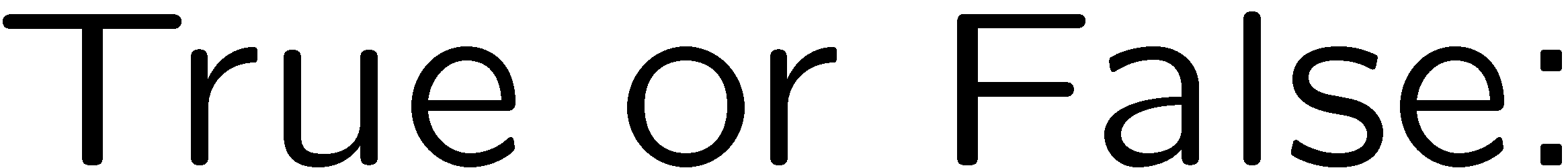 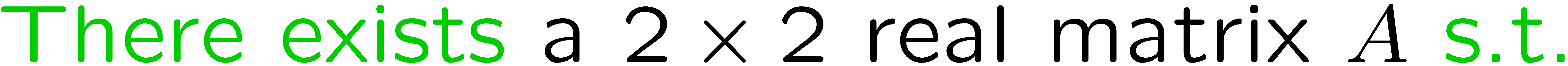 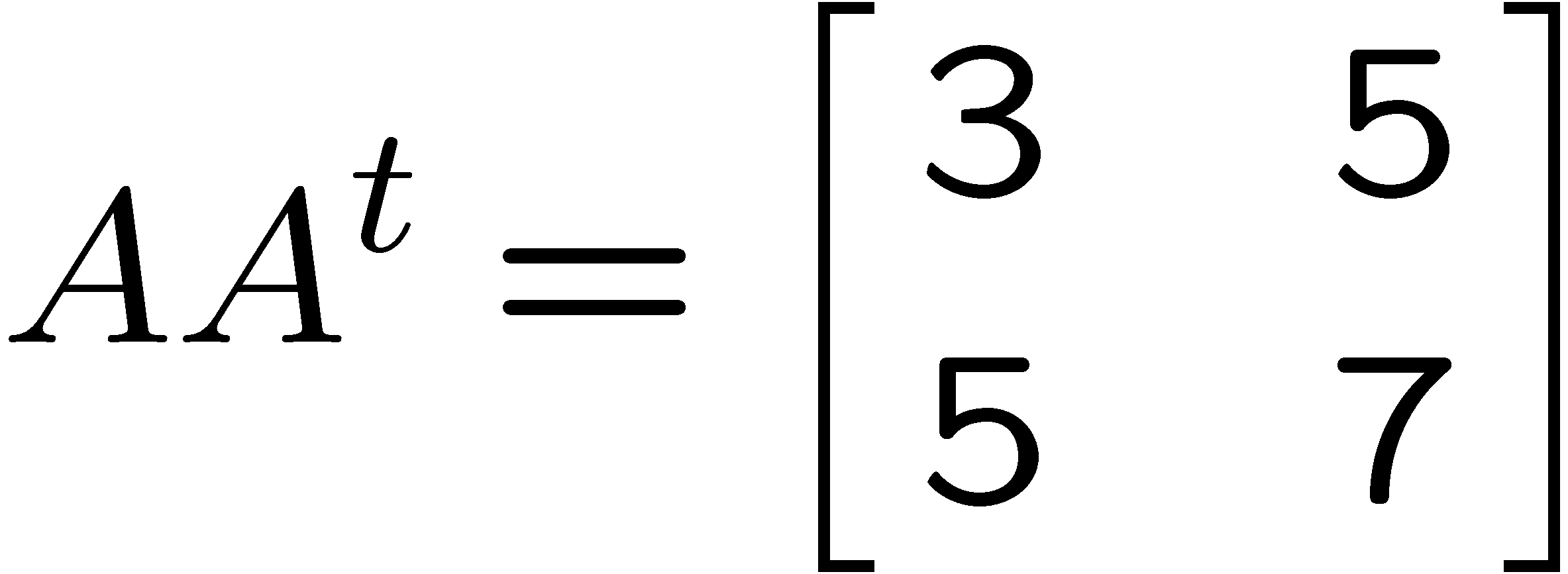 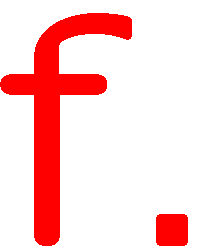 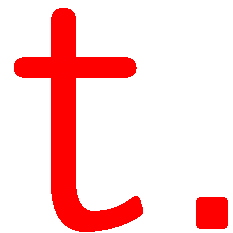 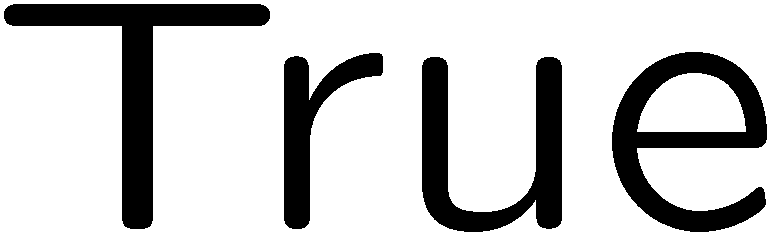 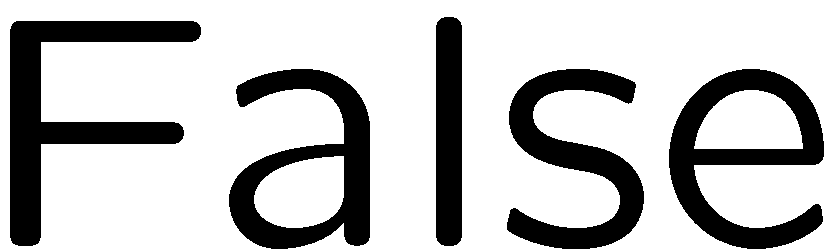 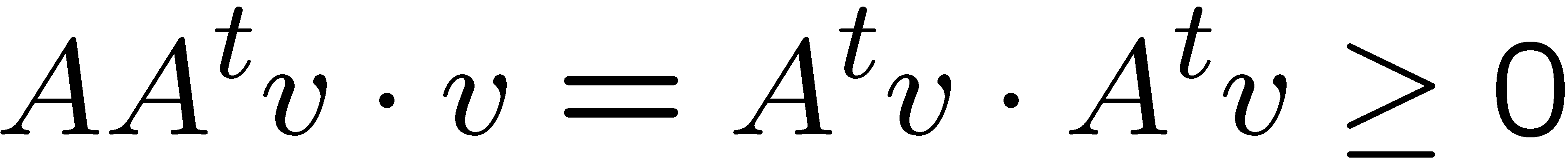 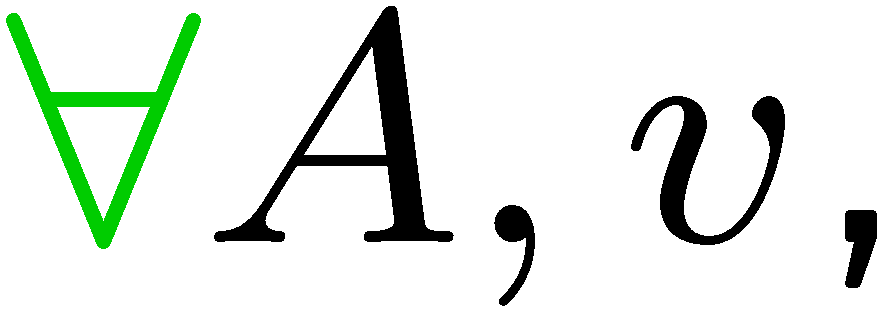 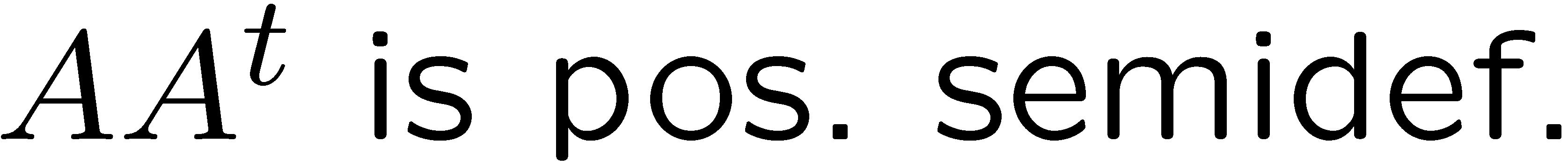 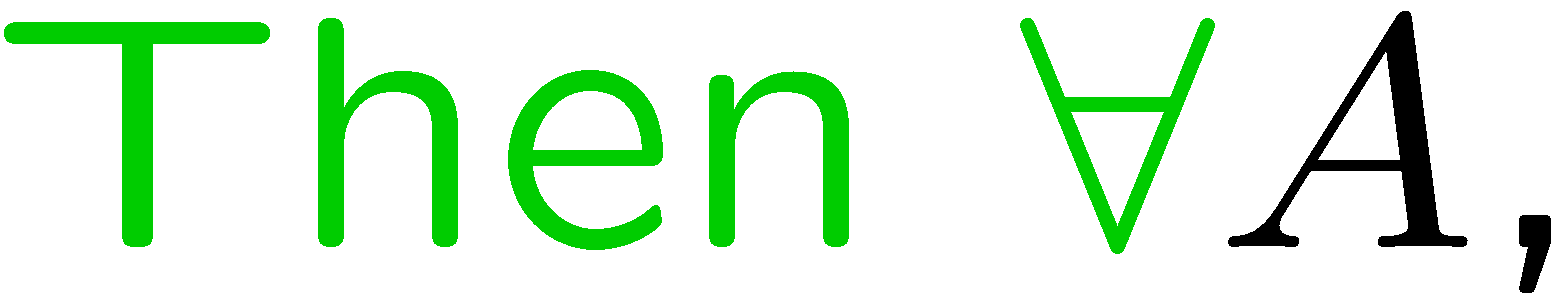 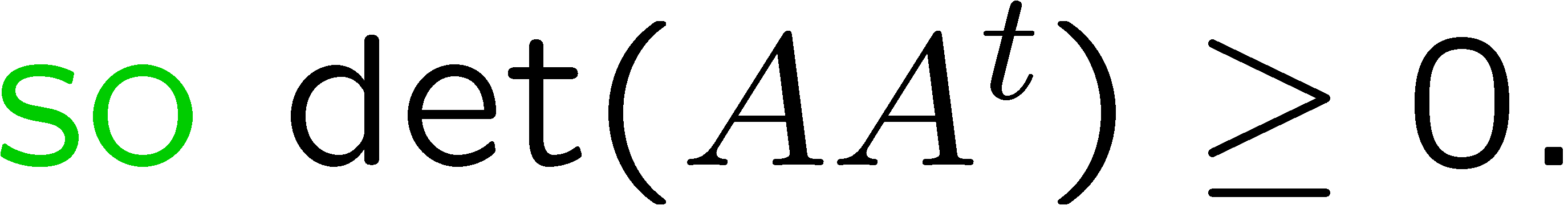 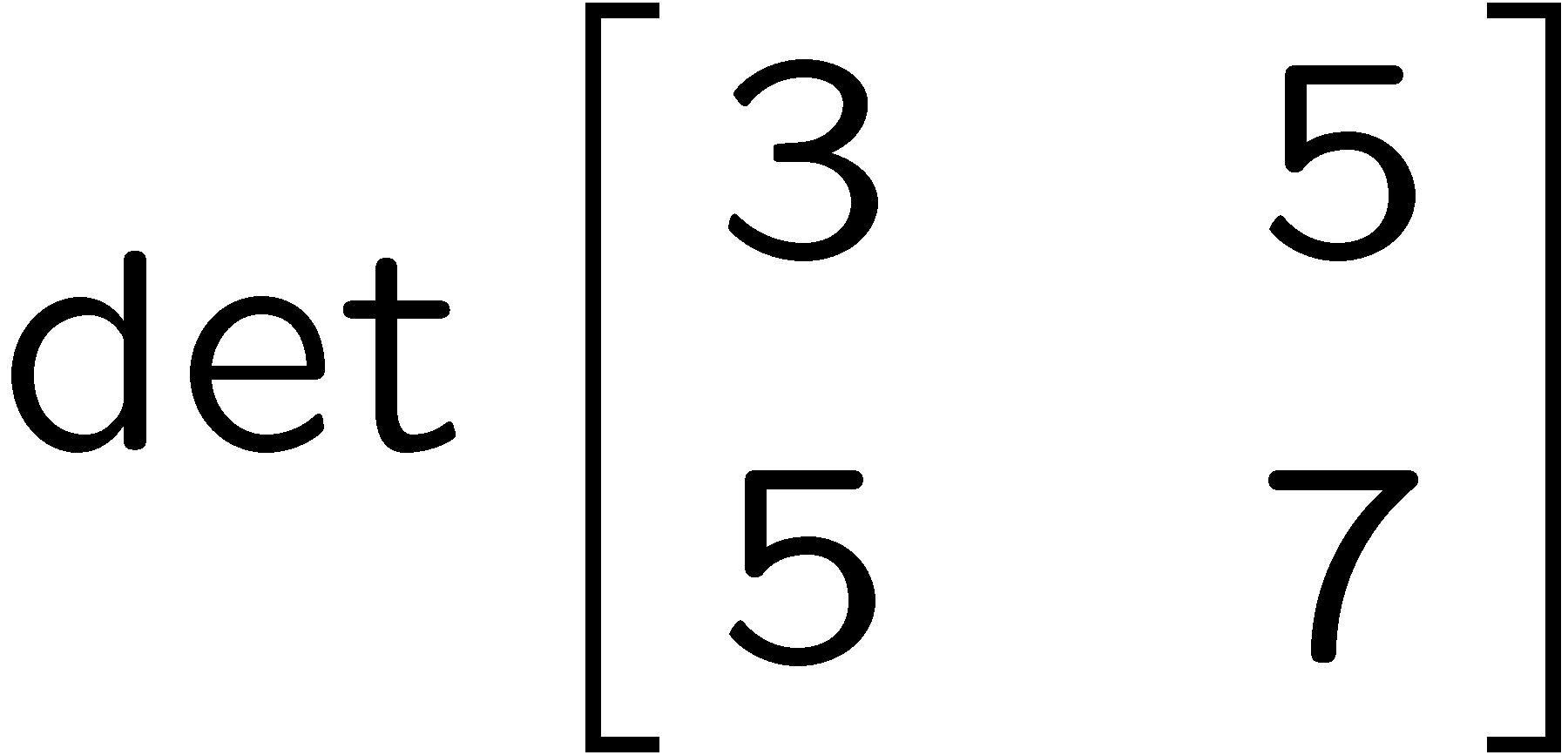 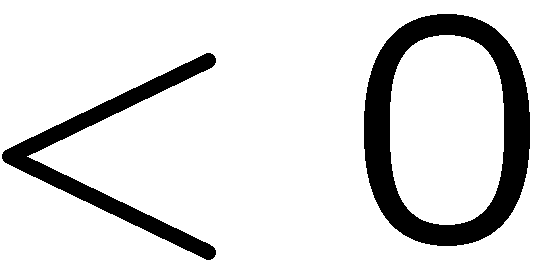 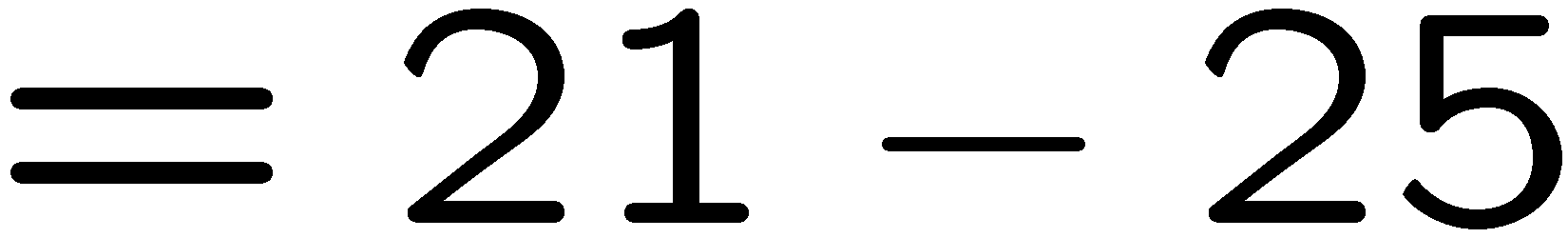 80
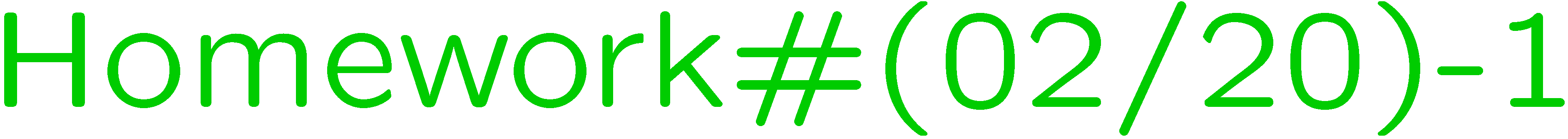 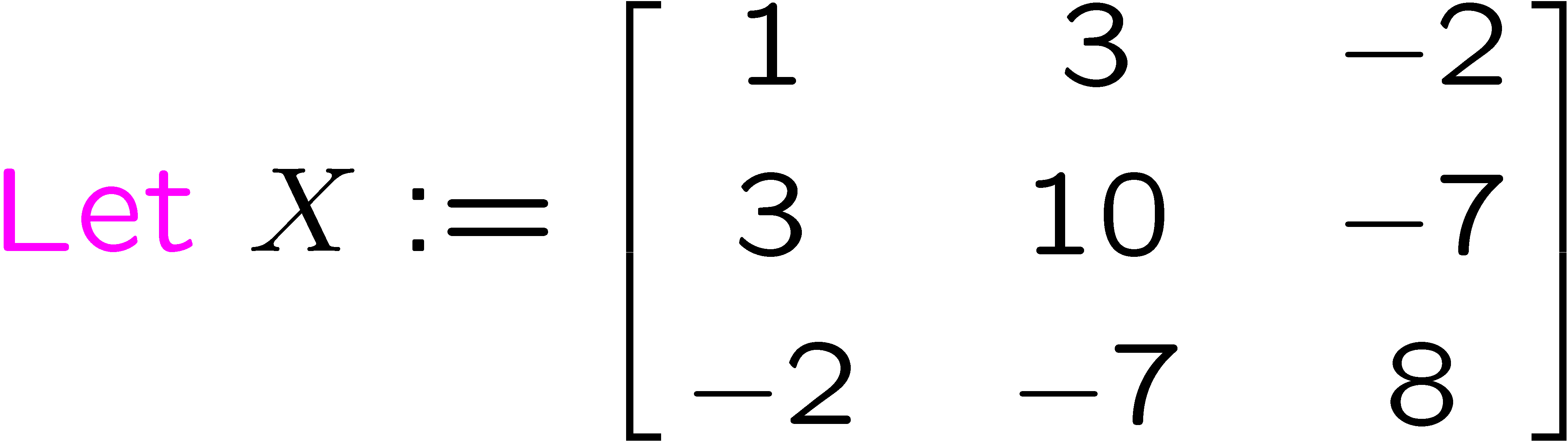 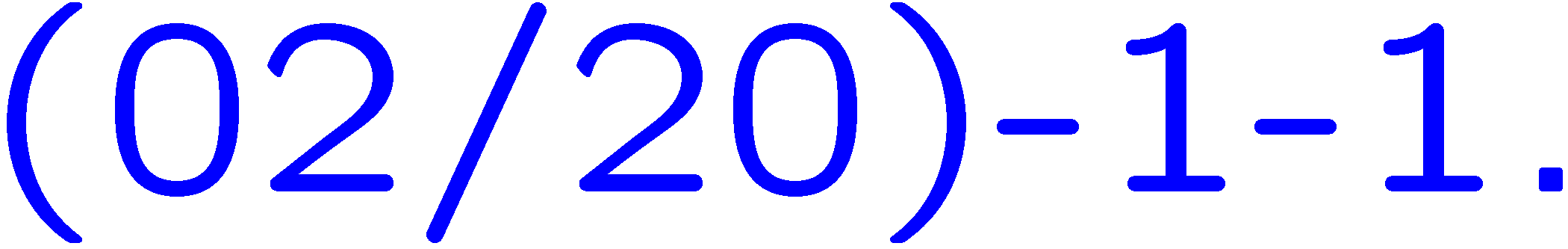 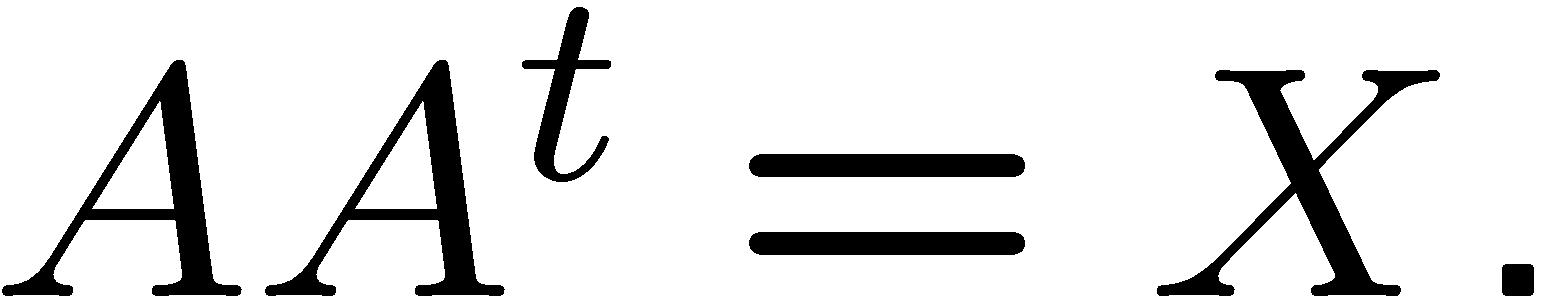 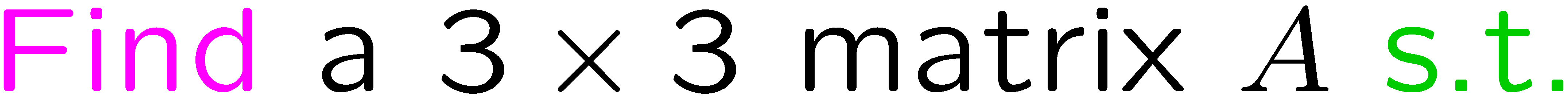 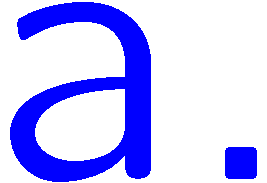 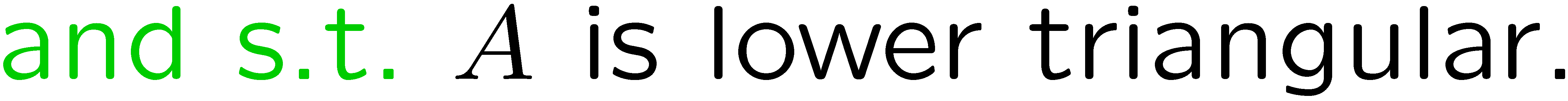 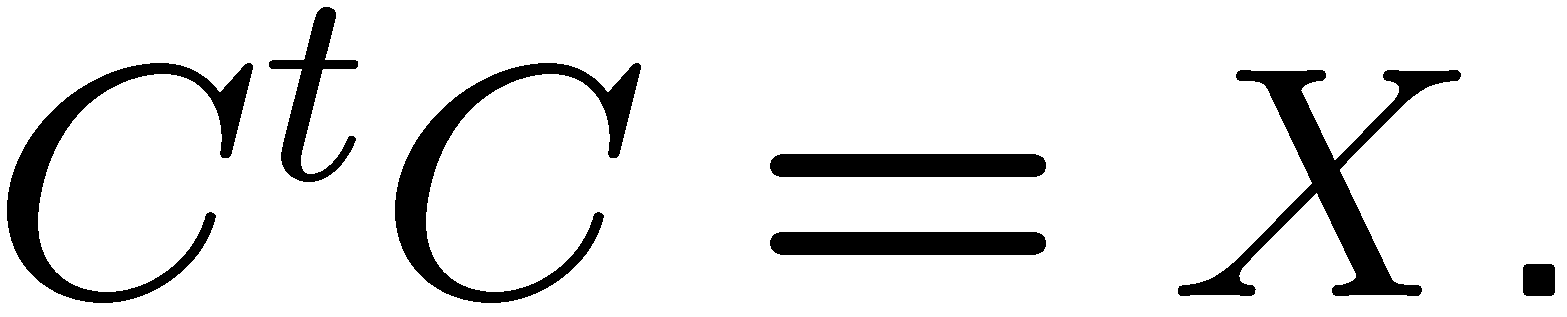 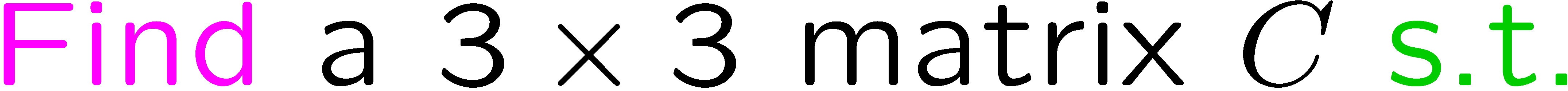 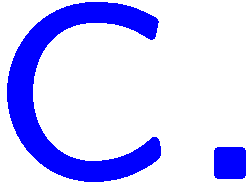 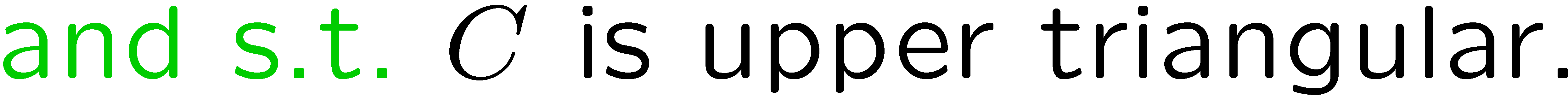 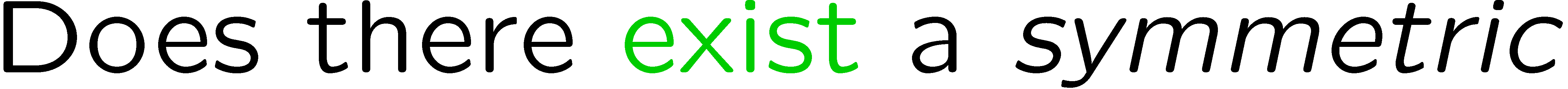 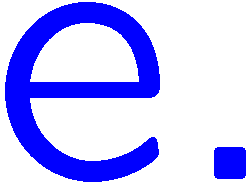 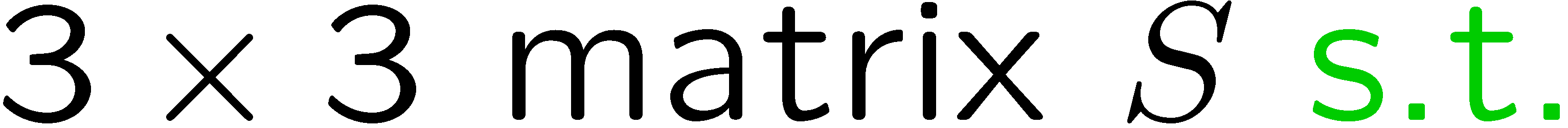 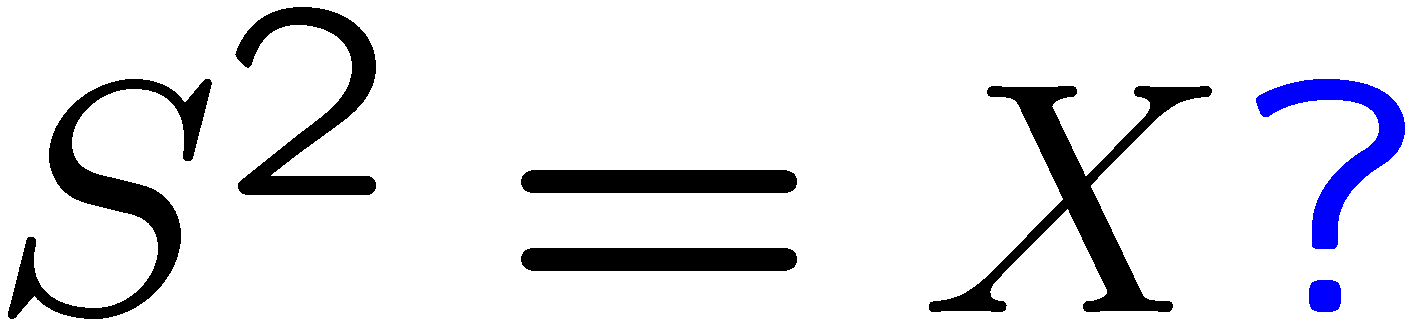 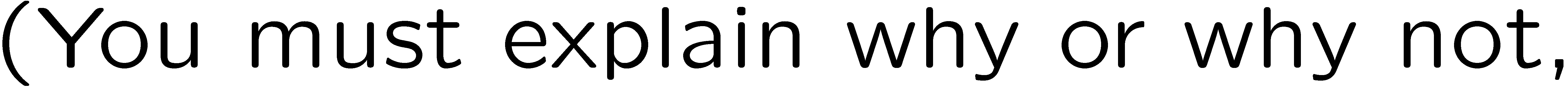 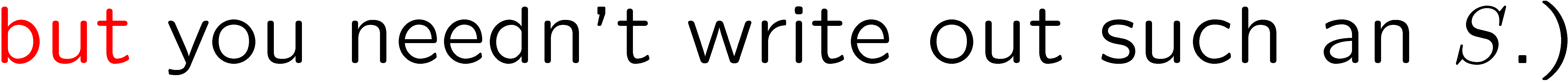 81
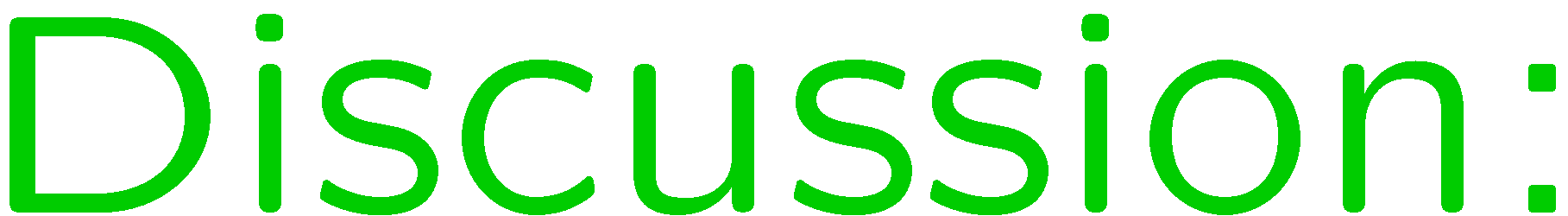 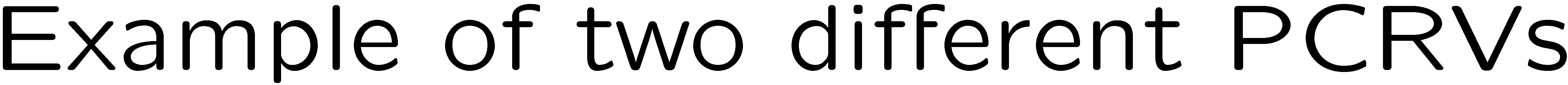 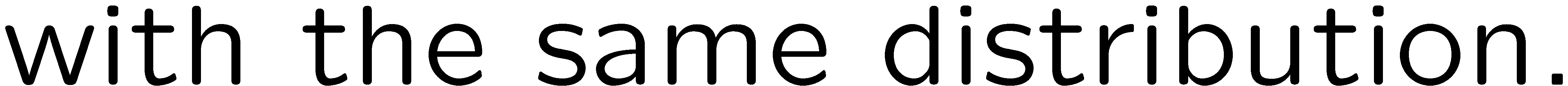 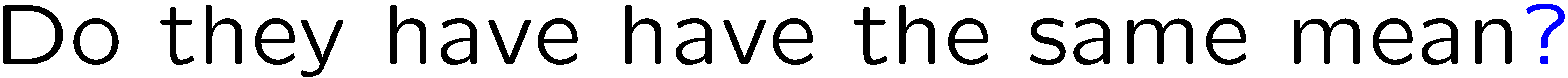 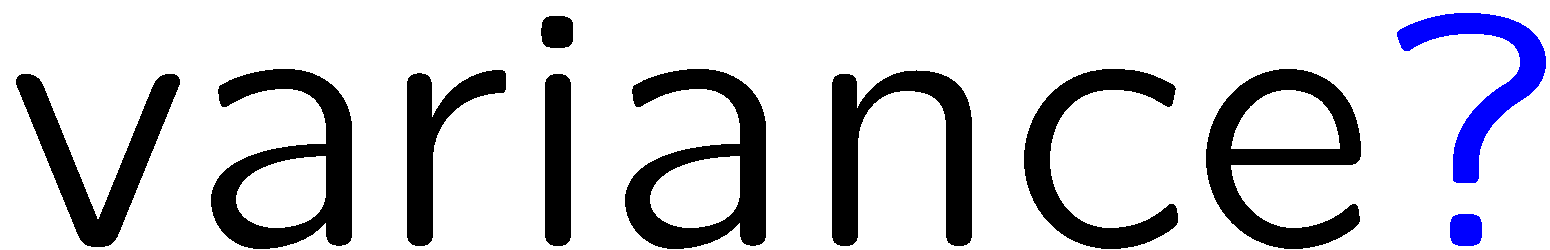 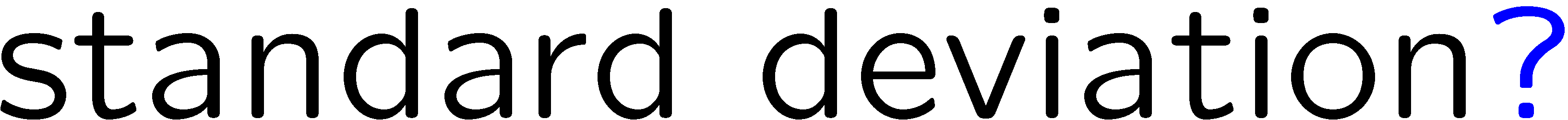 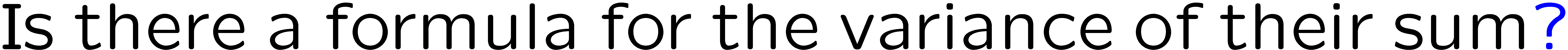 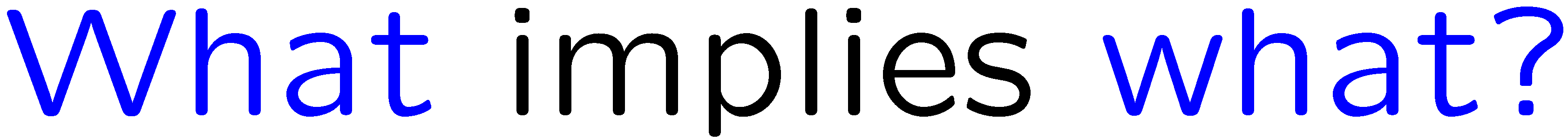 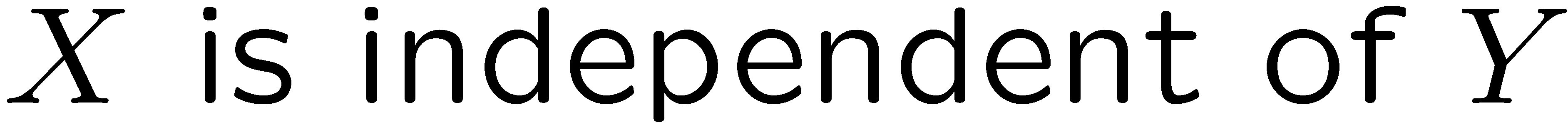 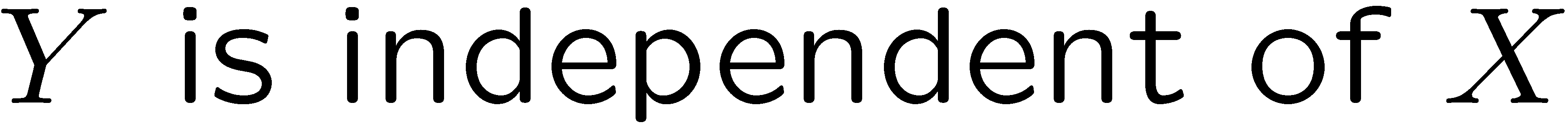 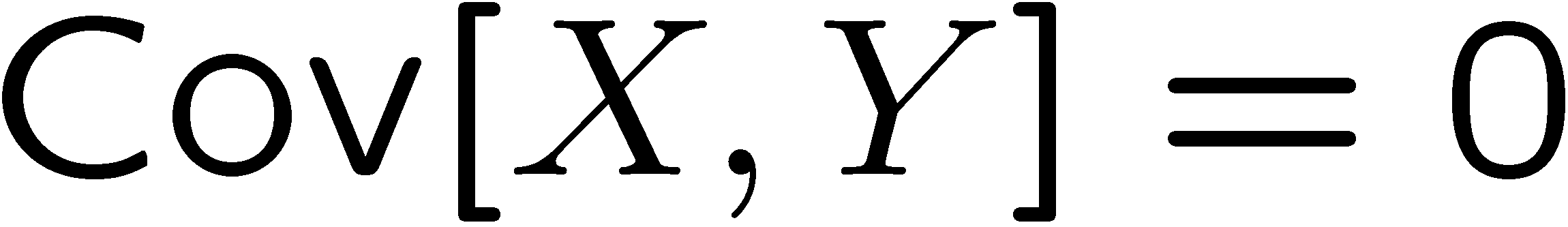 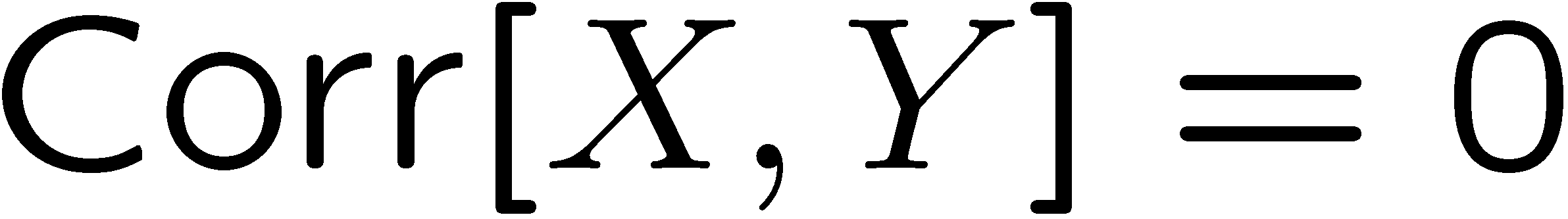 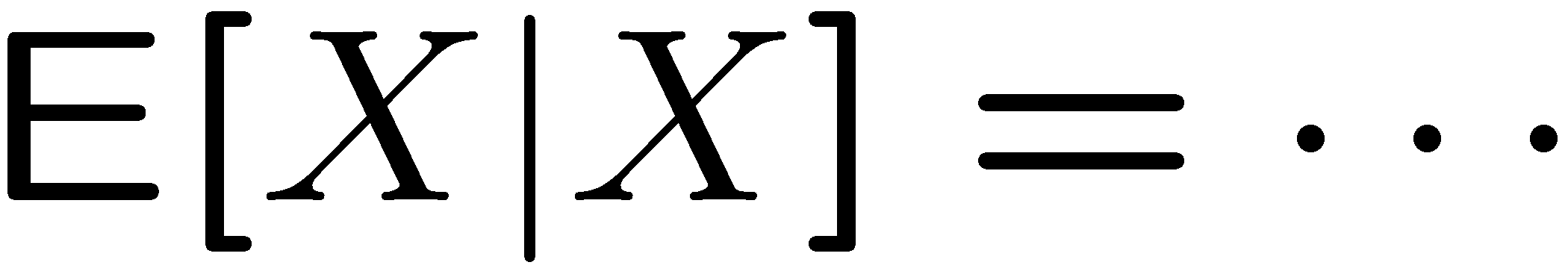 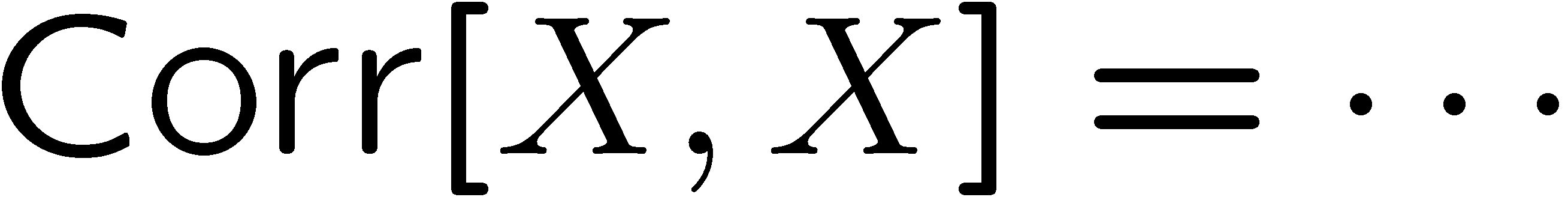 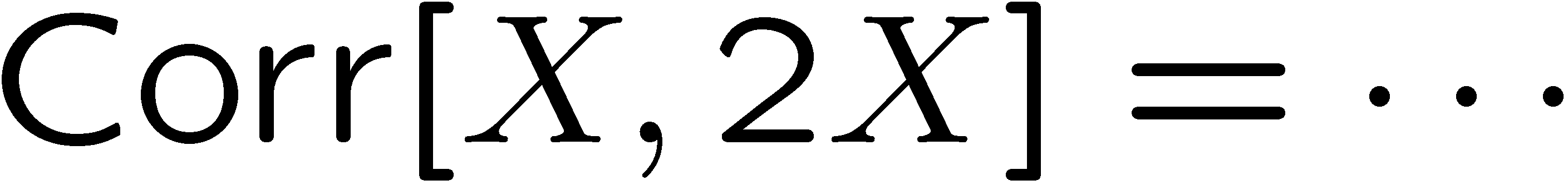 82
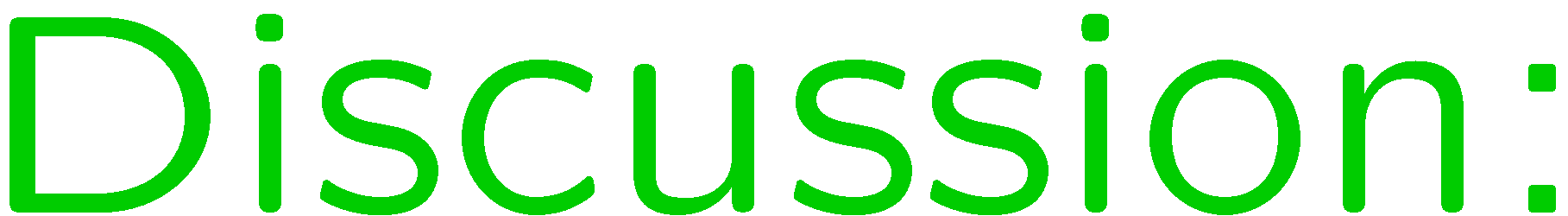 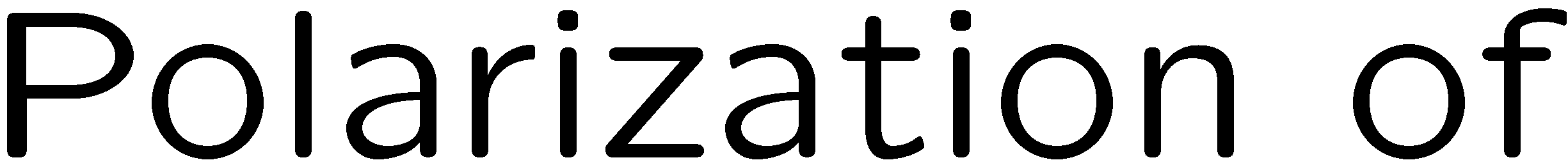 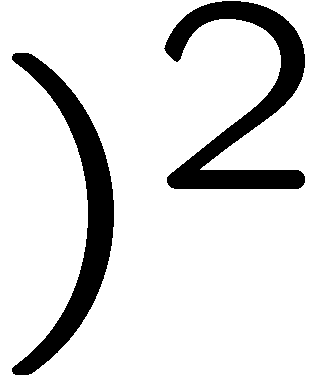 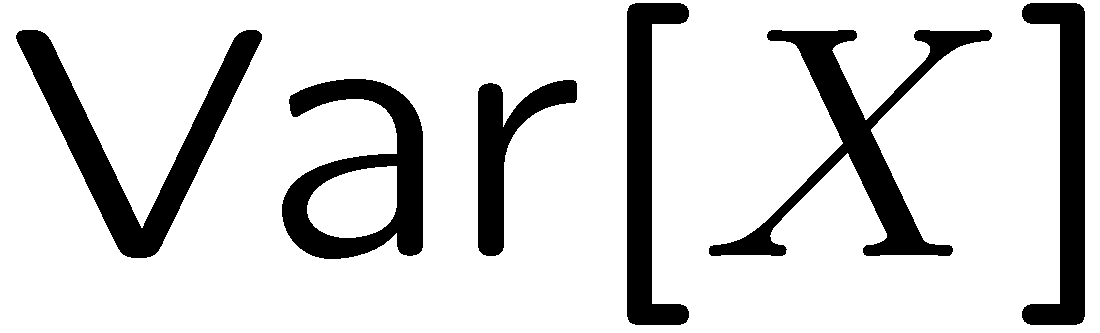 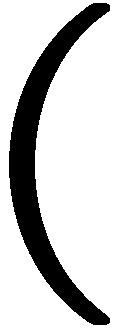 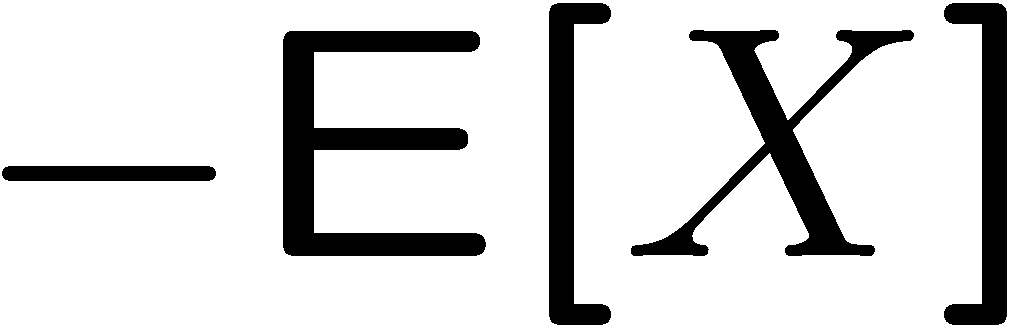 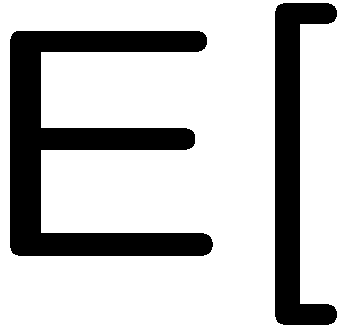 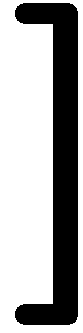 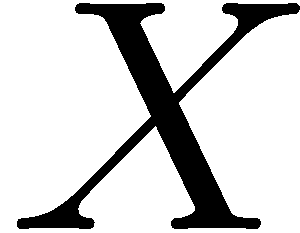 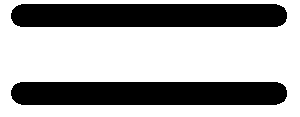 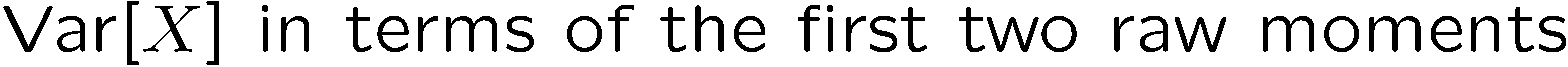 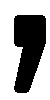 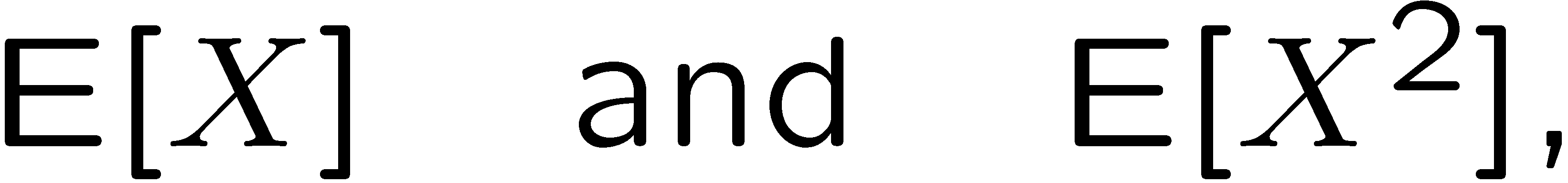 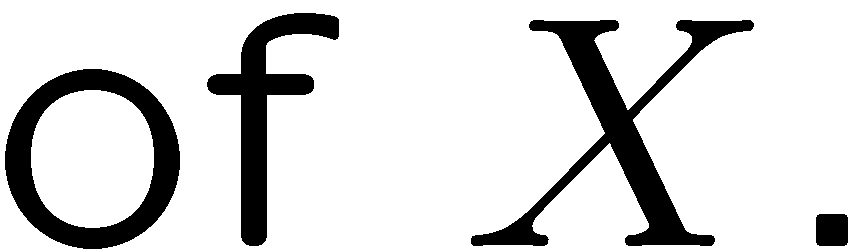 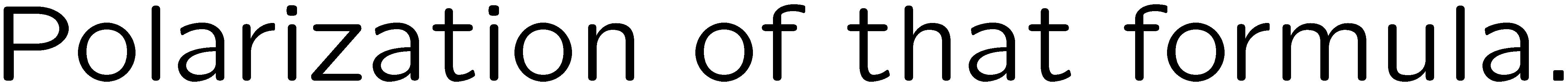 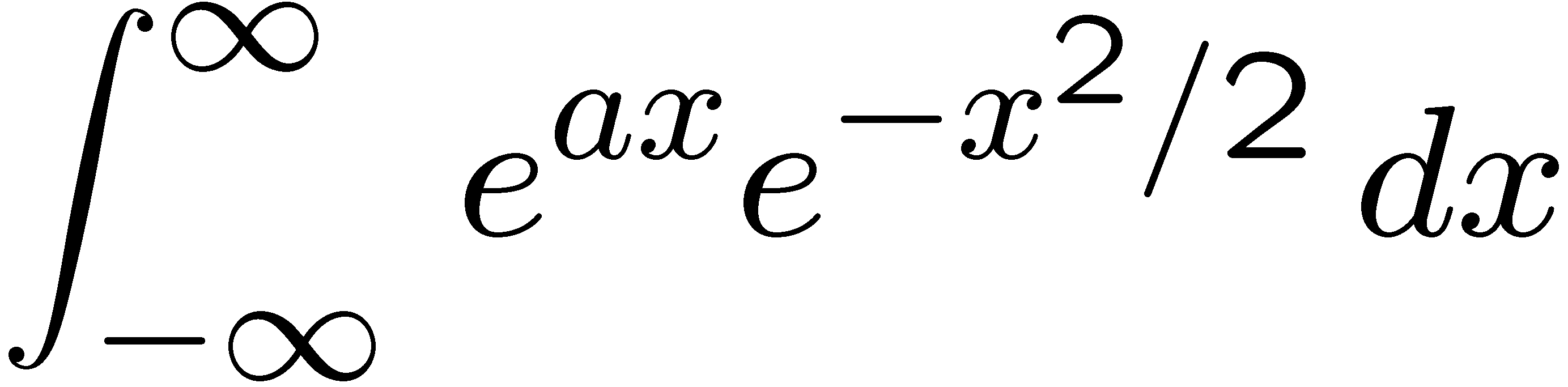 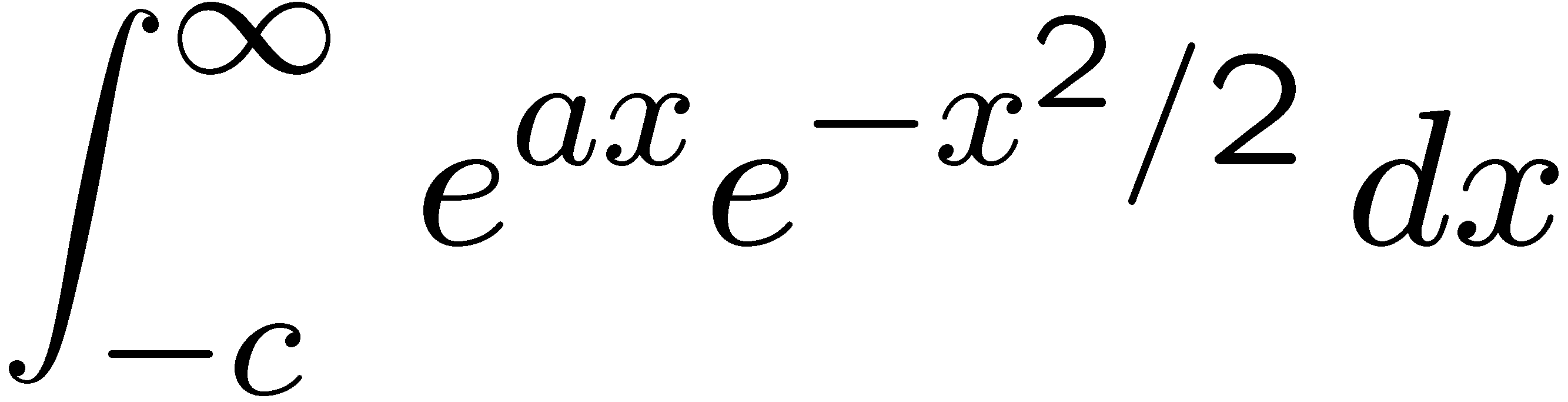 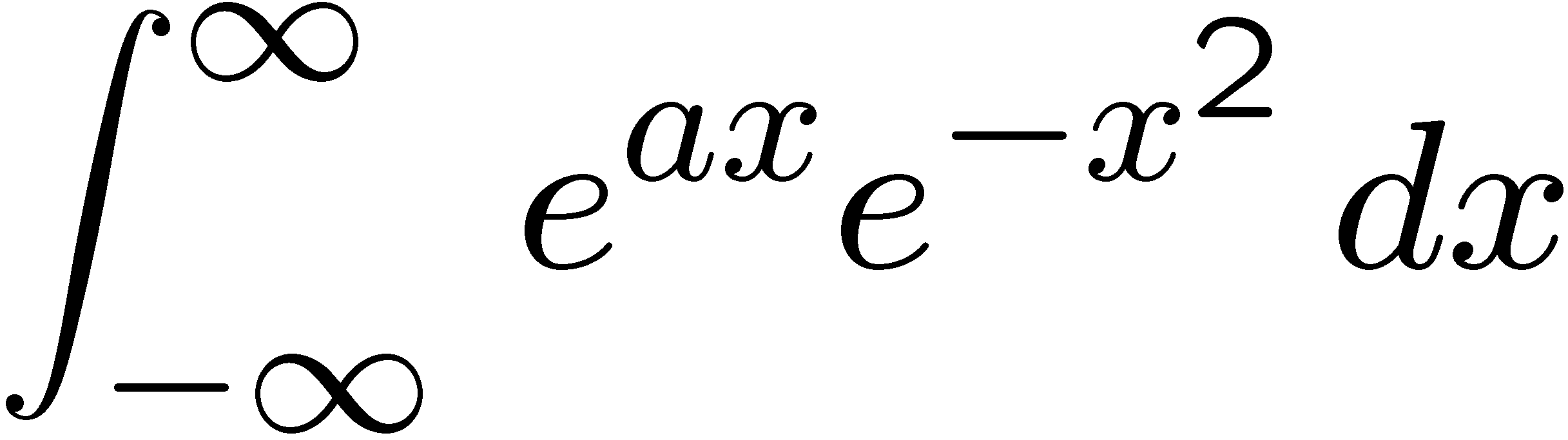 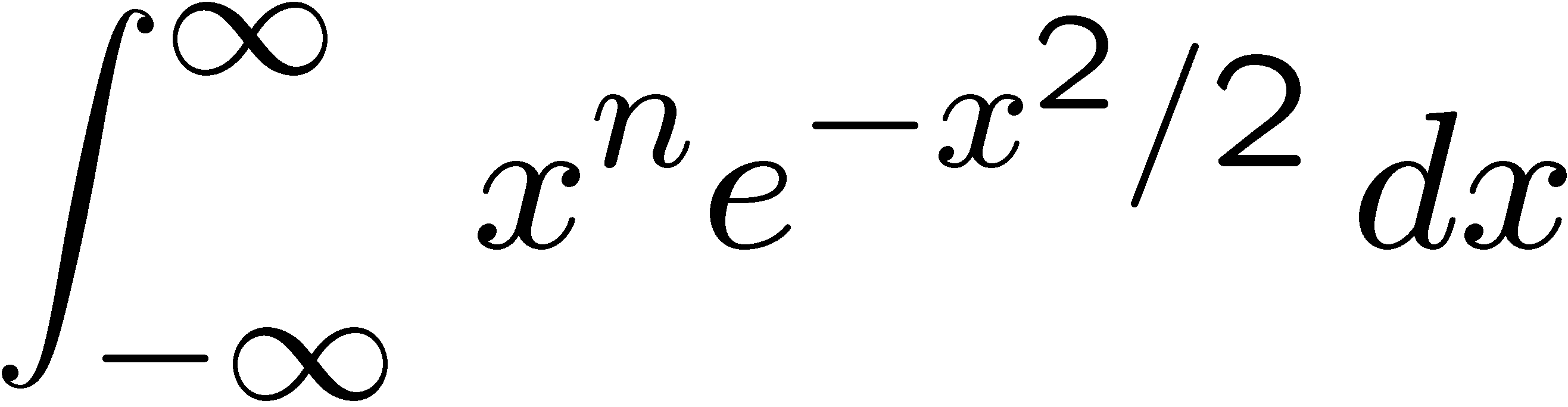 83
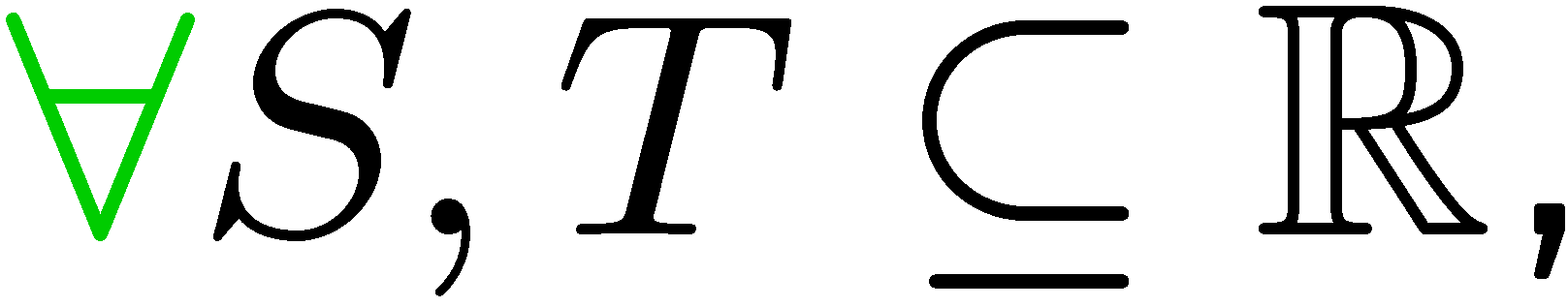 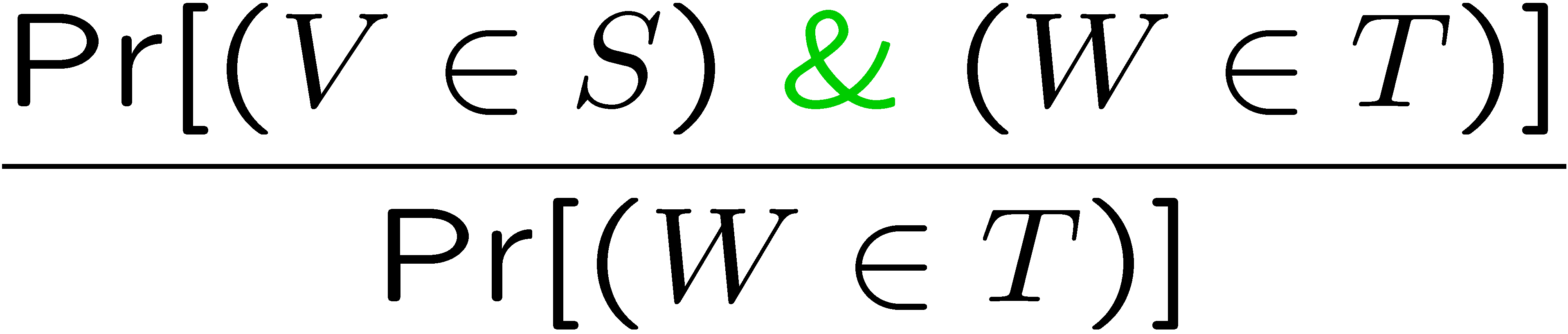 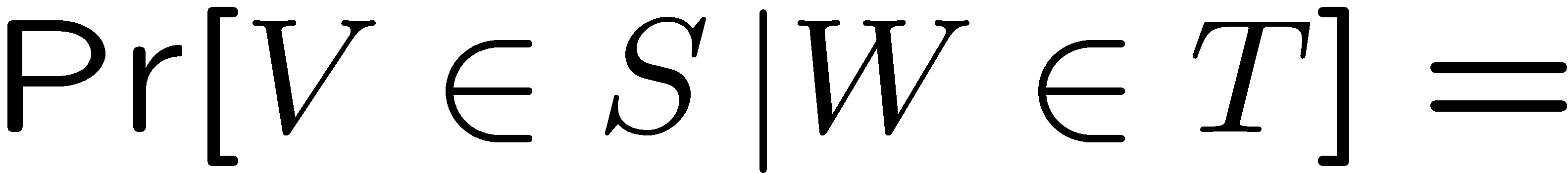 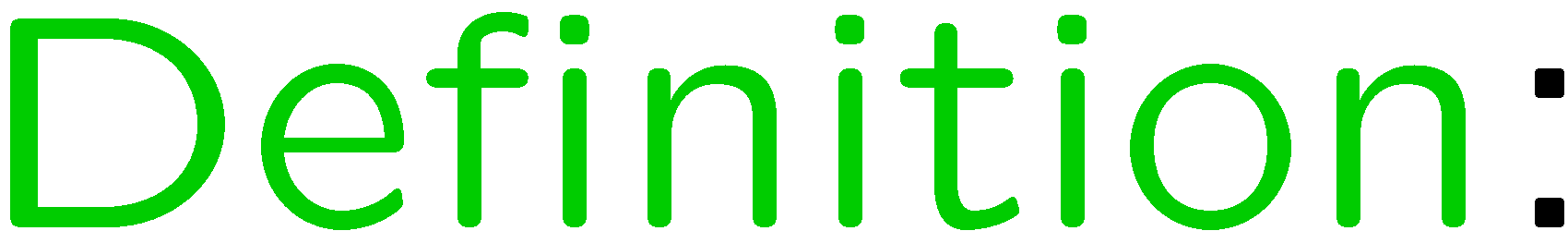 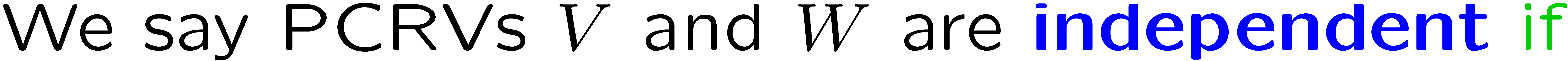 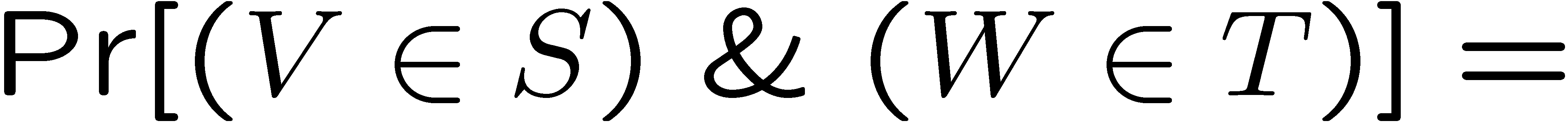 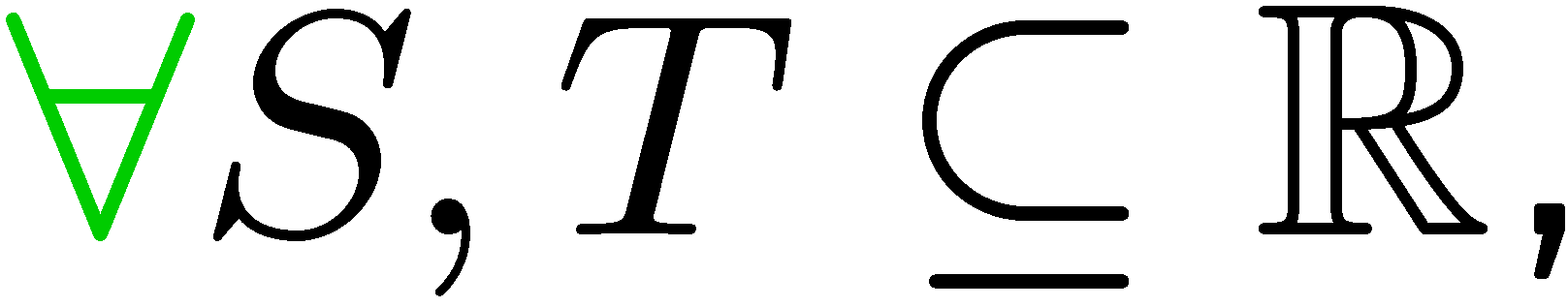 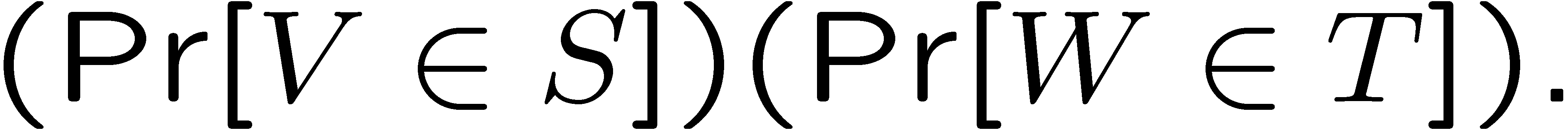 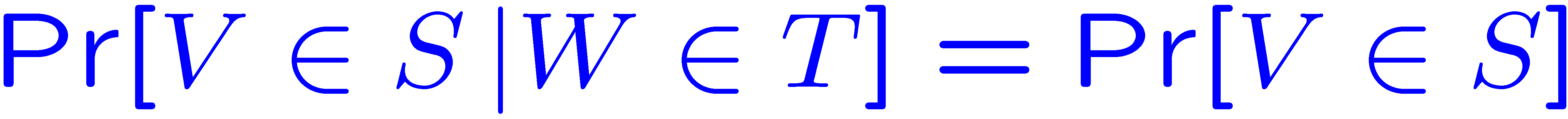 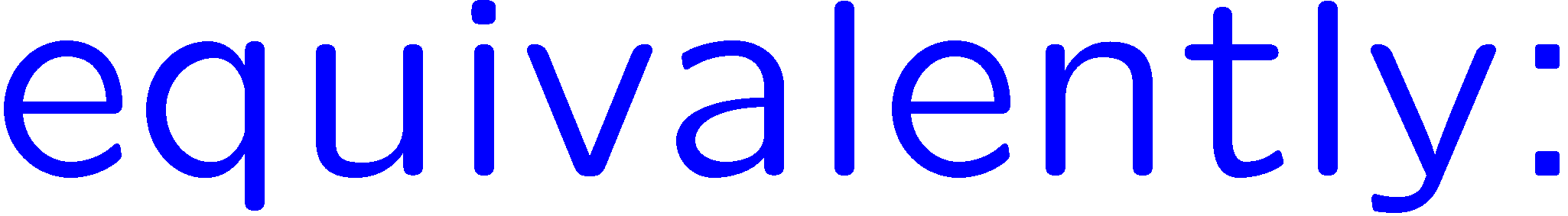 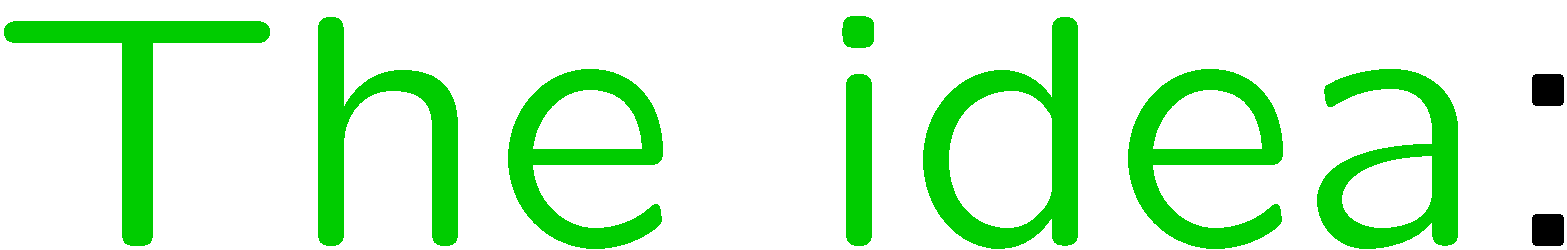 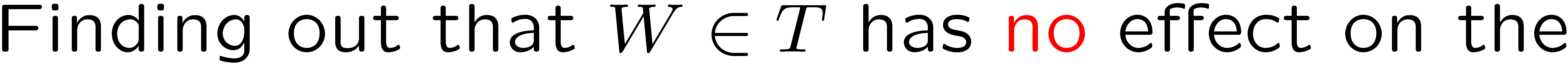 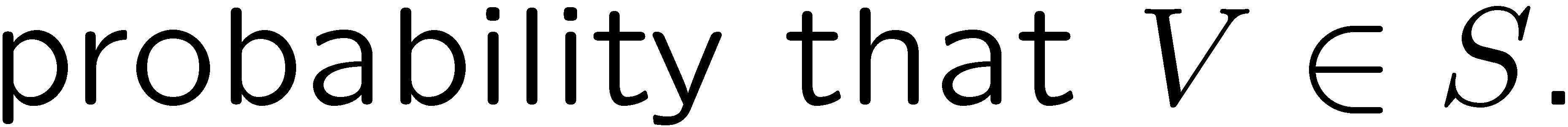 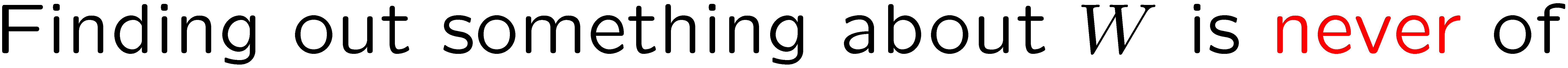 84
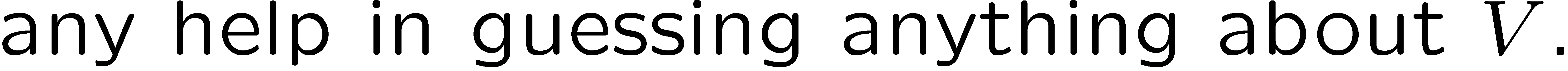 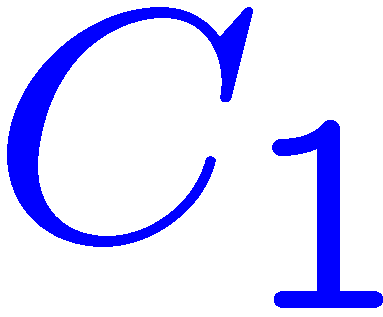 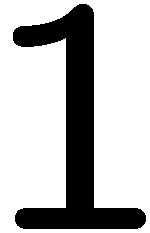 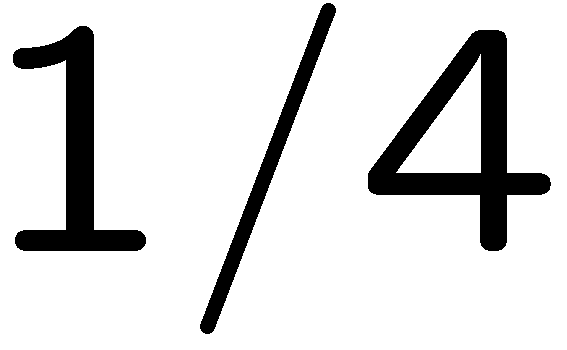 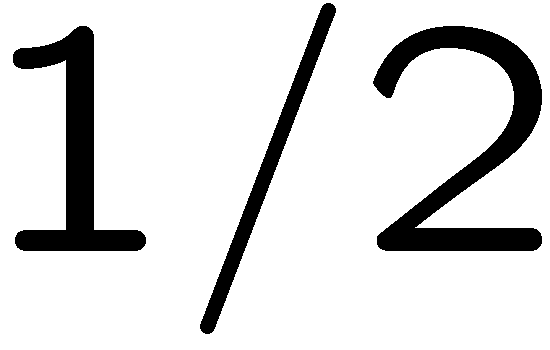 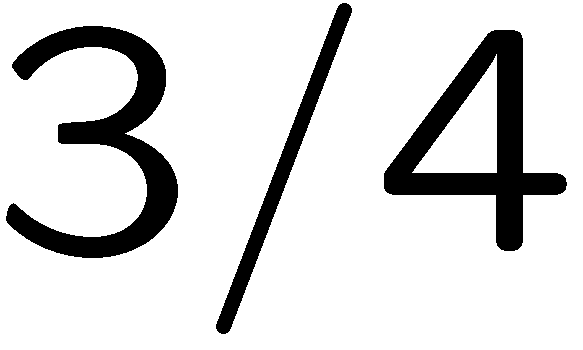 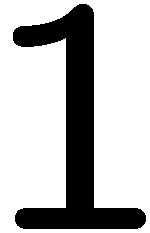 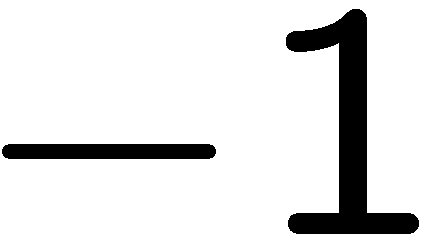 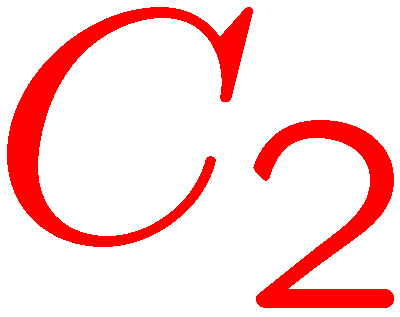 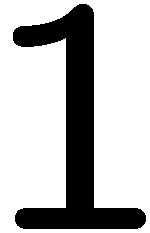 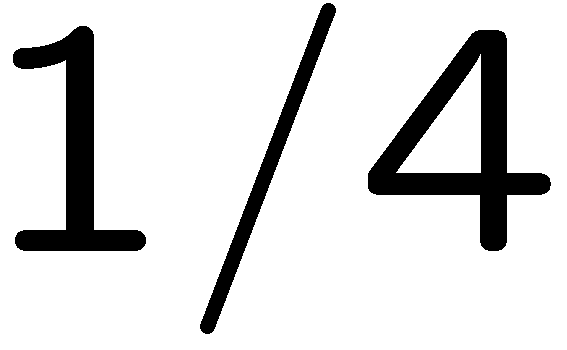 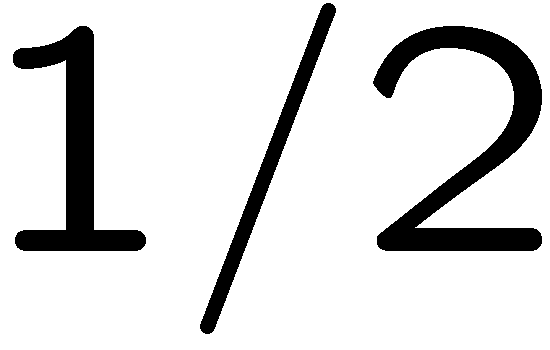 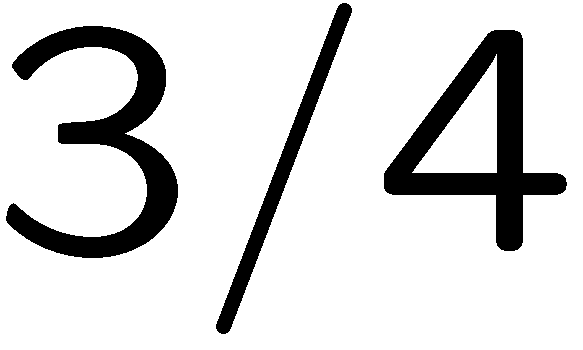 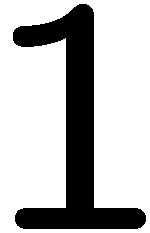 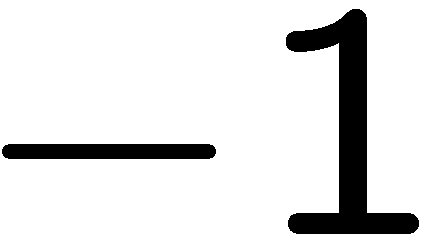 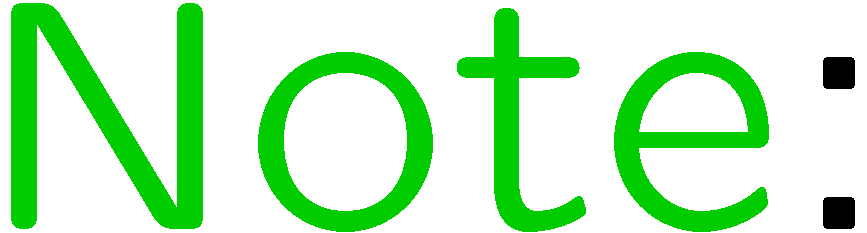 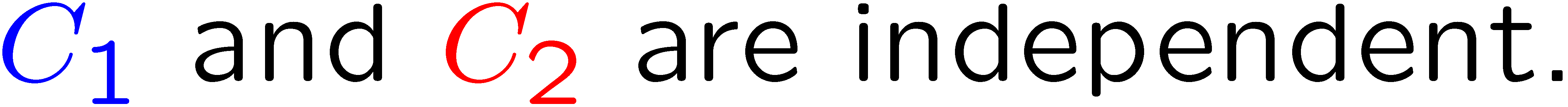 85
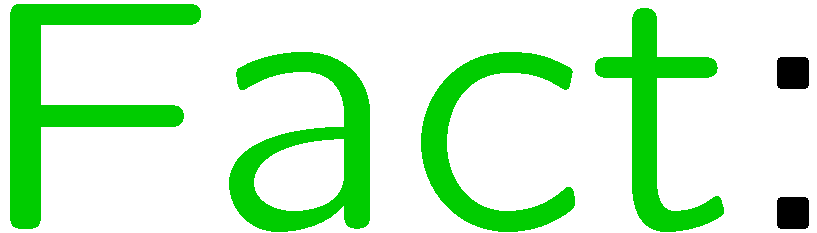 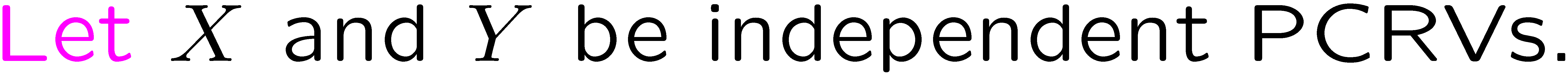 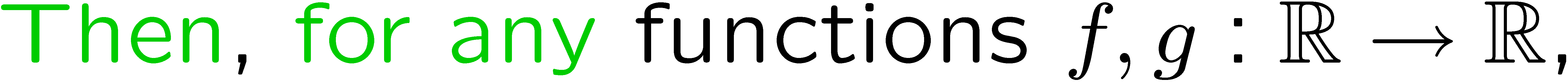 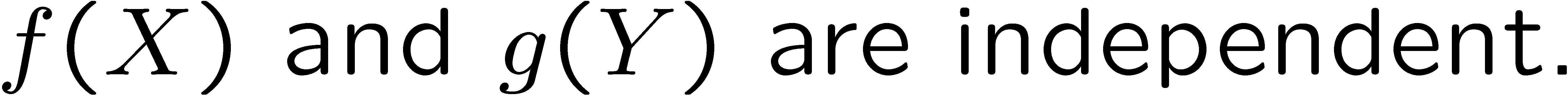 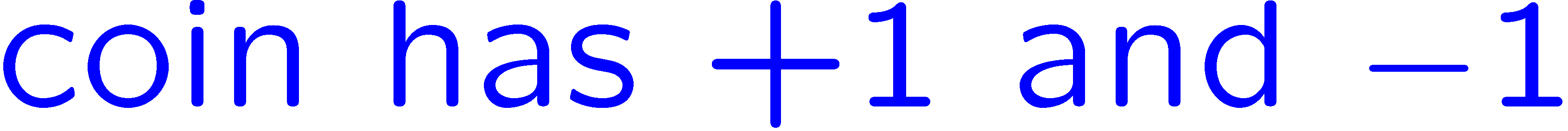 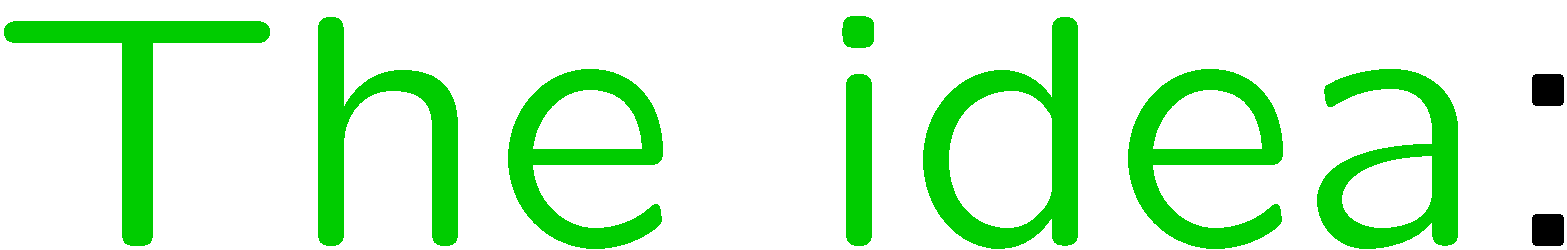 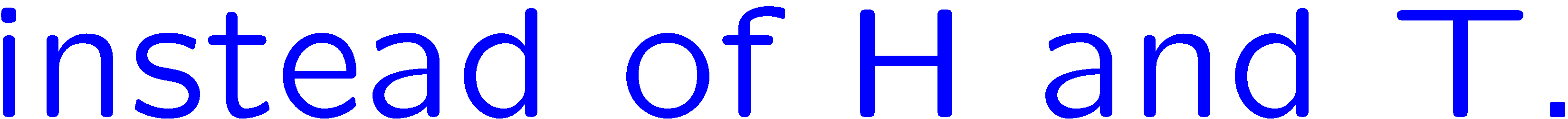 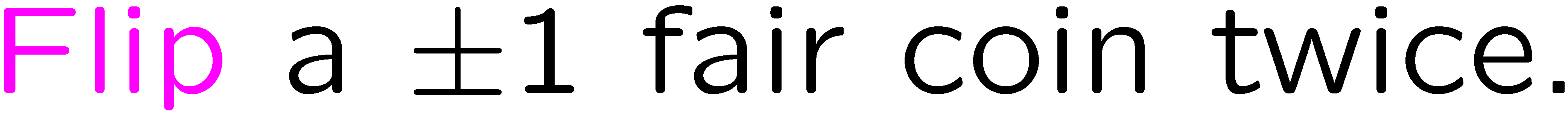 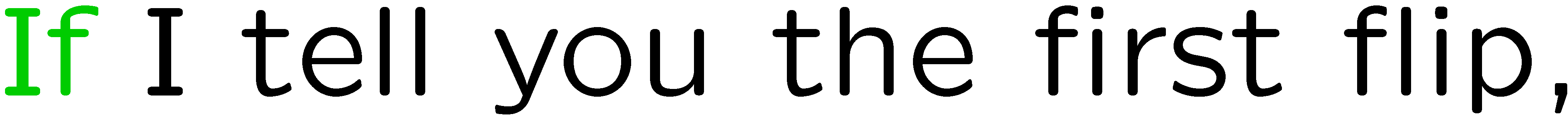 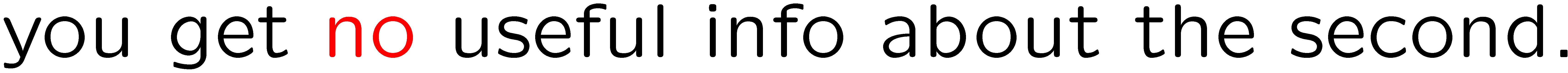 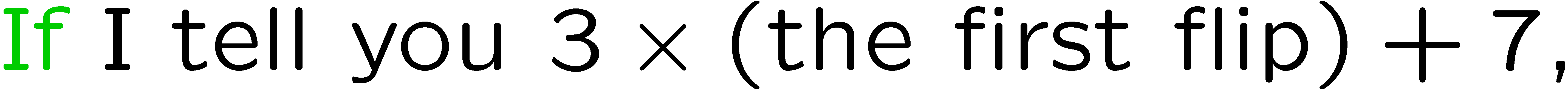 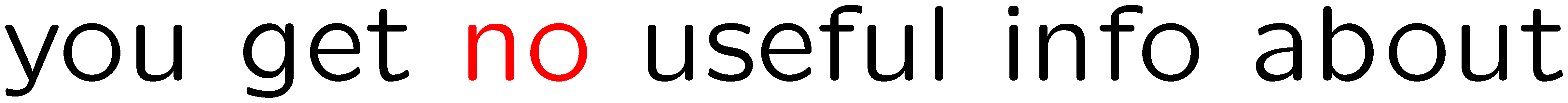 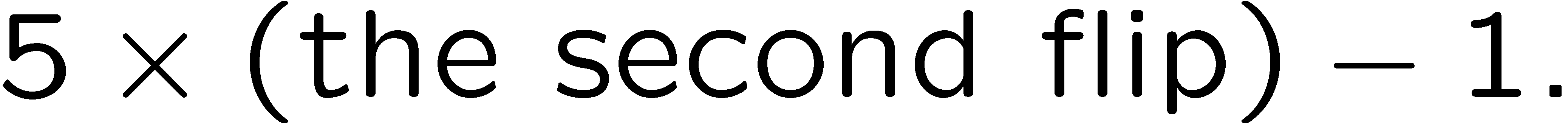 86
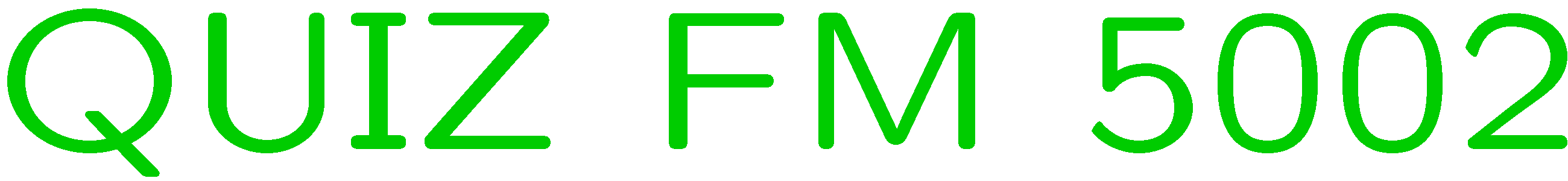 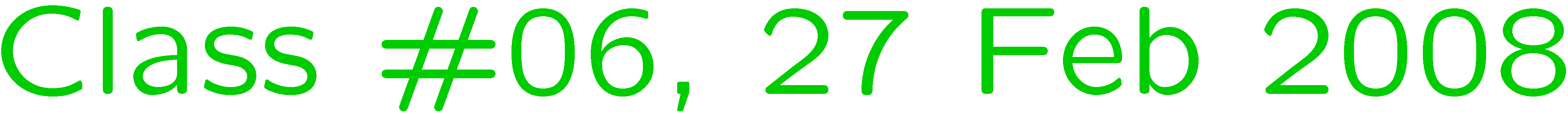 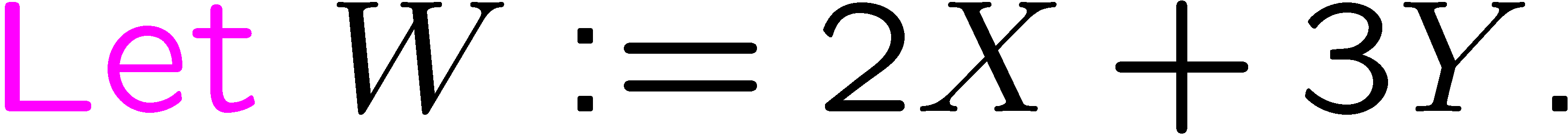 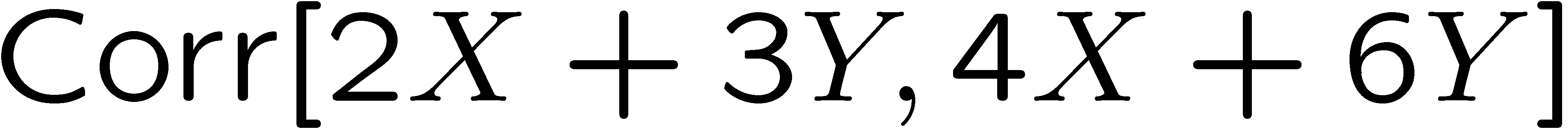 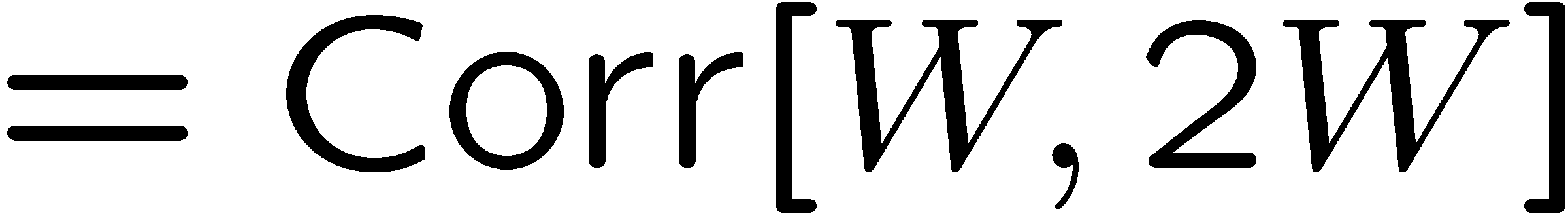 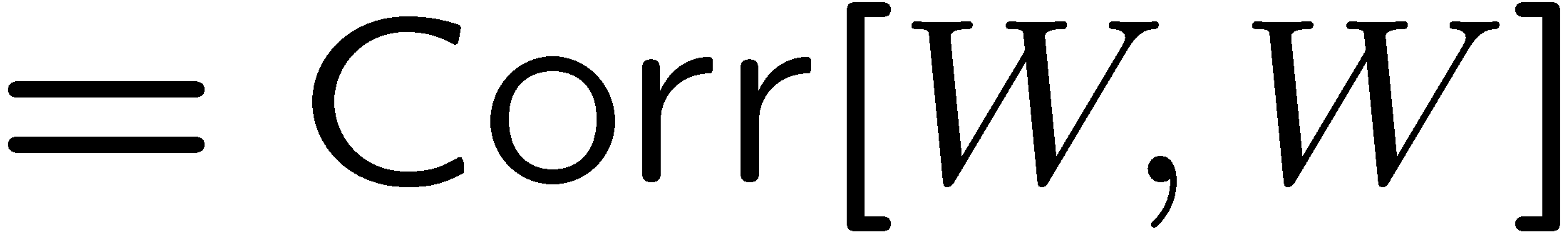 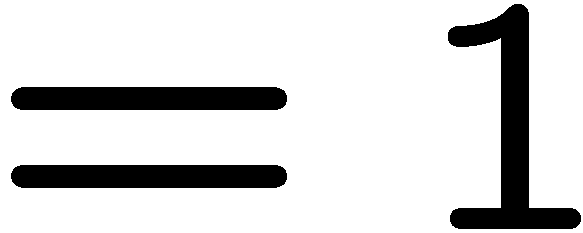 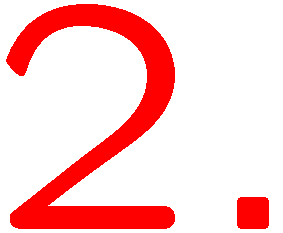 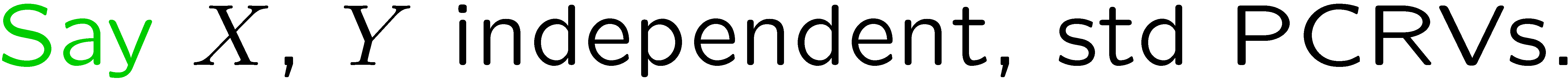 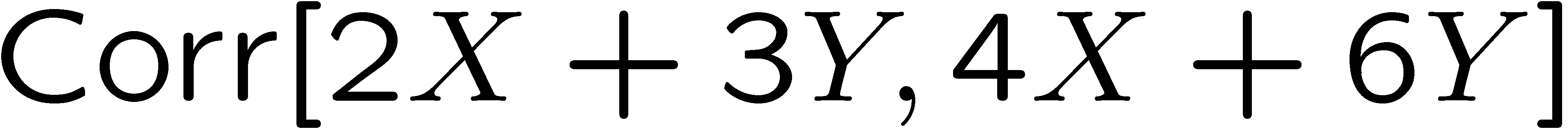 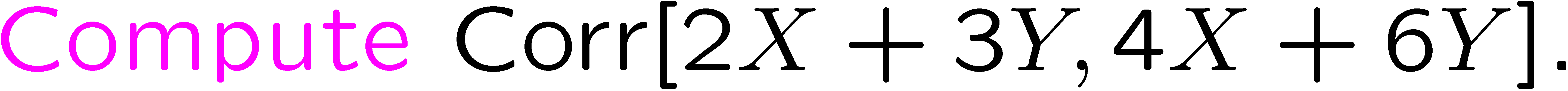 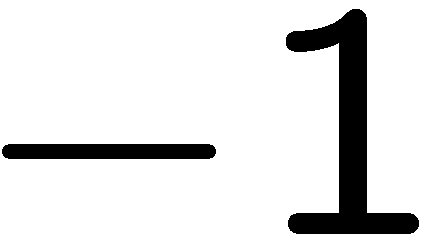 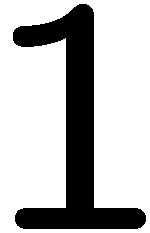 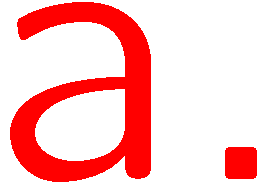 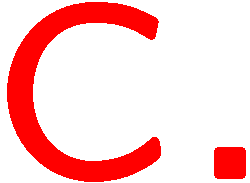 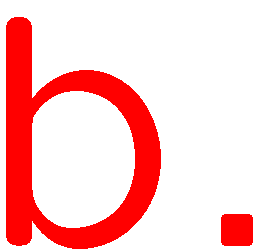 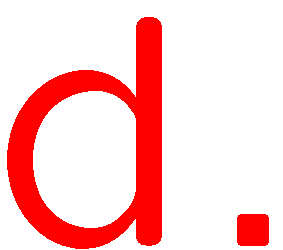 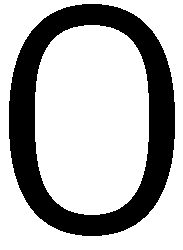 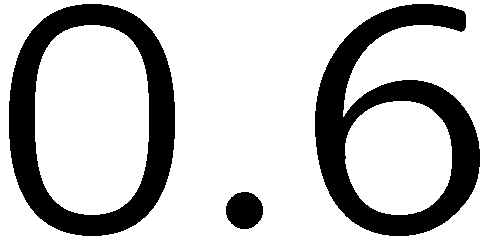 87
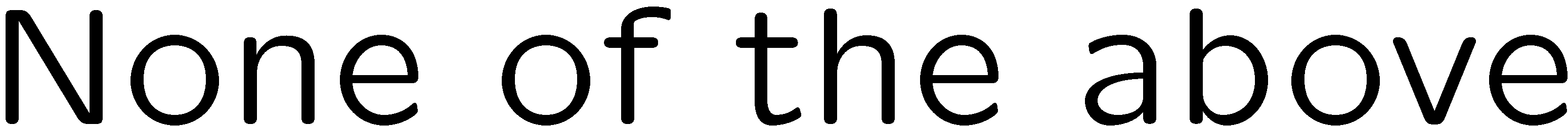 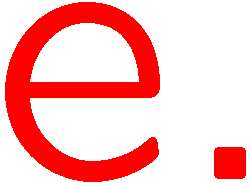 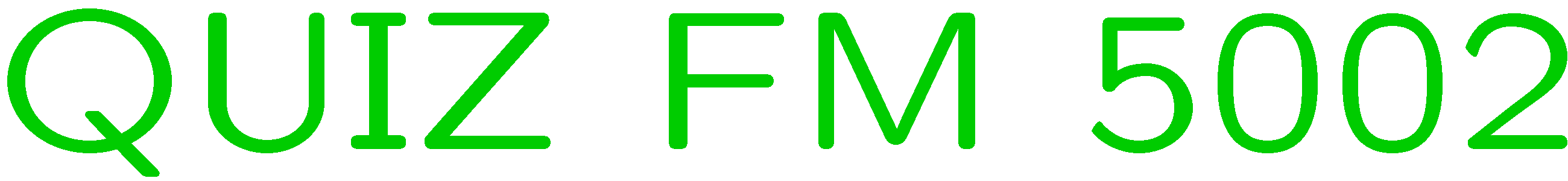 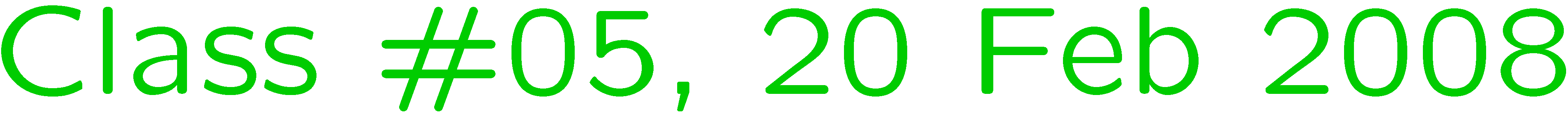 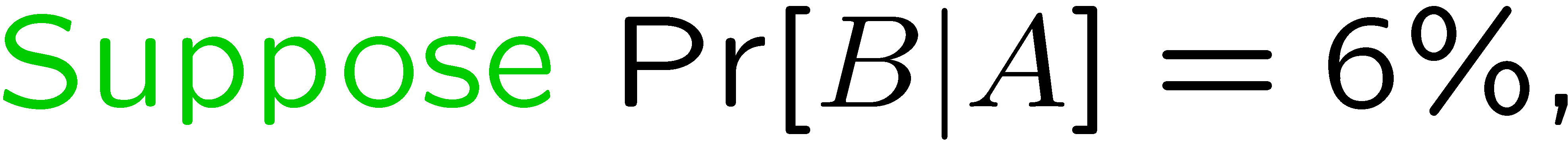 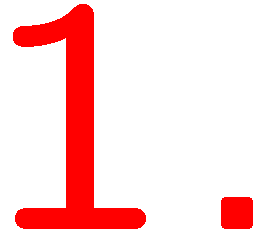 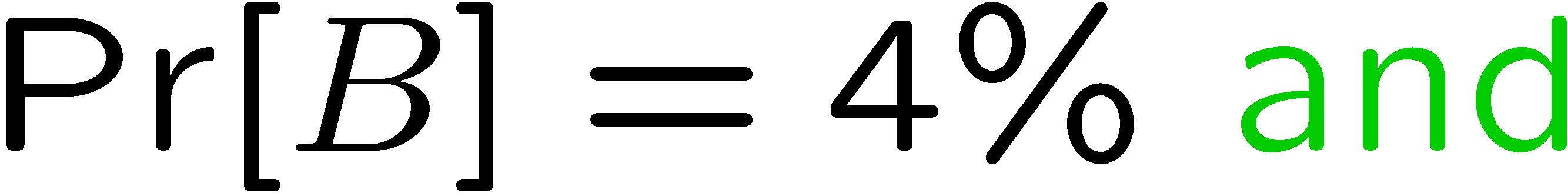 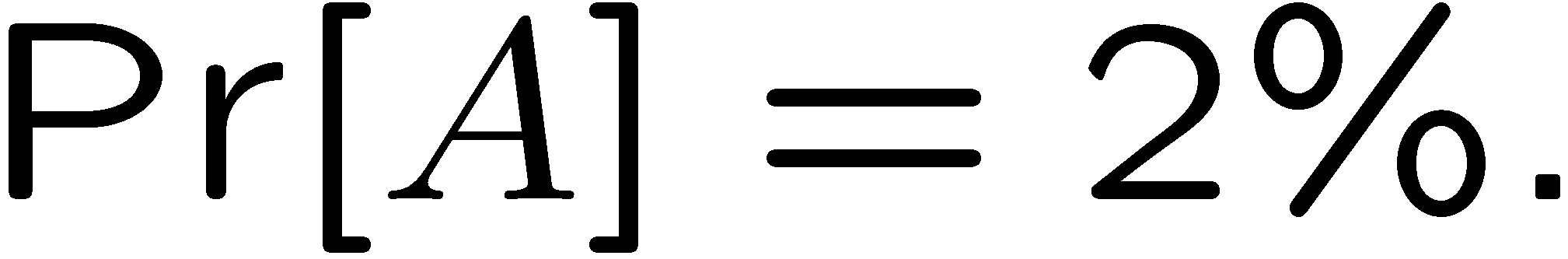 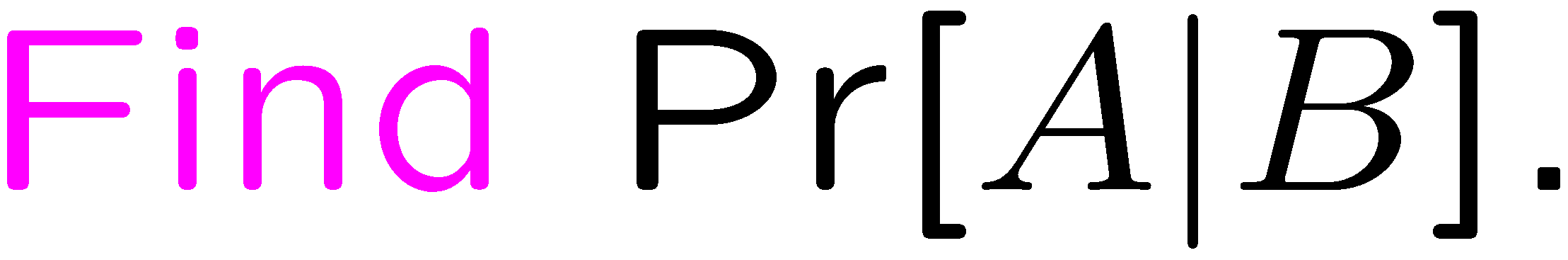 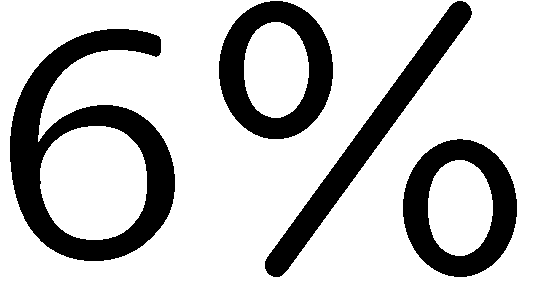 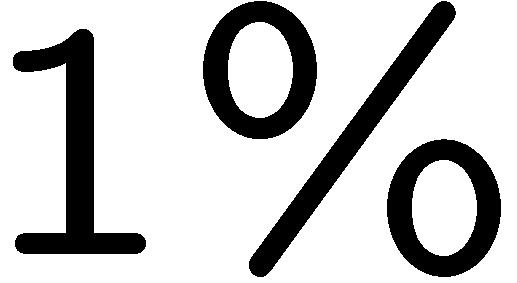 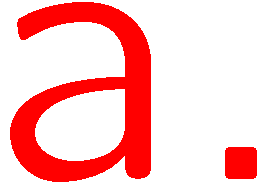 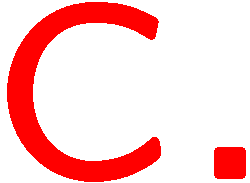 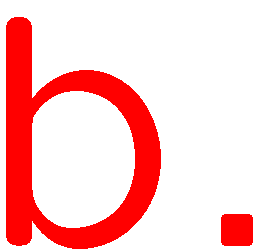 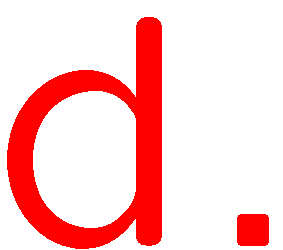 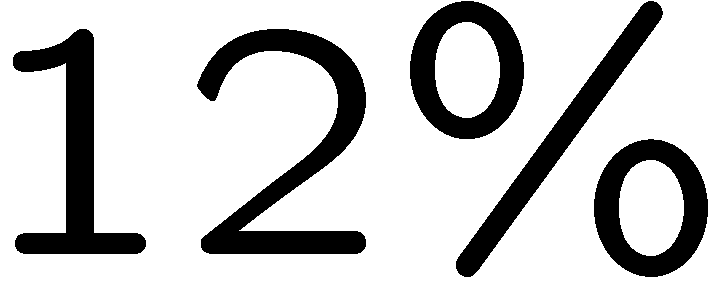 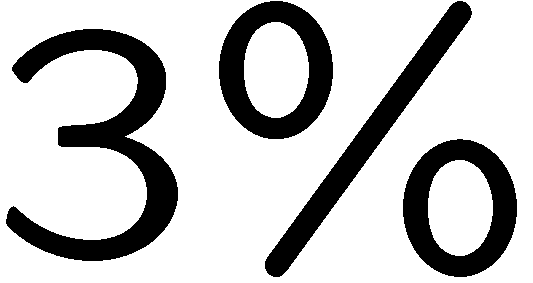 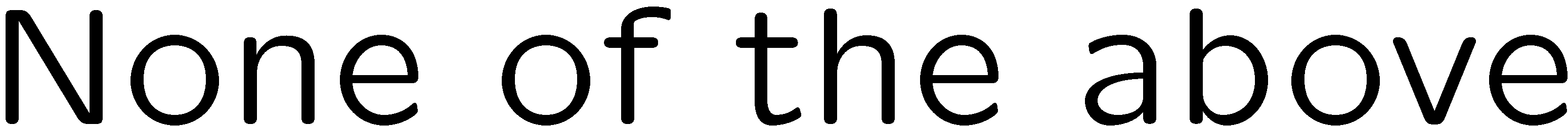 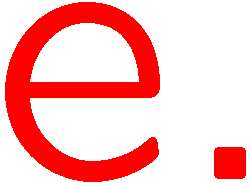 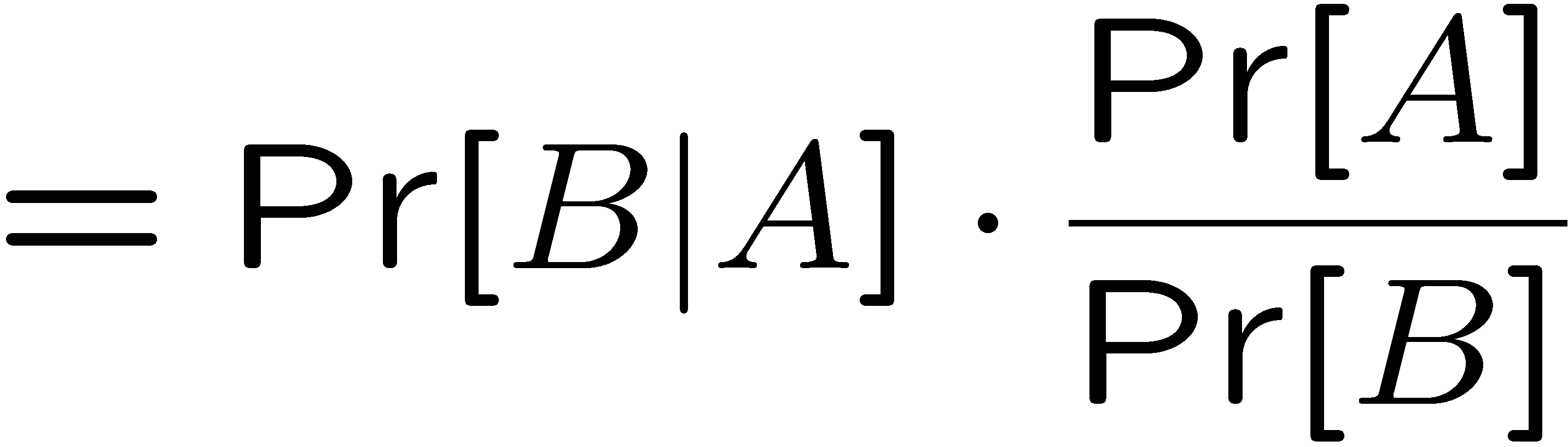 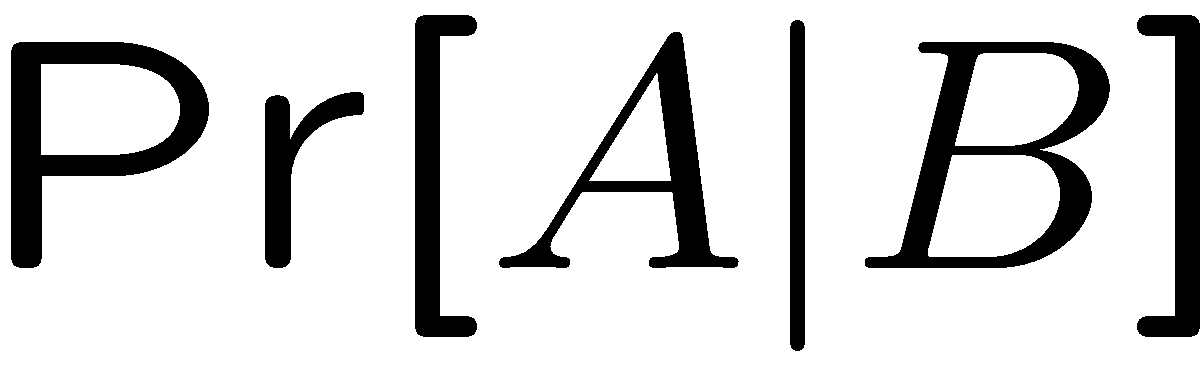 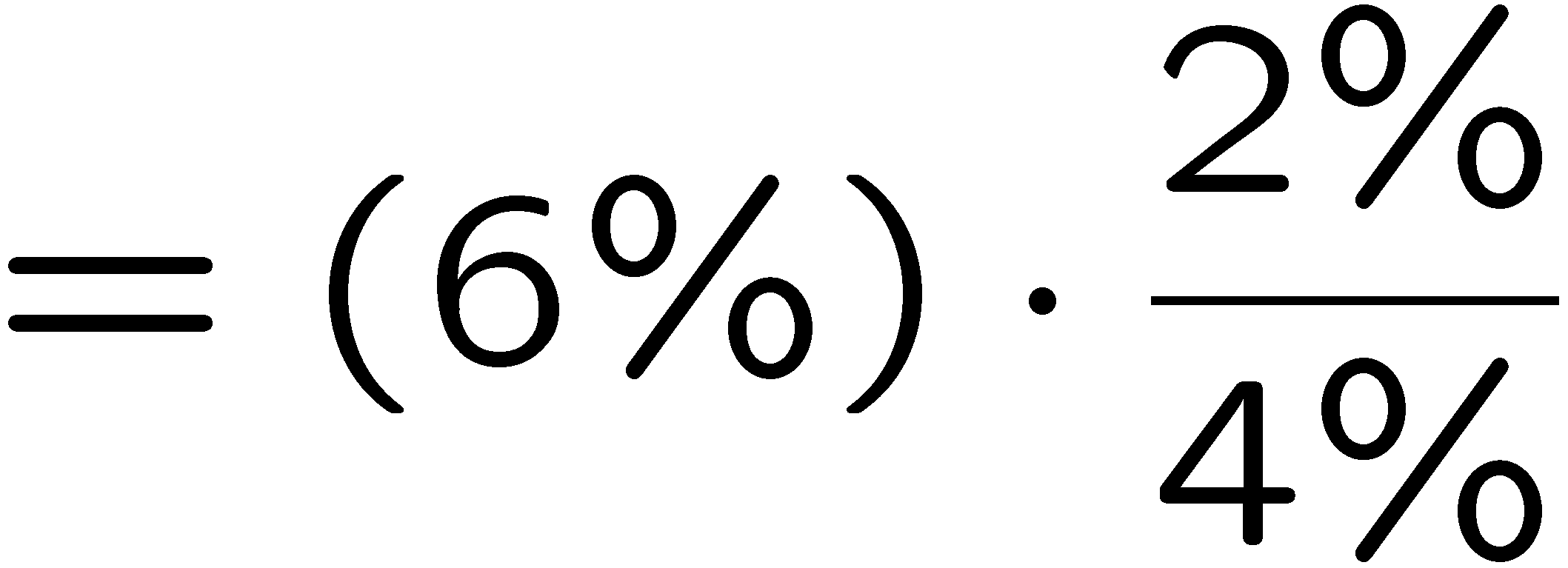 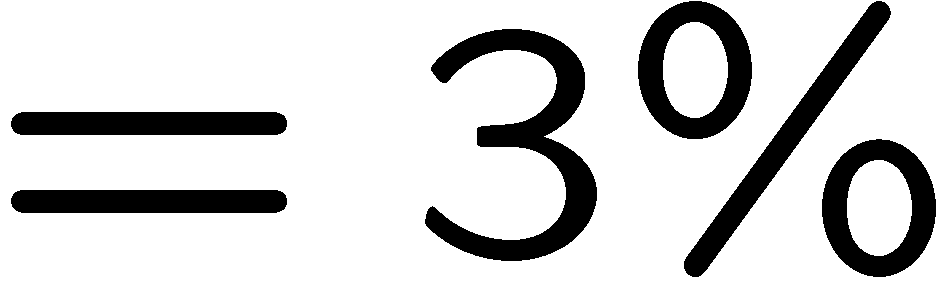 88
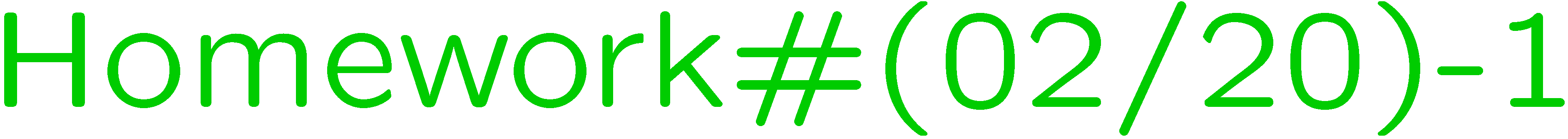 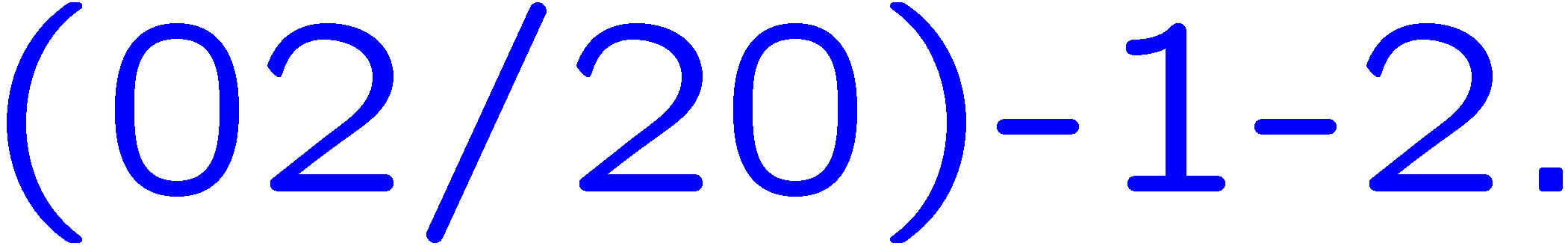 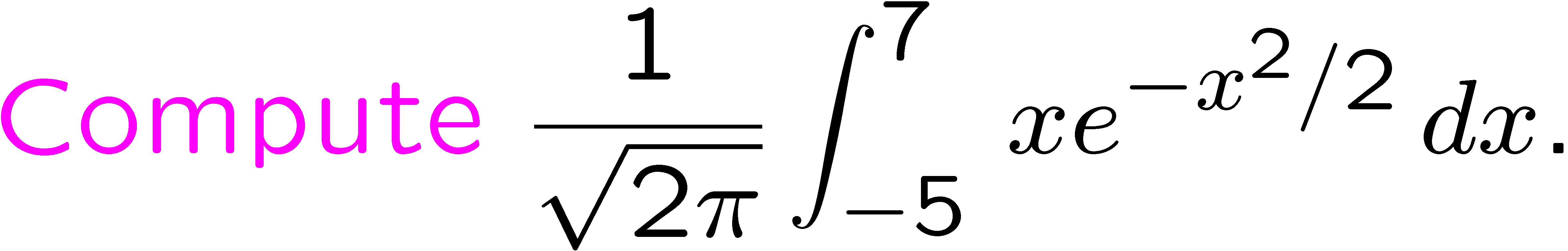 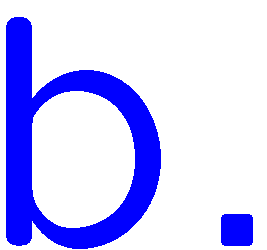 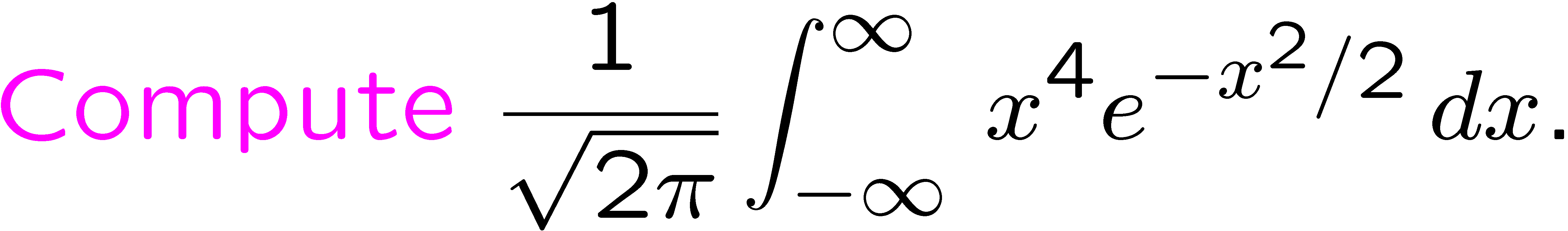 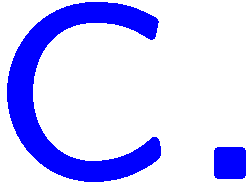 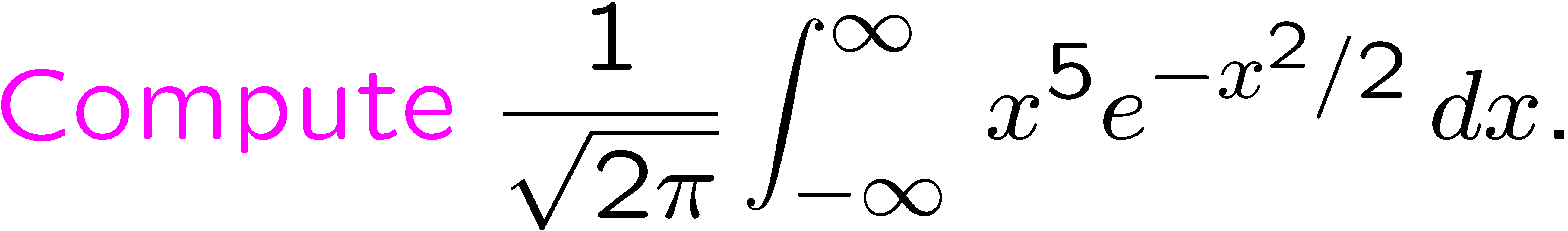 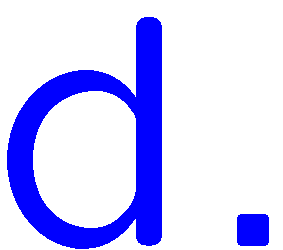 89
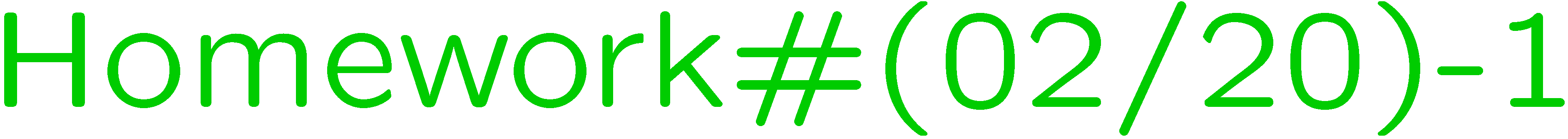 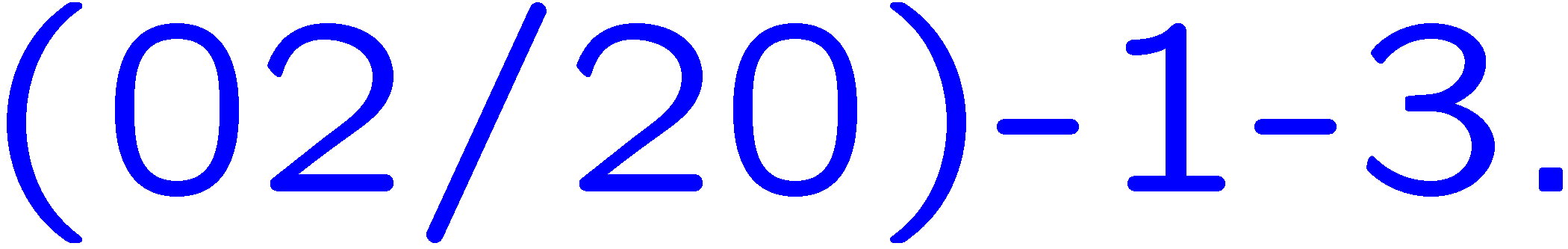 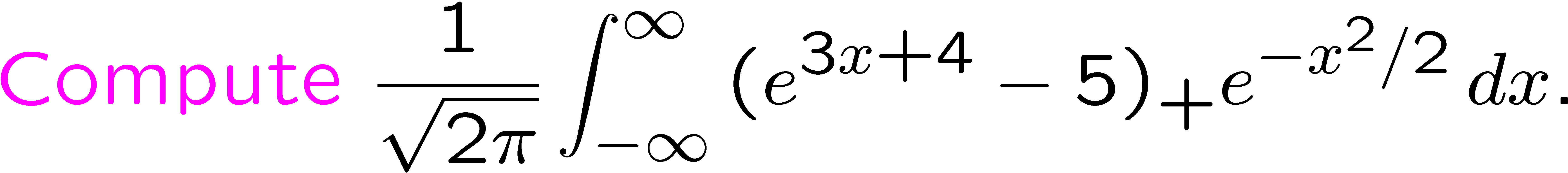 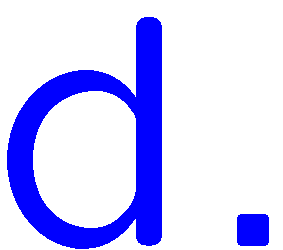 90
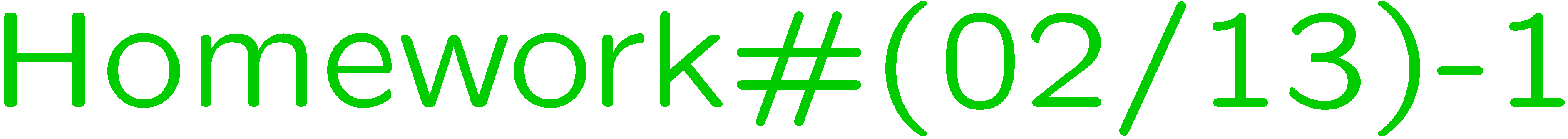 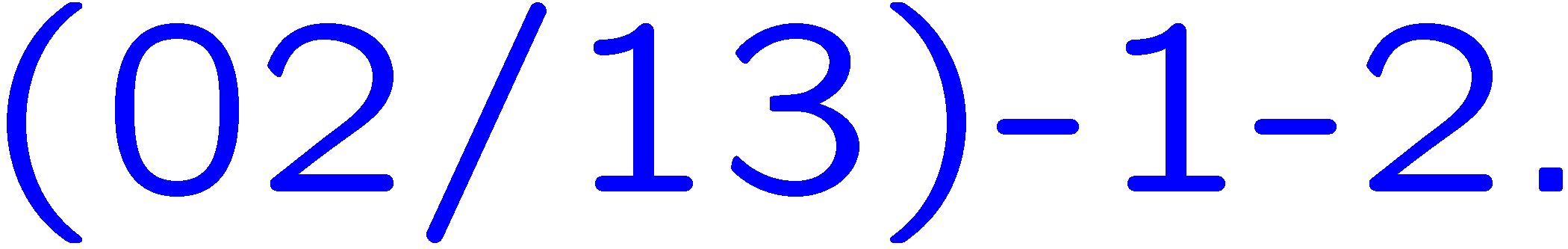 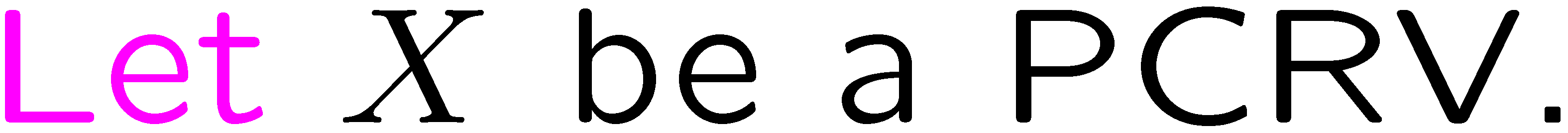 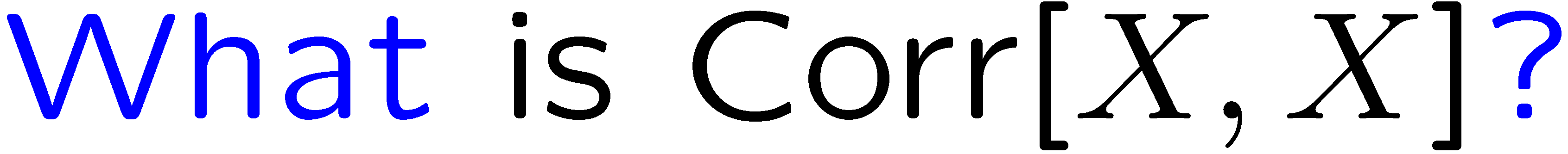 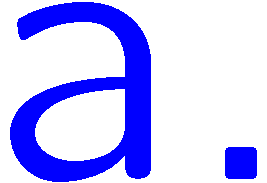 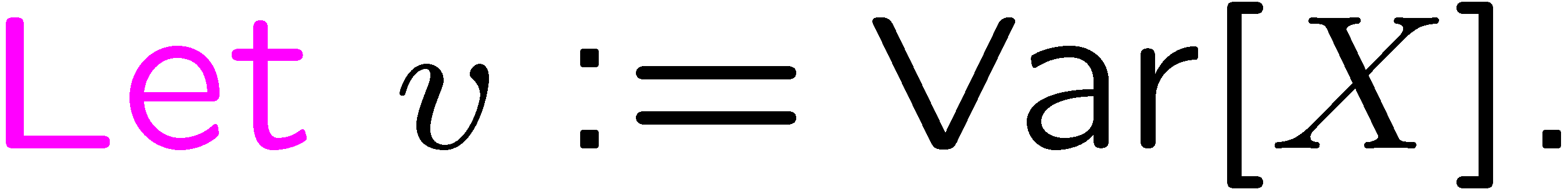 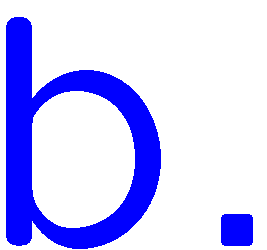 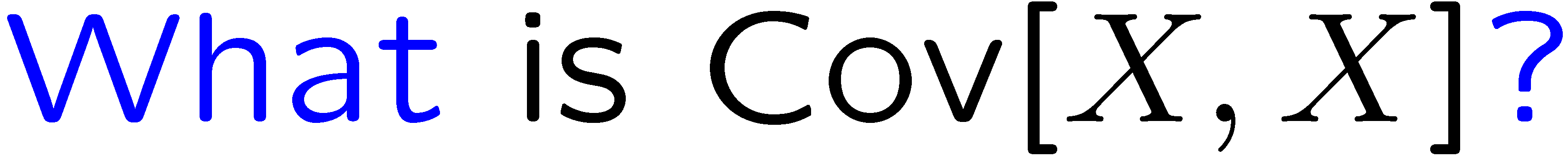 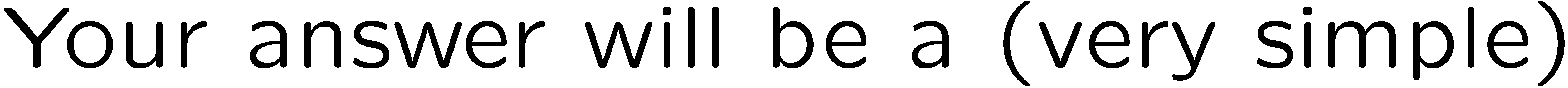 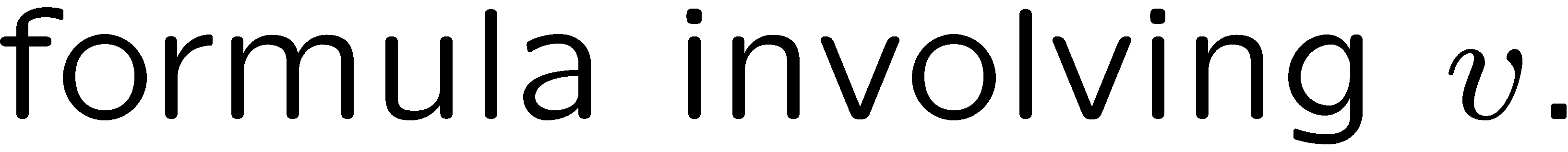 91
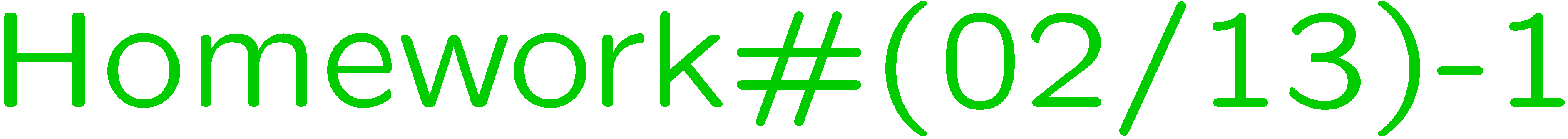 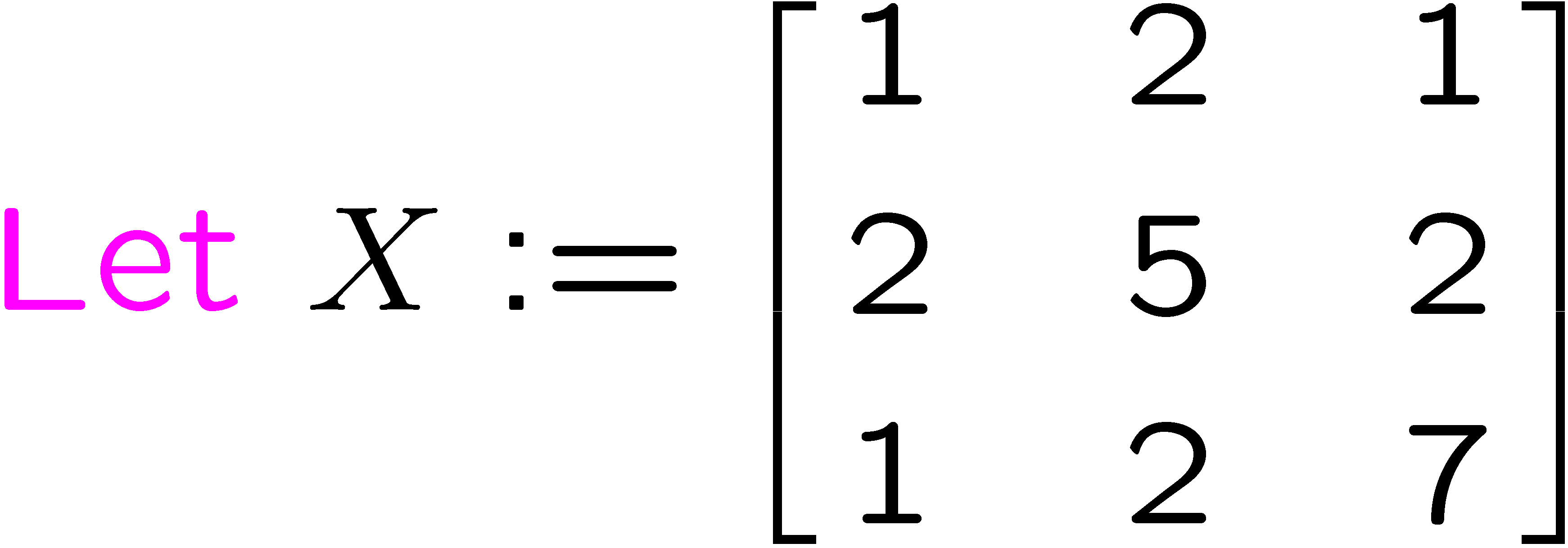 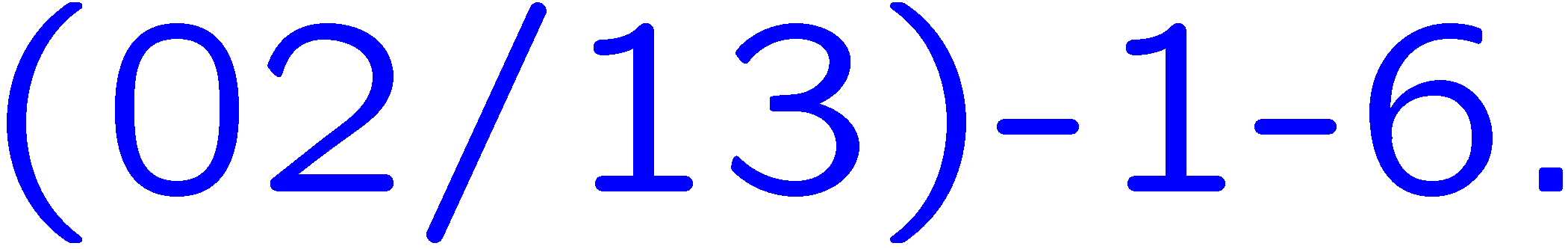 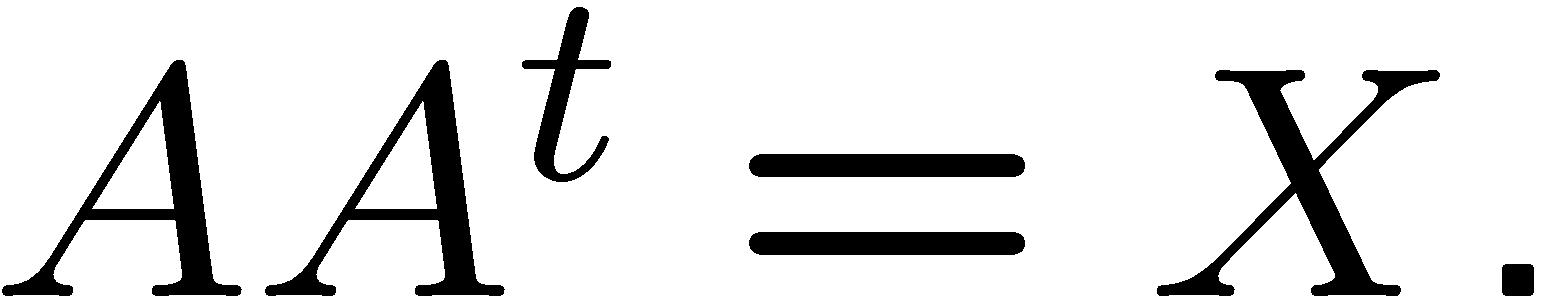 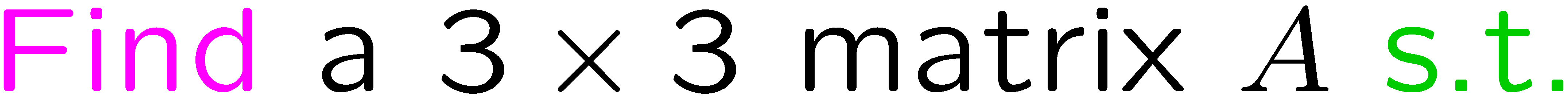 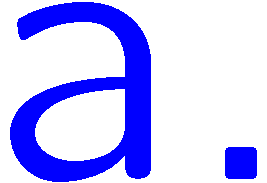 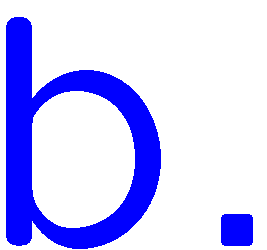 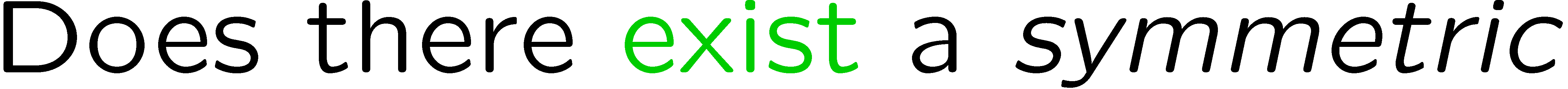 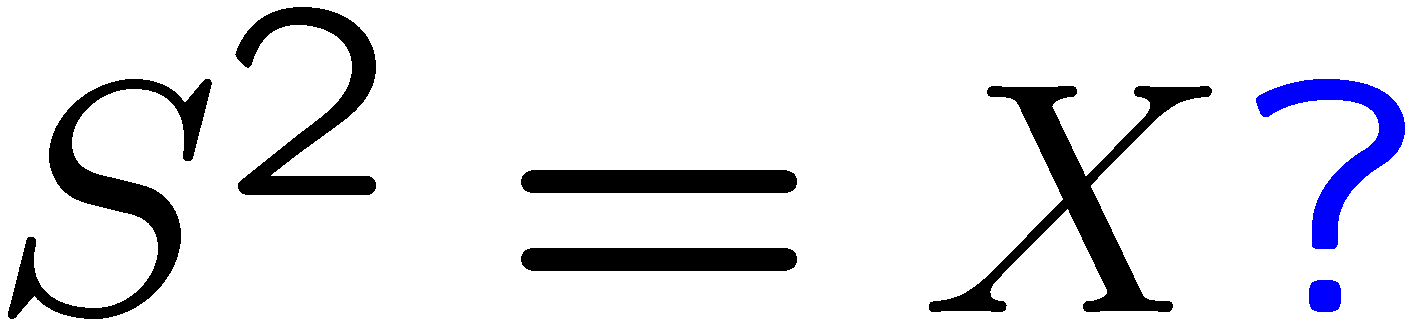 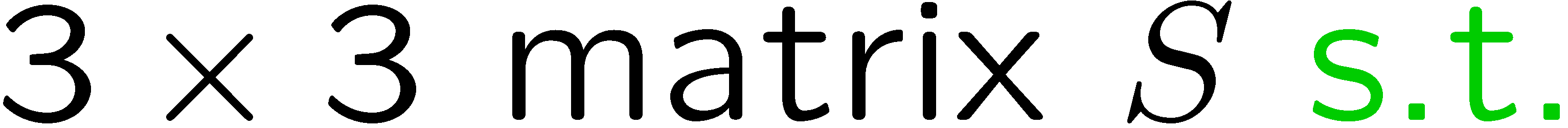 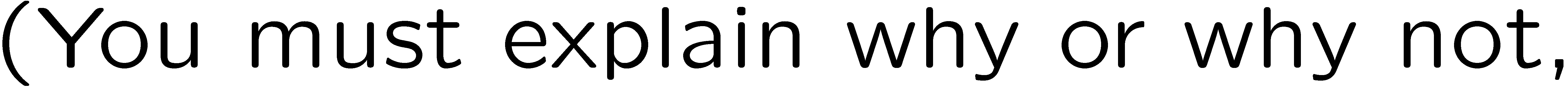 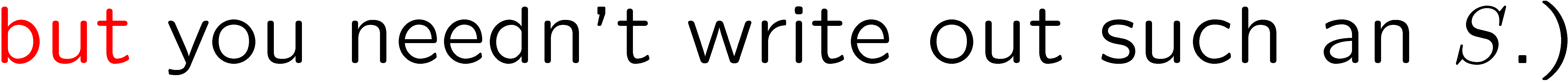 92
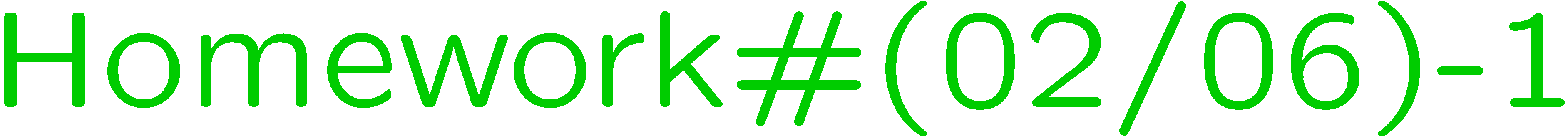 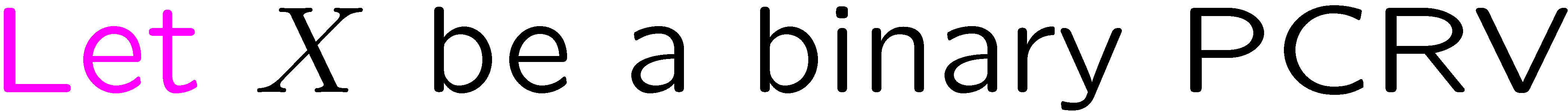 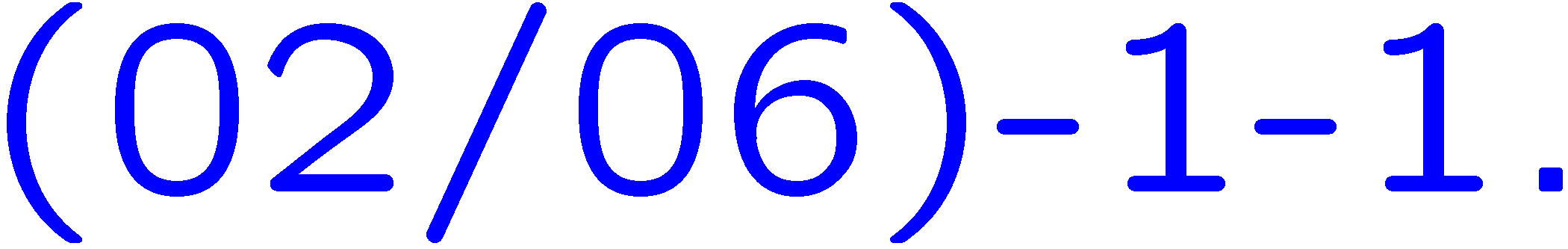 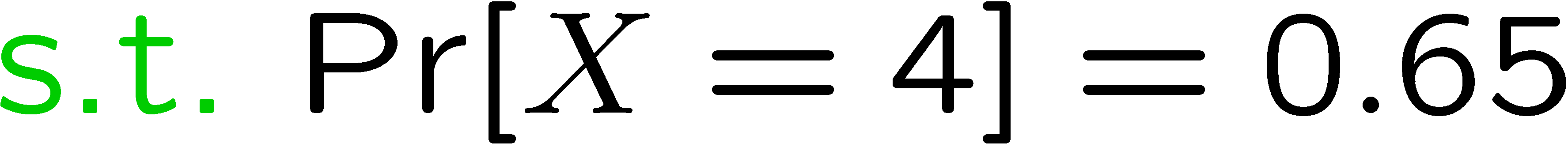 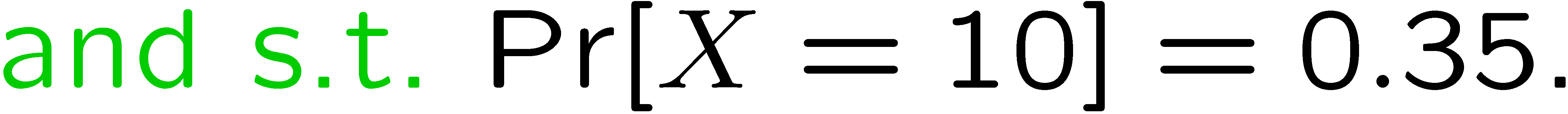 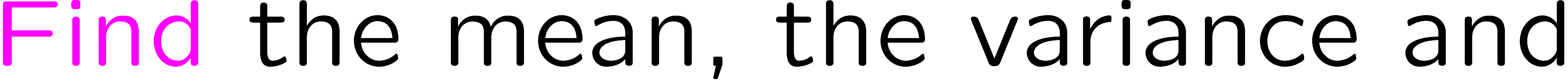 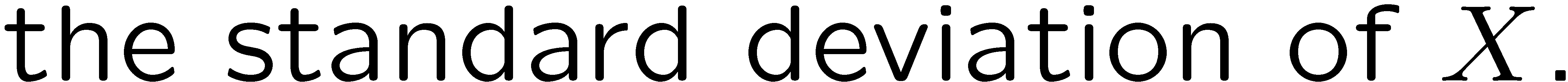 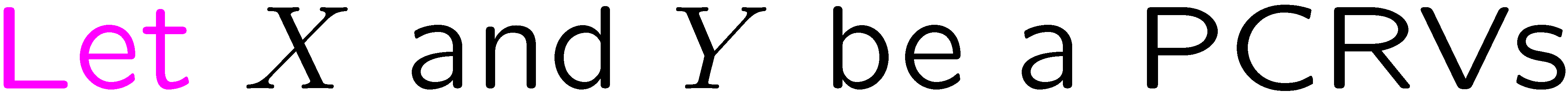 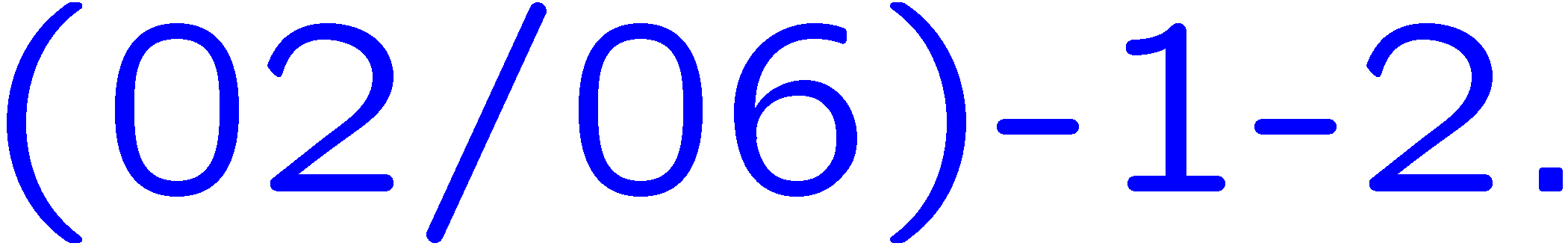 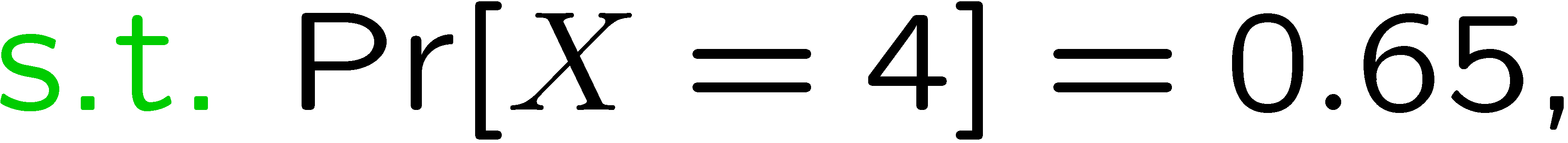 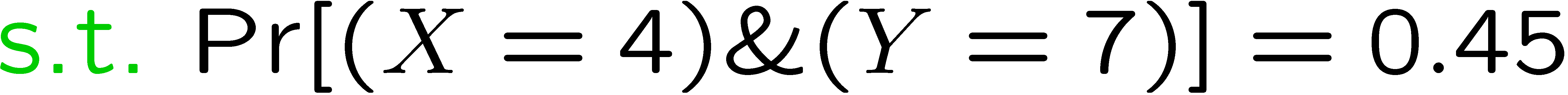 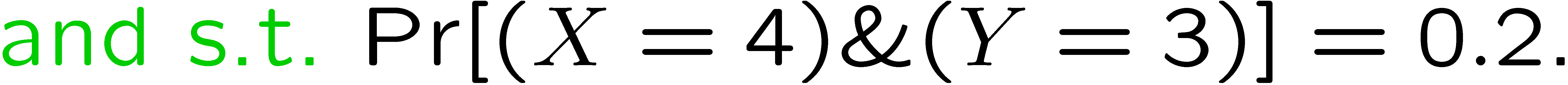 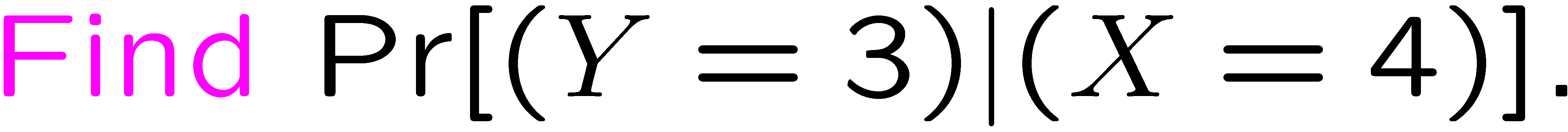 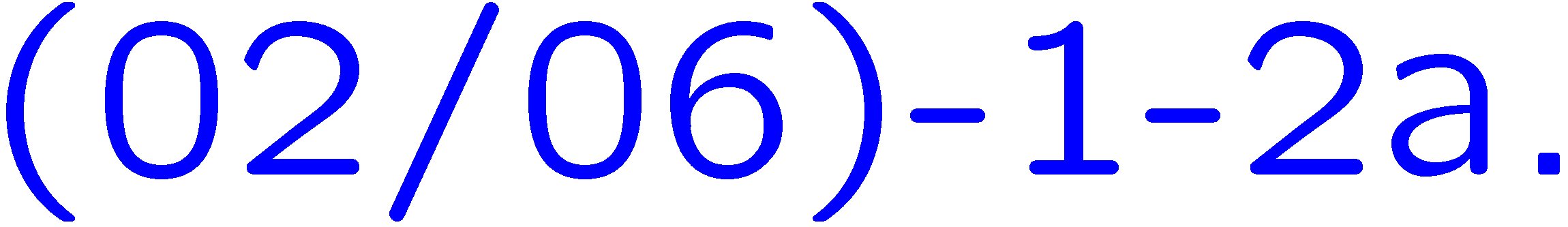 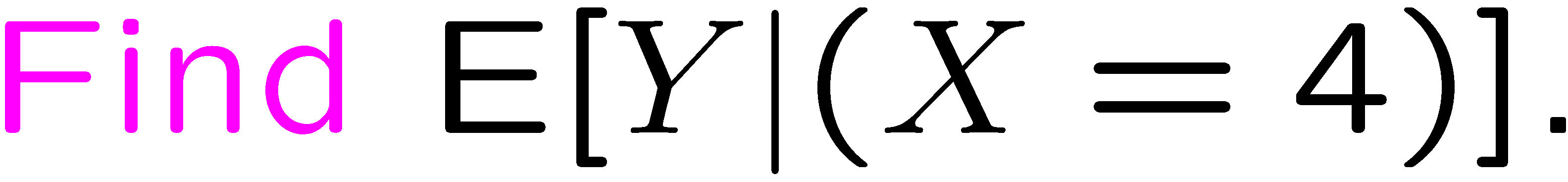 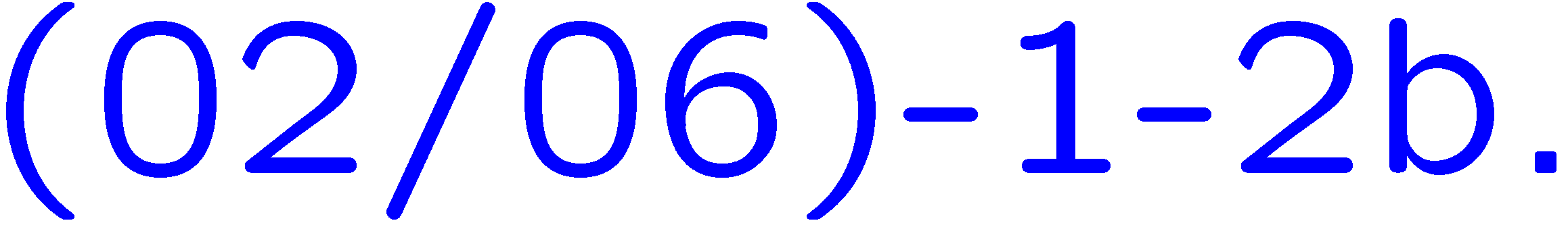 93
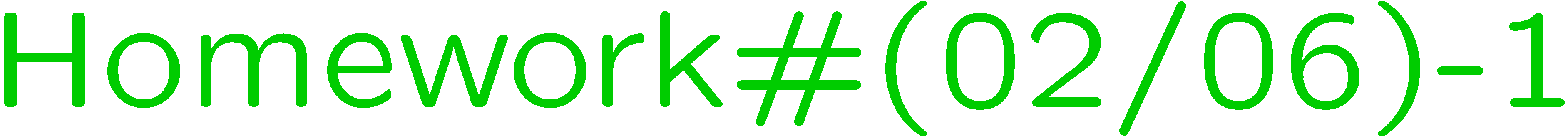 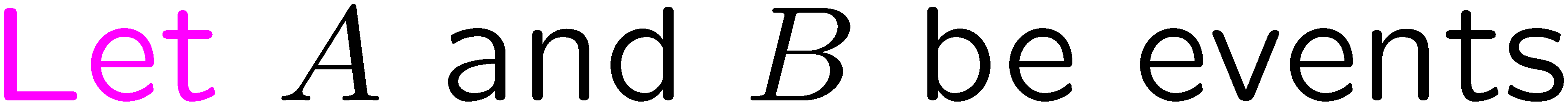 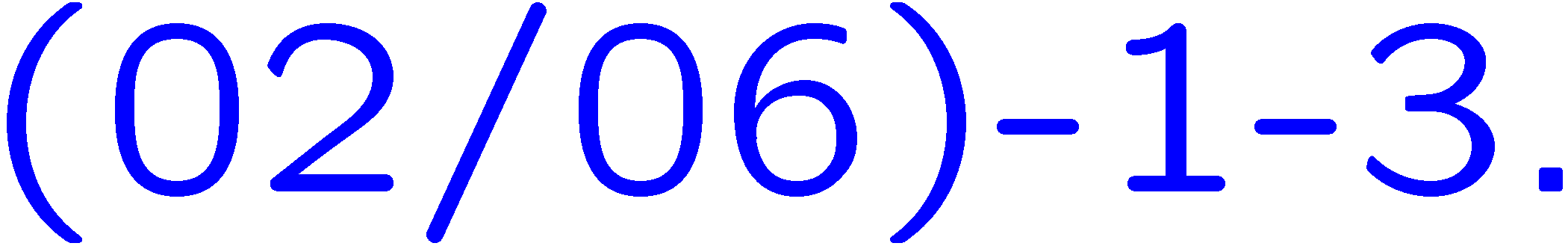 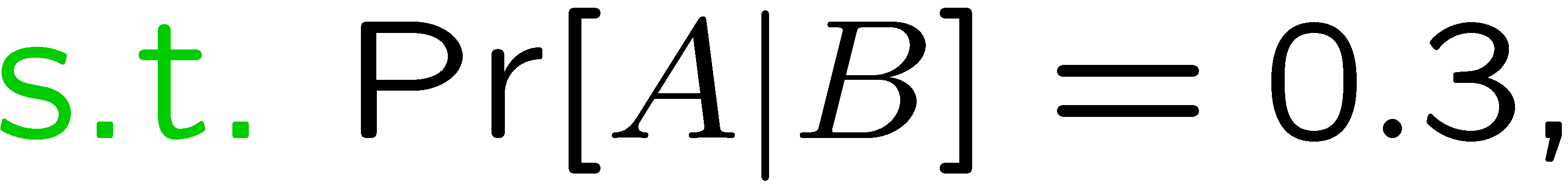 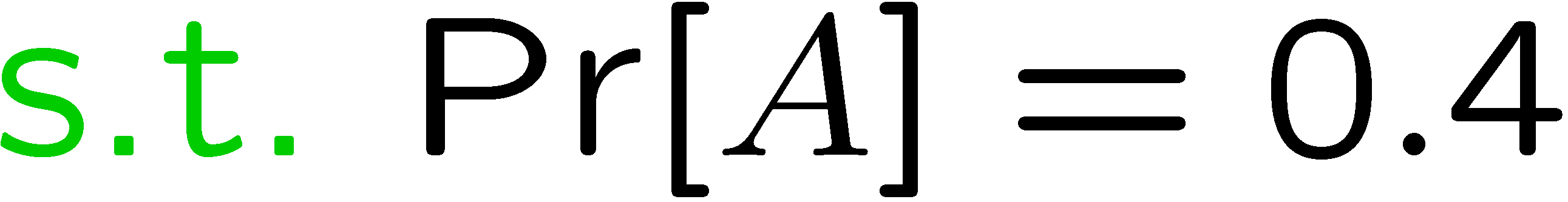 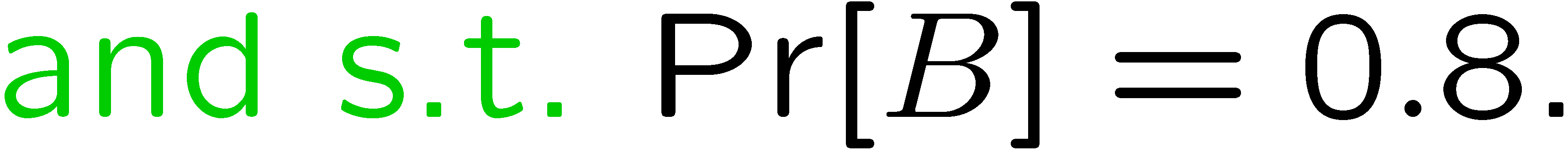 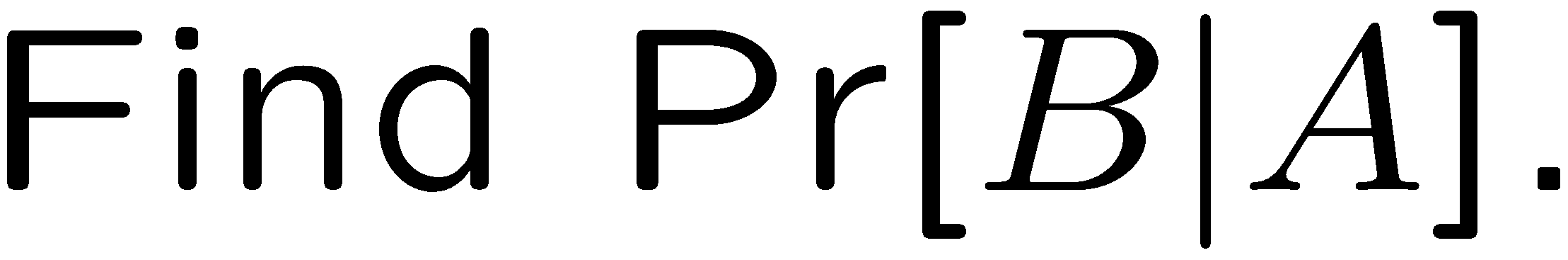 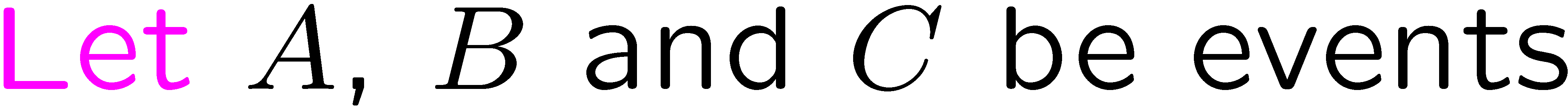 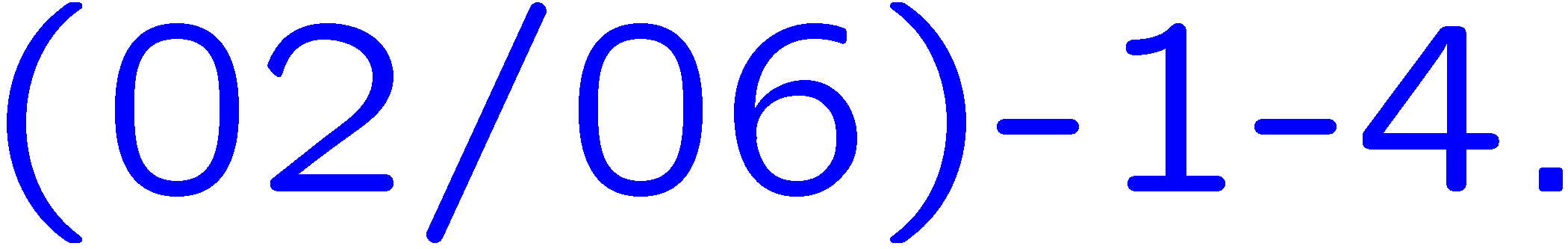 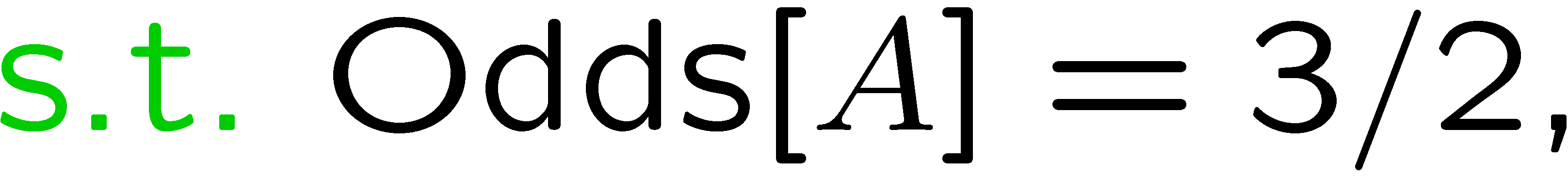 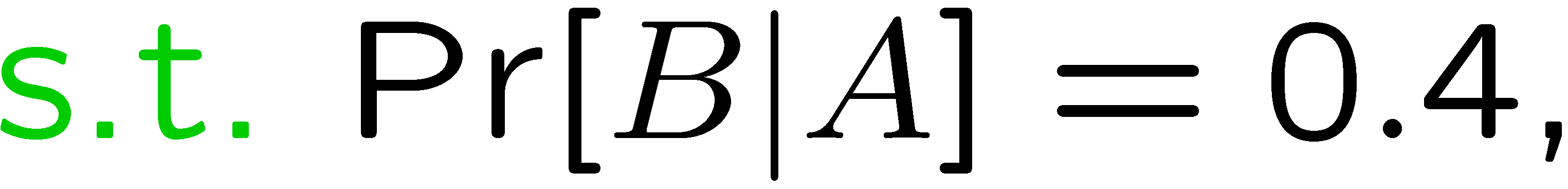 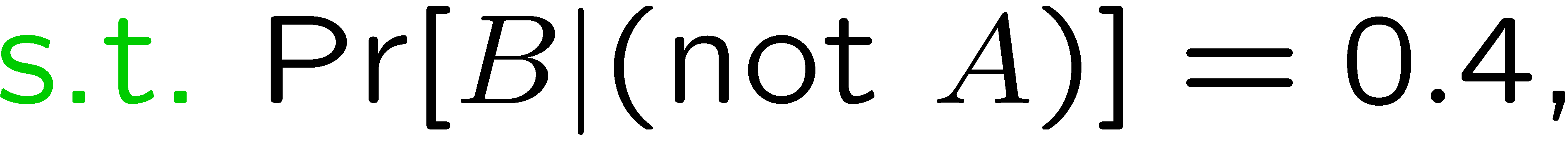 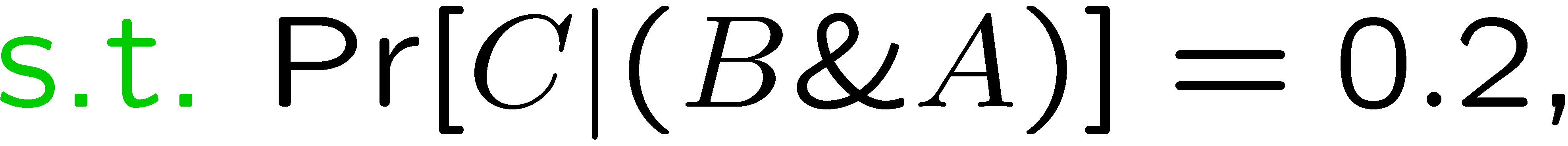 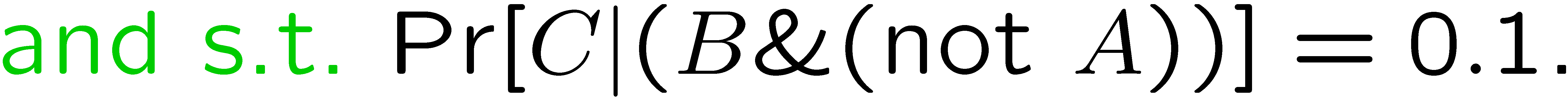 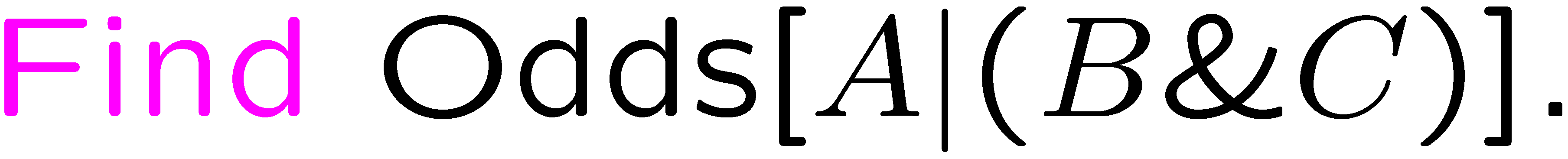 94
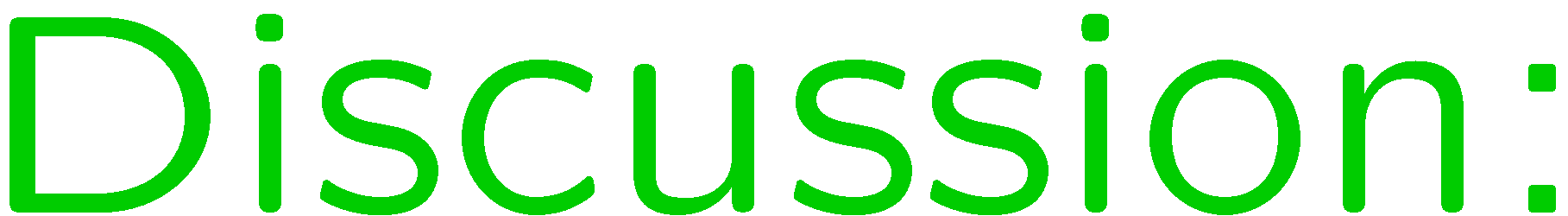 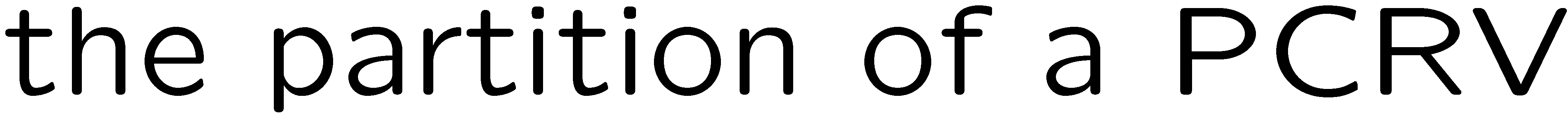 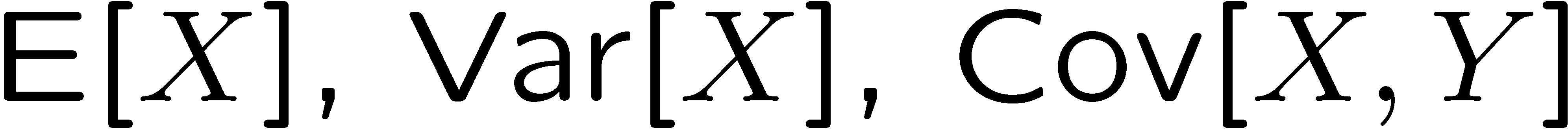 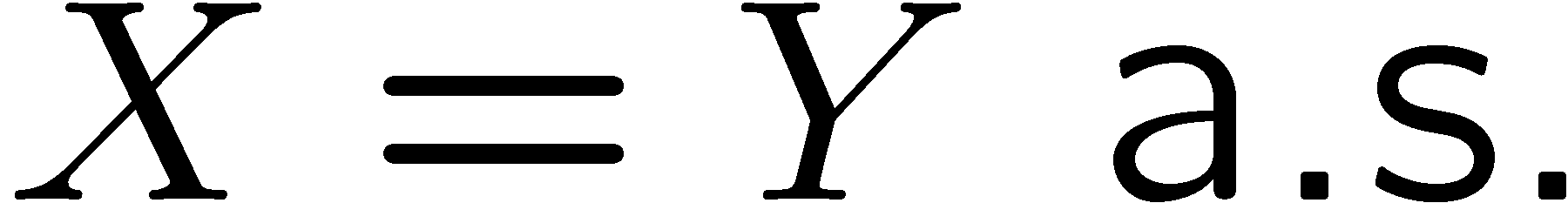 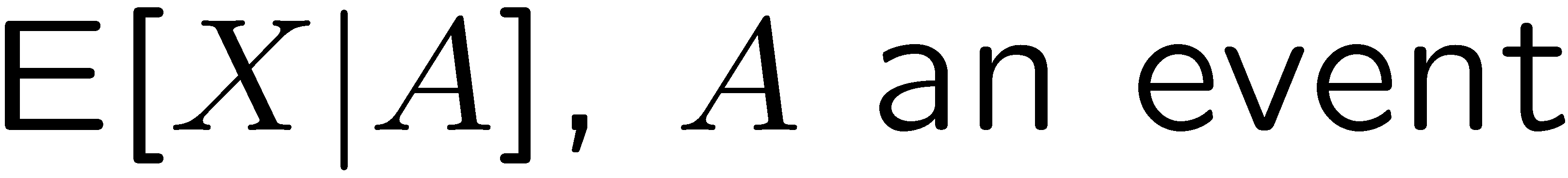 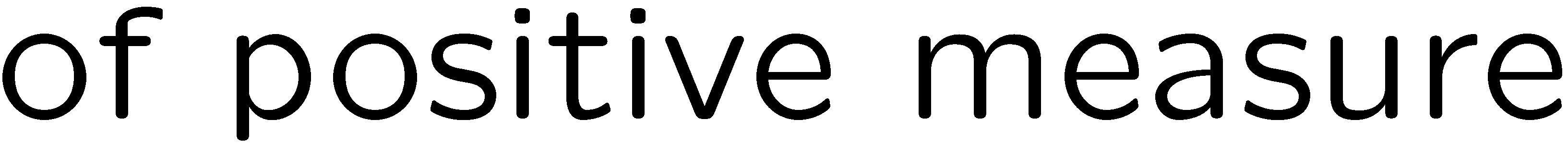 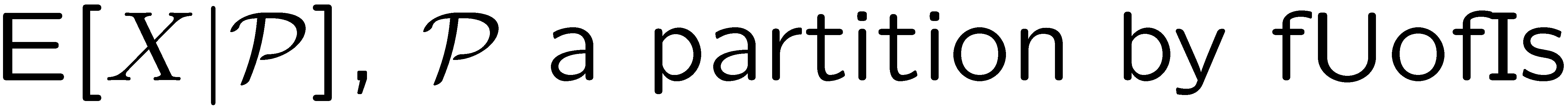 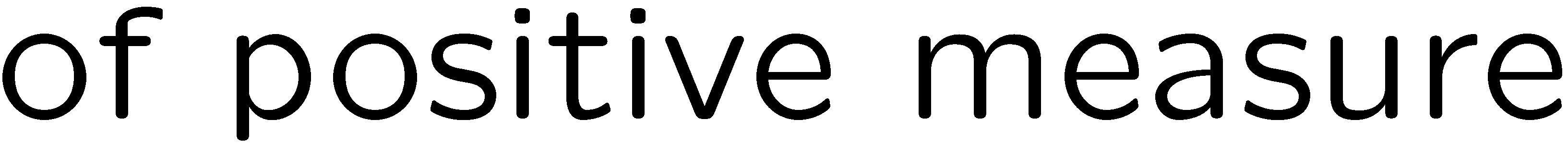 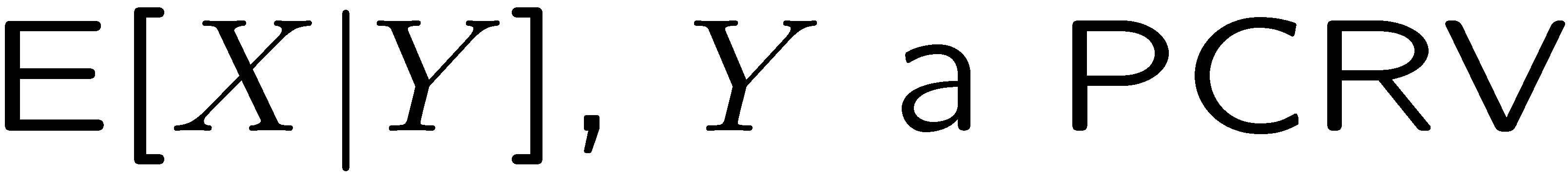 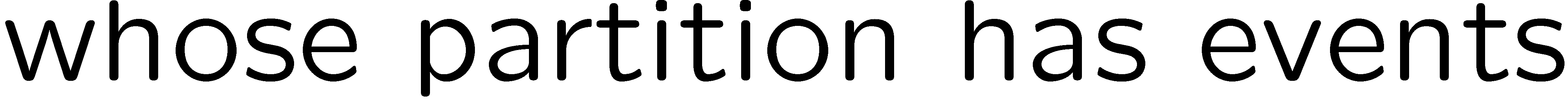 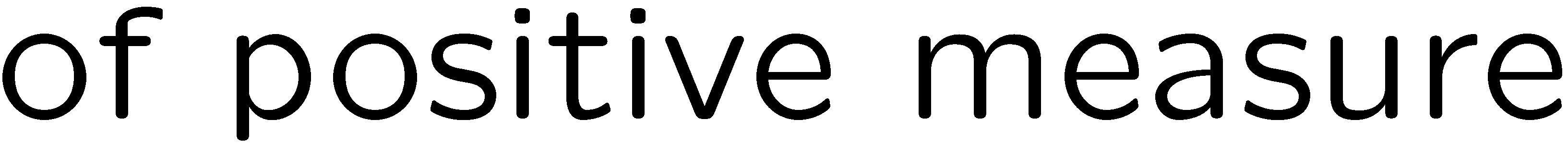 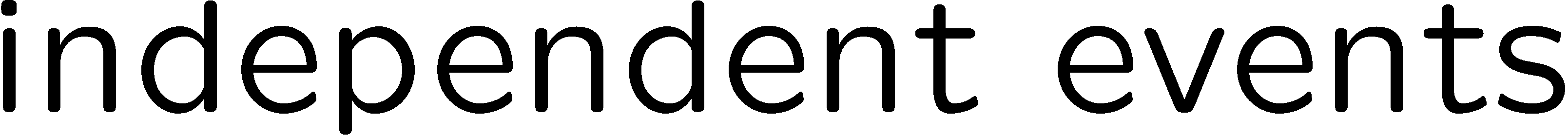 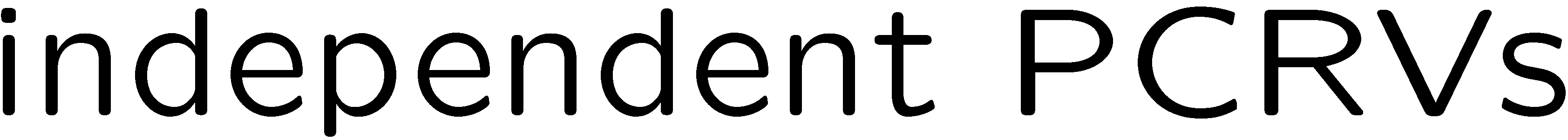 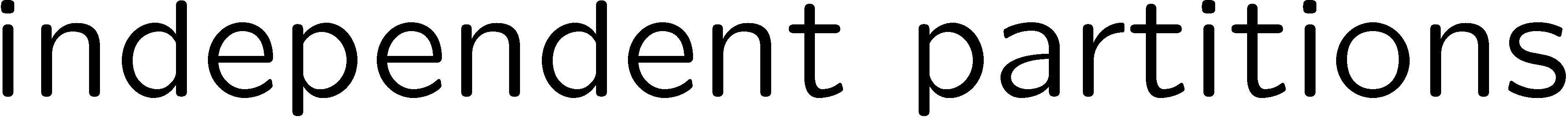 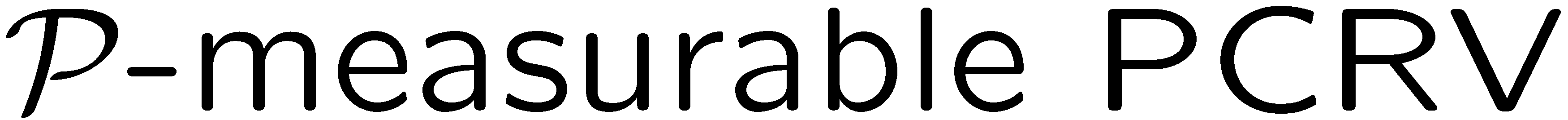 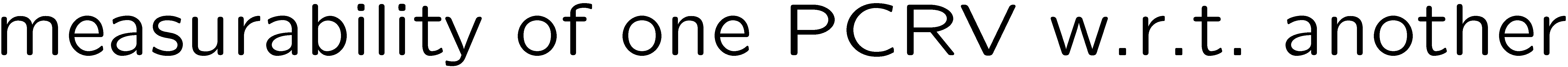 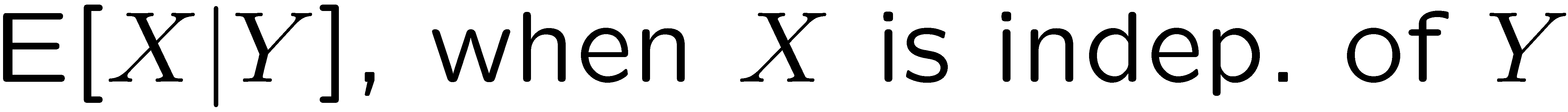 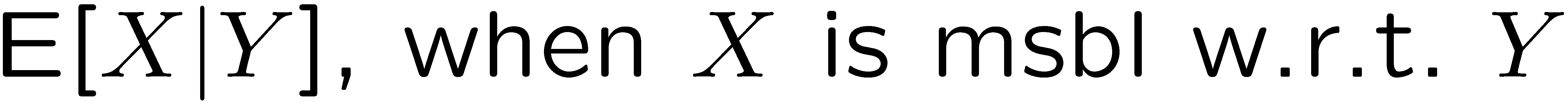 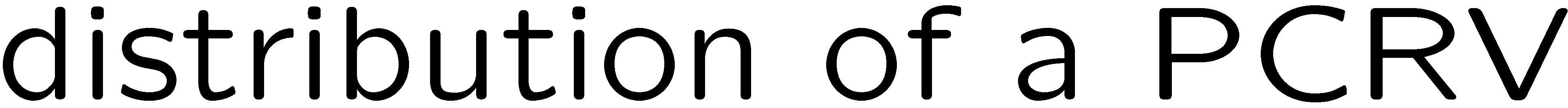 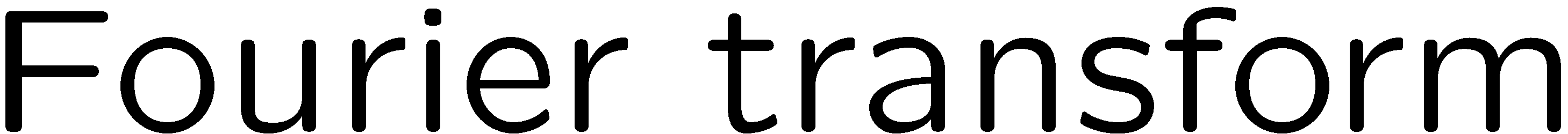 95
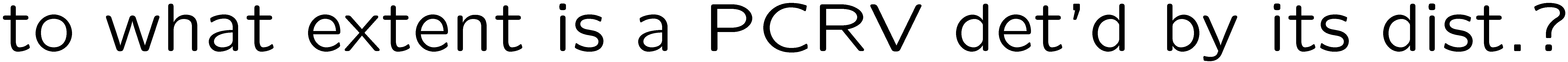 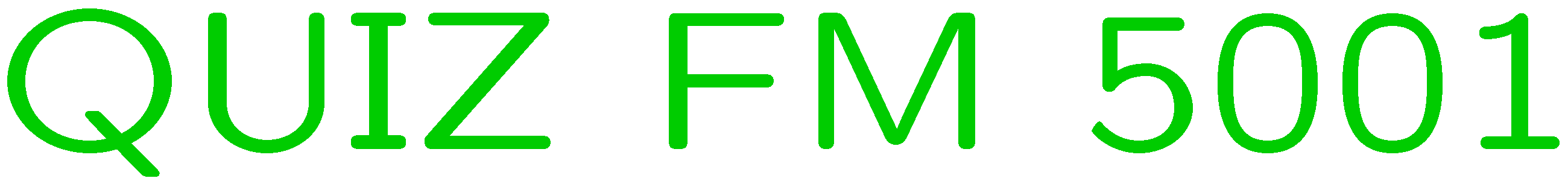 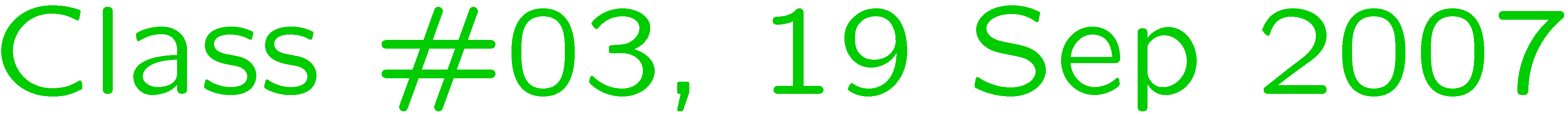 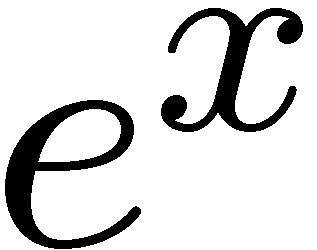 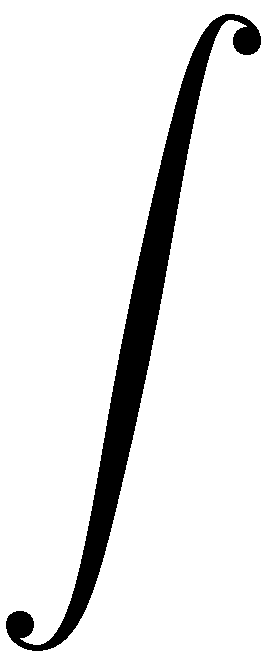 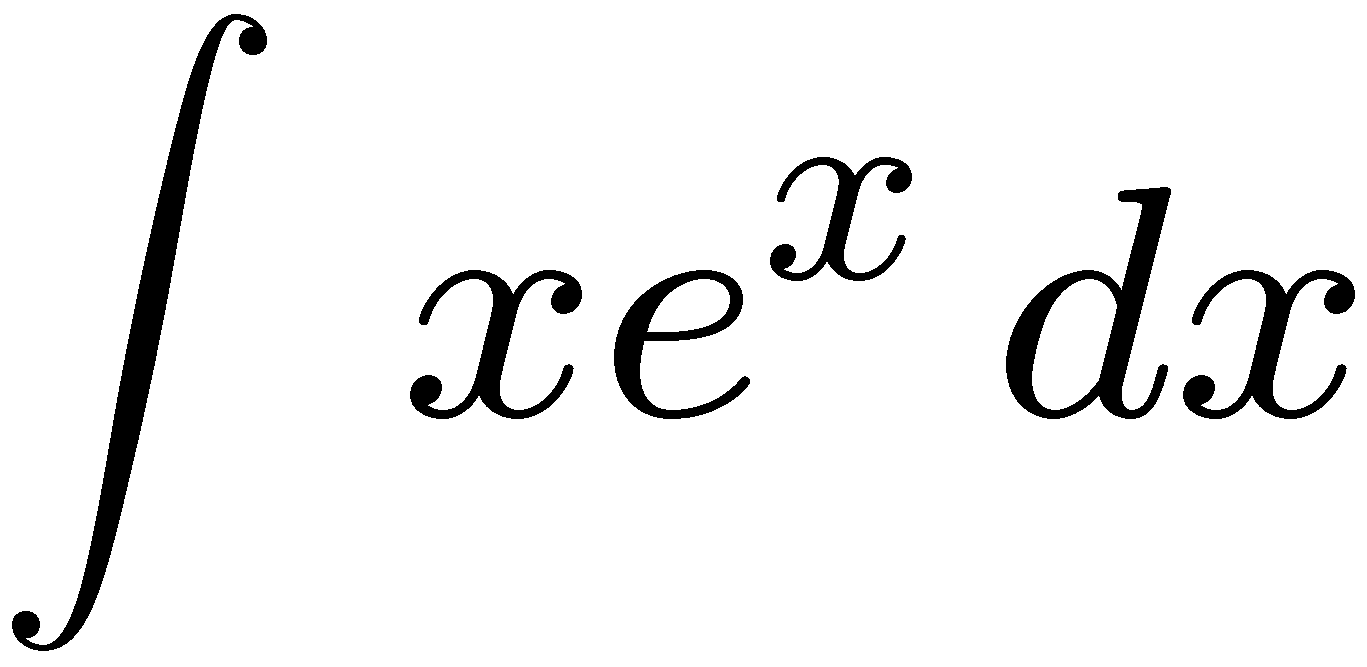 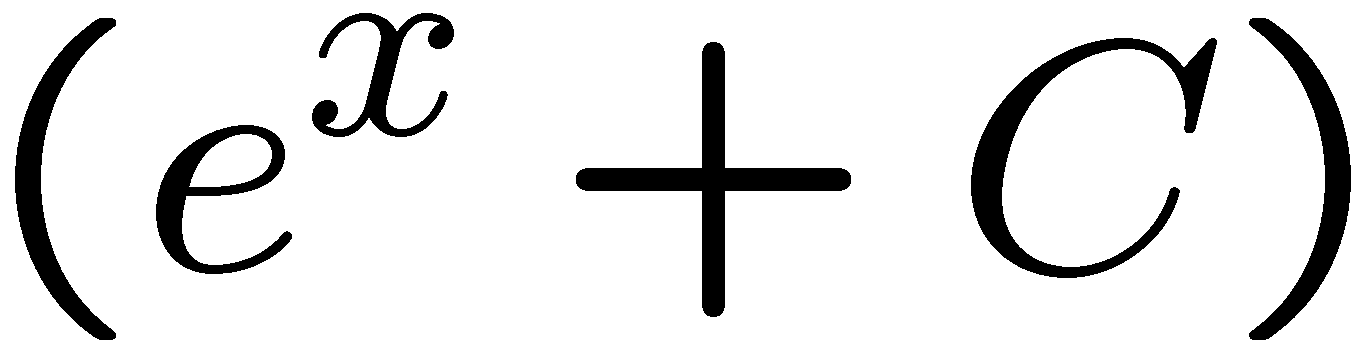 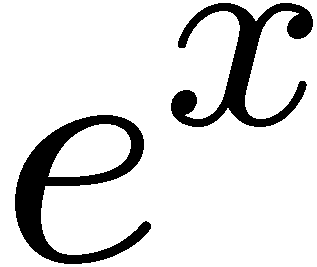 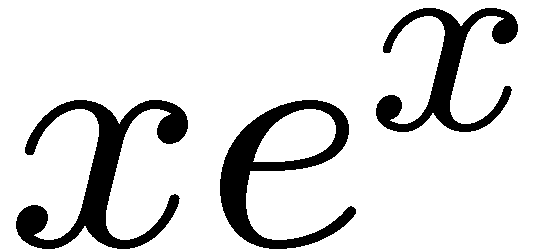 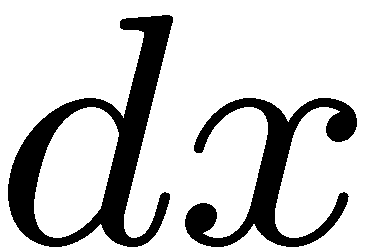 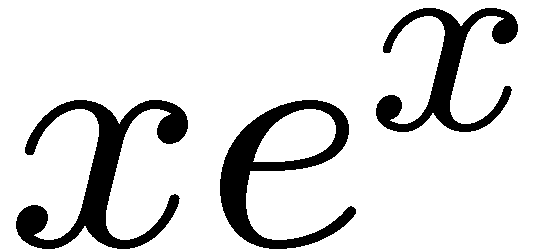 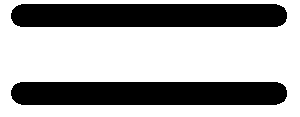 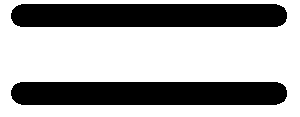 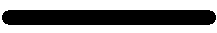 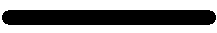 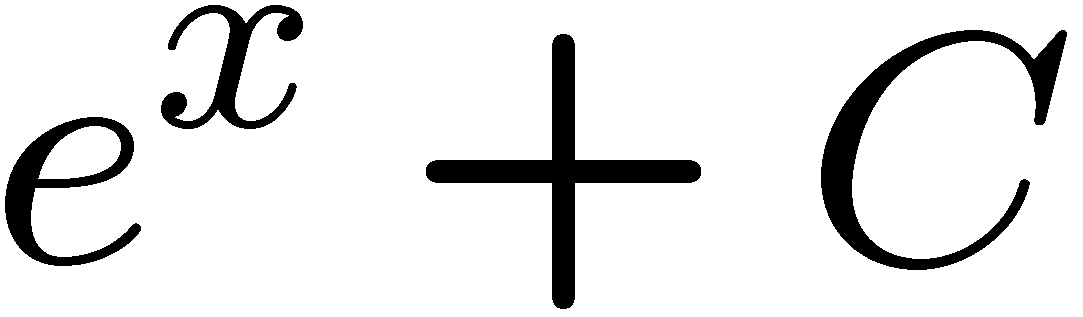 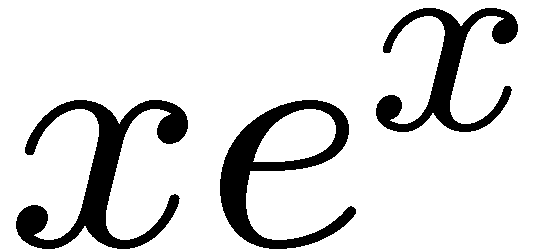 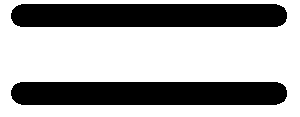 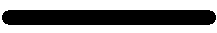 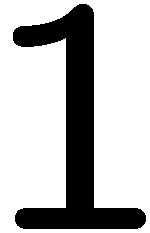 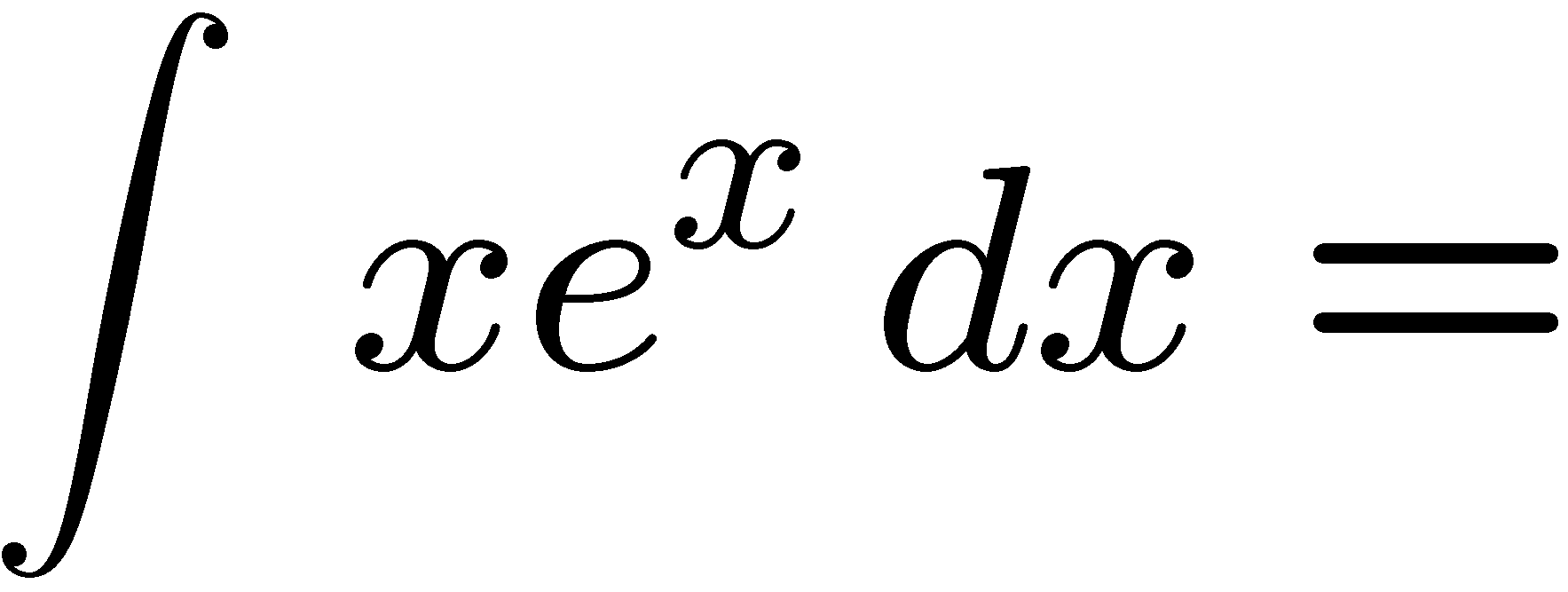 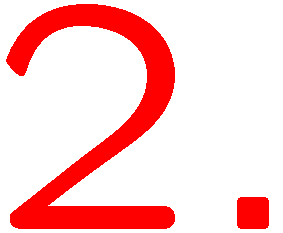 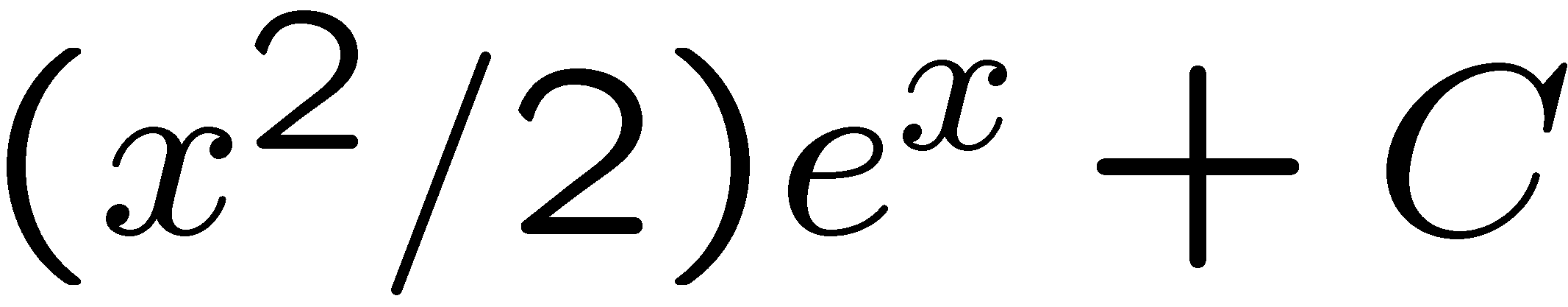 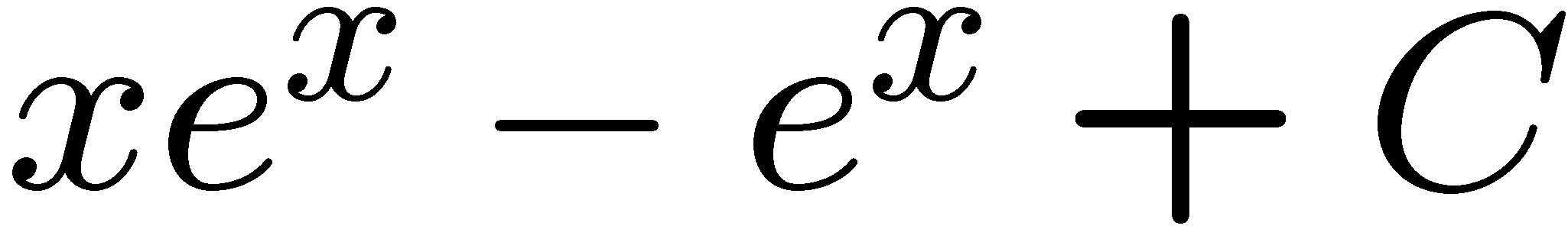 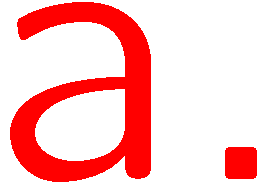 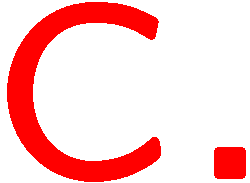 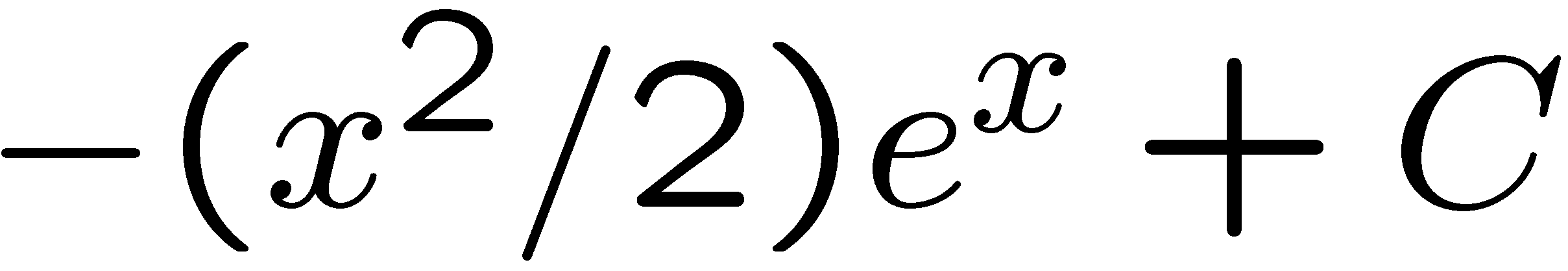 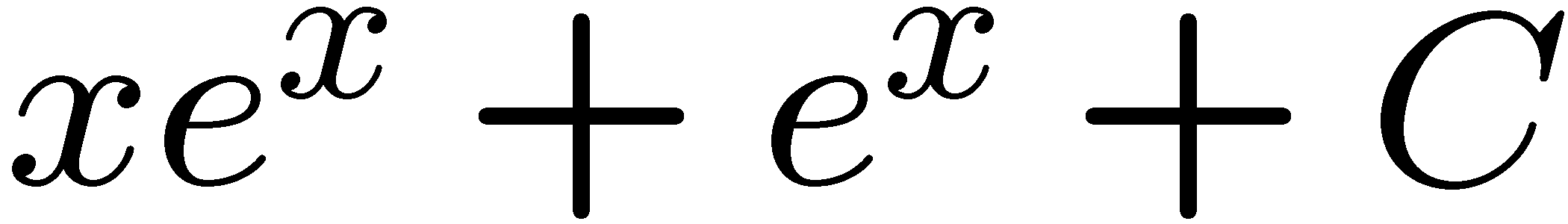 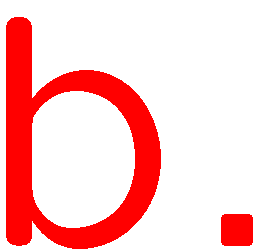 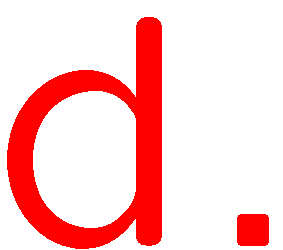 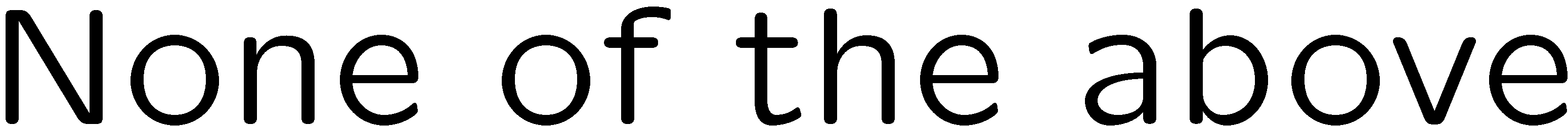 96
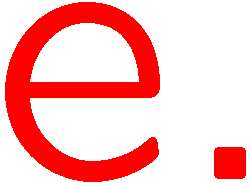 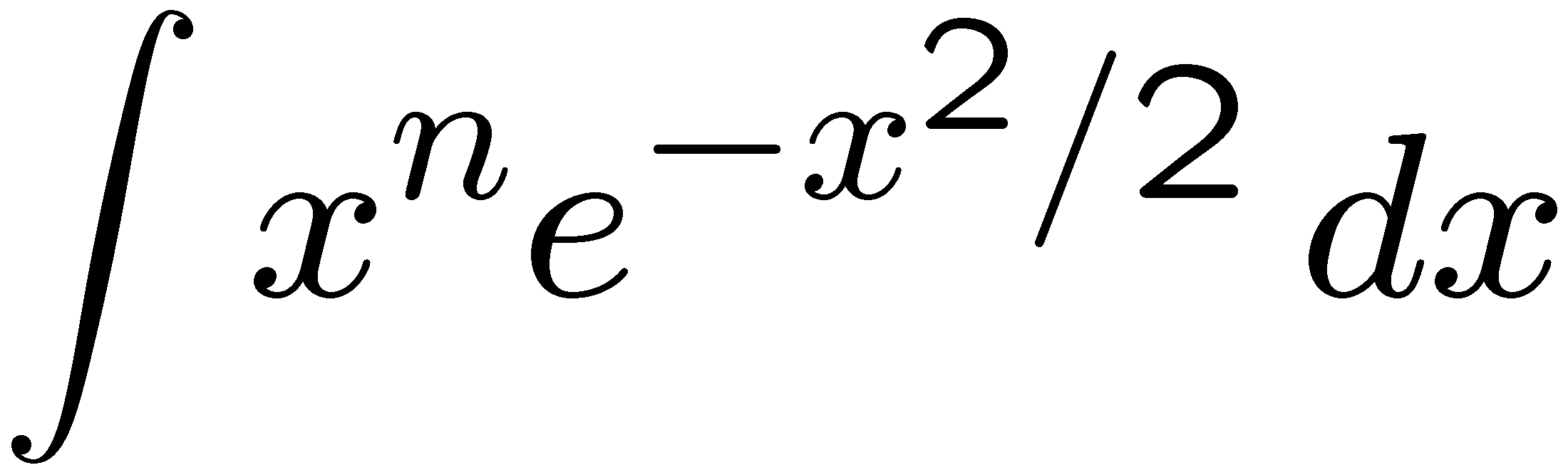 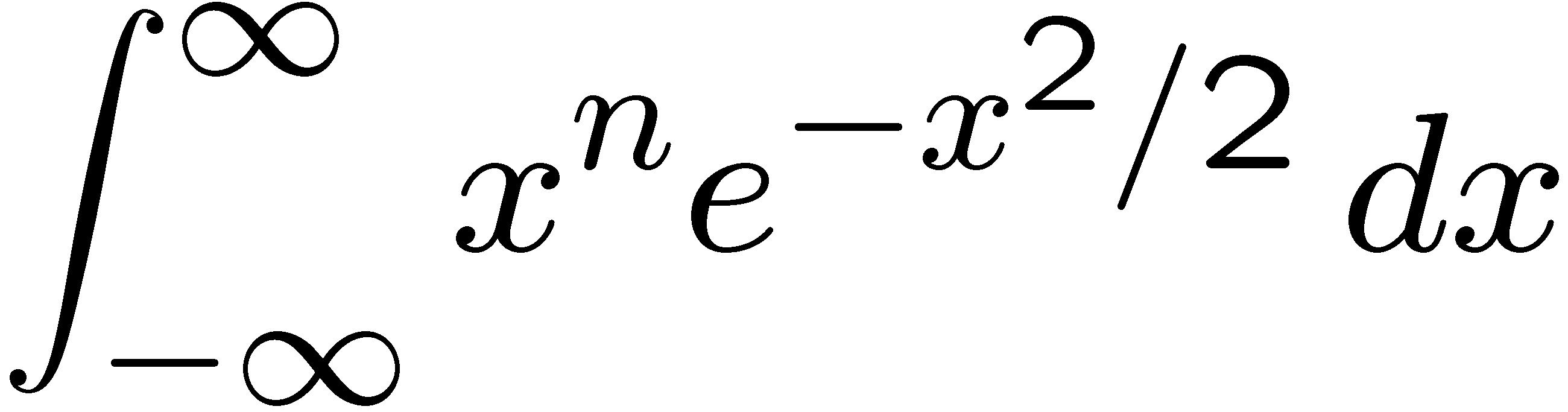 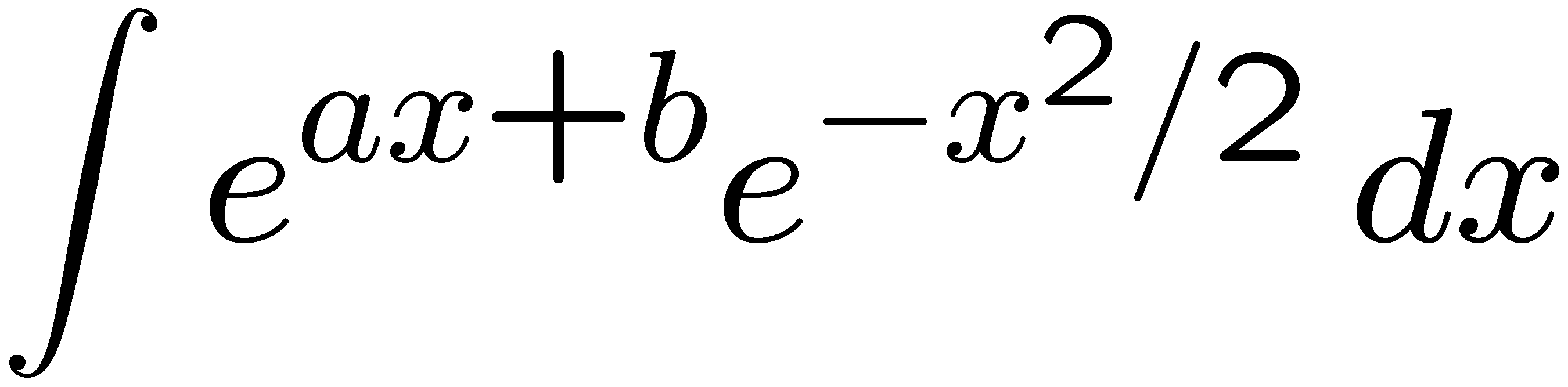 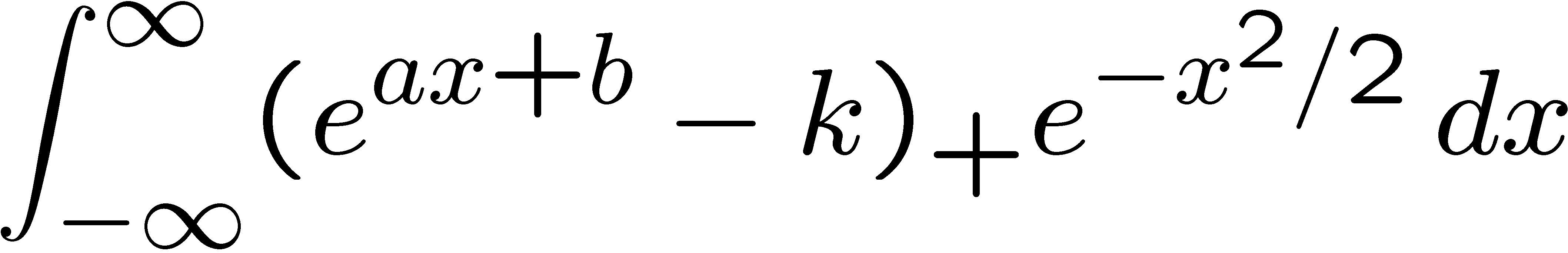 97
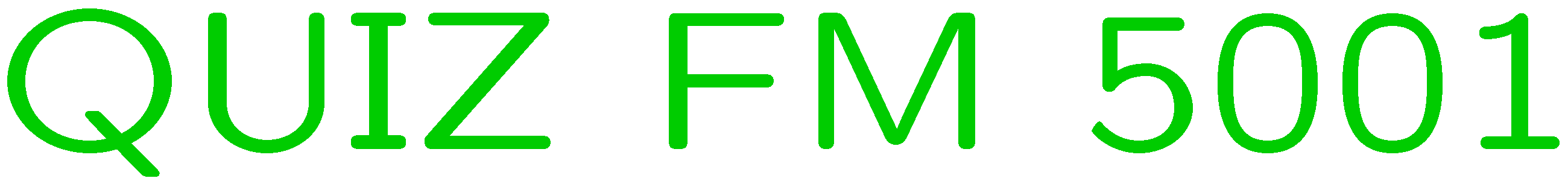 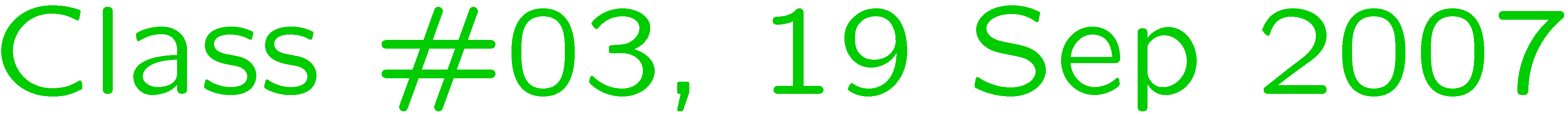 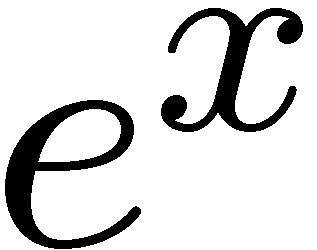 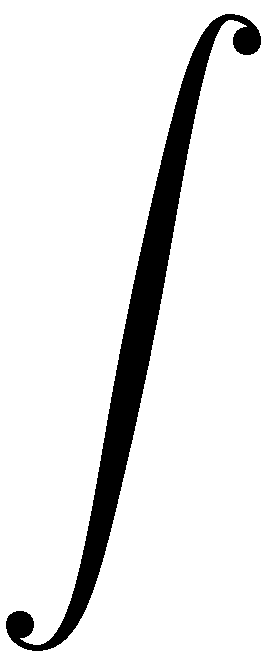 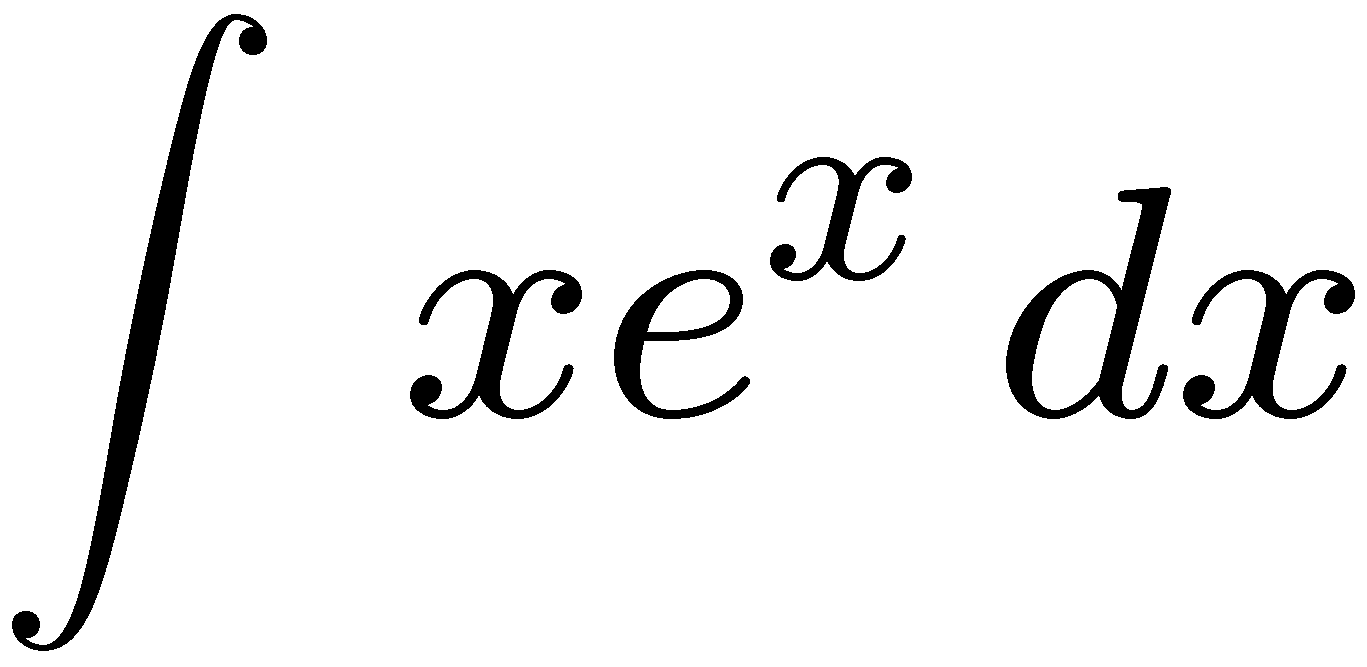 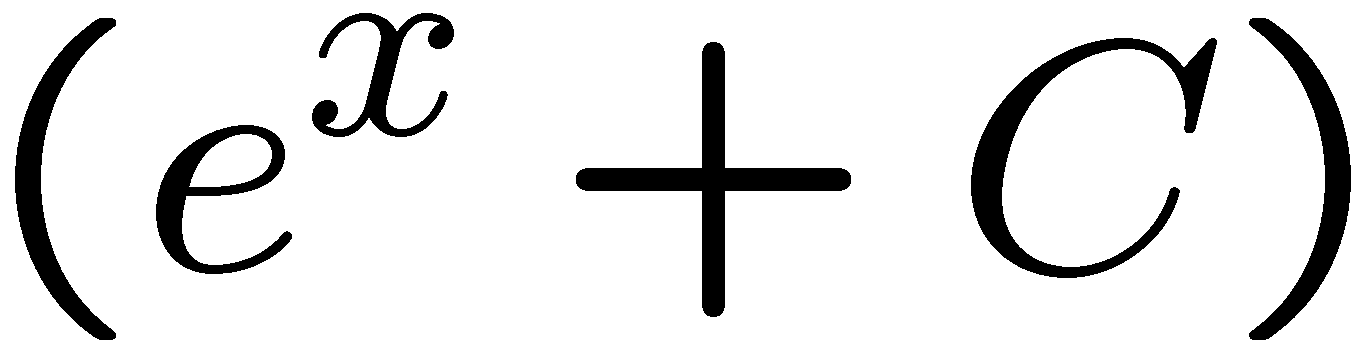 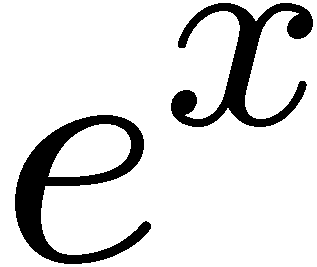 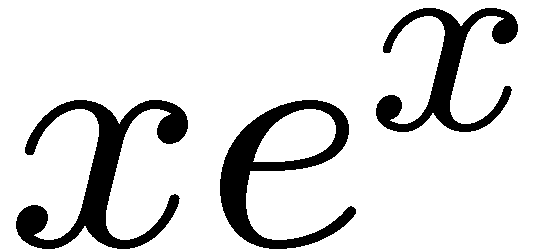 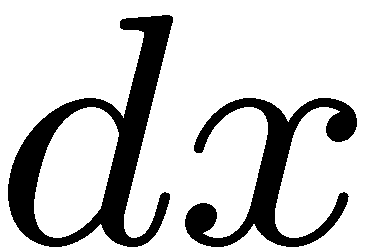 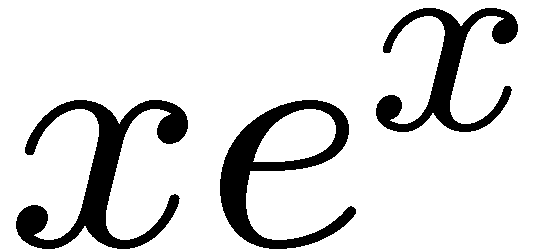 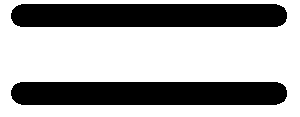 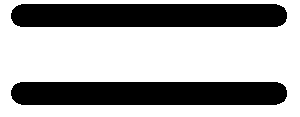 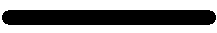 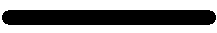 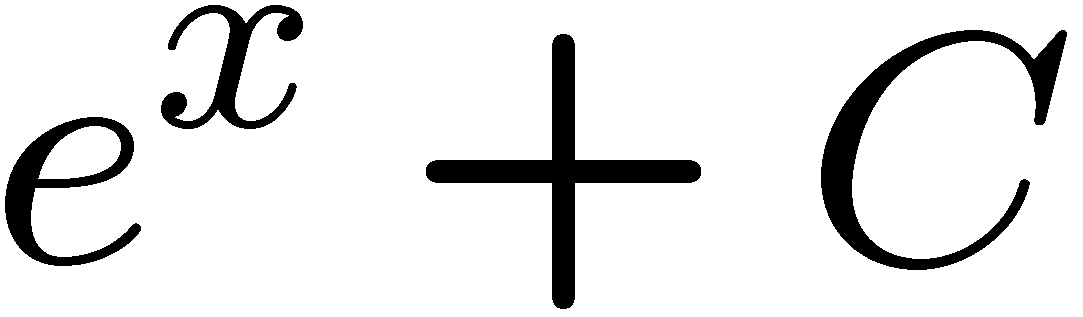 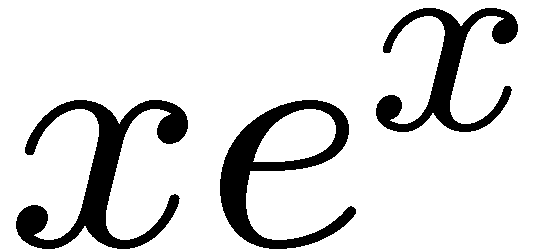 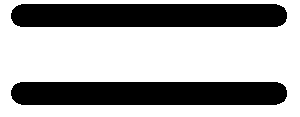 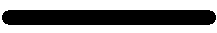 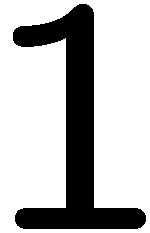 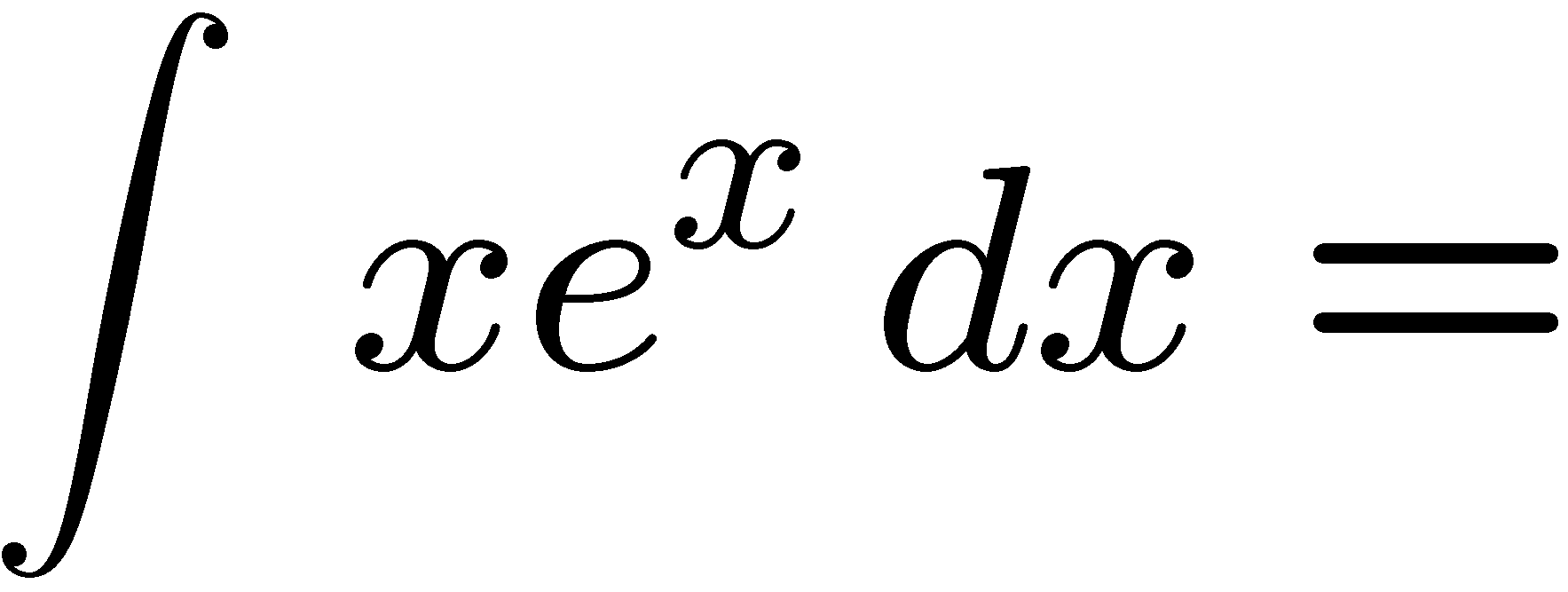 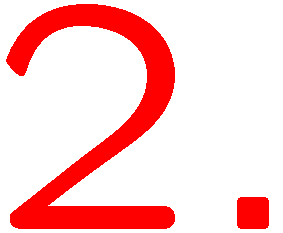 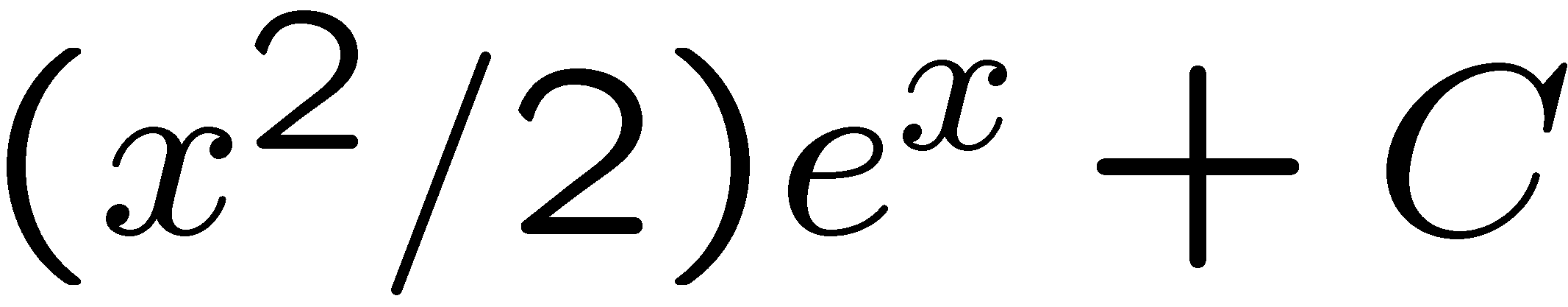 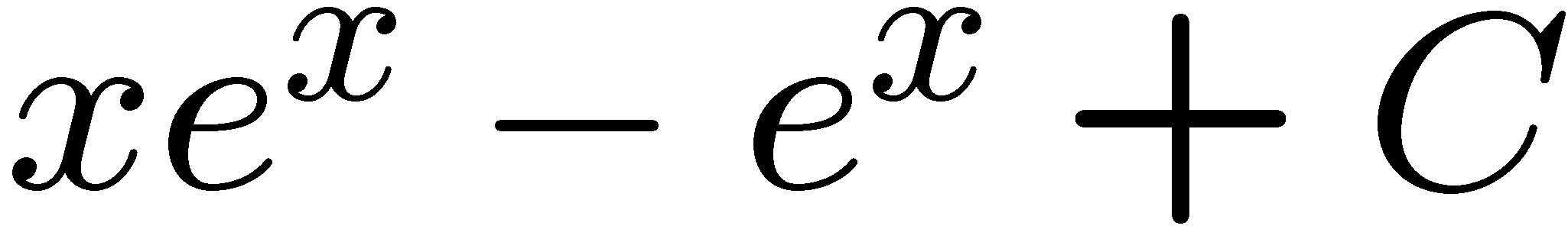 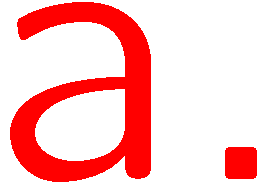 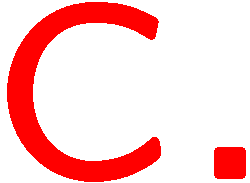 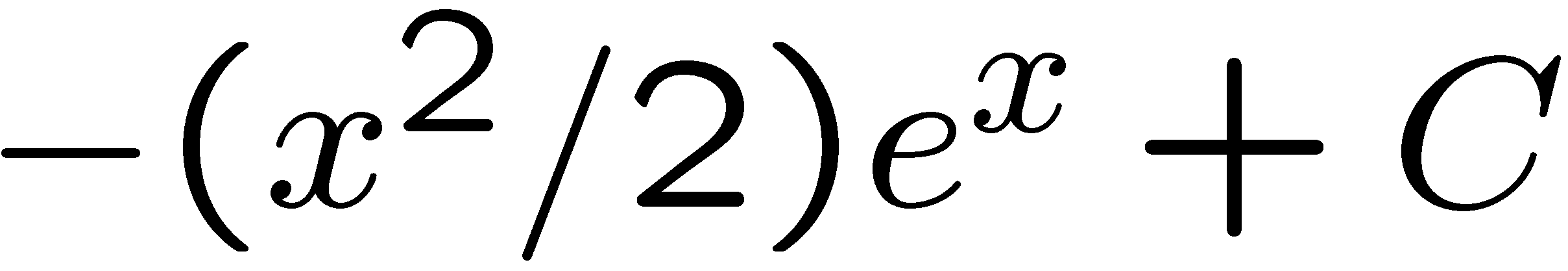 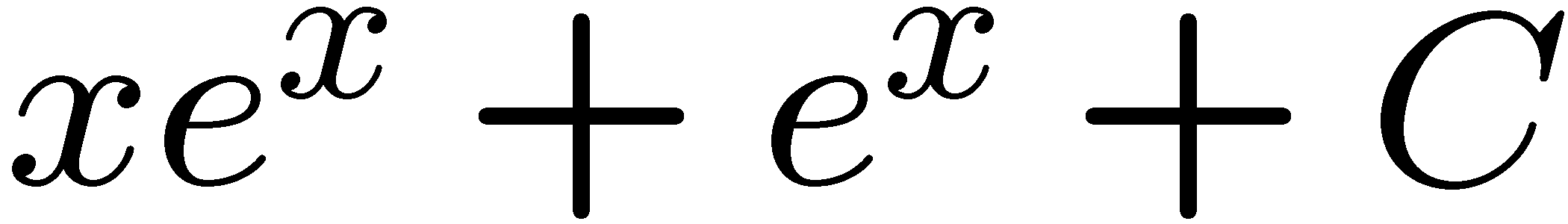 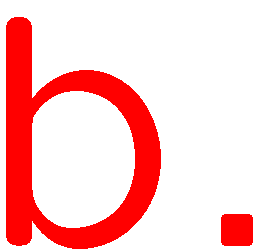 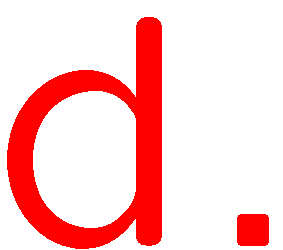 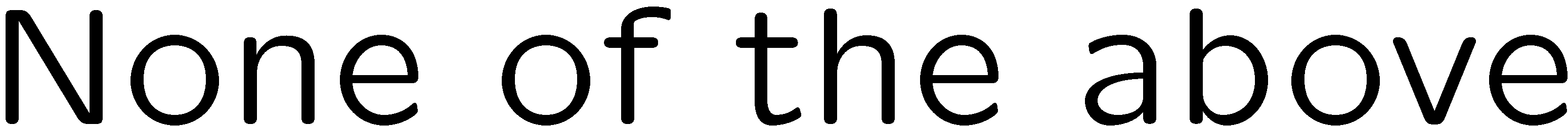 98
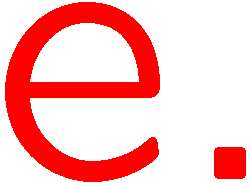 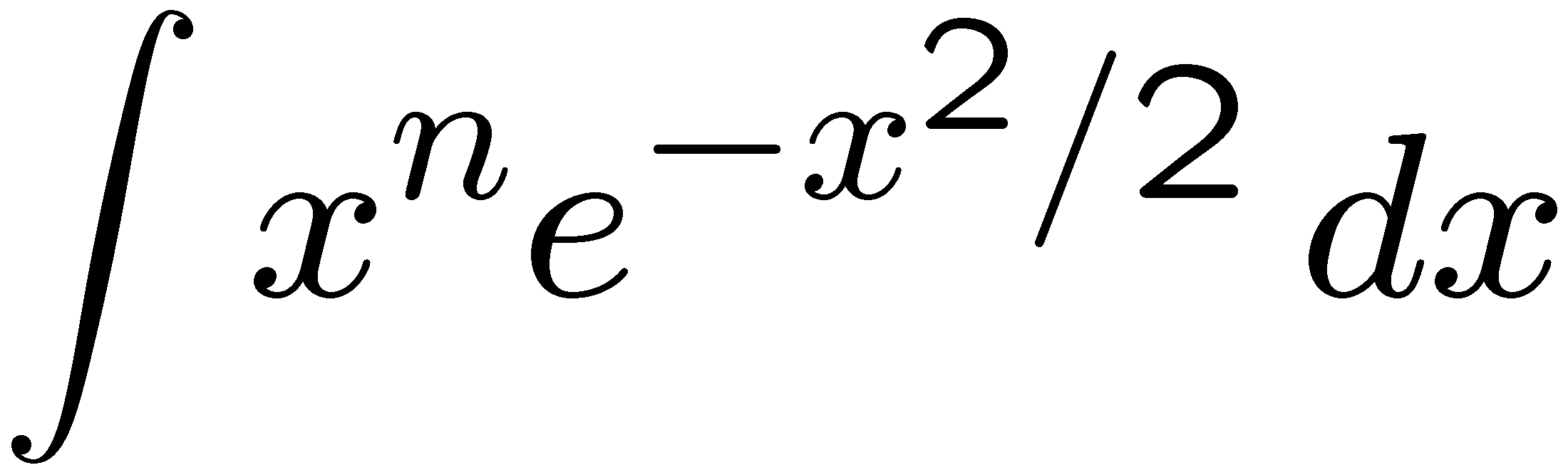 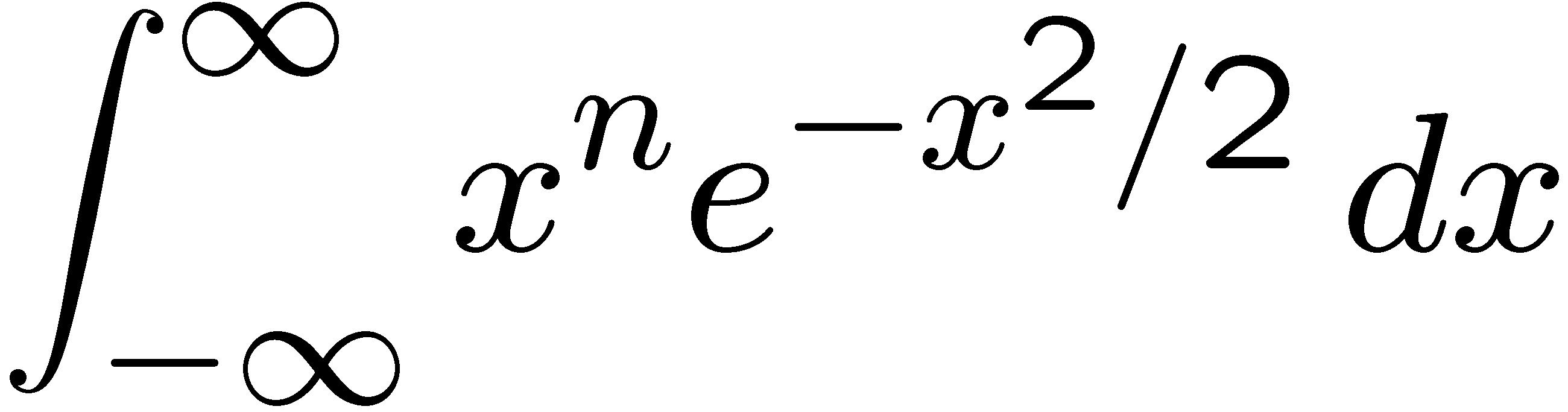 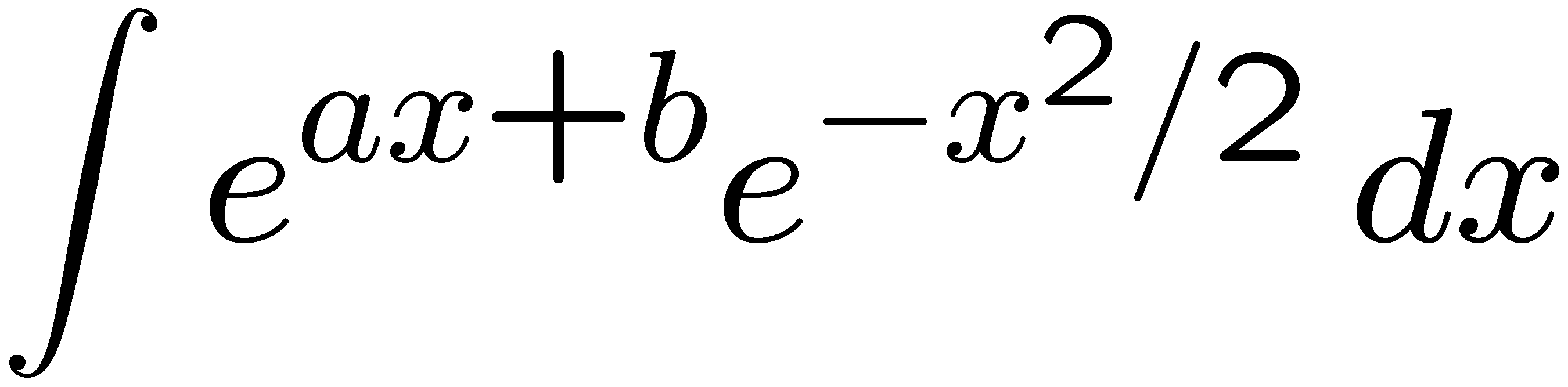 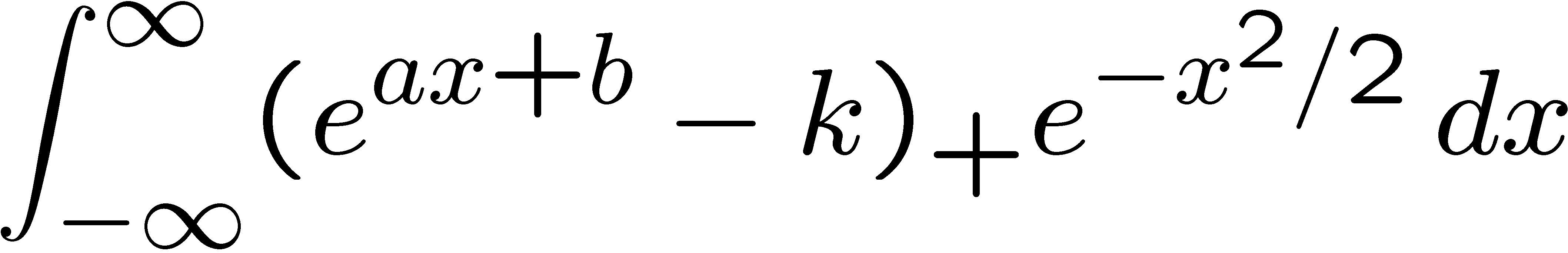 99
STOP
100
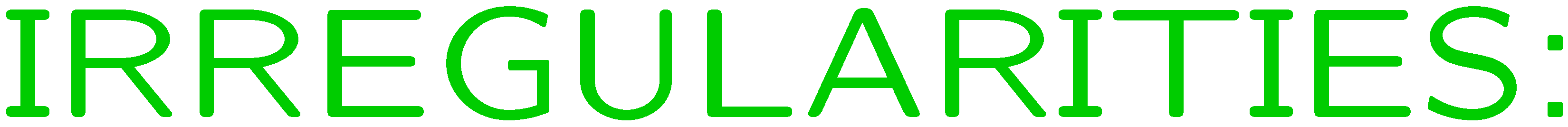 101